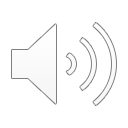 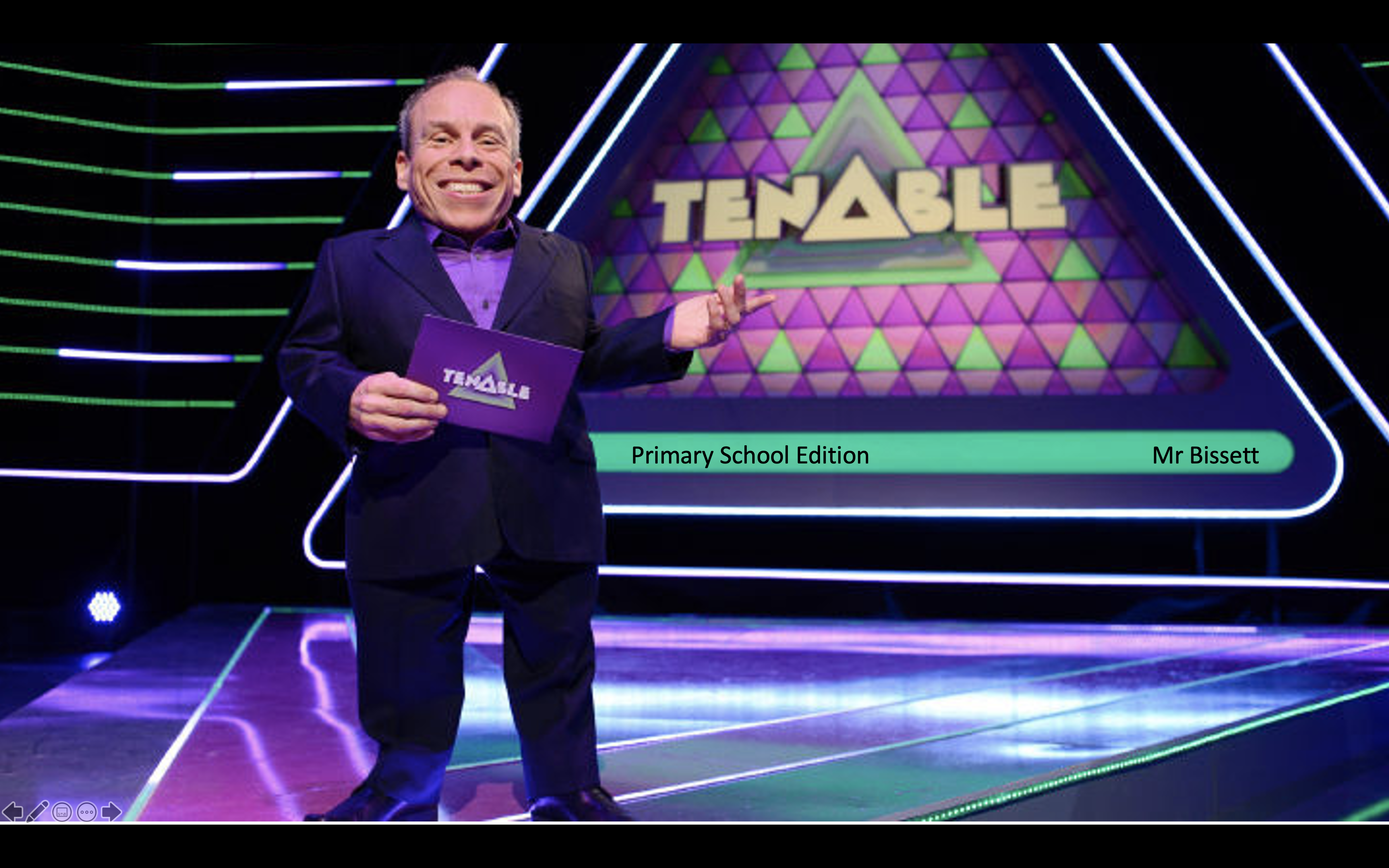 Primary School Edition			Mr Bissett
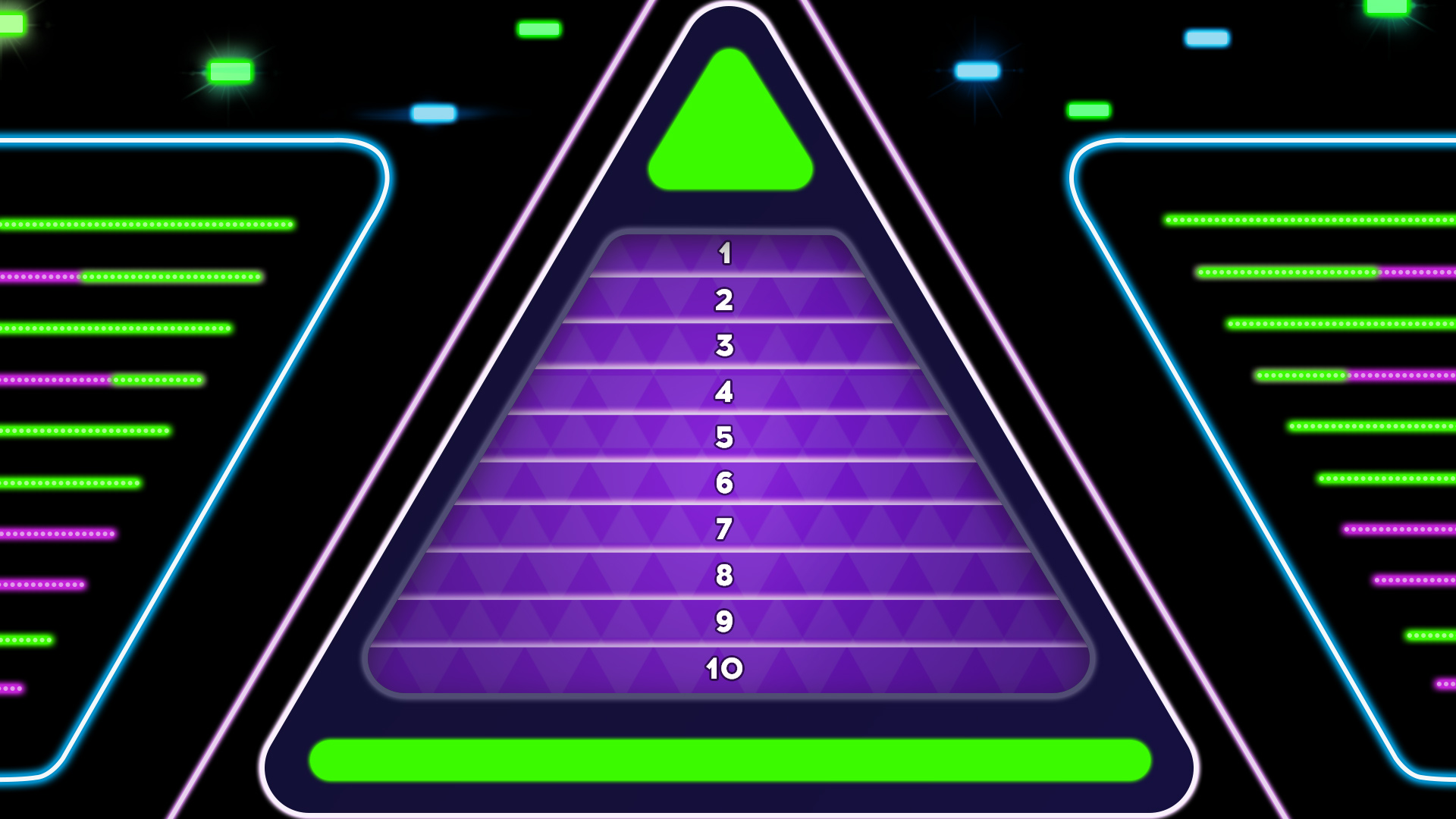 1
2
3
4
5
6
7
8
9
10
11
12
13
14
15
16
17
18
19
20
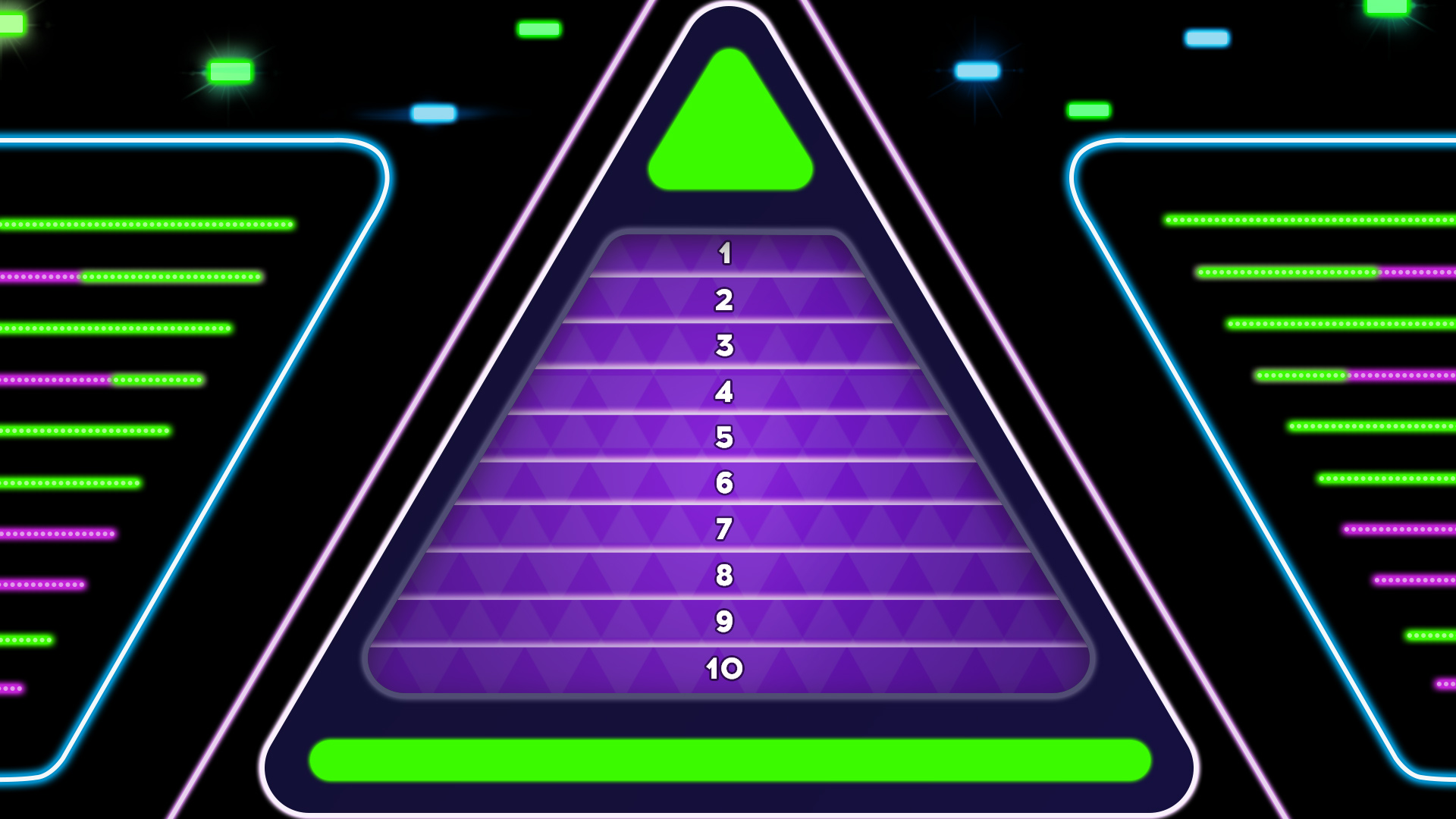 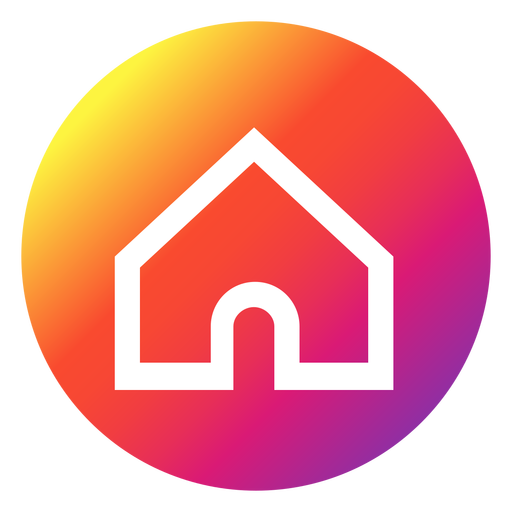 The 10 foods The Very Hungry Caterpillar ate on Saturday
[Speaker Notes: The 10 foods the Very Hungry Caterpillar ate on Saturday [As listed in the Eric Carle book.]]
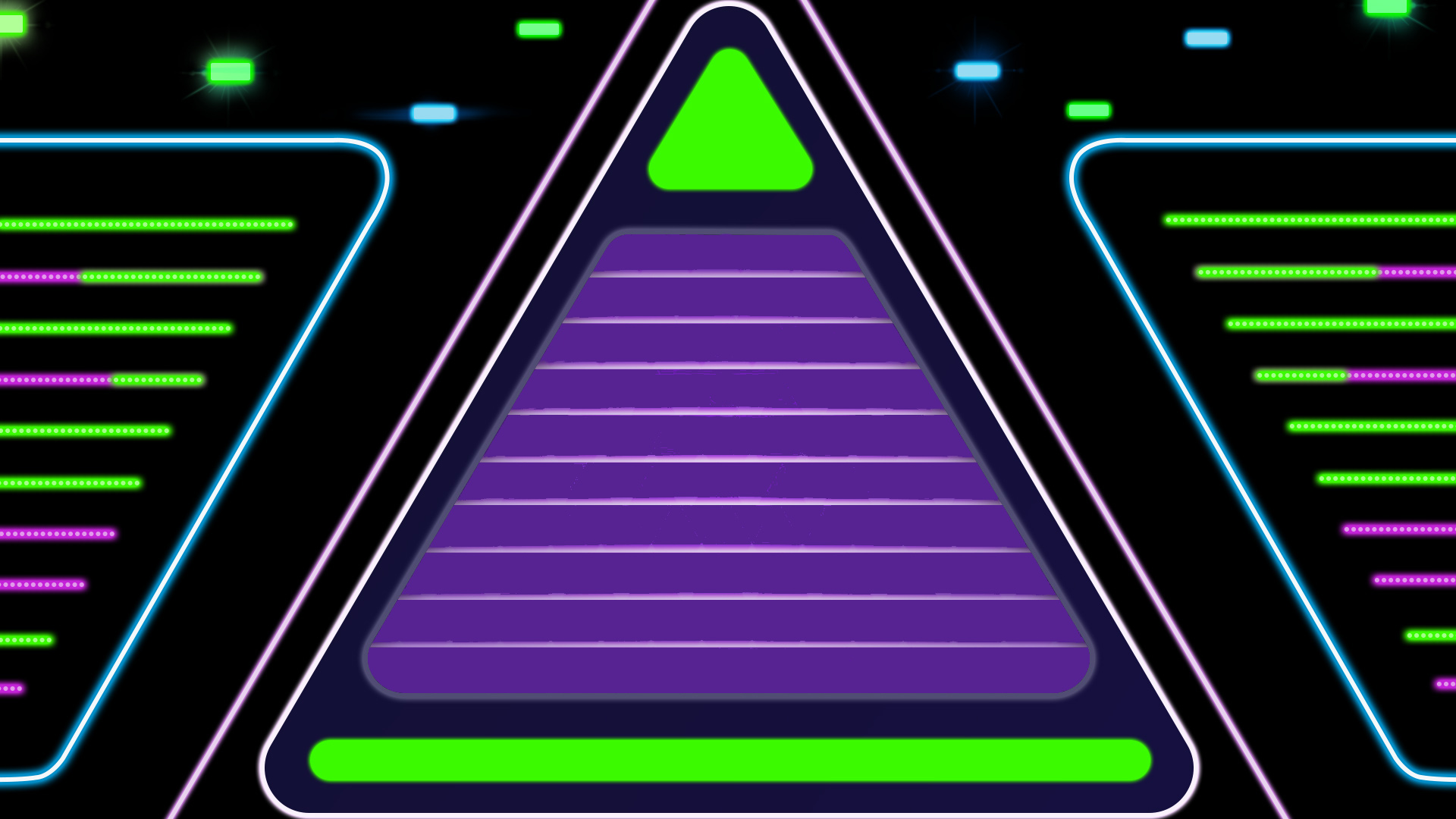 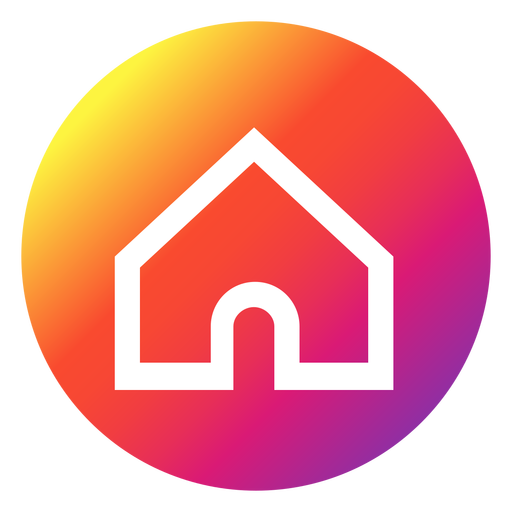 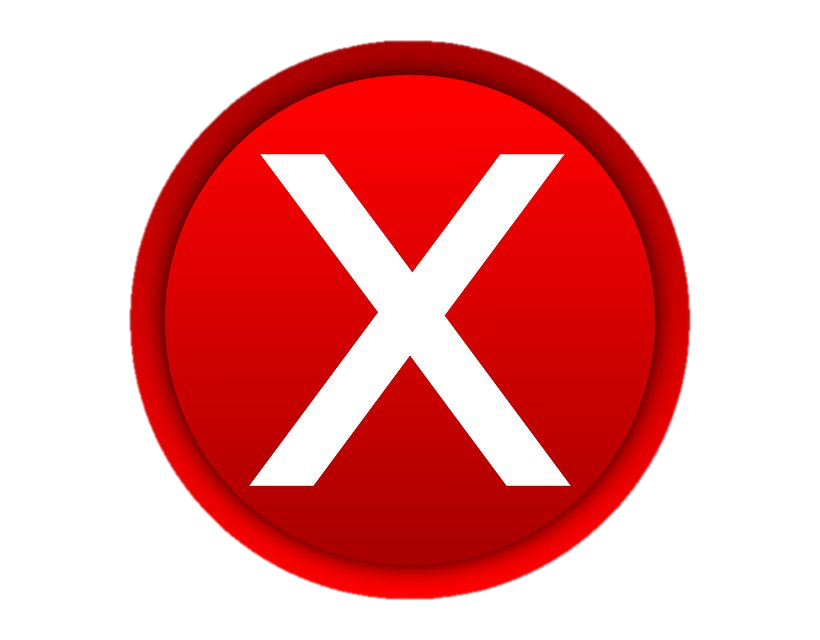 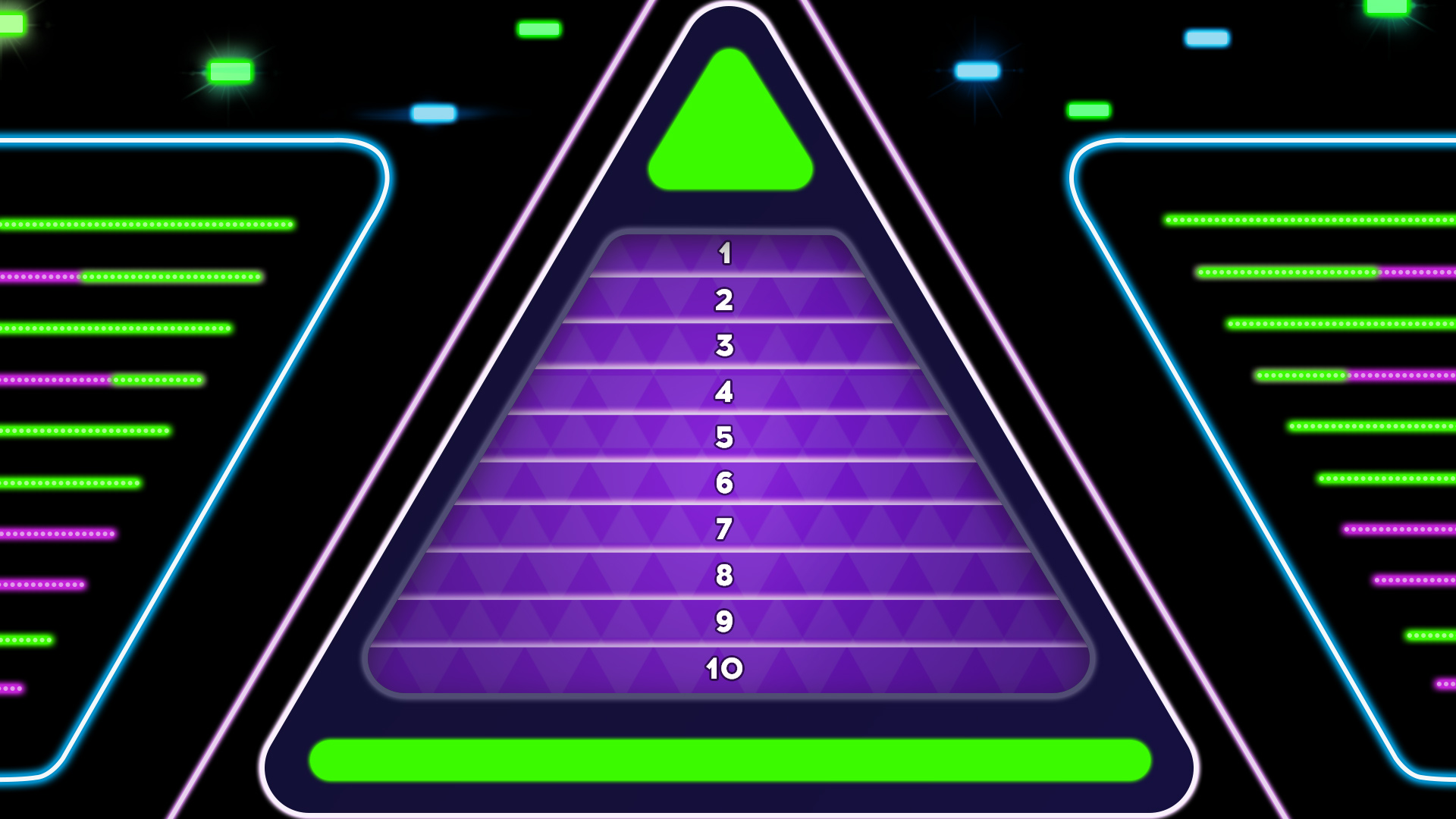 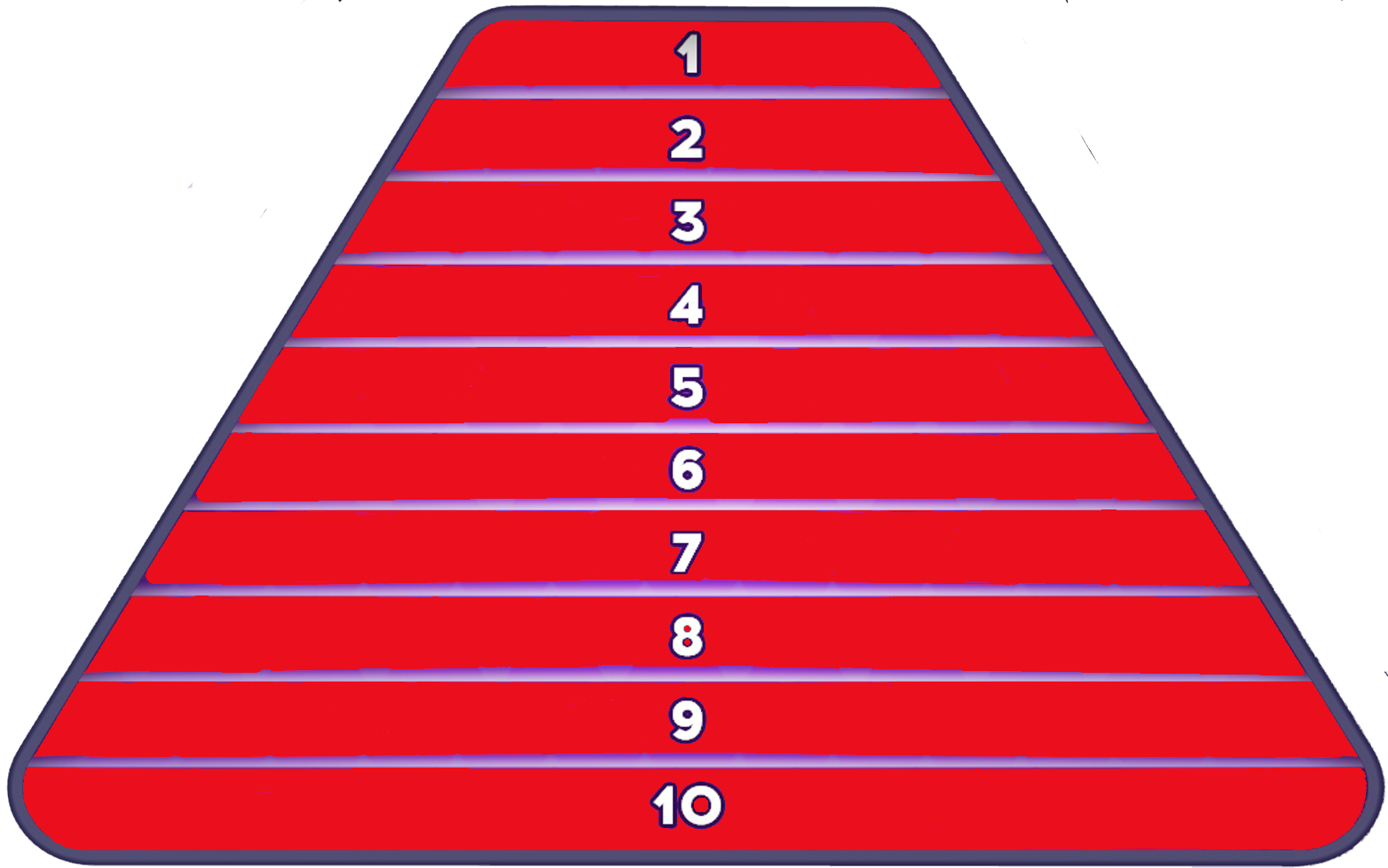 Chocolate Cake
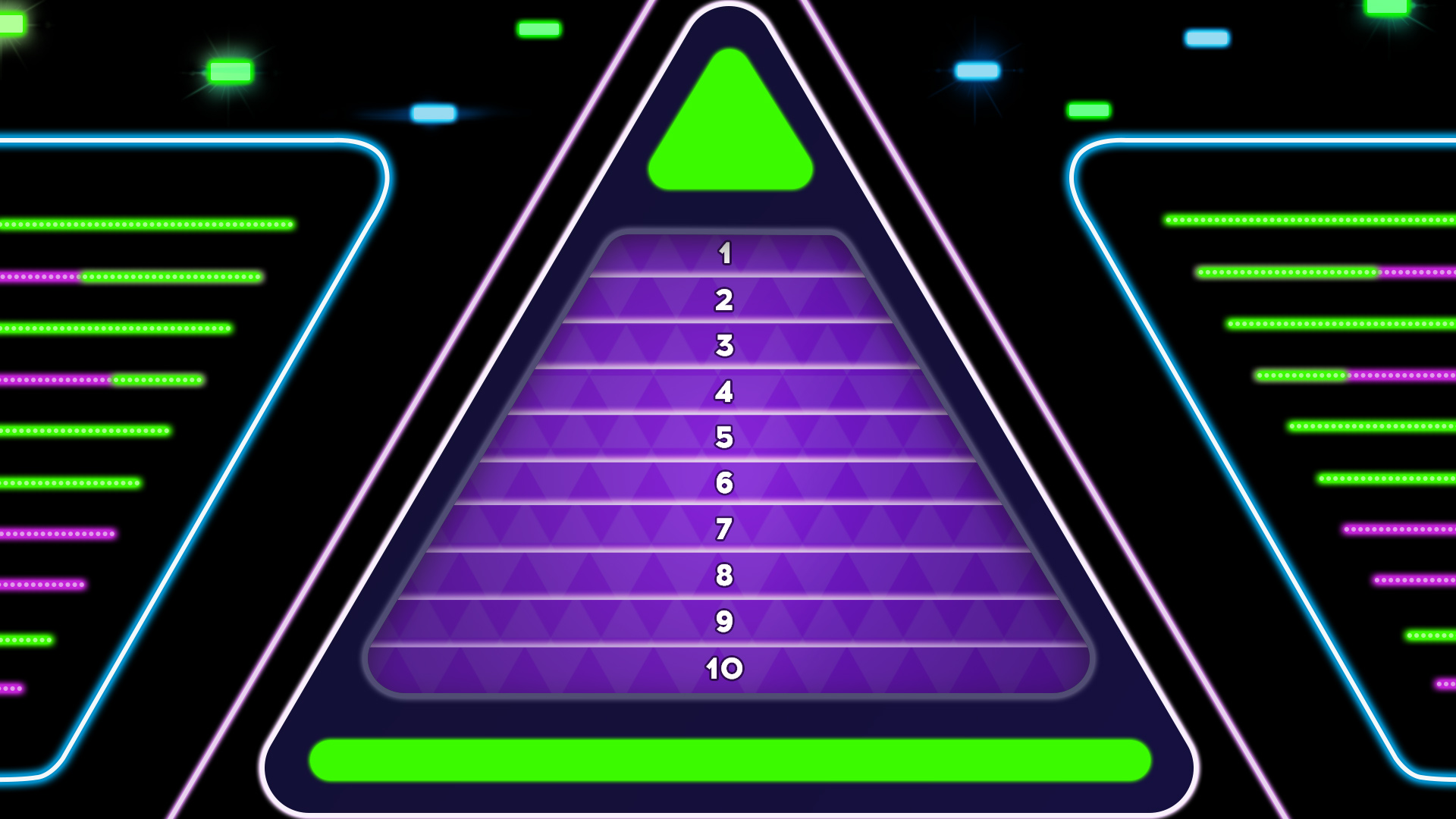 Ice Cream Cone
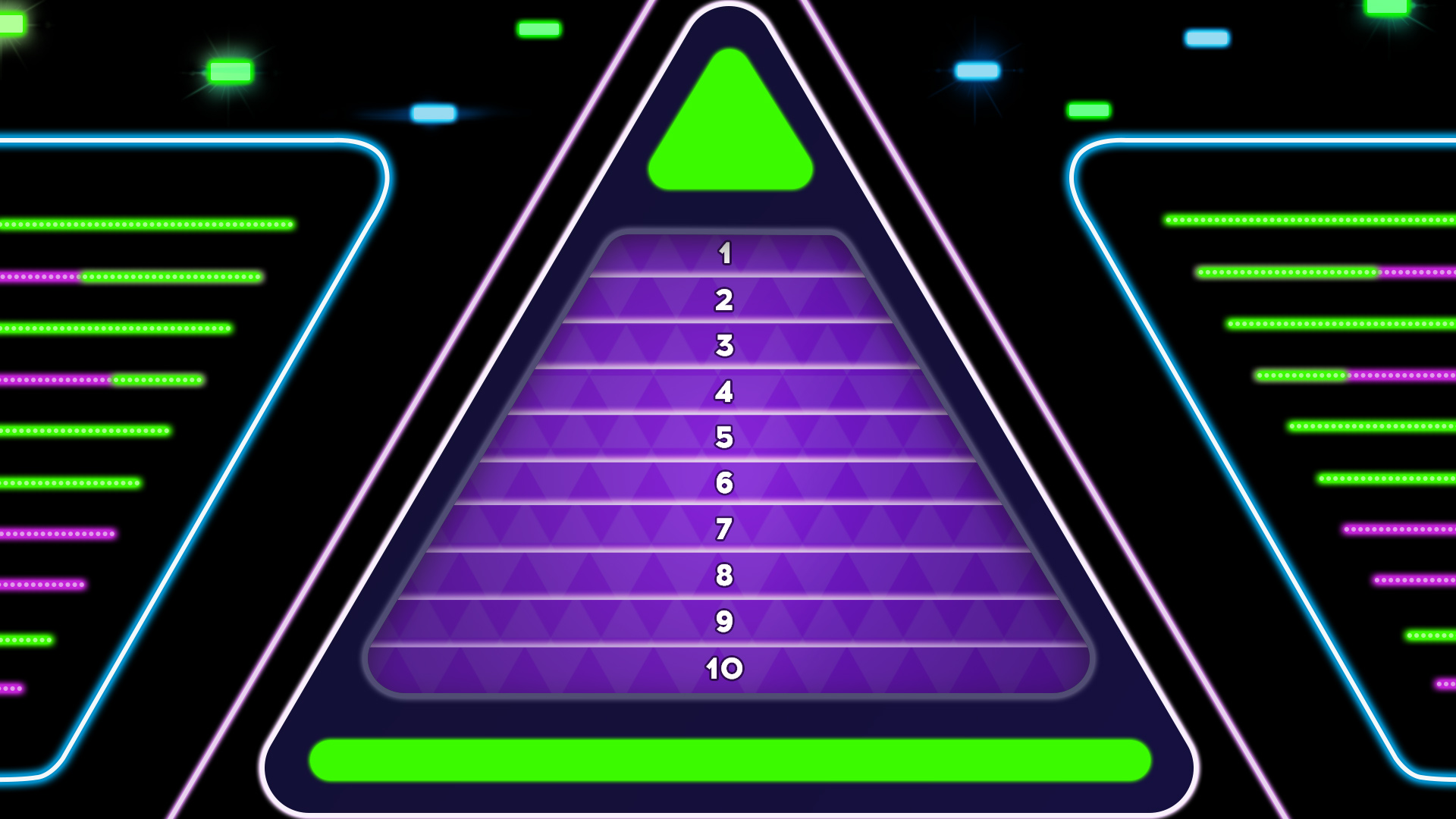 Pickle
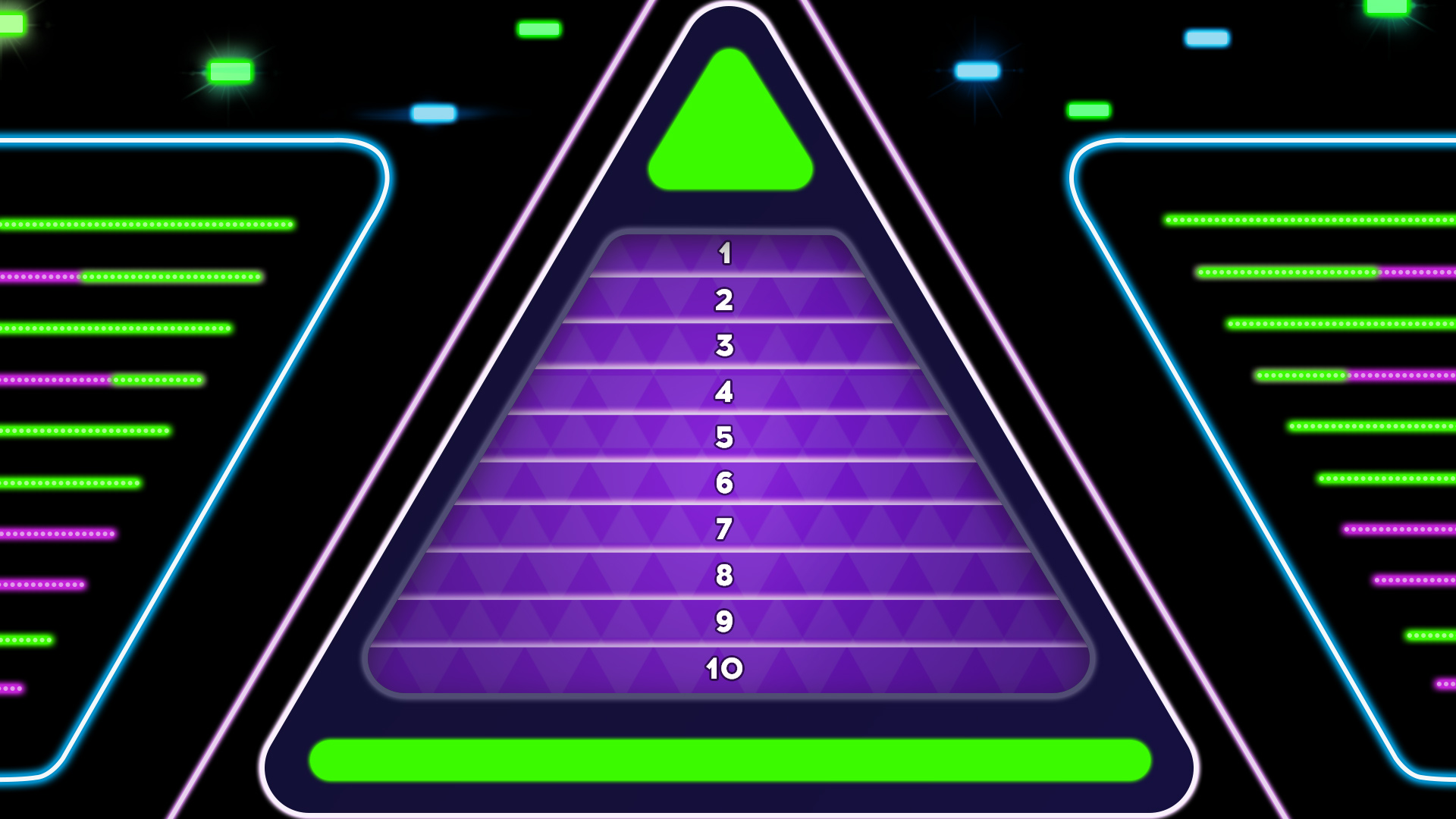 Swiss Cheese
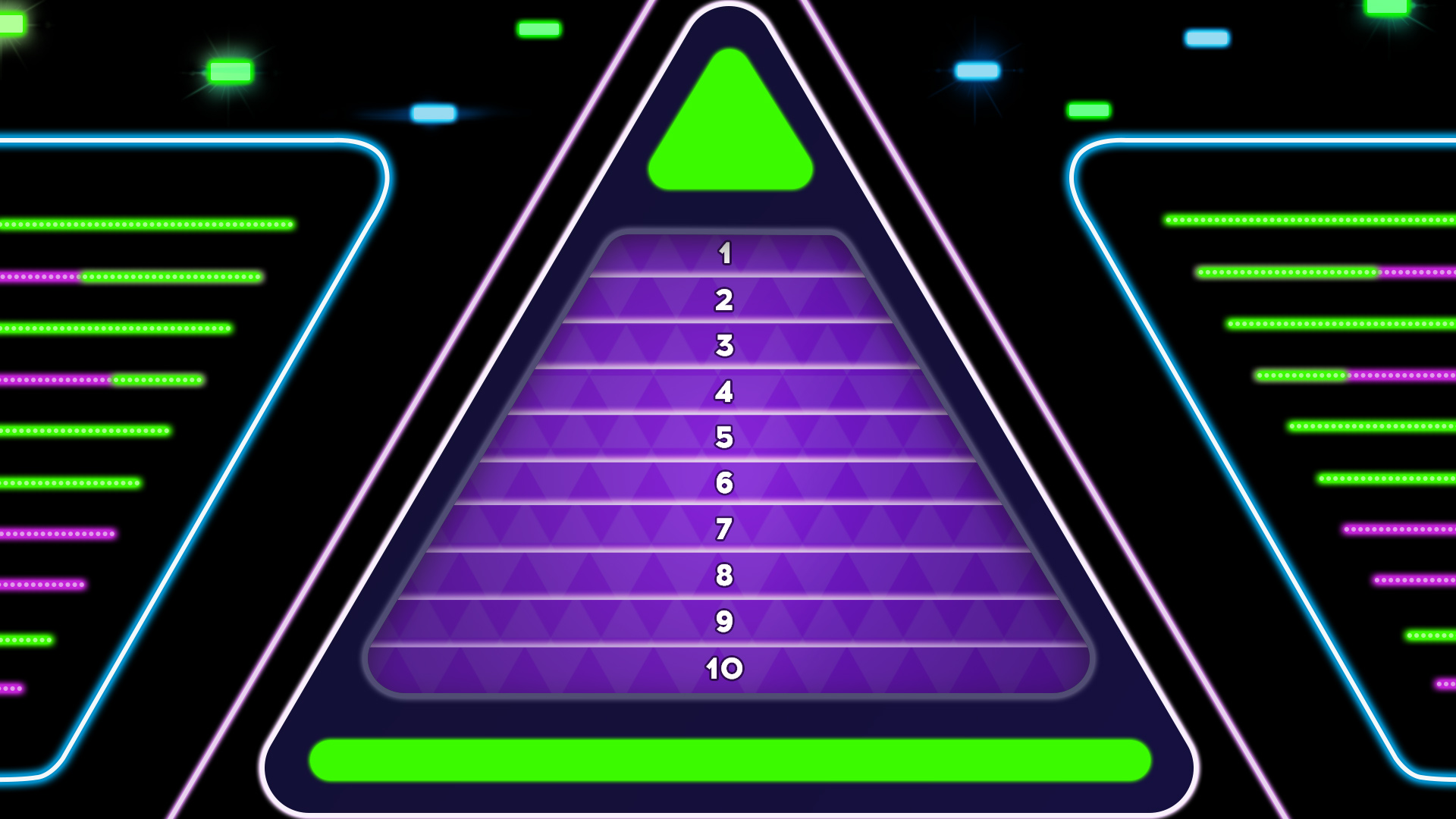 Salami
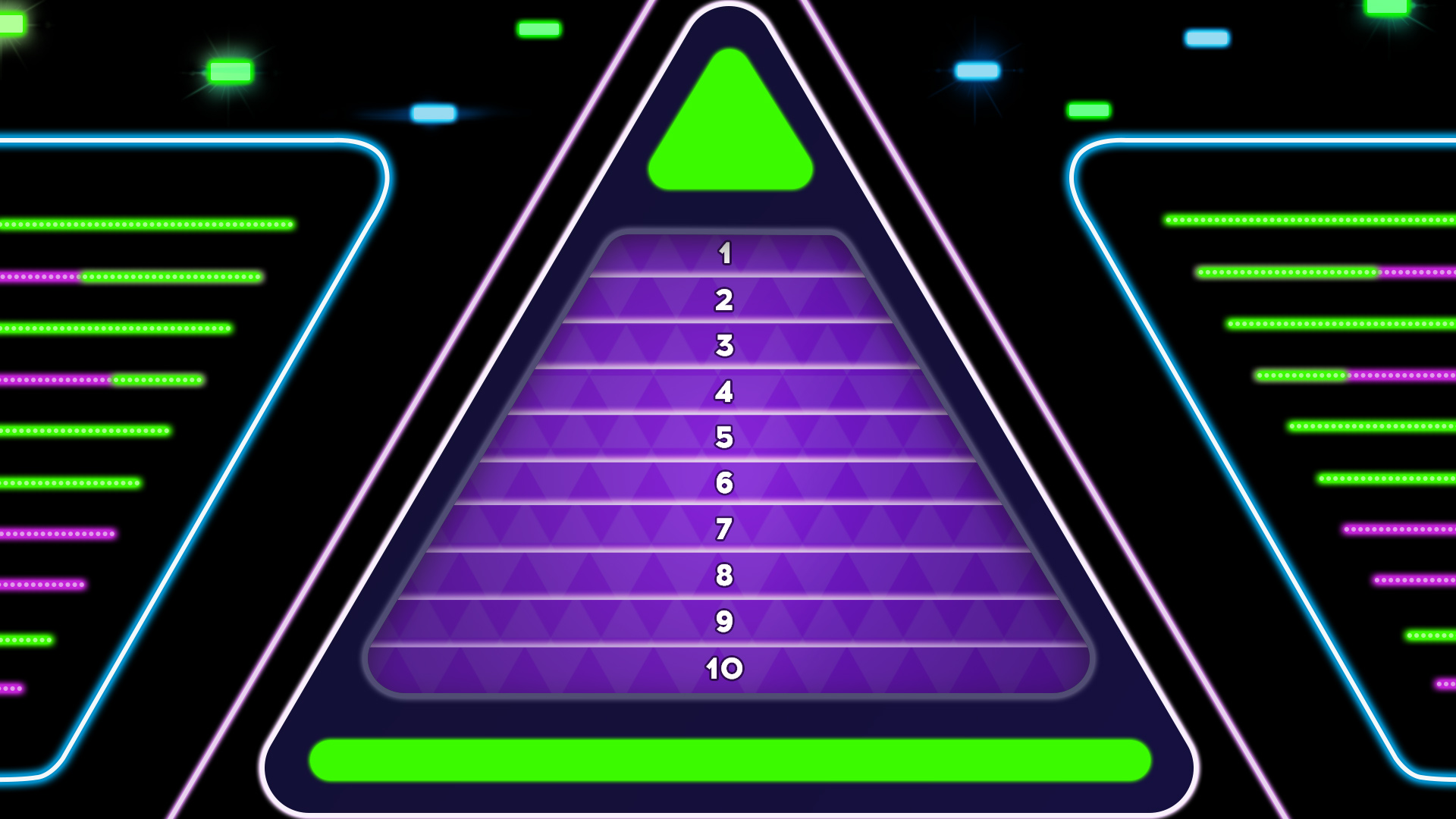 Lollipop
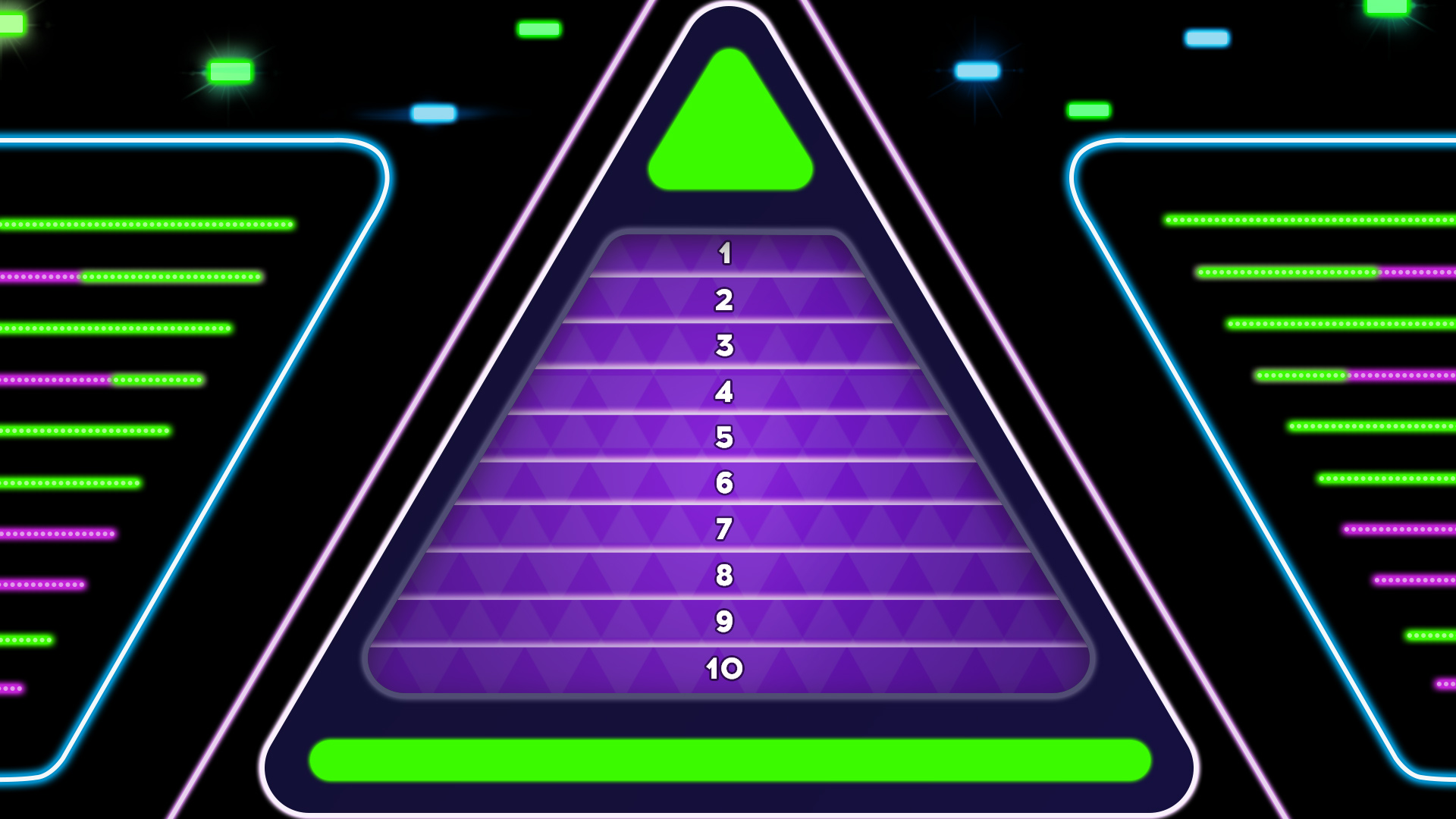 Cherry Pie
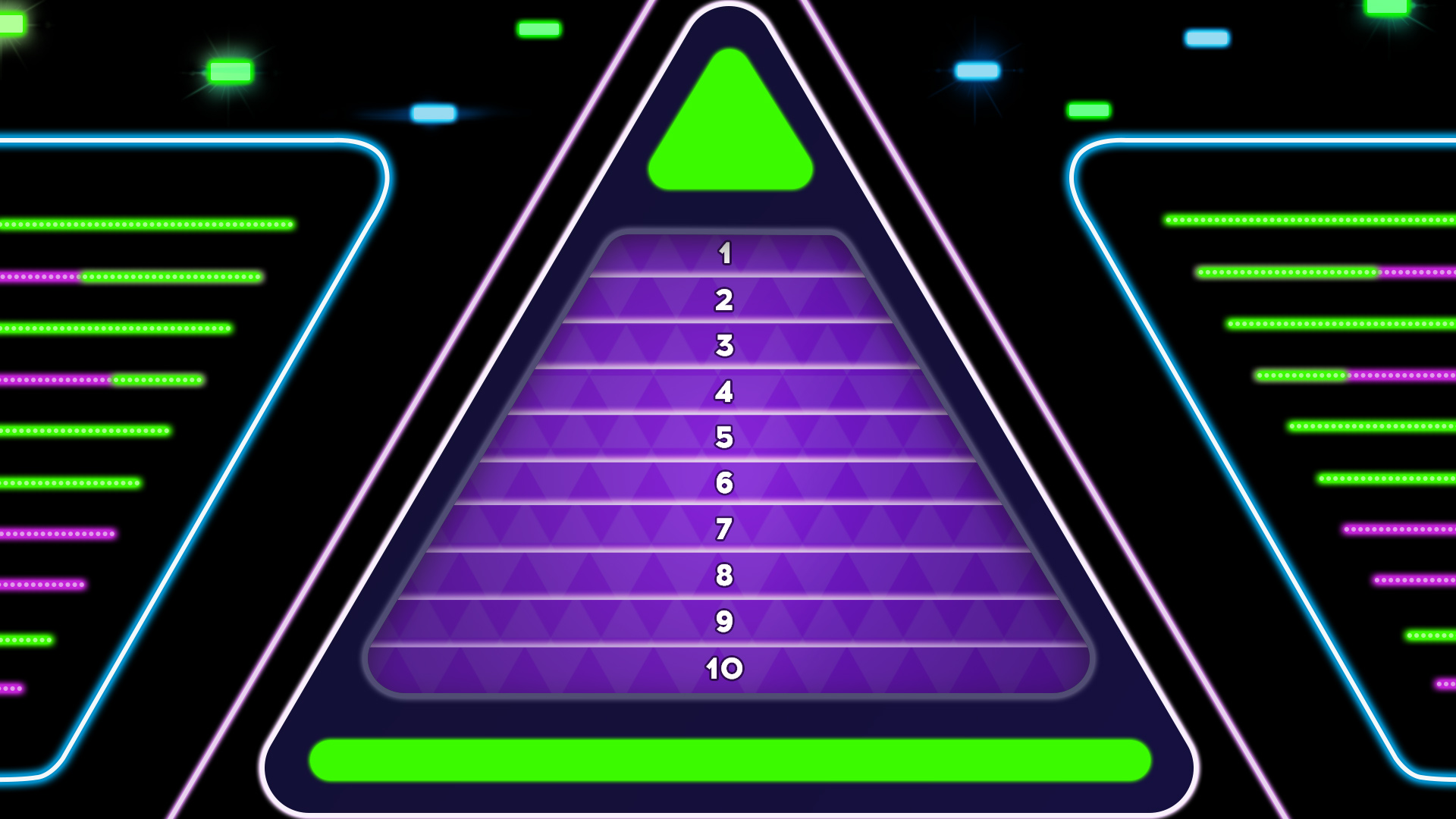 Sausage
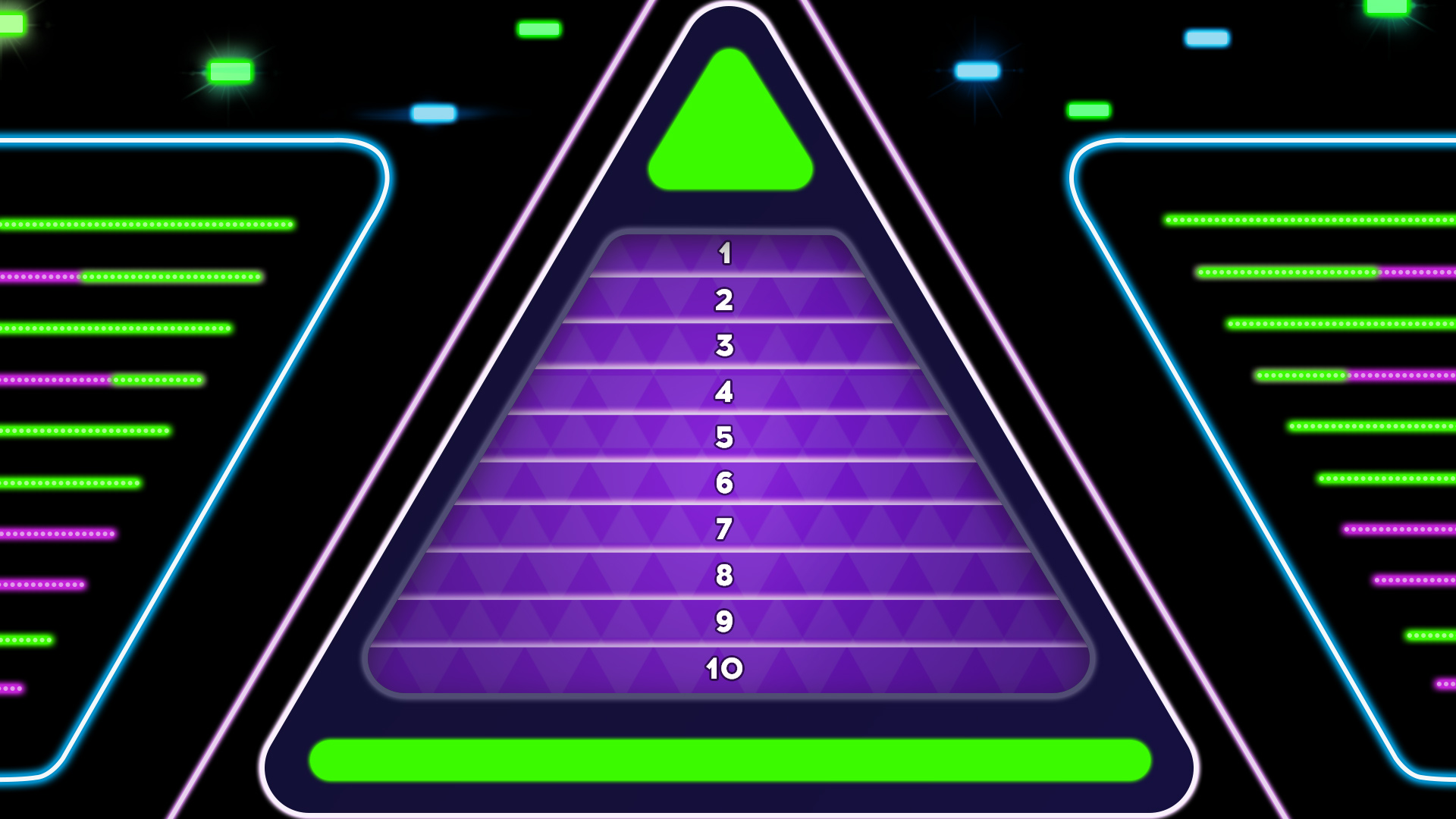 Cupcake
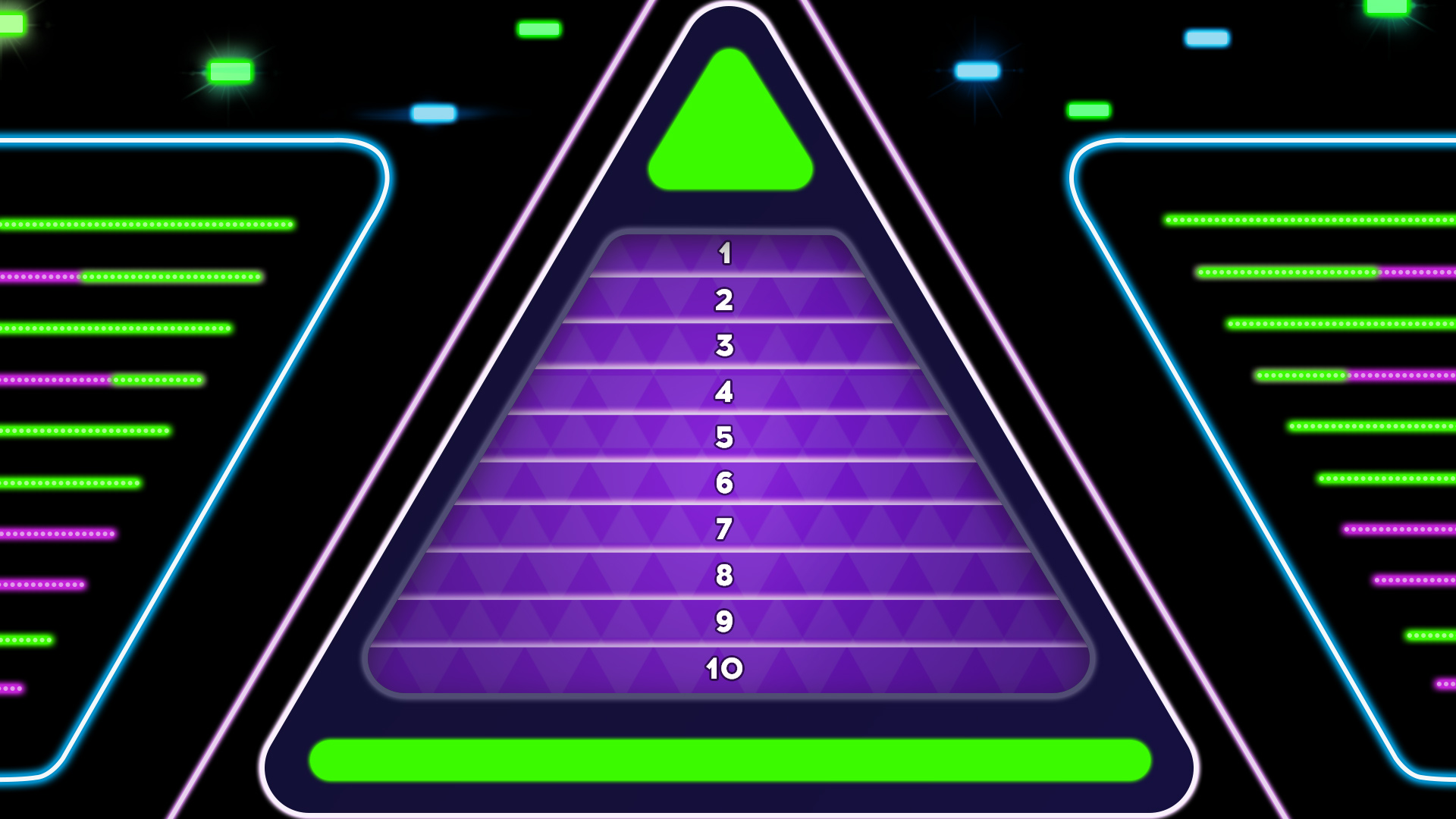 Water Melon
[Speaker Notes: The 10 foods the Very Hungry Caterpillar ate on Saturday [As listed in the Eric Carle book.]]
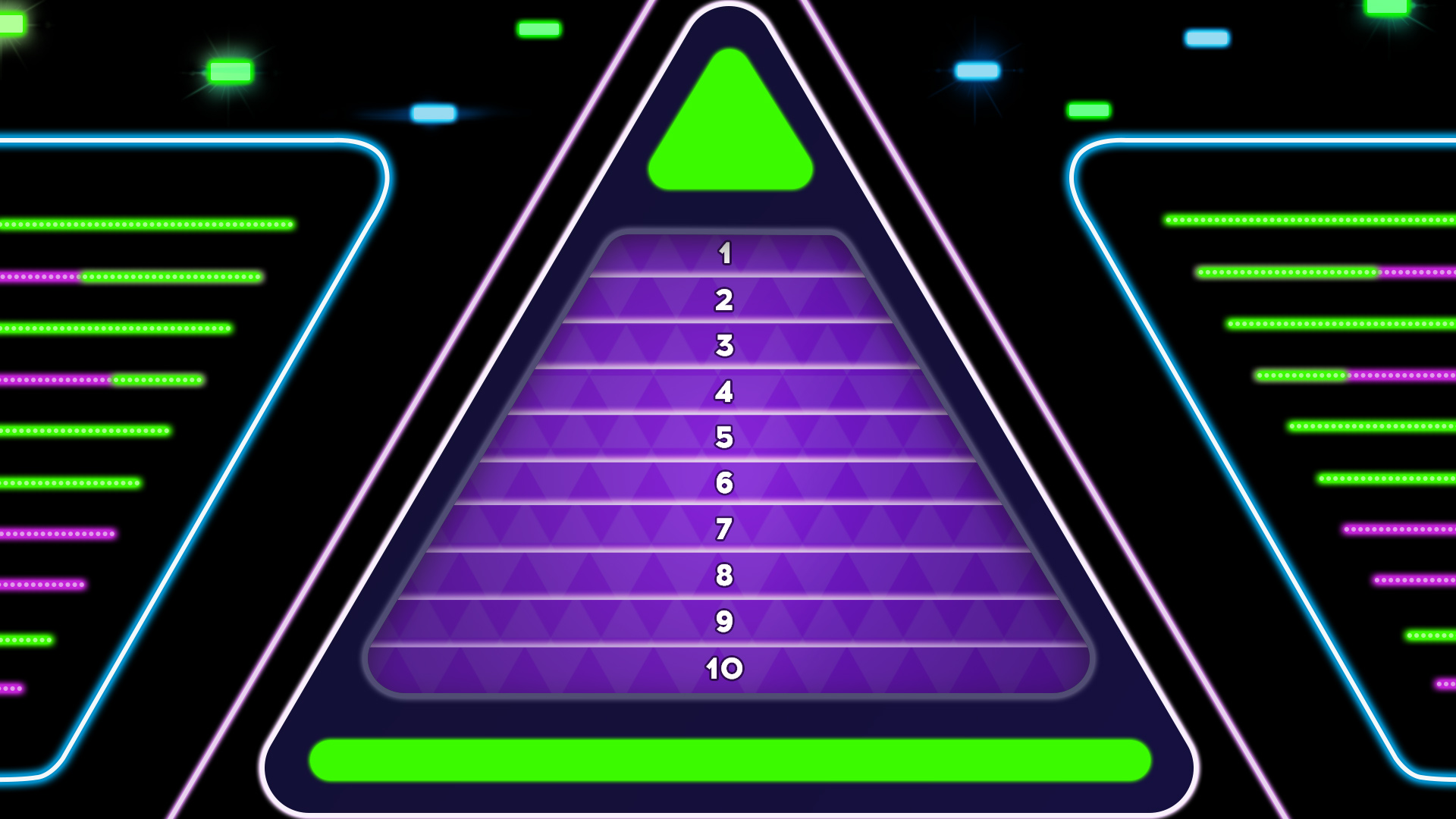 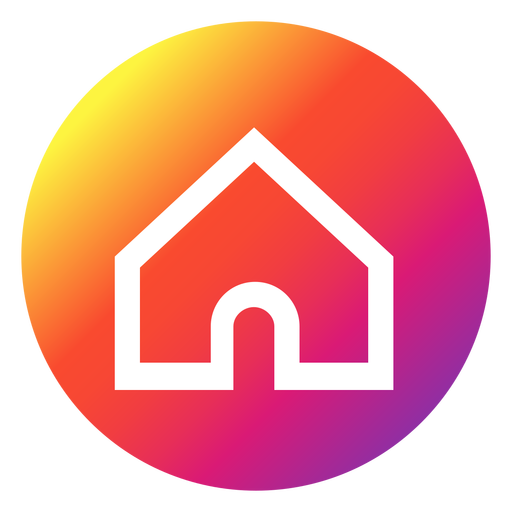 The last 10 coloured properties alphabetically on a Monopoly board
[Speaker Notes: The 10 foods the Very Hungry Caterpillar ate on Saturday [As listed in the Eric Carle book.]]
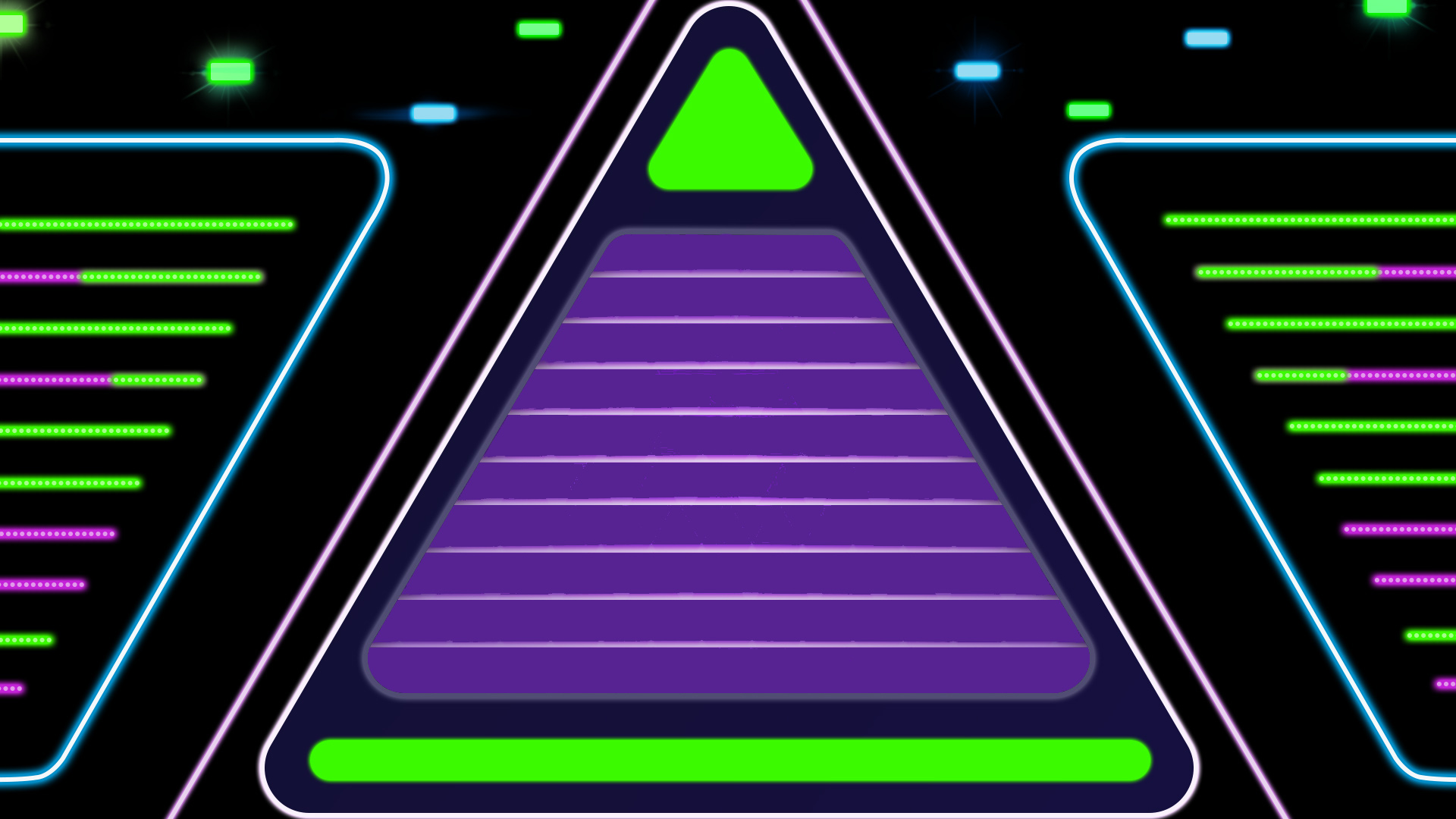 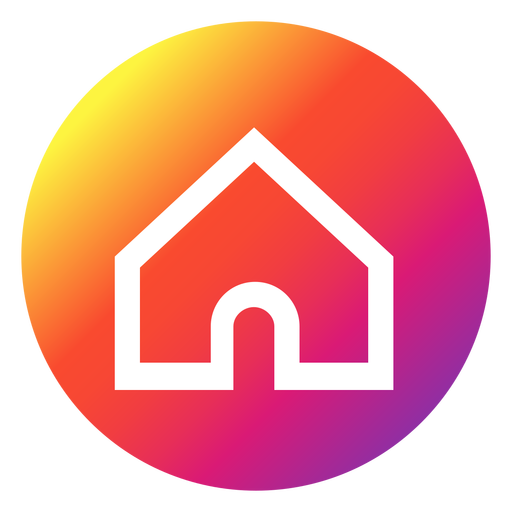 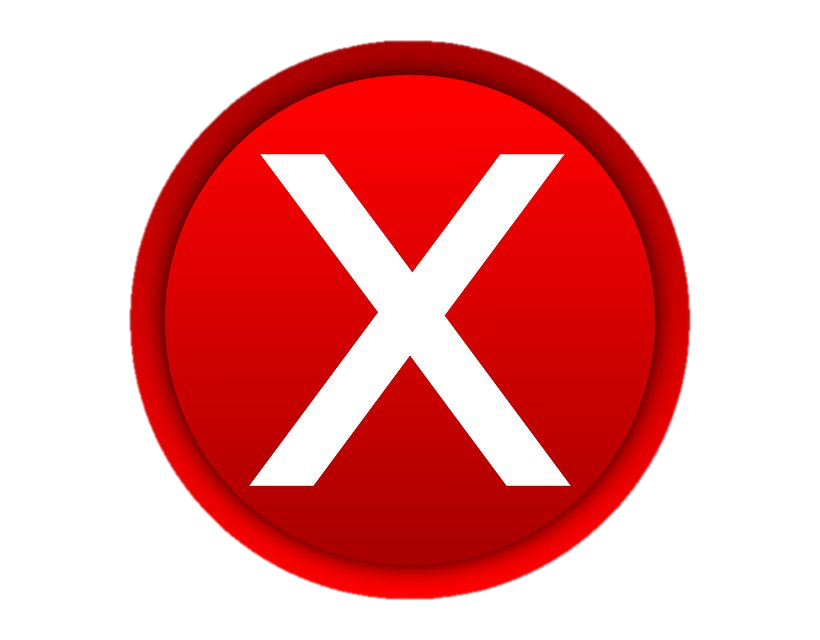 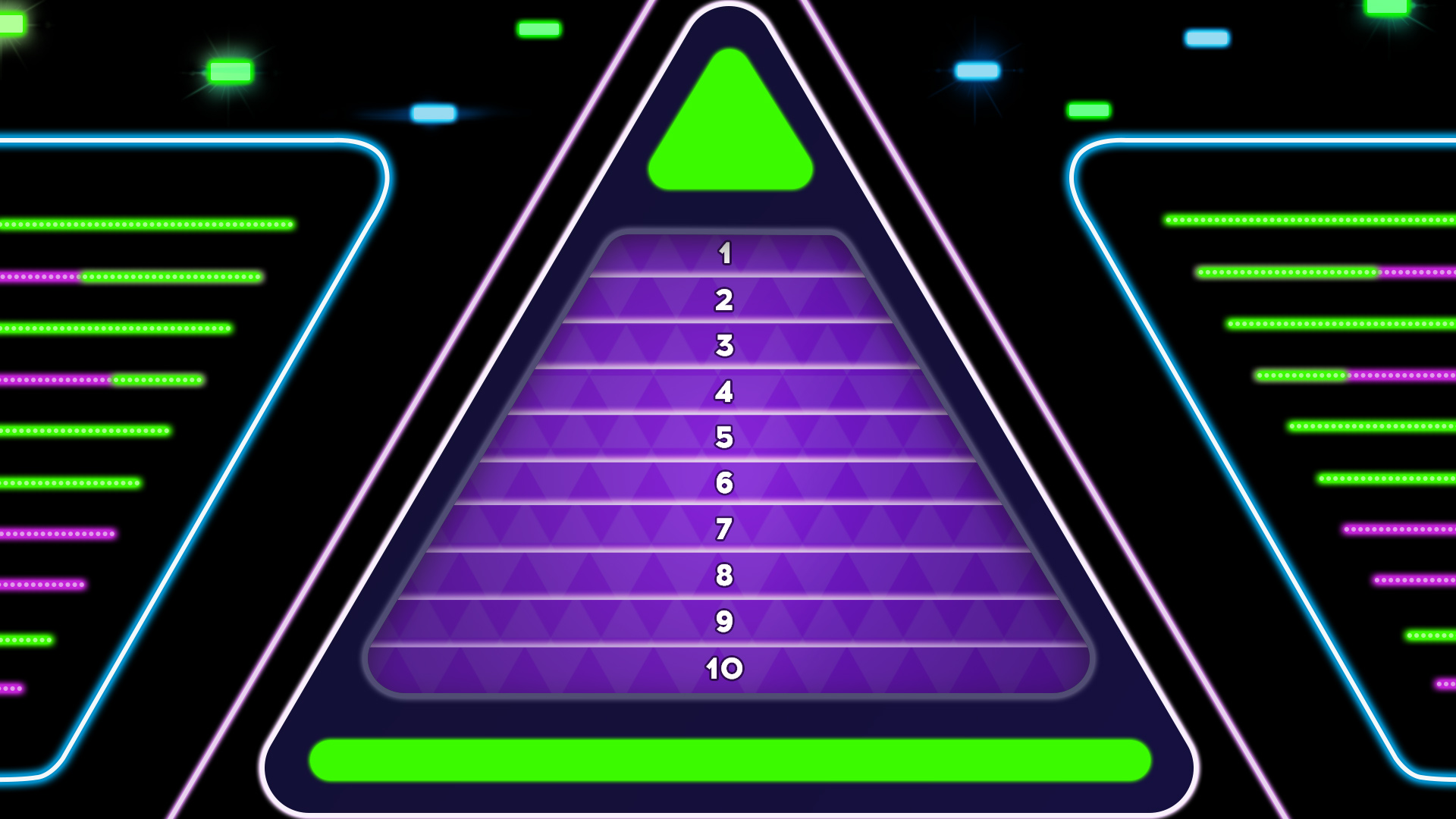 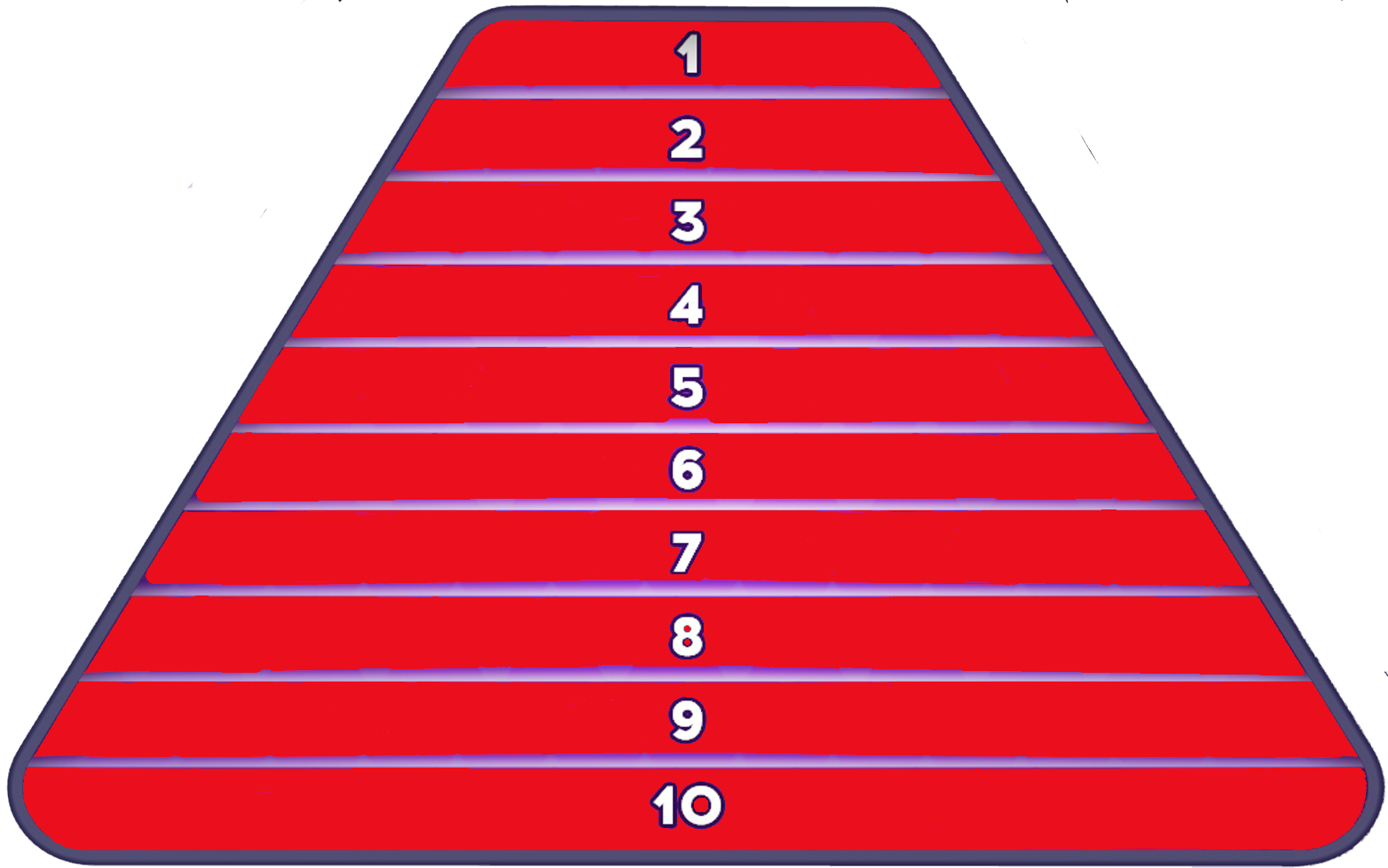 Park Lane
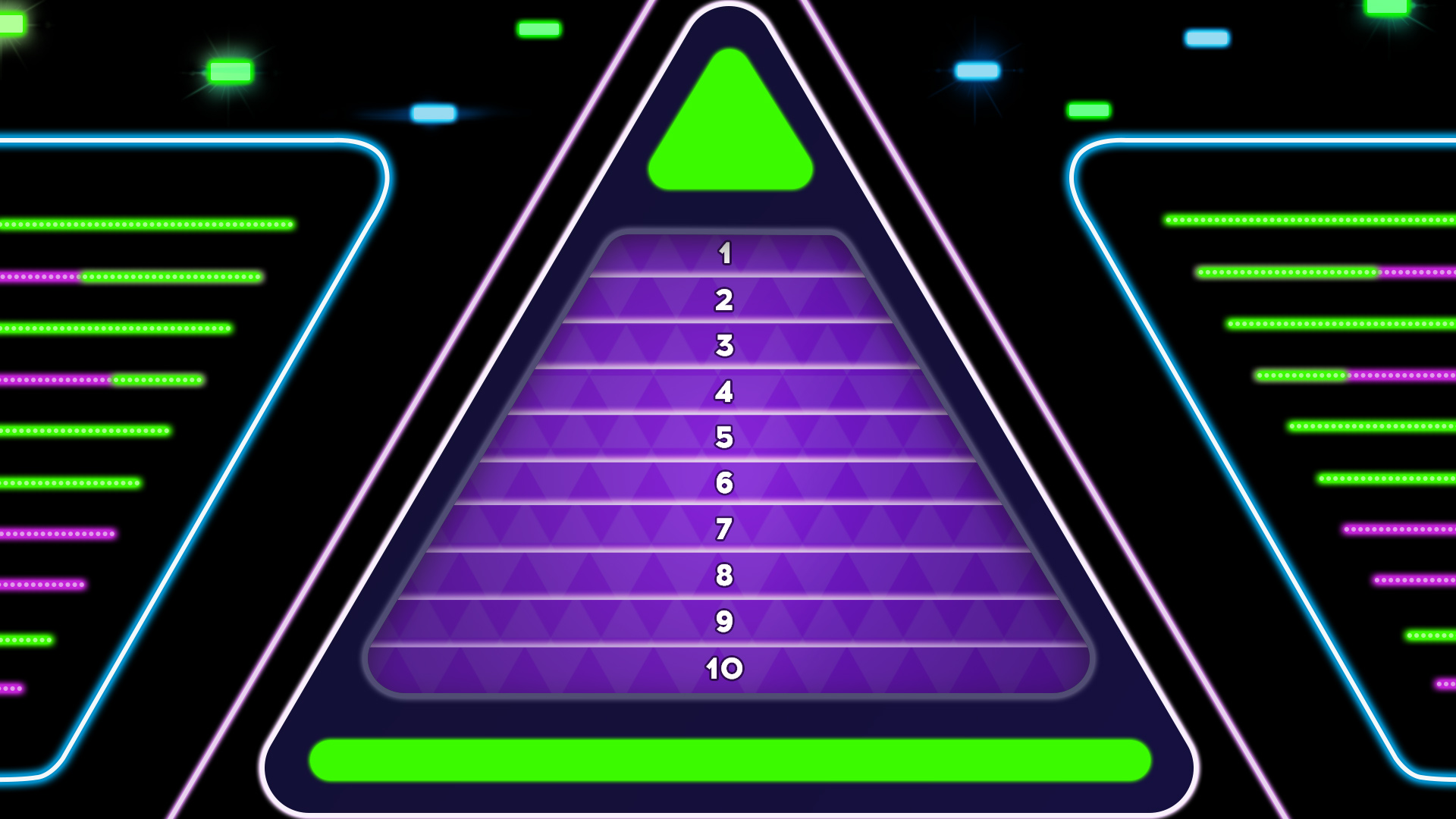 Pentonville Road
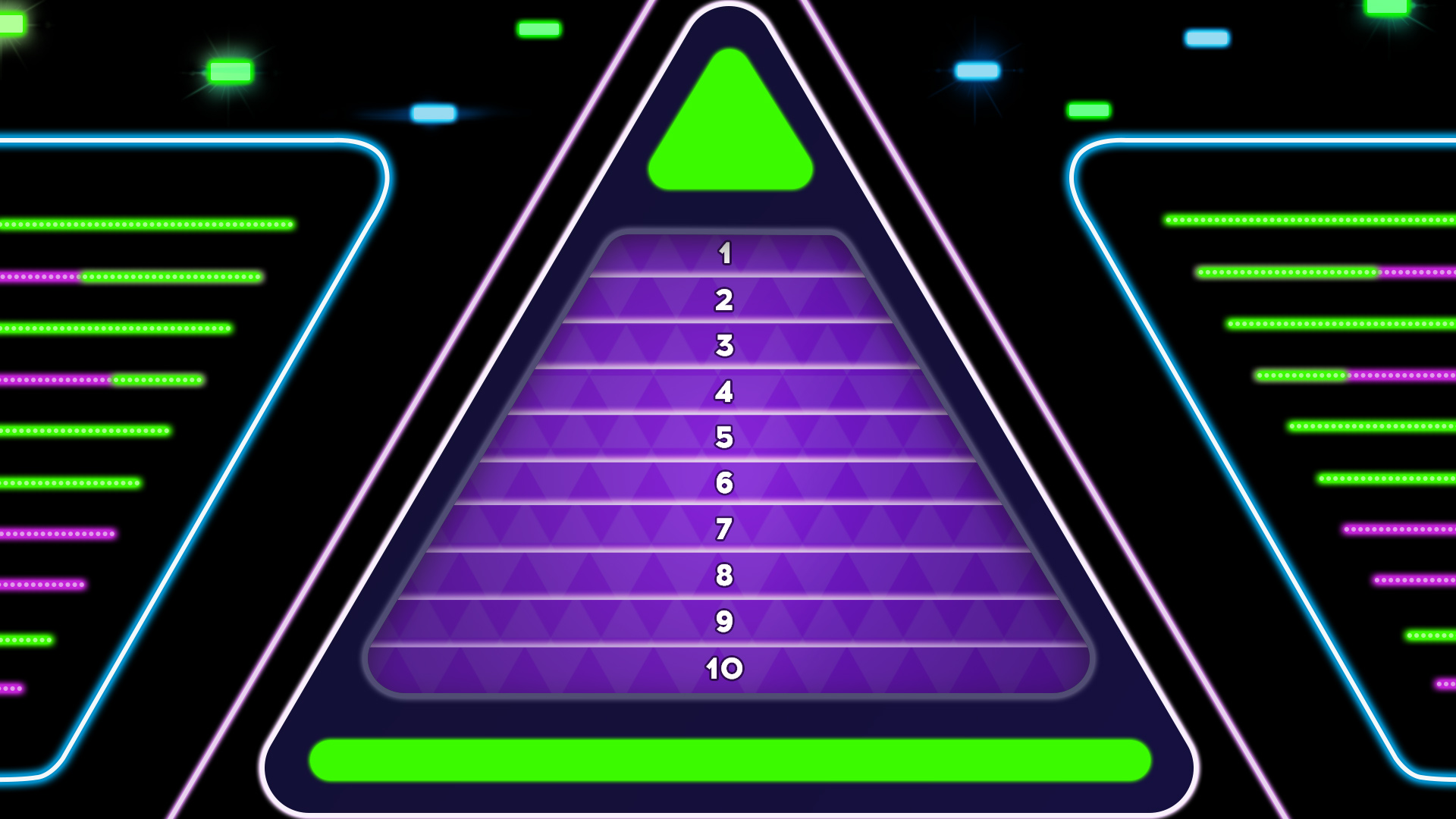 Picadilly
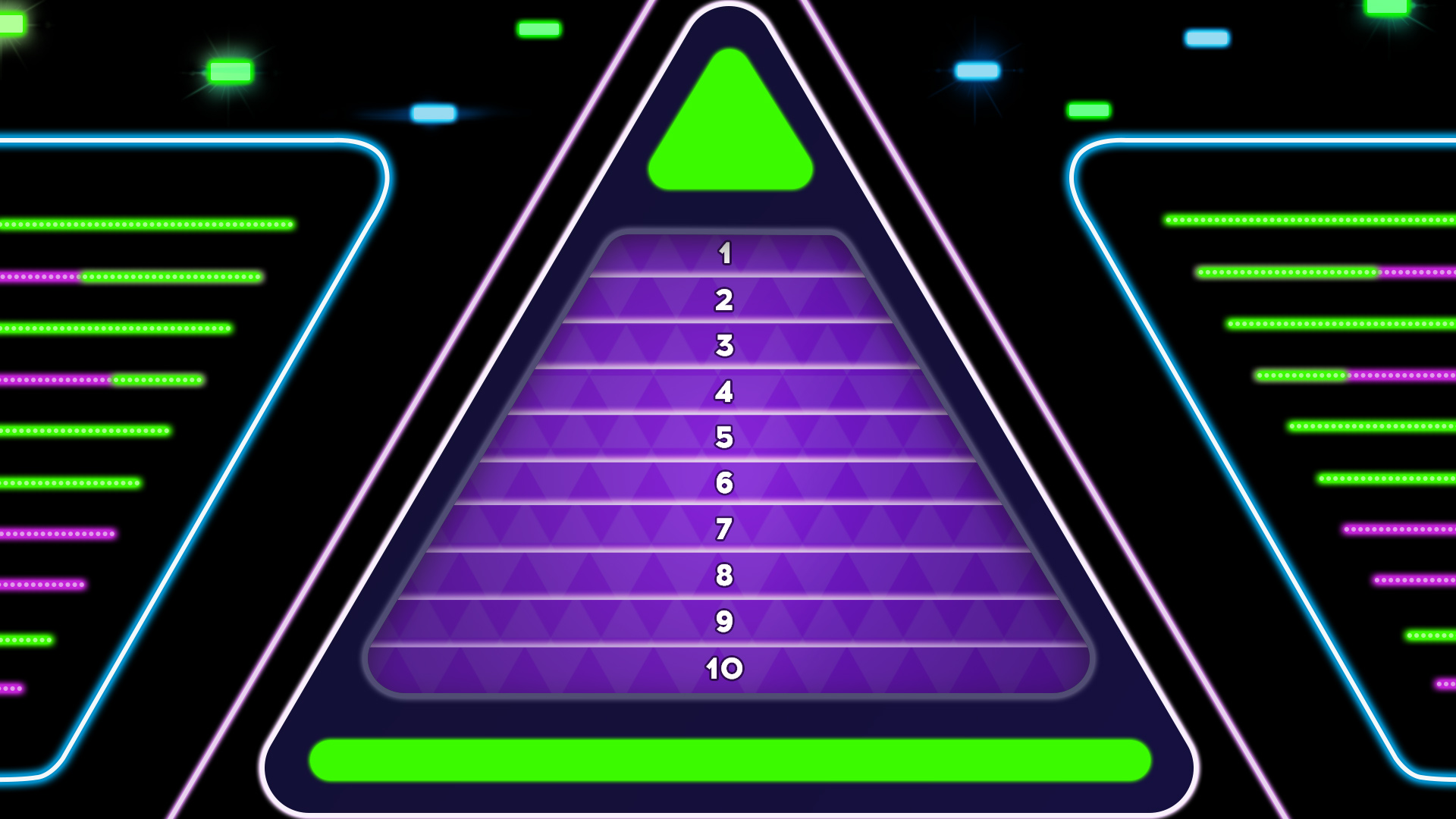 Regent Street
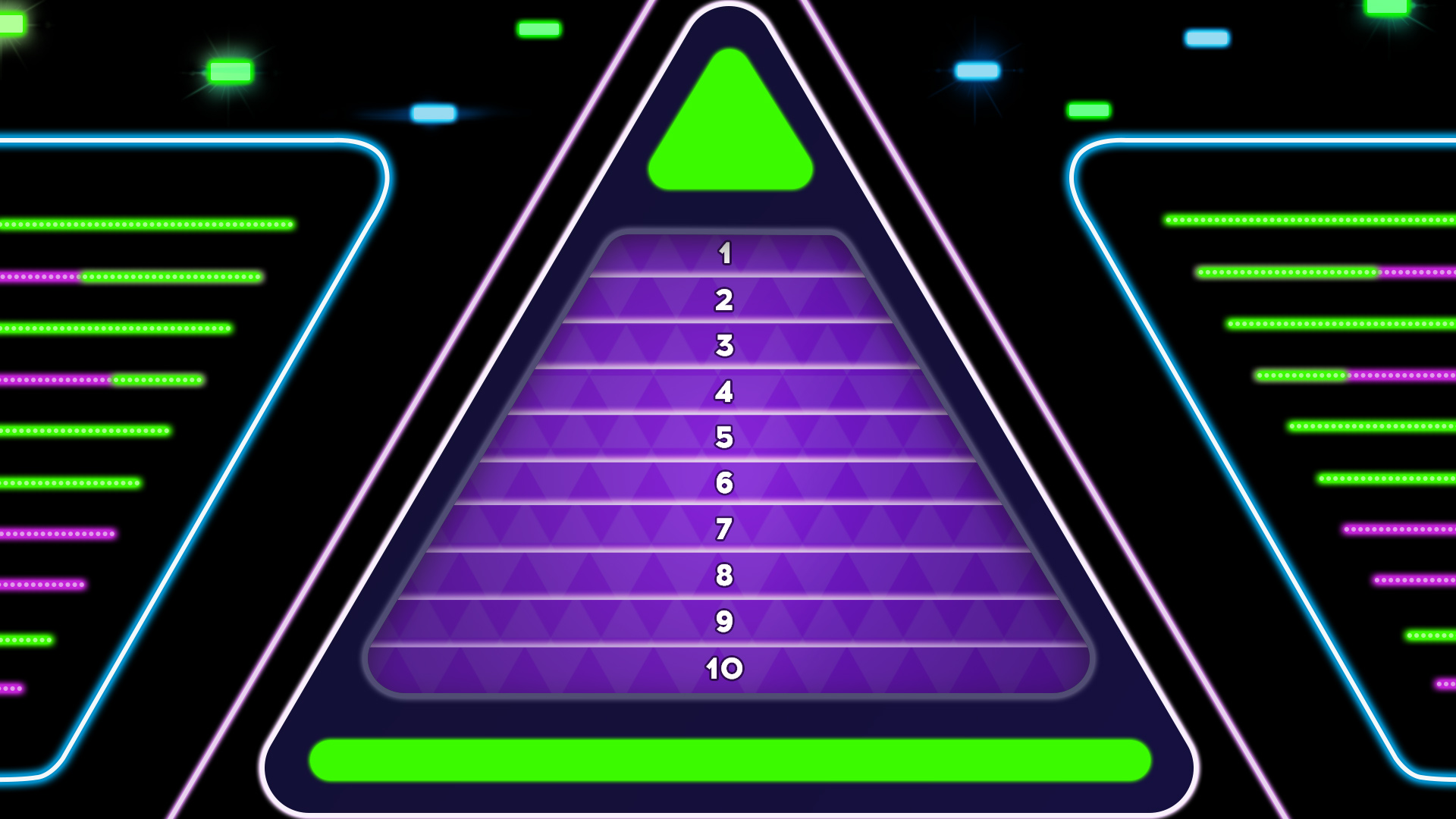 Strand
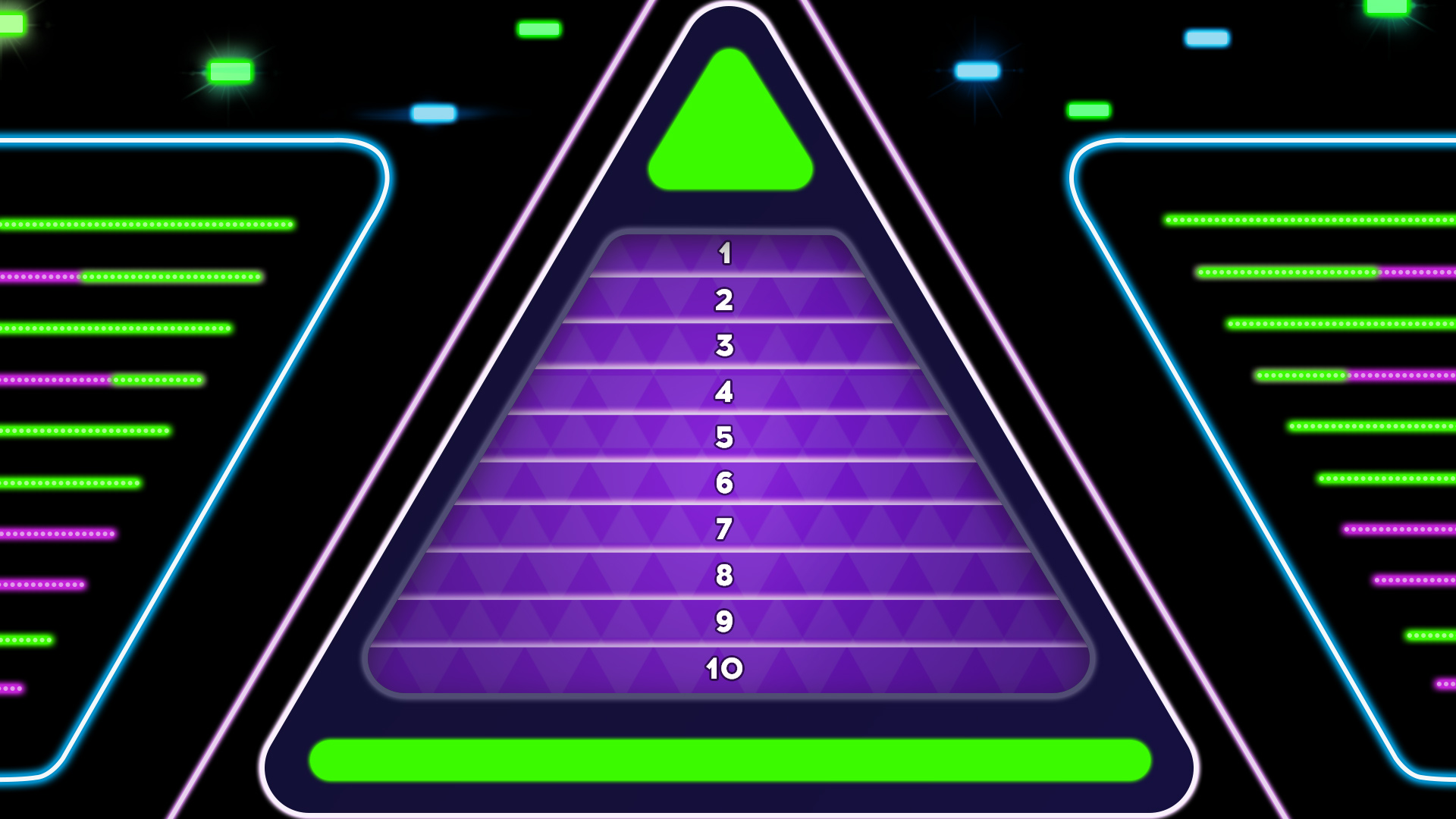 The Angel Islington
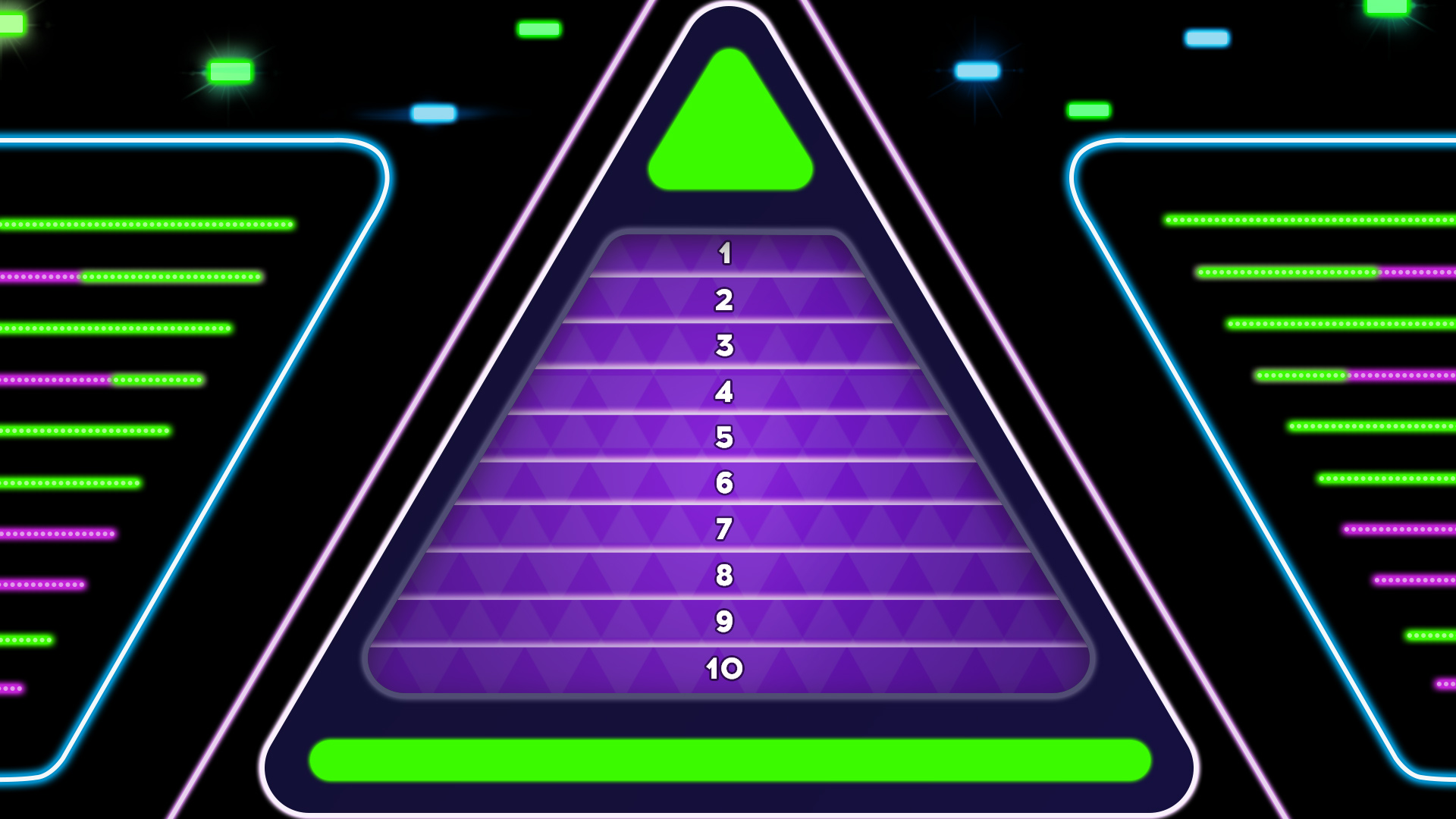 Trafalgar Square
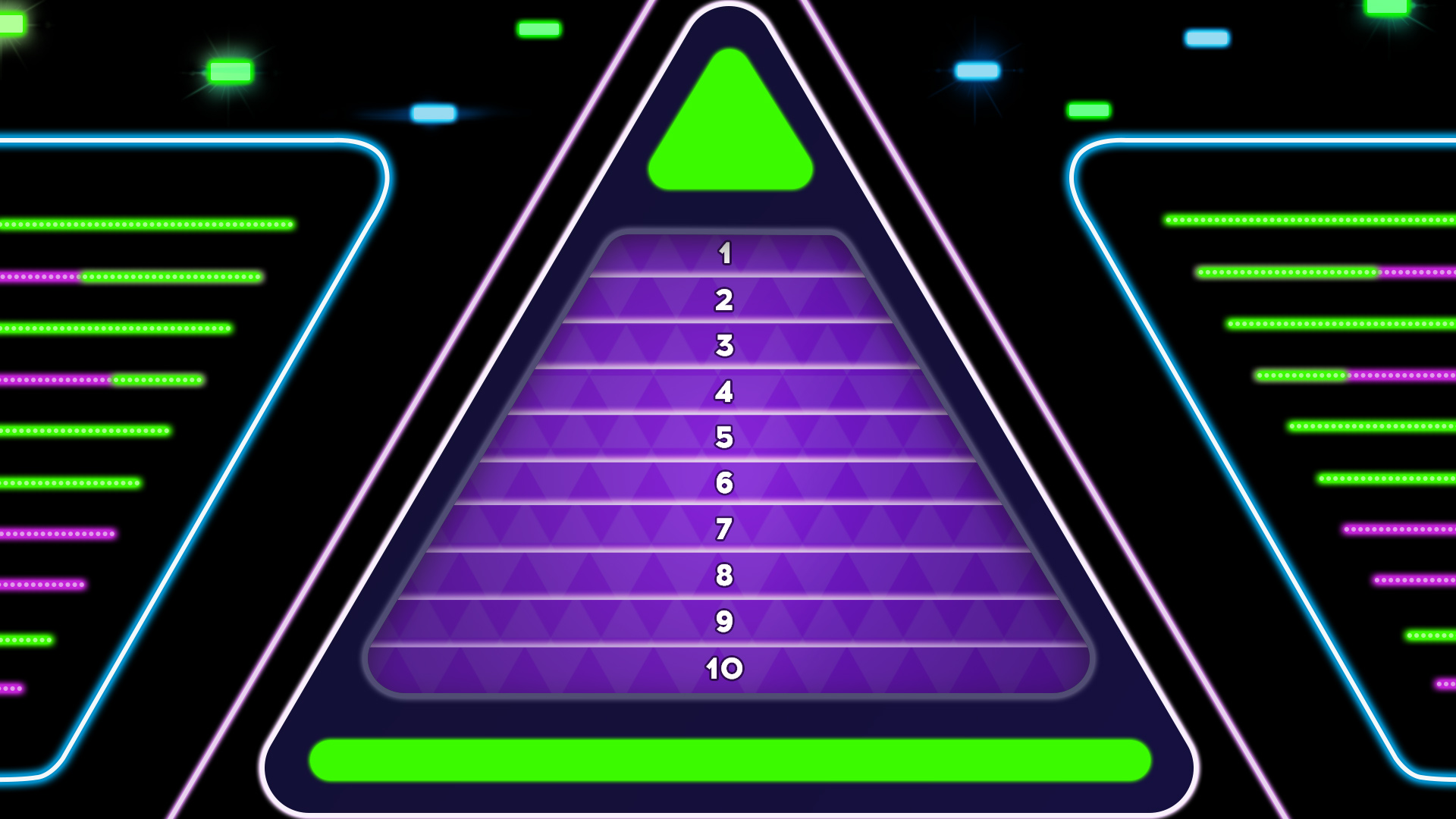 Vine Street
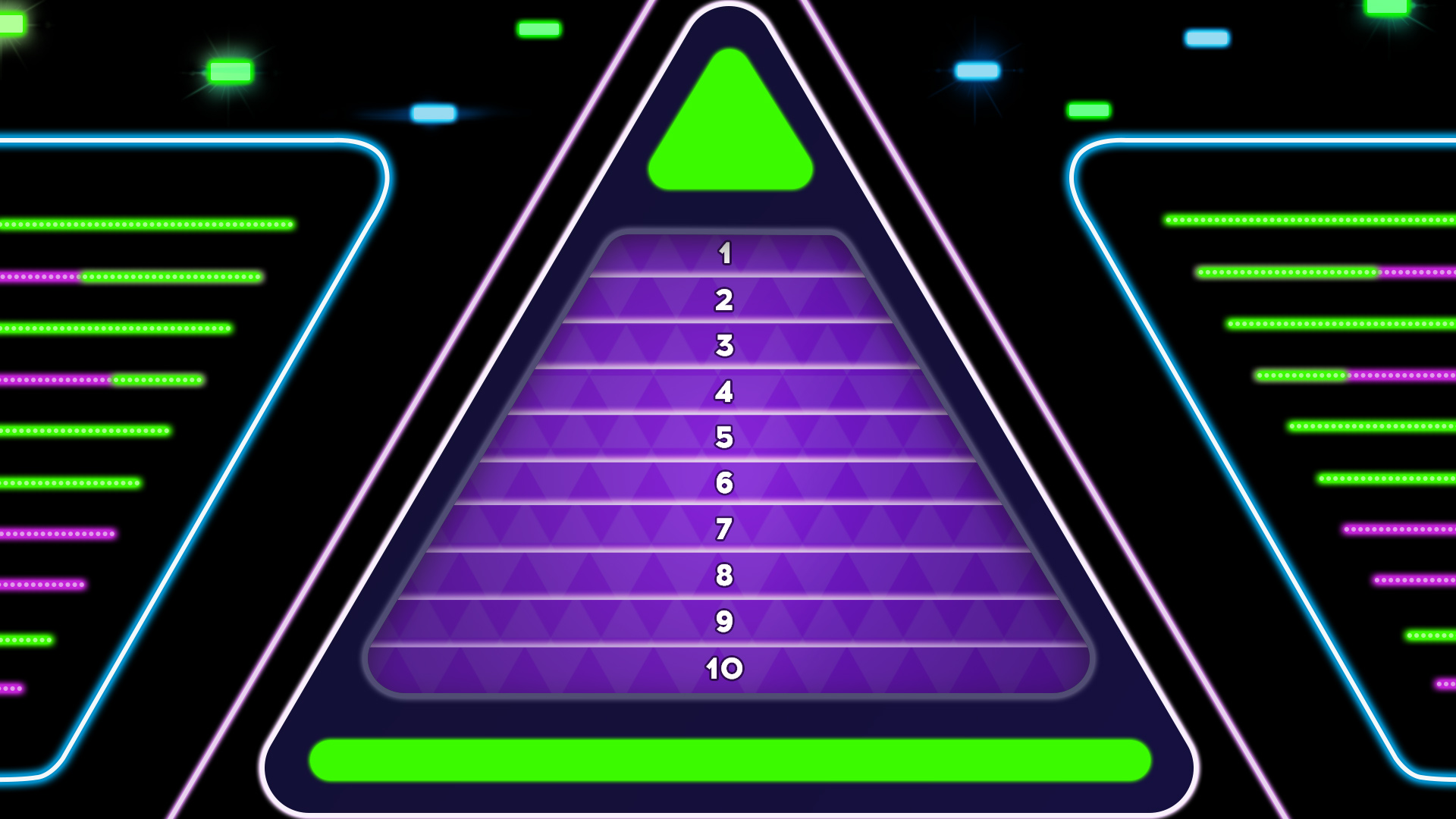 Whitechapel Road
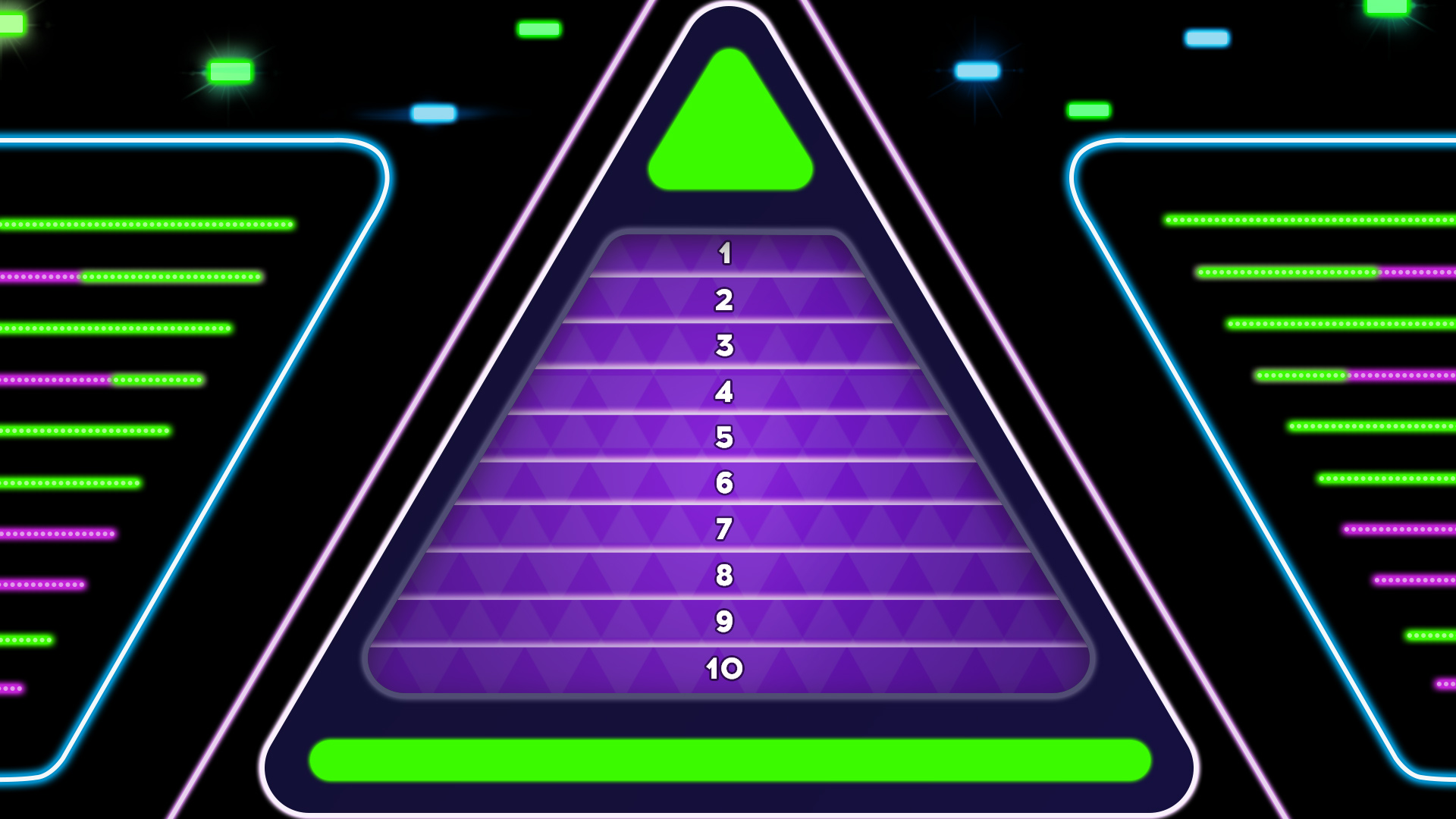 Whitehall
[Speaker Notes: The 10 foods the Very Hungry Caterpillar ate on Saturday [As listed in the Eric Carle book.]]
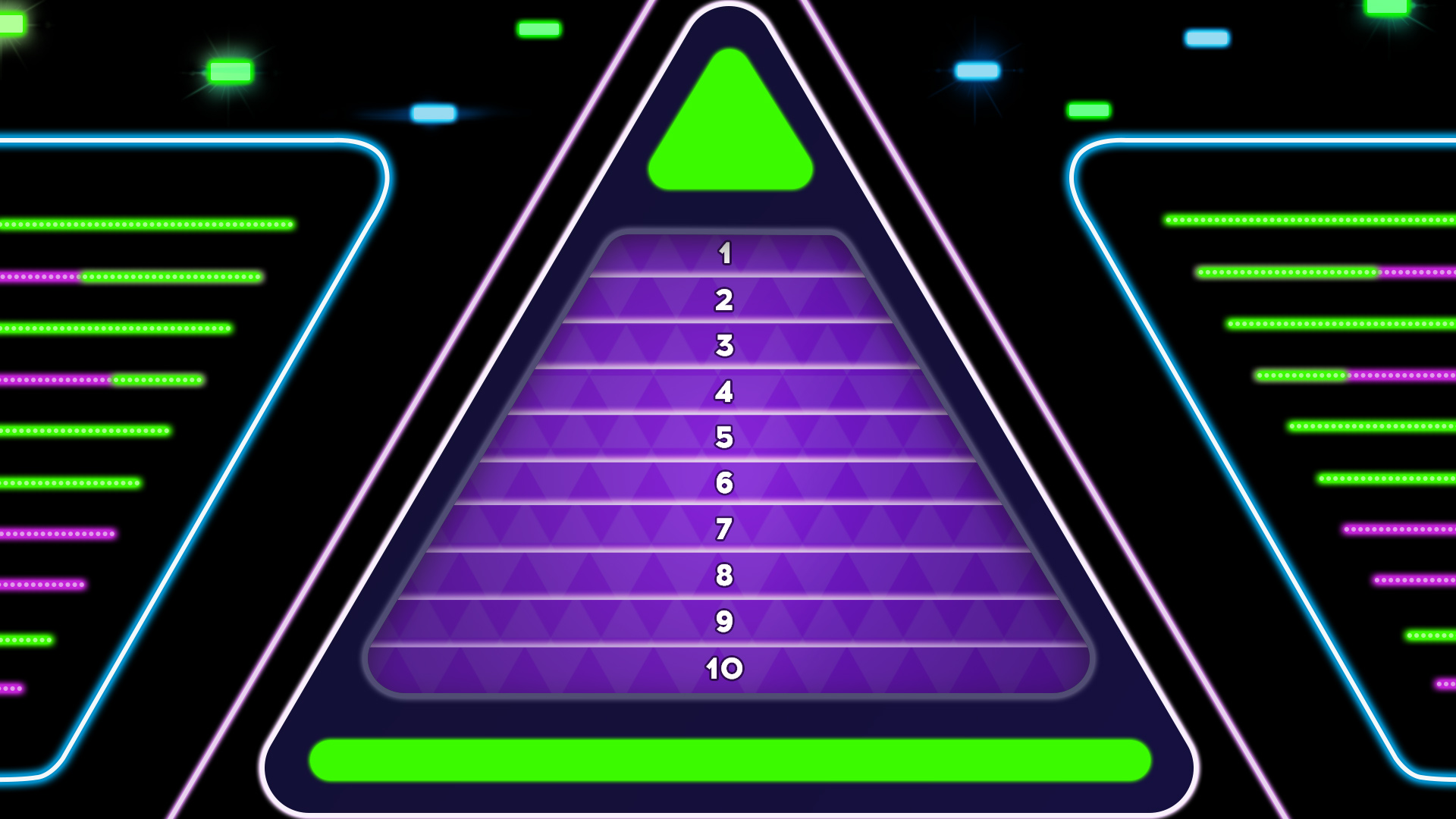 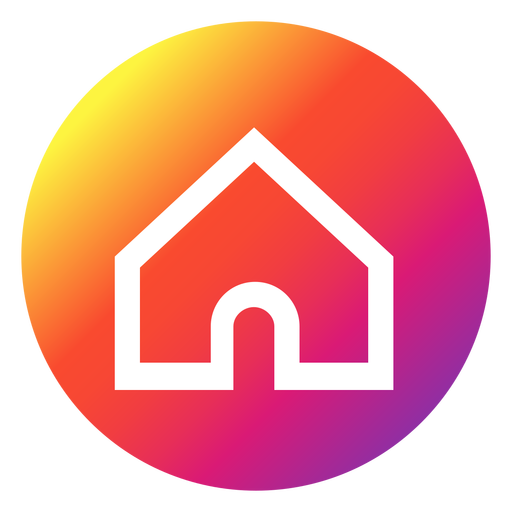 The 10 ‘animal-bug’ emojis
[Speaker Notes: The 10 foods the Very Hungry Caterpillar ate on Saturday [As listed in the Eric Carle book.]]
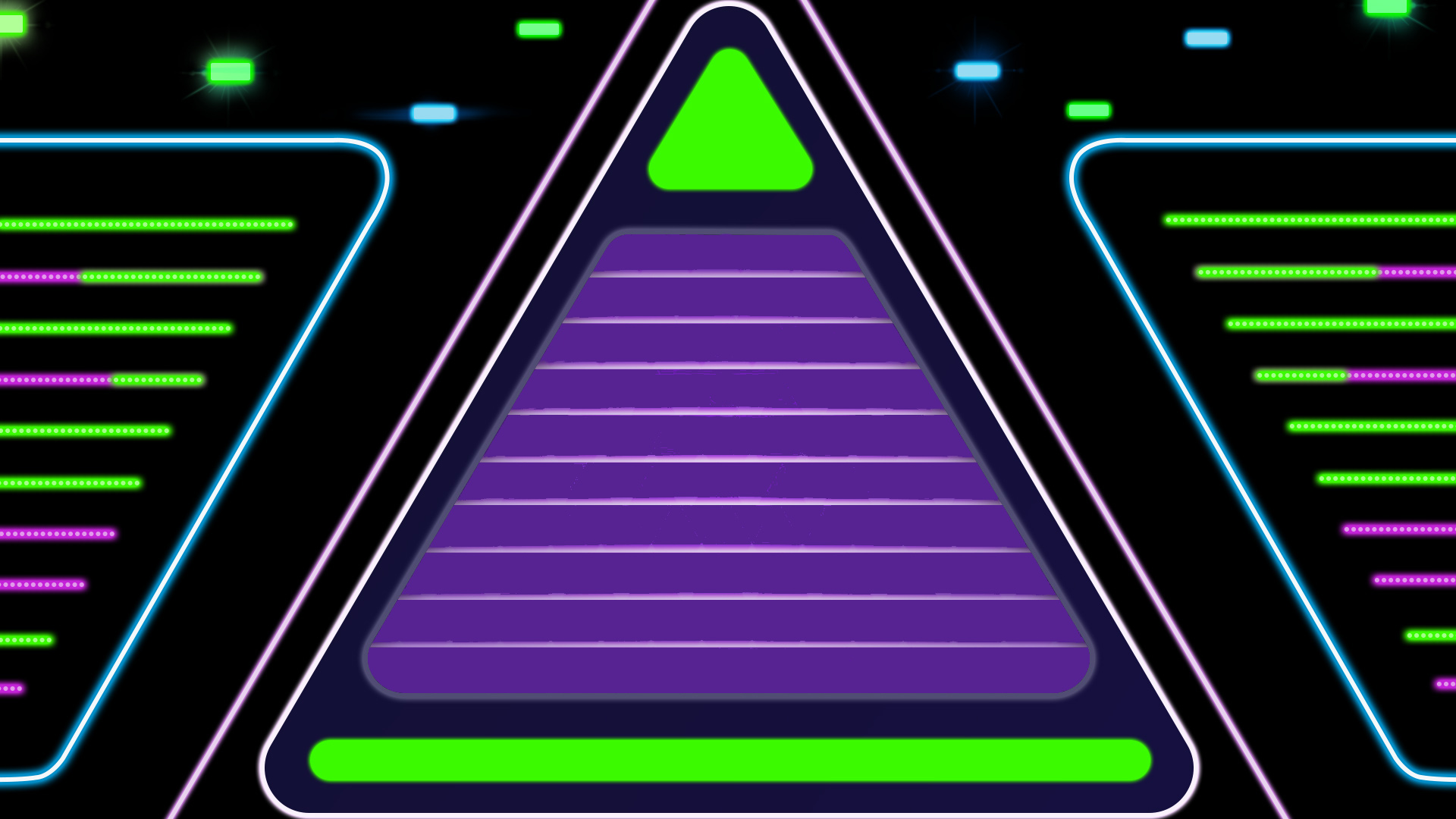 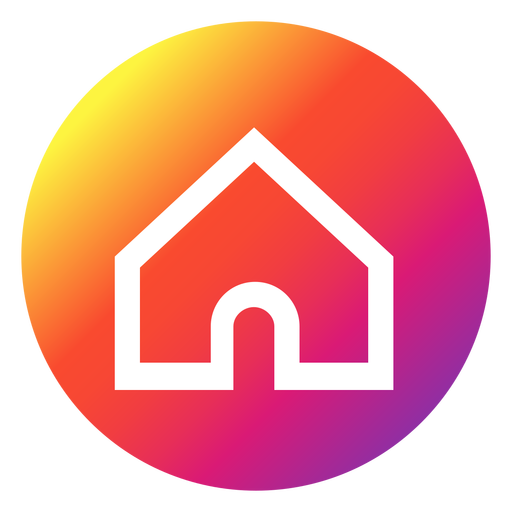 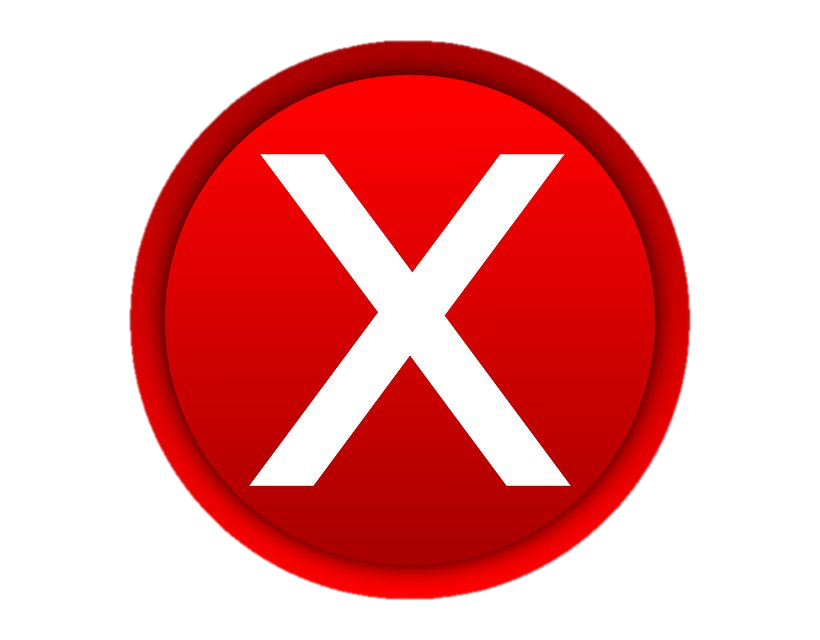 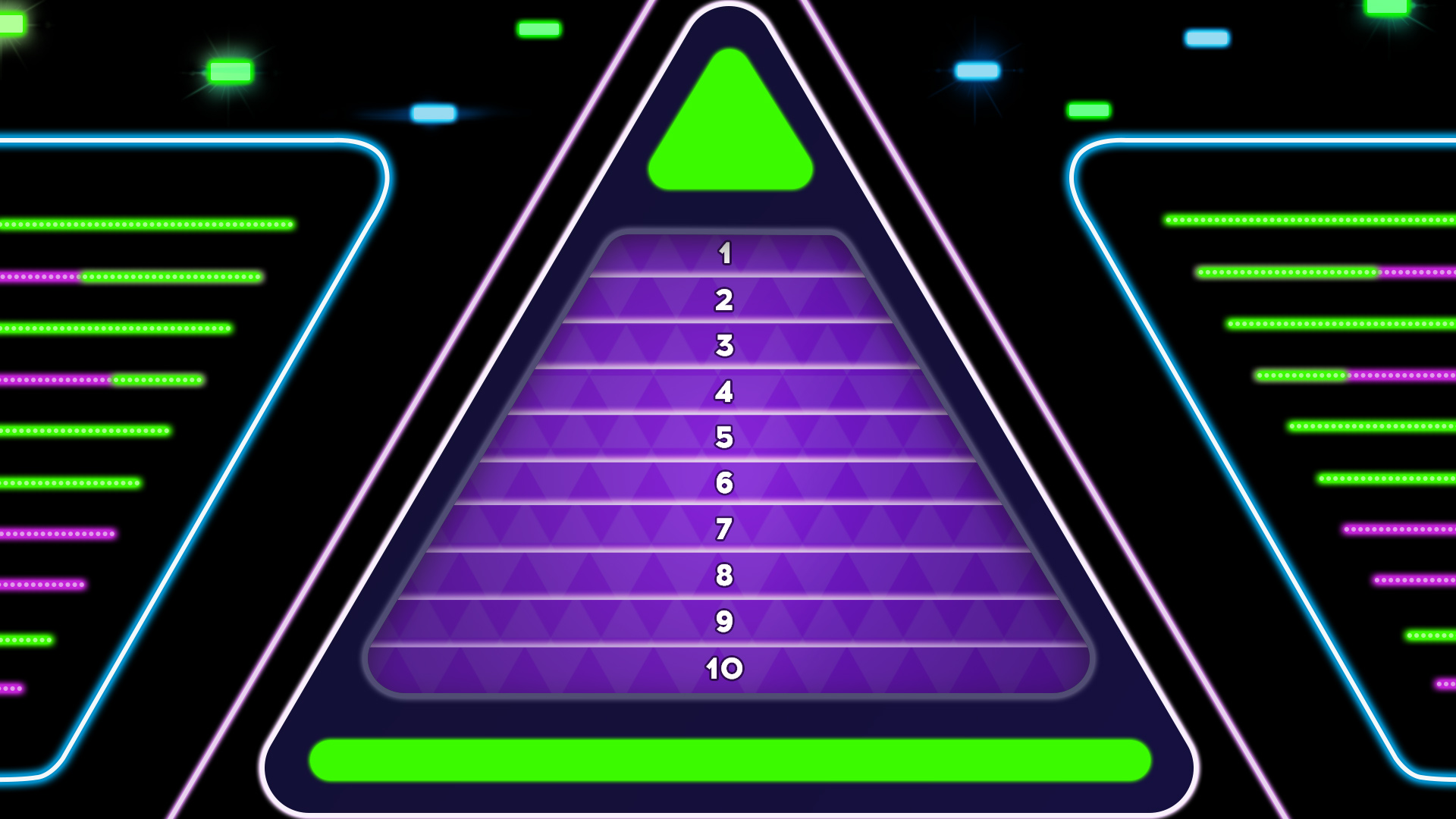 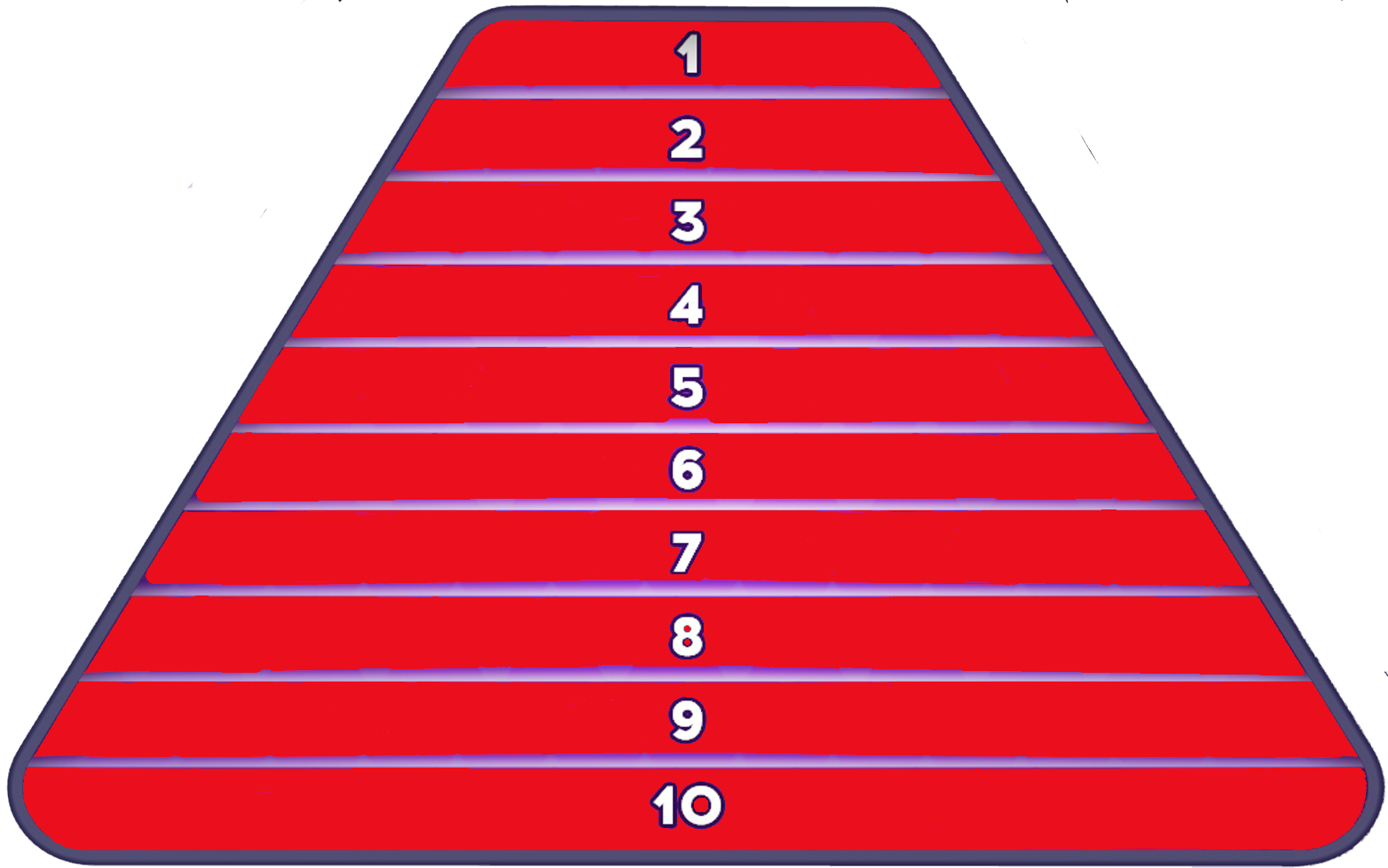 Ant
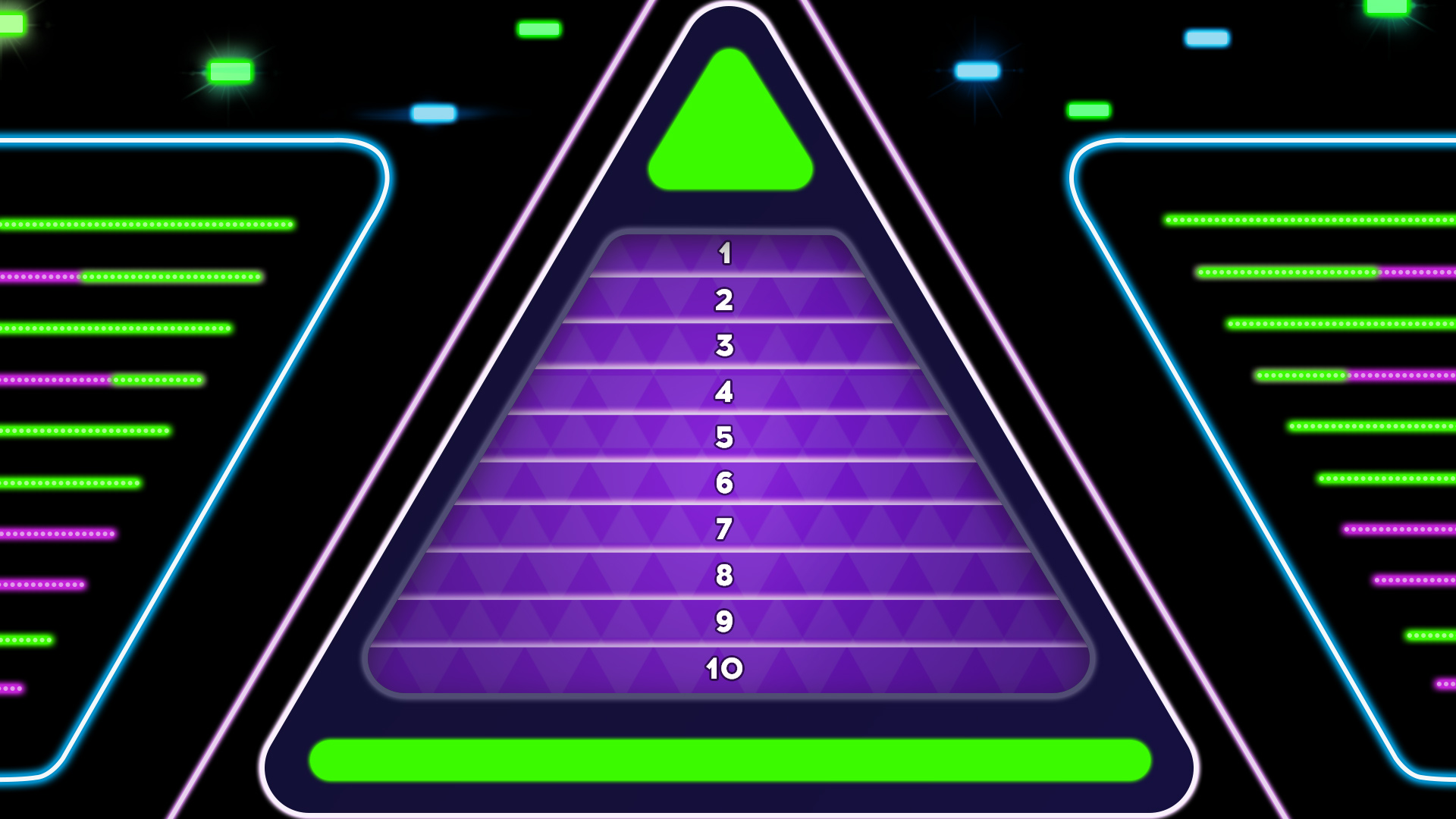 Butterfly
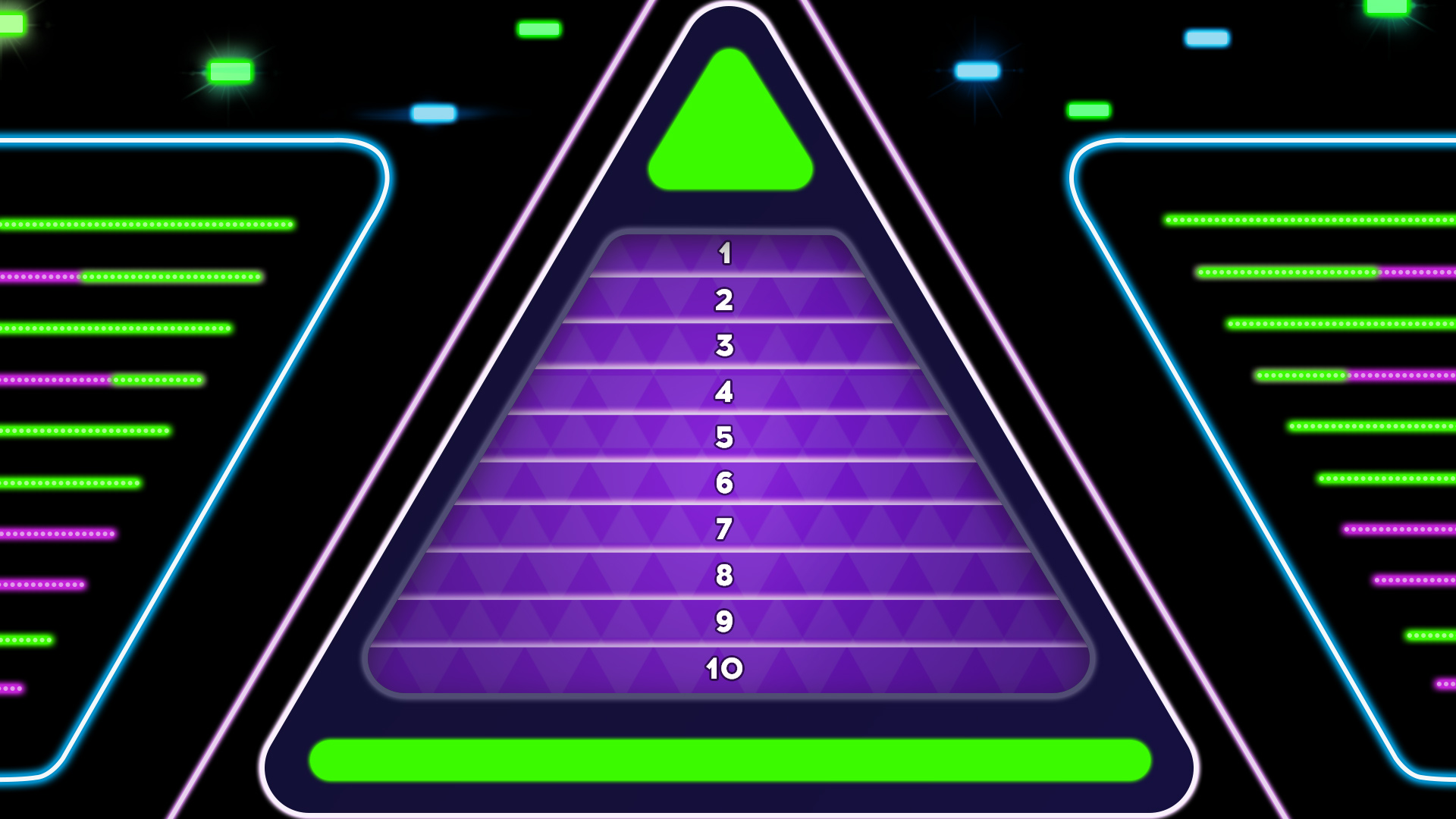 Caterpillar
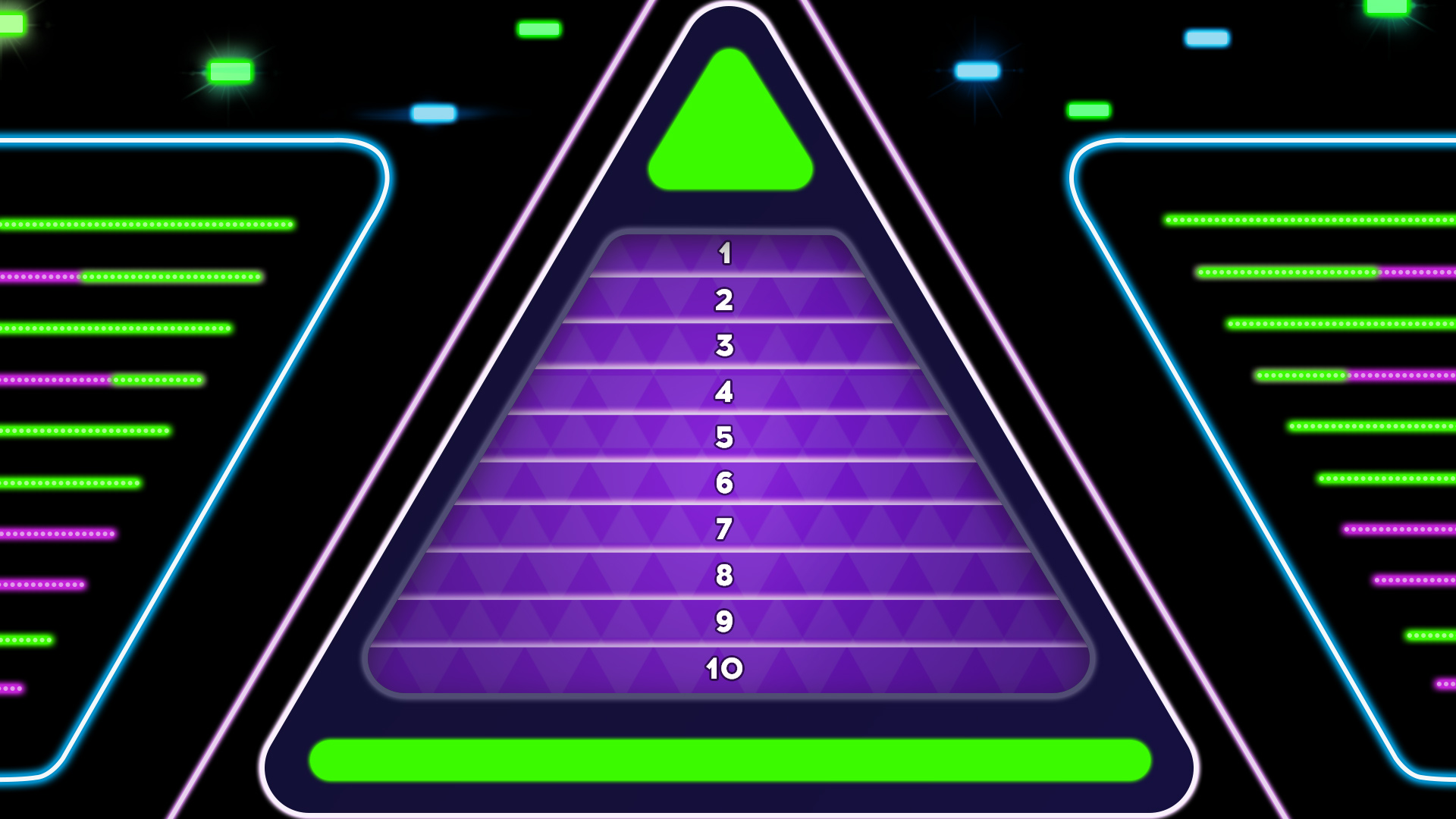 Cricket
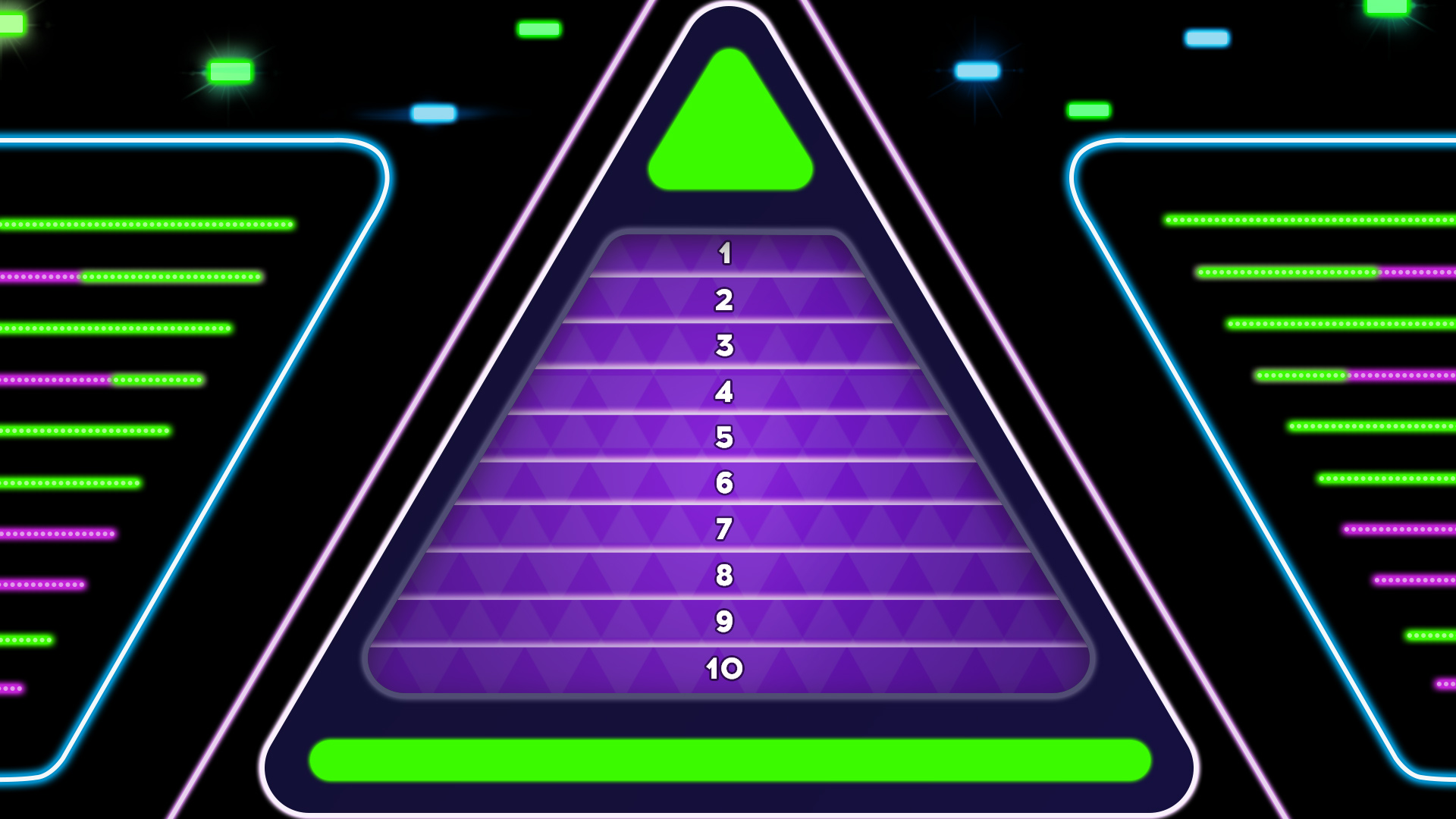 Honeybee
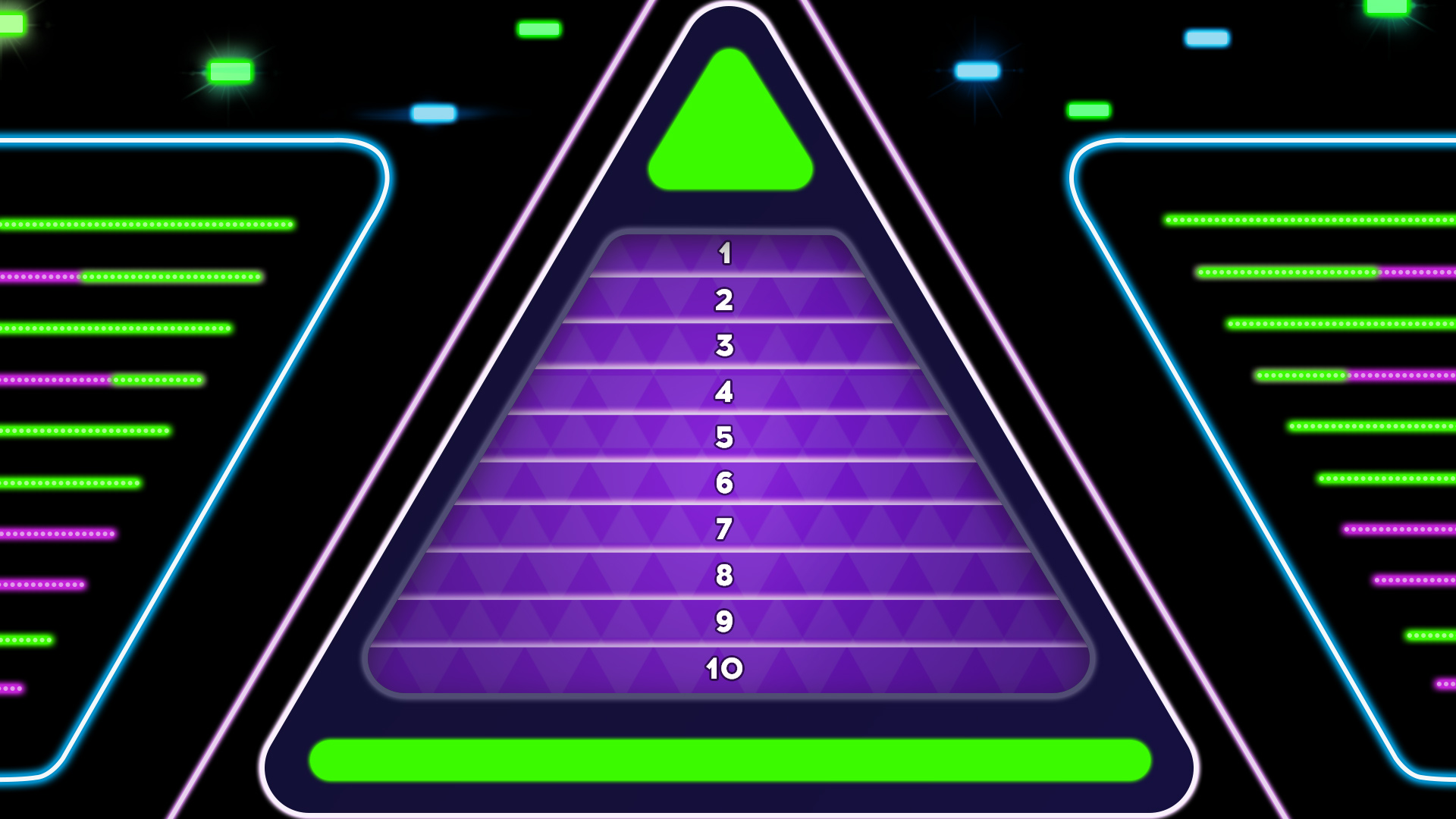 Ladybird
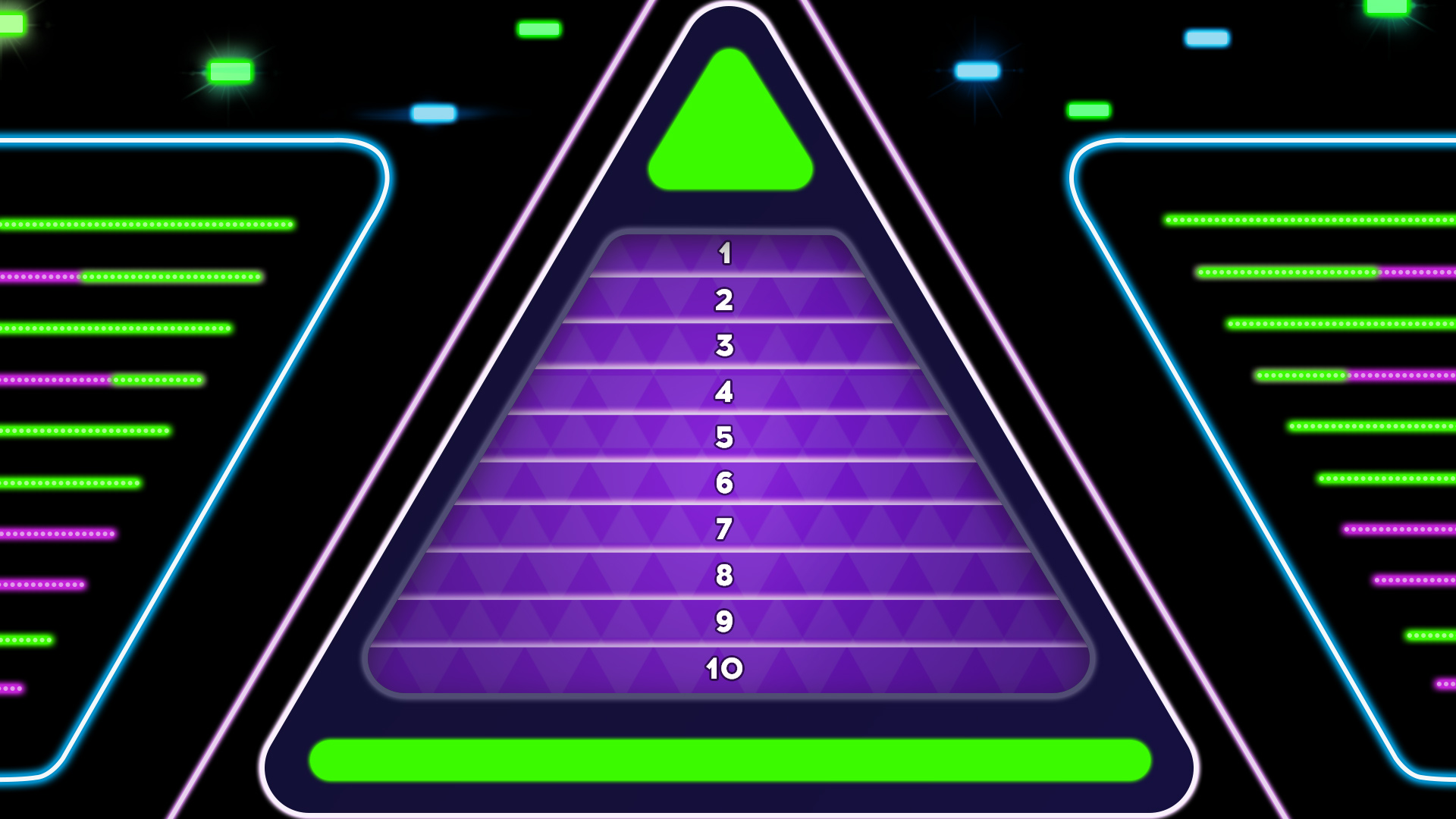 Mosquito
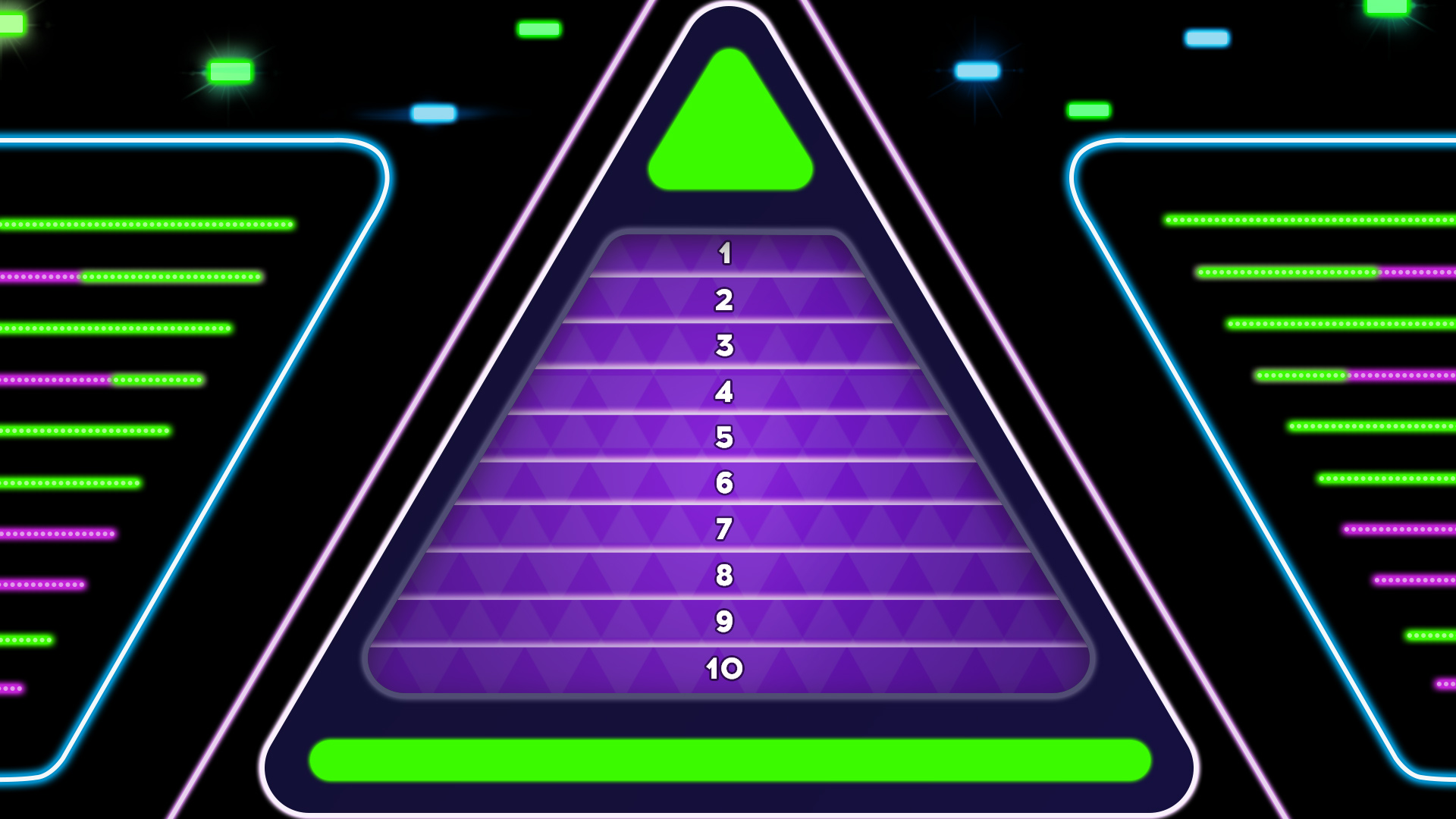 Scorpion
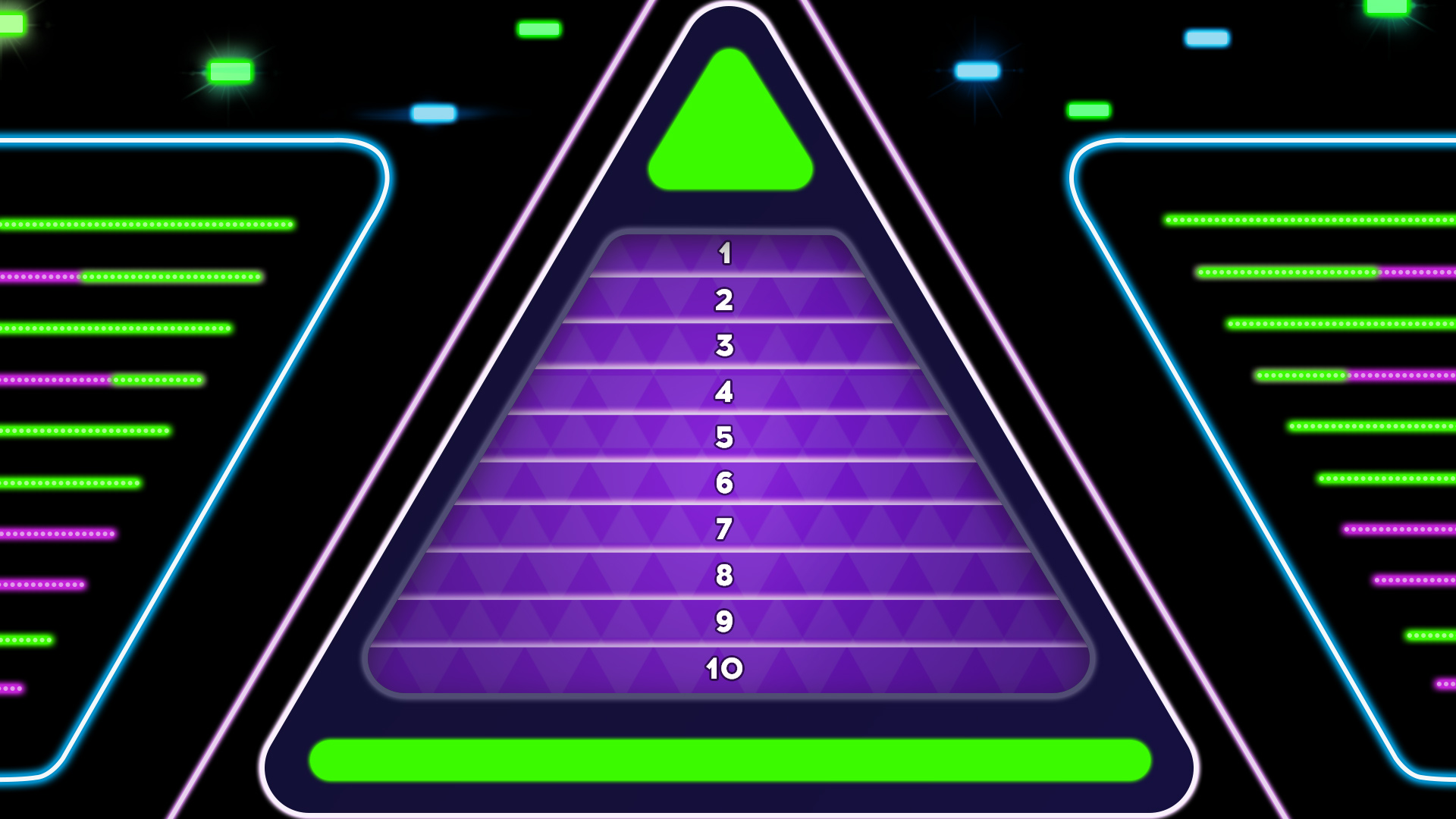 Snail
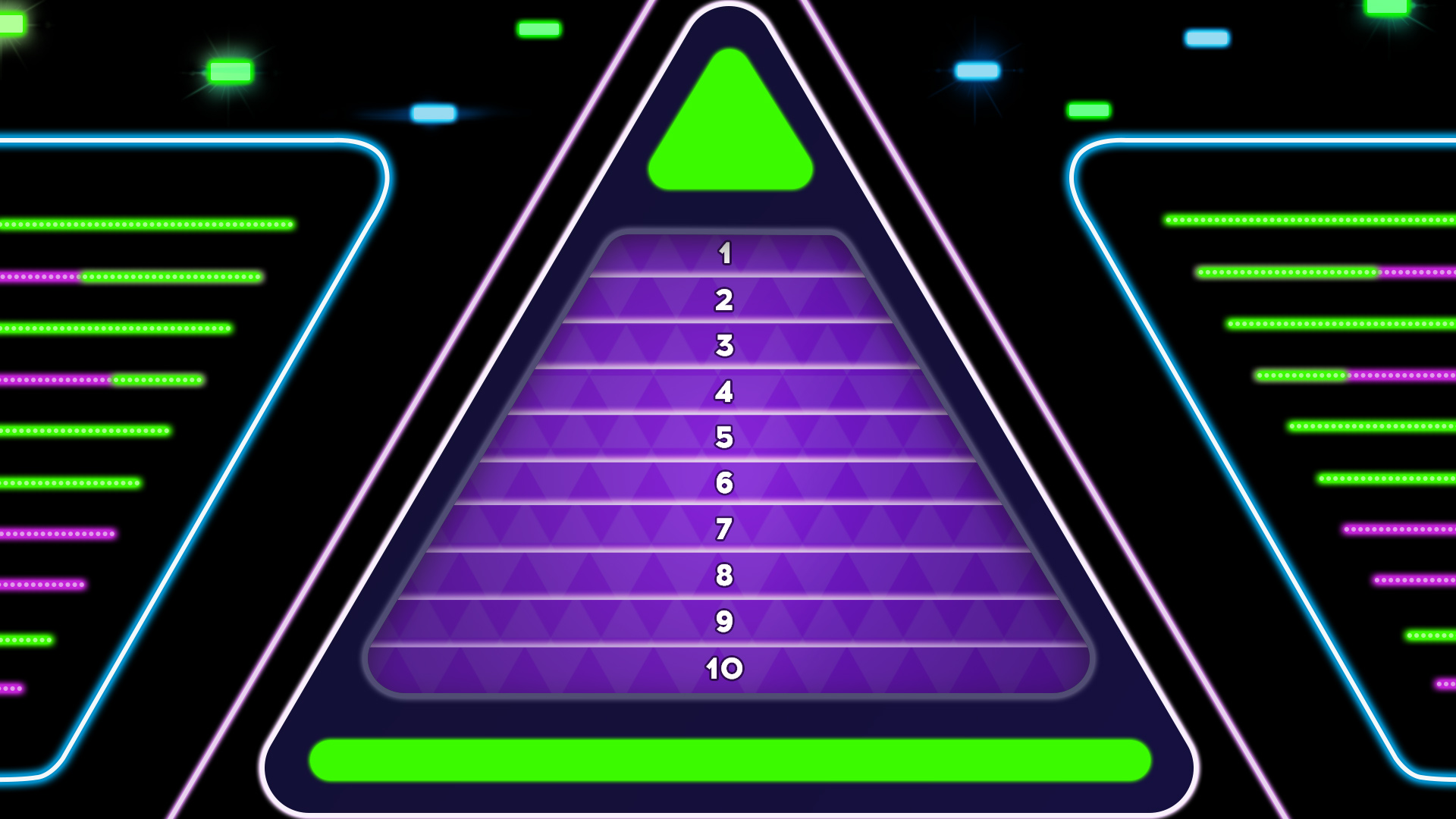 Spider
[Speaker Notes: The 10 foods the Very Hungry Caterpillar ate on Saturday [As listed in the Eric Carle book.]]
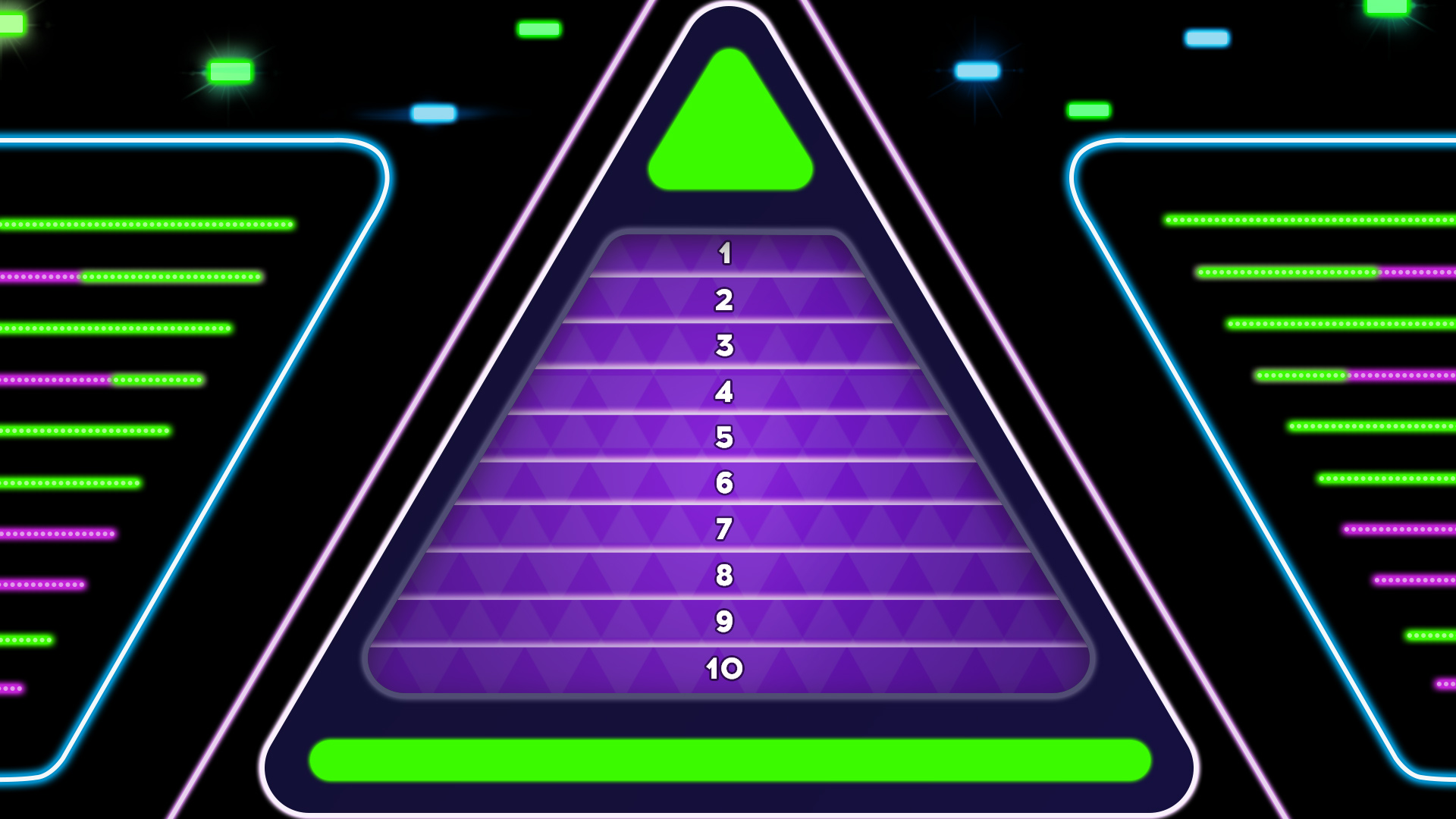 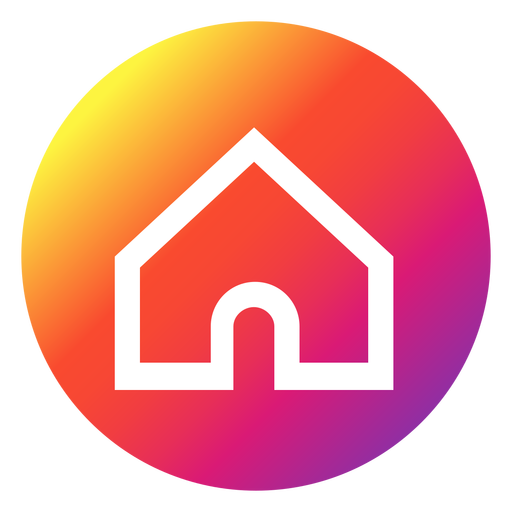 The last 10 live-action Marvel and DC Comics films (as of  3rd July 2019)
[Speaker Notes: The 10 foods the Very Hungry Caterpillar ate on Saturday [As listed in the Eric Carle book.]]
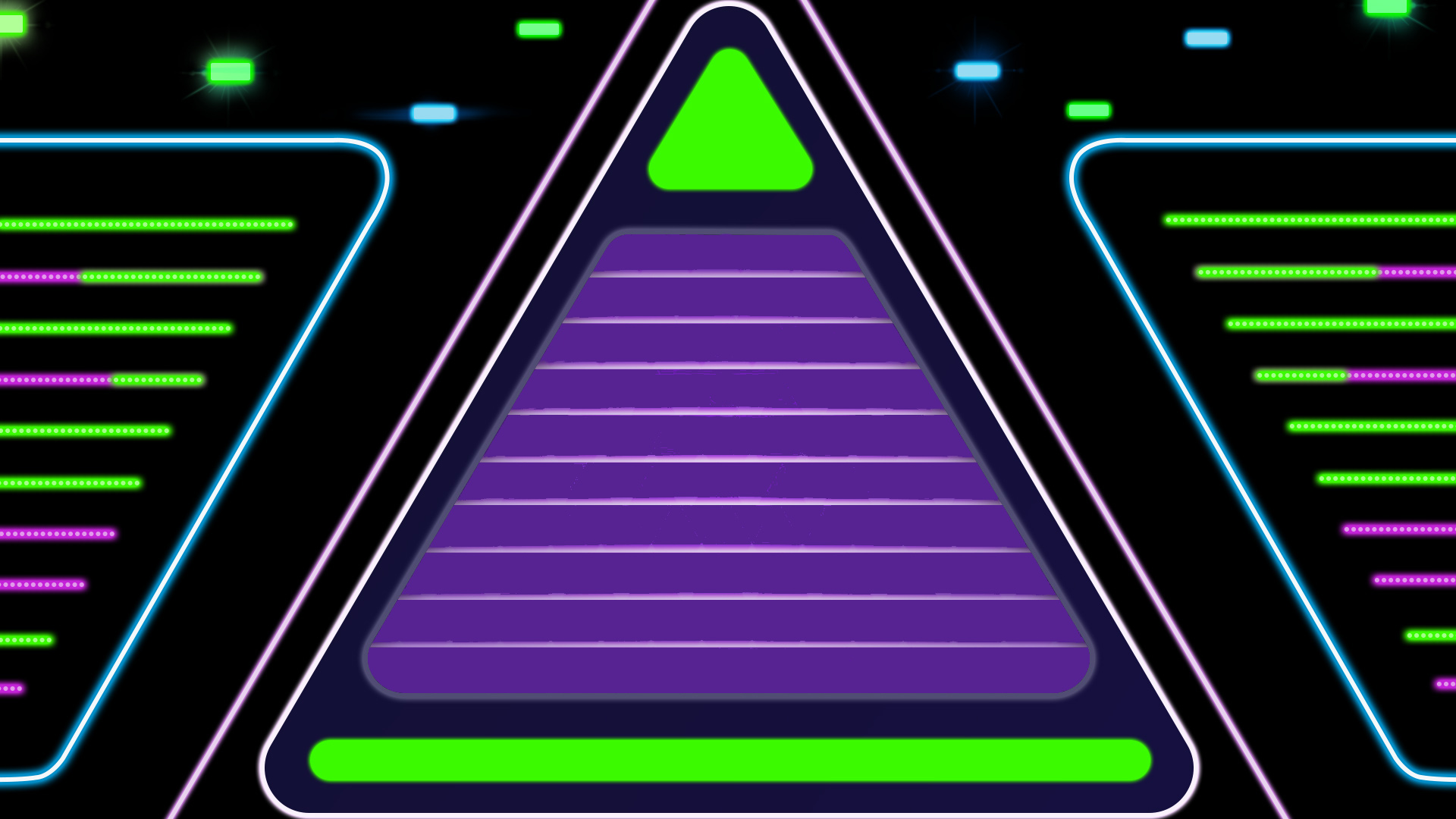 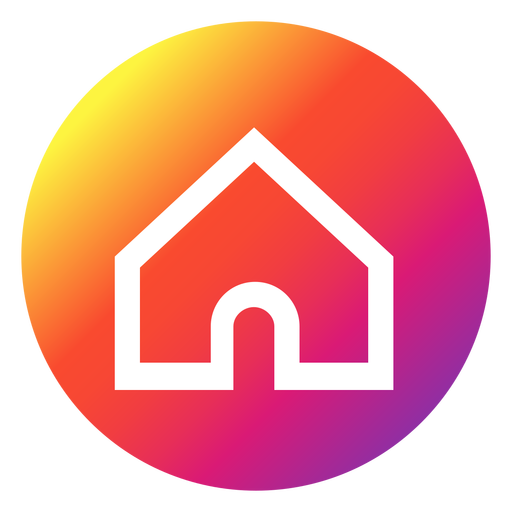 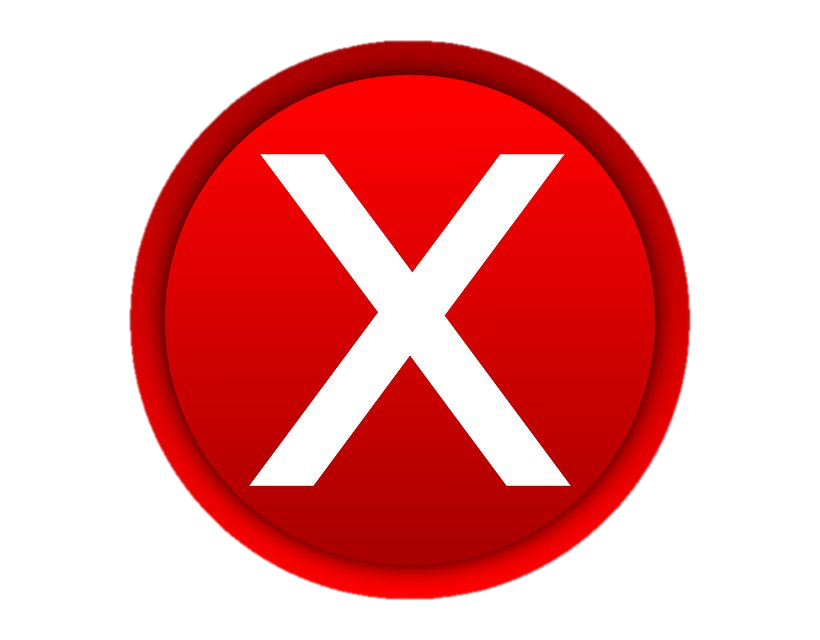 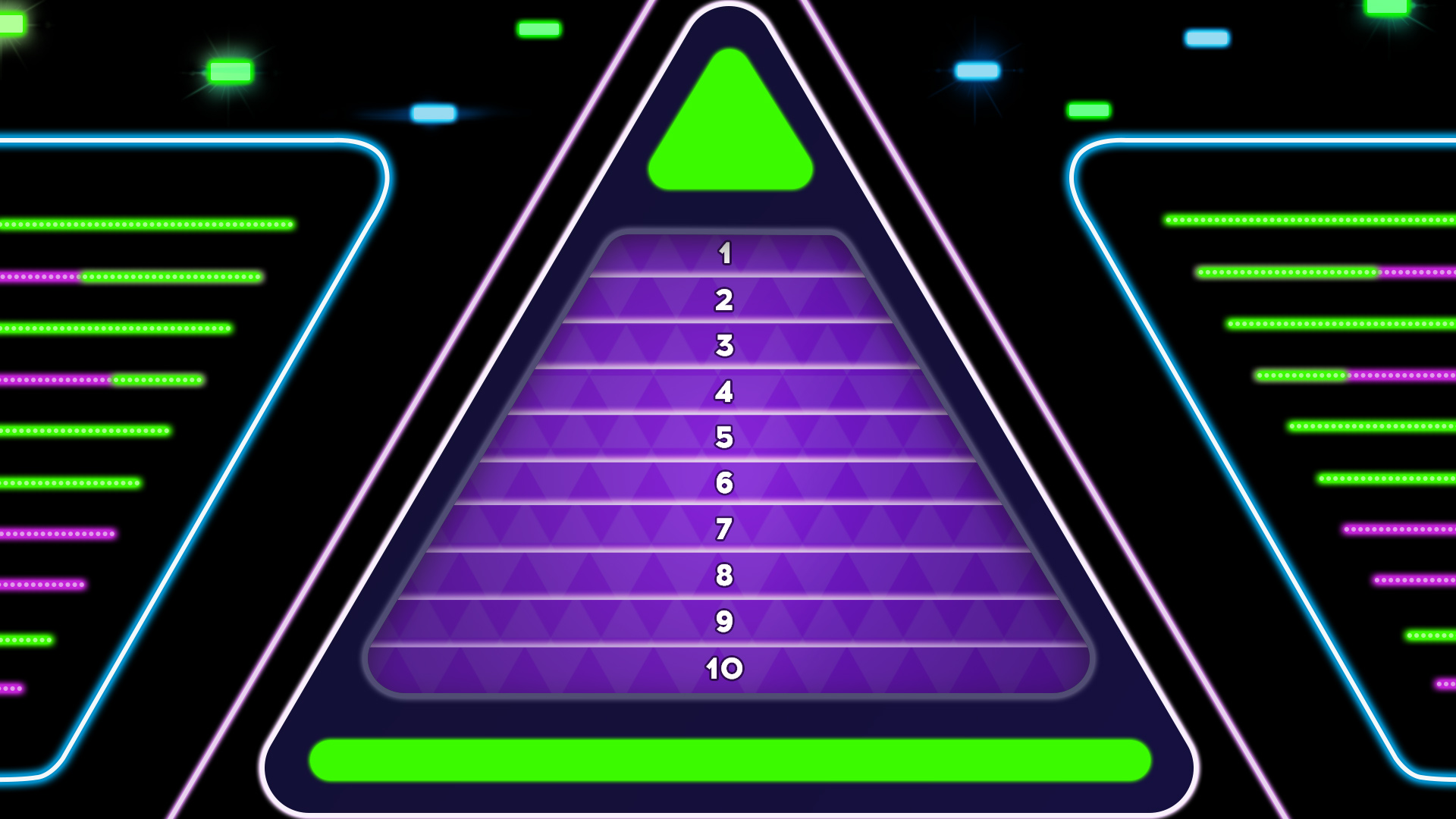 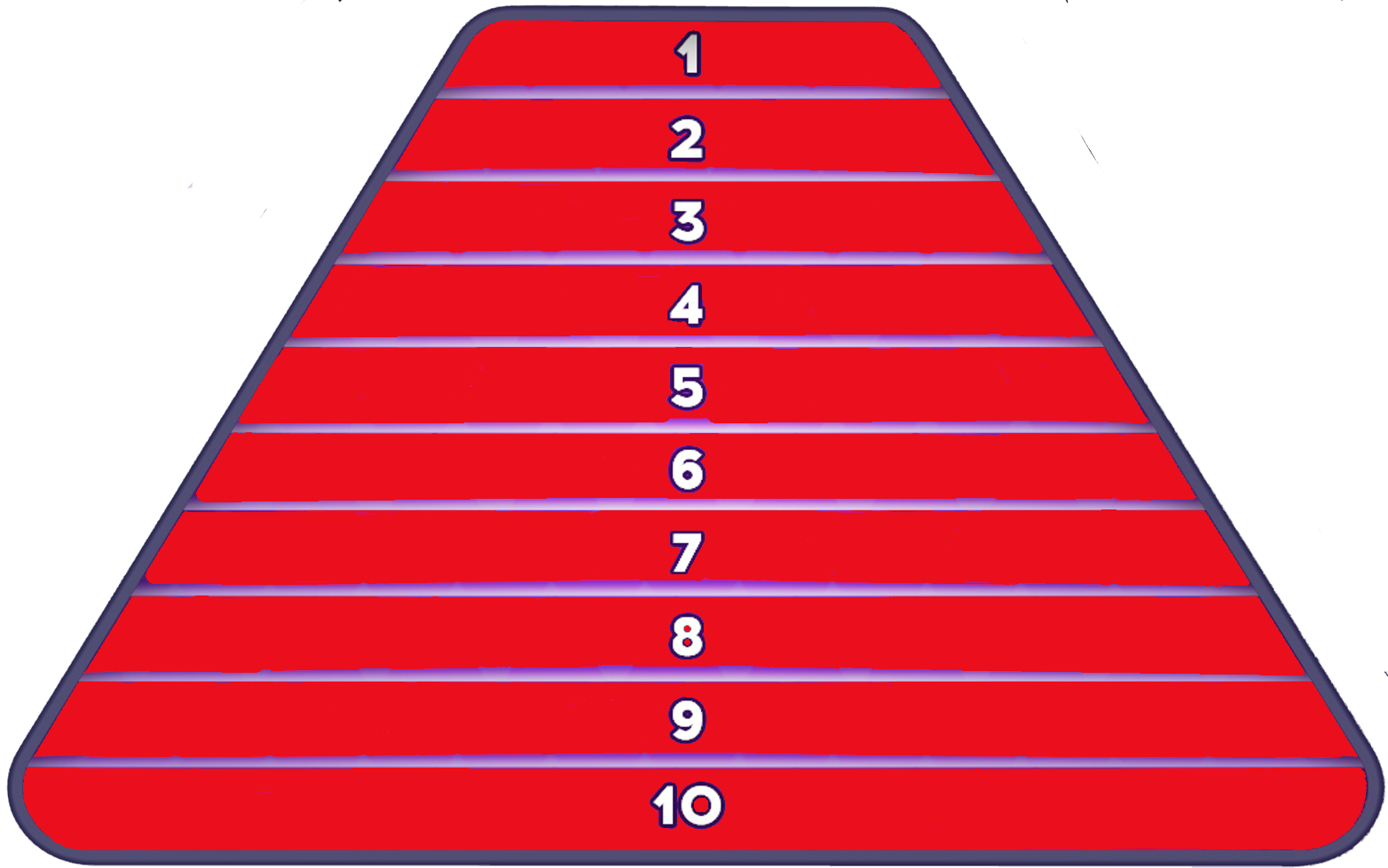 Spider-man: Far From Home
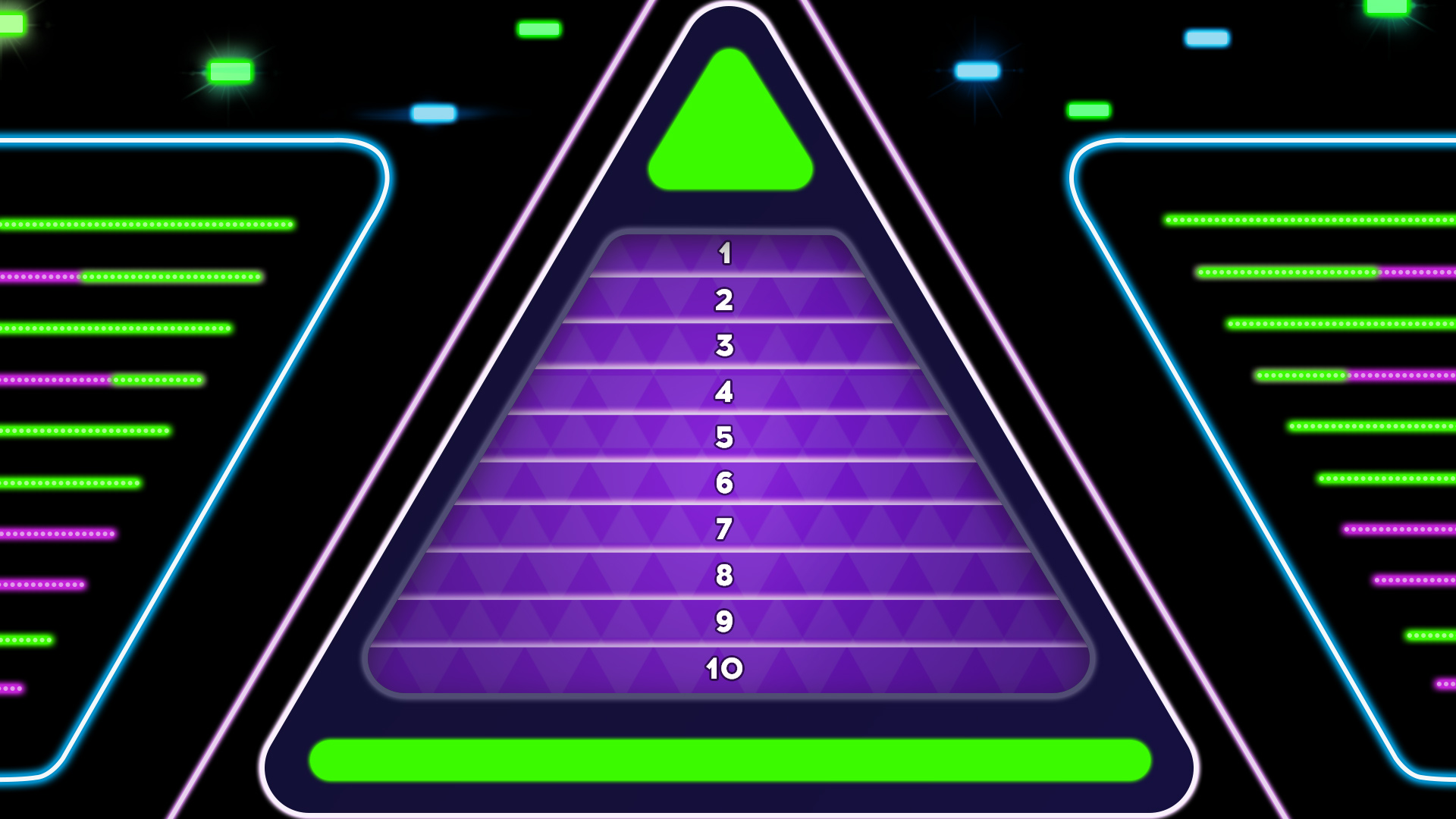 Dark Phoenix
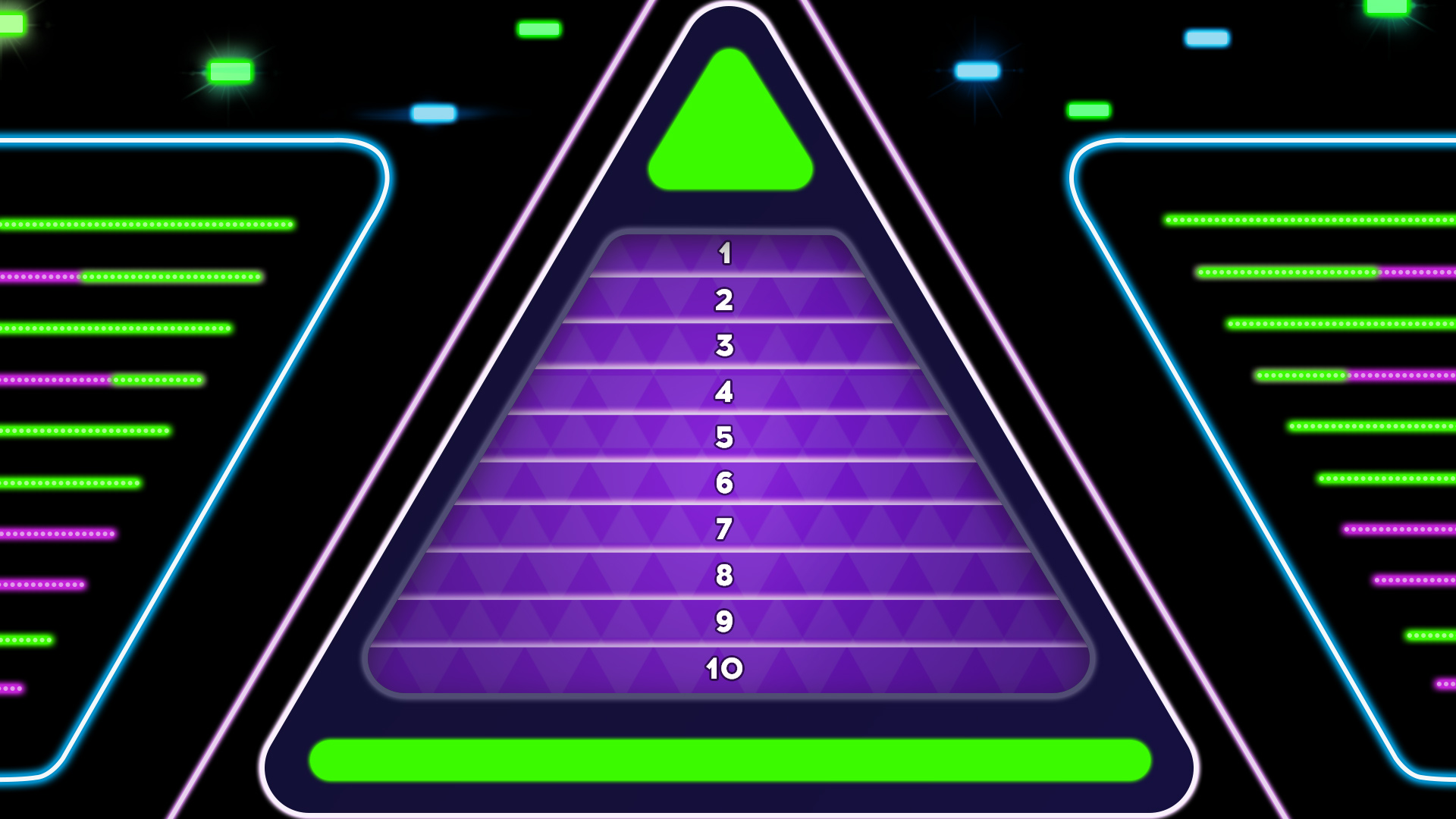 Avengers: Endgame
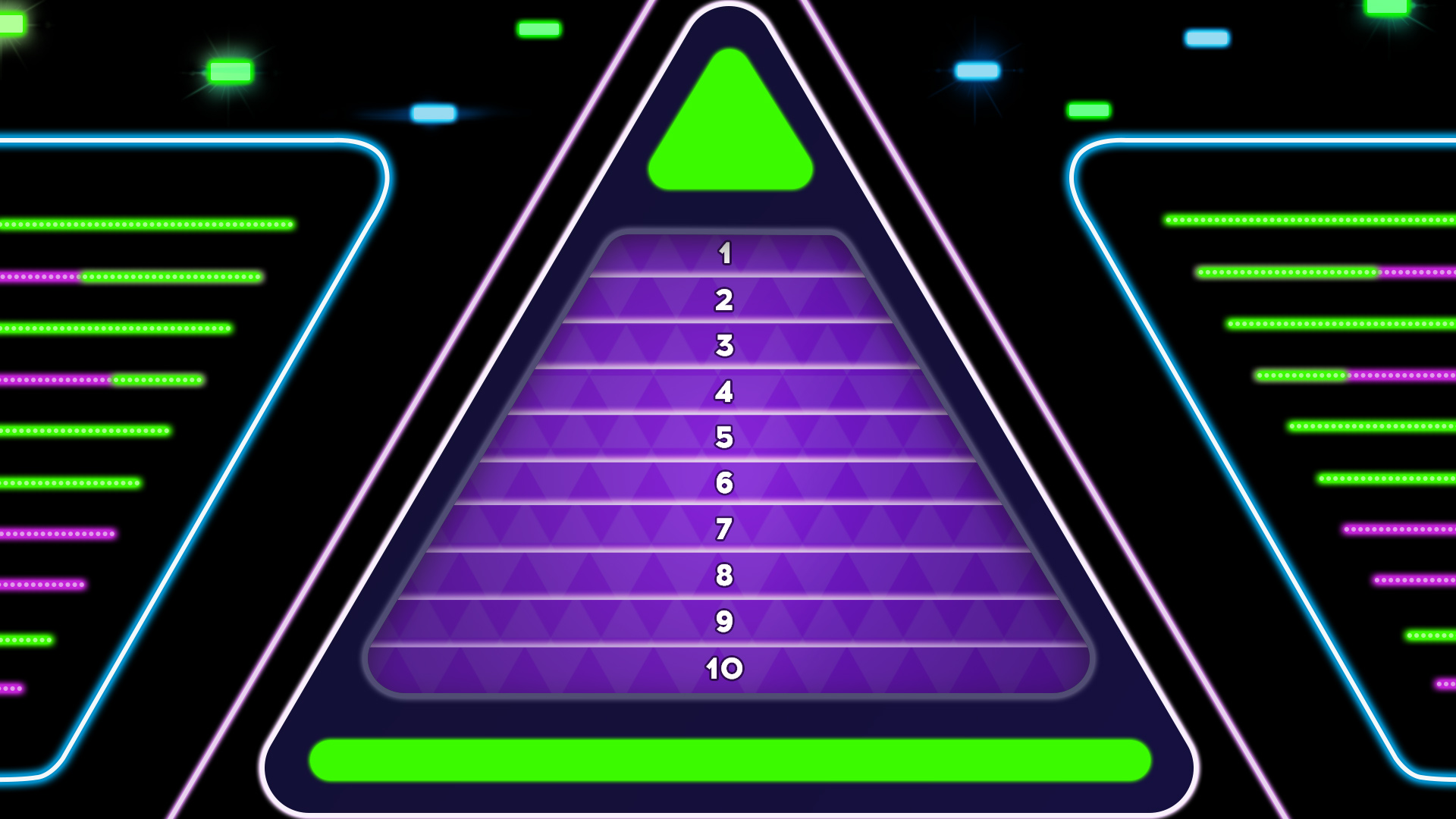 Shazam
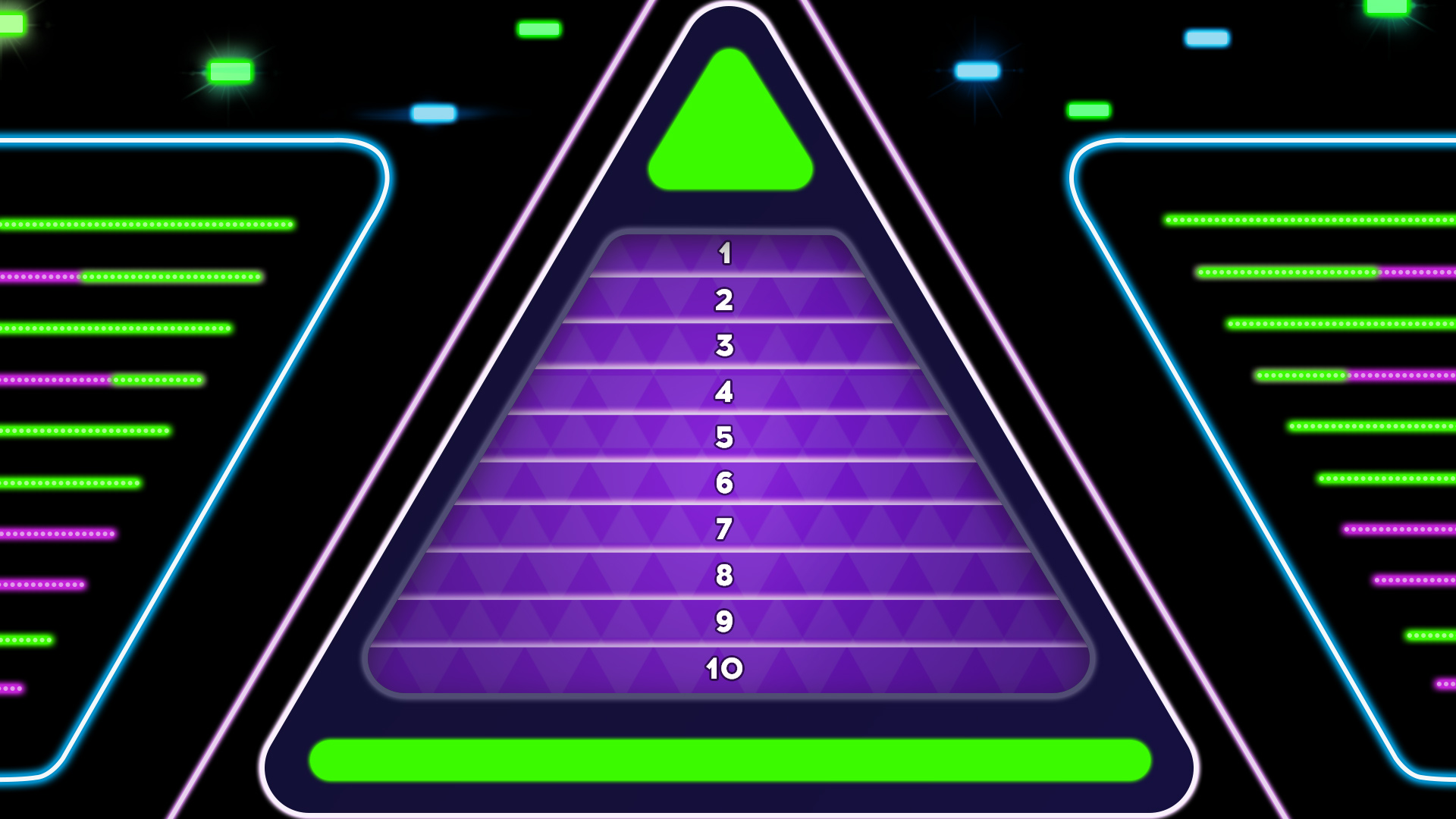 Captain Marvel
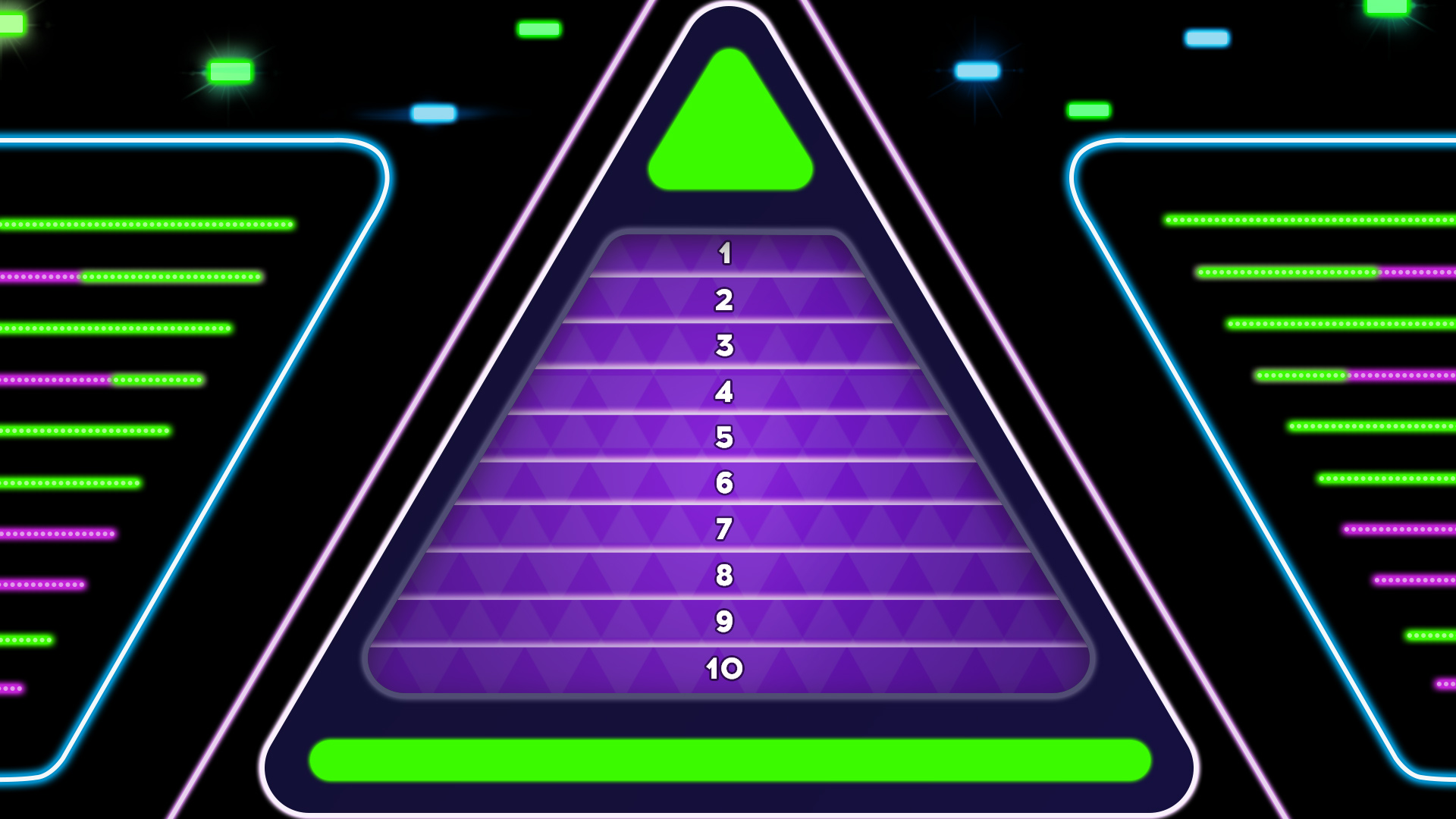 Aquaman
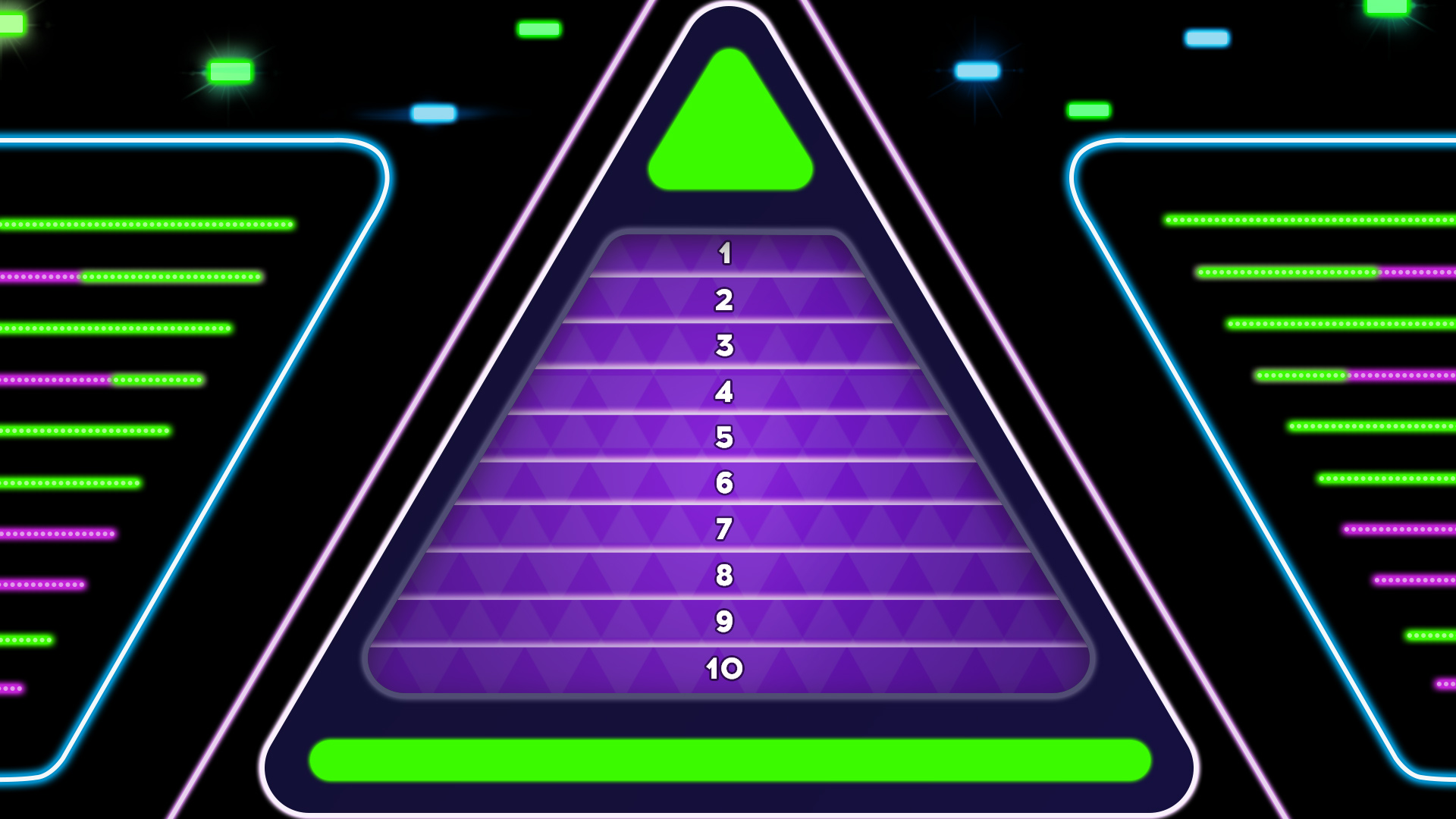 Venom
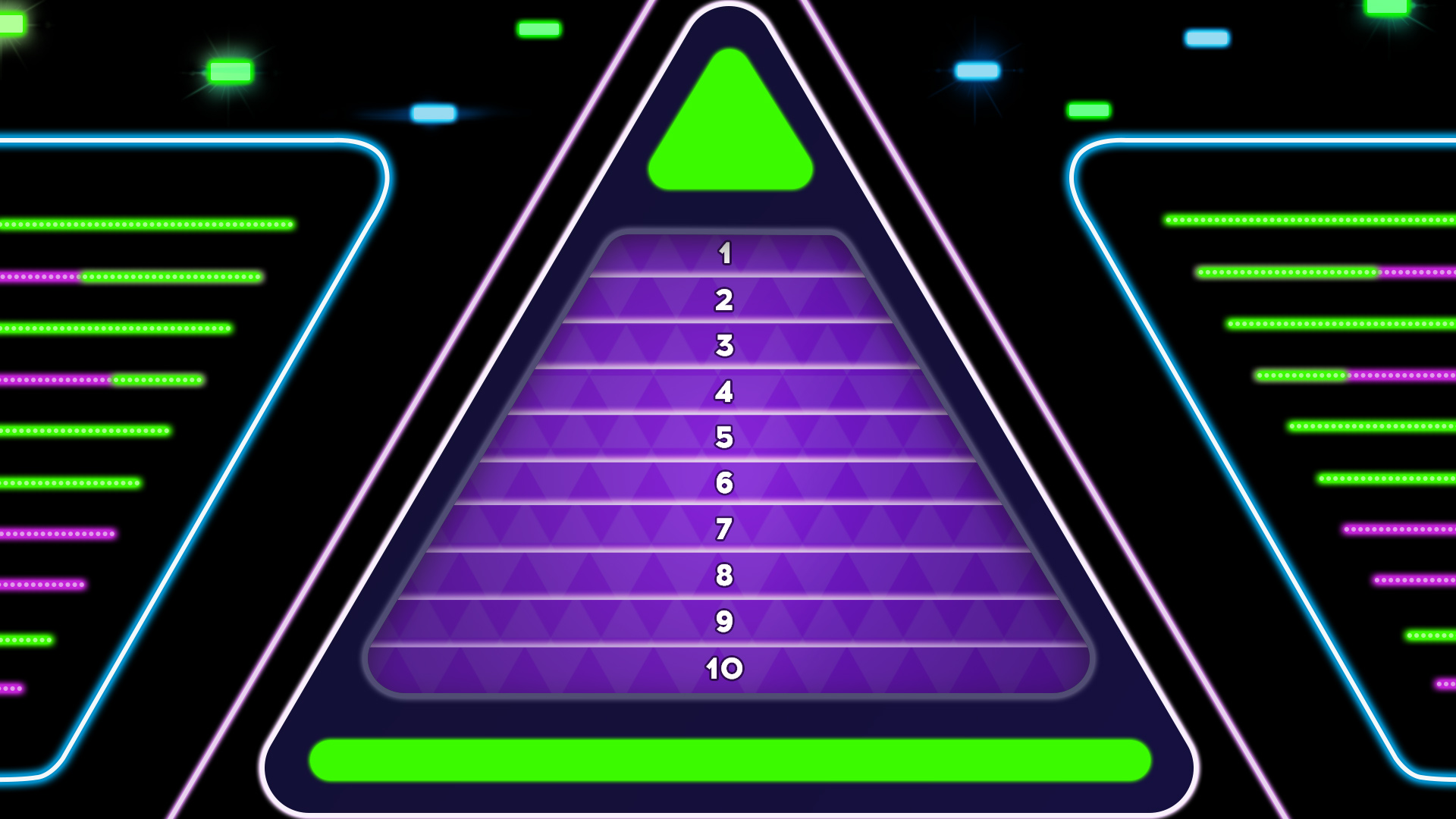 Antman and the Wasp
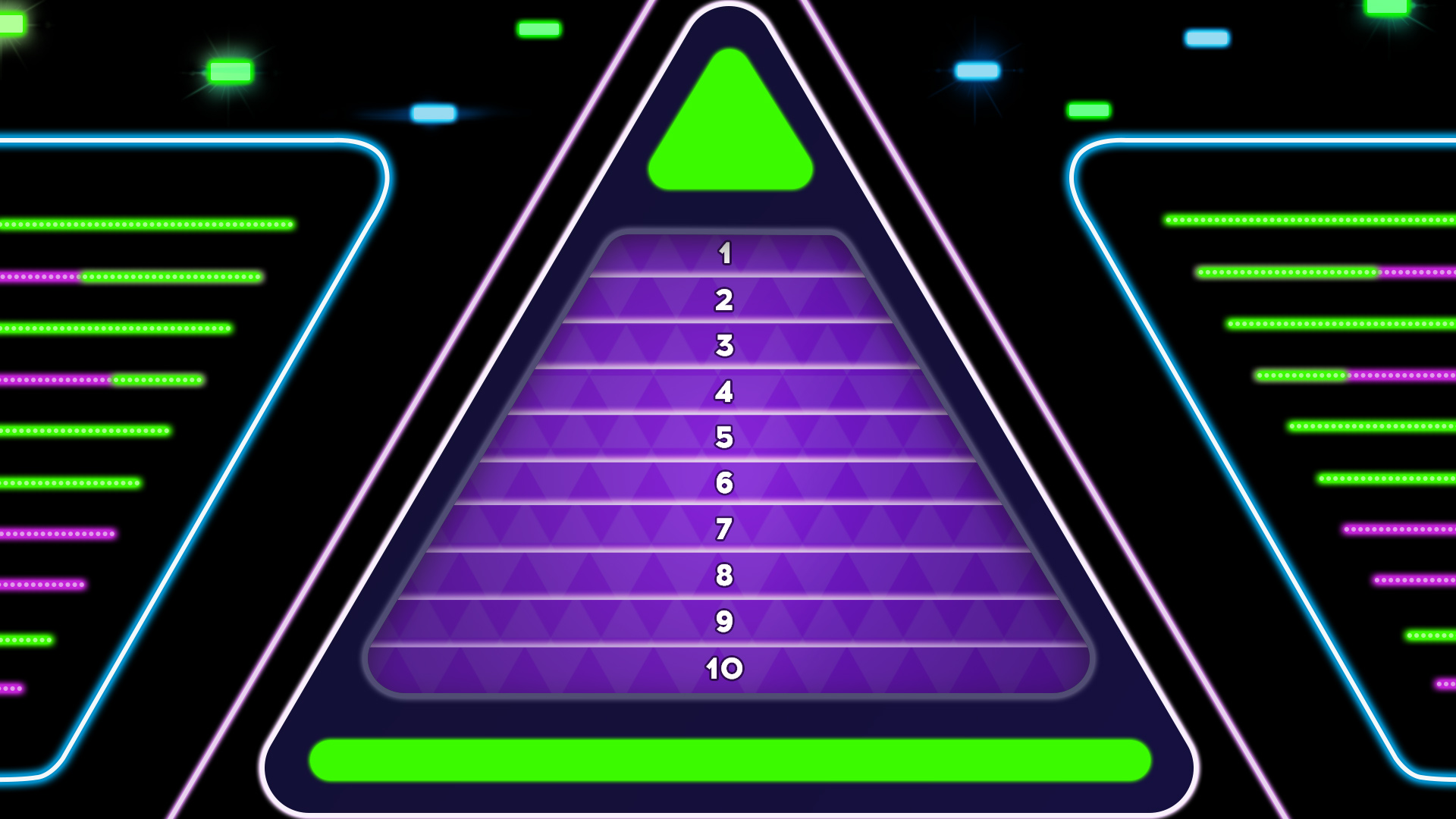 Deadpool 2
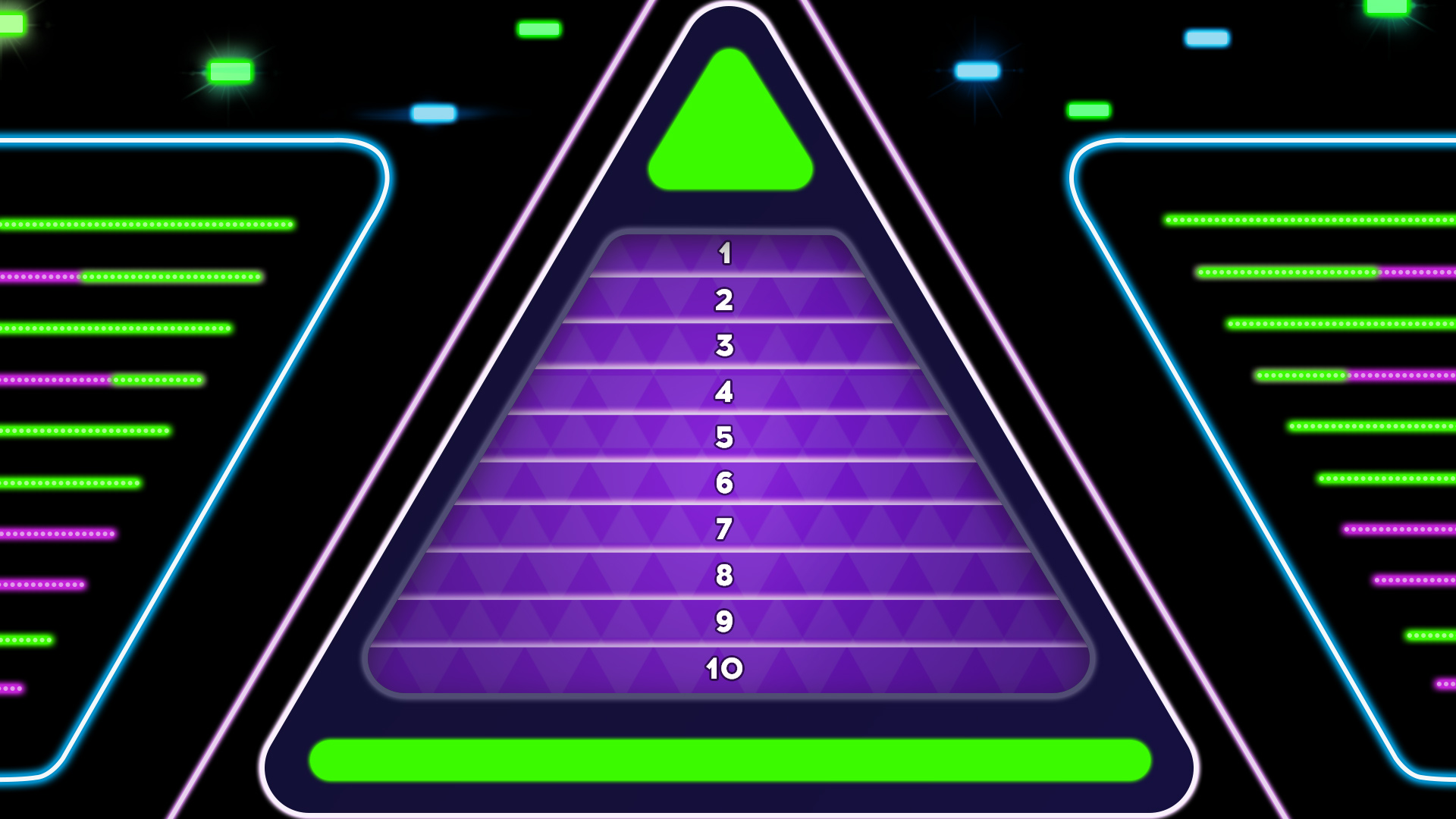 Avengers: Infinity War
[Speaker Notes: The 10 foods the Very Hungry Caterpillar ate on Saturday [As listed in the Eric Carle book.]]
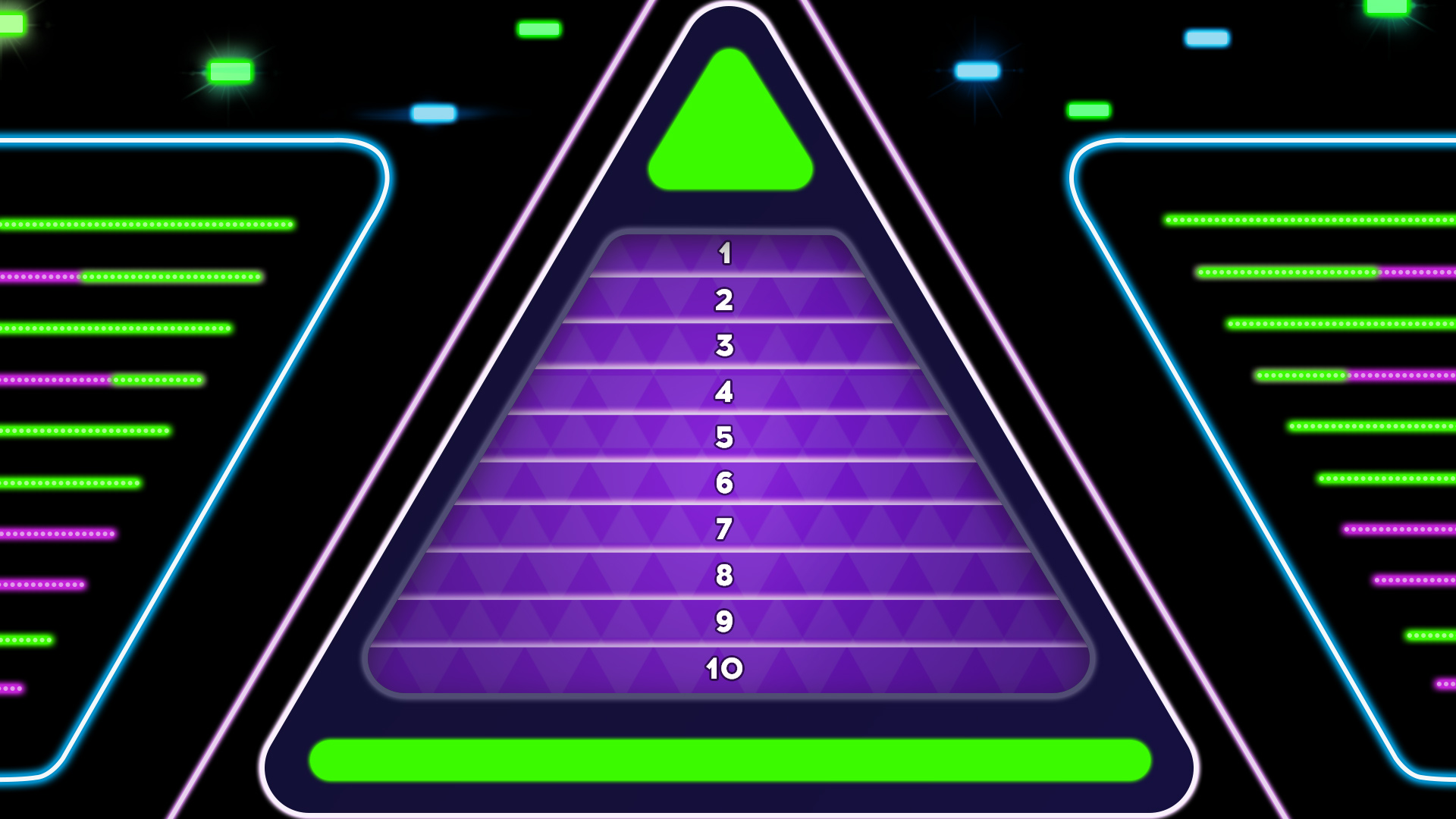 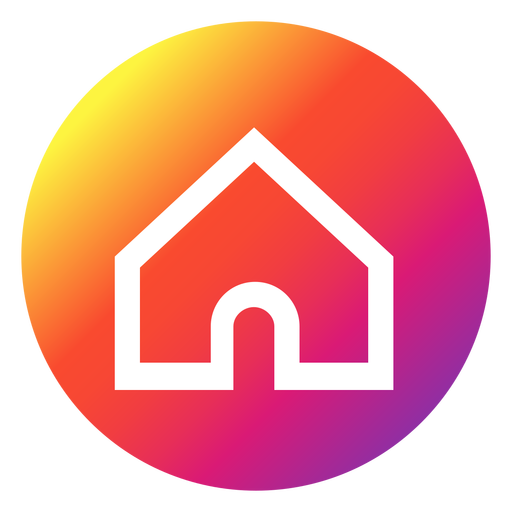 The 10 bird emojis
[Speaker Notes: The 10 foods the Very Hungry Caterpillar ate on Saturday [As listed in the Eric Carle book.]]
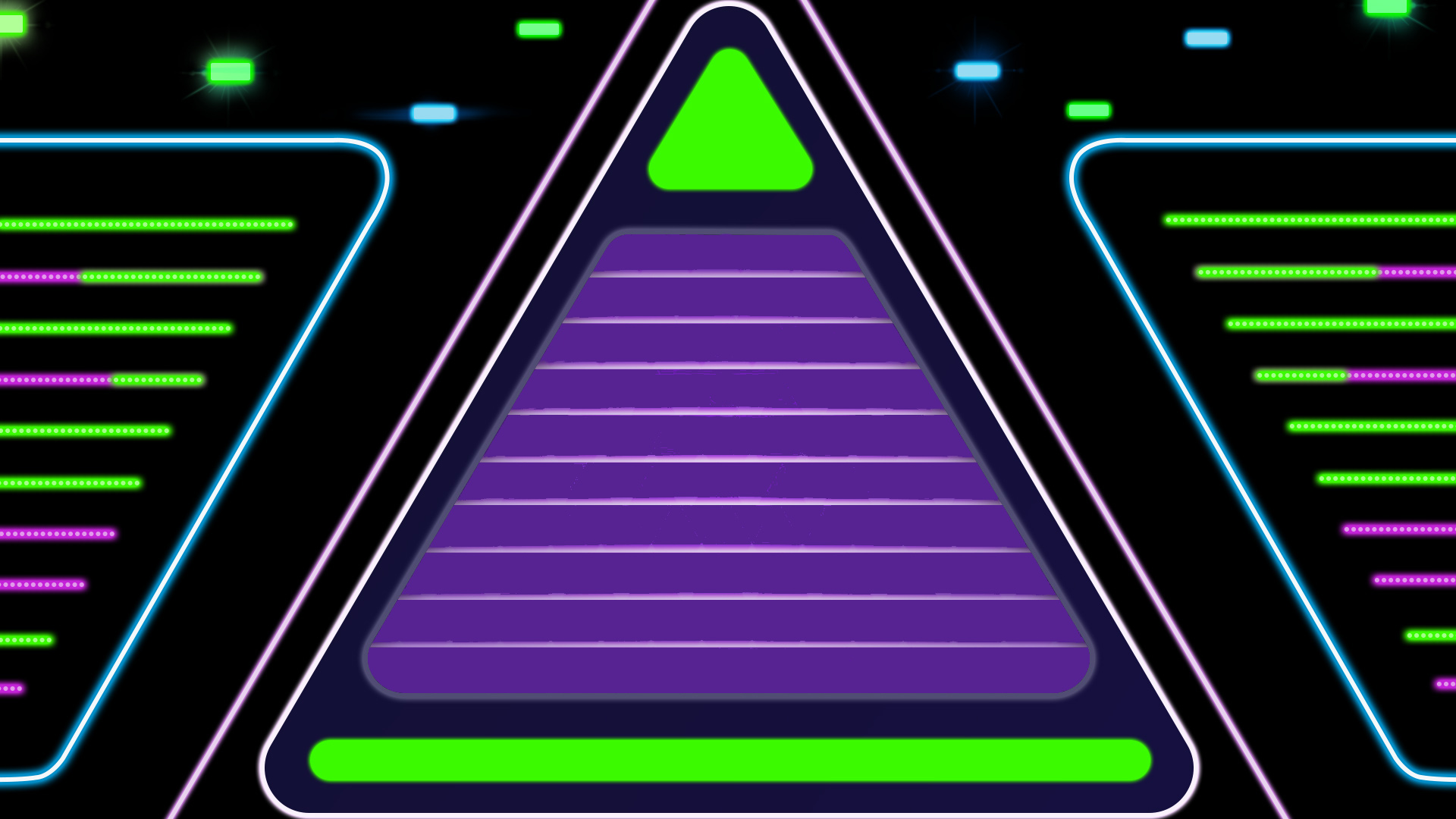 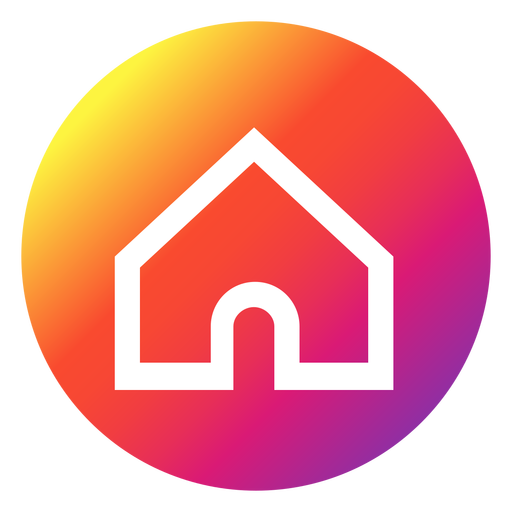 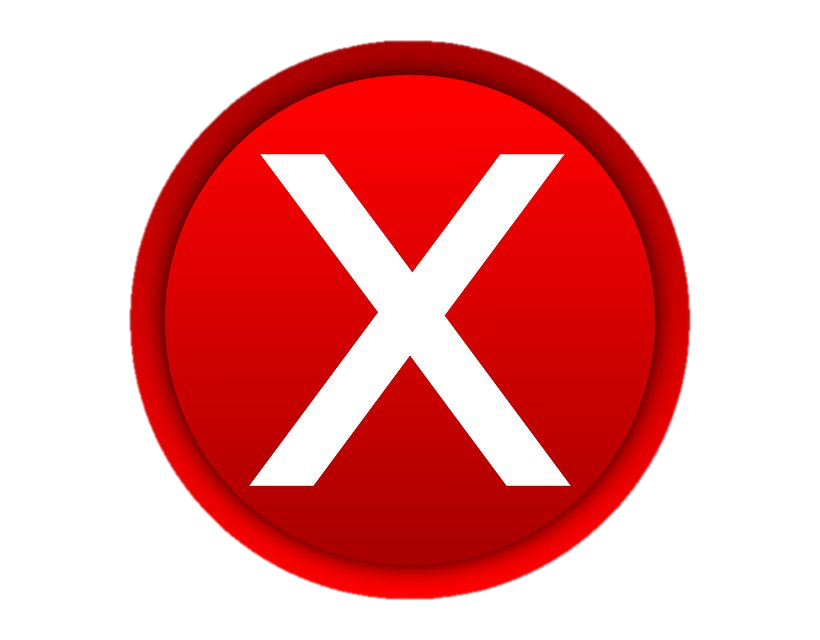 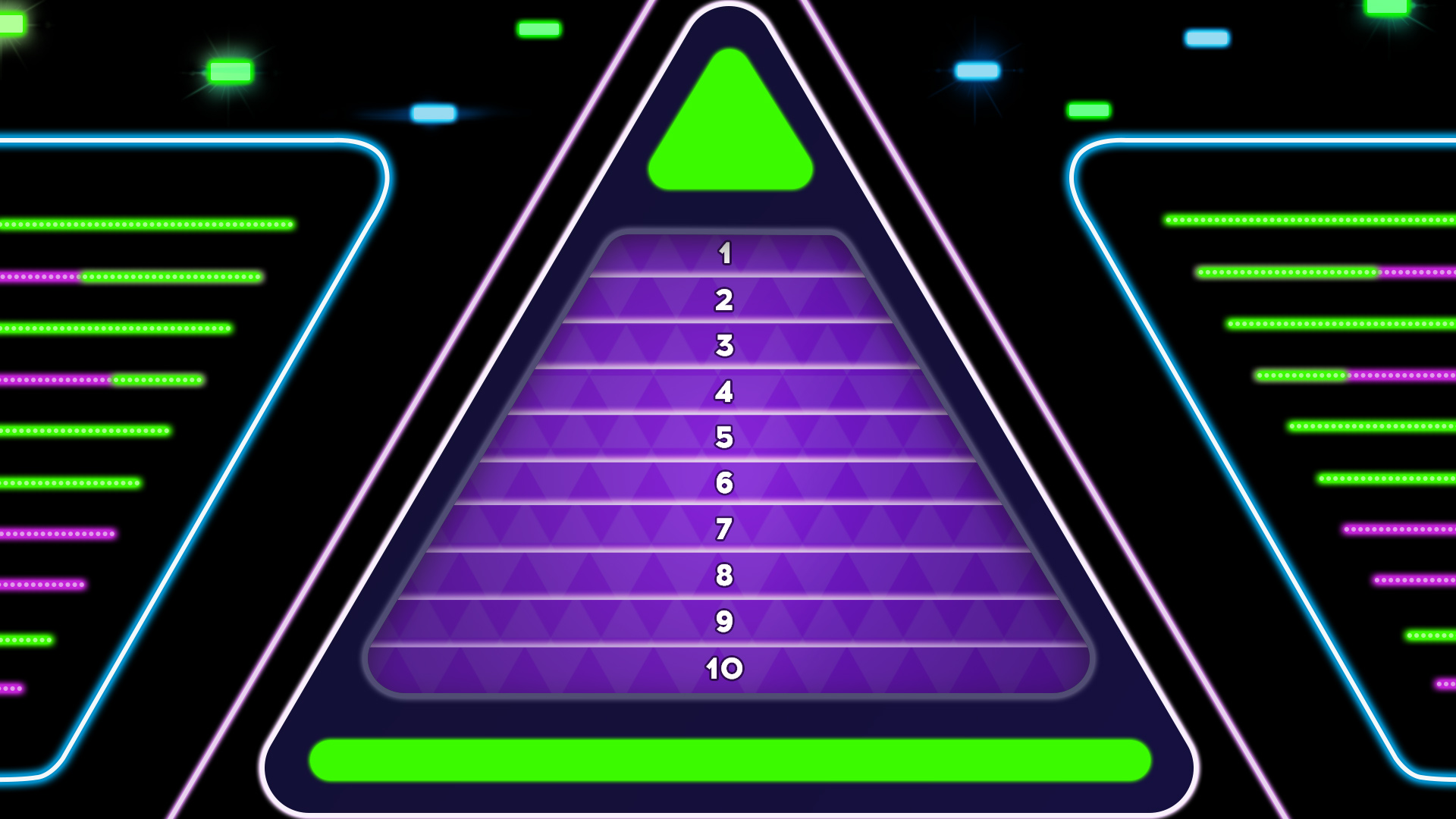 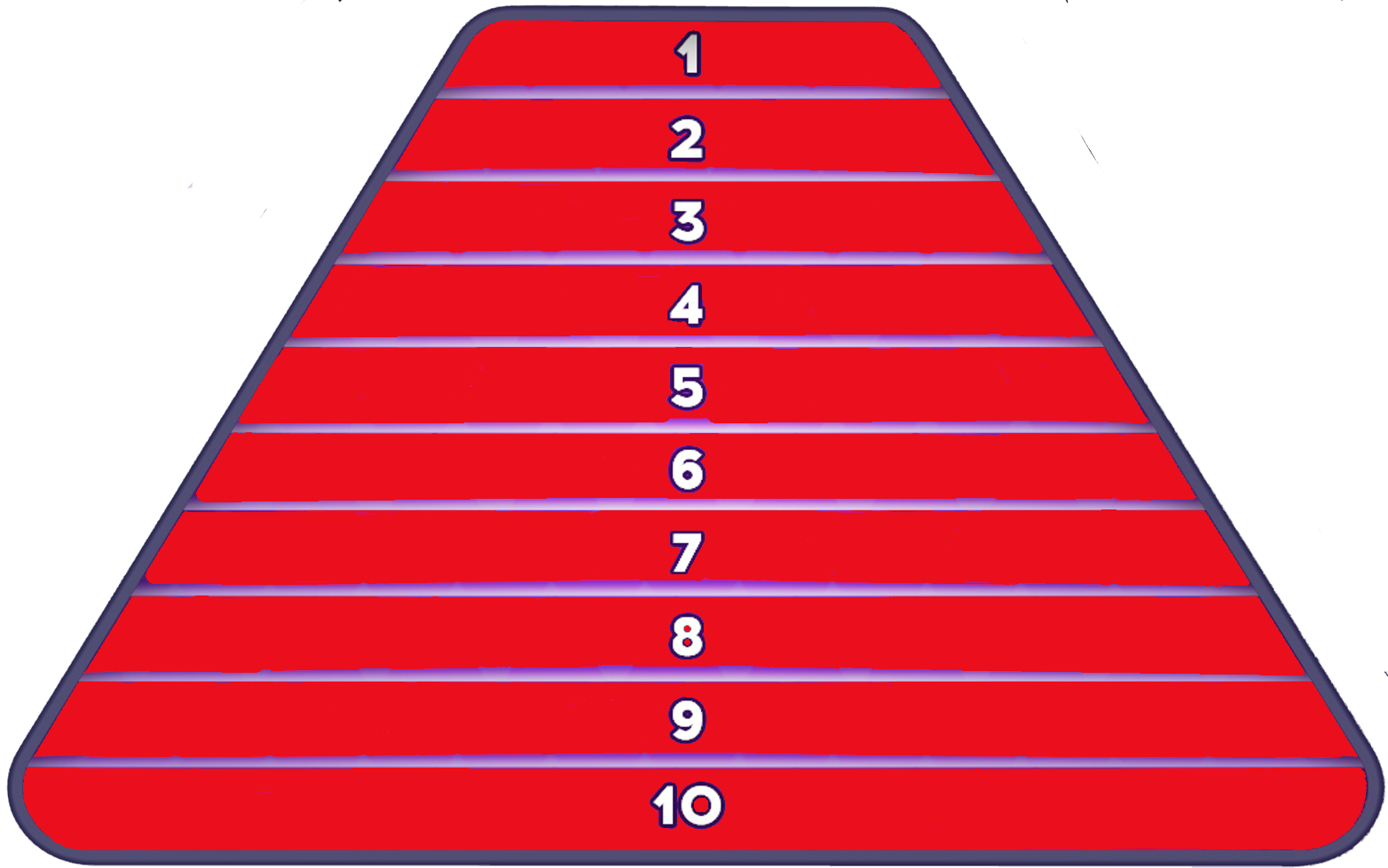 Turkey
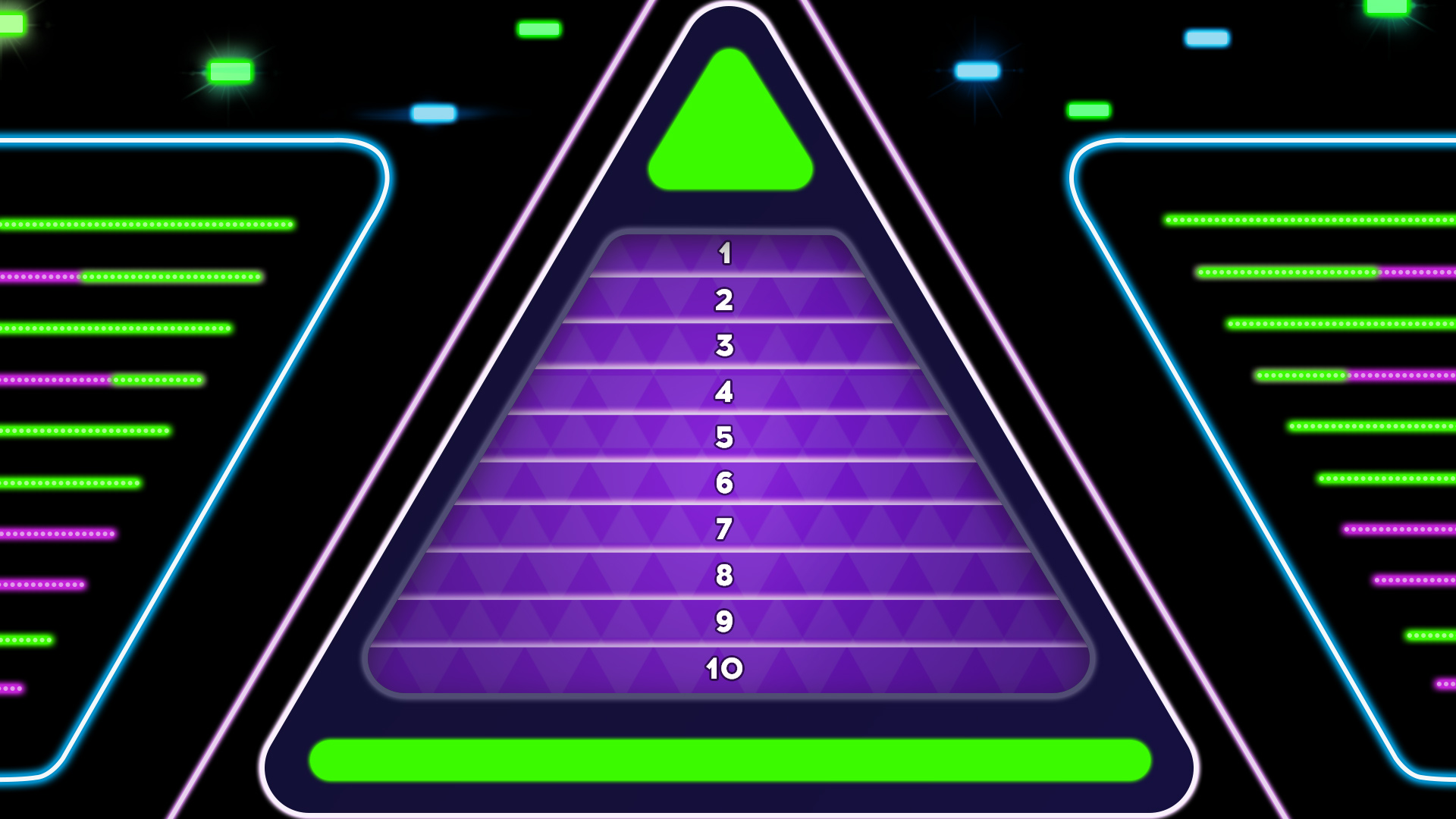 Chicken
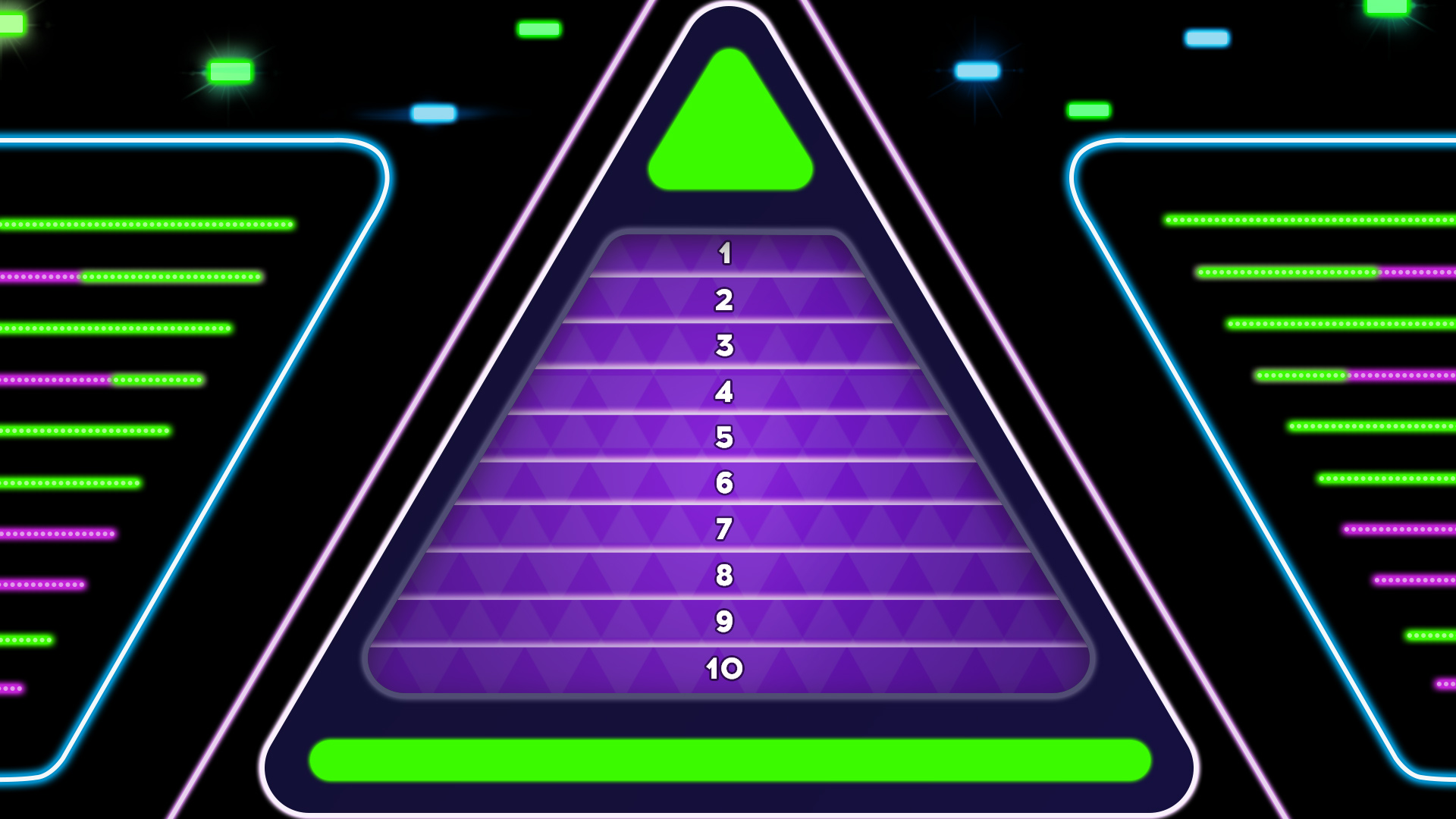 Penguin
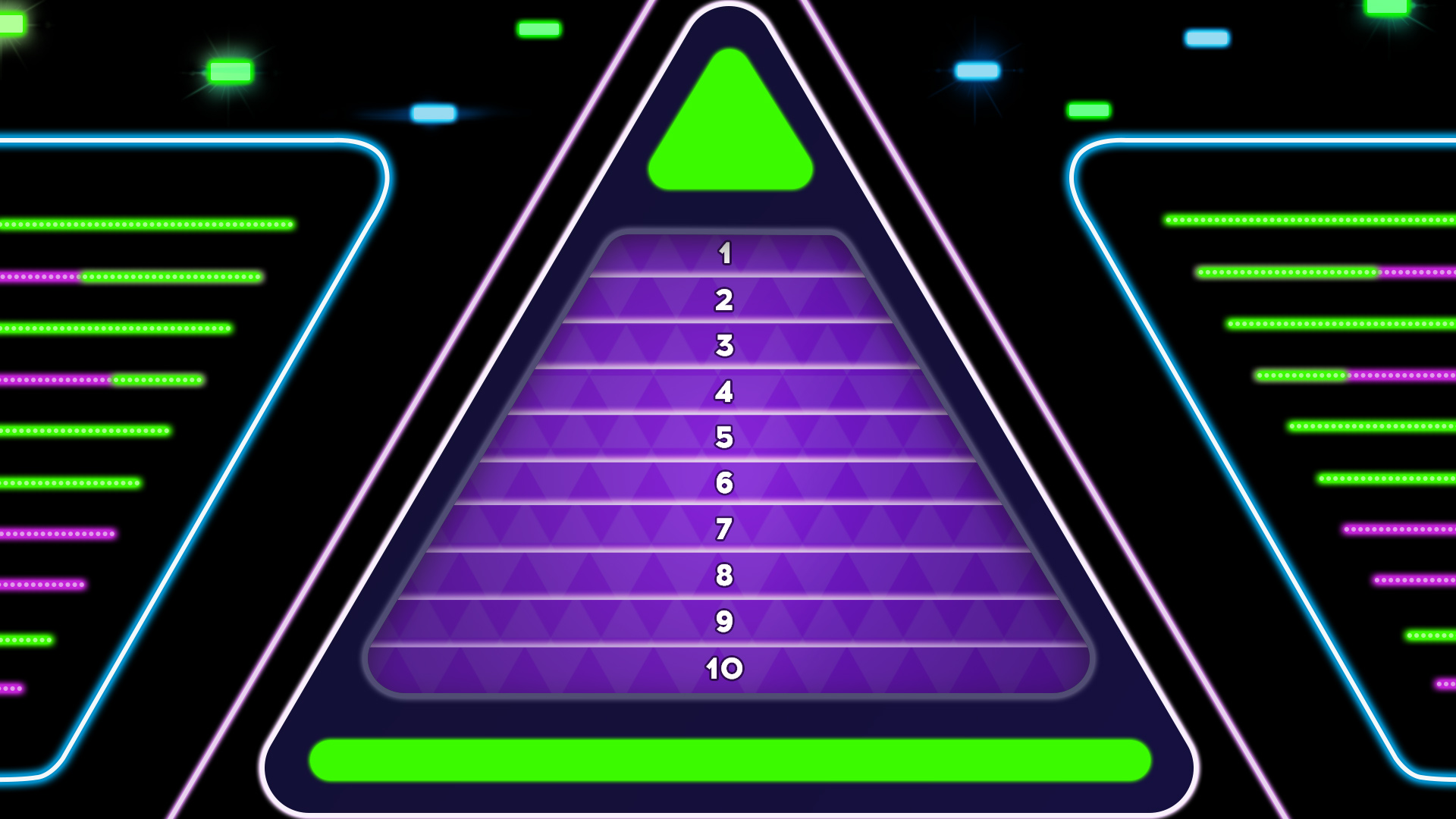 Dove
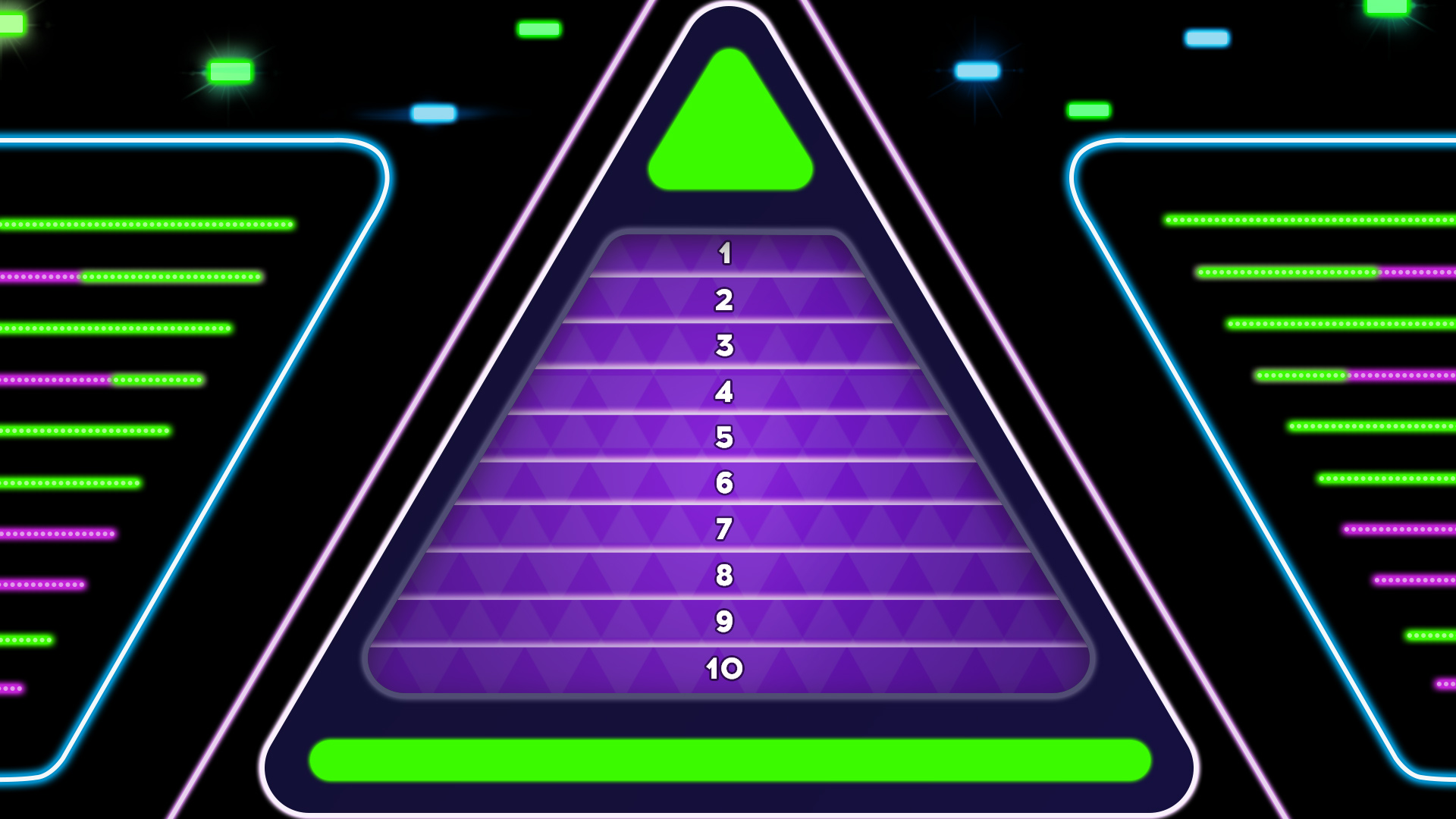 Eagle
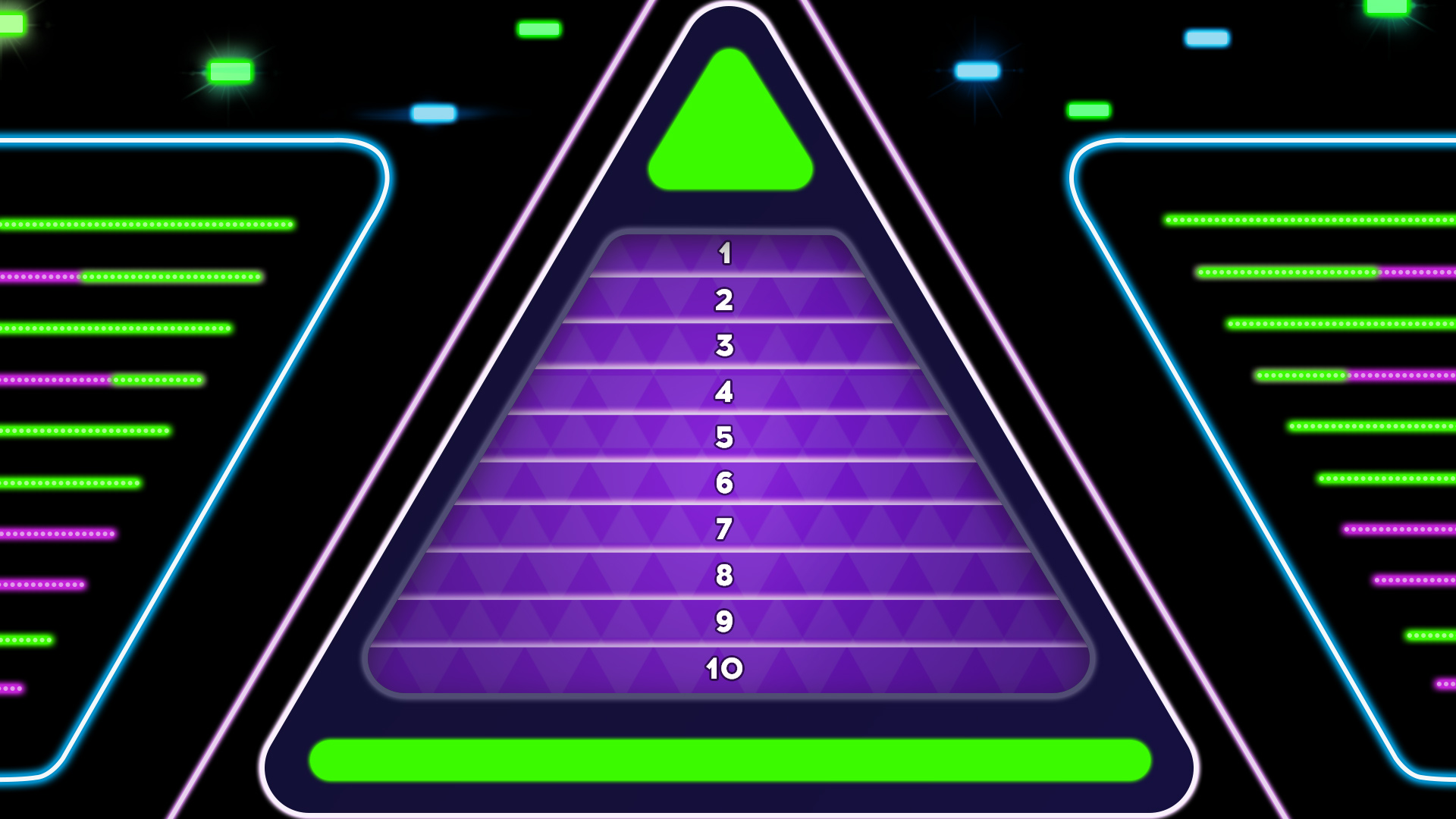 Duck
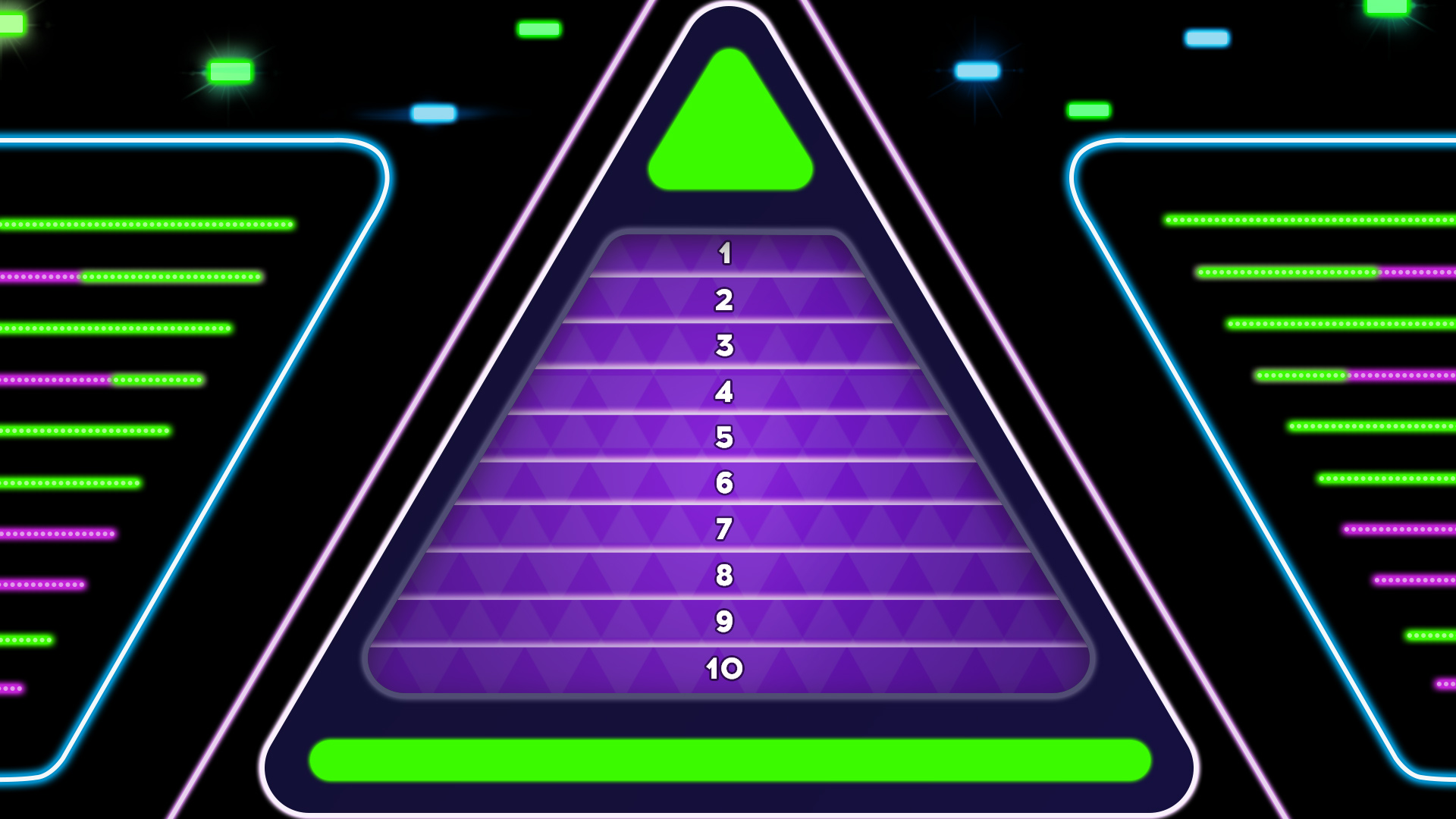 Swan
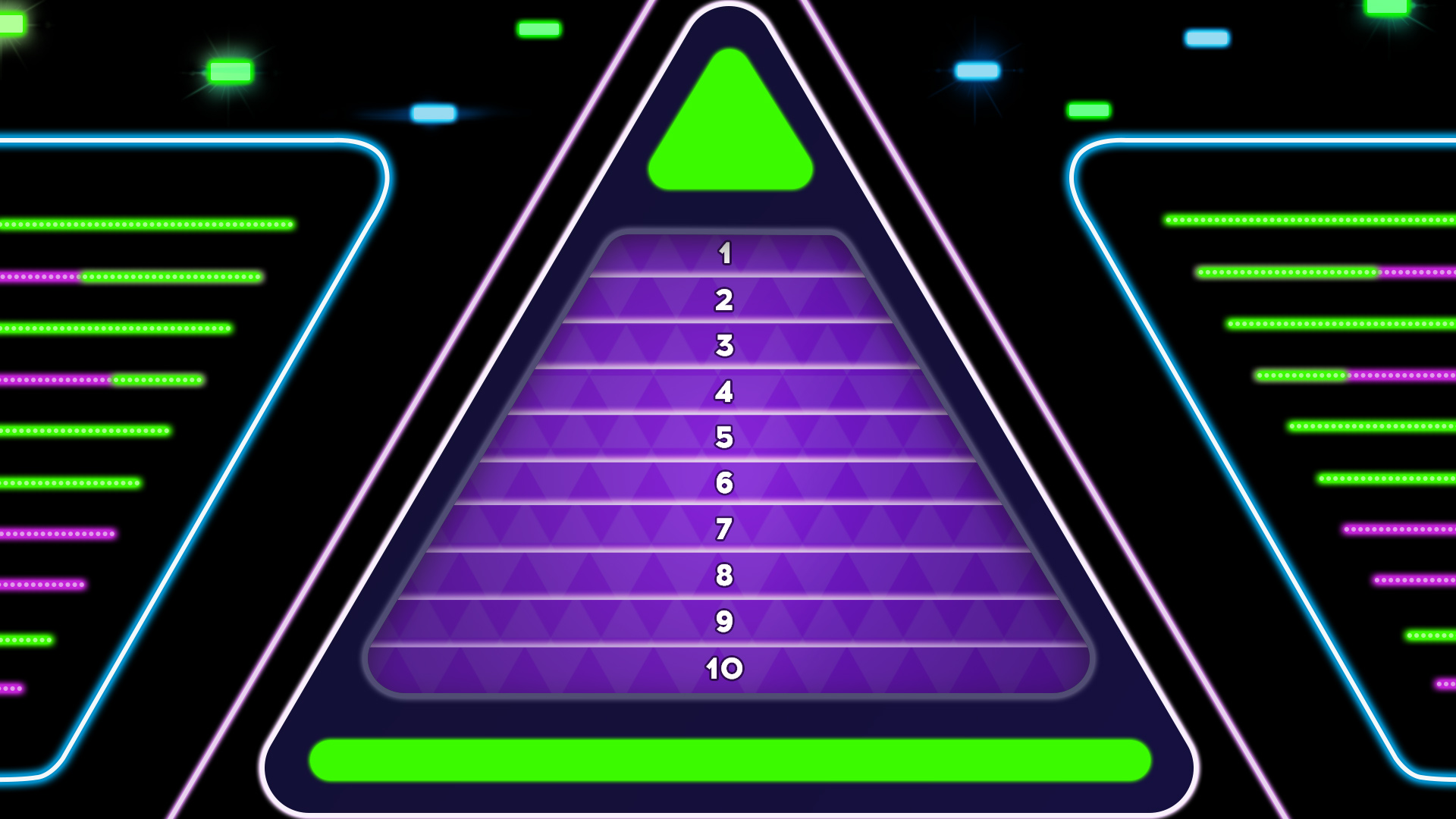 Owl
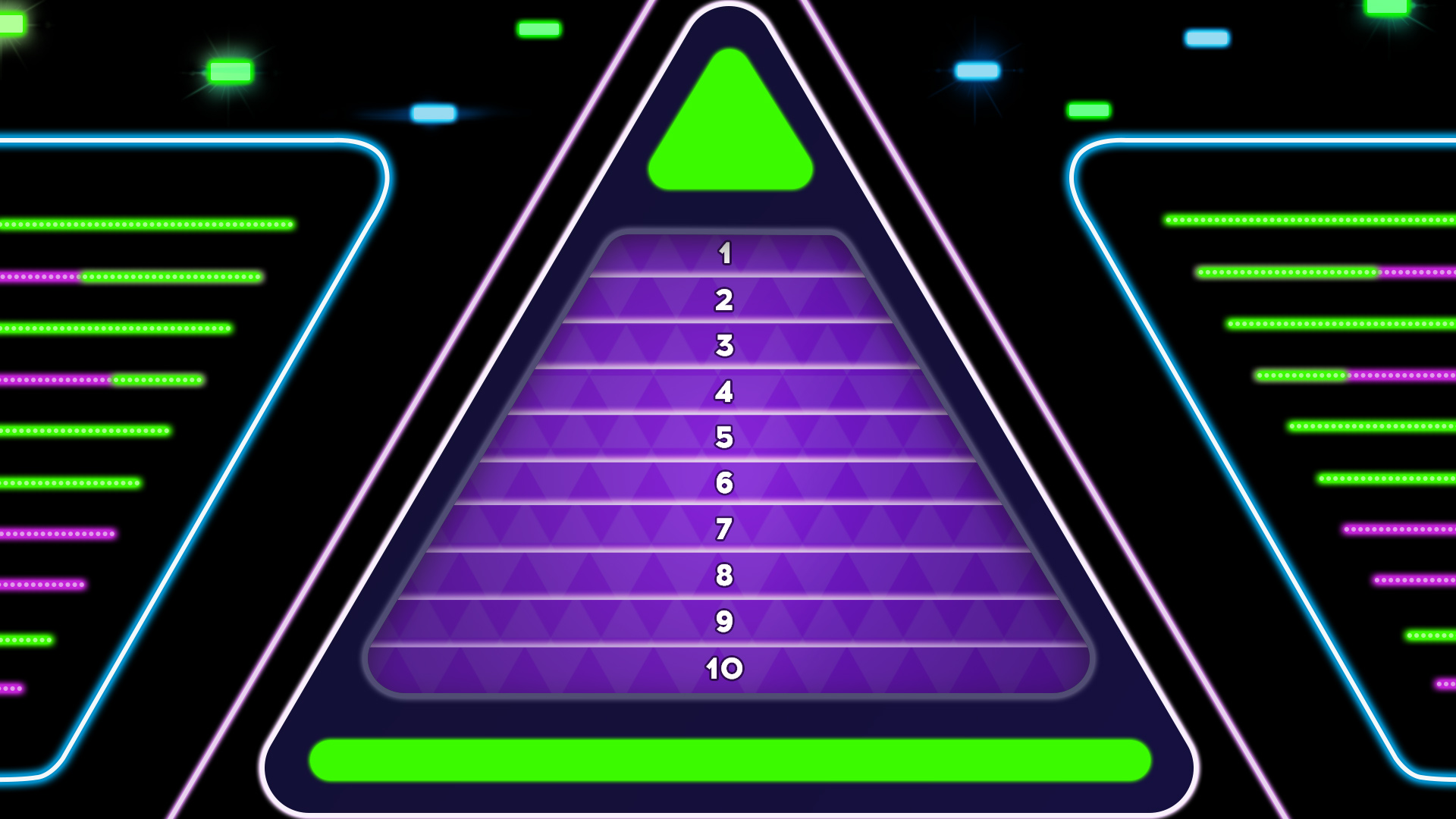 Peacock
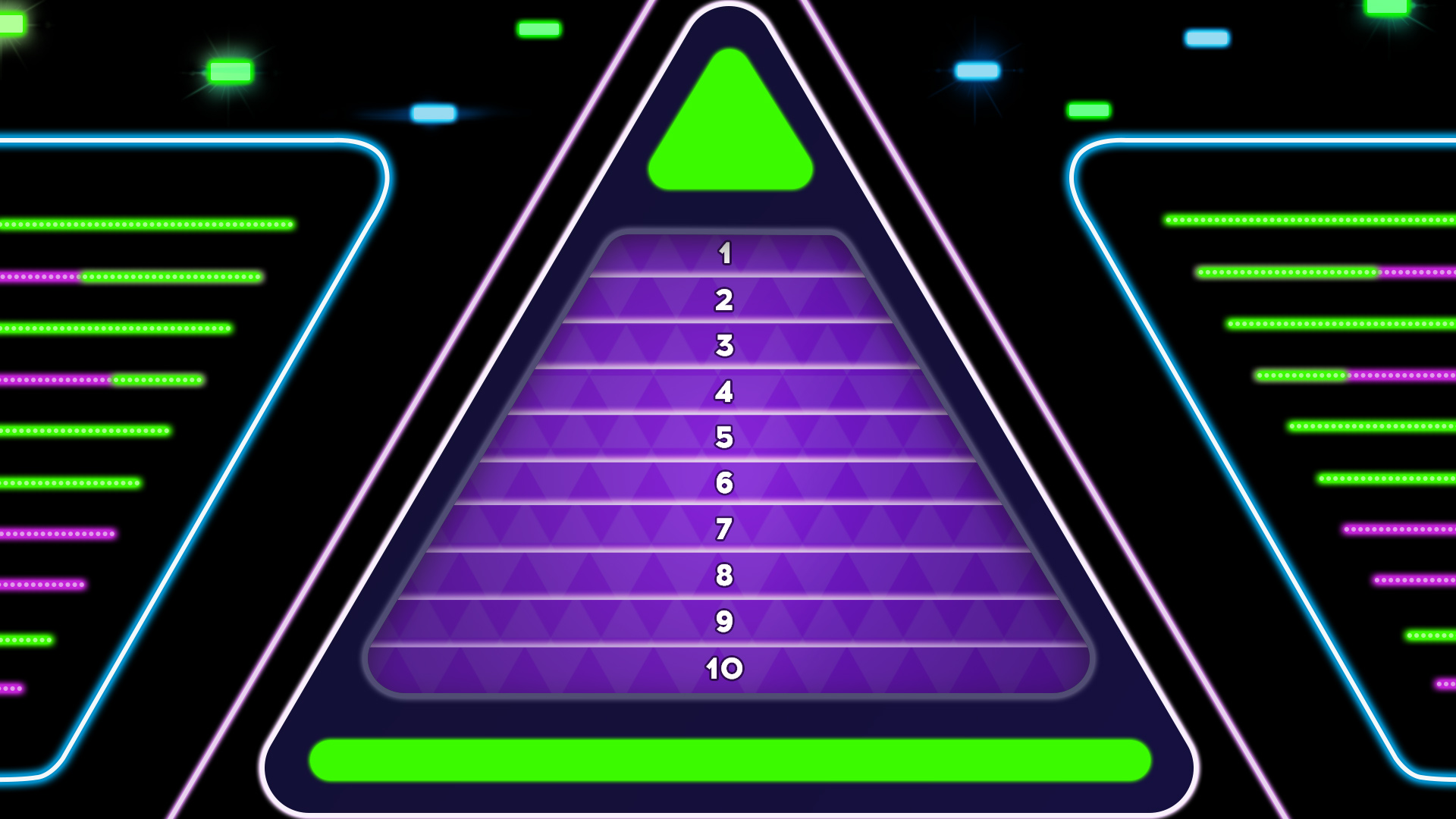 Parrot
[Speaker Notes: The 10 foods the Very Hungry Caterpillar ate on Saturday [As listed in the Eric Carle book.]]
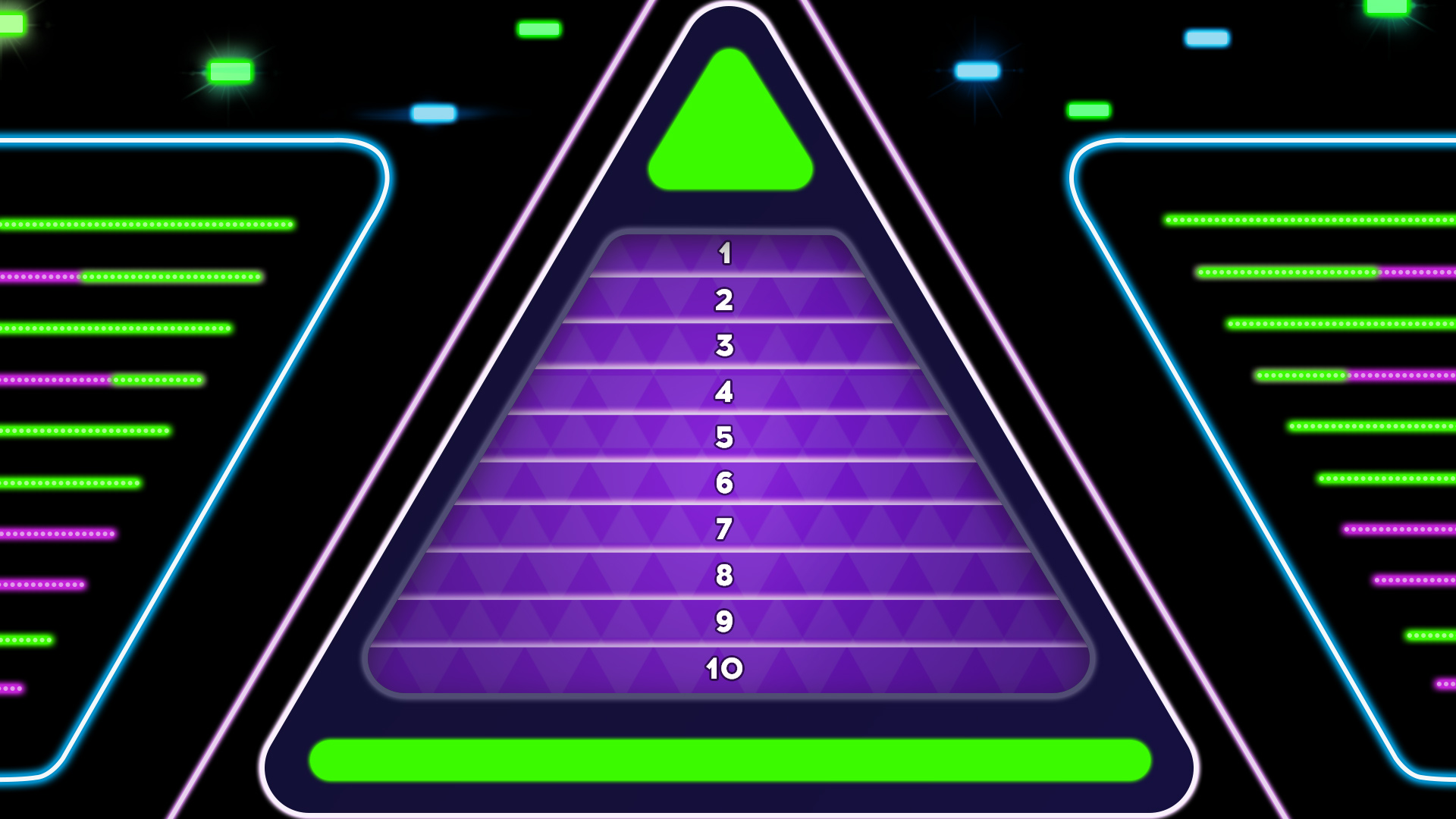 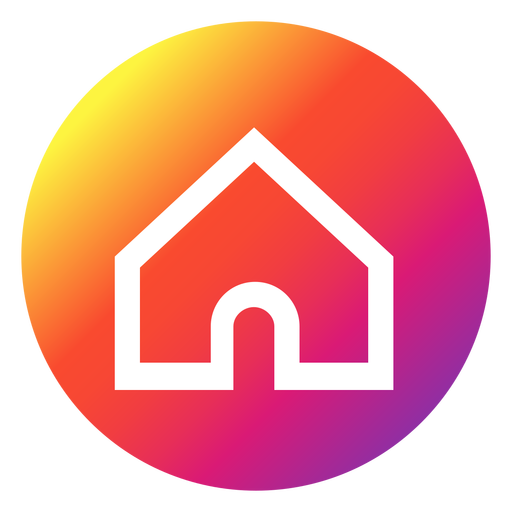 The UK’s ten most loved vegetables (poll in 2018 by Dolmio Veggie Goodeness)
[Speaker Notes: The 10 foods the Very Hungry Caterpillar ate on Saturday [As listed in the Eric Carle book.]]
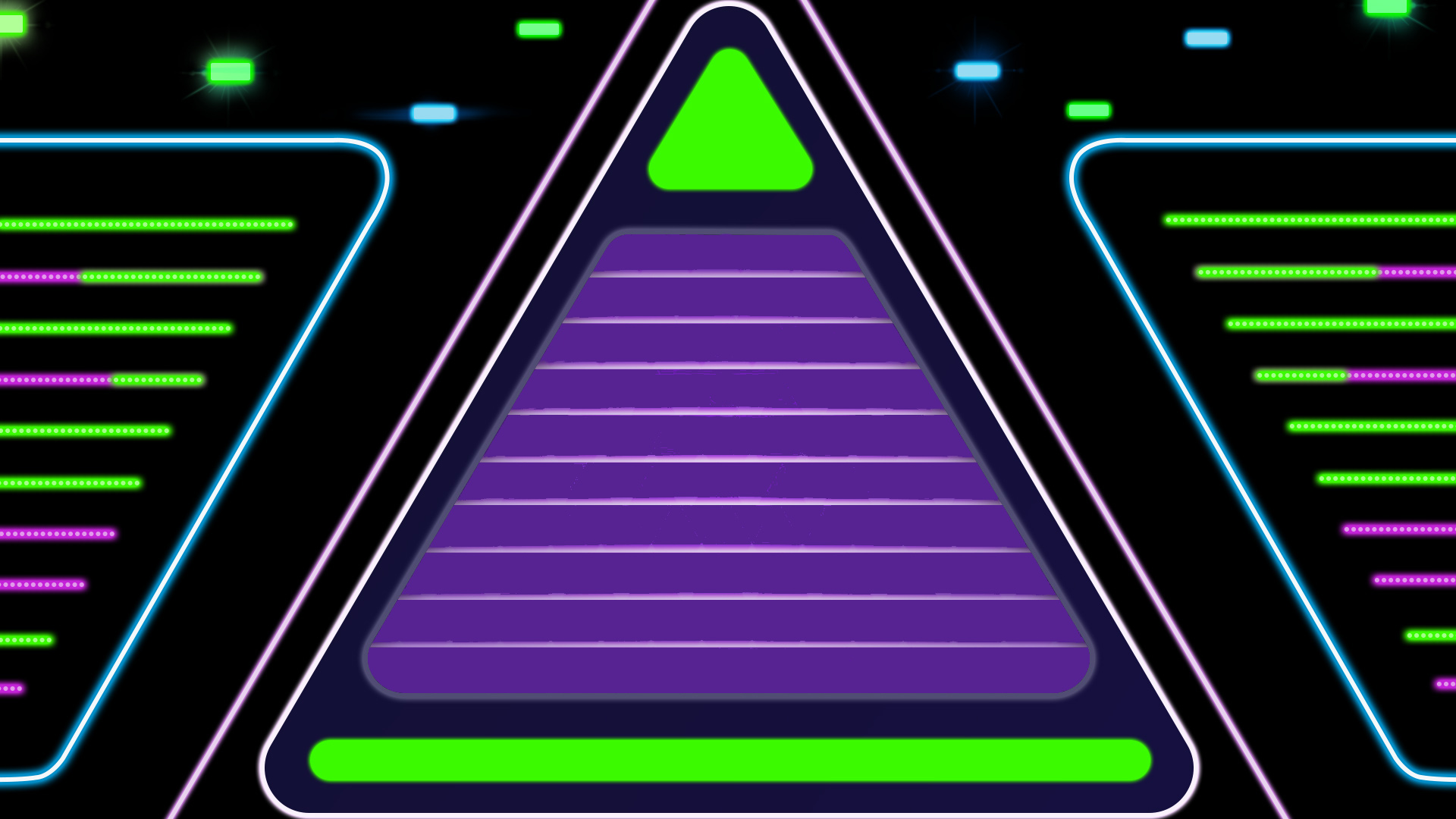 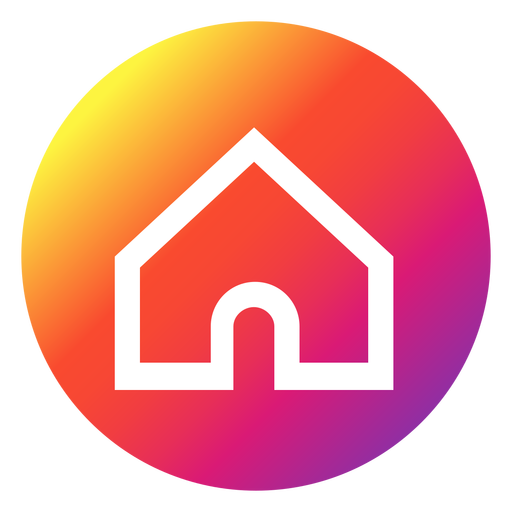 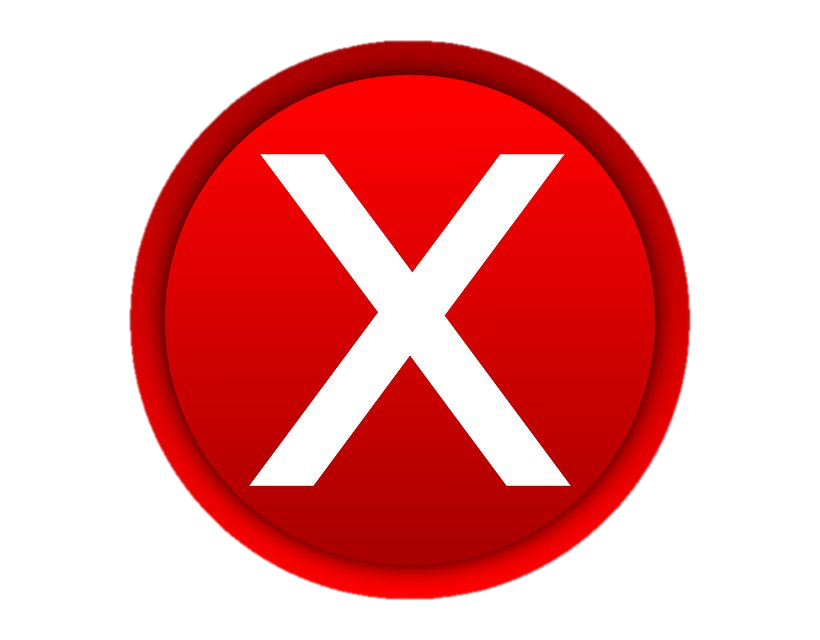 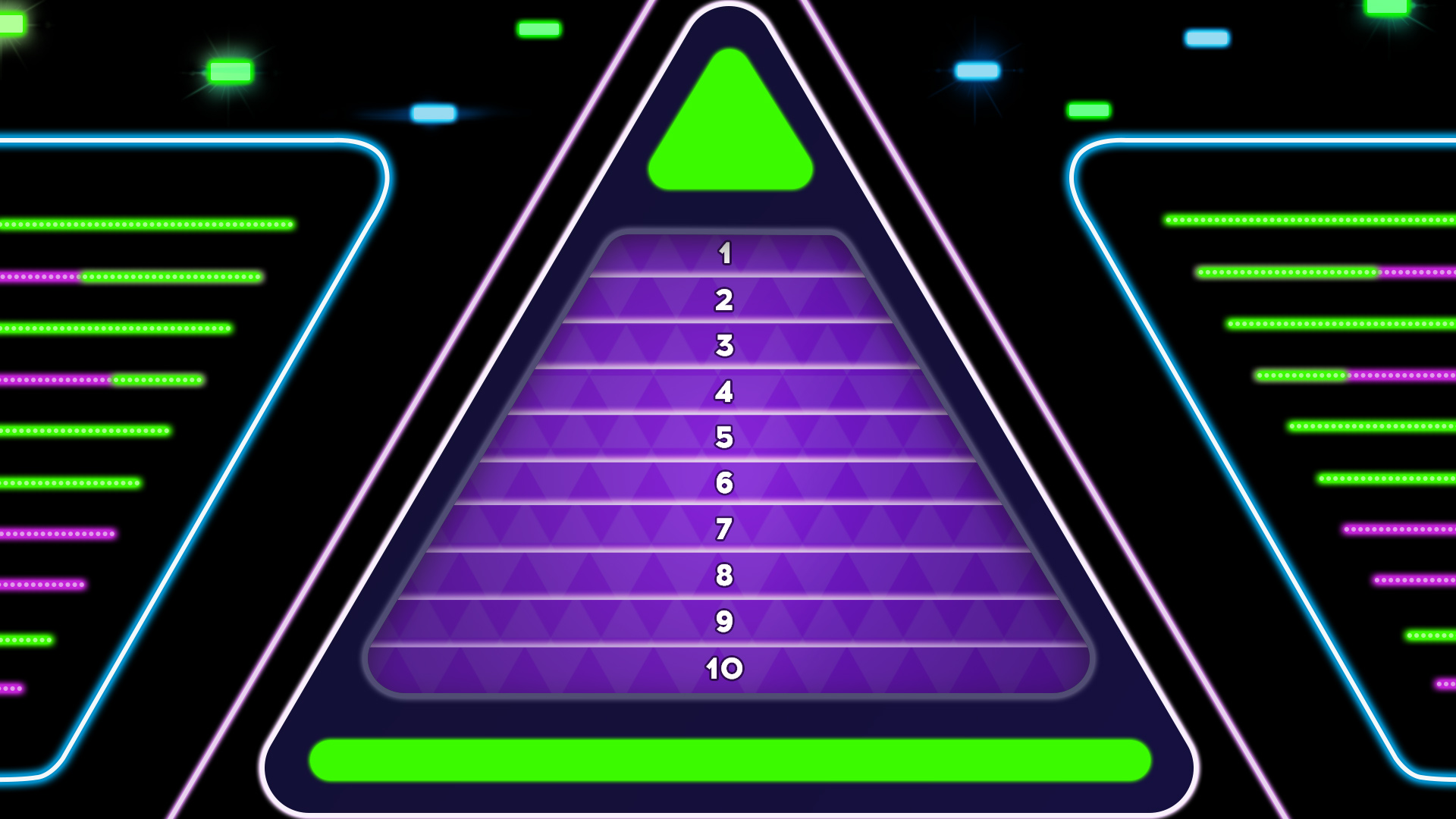 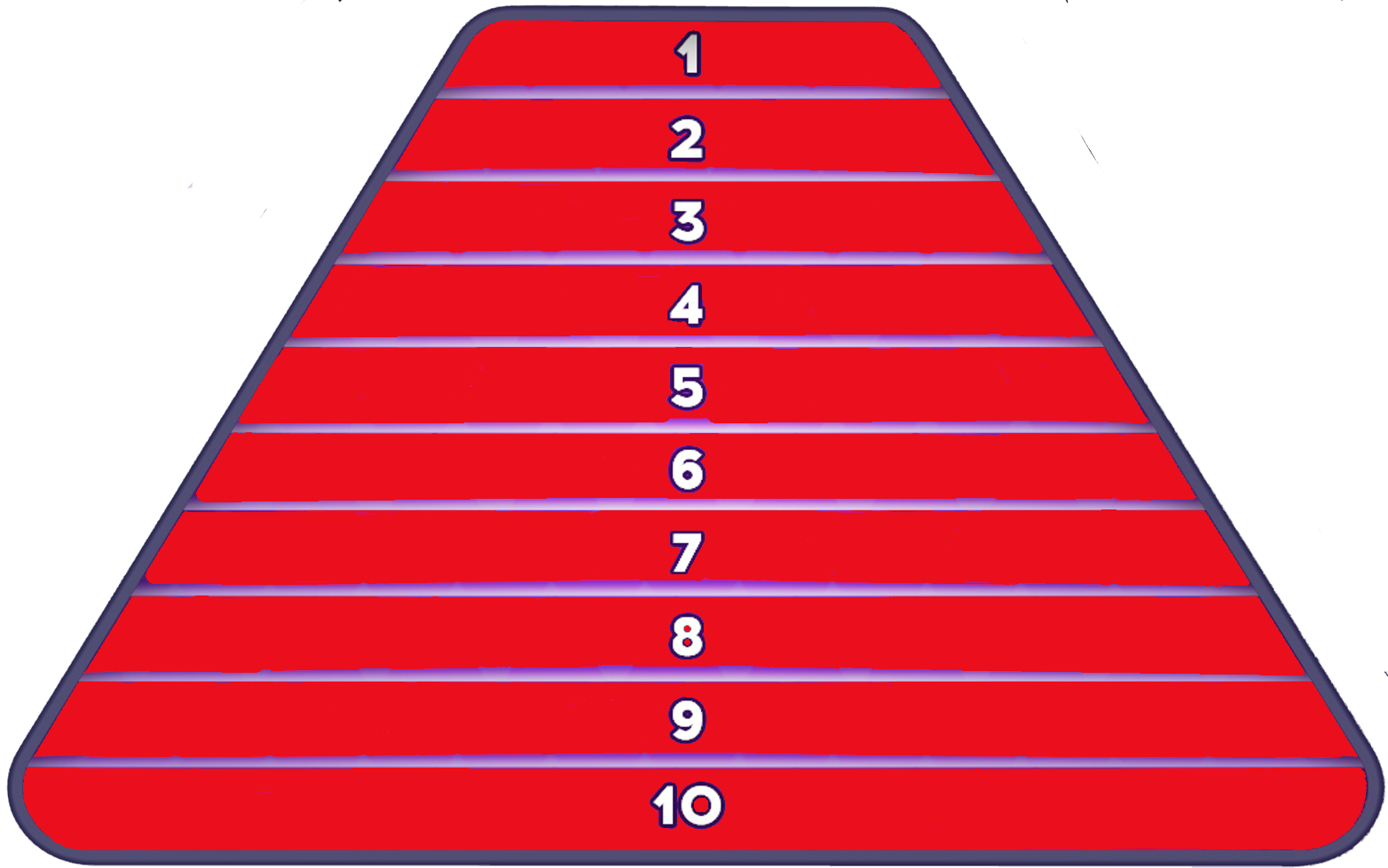 Potato
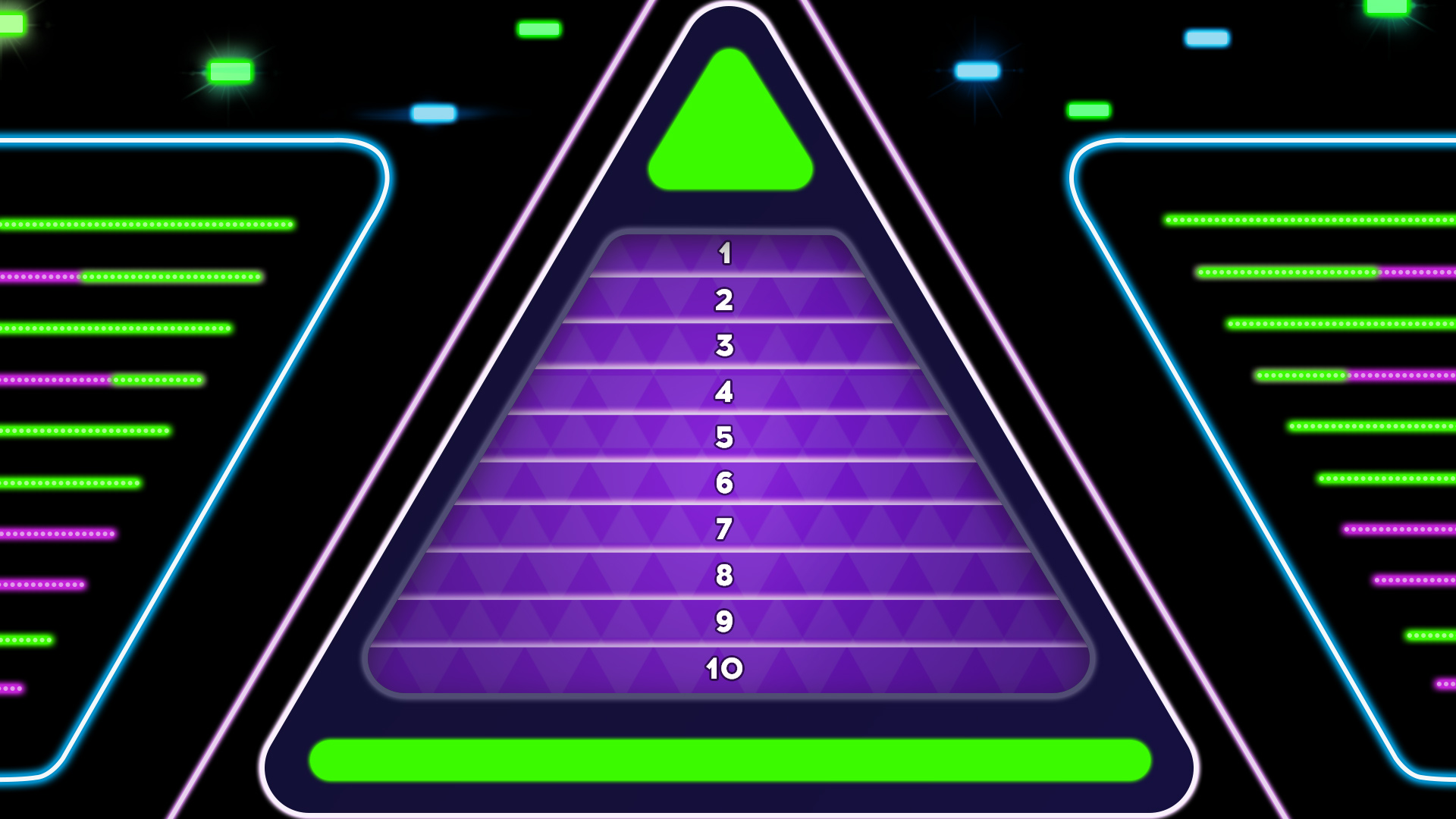 Carrot
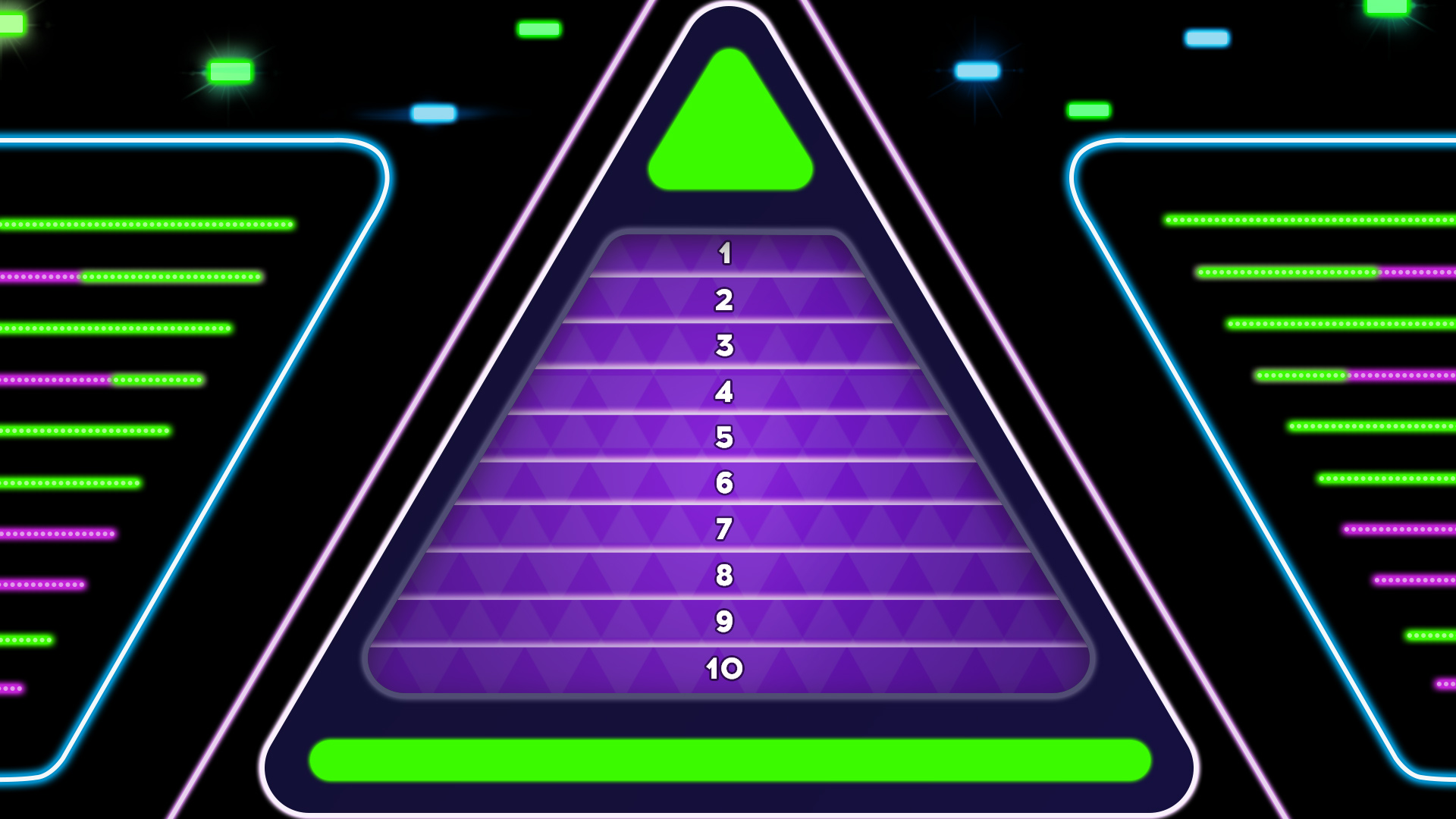 Tomato
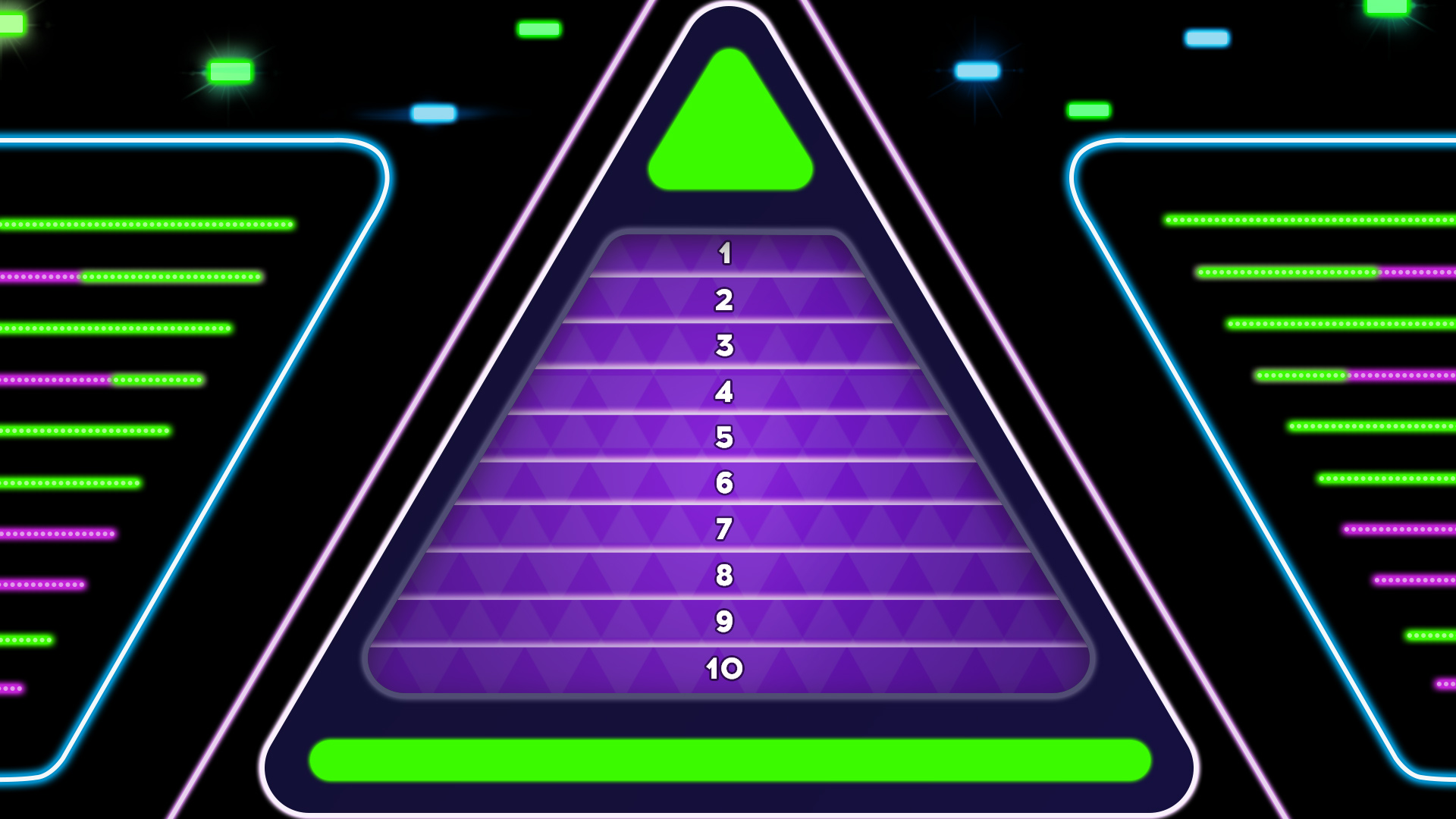 Onion
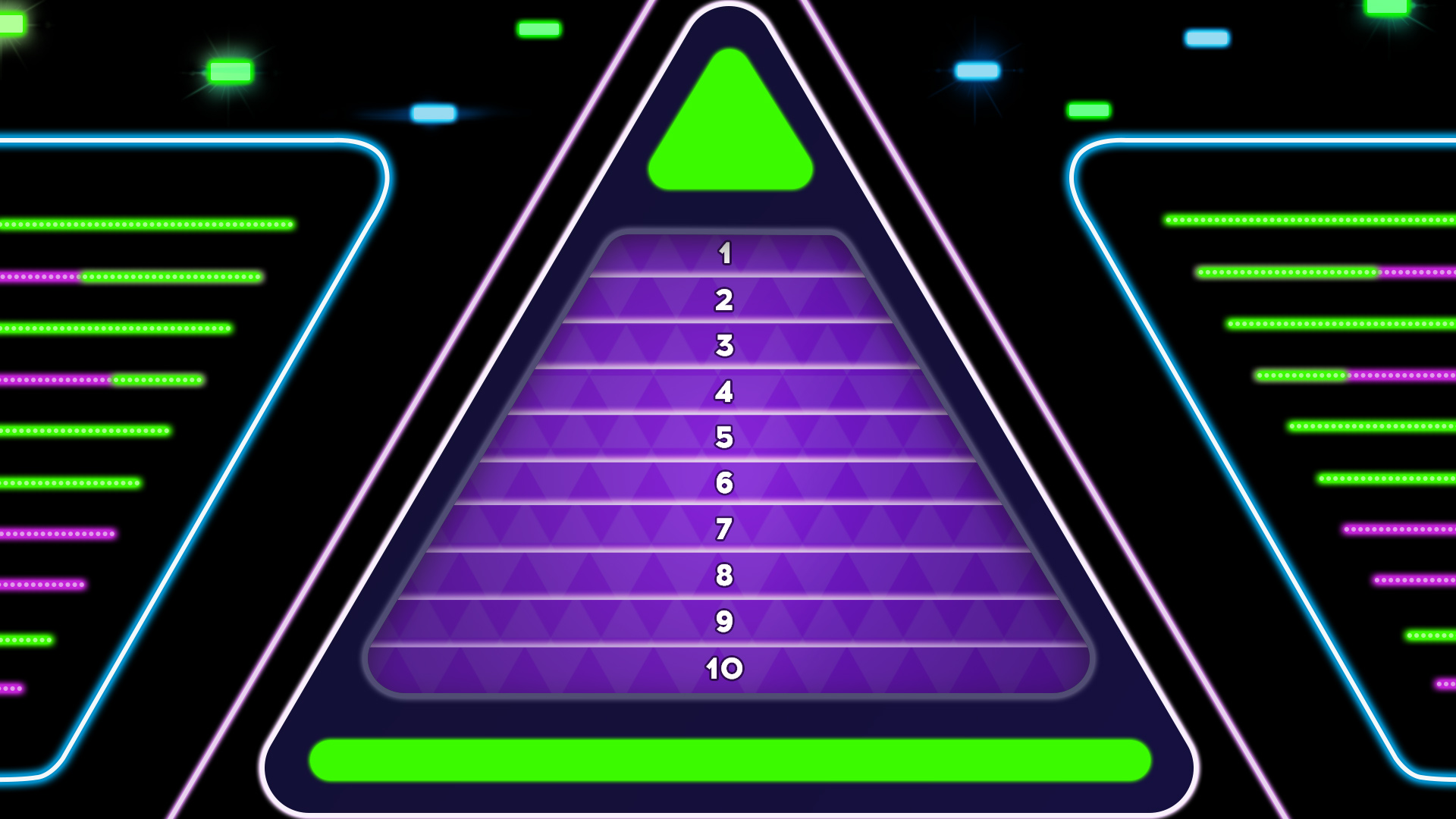 Pea
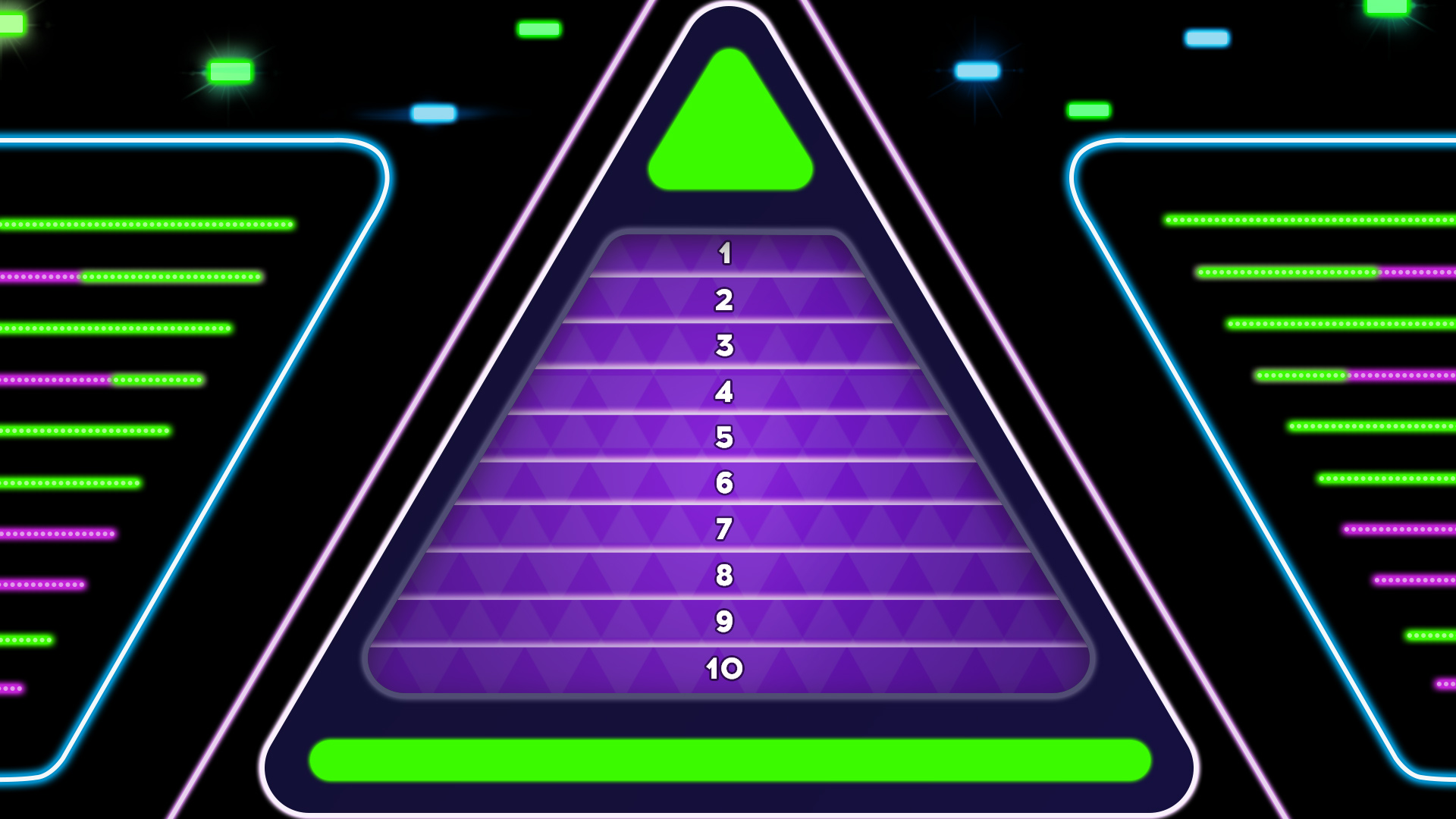 Broccoli
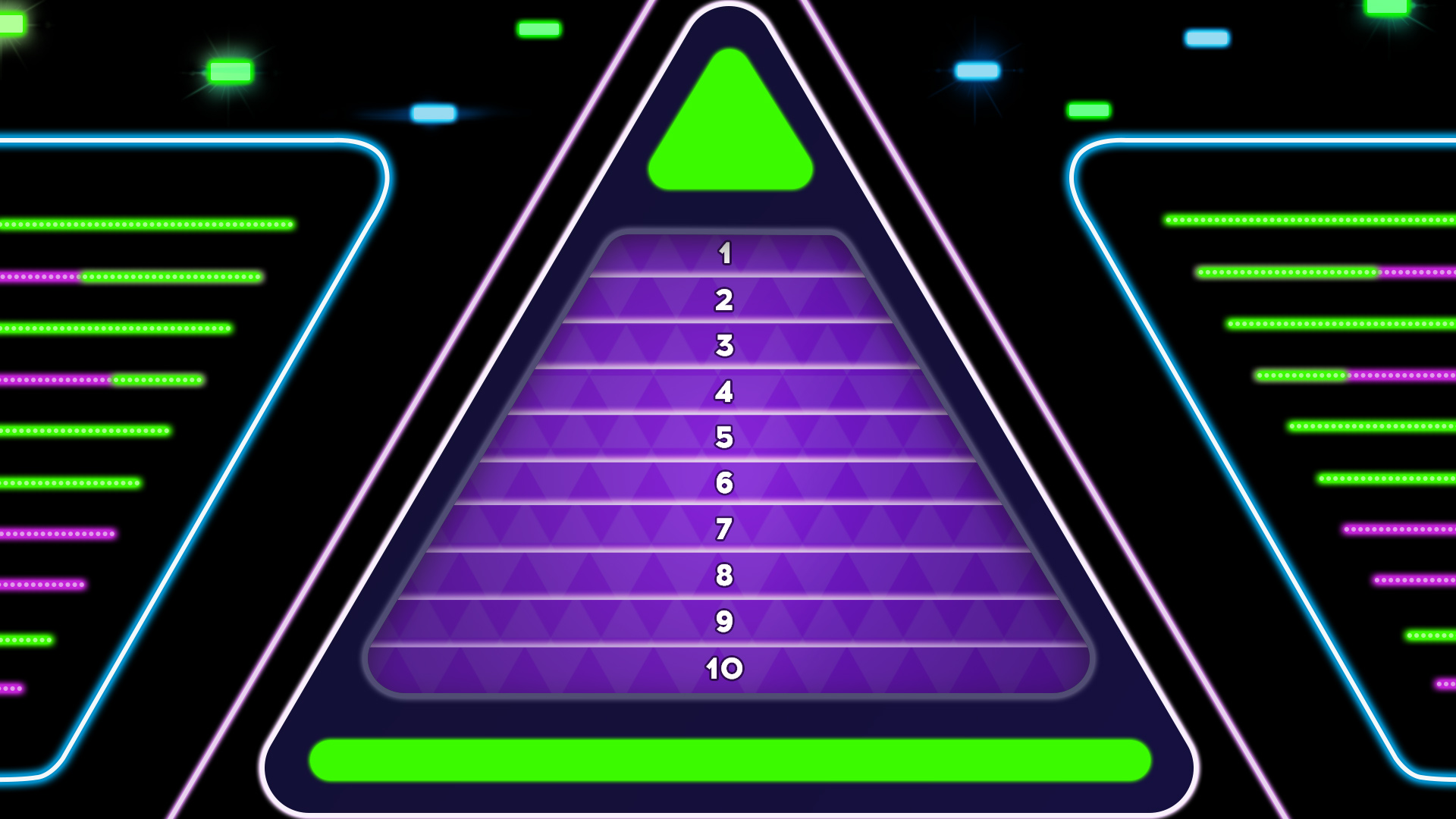 Pepper
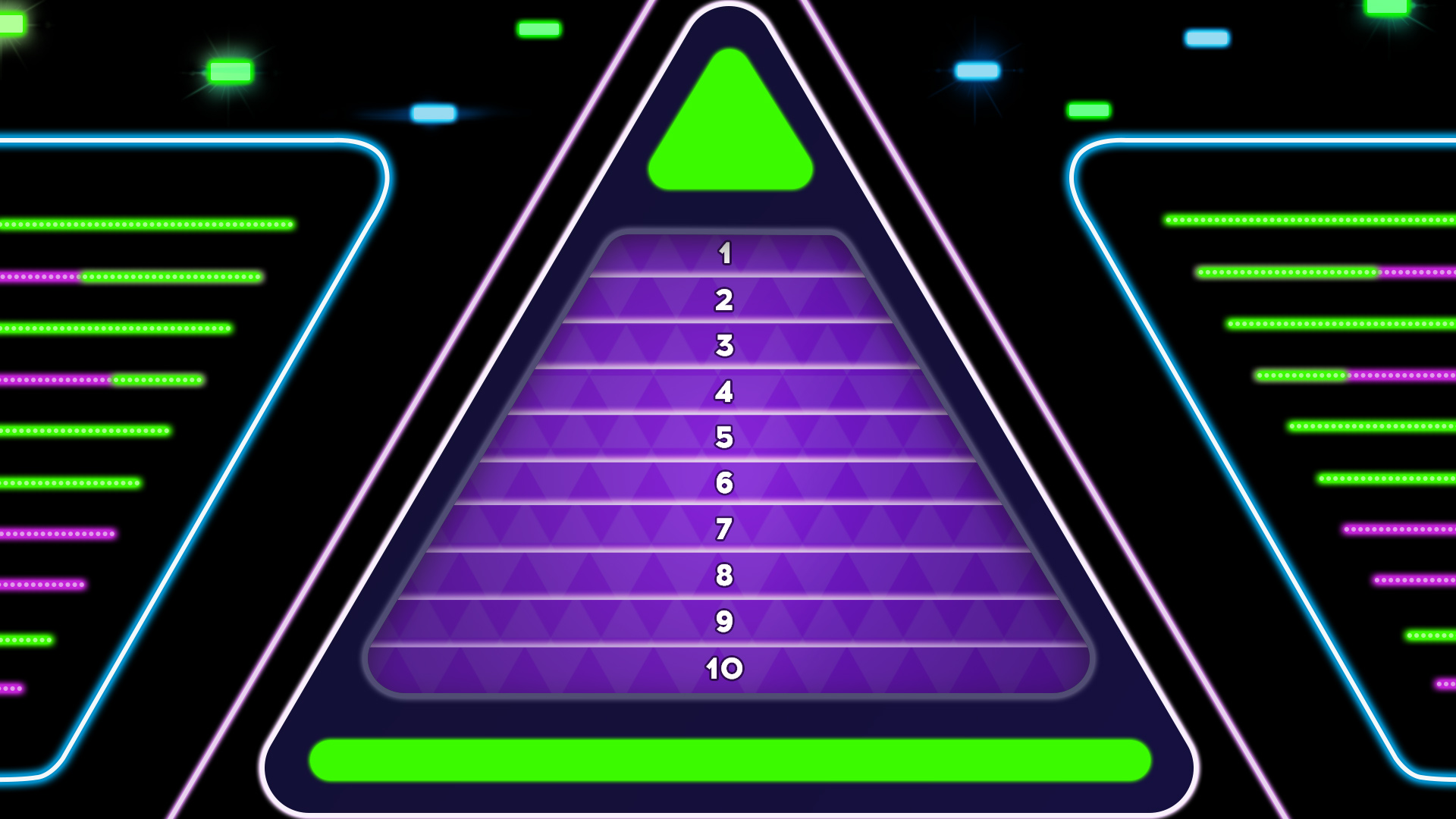 Sweetcorn
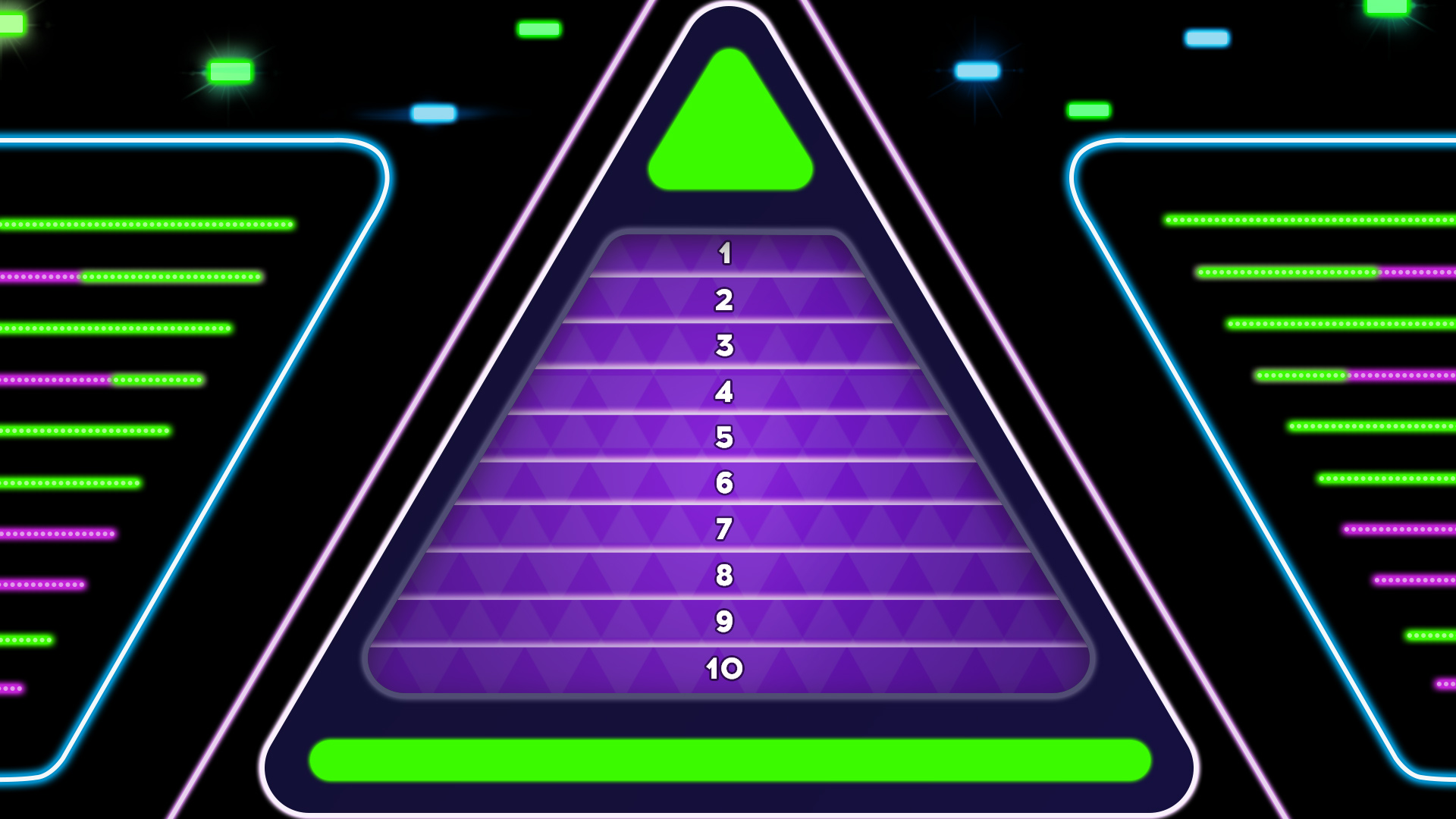 Green bean
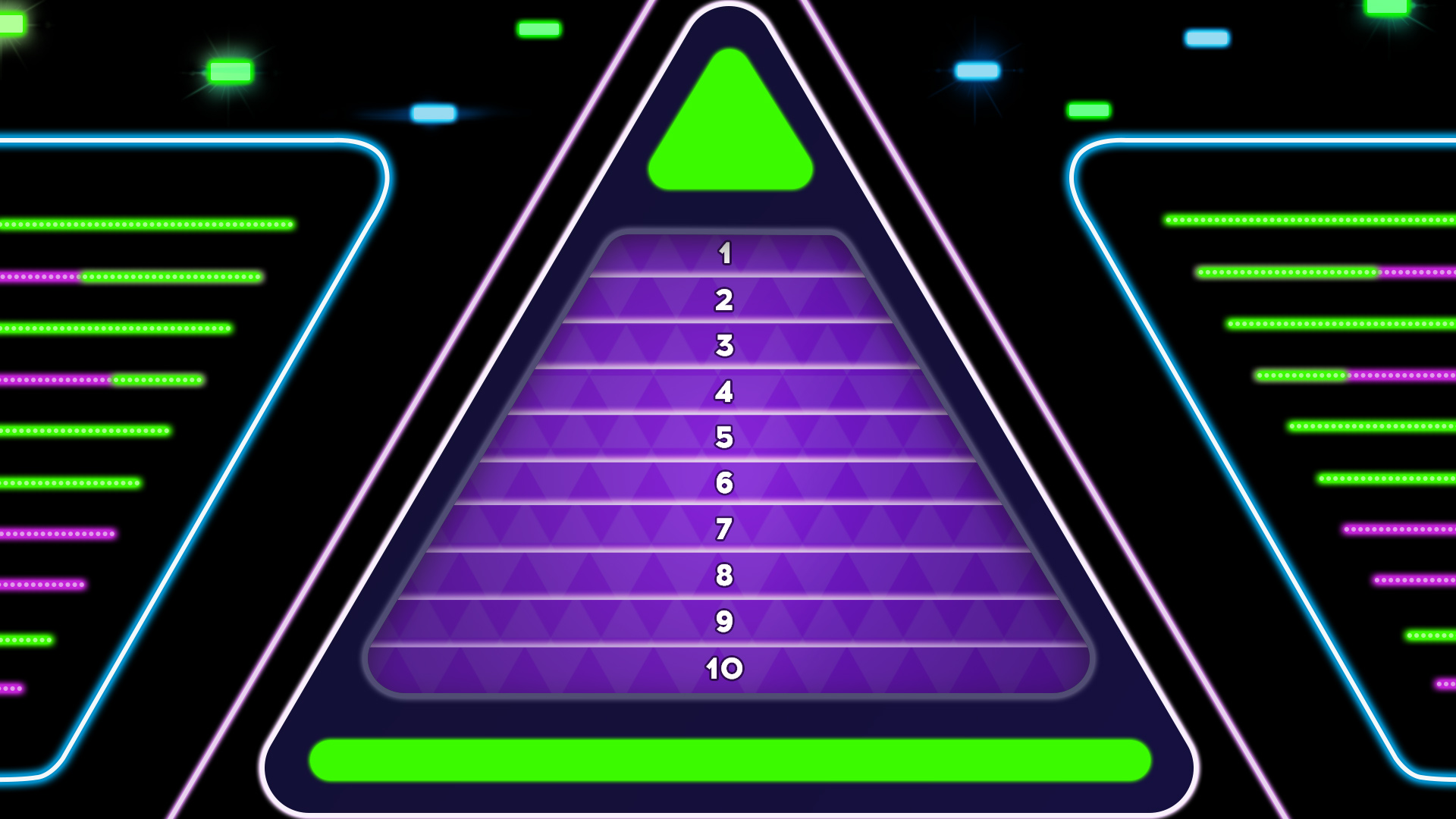 Cabbage
[Speaker Notes: The 10 foods the Very Hungry Caterpillar ate on Saturday [As listed in the Eric Carle book.]]
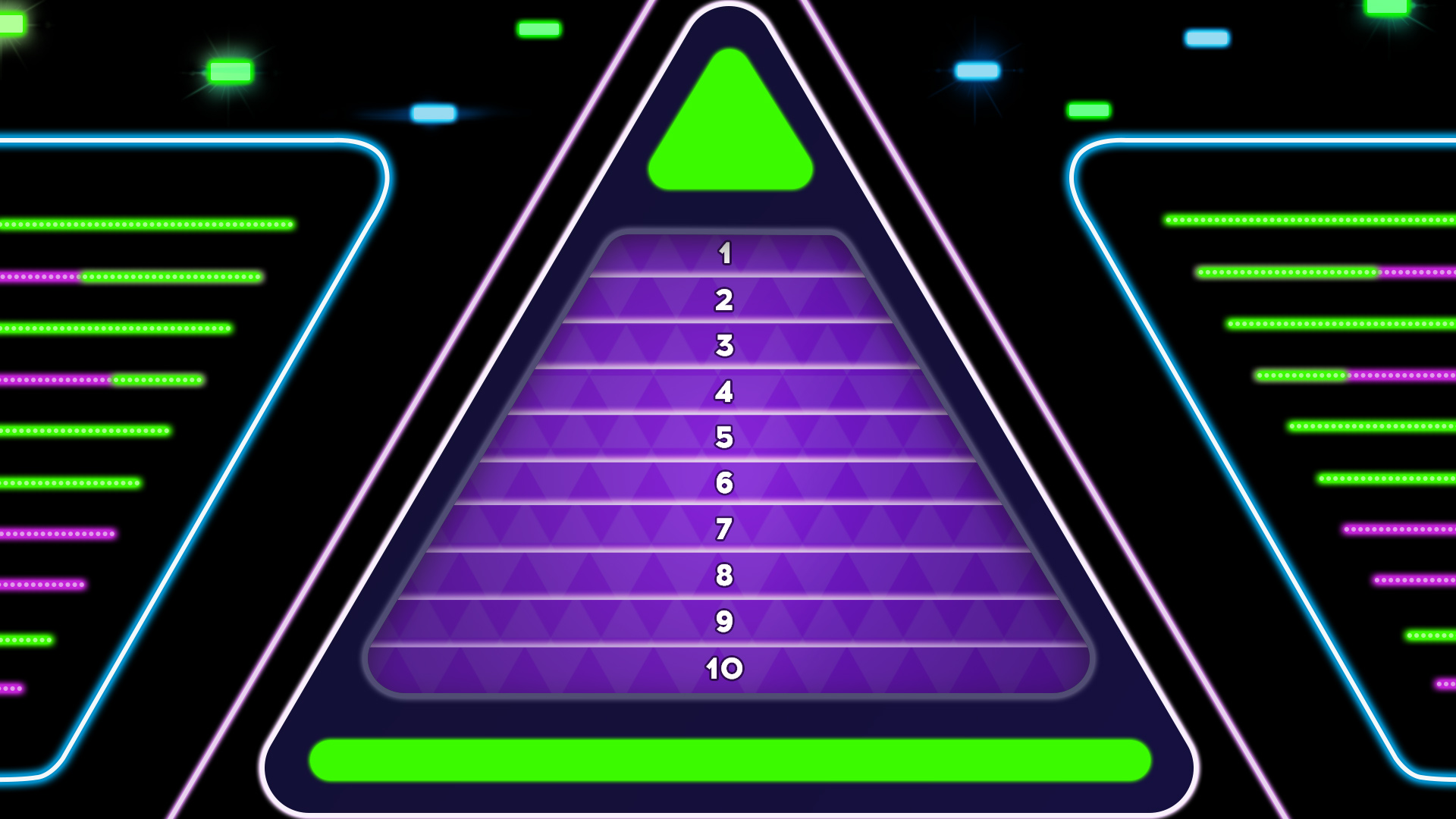 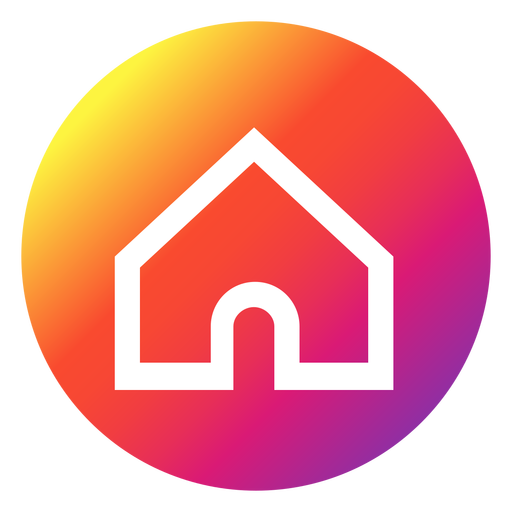 The first 10 children’s novels by David Walliams (shorts stories and picture books excluded)
[Speaker Notes: The 10 foods the Very Hungry Caterpillar ate on Saturday [As listed in the Eric Carle book.]]
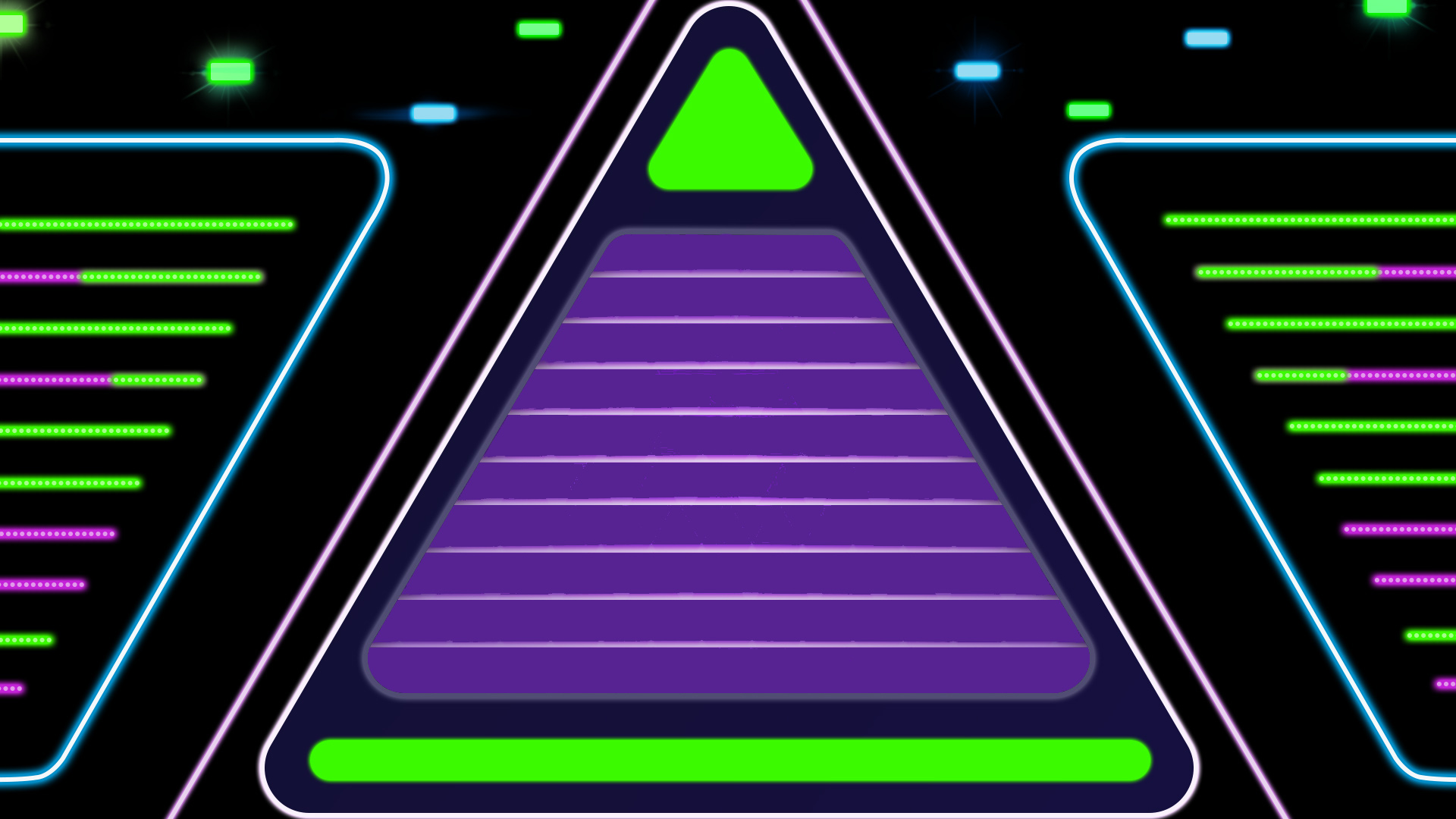 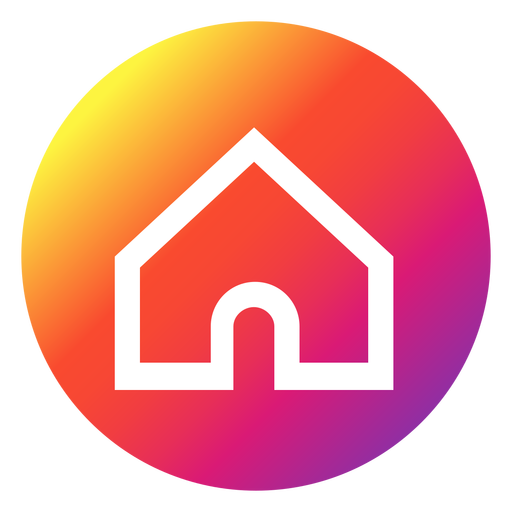 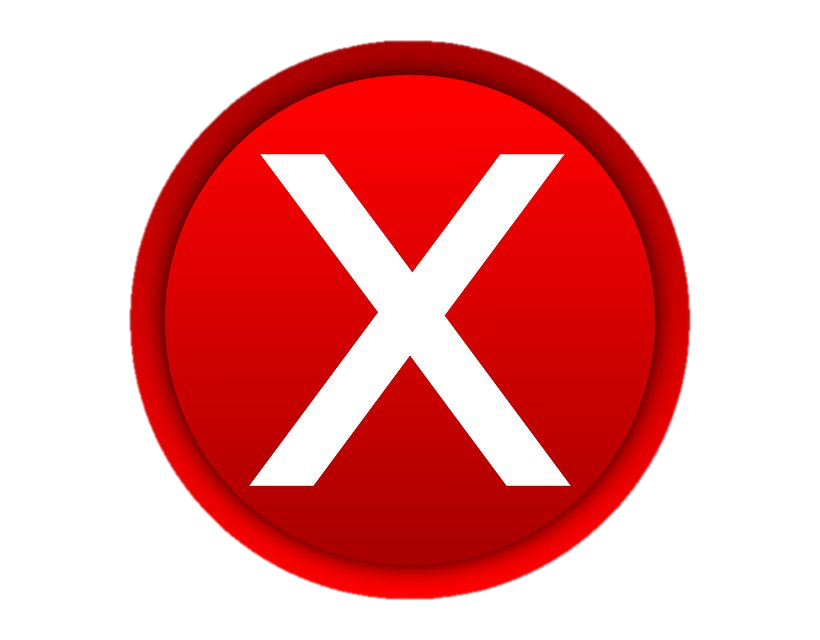 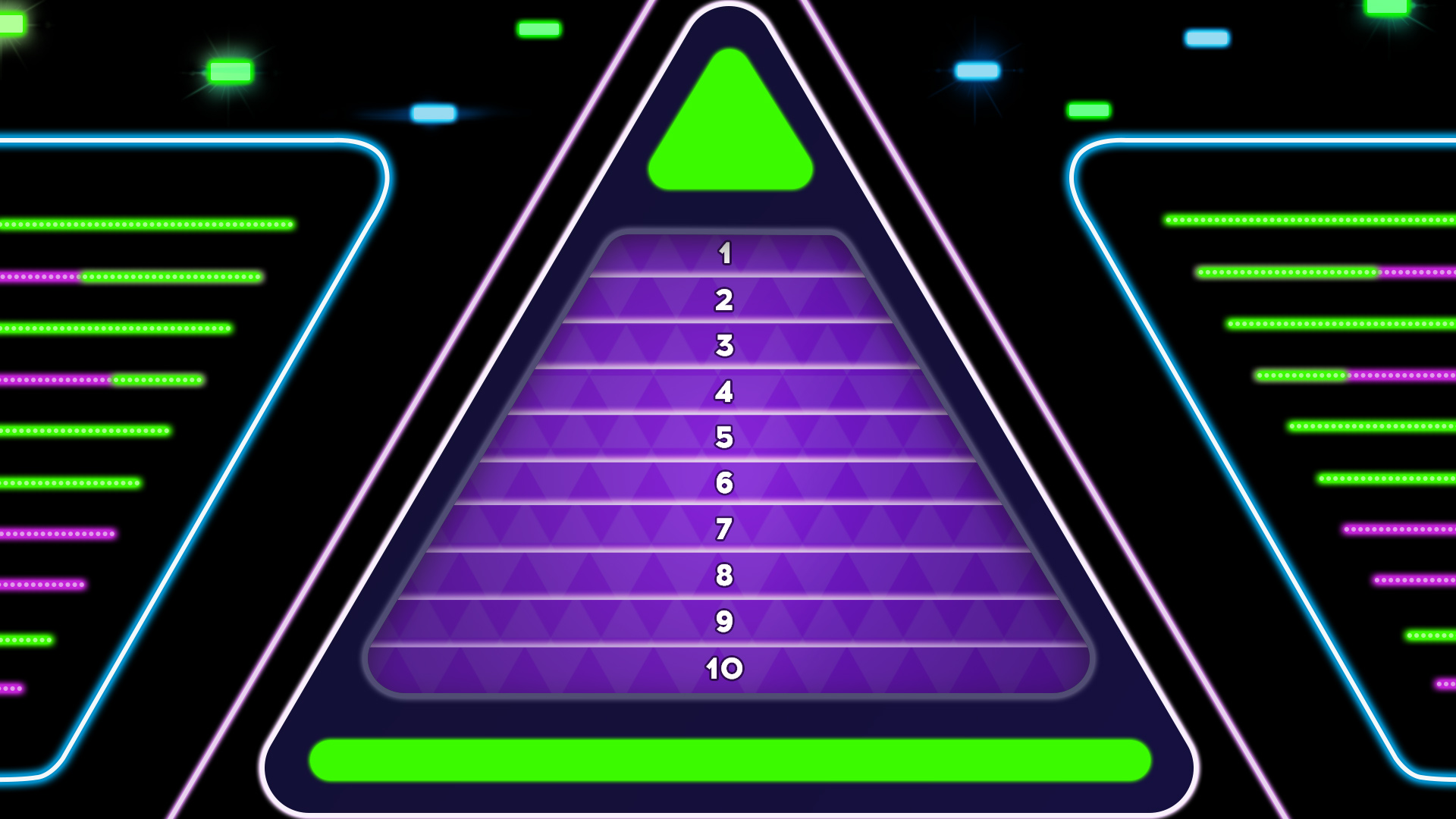 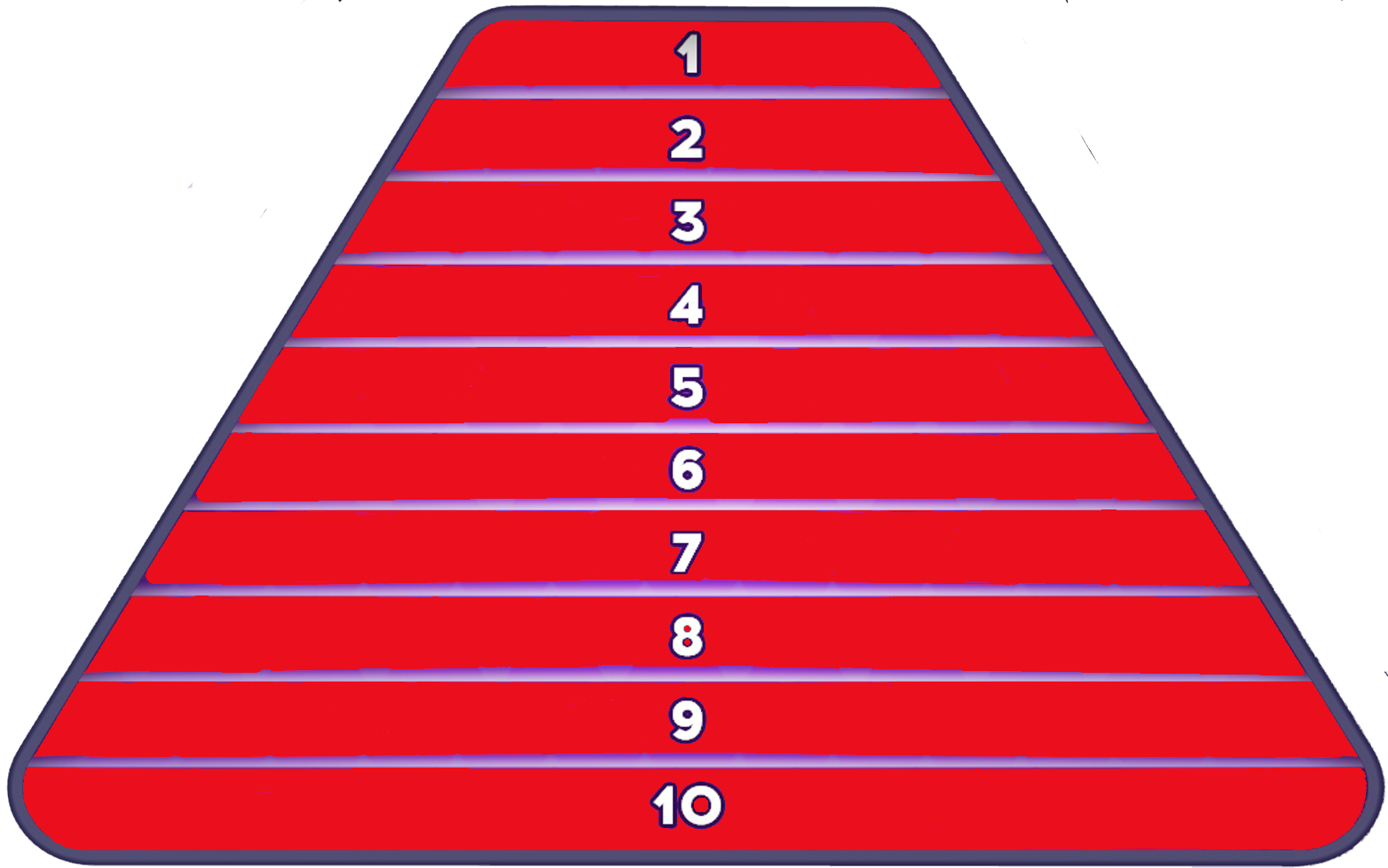 The Boy in the Dress
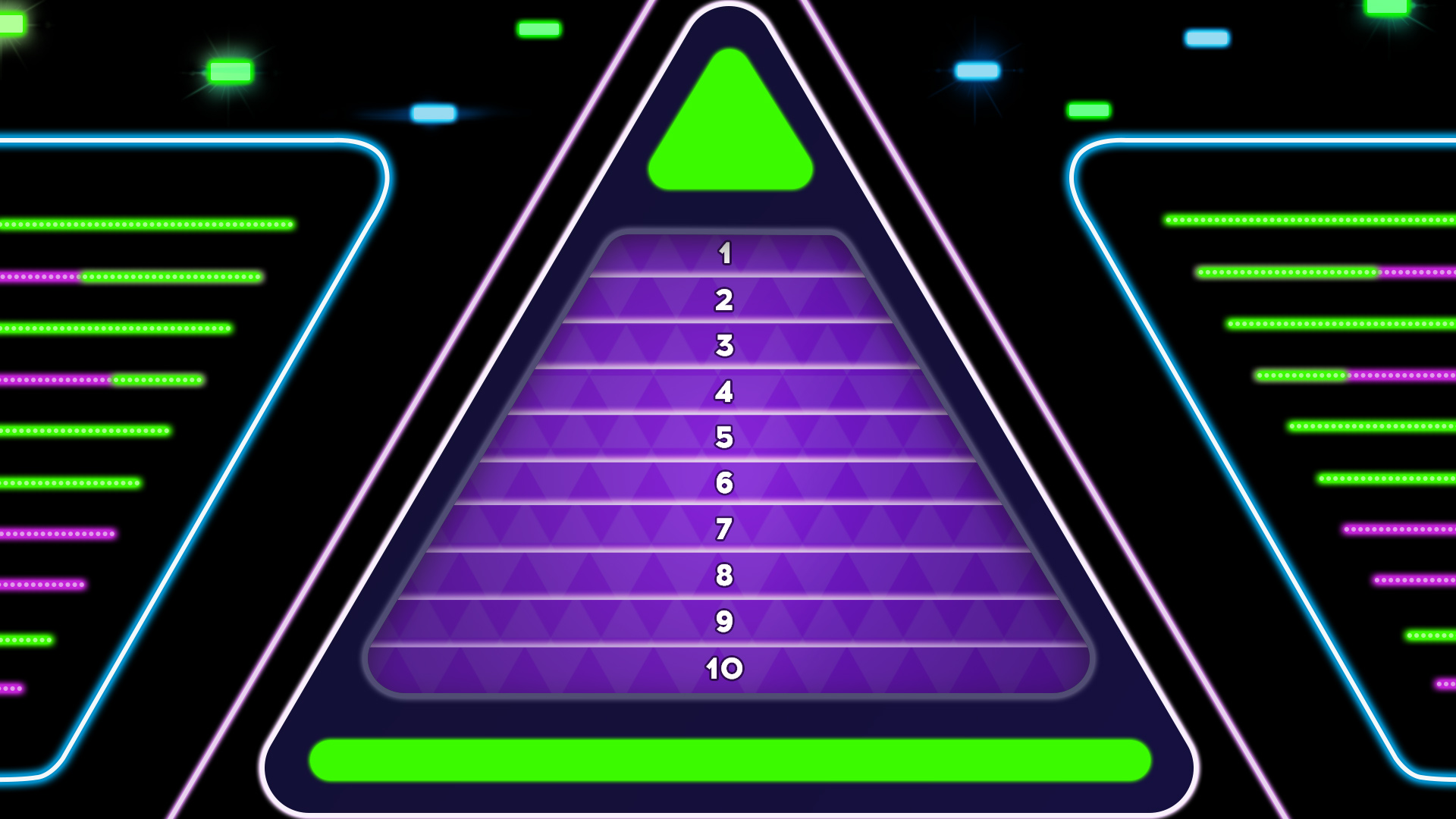 Mr Stink
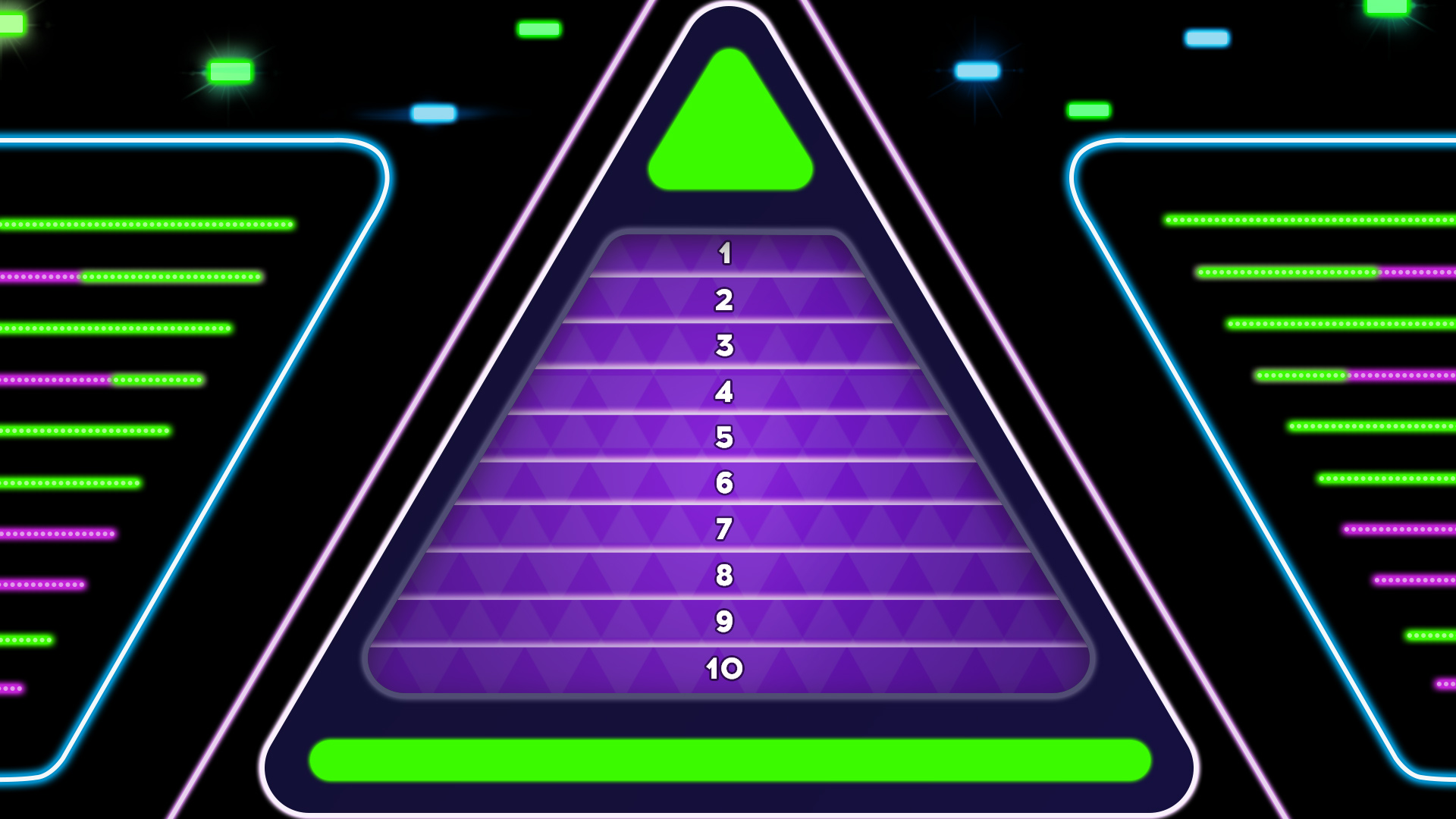 Billionaire Boy
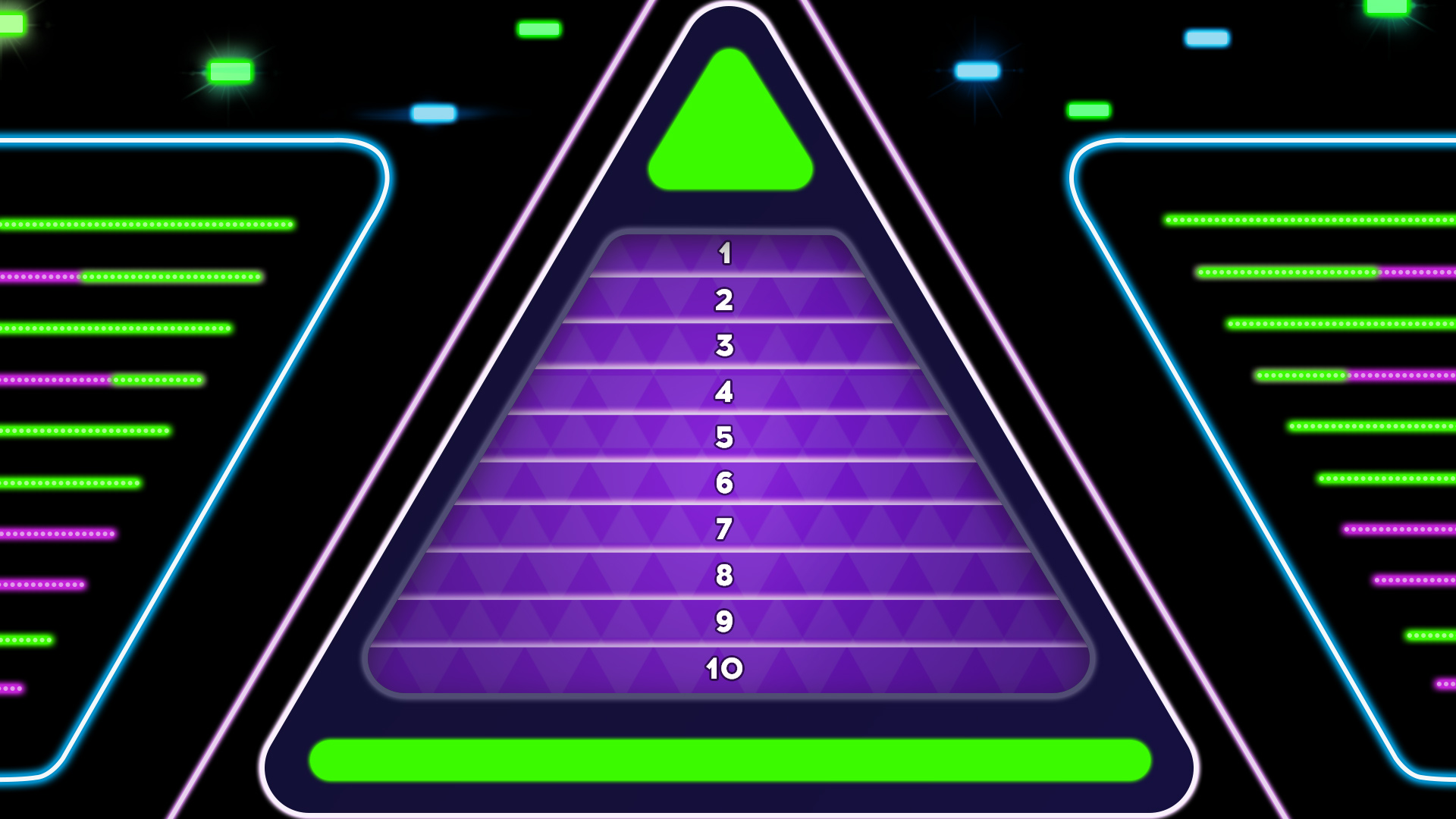 Gangsta Granny
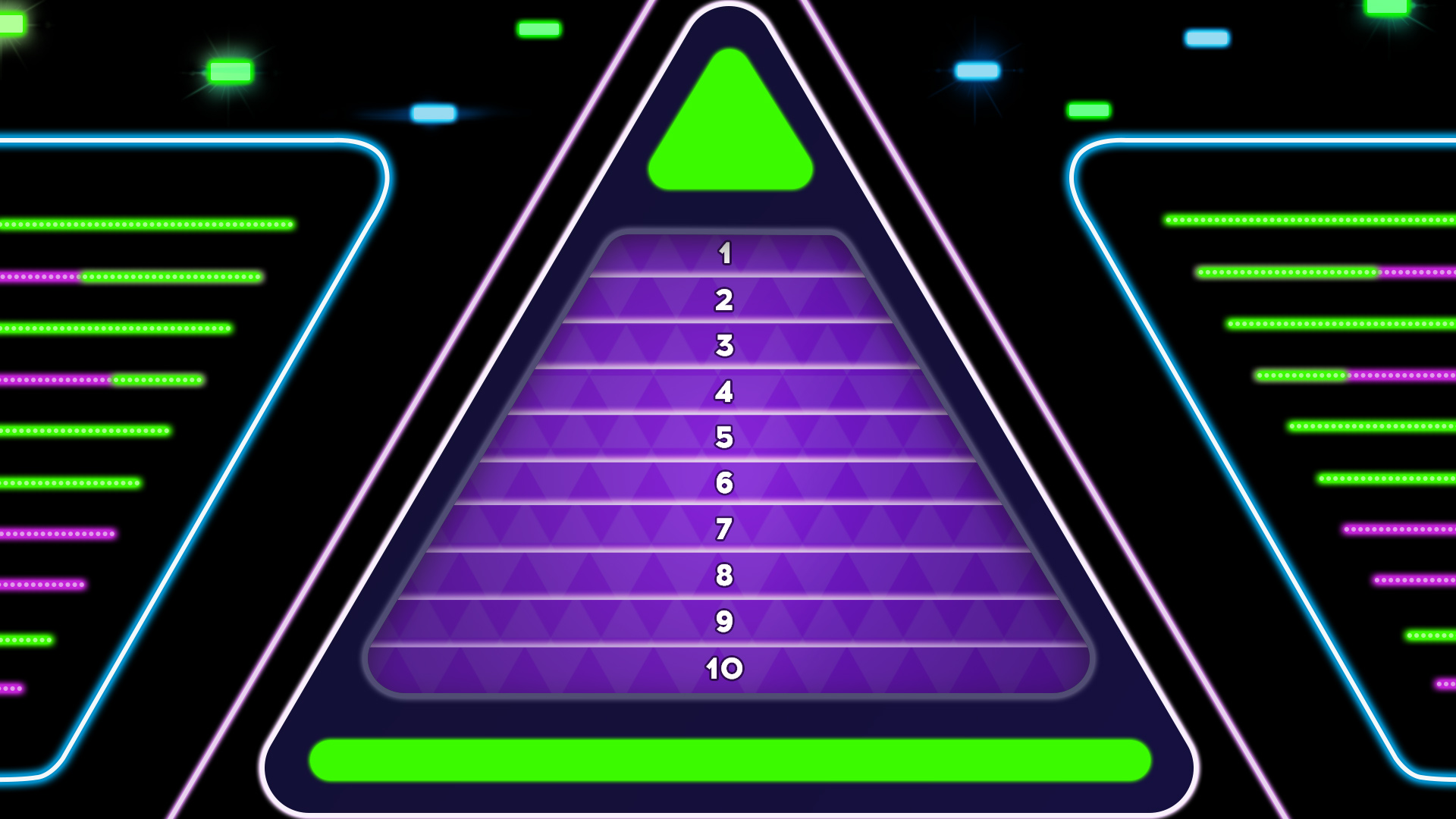 Ratburger
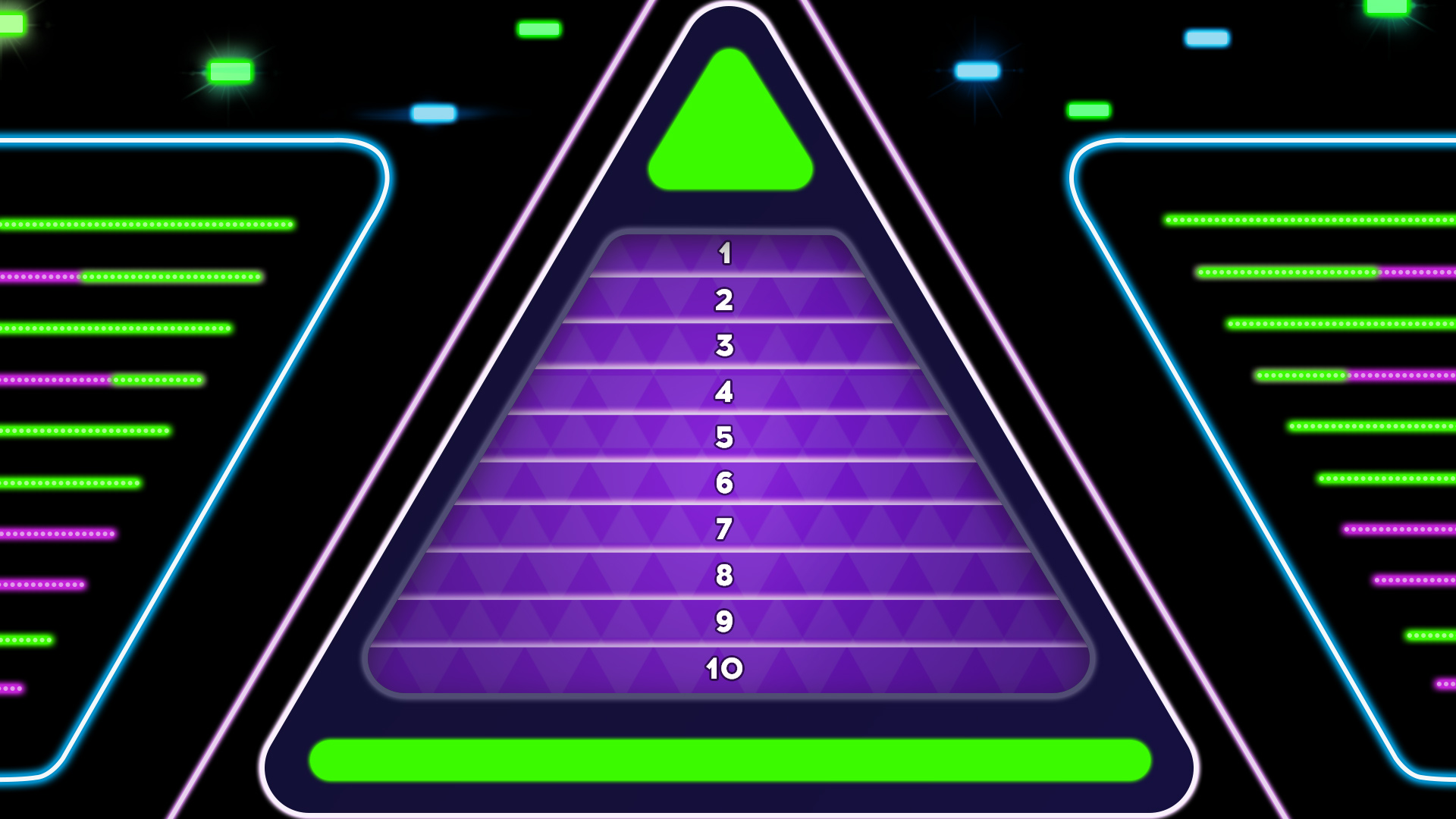 Demon Dentist
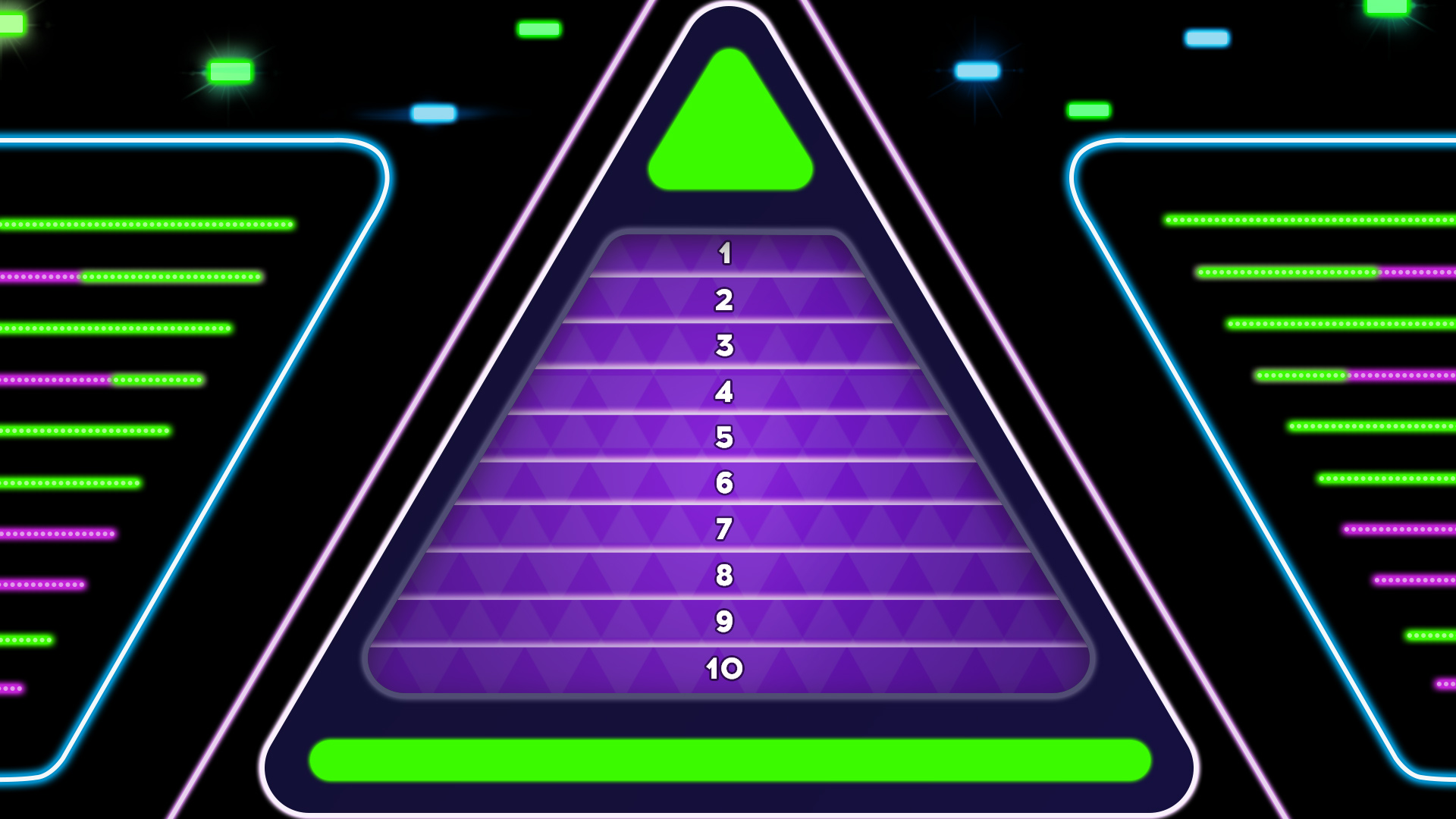 Awful Auntie
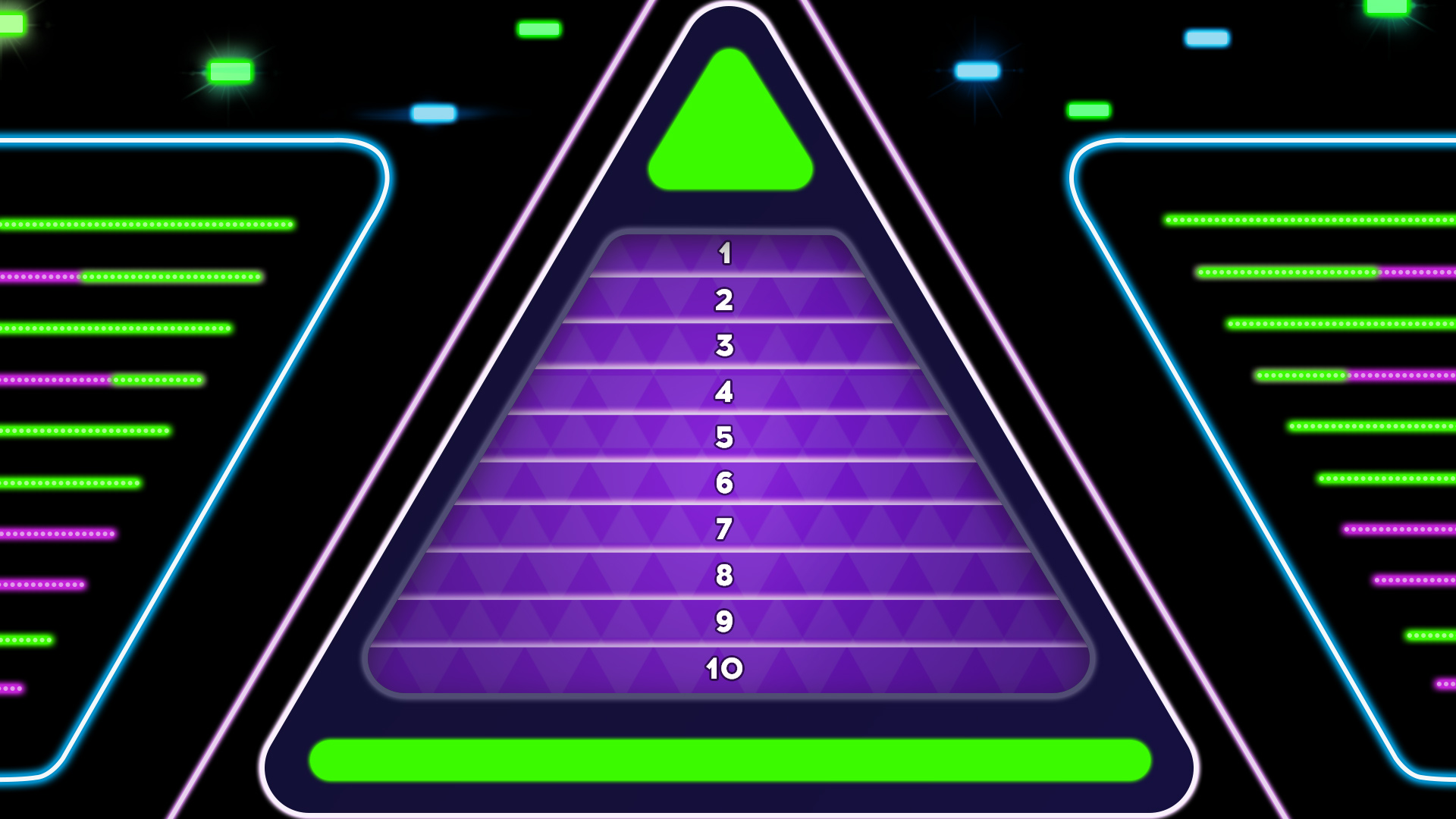 Grandpa’s Great Escape
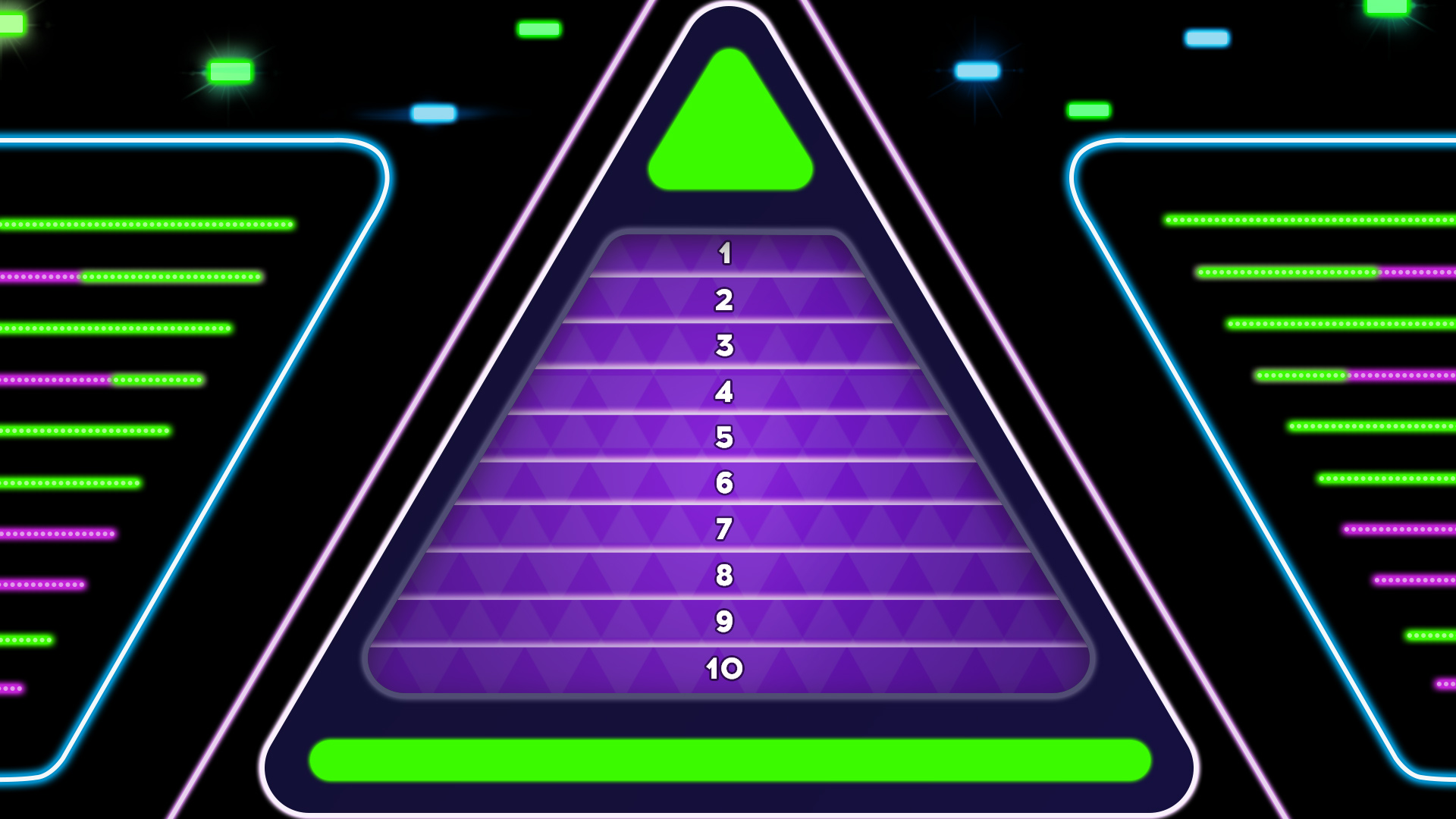 The Midnight Gang
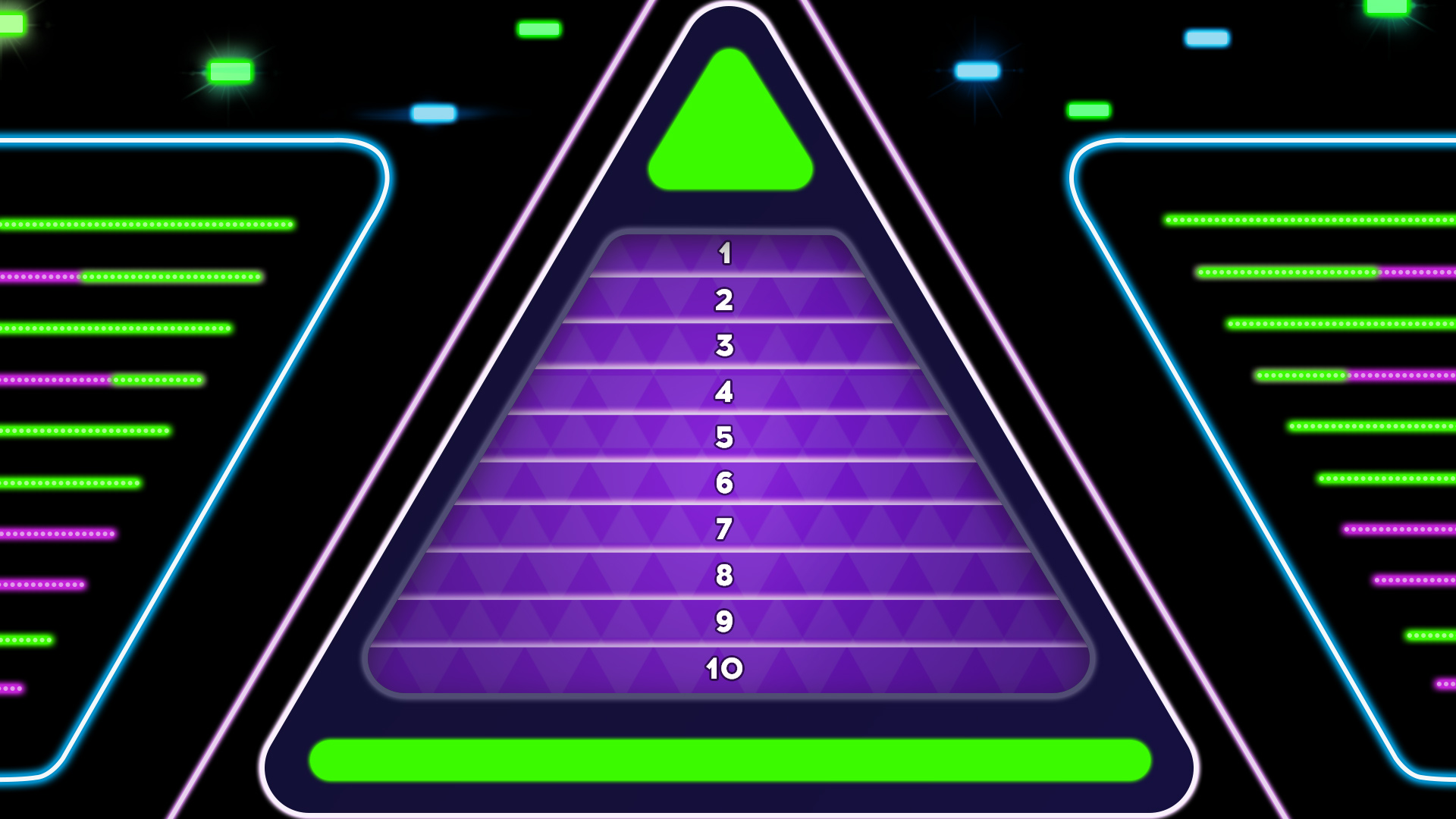 Bad Dad
[Speaker Notes: The 10 foods the Very Hungry Caterpillar ate on Saturday [As listed in the Eric Carle book.]]
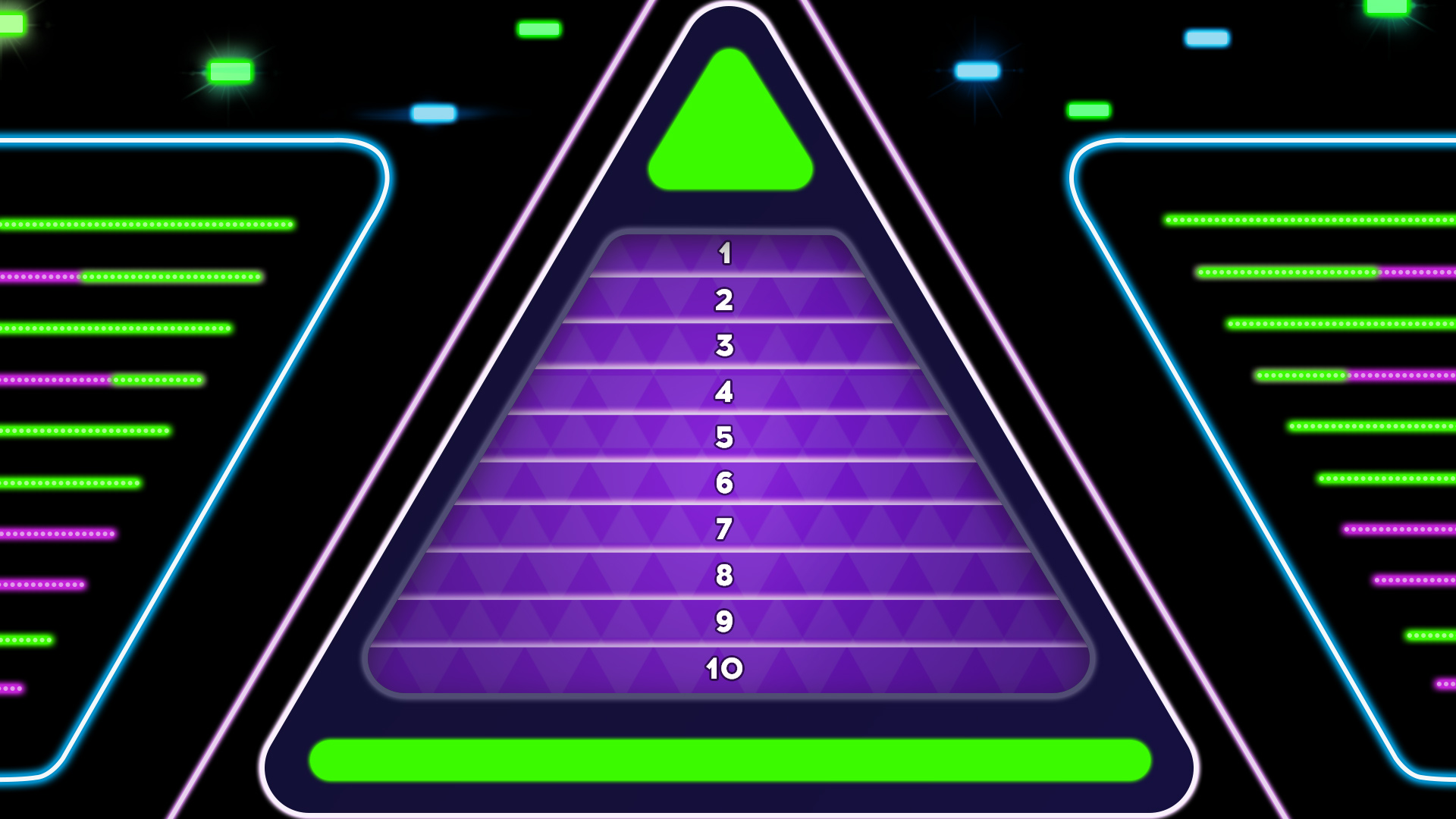 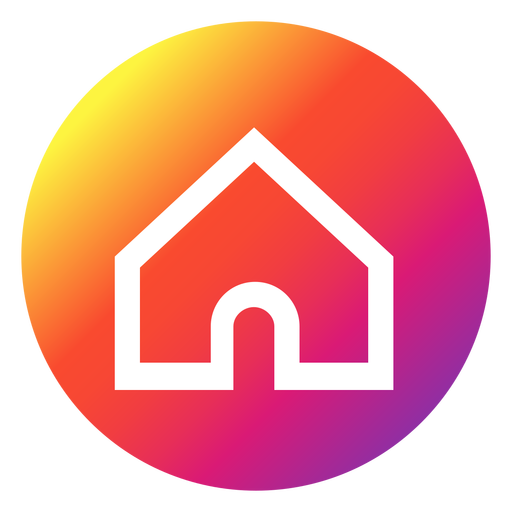 Top 10 Scottish Premiership football teams of the 2018/19 season
[Speaker Notes: The 10 foods the Very Hungry Caterpillar ate on Saturday [As listed in the Eric Carle book.]]
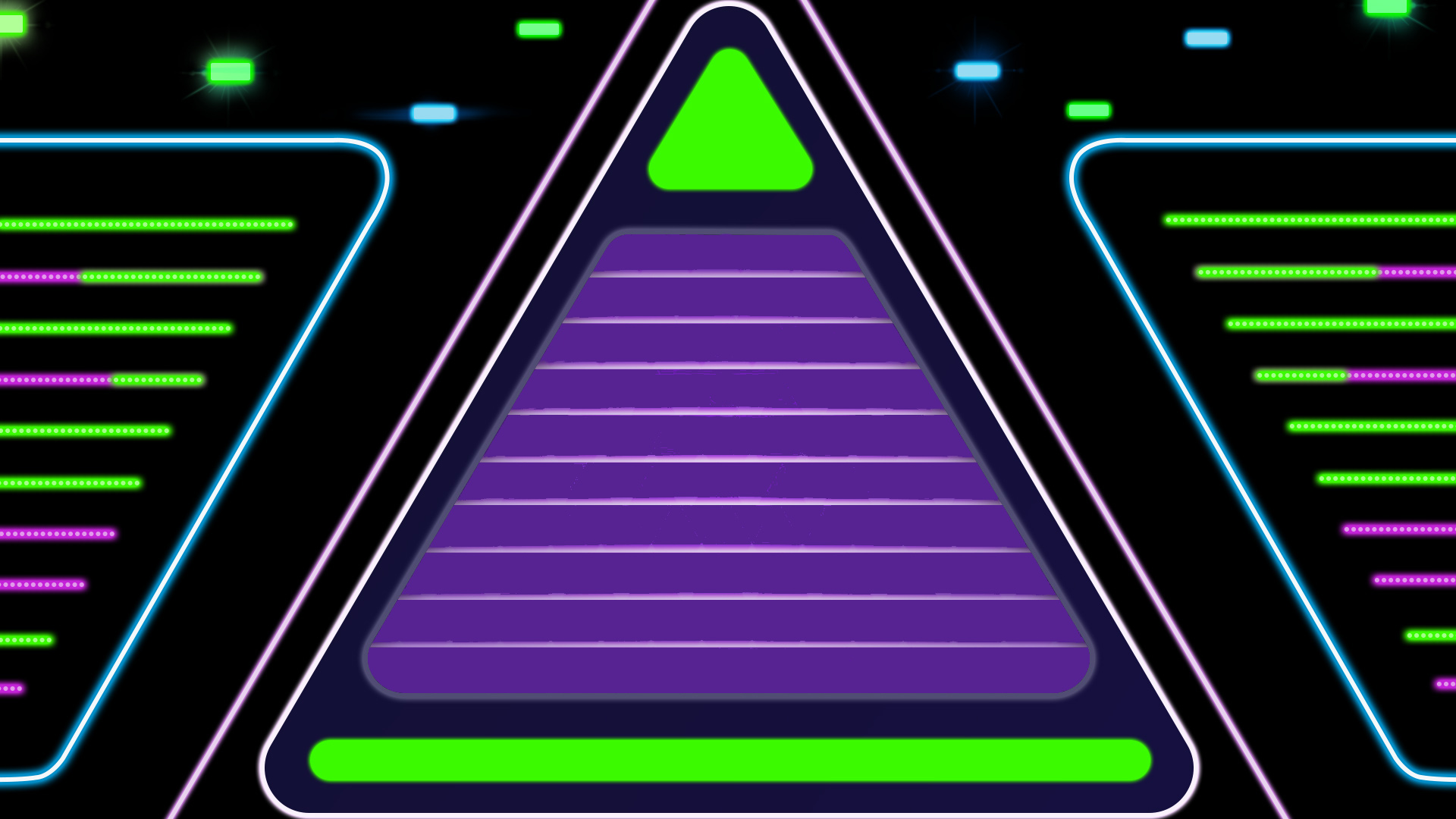 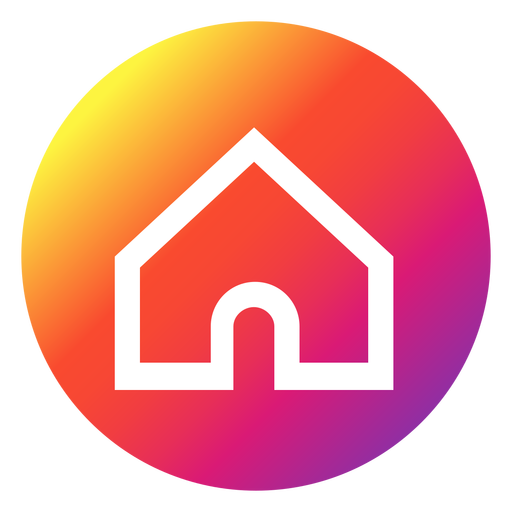 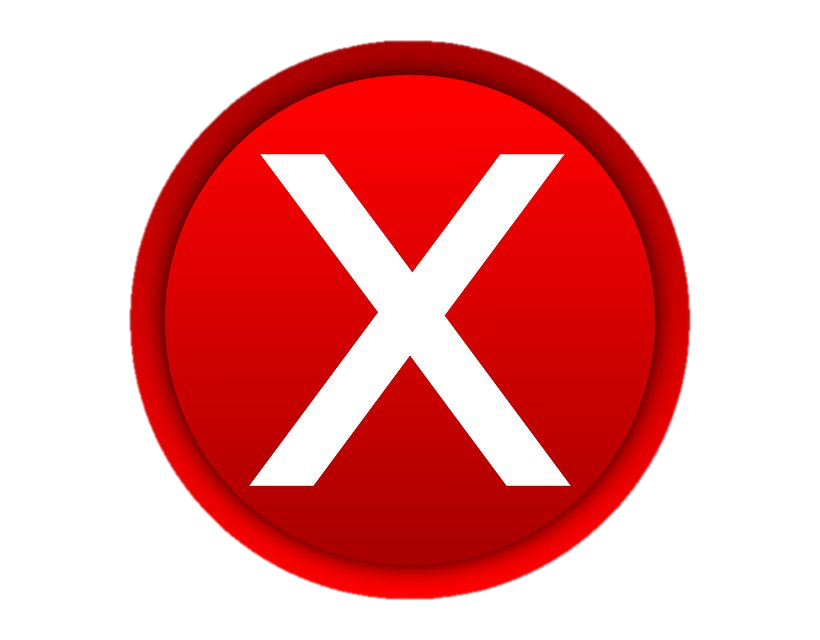 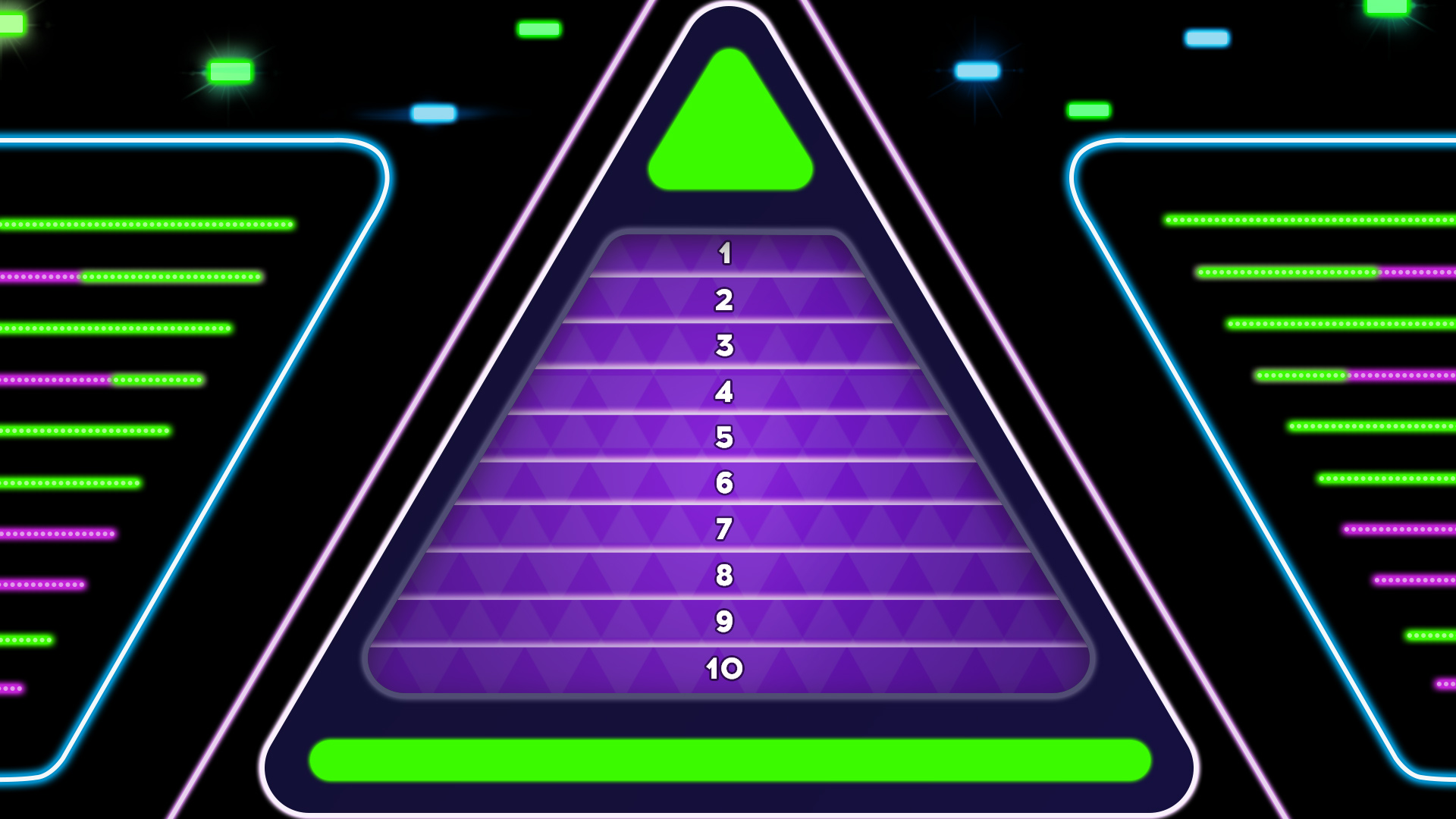 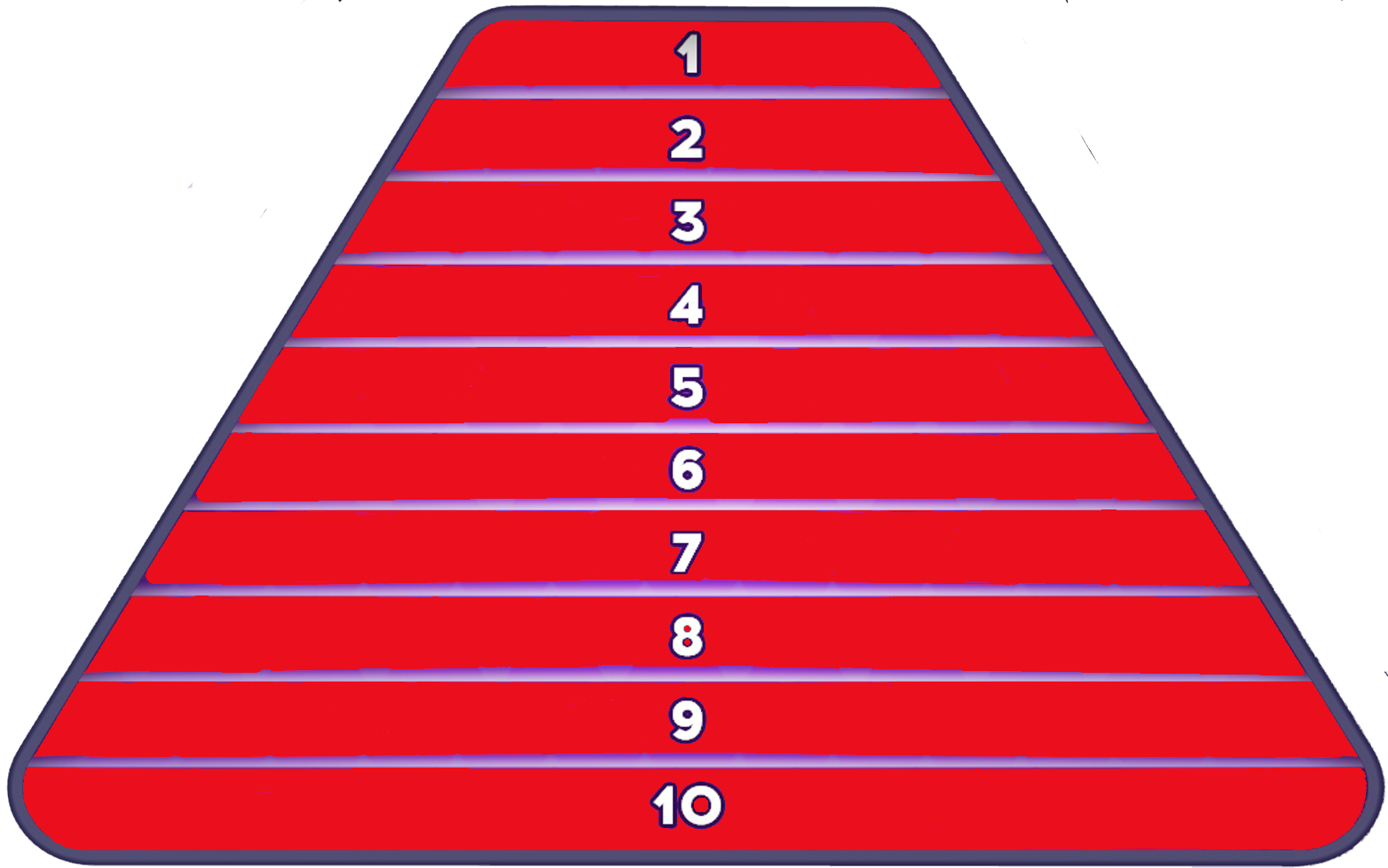 Celtic
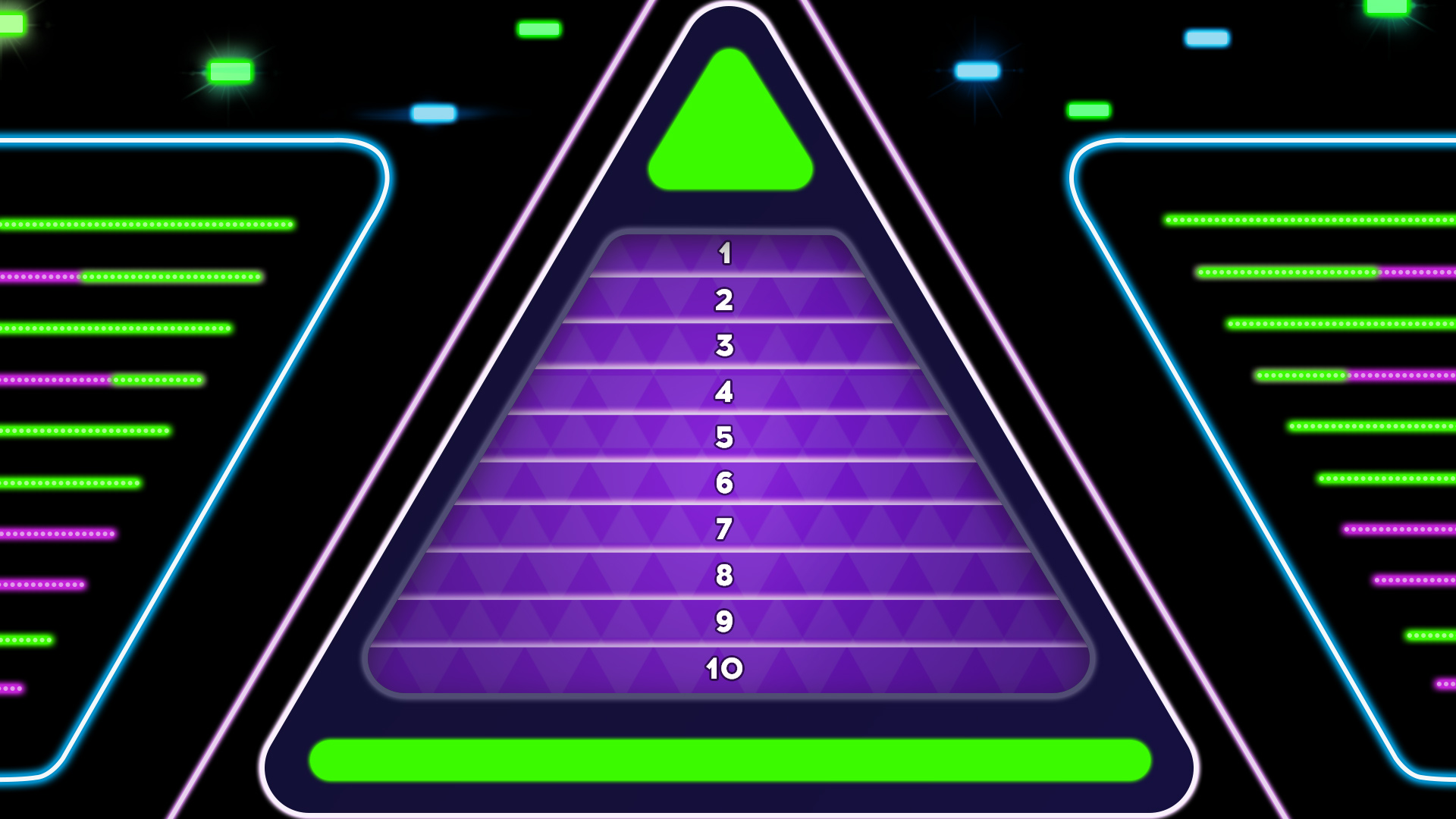 Rangers
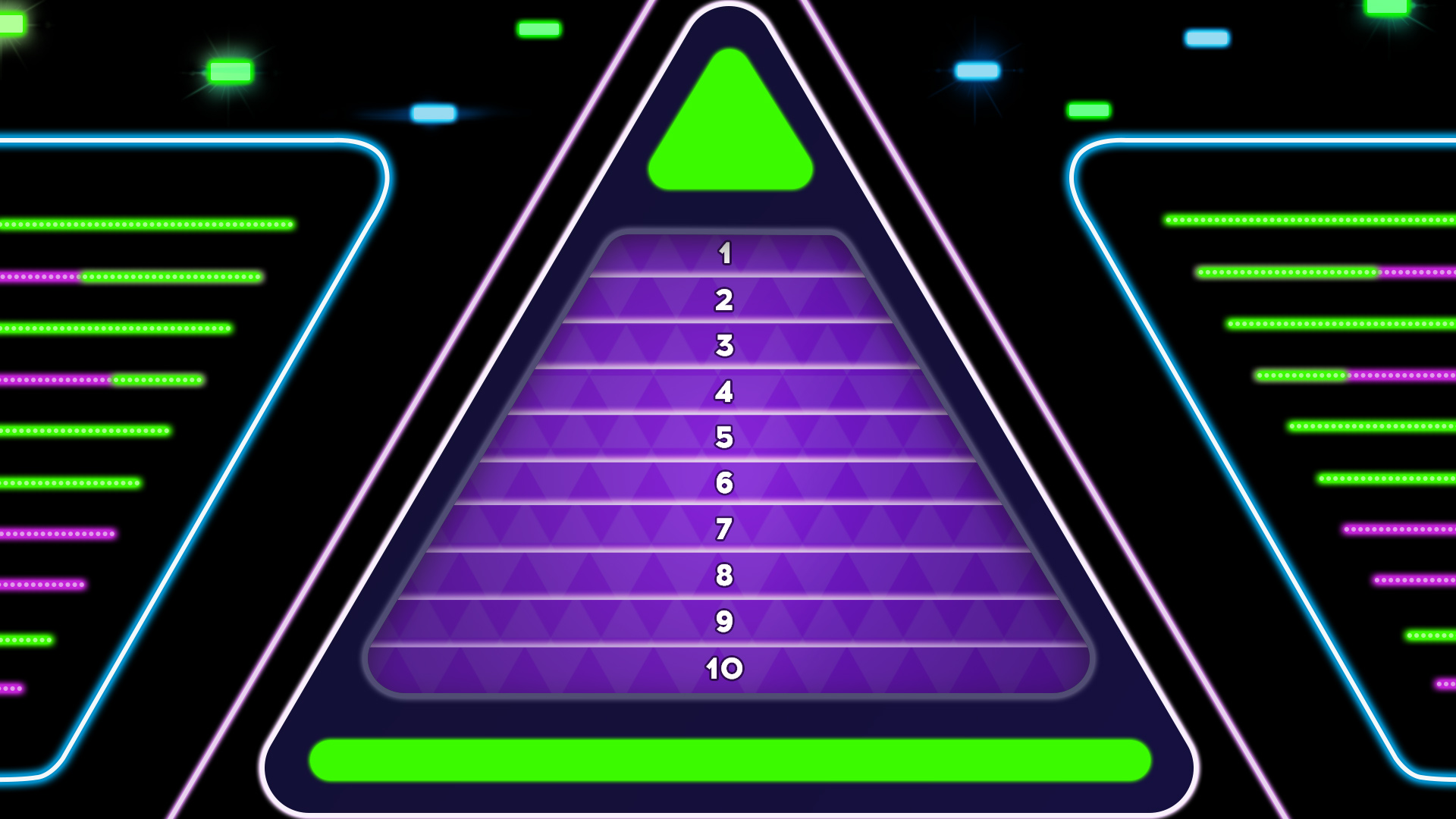 Kilmarnock
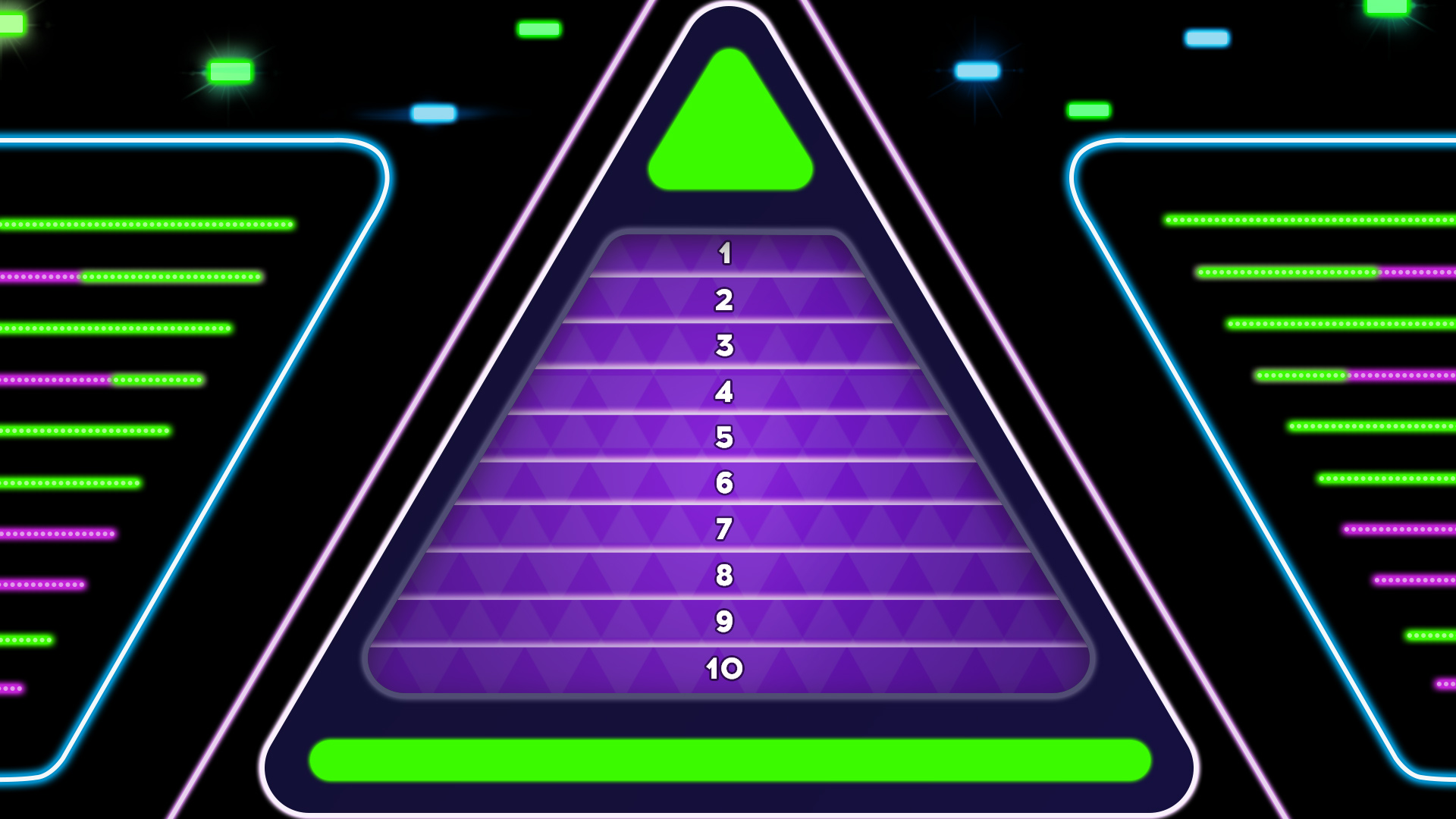 Aberdeen
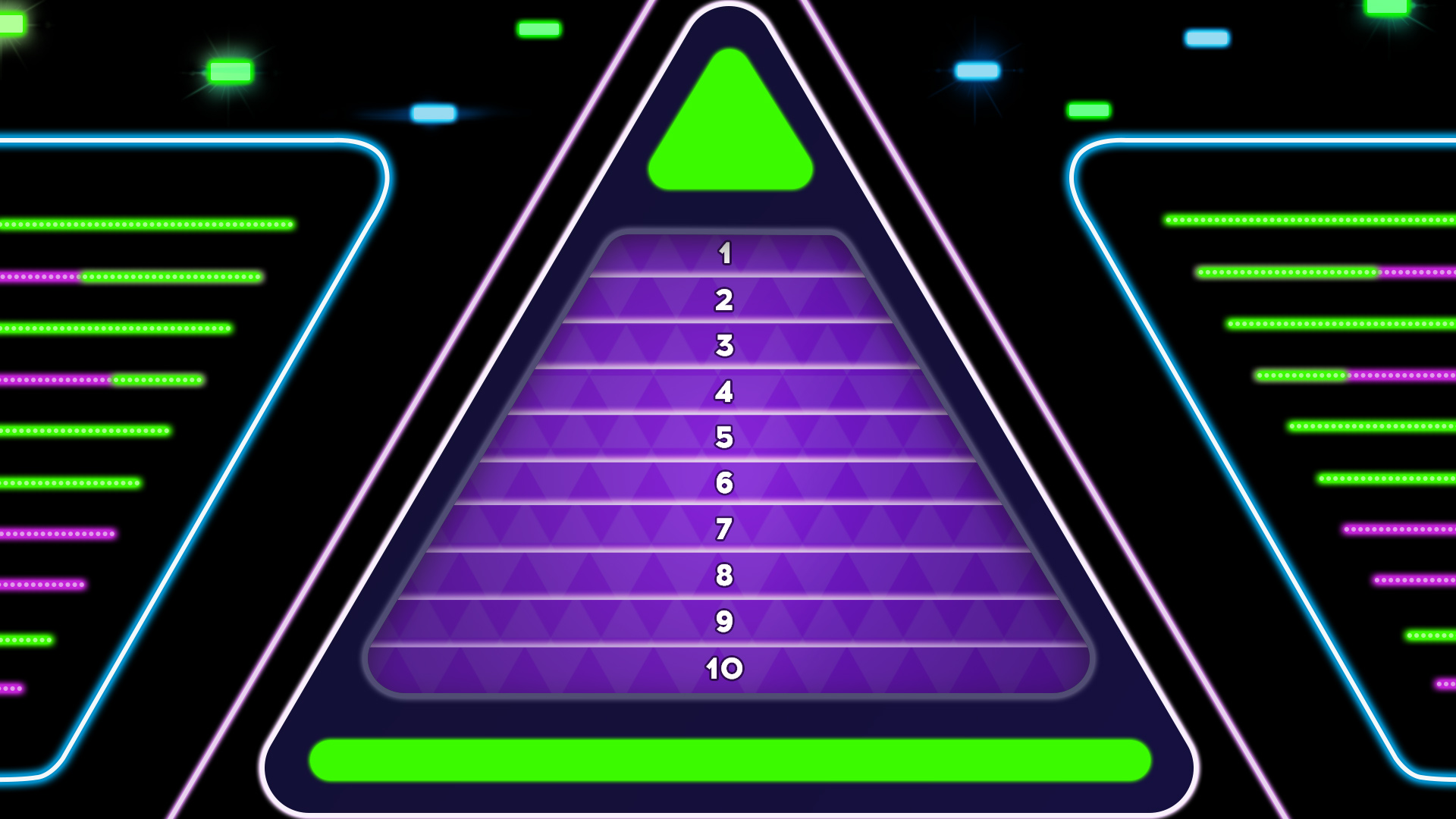 Hibernian
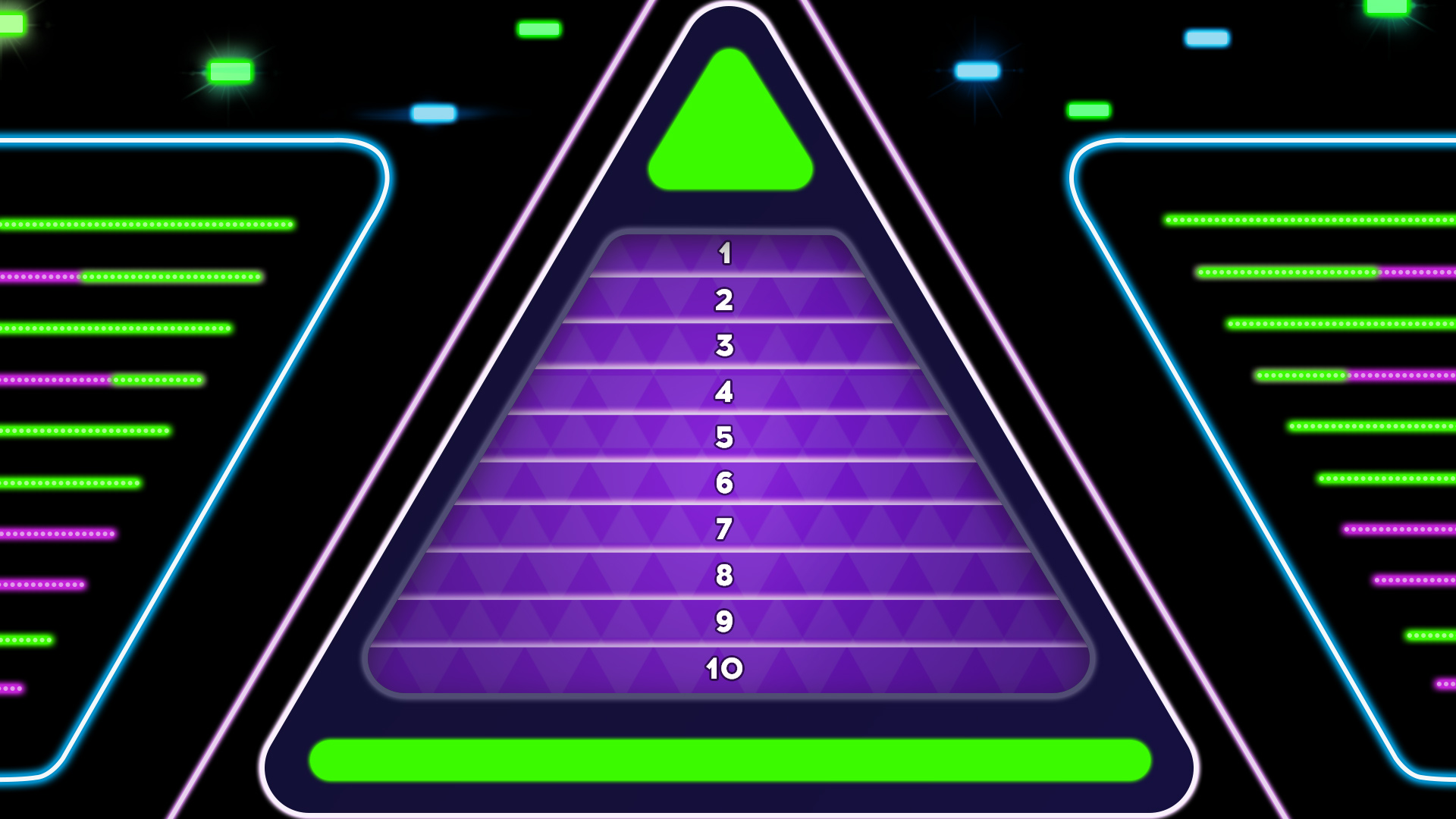 Heart of Midlothian
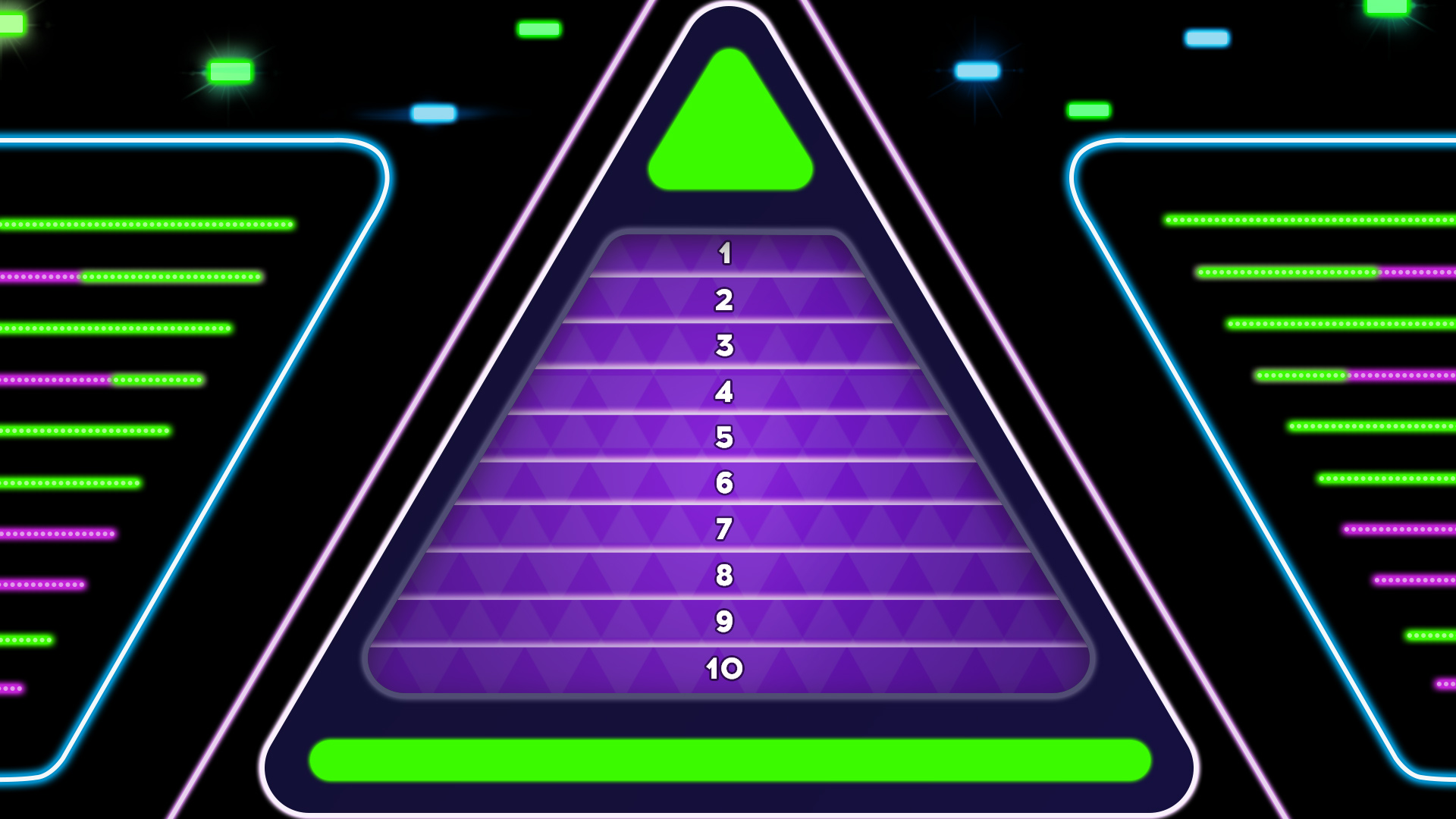 St Johnstone
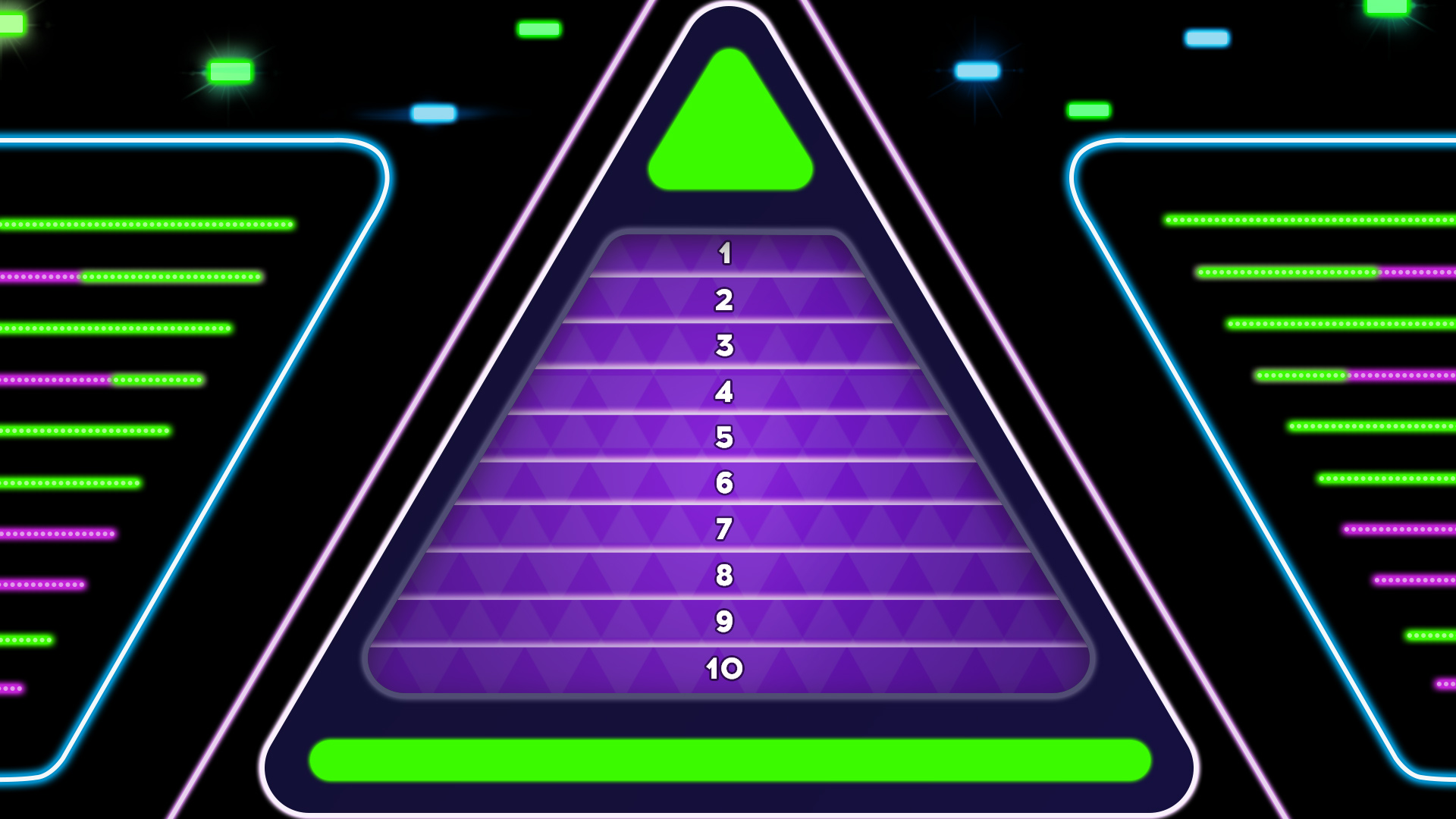 Motherwell
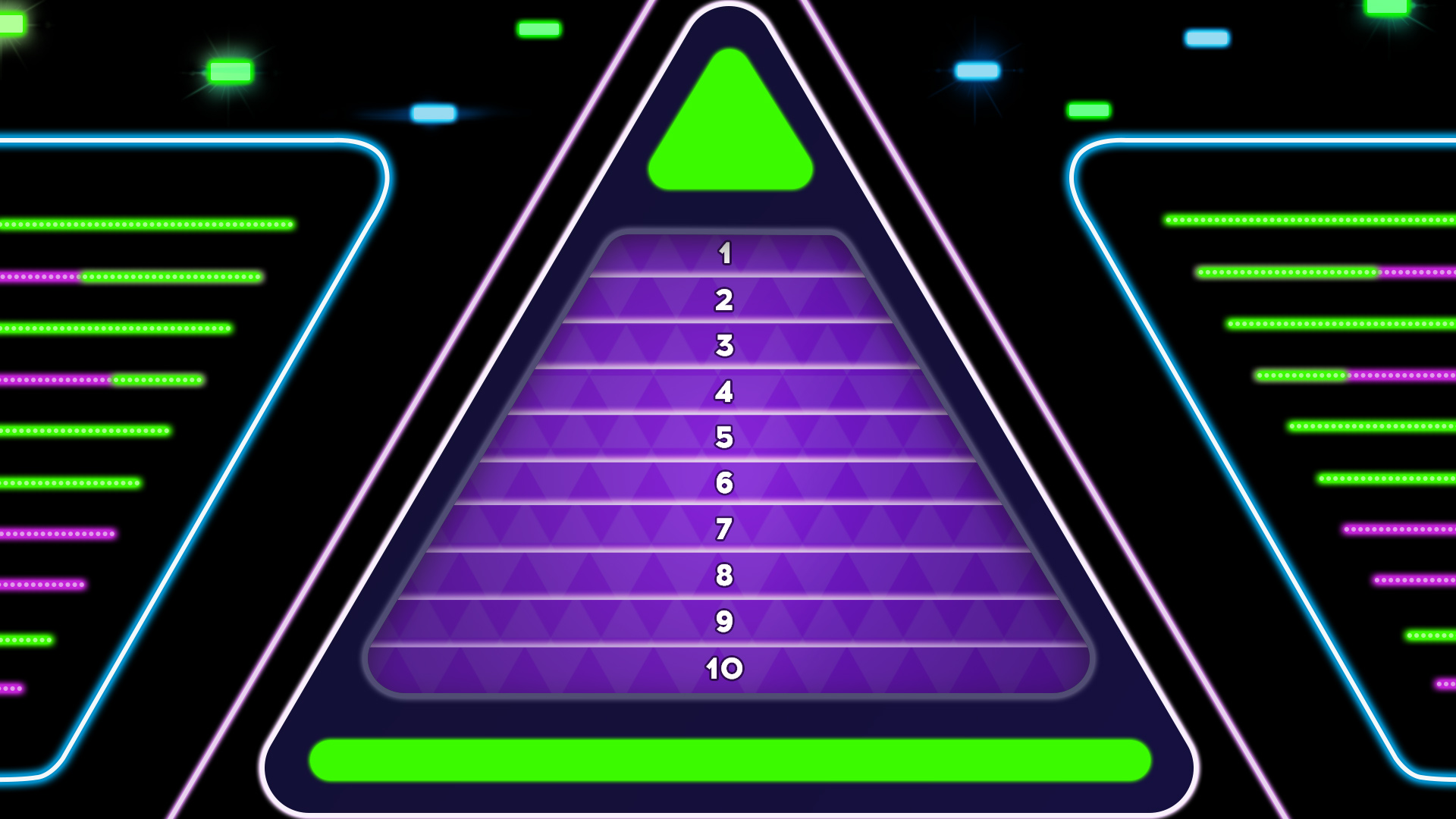 Livingstone
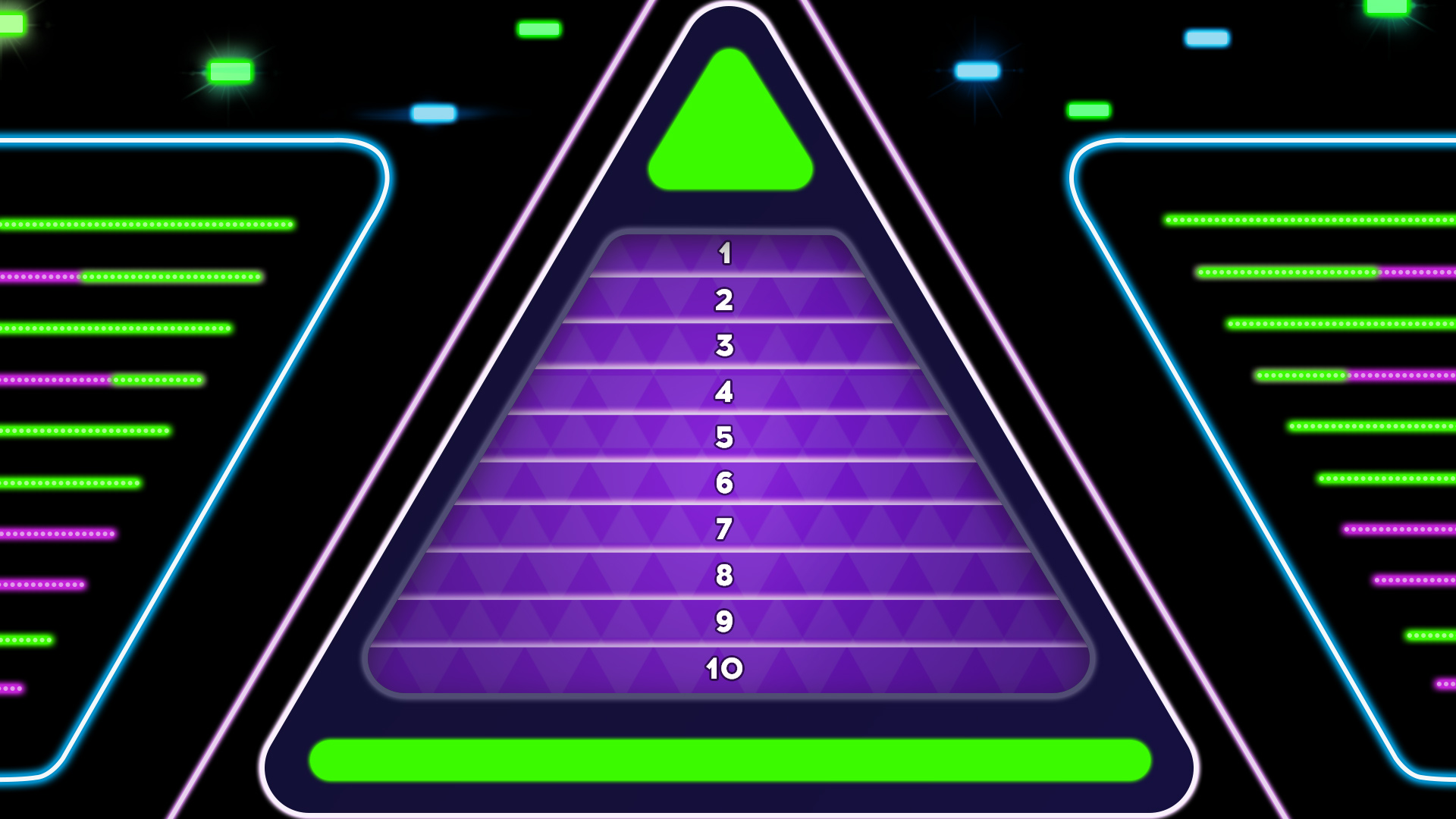 Hamilton Academical
[Speaker Notes: The 10 foods the Very Hungry Caterpillar ate on Saturday [As listed in the Eric Carle book.]]
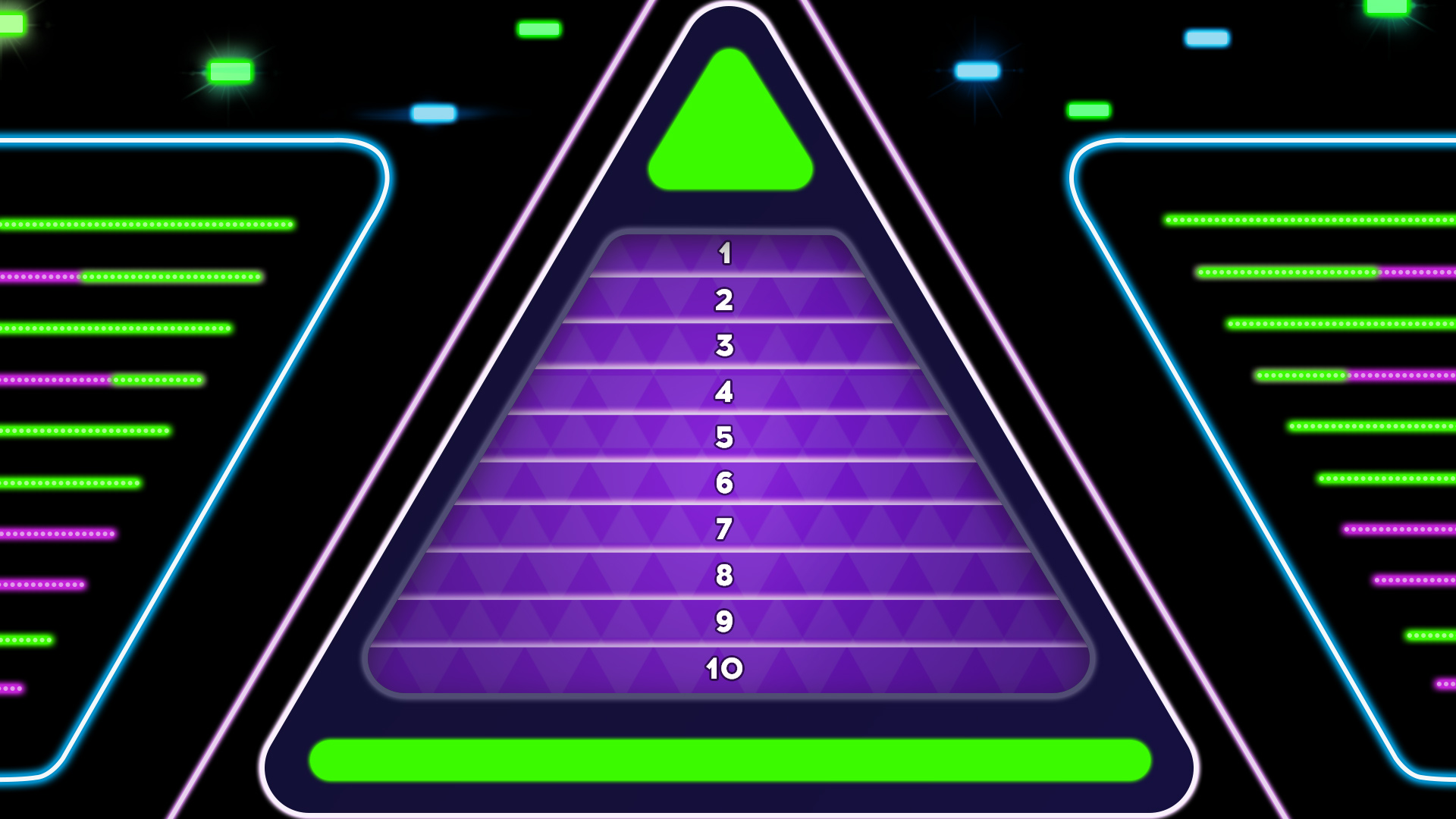 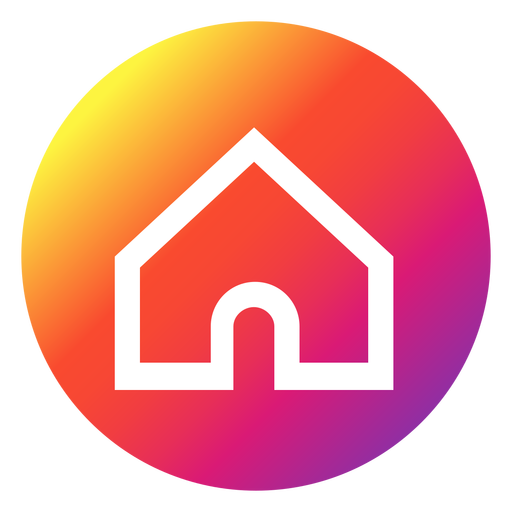 The 10 best-selling car brands in the UK in 2018
[Speaker Notes: The 10 foods the Very Hungry Caterpillar ate on Saturday [As listed in the Eric Carle book.]]
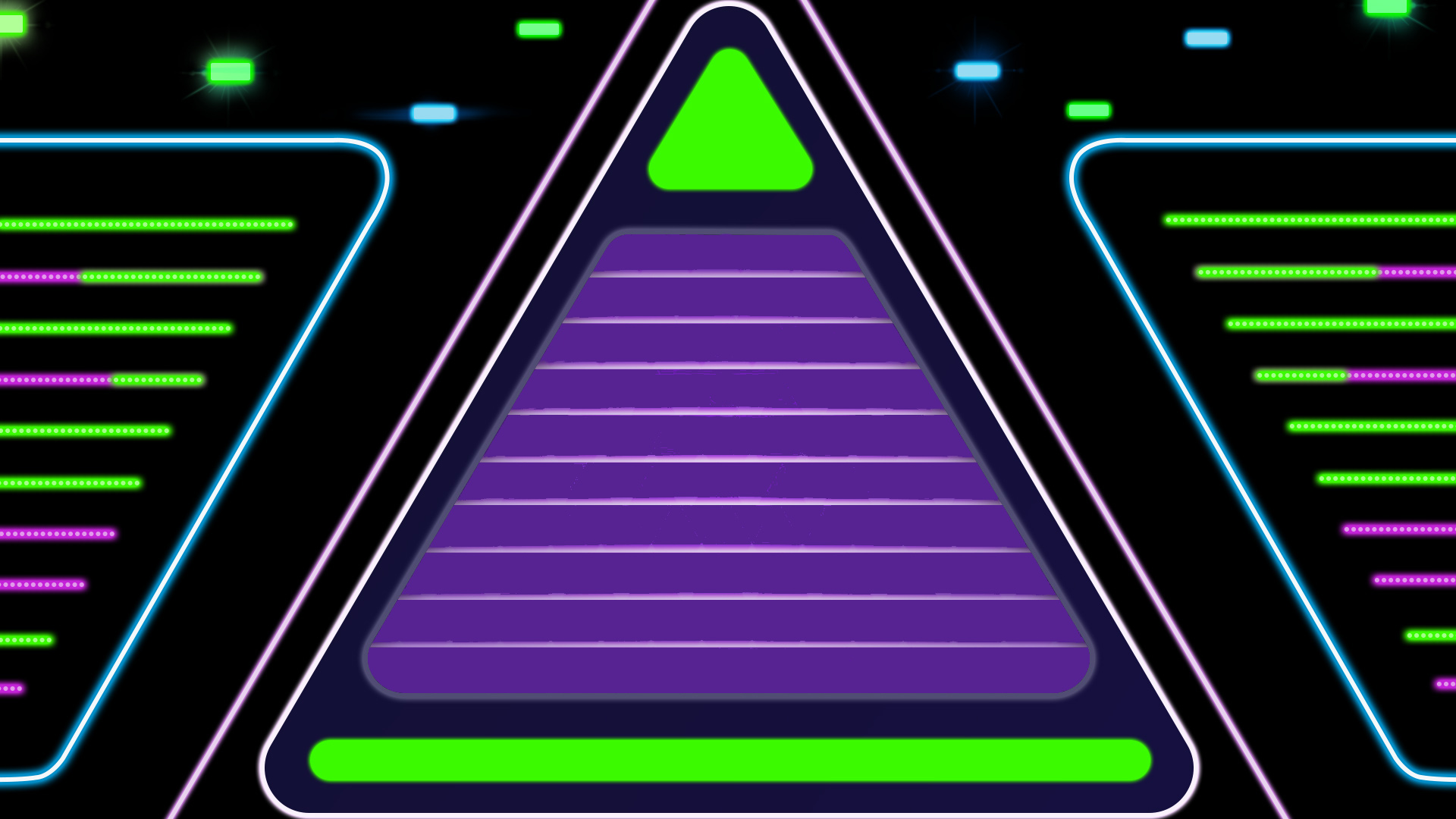 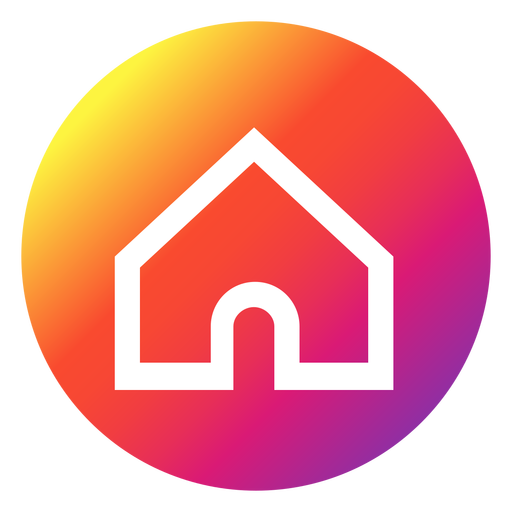 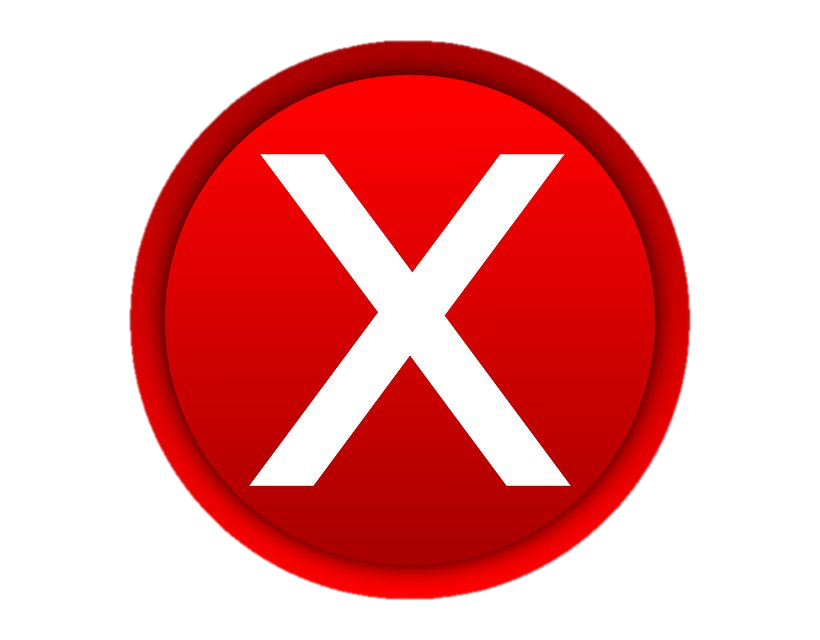 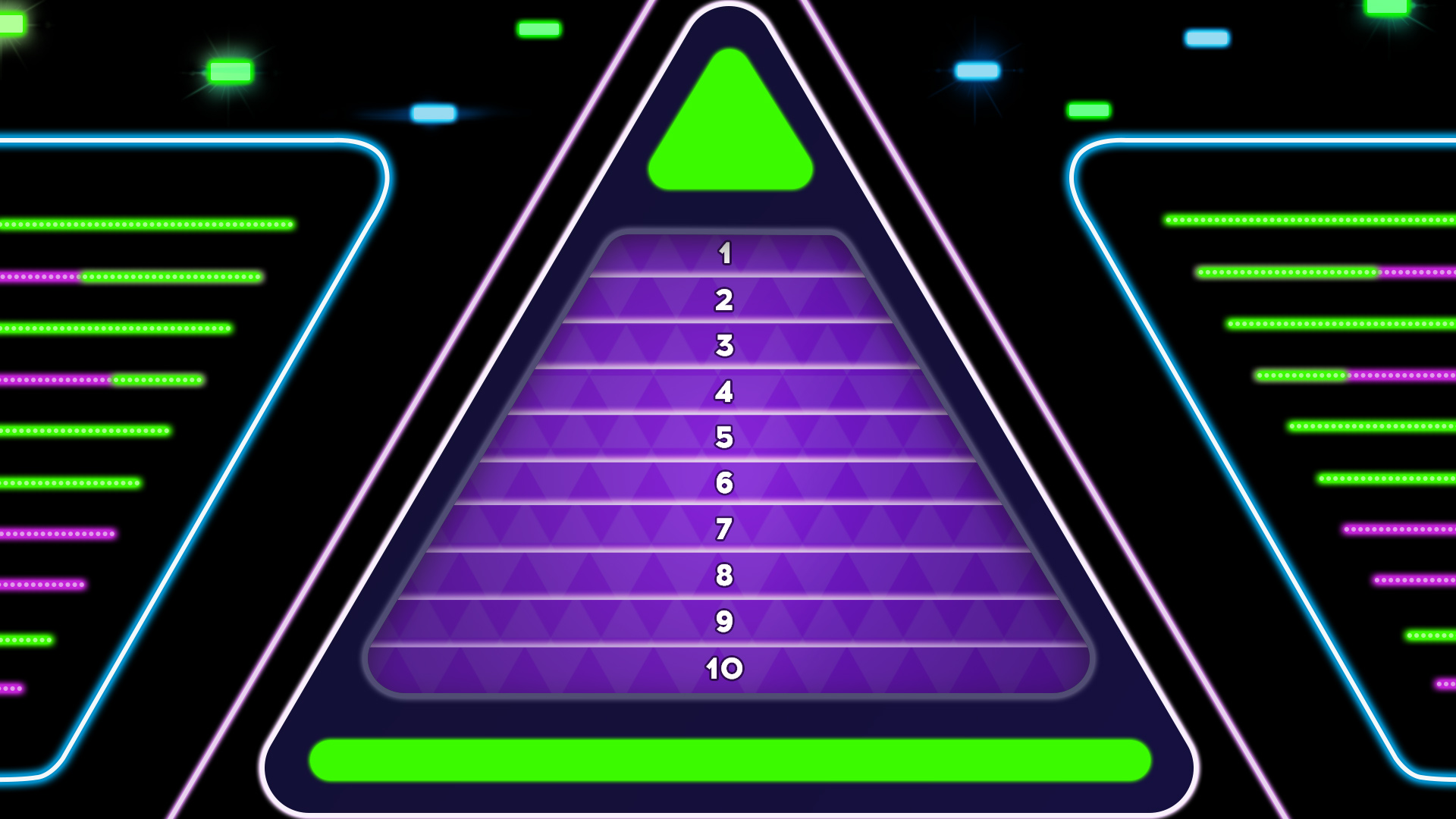 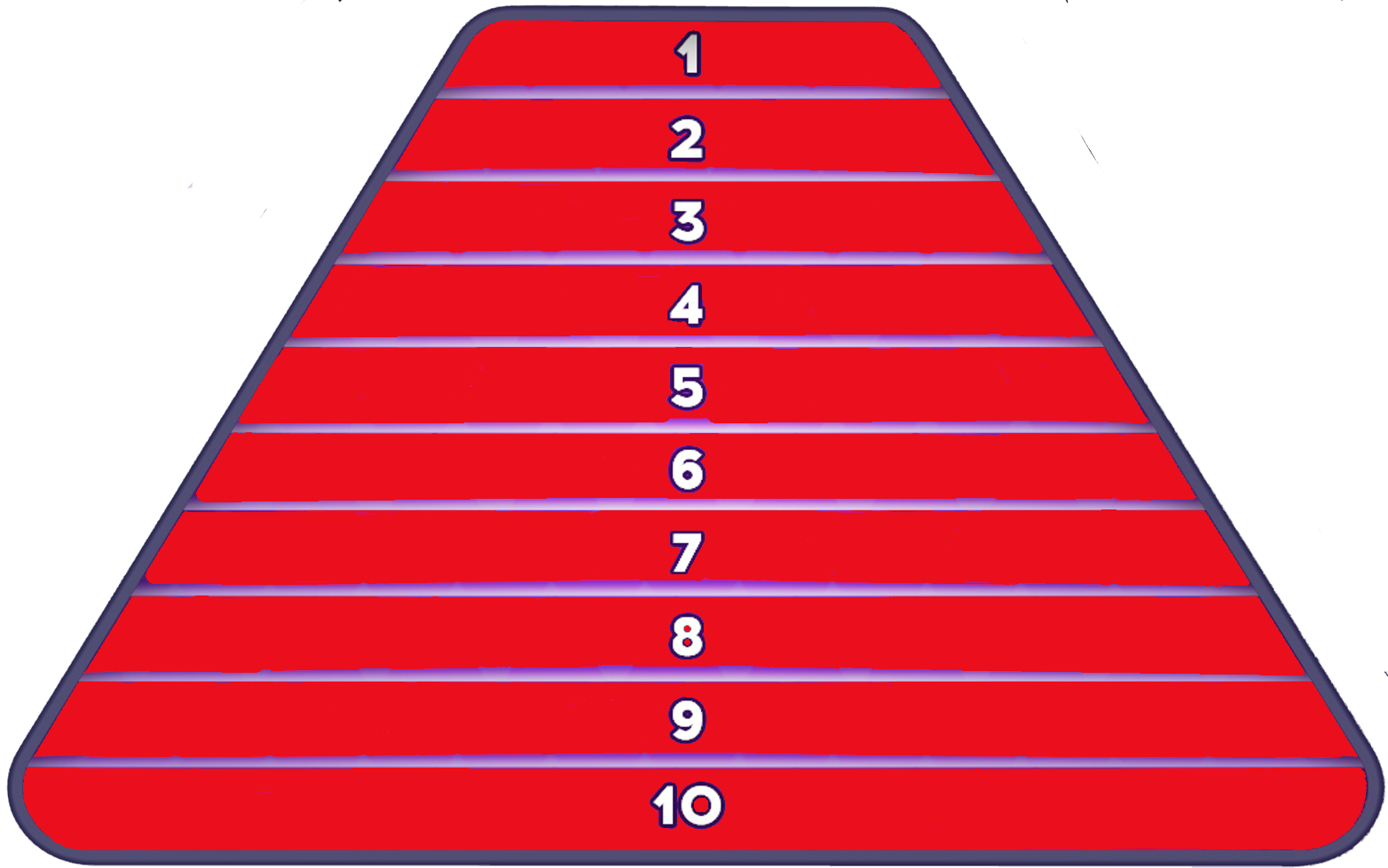 Ford
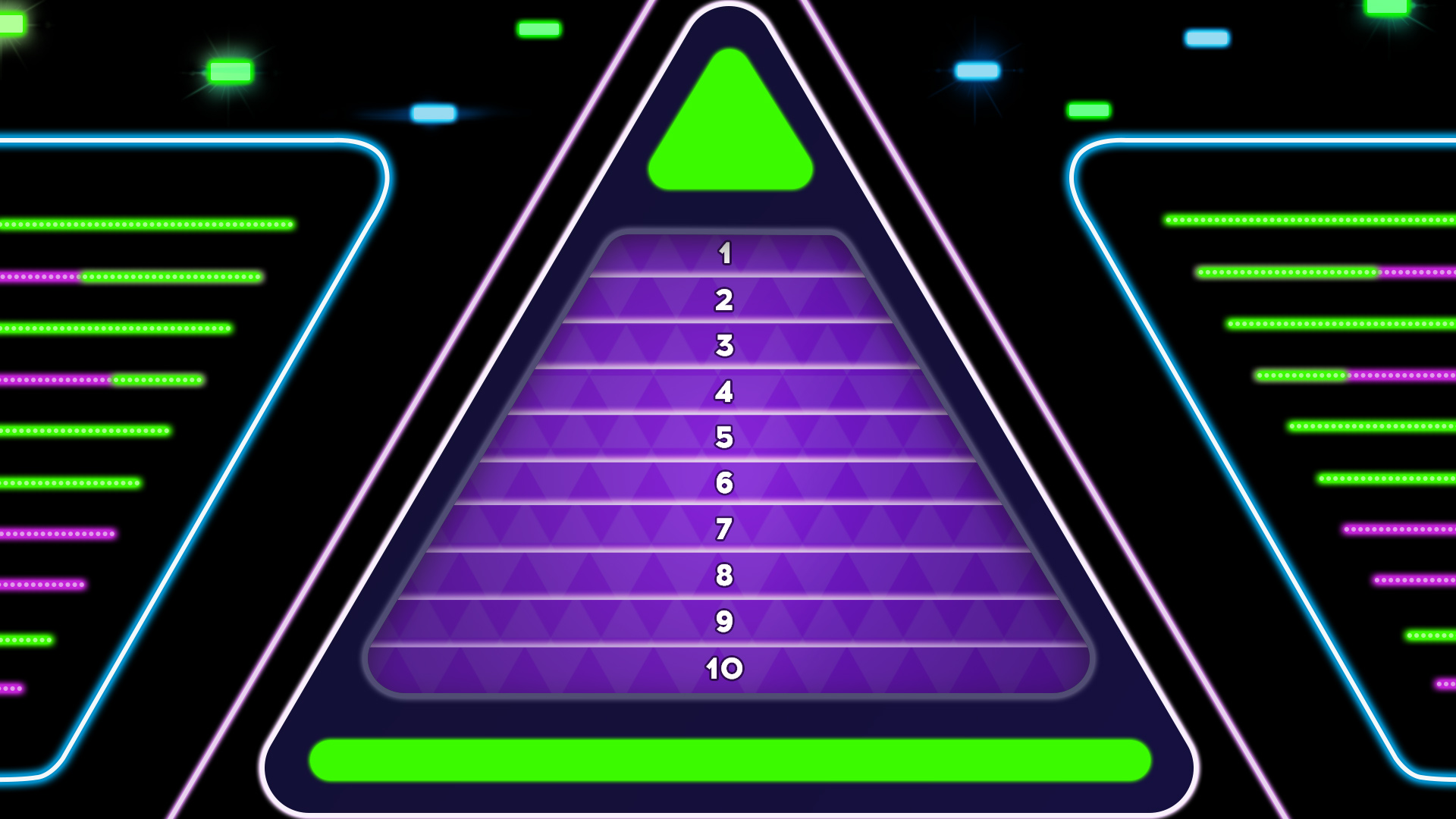 Volkswagen
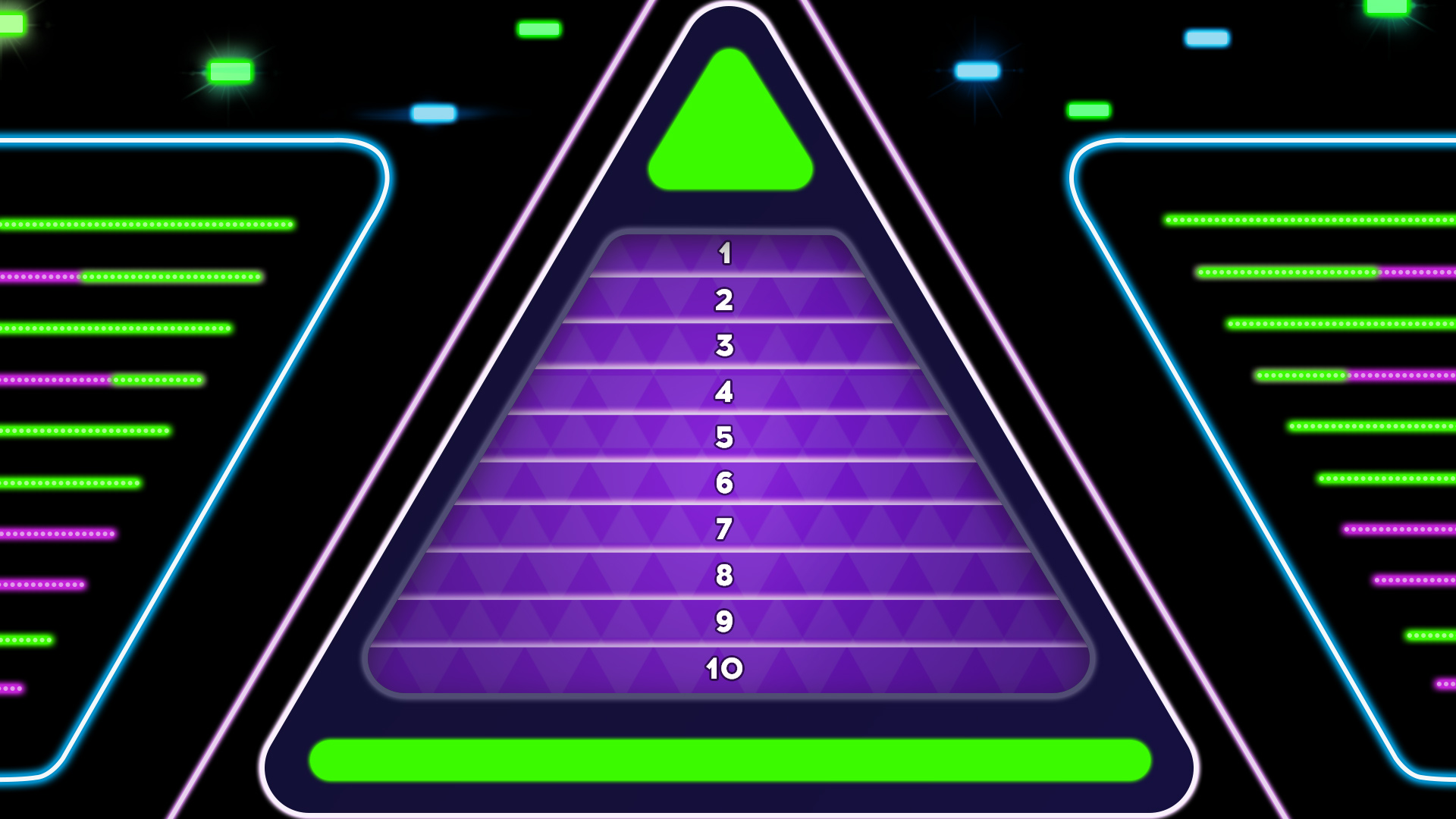 Vauxhall
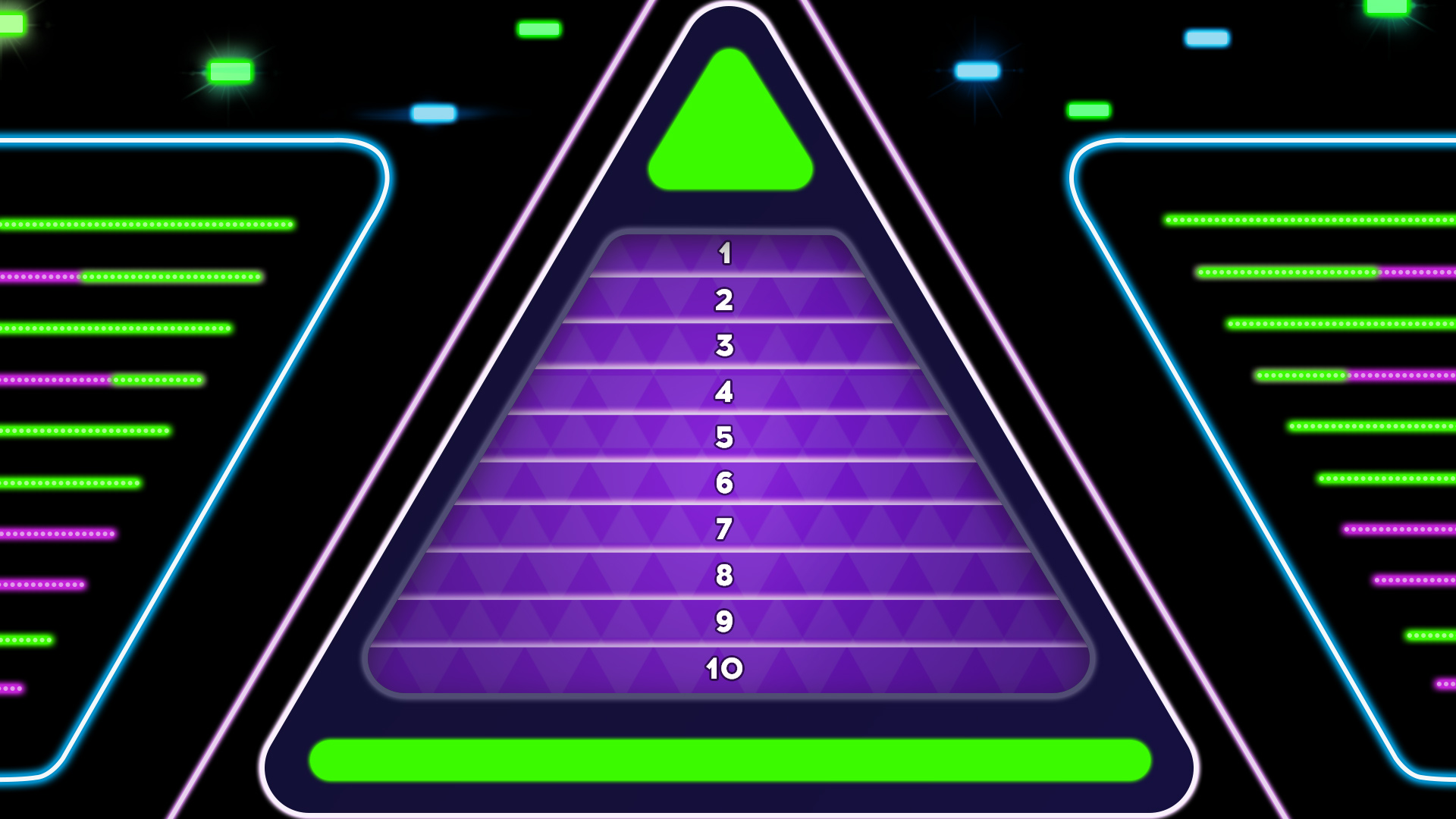 Mercedes-Benz
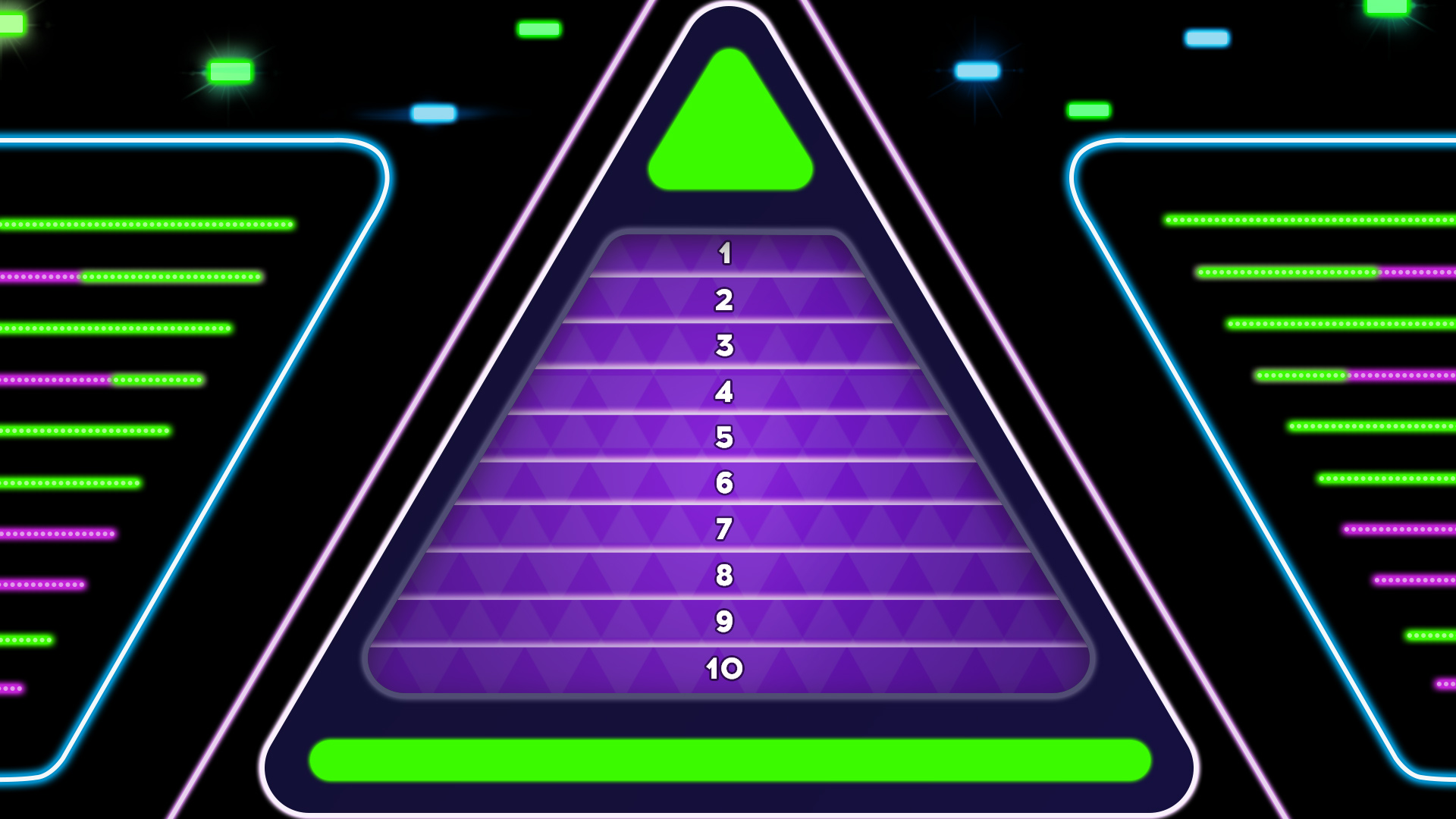 BMW
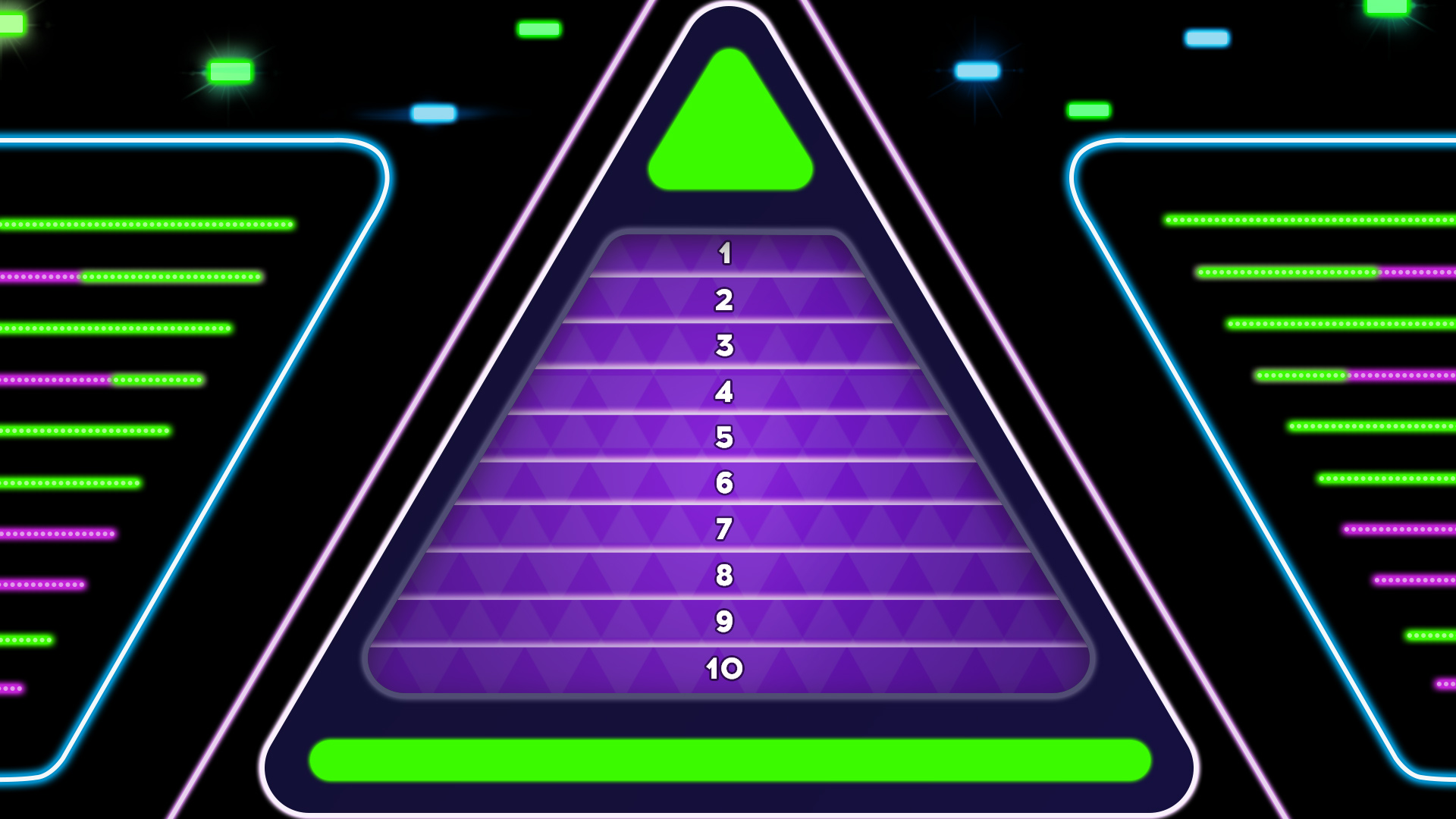 Audi
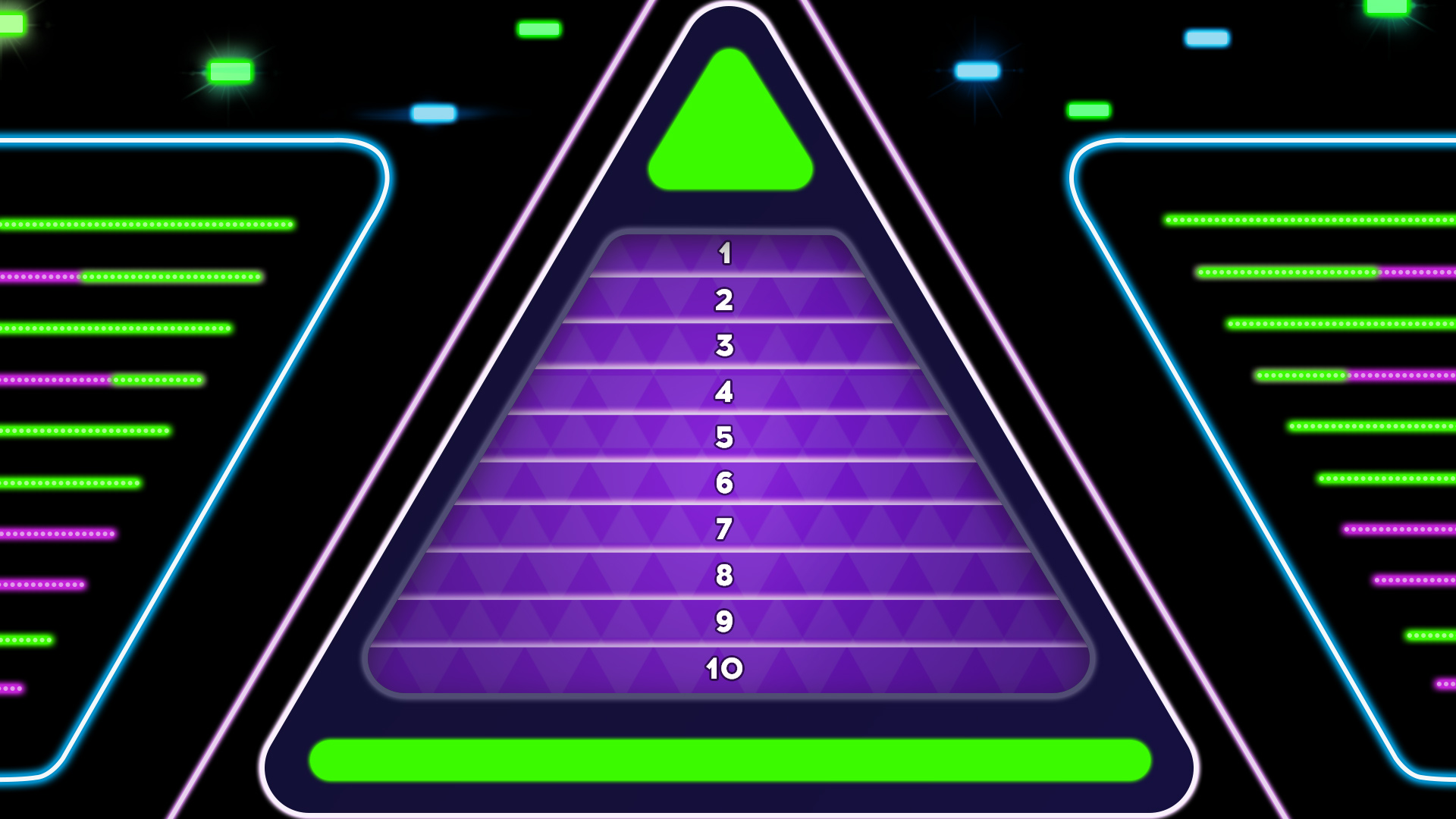 Nissan
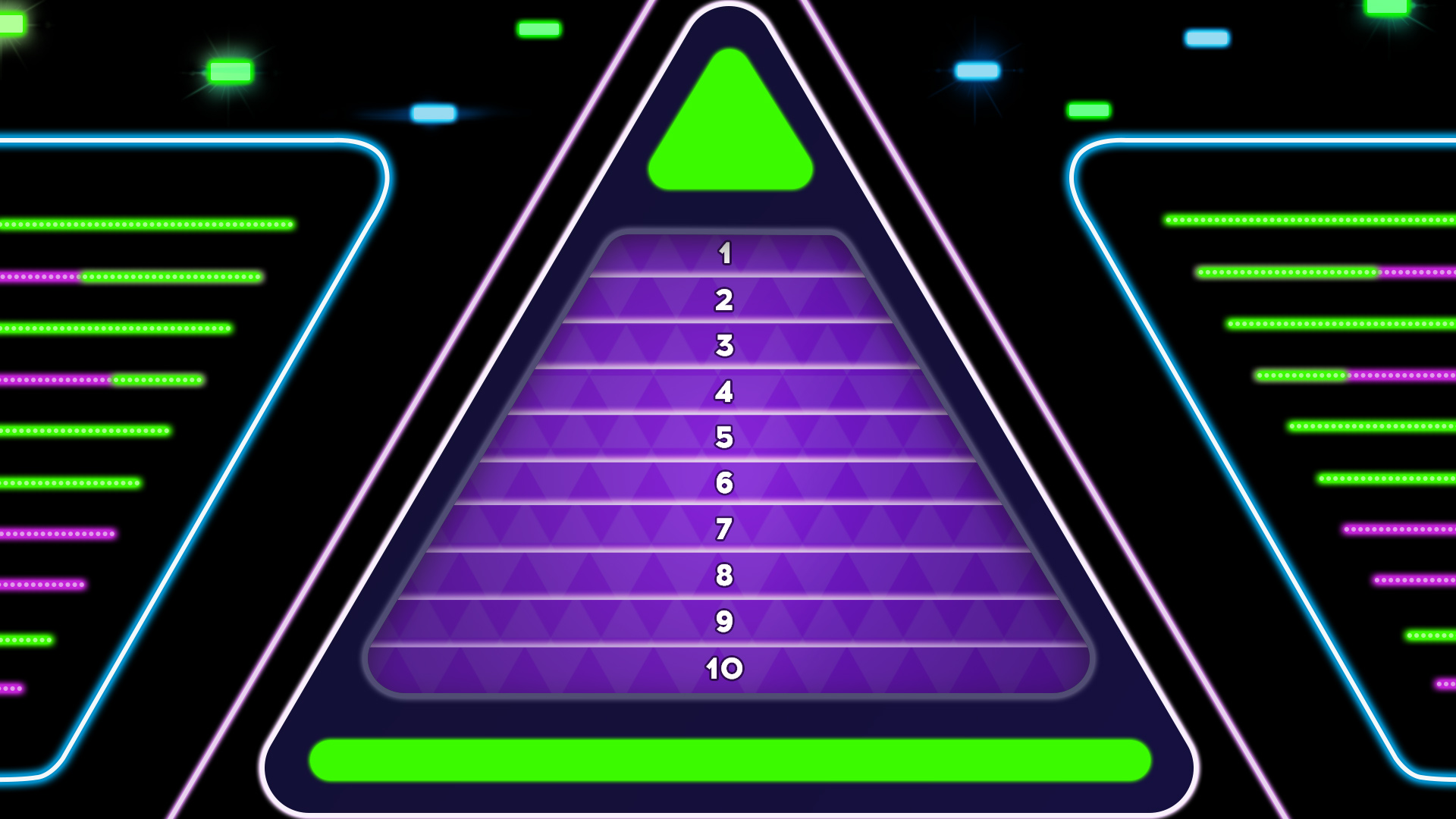 Toyota
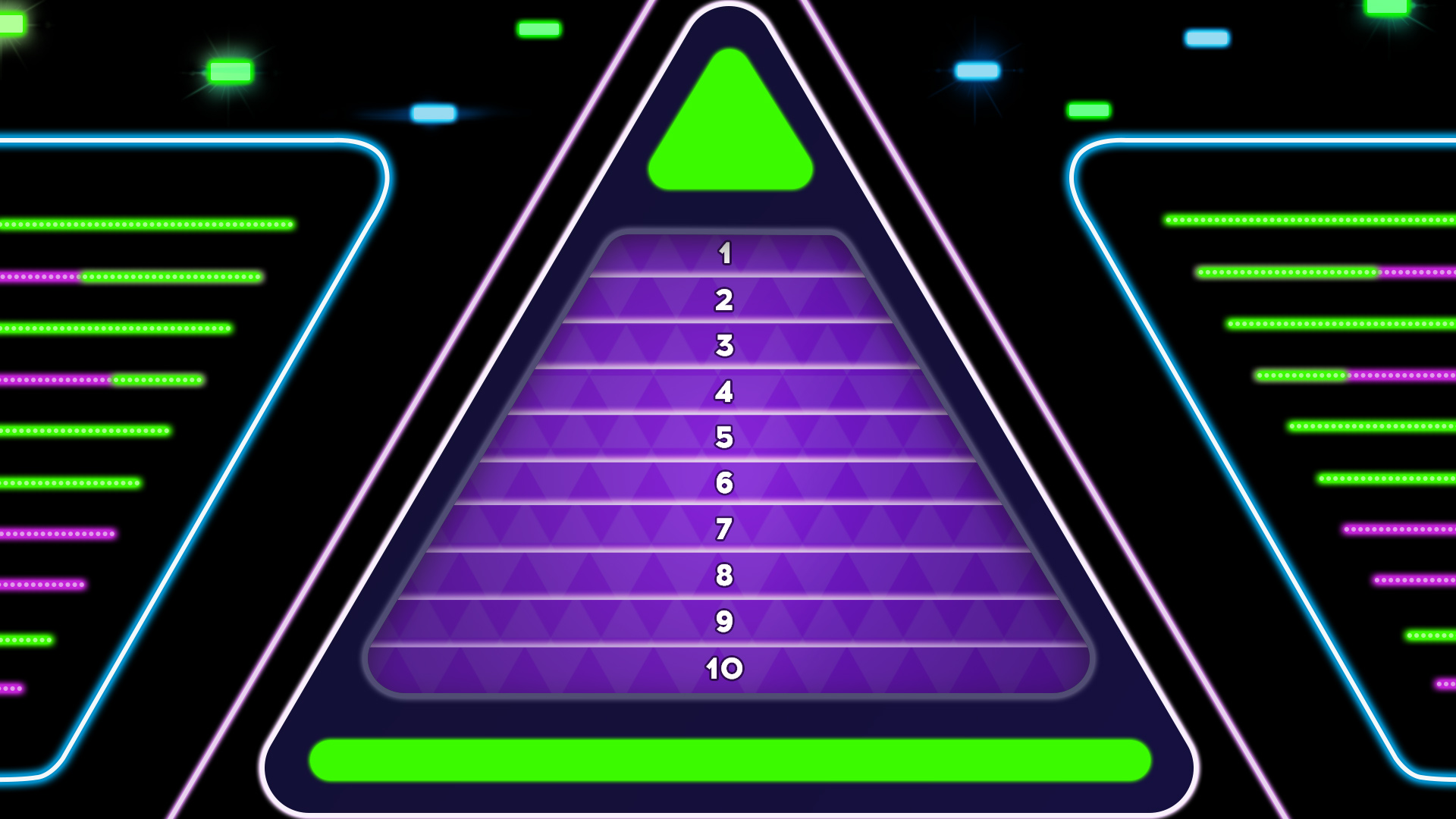 Kia
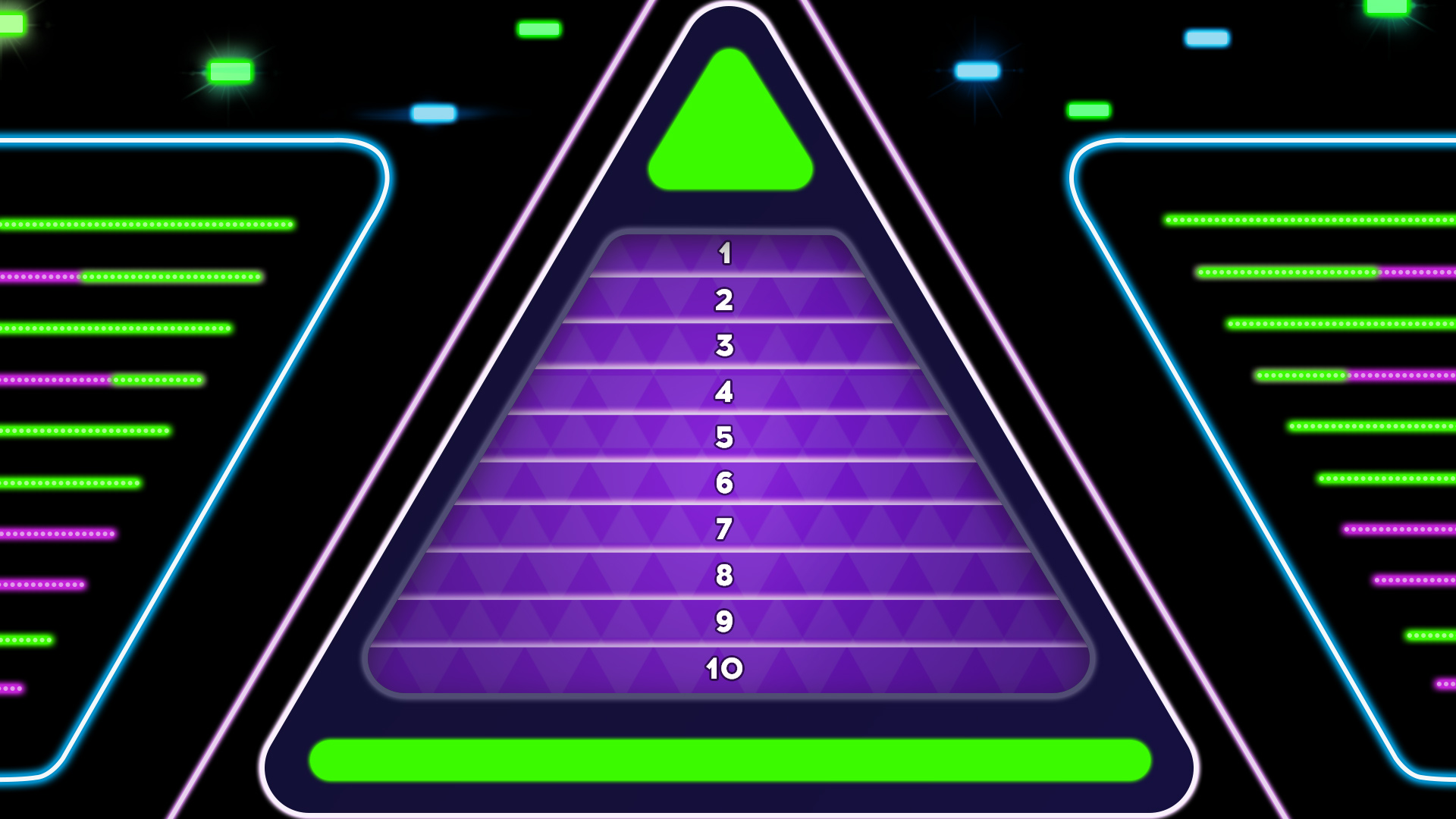 Hyundai
[Speaker Notes: The 10 foods the Very Hungry Caterpillar ate on Saturday [As listed in the Eric Carle book.]]
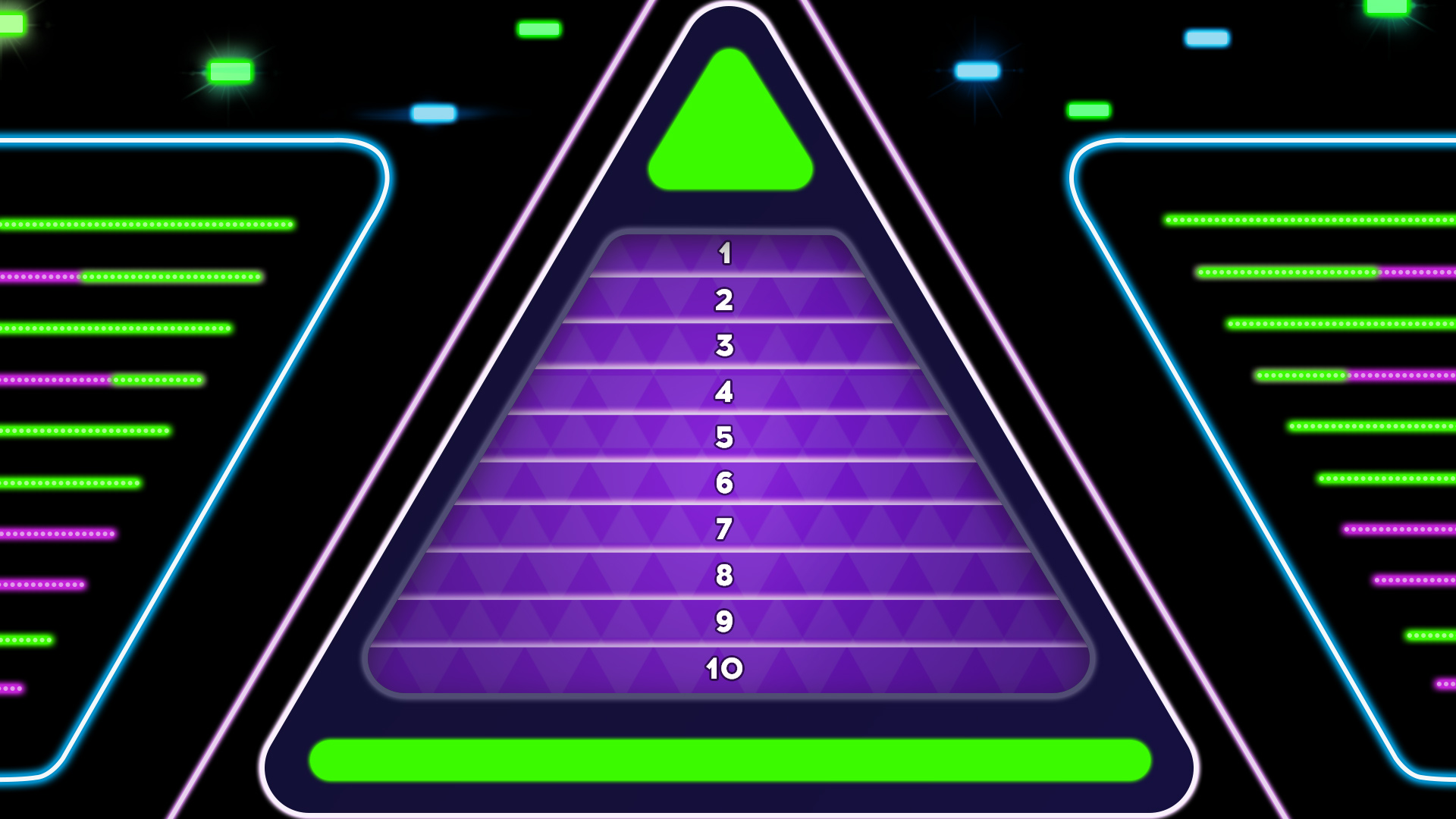 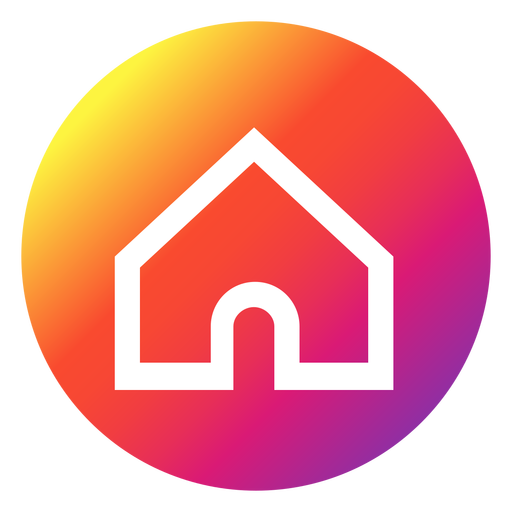 The 10 highest earning football clubs in Europe (2017/18 season)
[Speaker Notes: The 10 foods the Very Hungry Caterpillar ate on Saturday [As listed in the Eric Carle book.]]
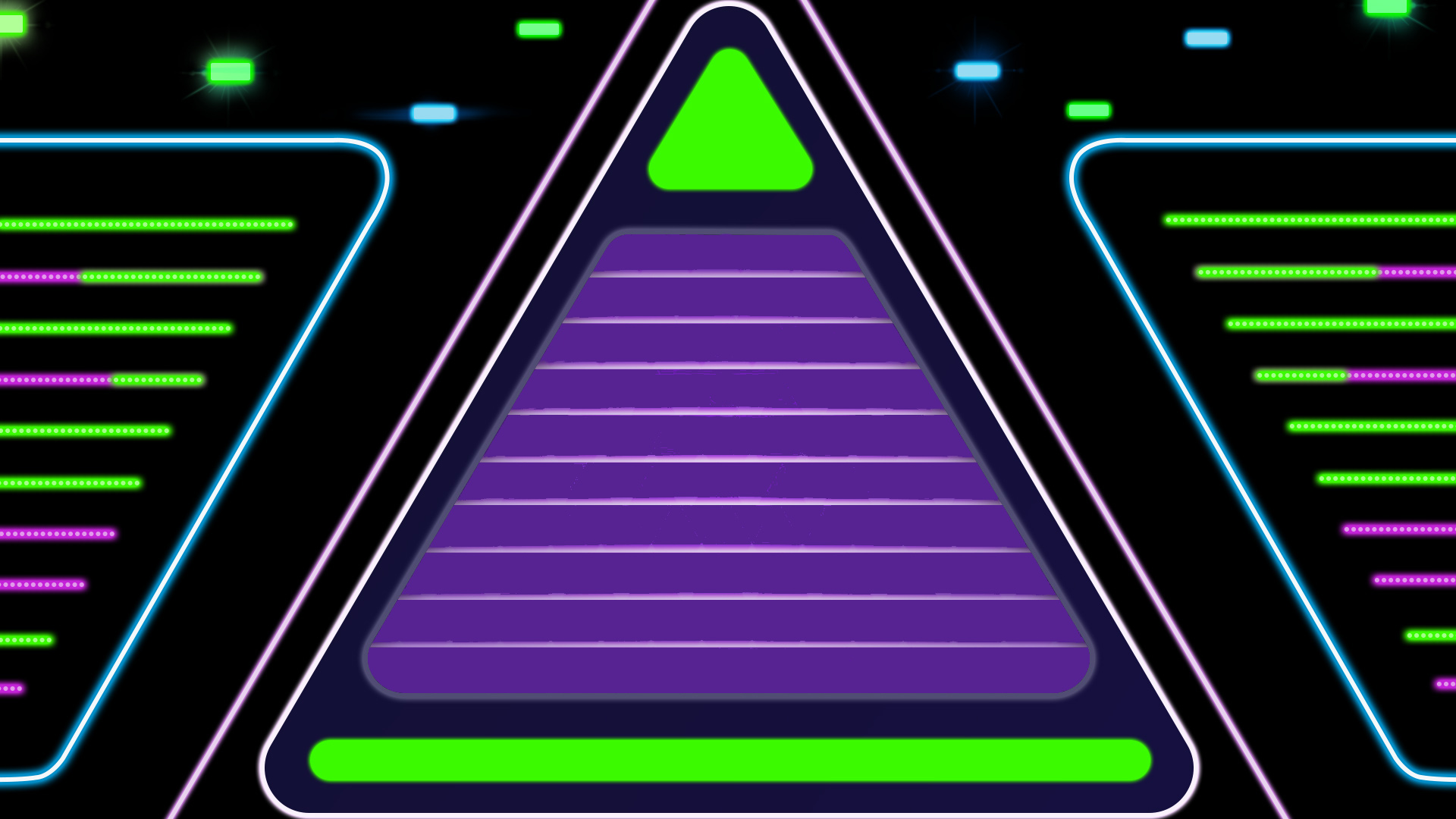 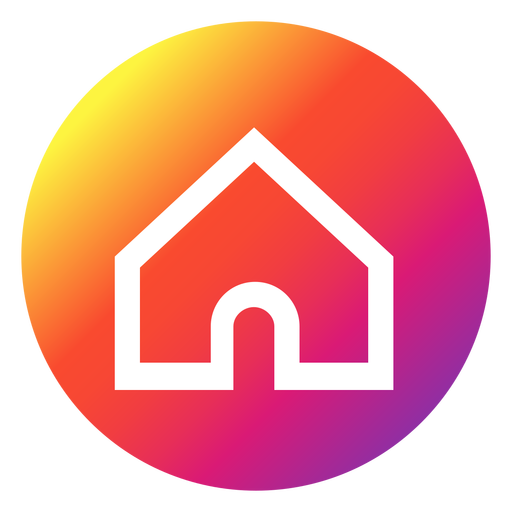 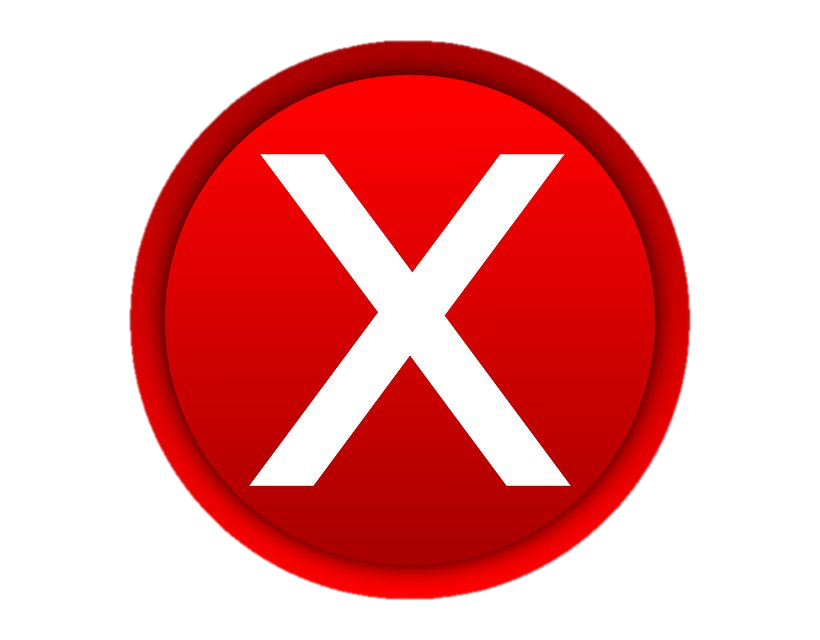 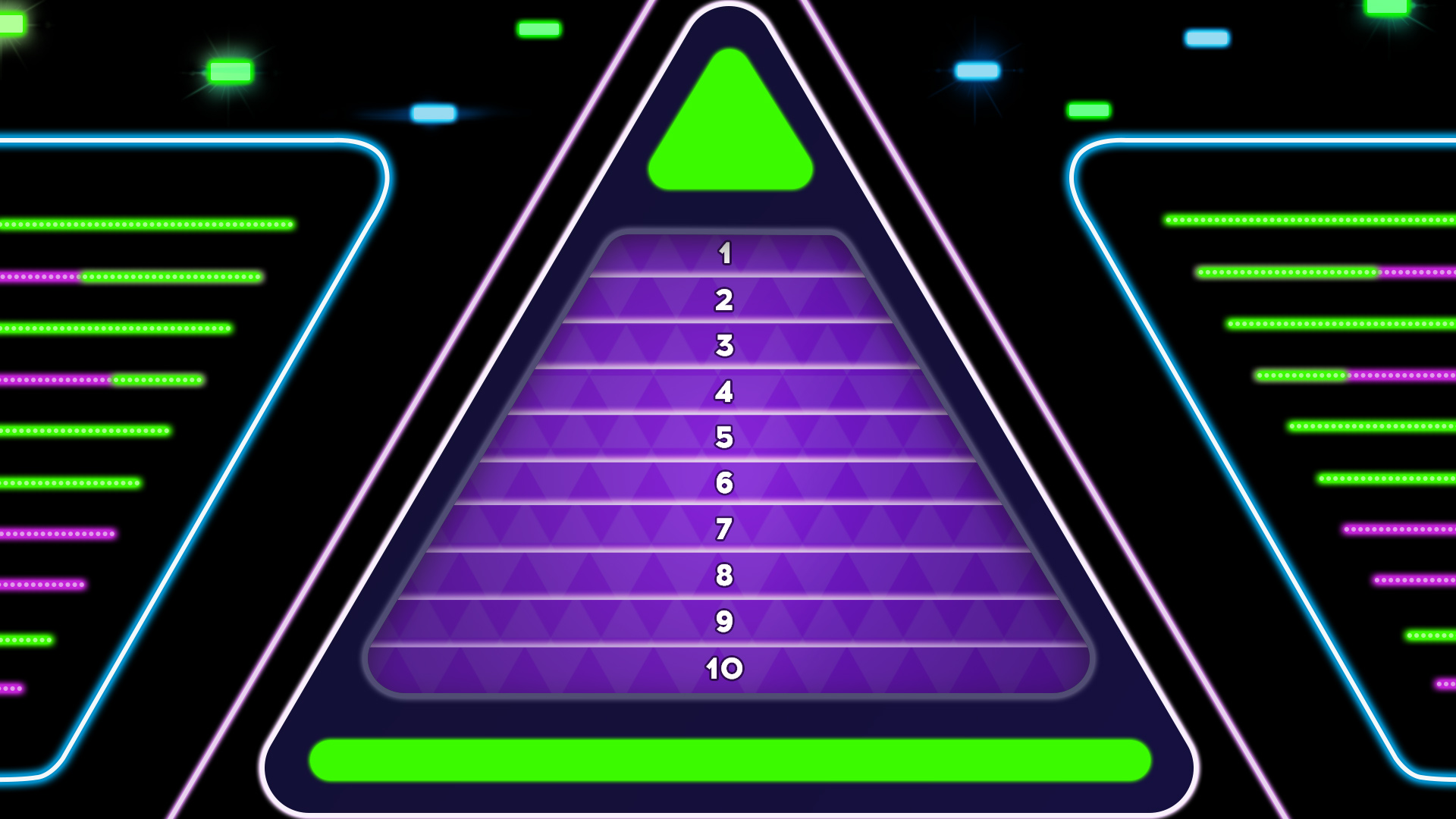 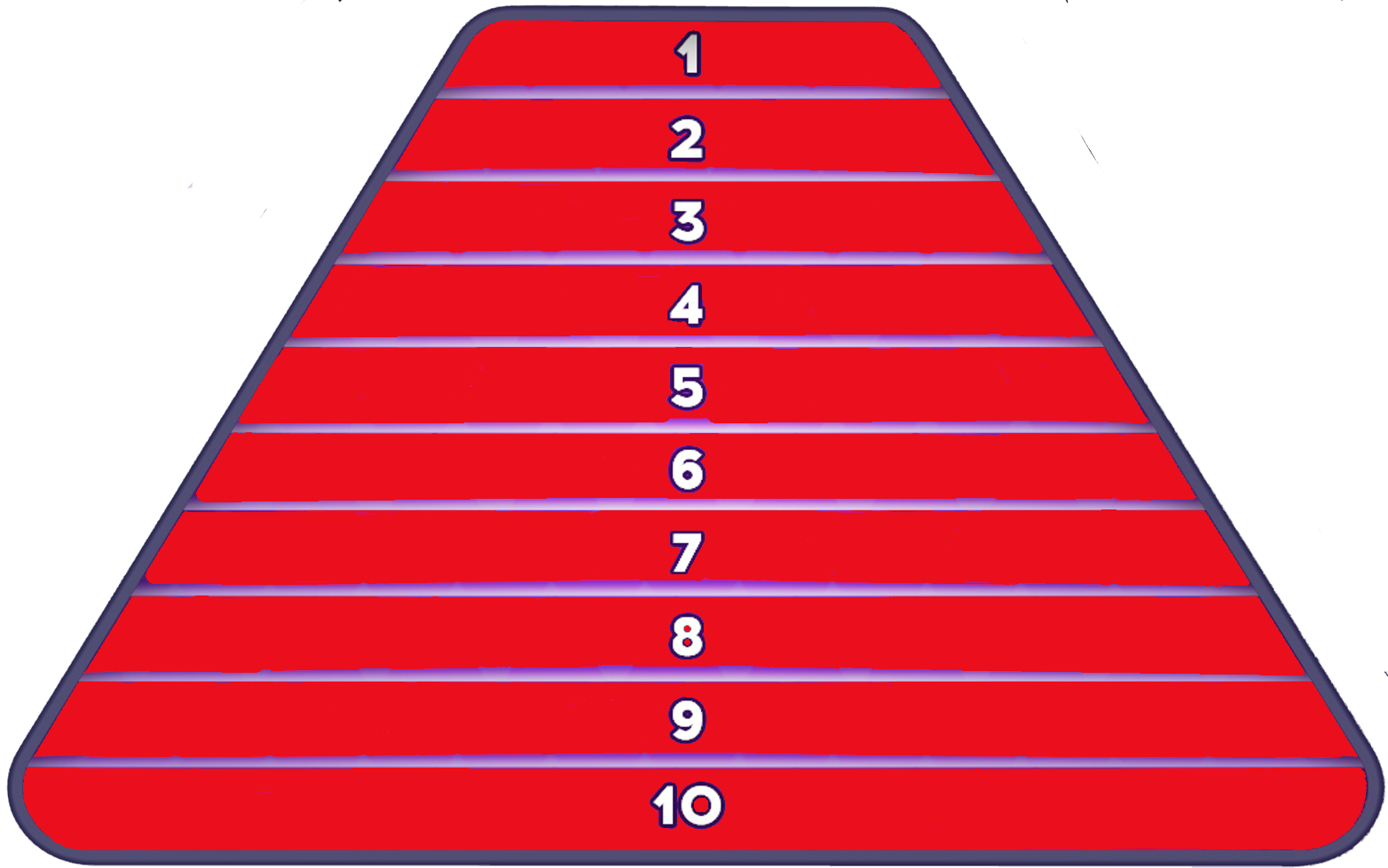 Real Madrid
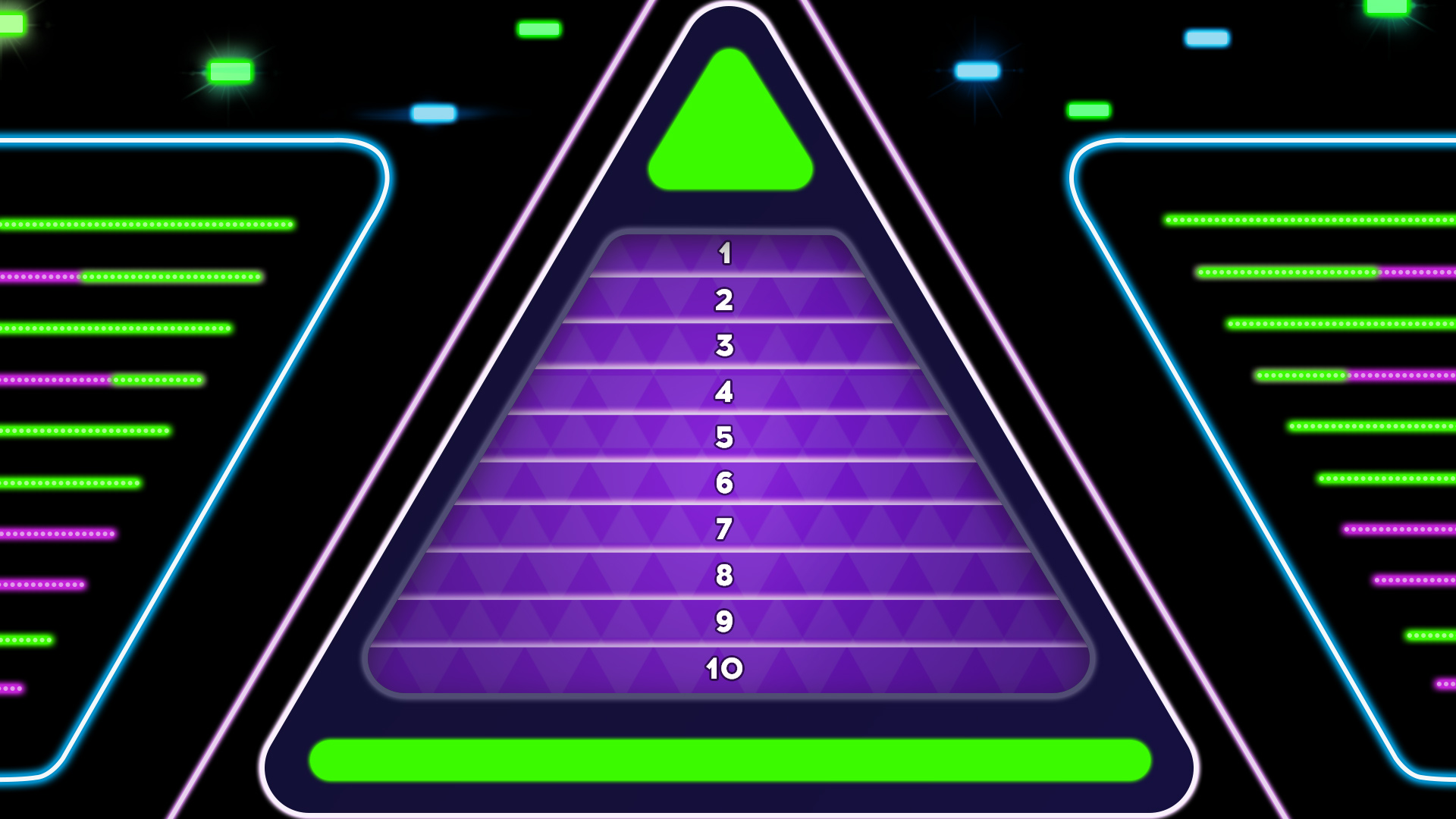 Barcelona
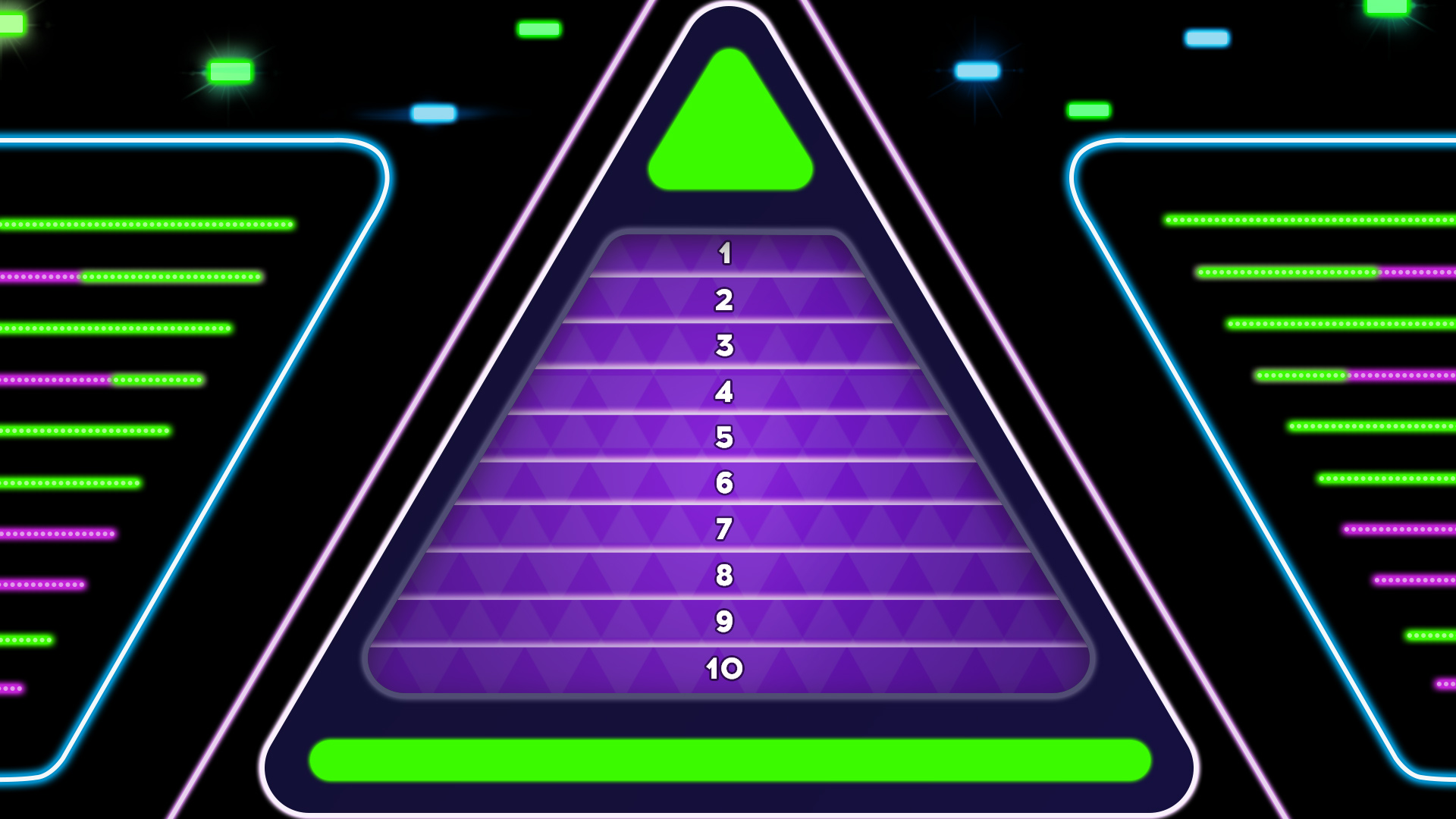 Manchester United
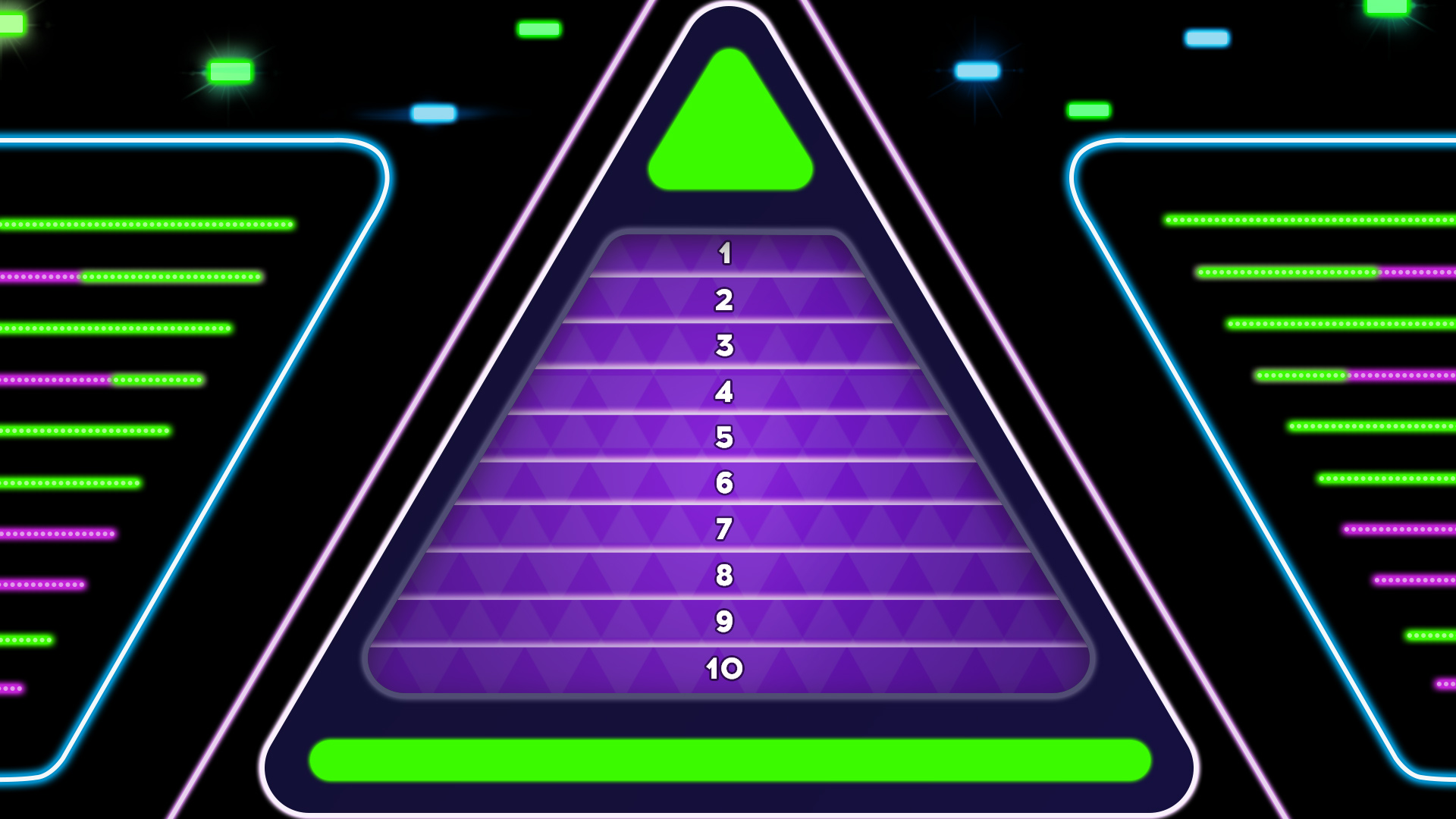 Bayern Munich
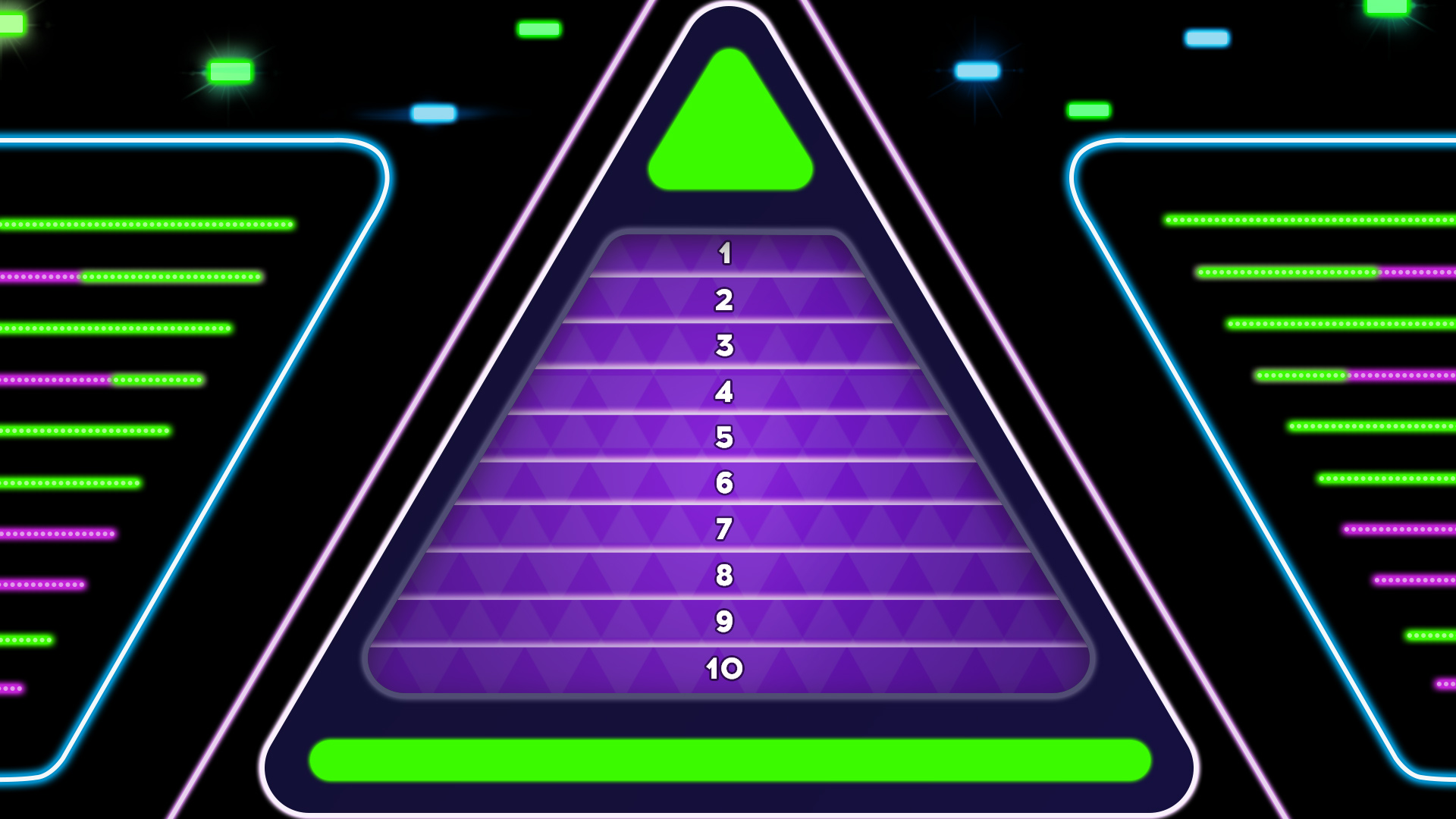 Manchester City
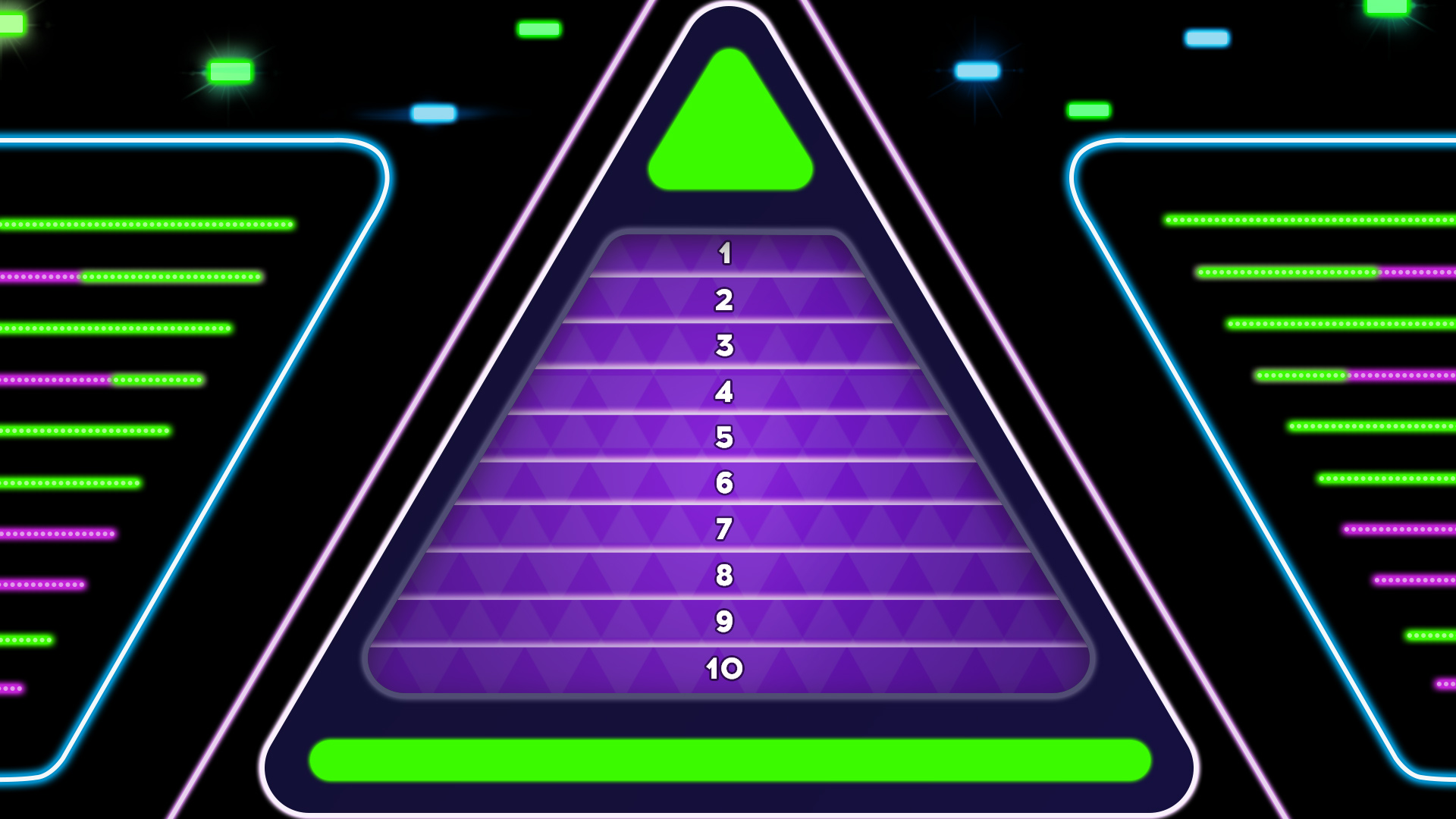 Paris Saint-Germain
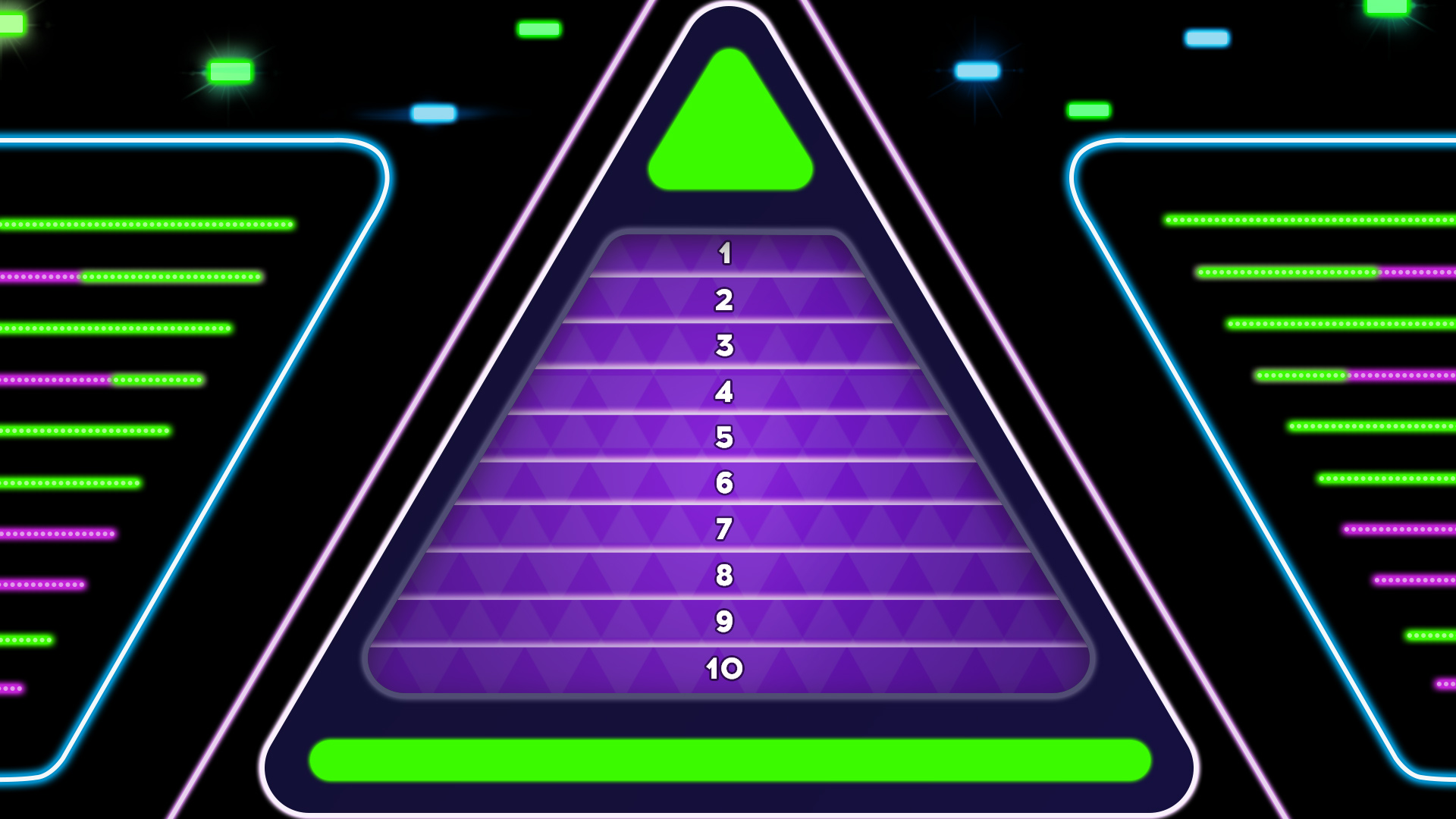 Liverpool
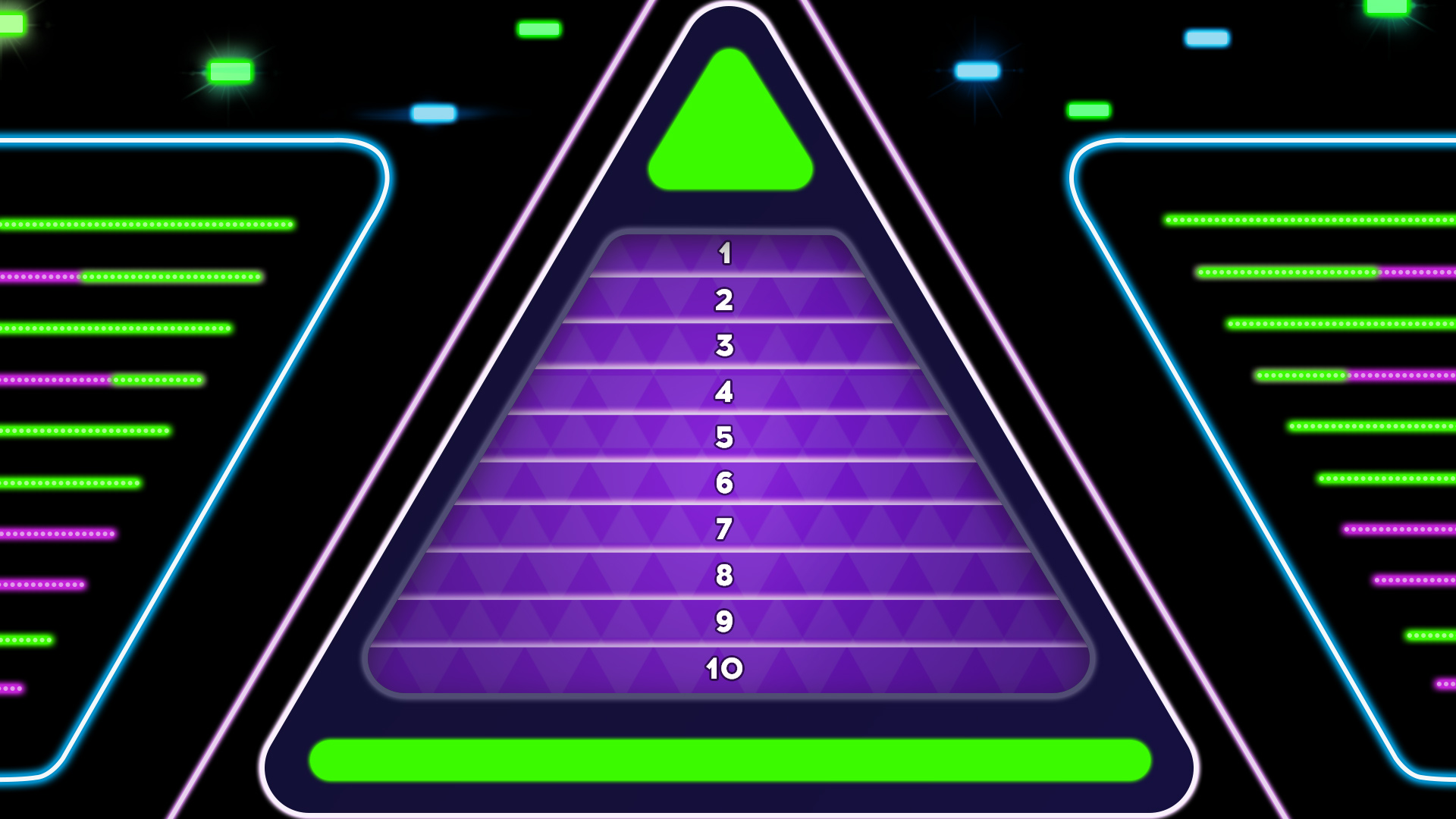 Chelsea
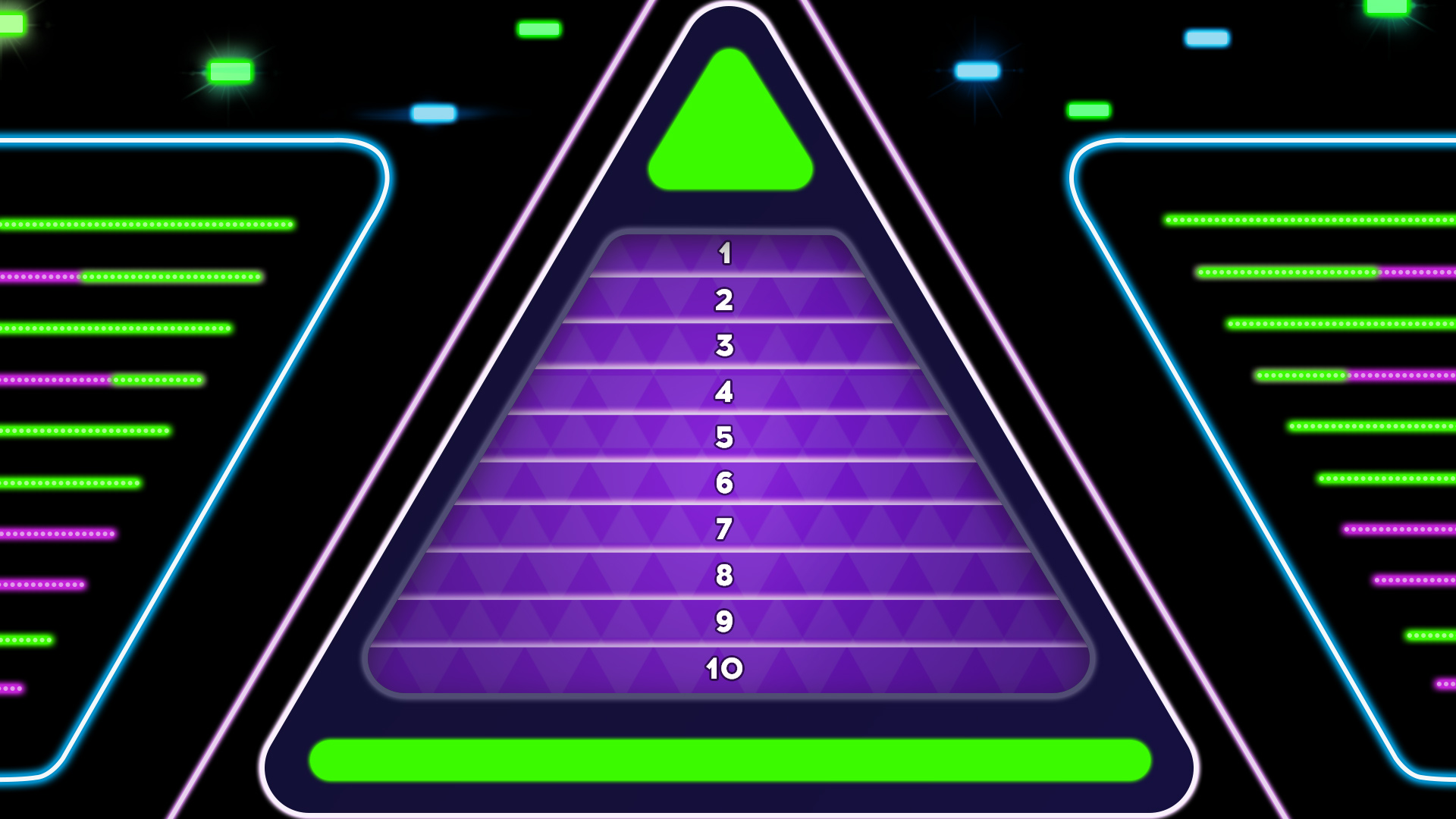 Arsenal
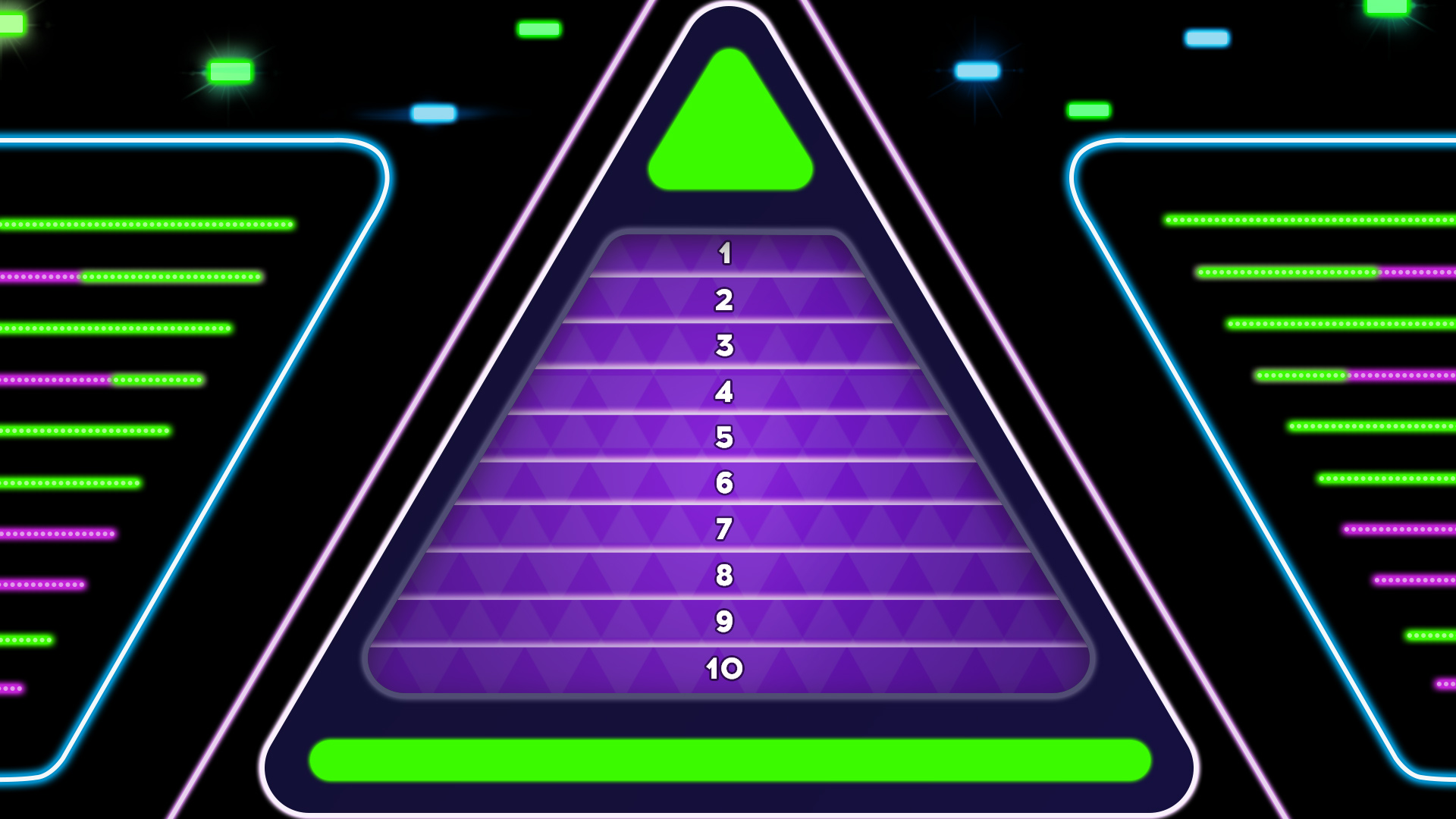 Tottenham Hotspur
[Speaker Notes: The 10 foods the Very Hungry Caterpillar ate on Saturday [As listed in the Eric Carle book.]]
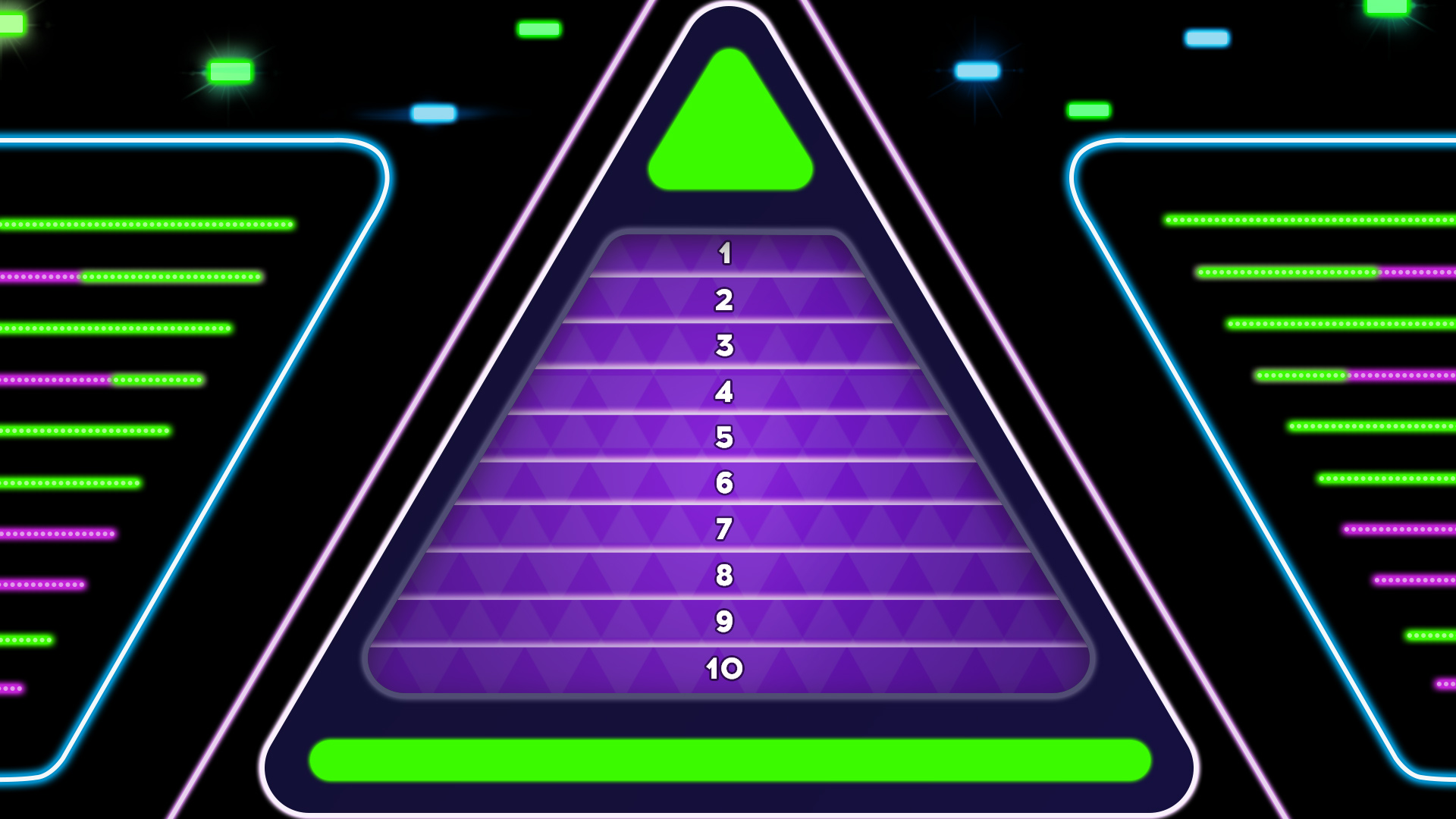 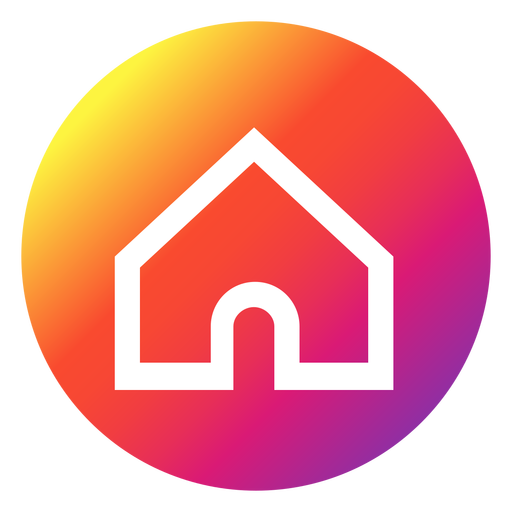 The 10 fruits in Robinson’s Fruit Squash range (March 2019)
[Speaker Notes: The 10 foods the Very Hungry Caterpillar ate on Saturday [As listed in the Eric Carle book.]]
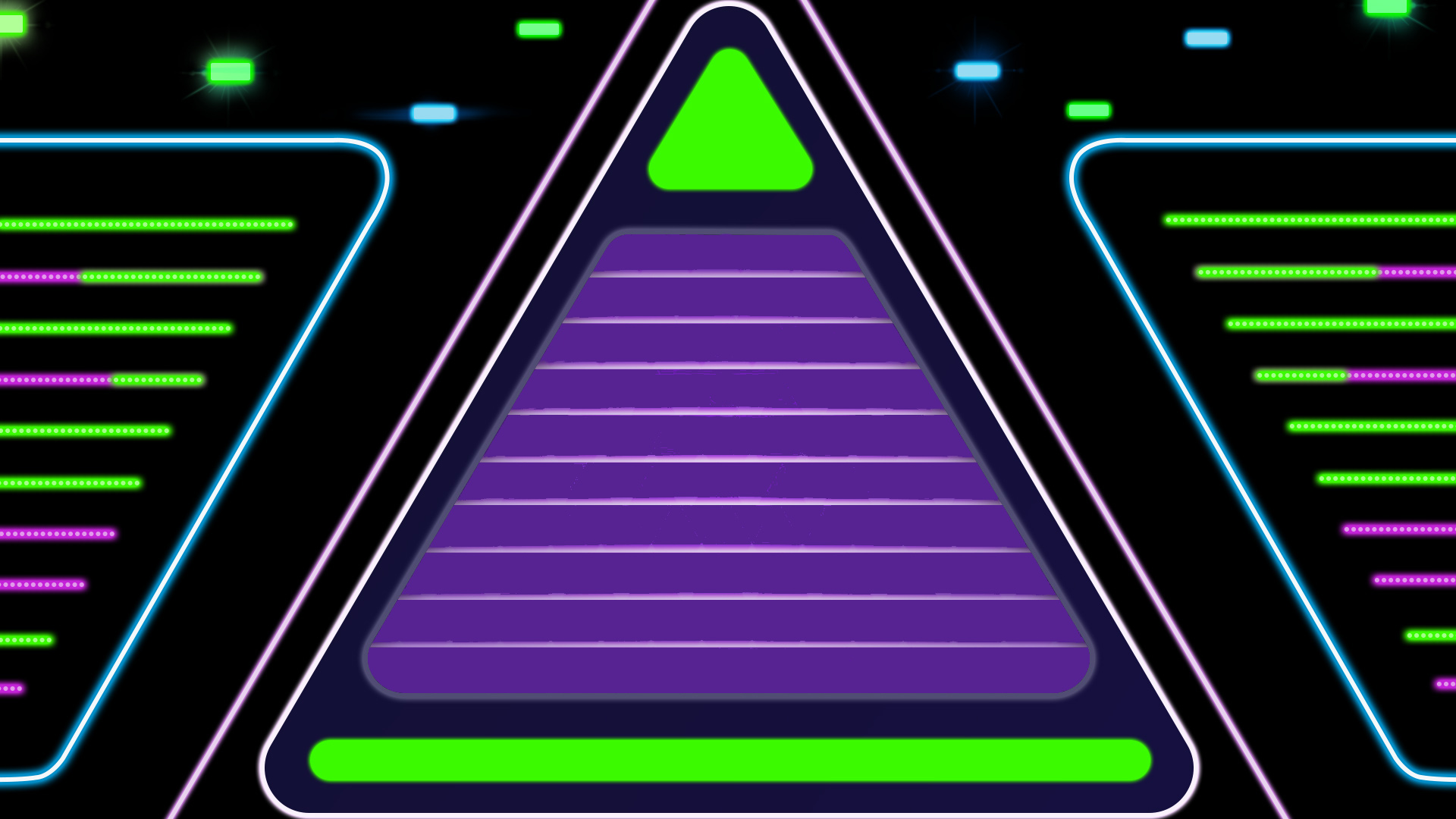 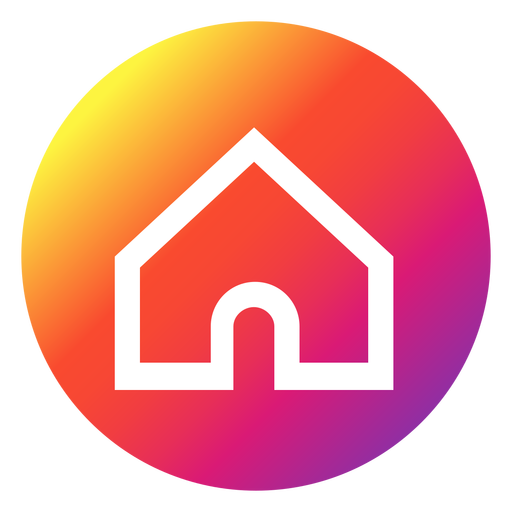 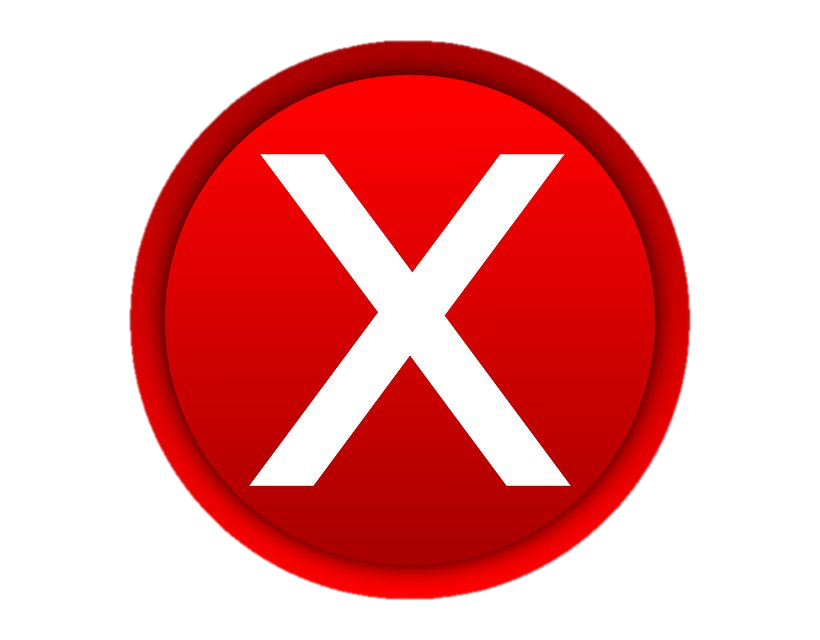 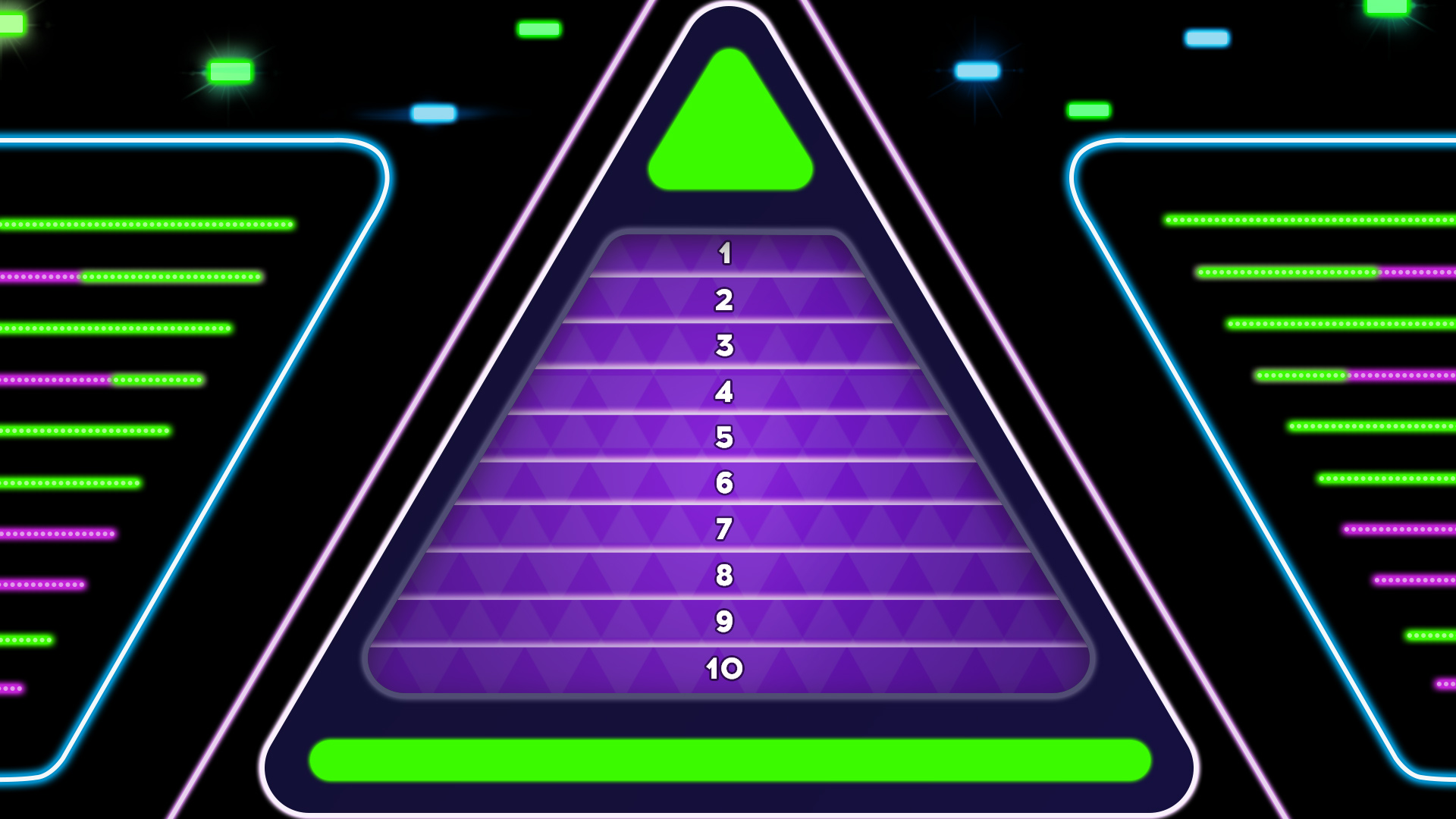 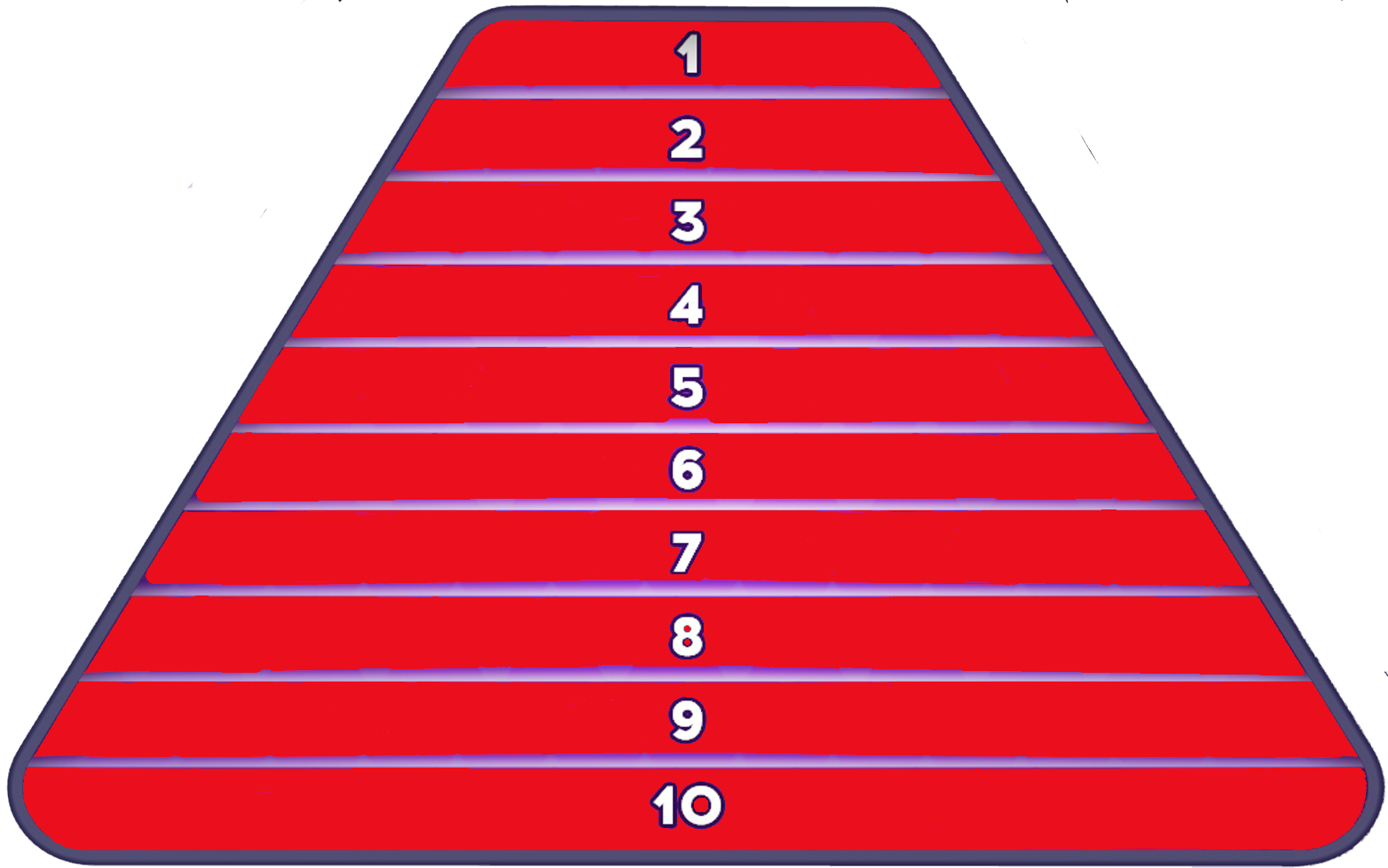 Apple
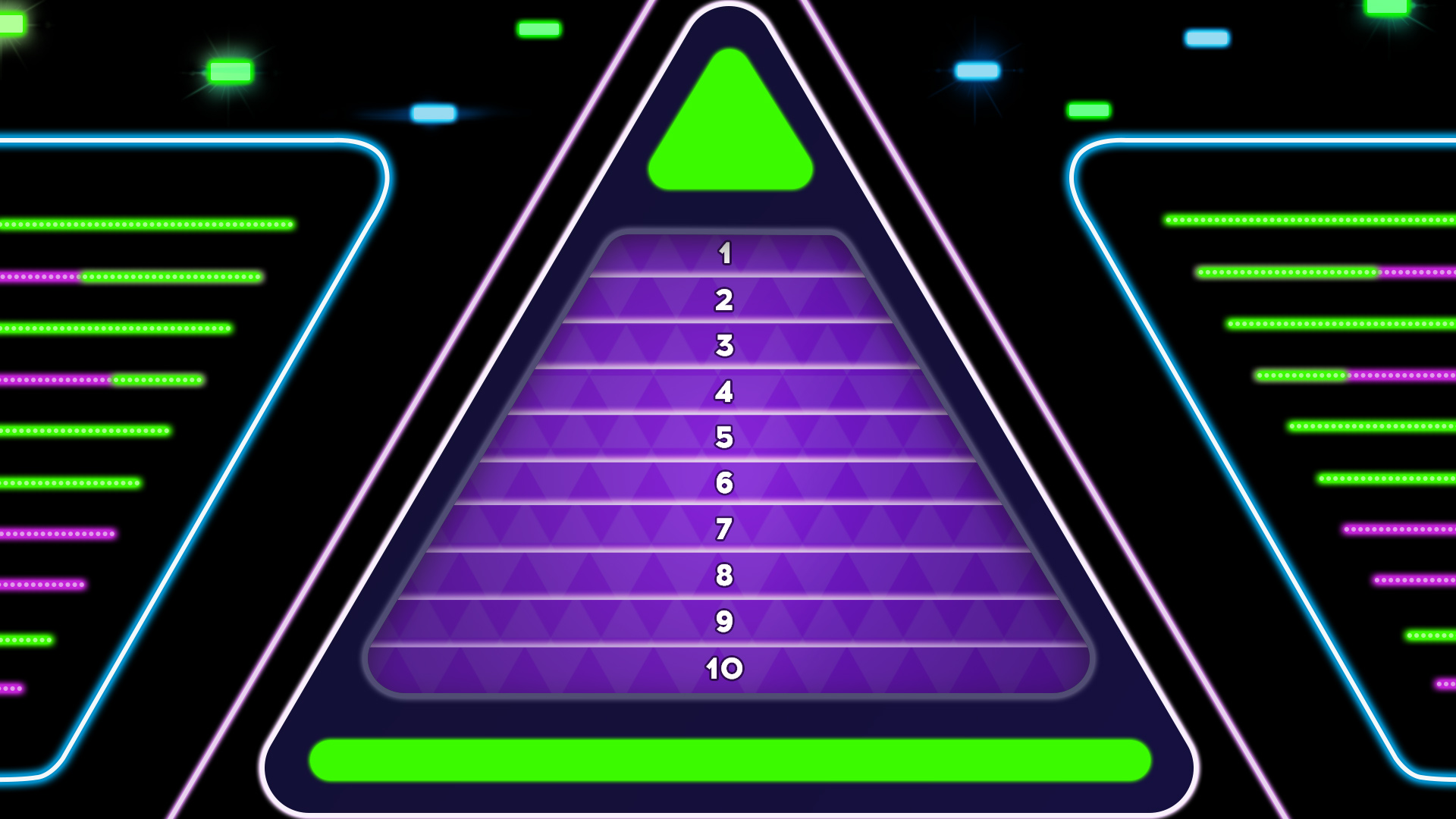 Blackcurrant
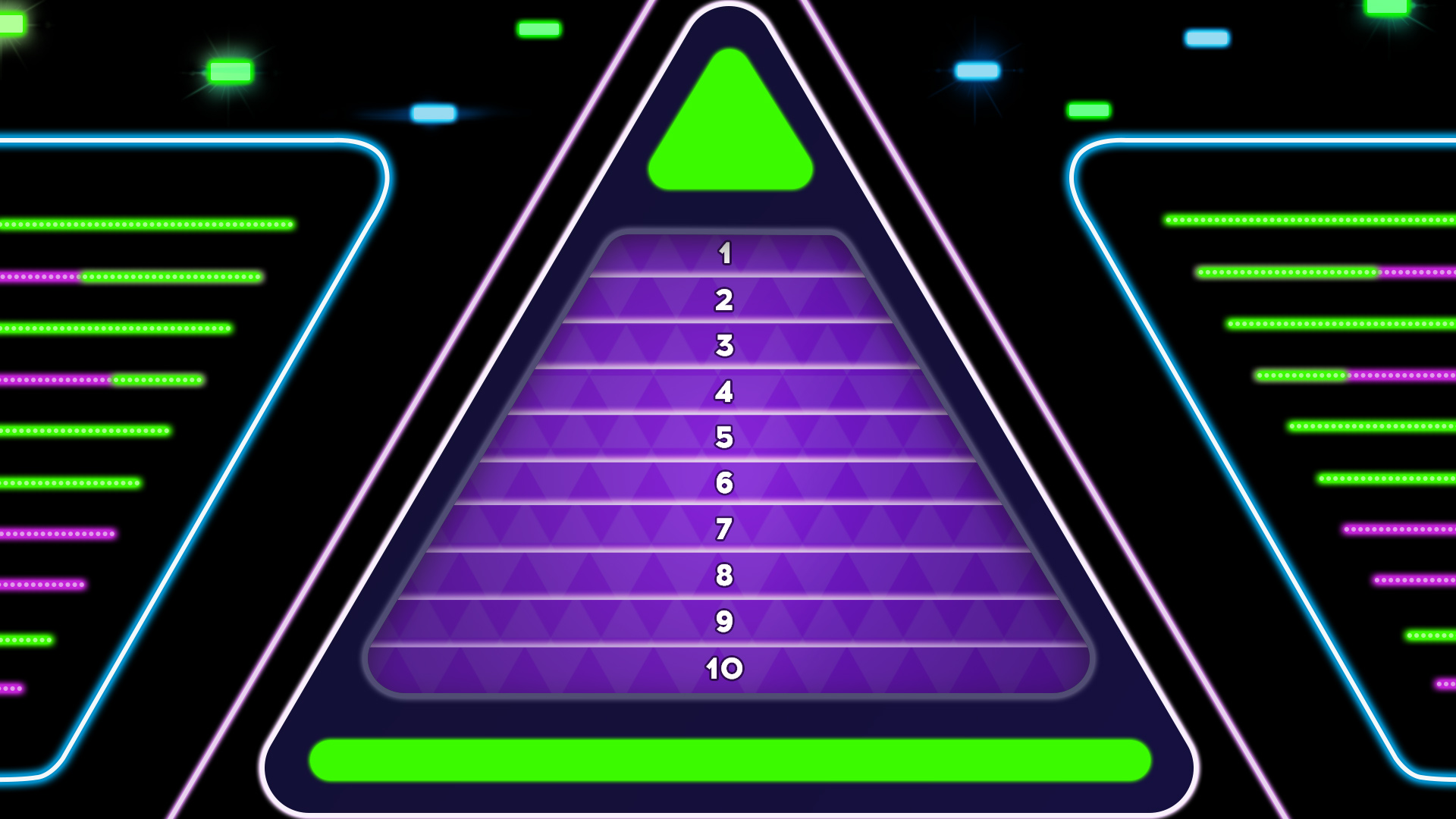 Cherry
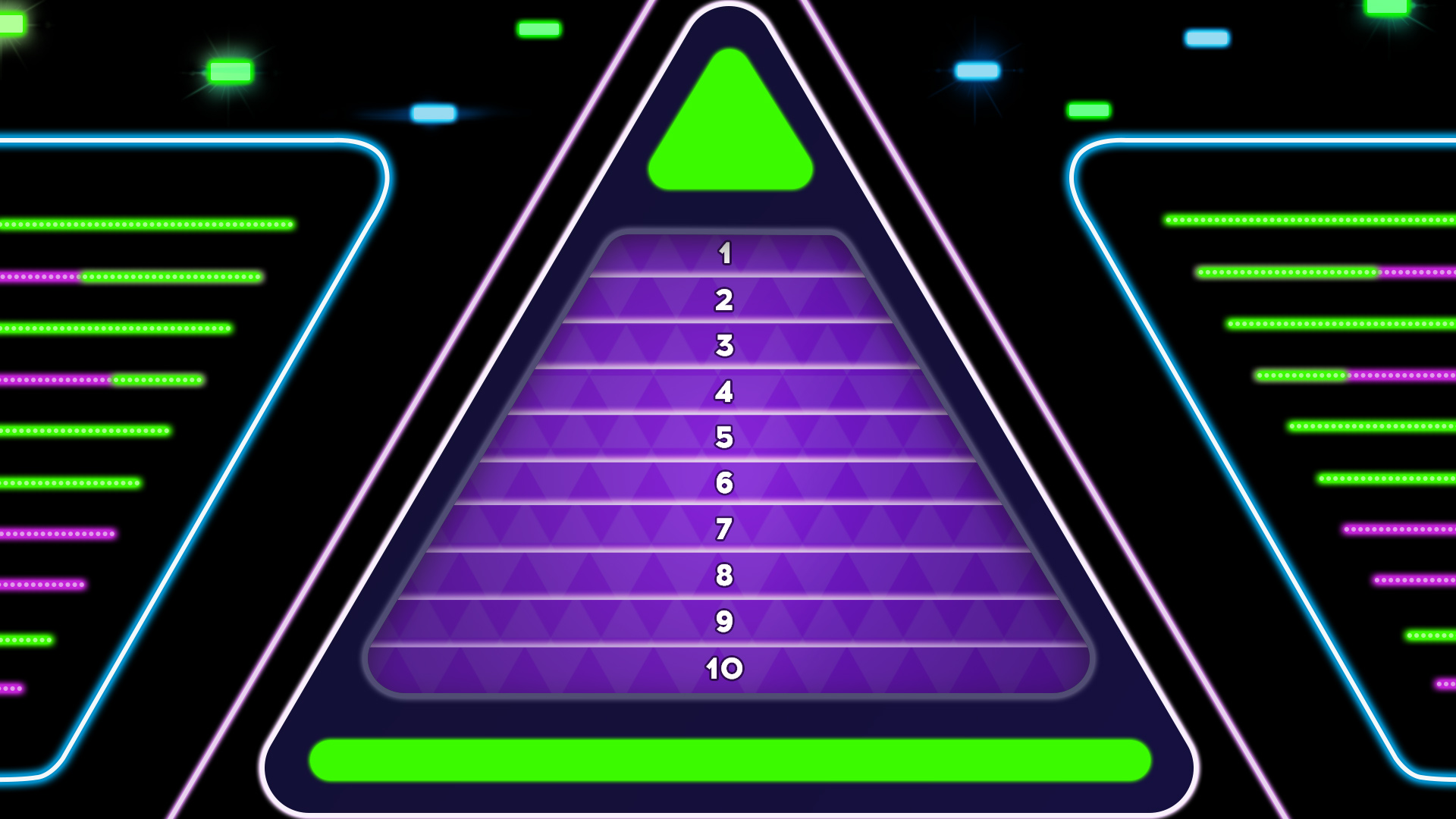 Lemon
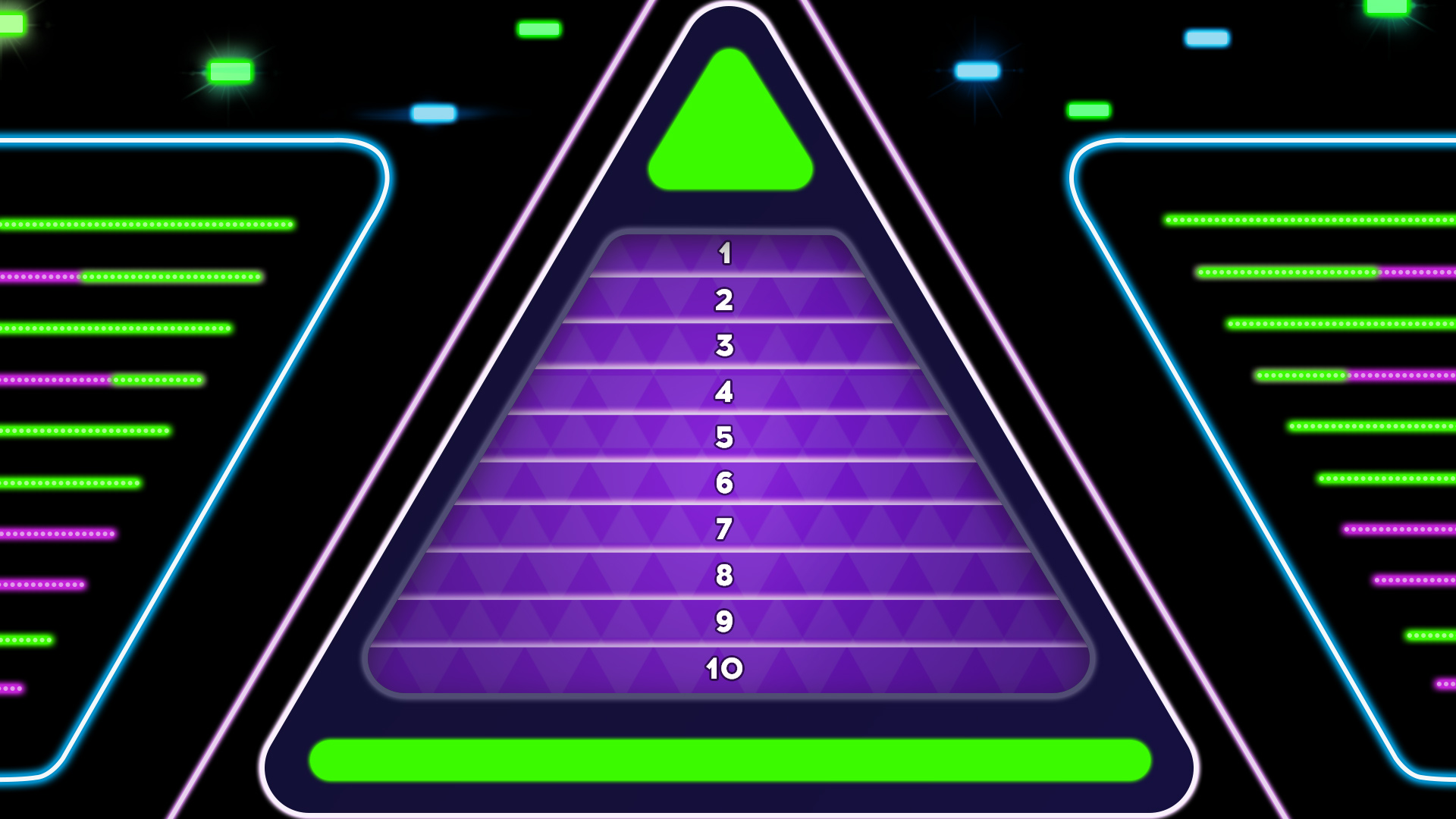 Mango
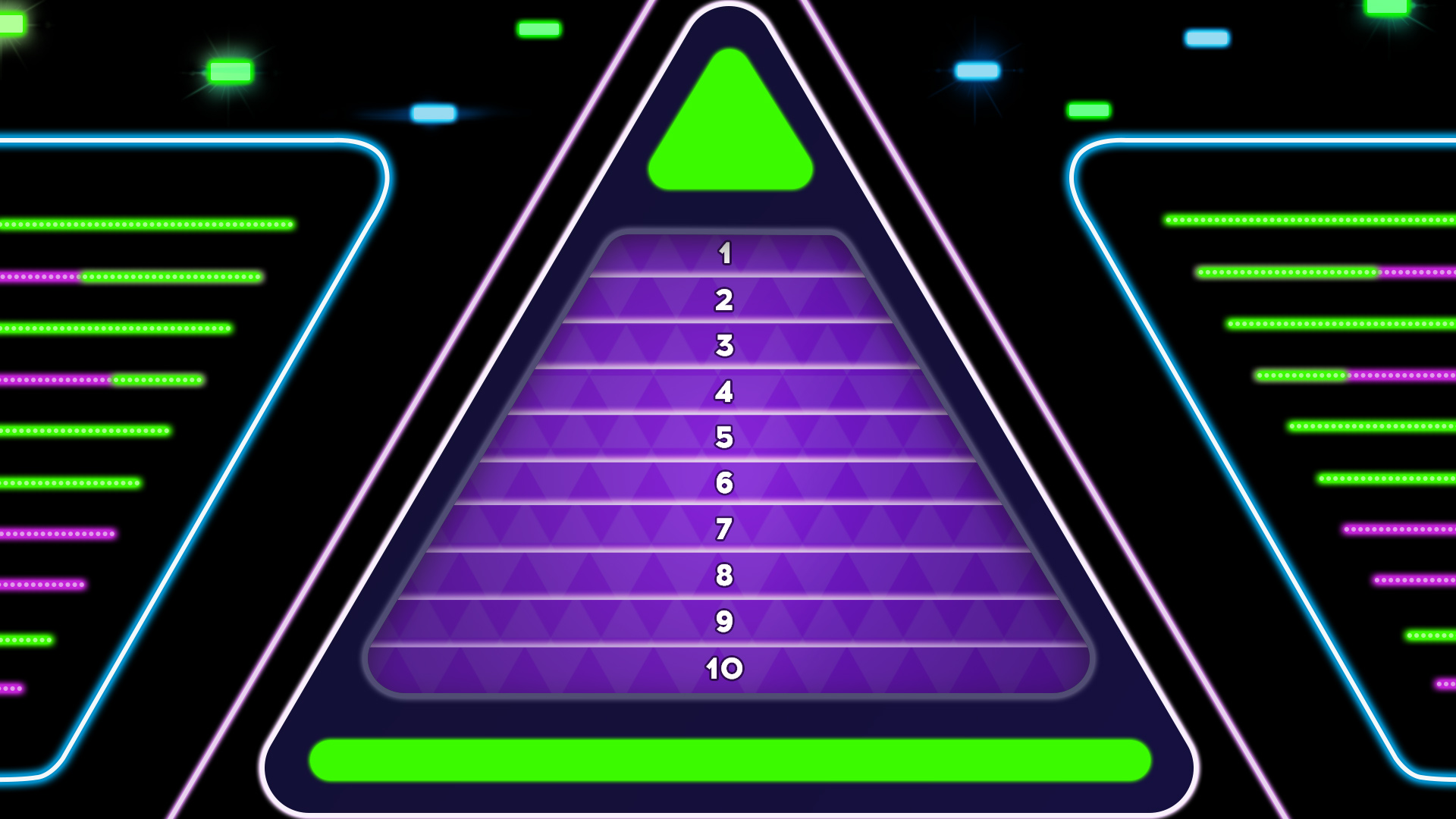 Orange
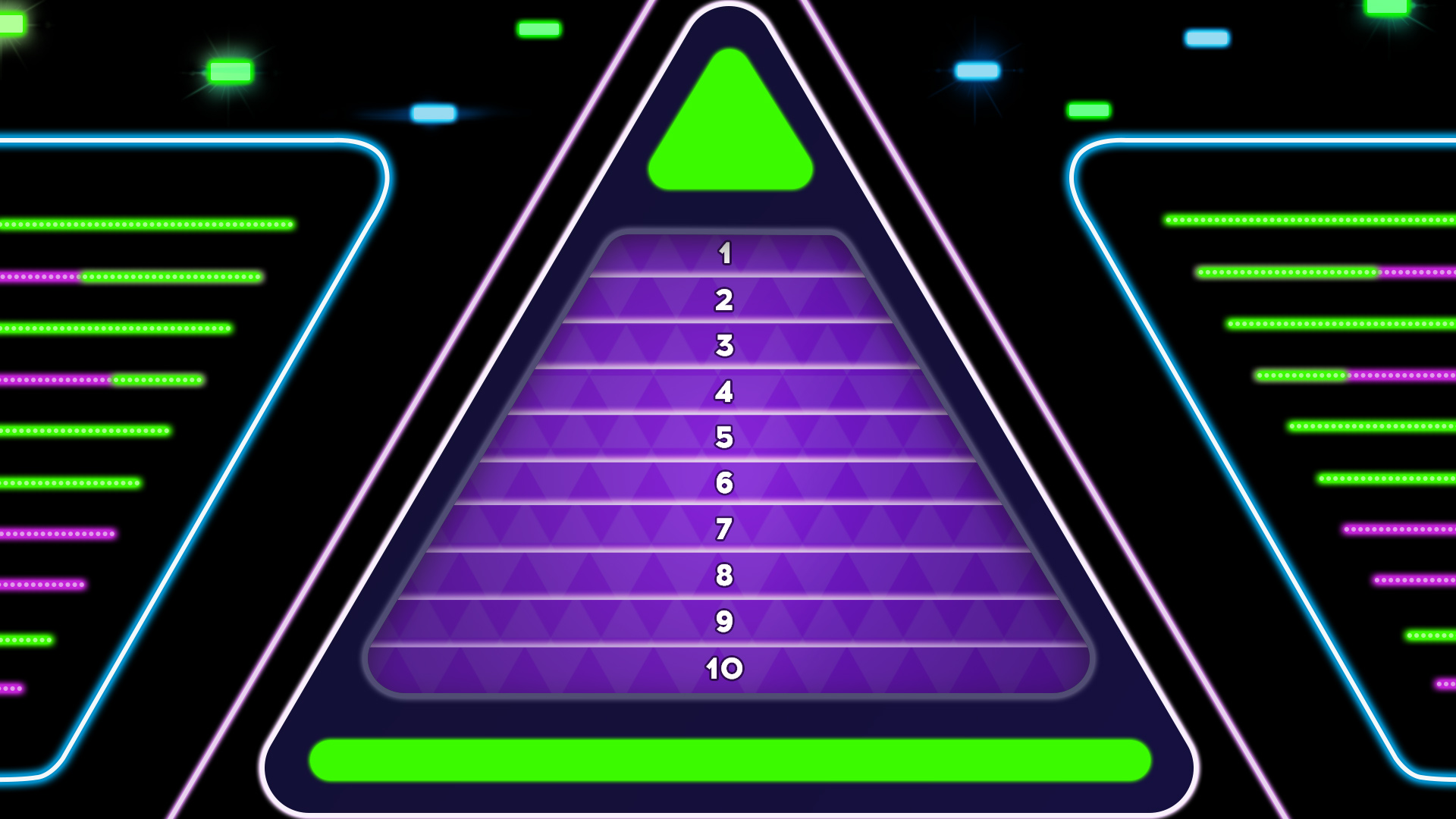 Passionfruit
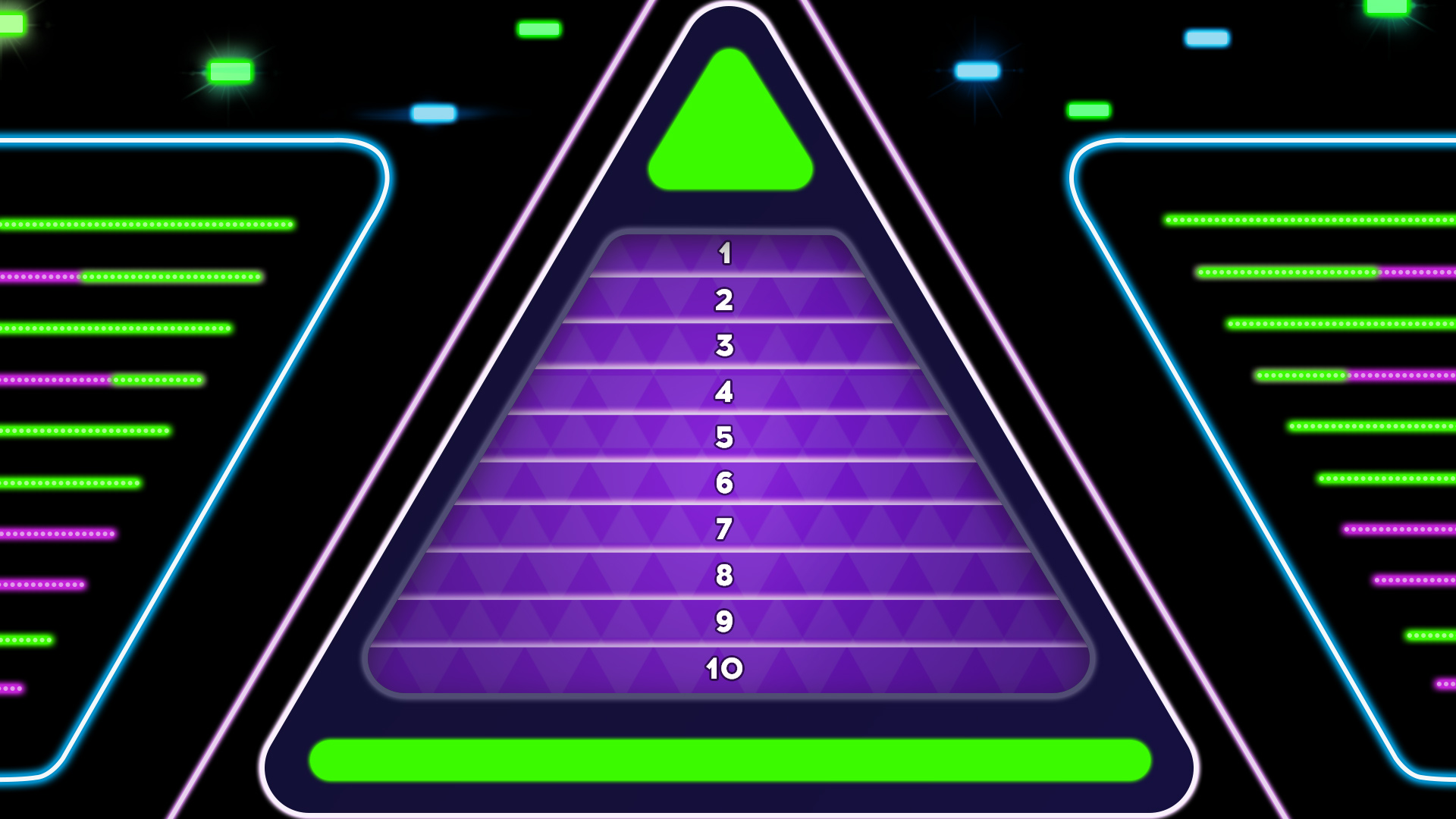 Pineapple
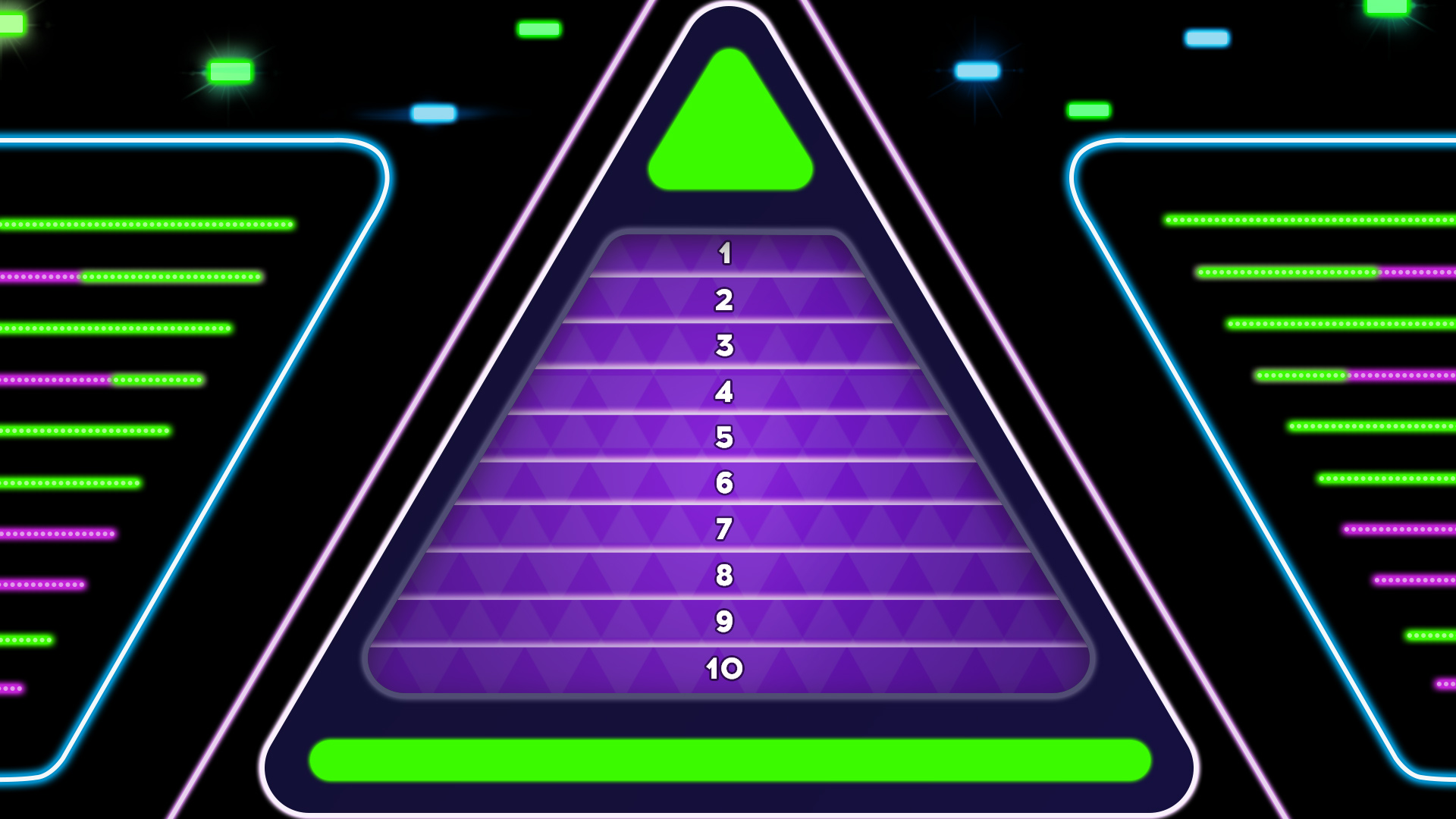 Plum
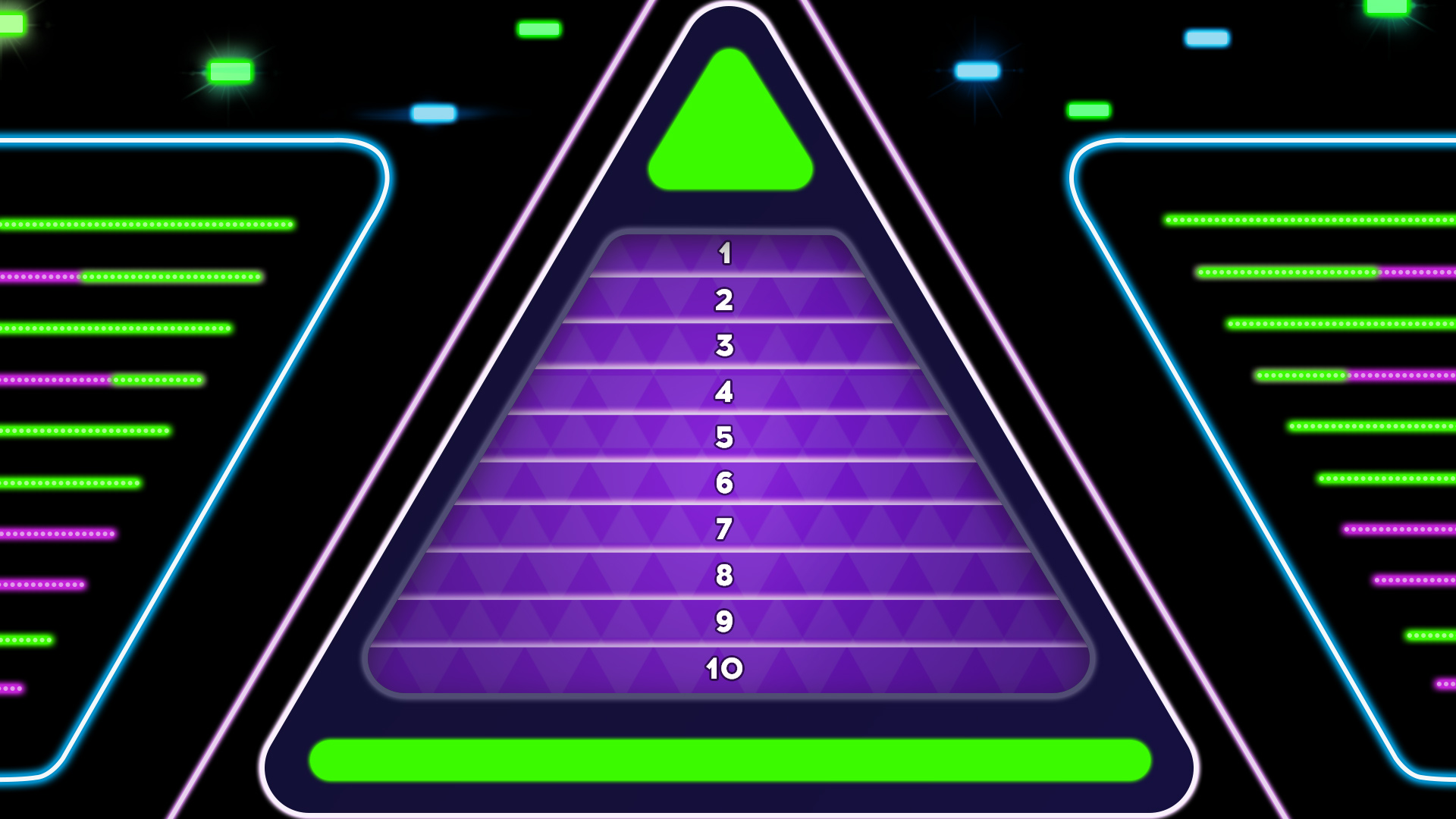 Strawberry
[Speaker Notes: The 10 foods the Very Hungry Caterpillar ate on Saturday [As listed in the Eric Carle book.]]
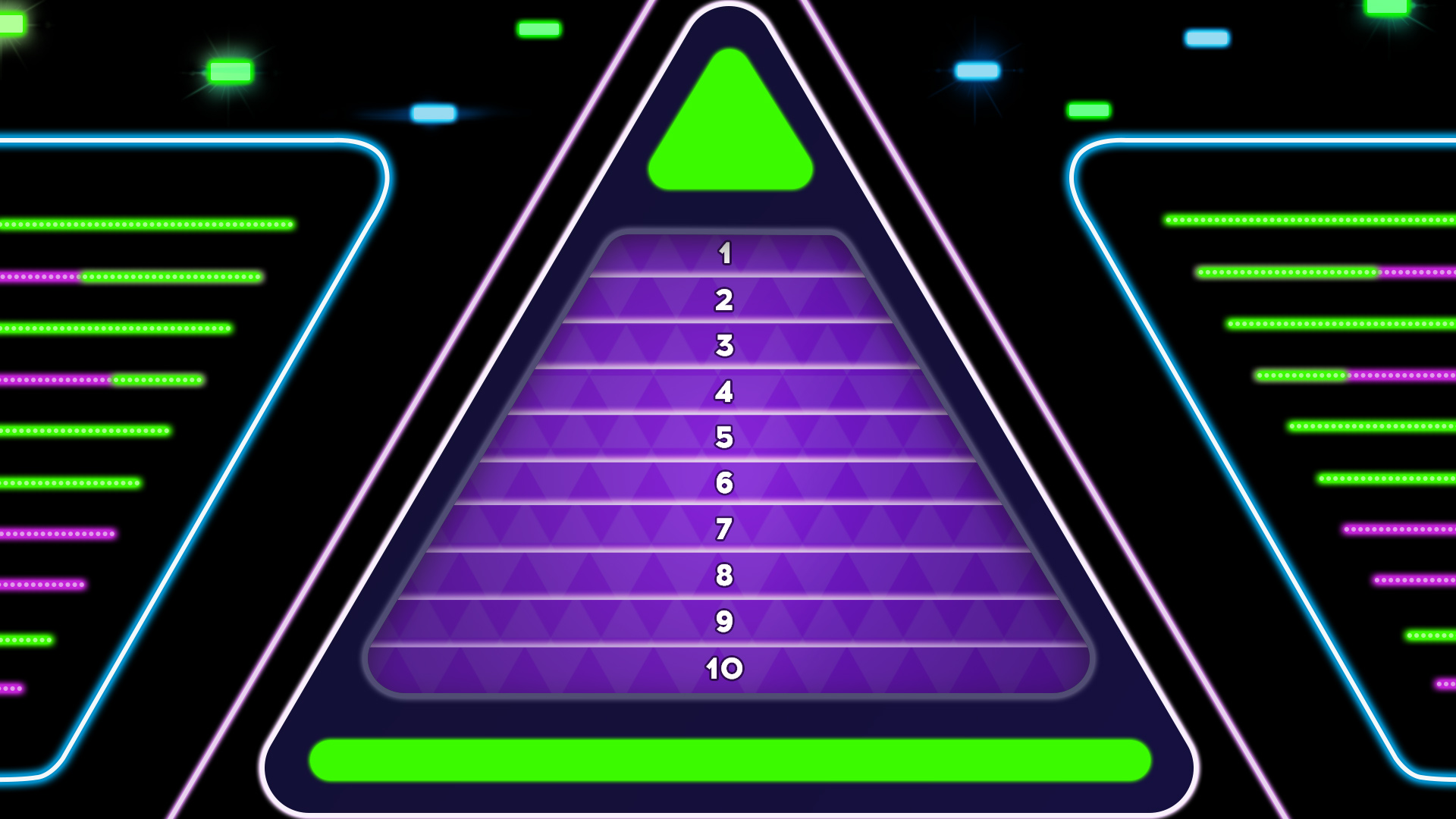 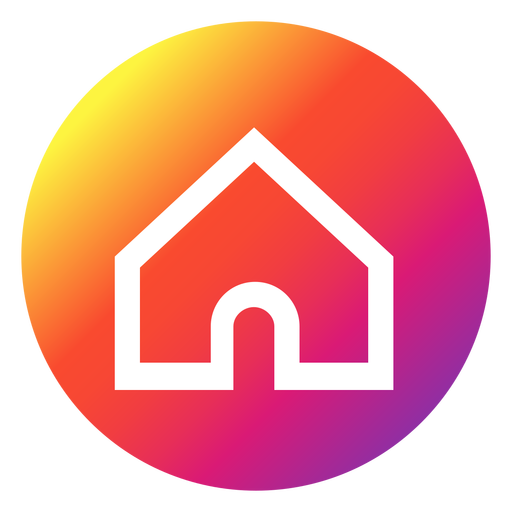 The 10 most popular musical instruments for children that children play or would like to play
[Speaker Notes: The 10 foods the Very Hungry Caterpillar ate on Saturday [As listed in the Eric Carle book.]]
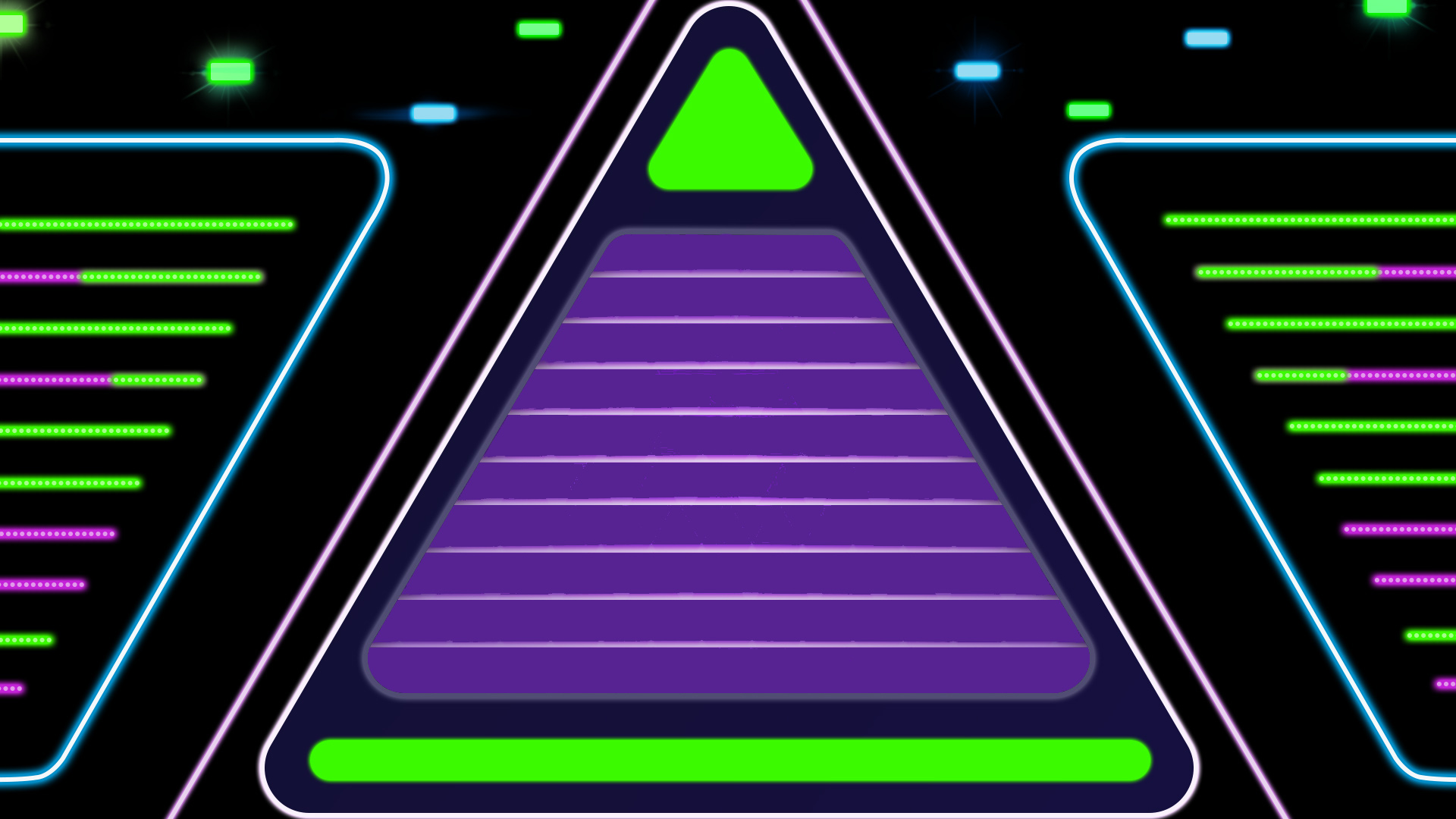 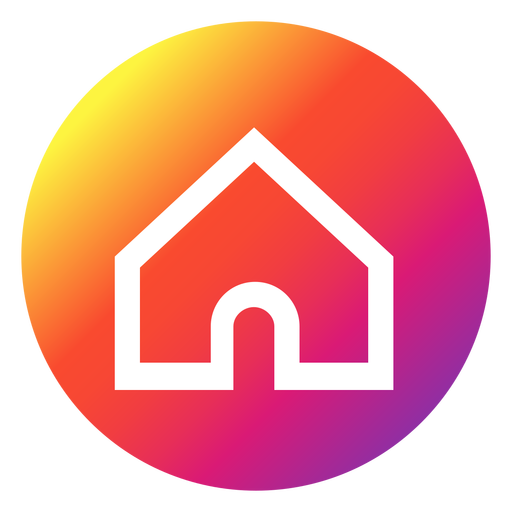 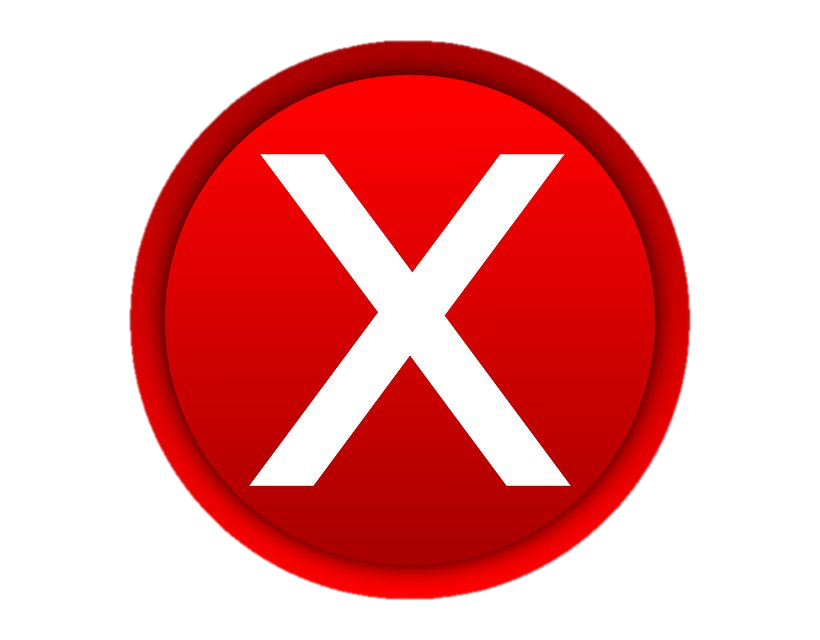 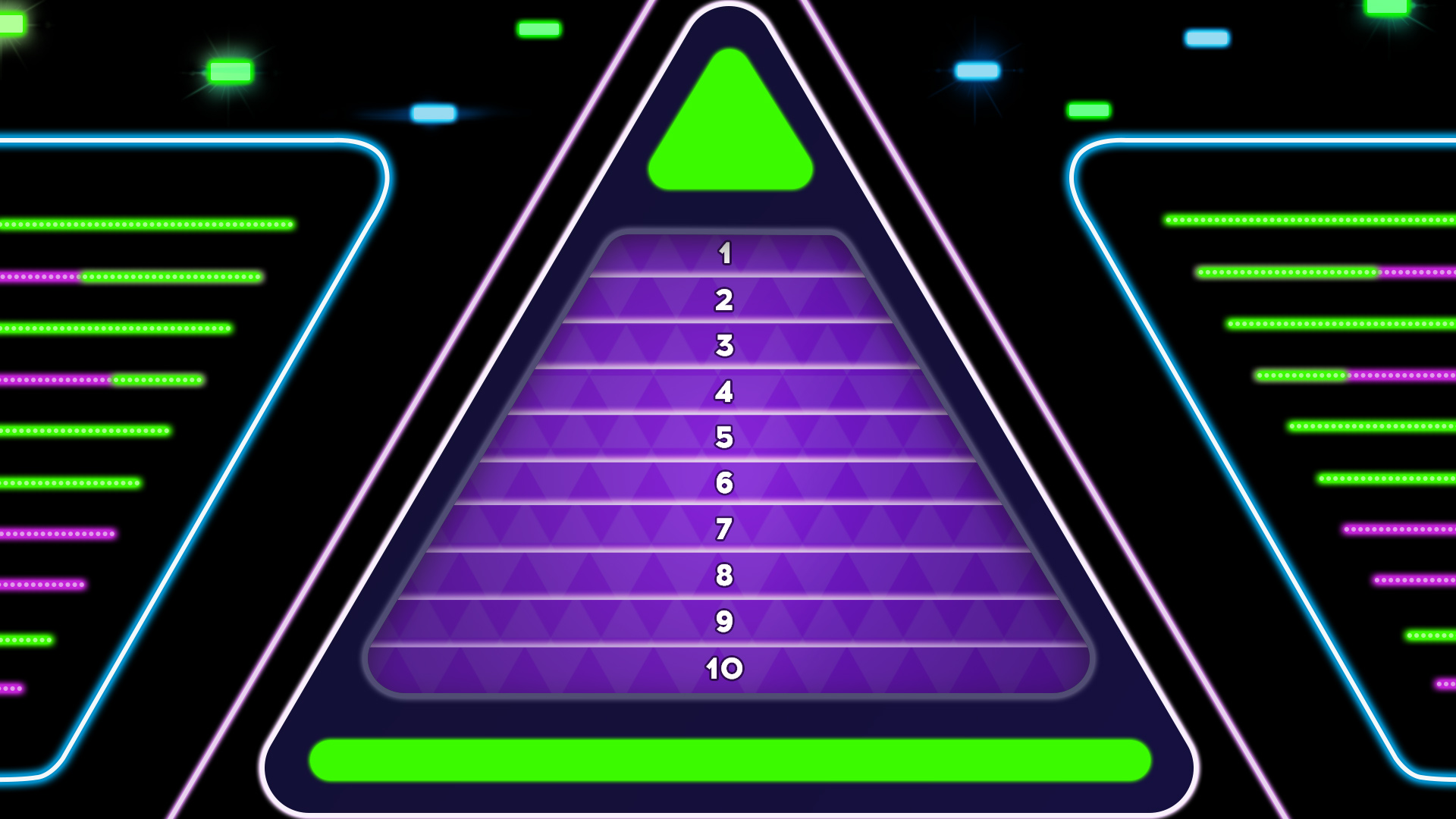 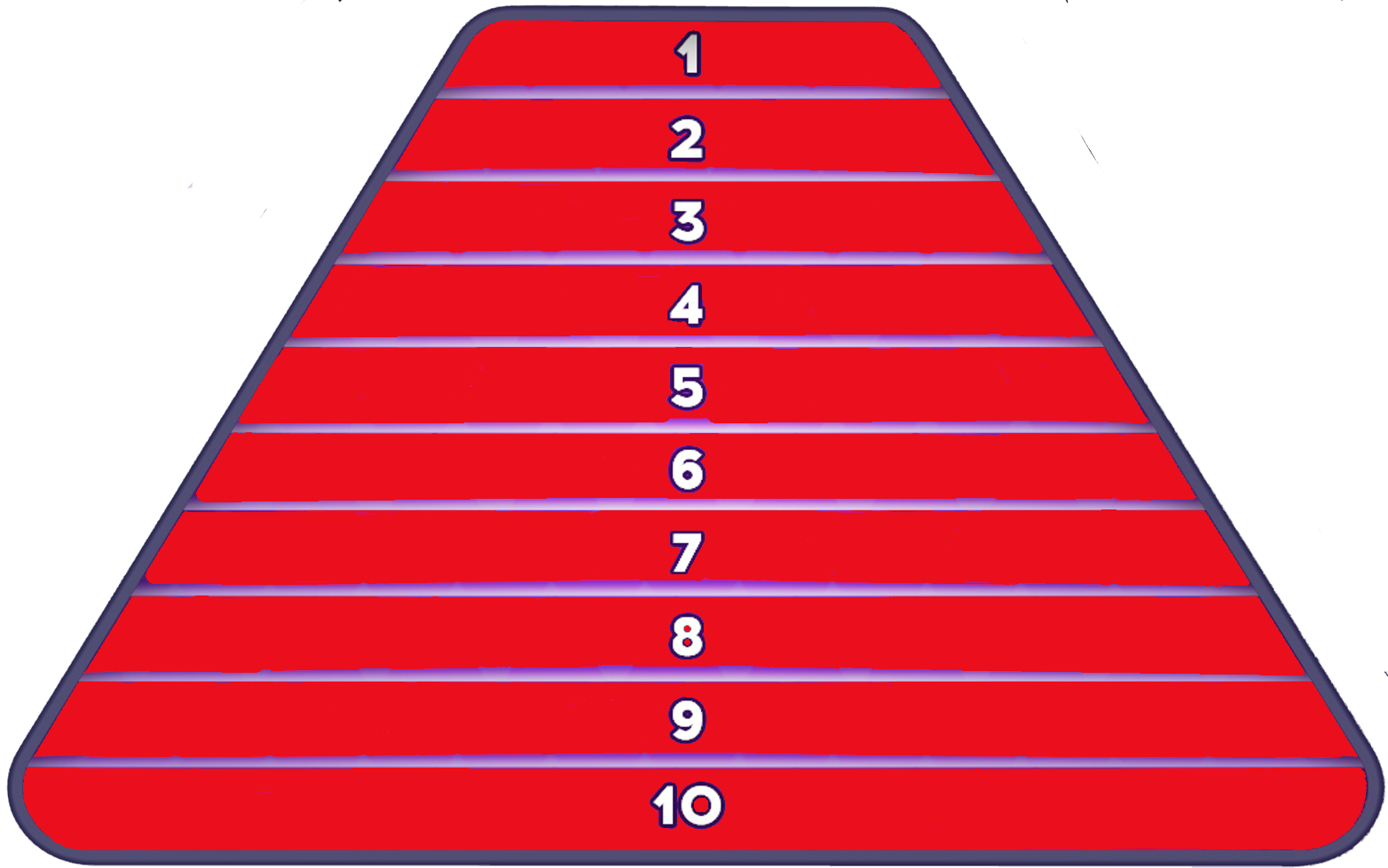 Guitar
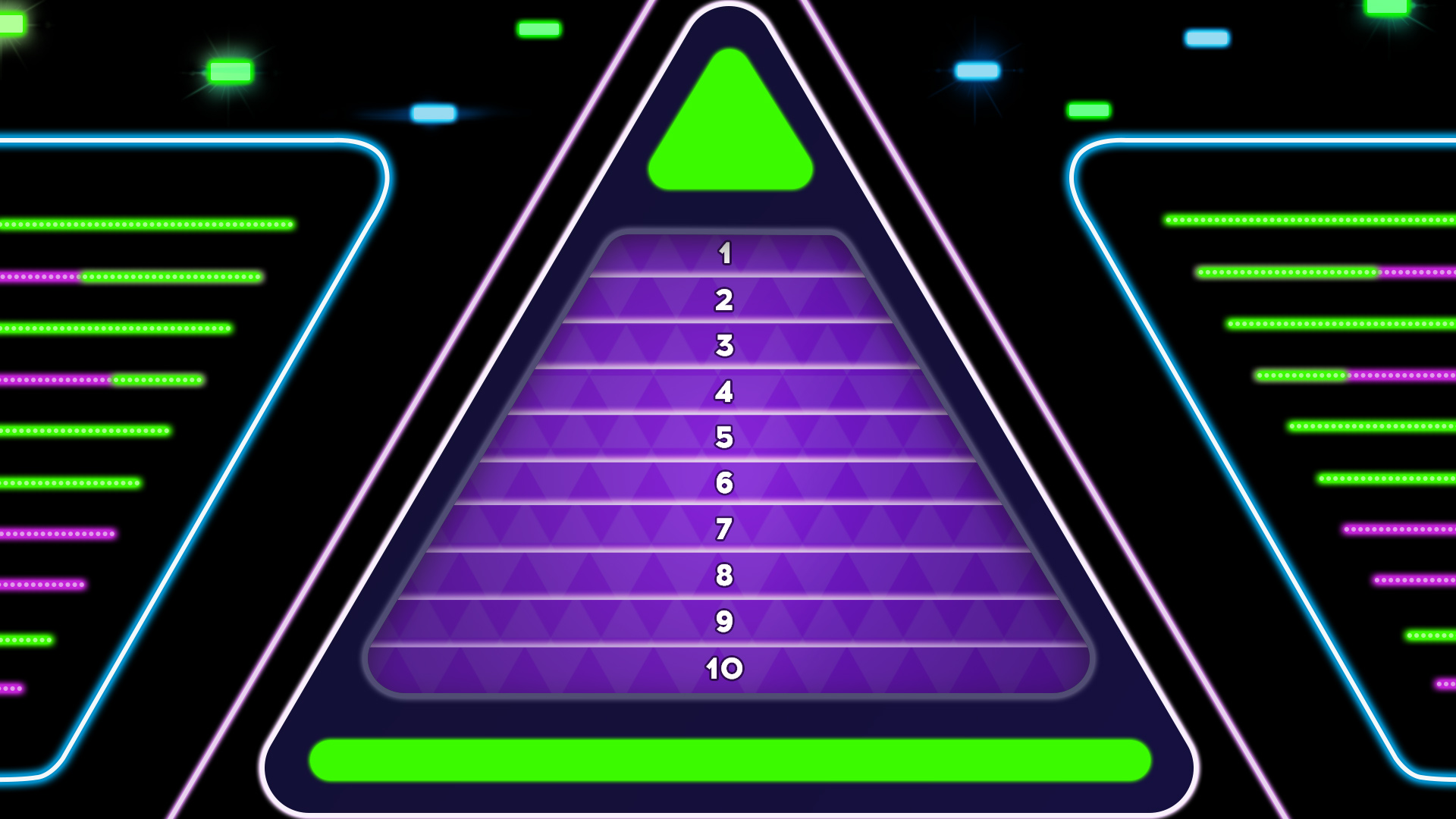 Piano - Keyboard
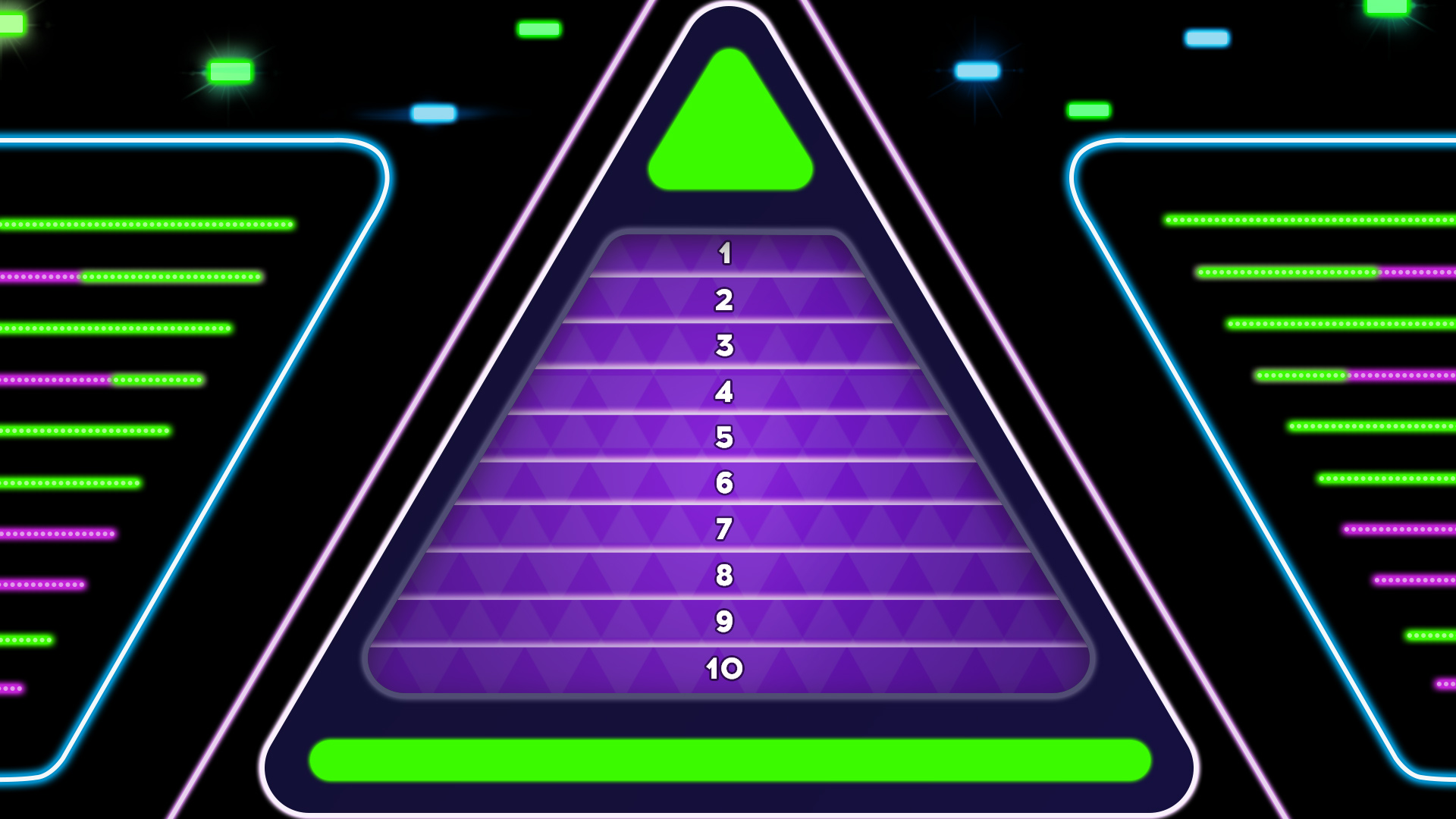 Drums
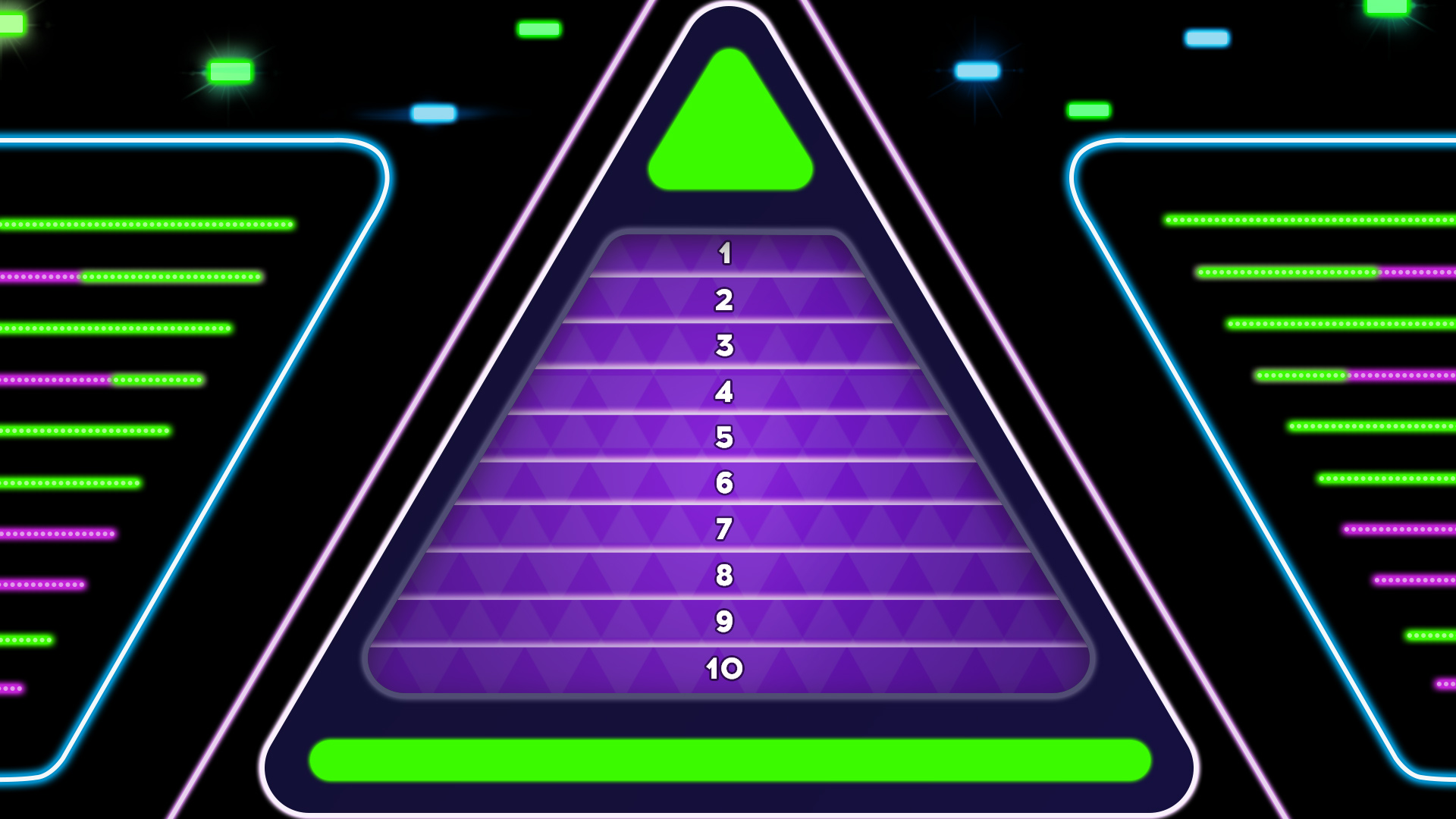 Bass Guitar
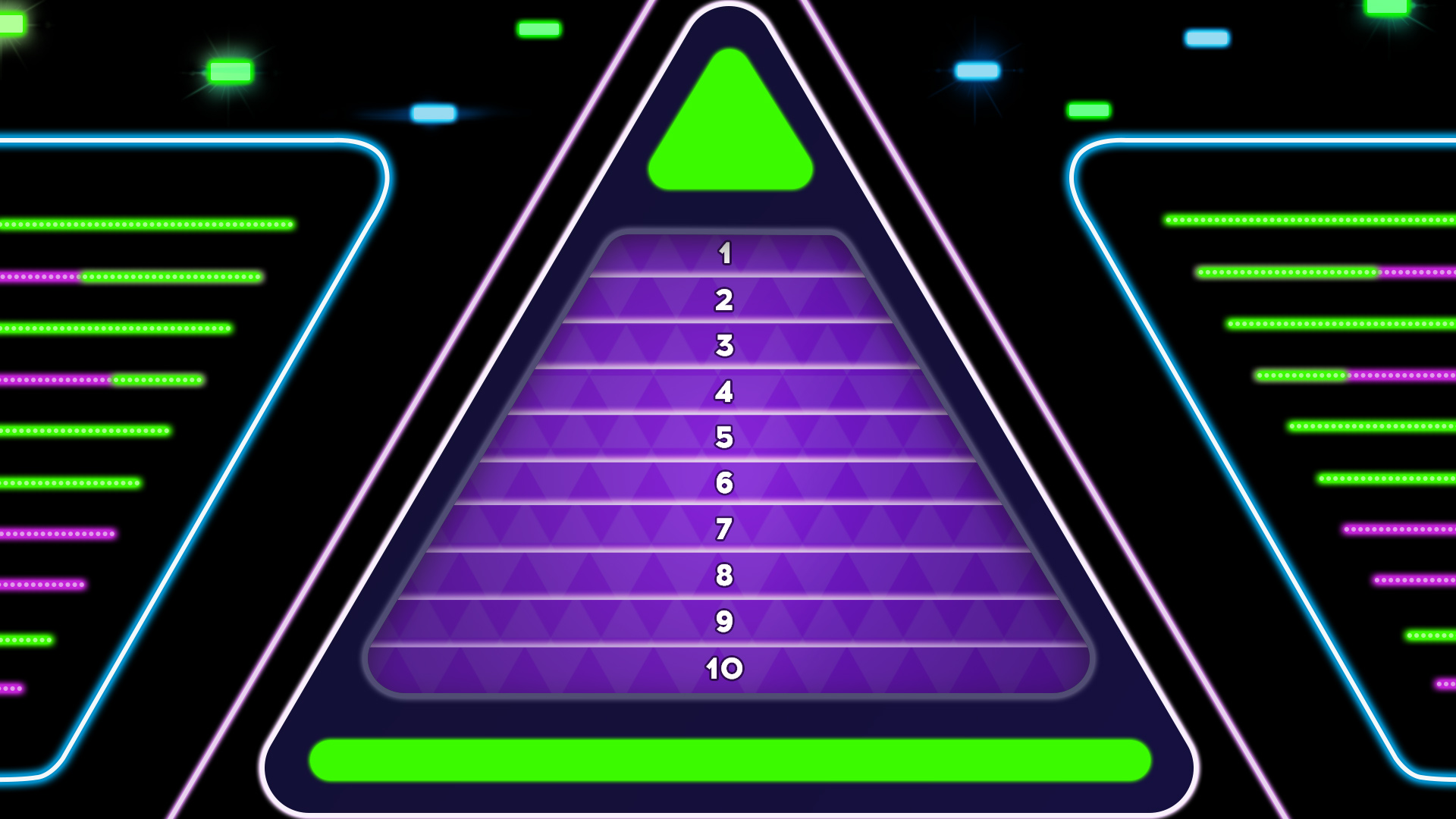 Ukulele
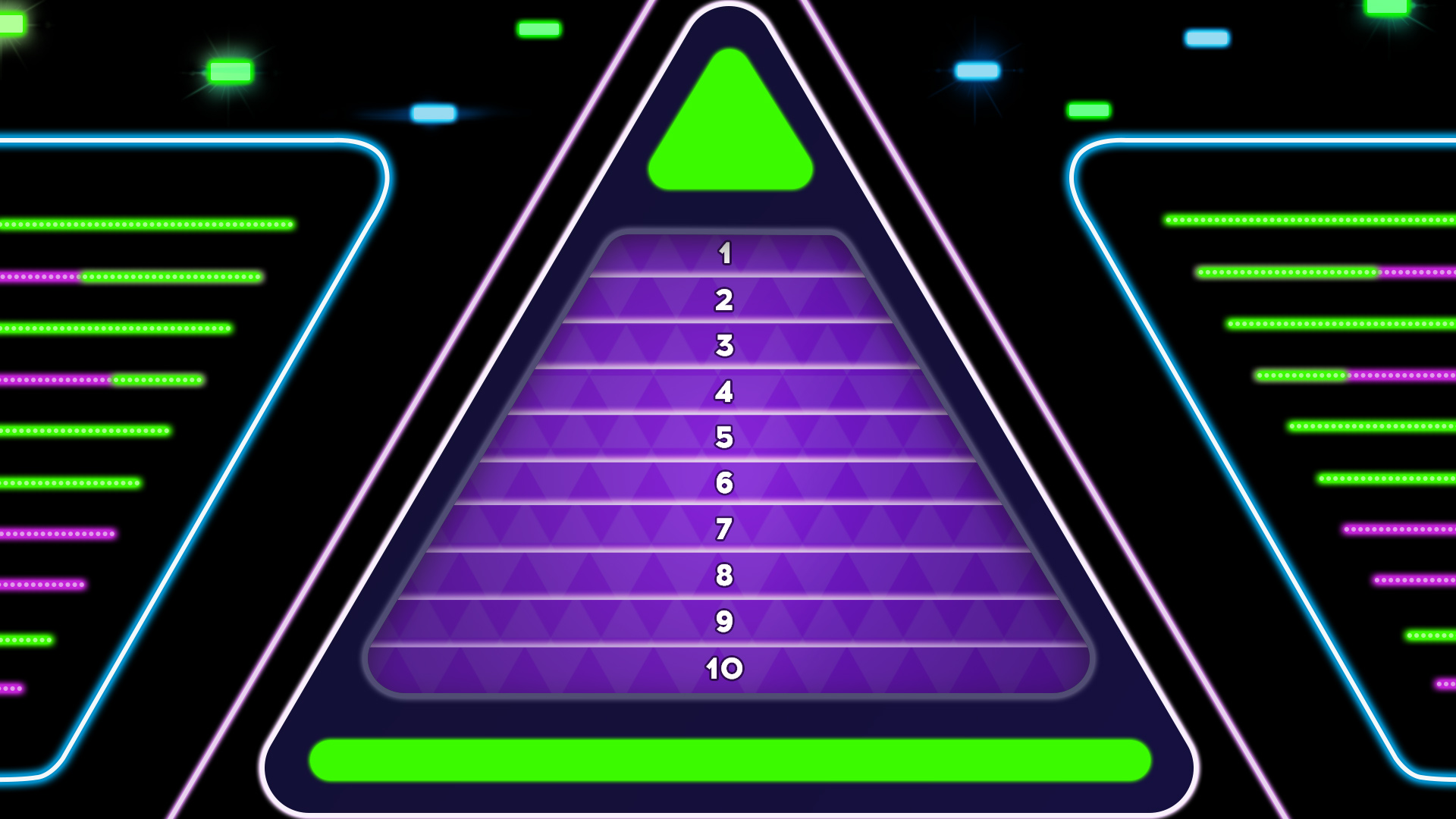 Violin - Viola
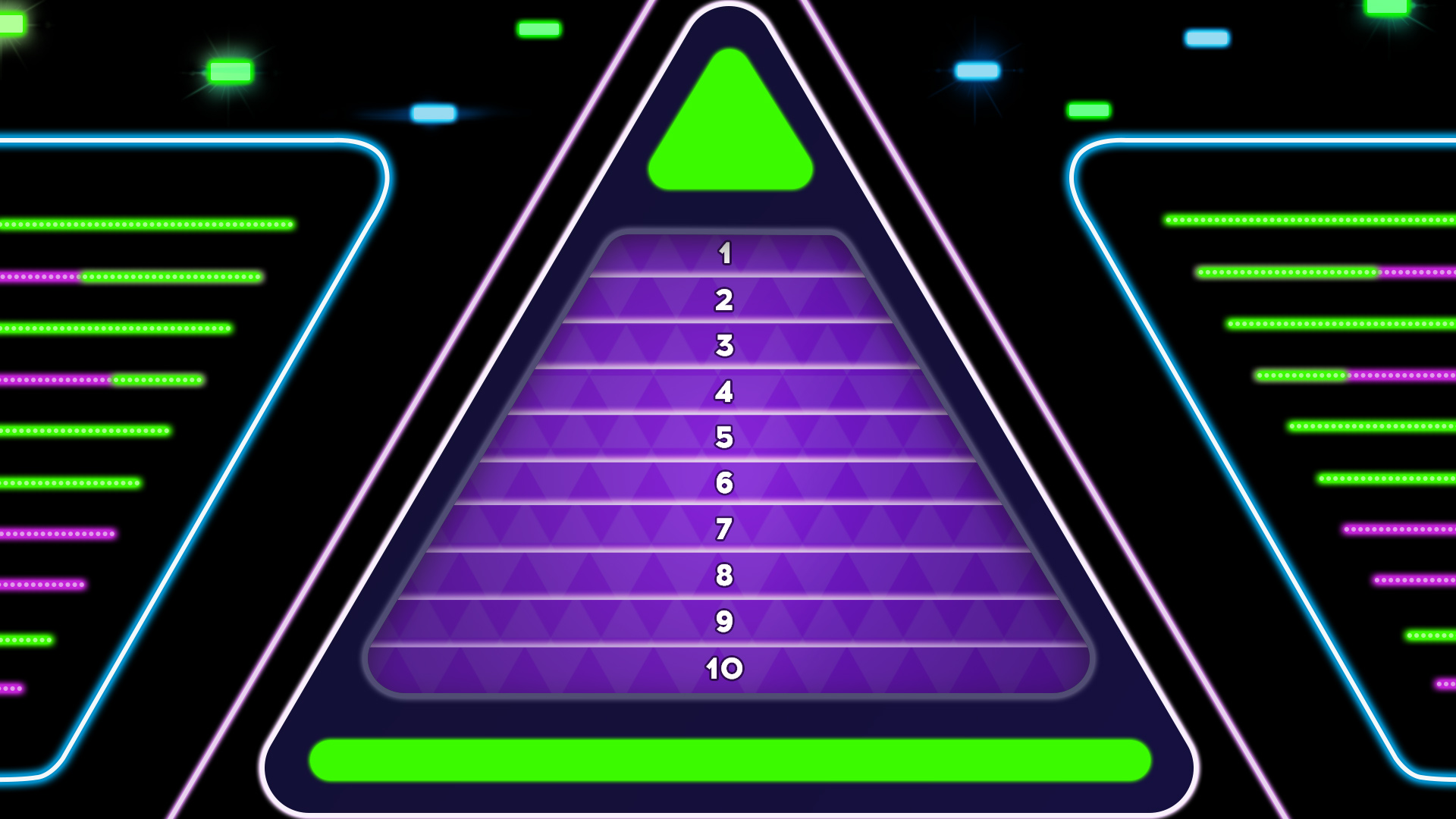 Recorder
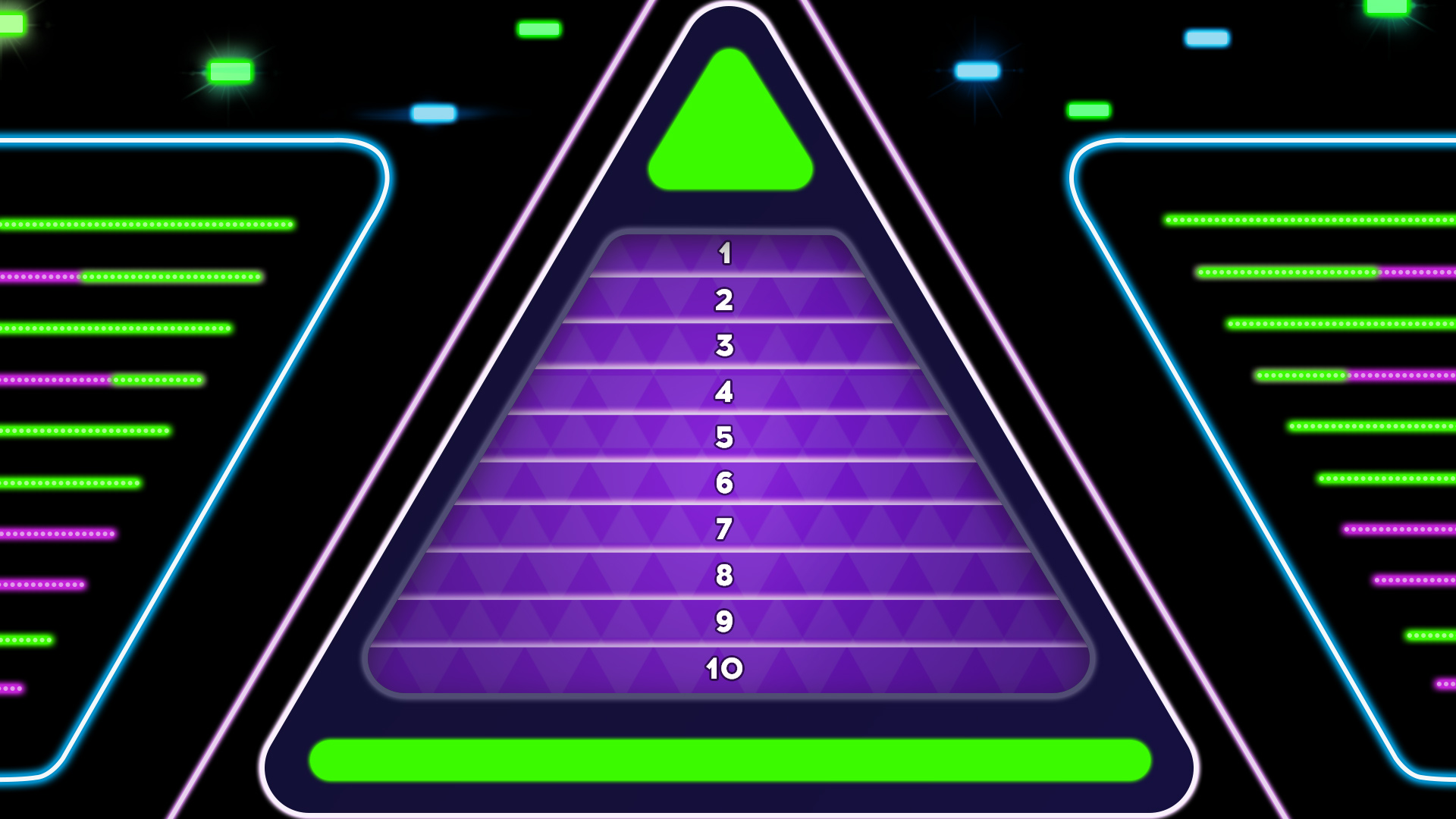 Saxophone
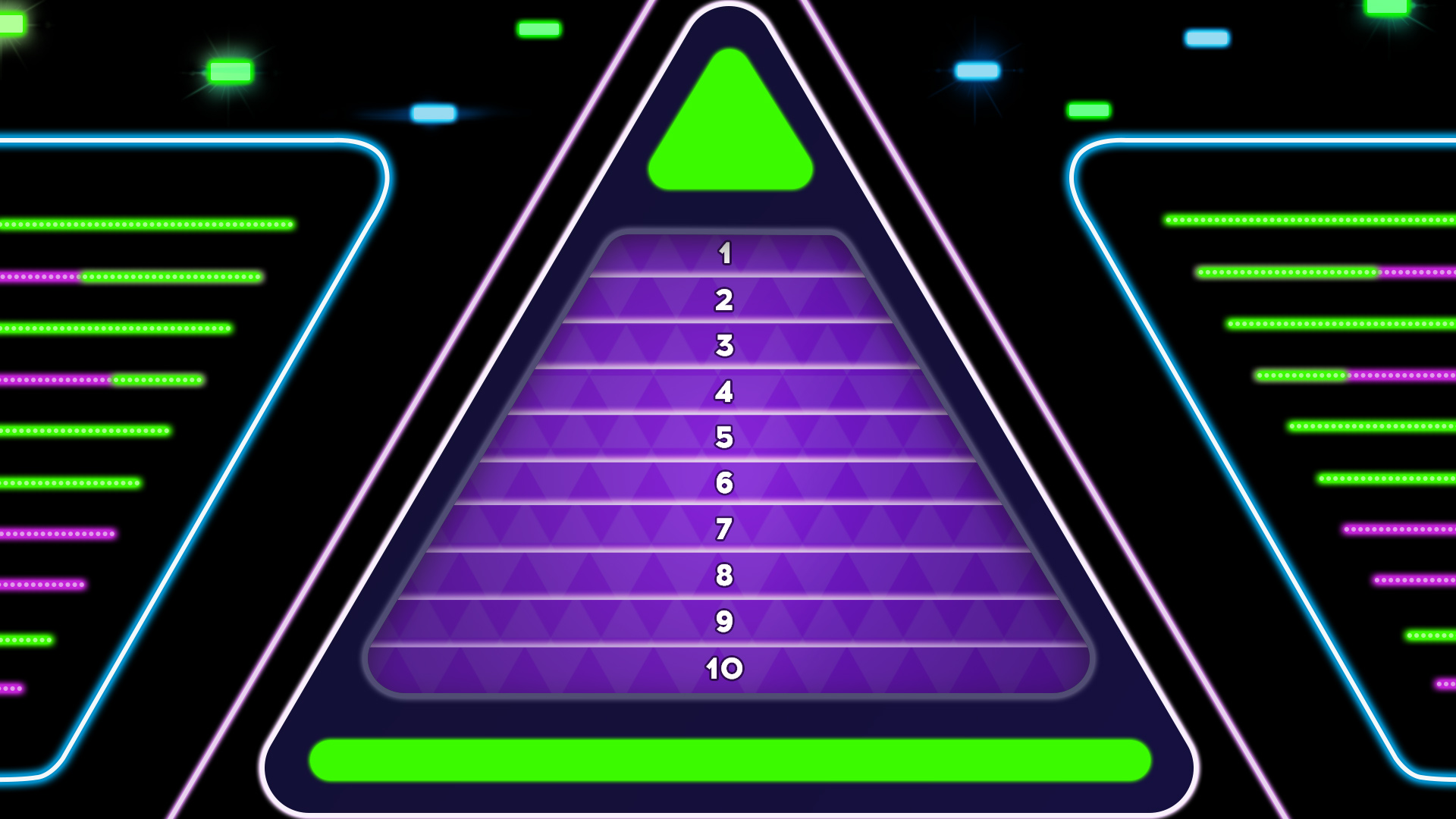 Flute
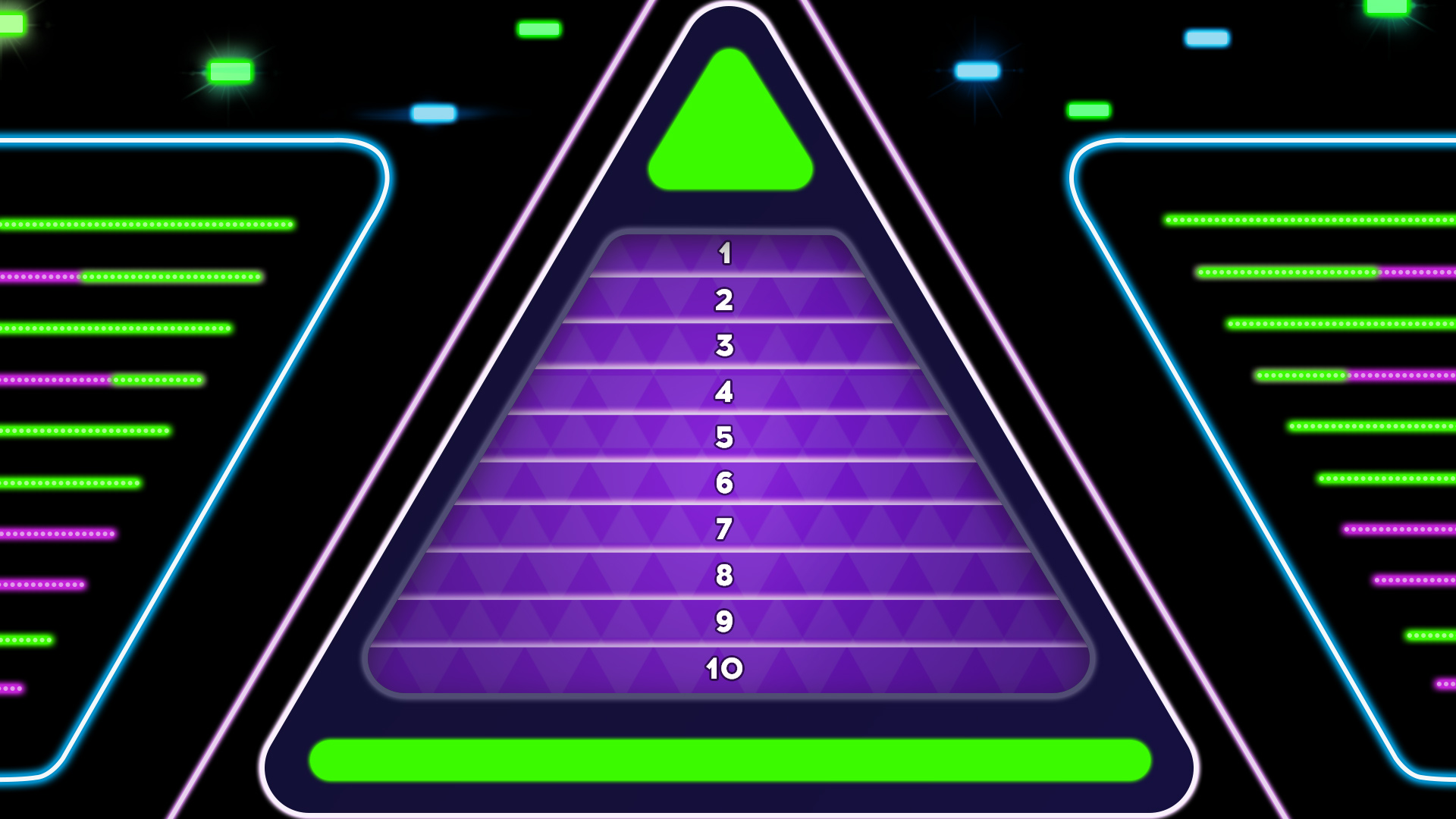 Trumpet
[Speaker Notes: The 10 foods the Very Hungry Caterpillar ate on Saturday [As listed in the Eric Carle book.]]
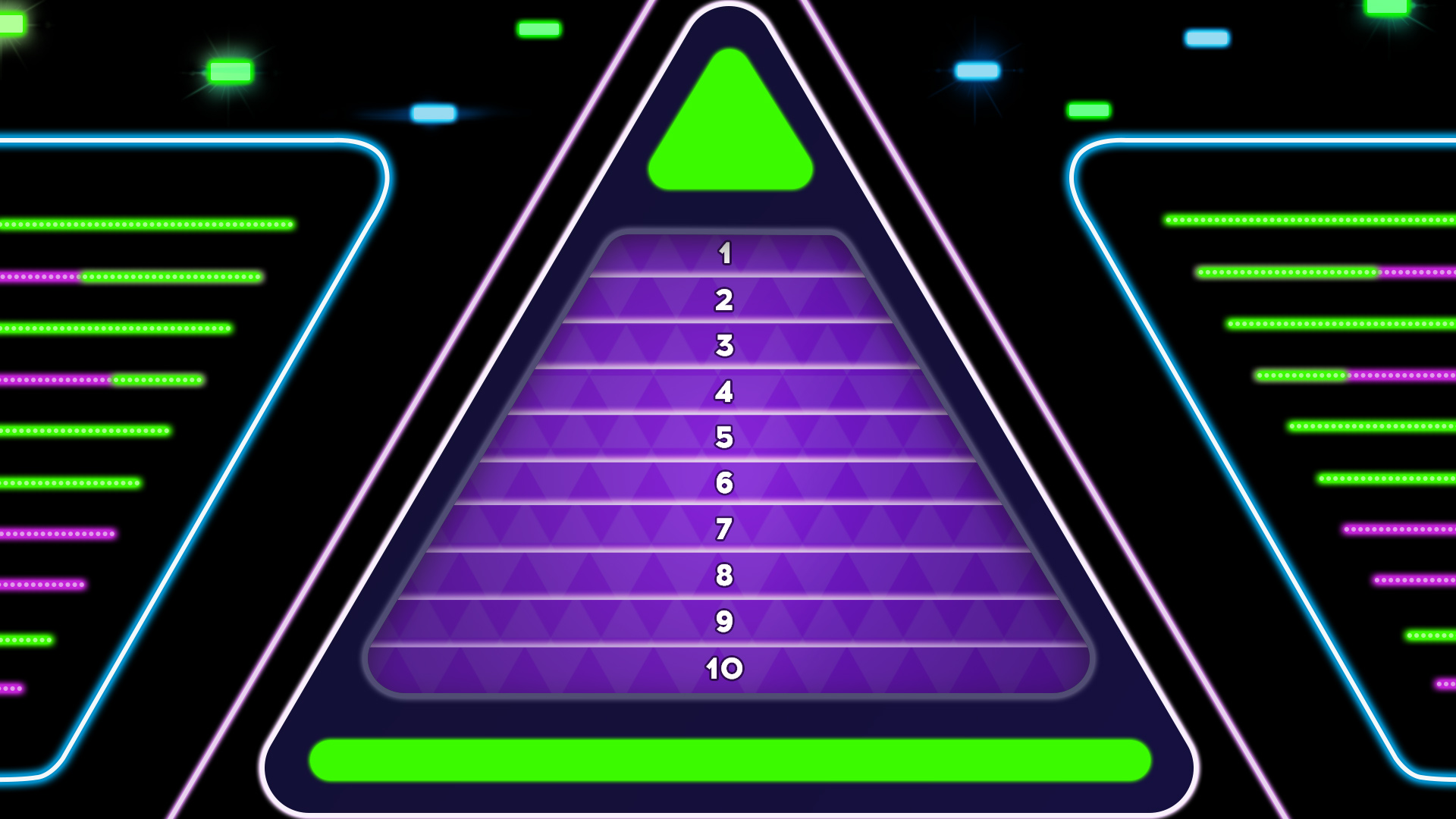 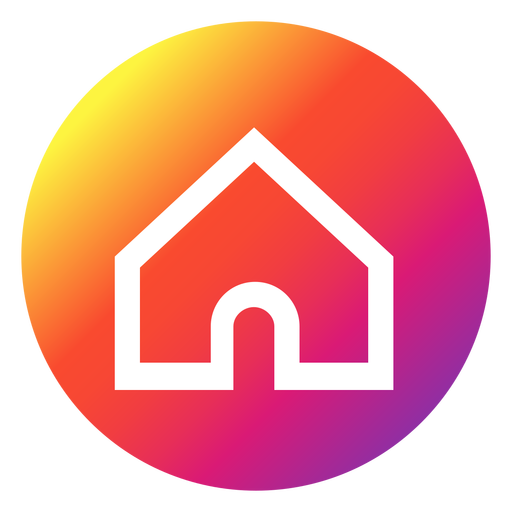 The 10 overseas  countries with the most popular cuisines (2018 study)
[Speaker Notes: The 10 foods the Very Hungry Caterpillar ate on Saturday [As listed in the Eric Carle book.]]
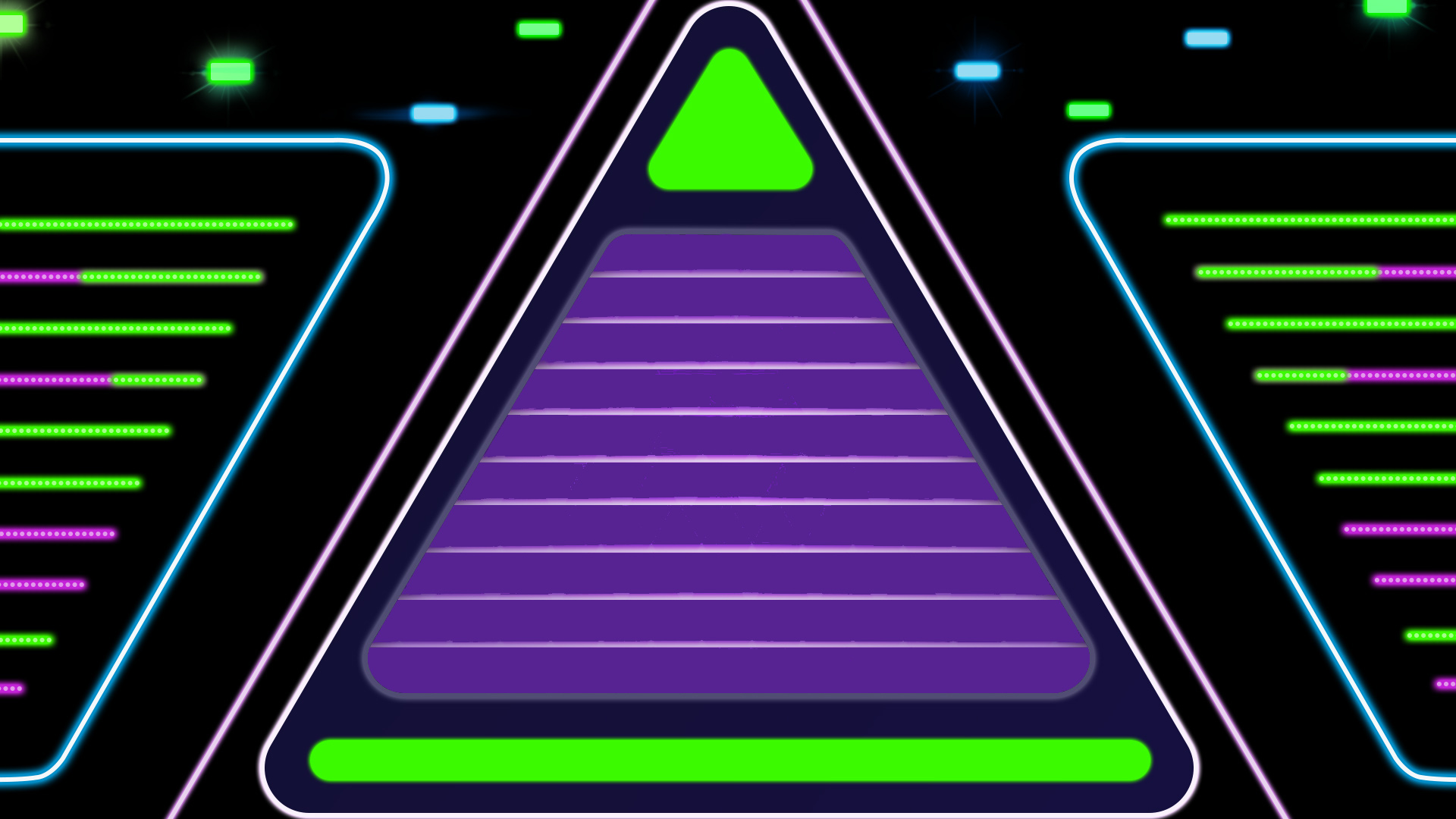 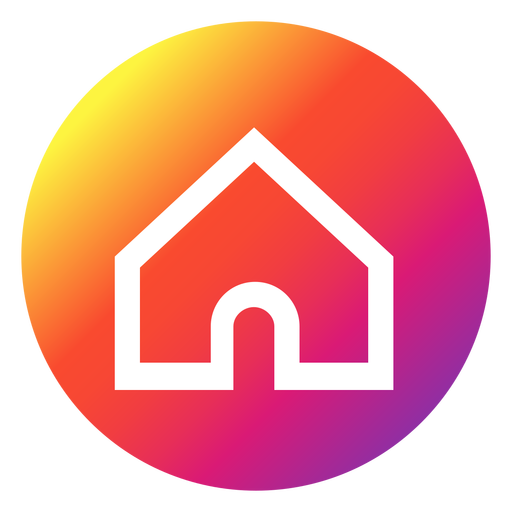 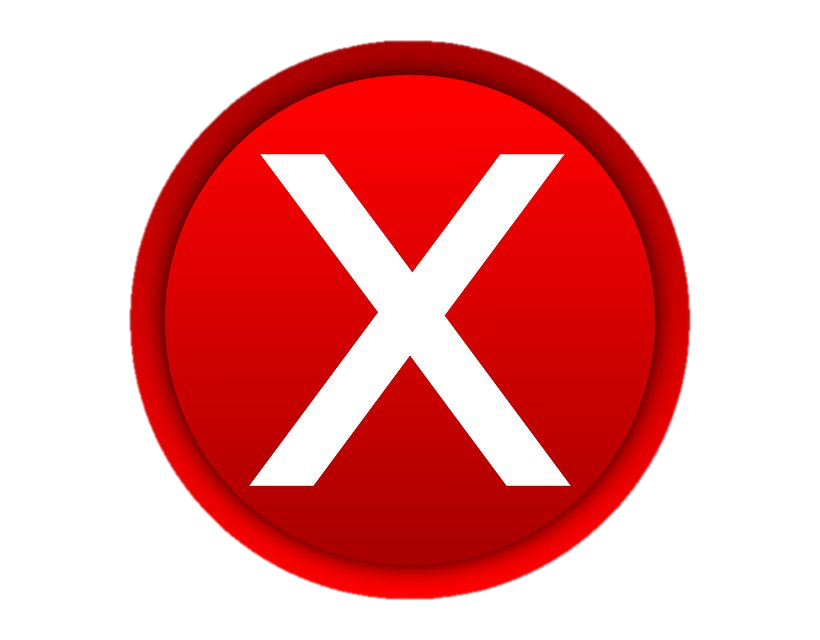 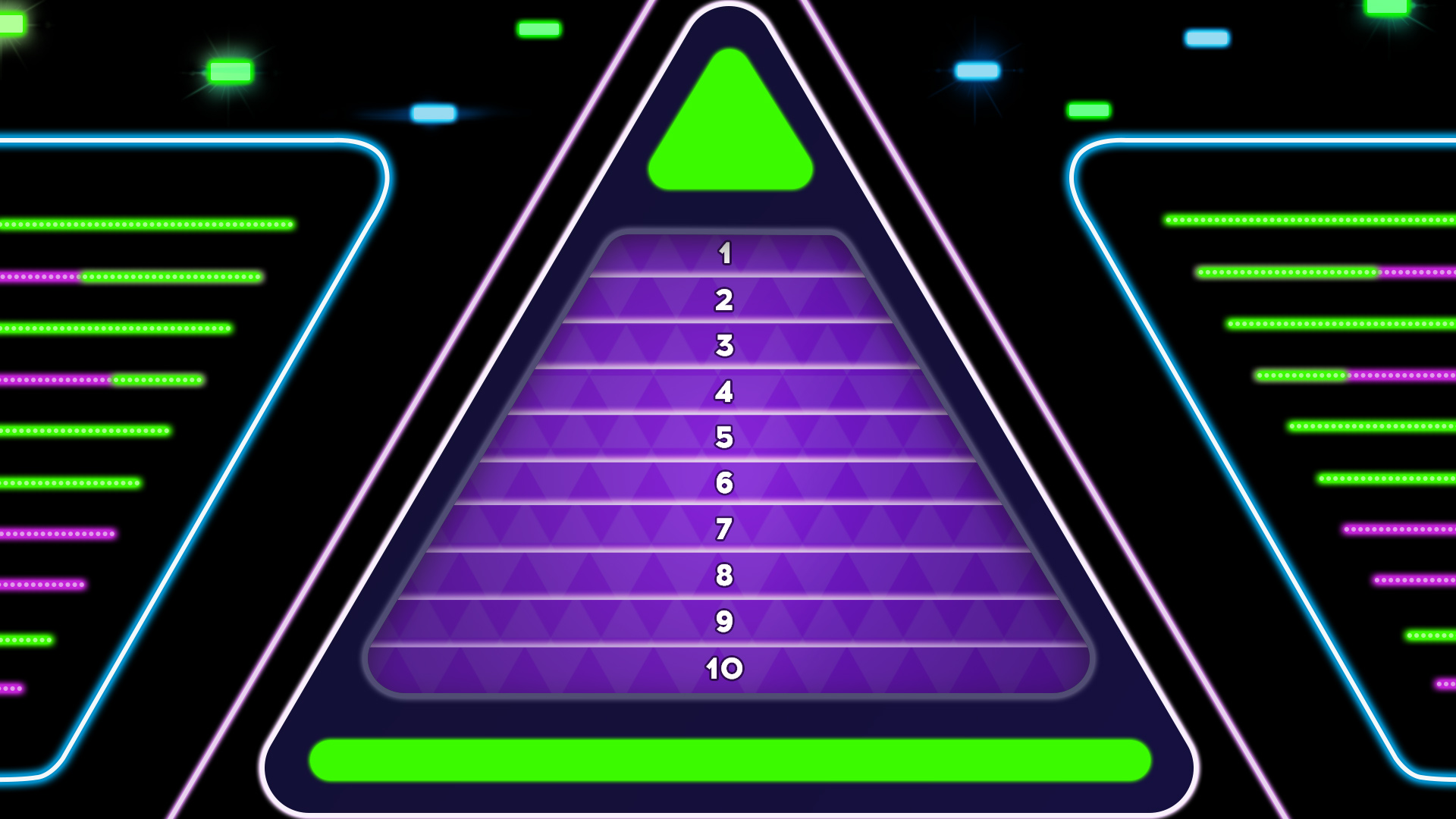 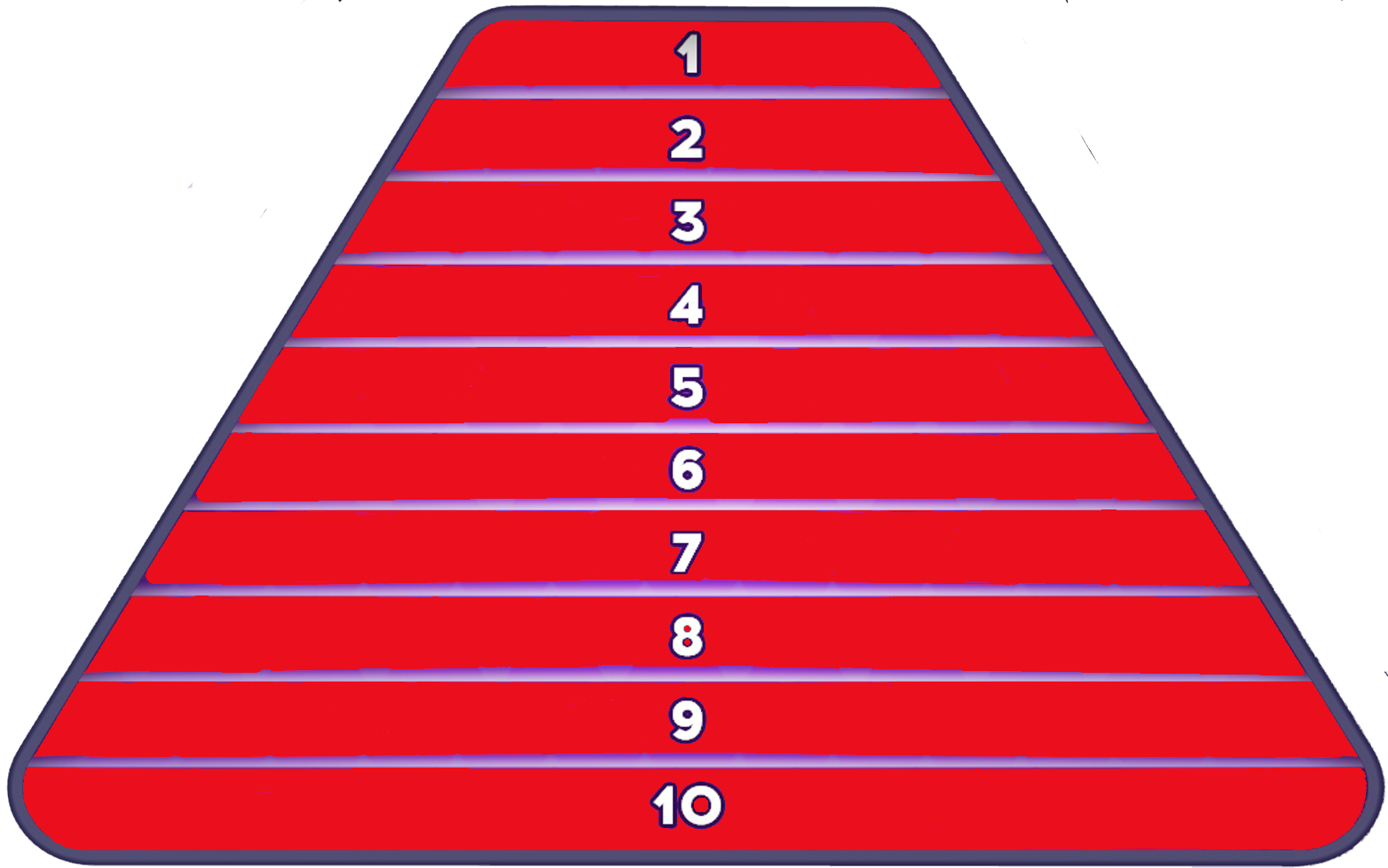 Italy
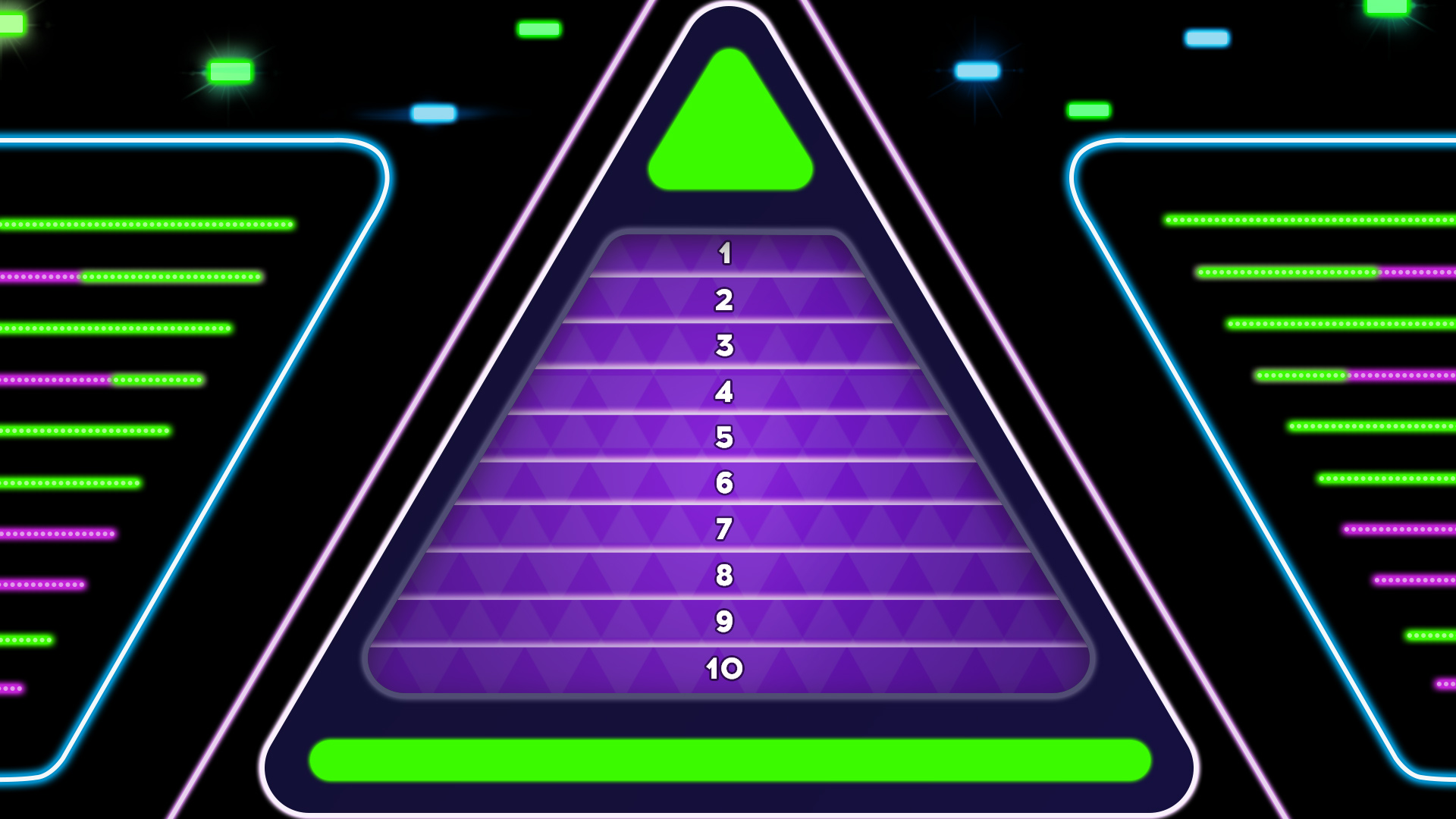 China
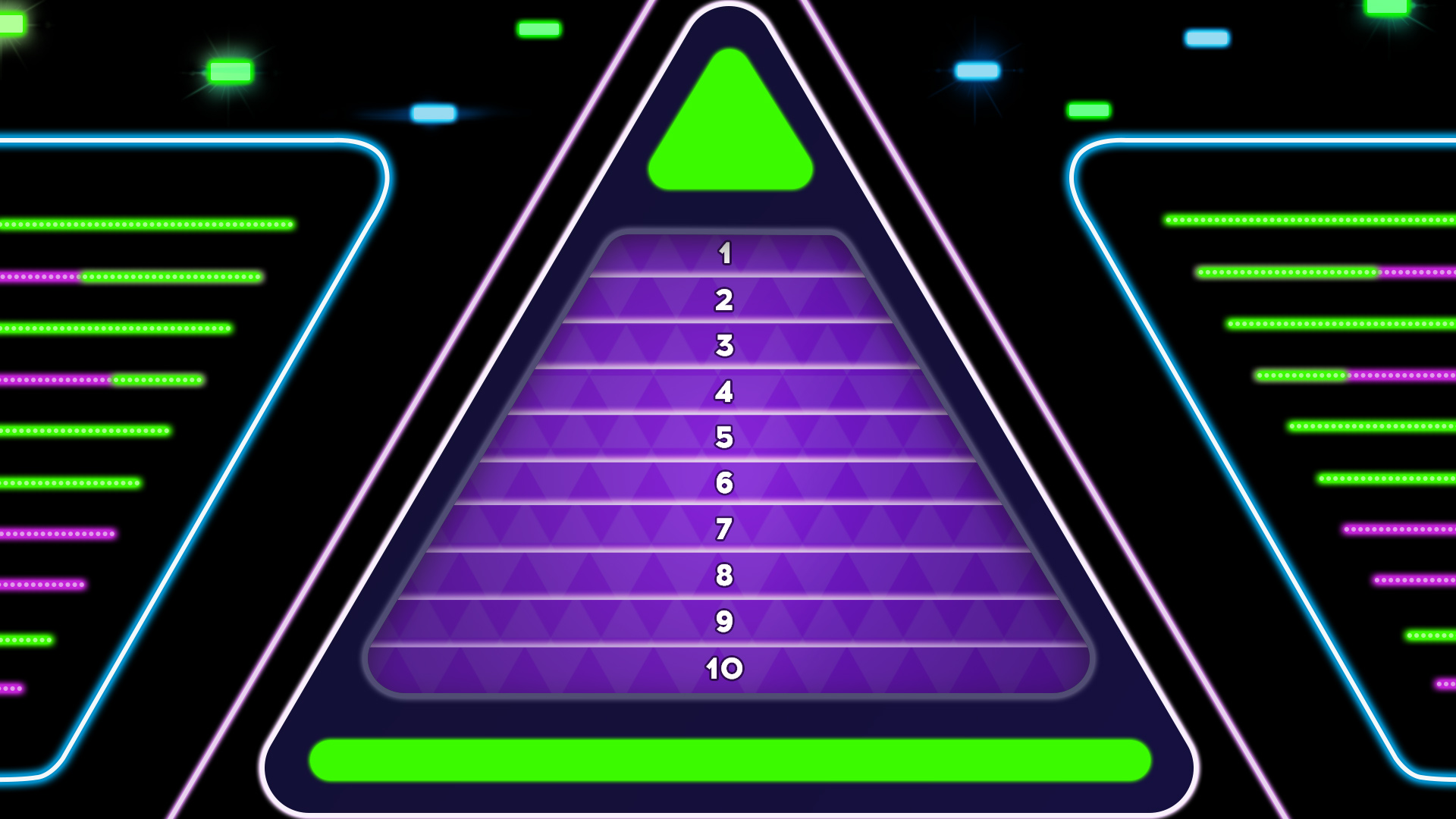 India
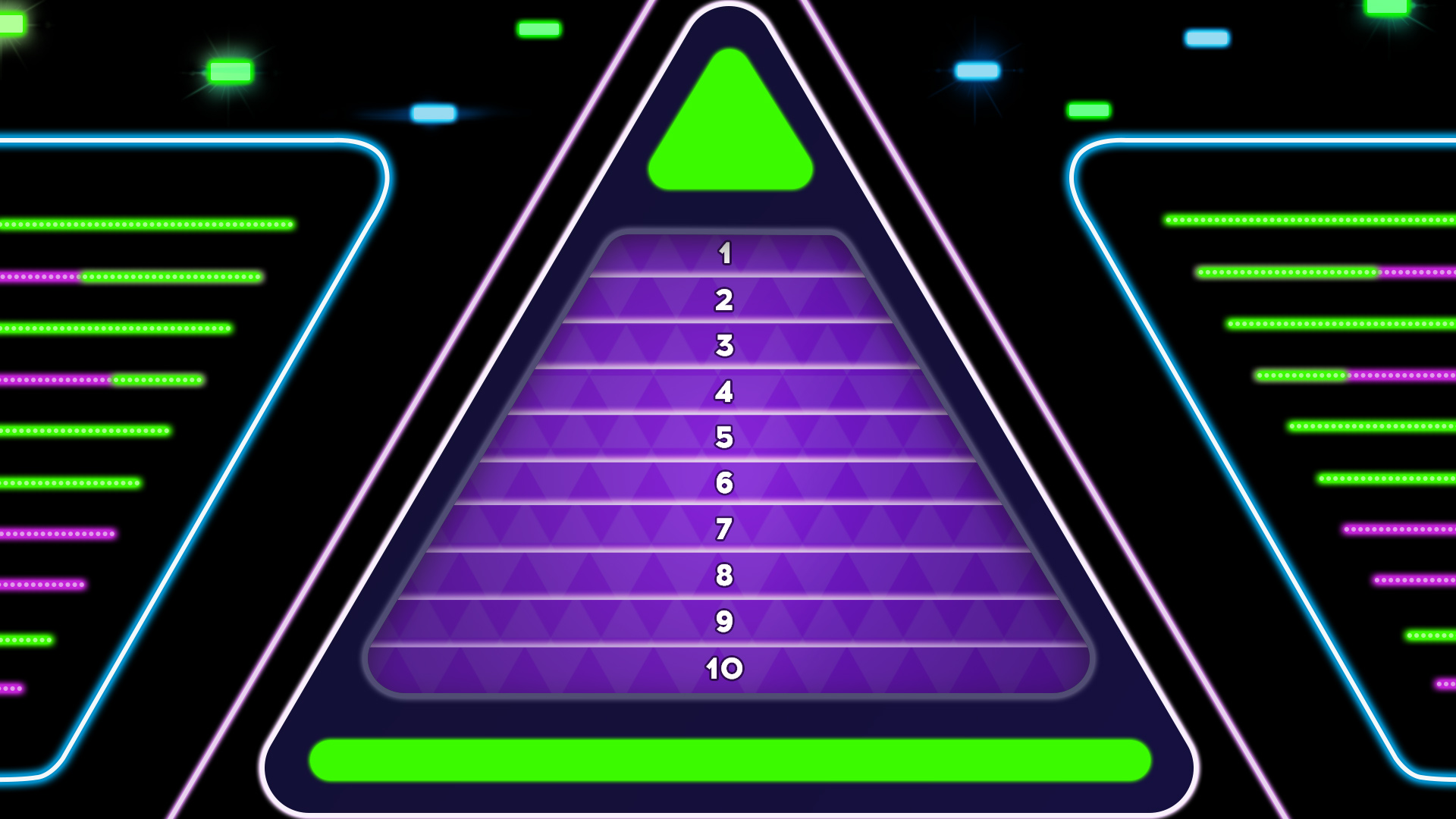 Spain
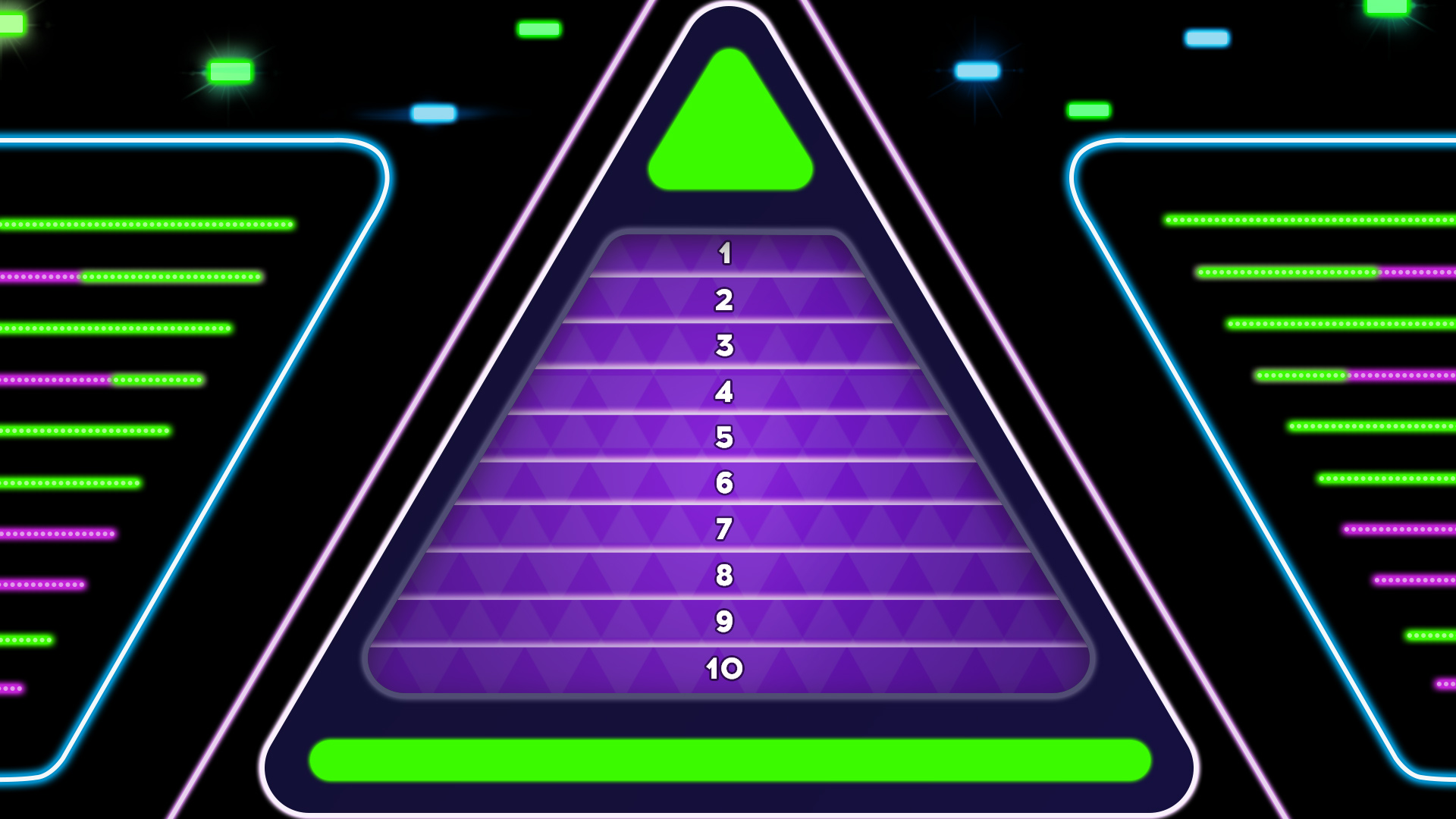 Mexico
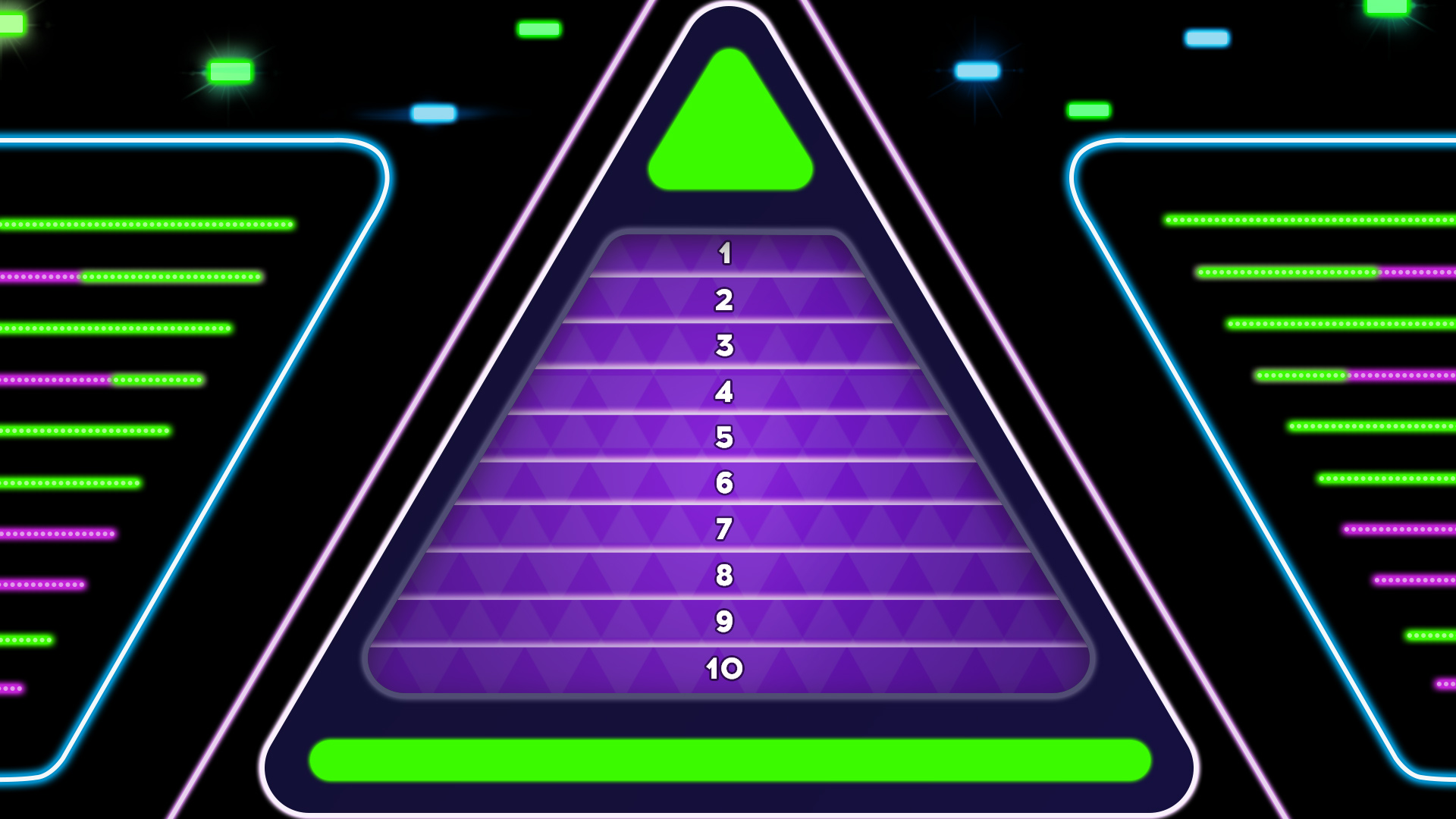 Thailand
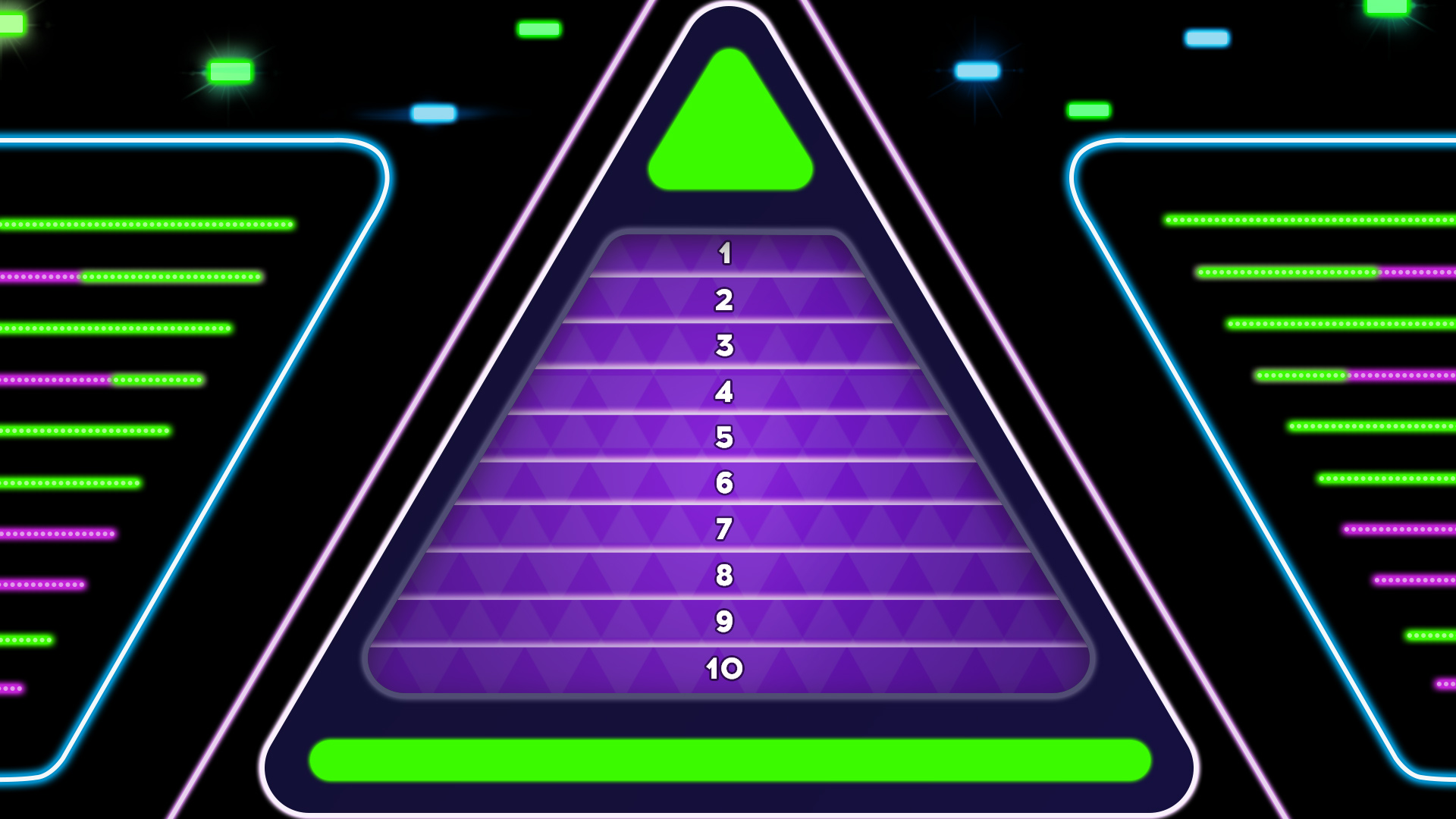 Greece
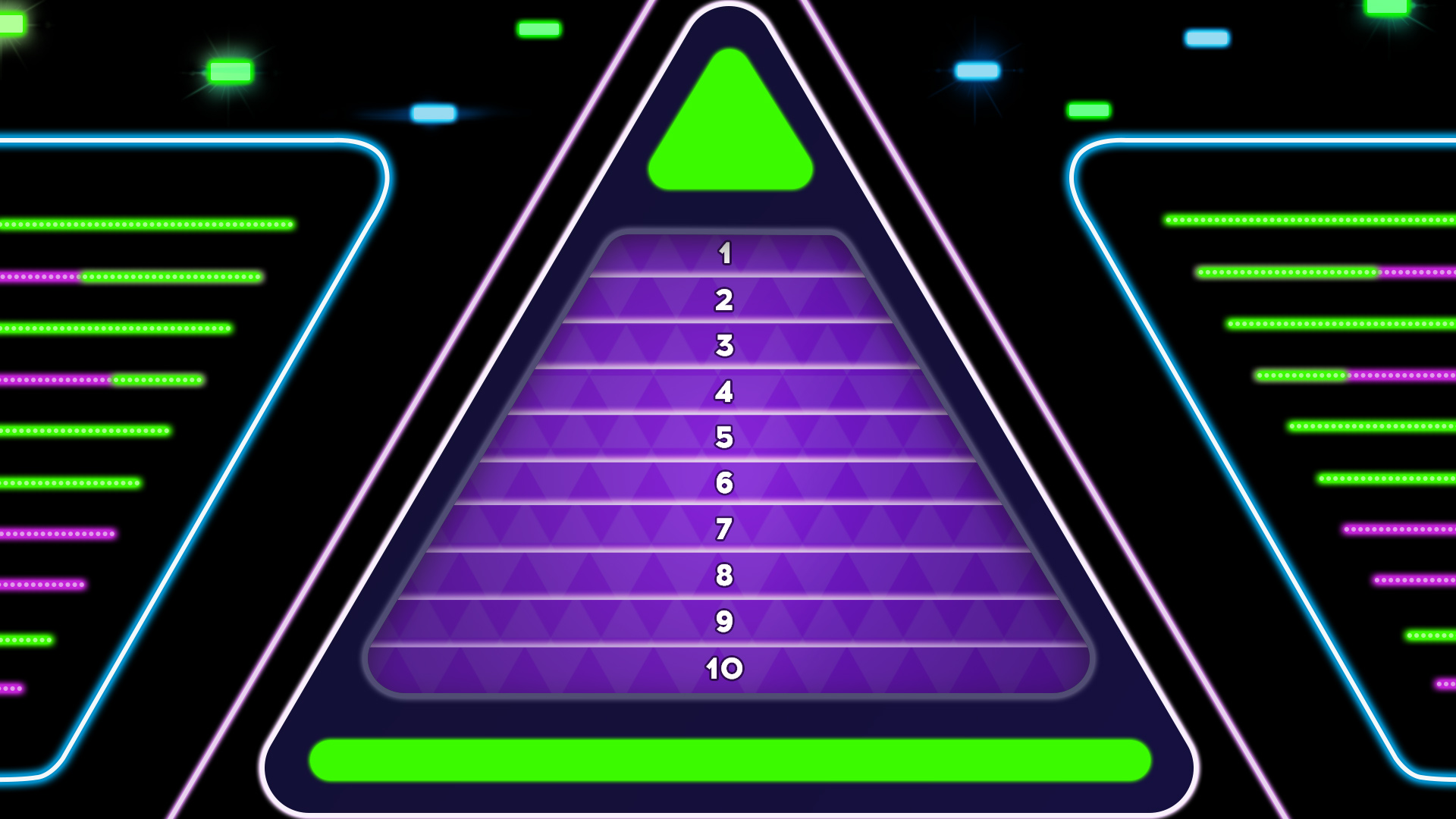 United States
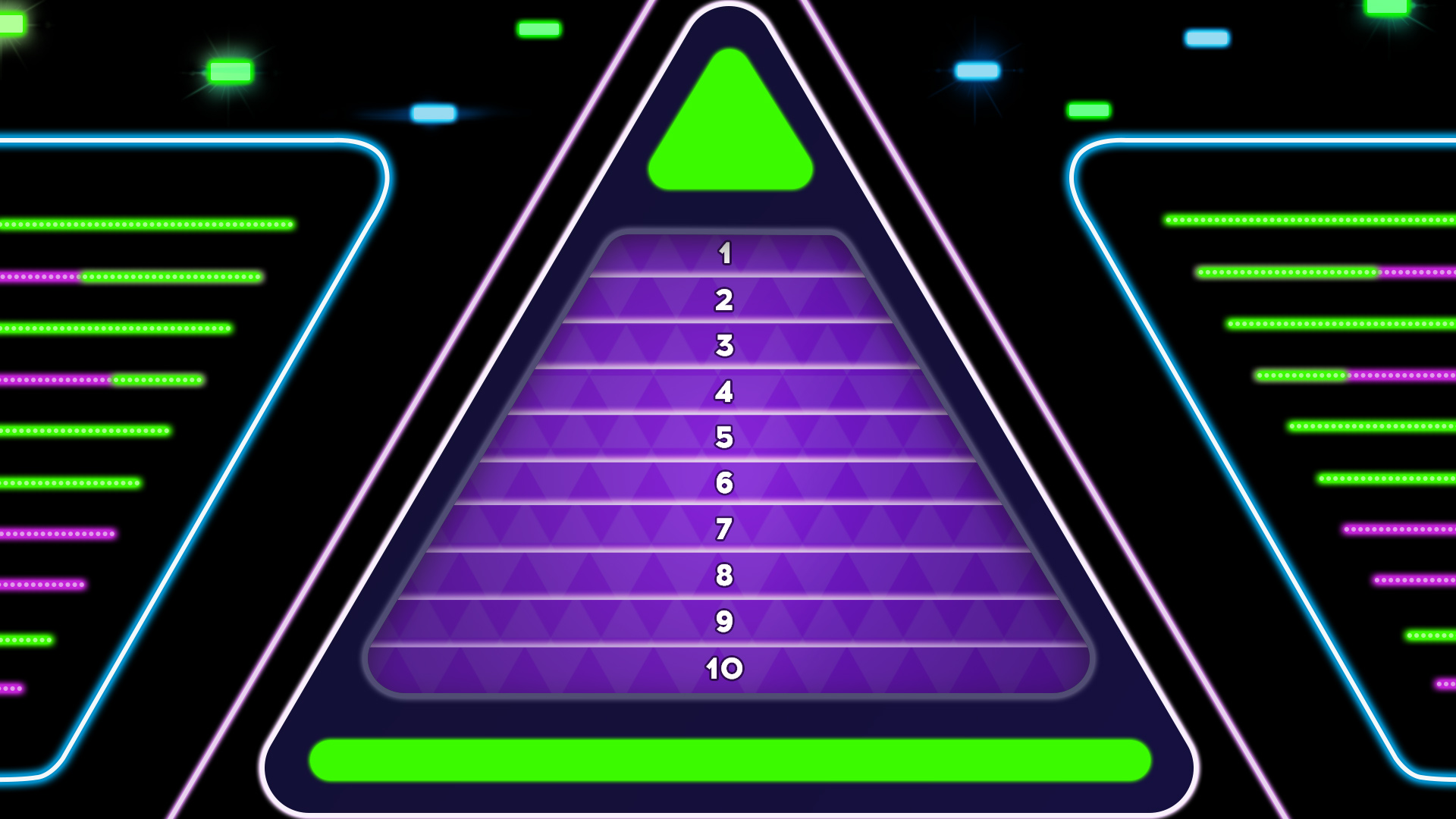 France
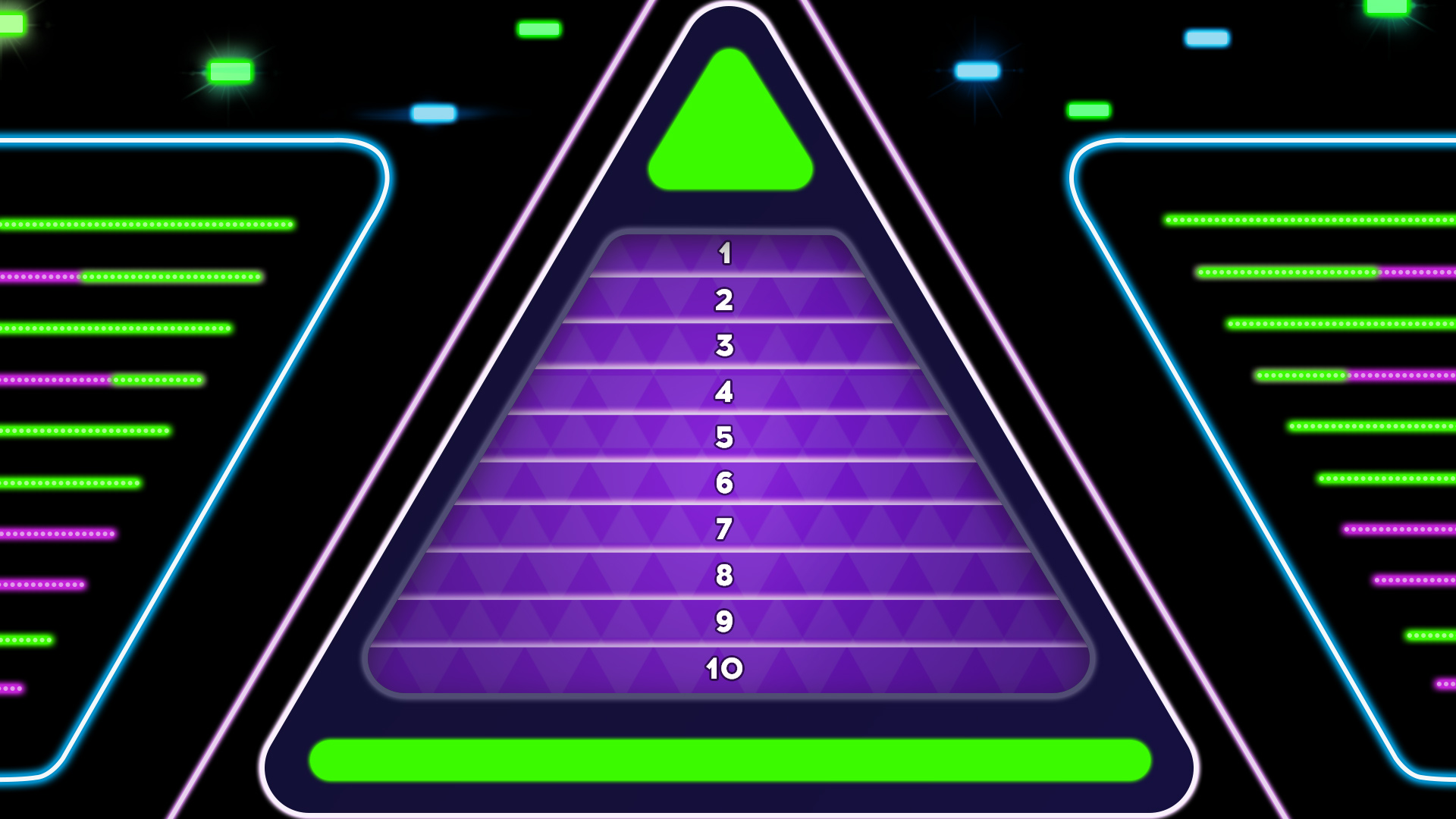 Turkey
[Speaker Notes: The 10 foods the Very Hungry Caterpillar ate on Saturday [As listed in the Eric Carle book.]]
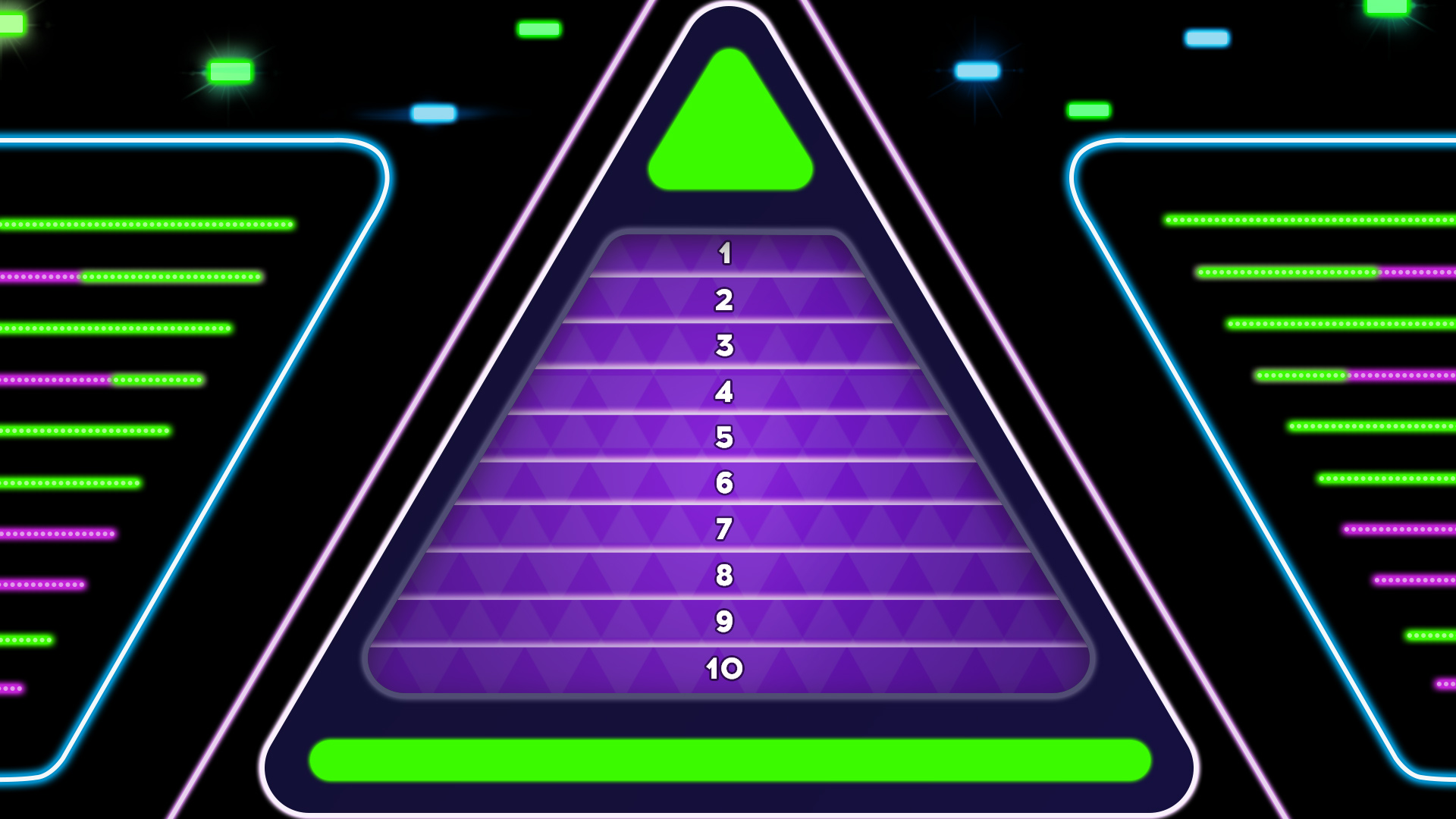 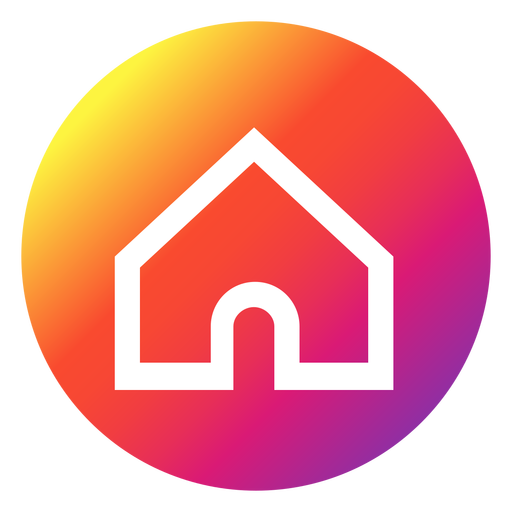 The 10 Pixar animated feature films between ‘Toy Story’ and ‘The Good Dinosaur’ (as released in the UK)
[Speaker Notes: The 10 foods the Very Hungry Caterpillar ate on Saturday [As listed in the Eric Carle book.]]
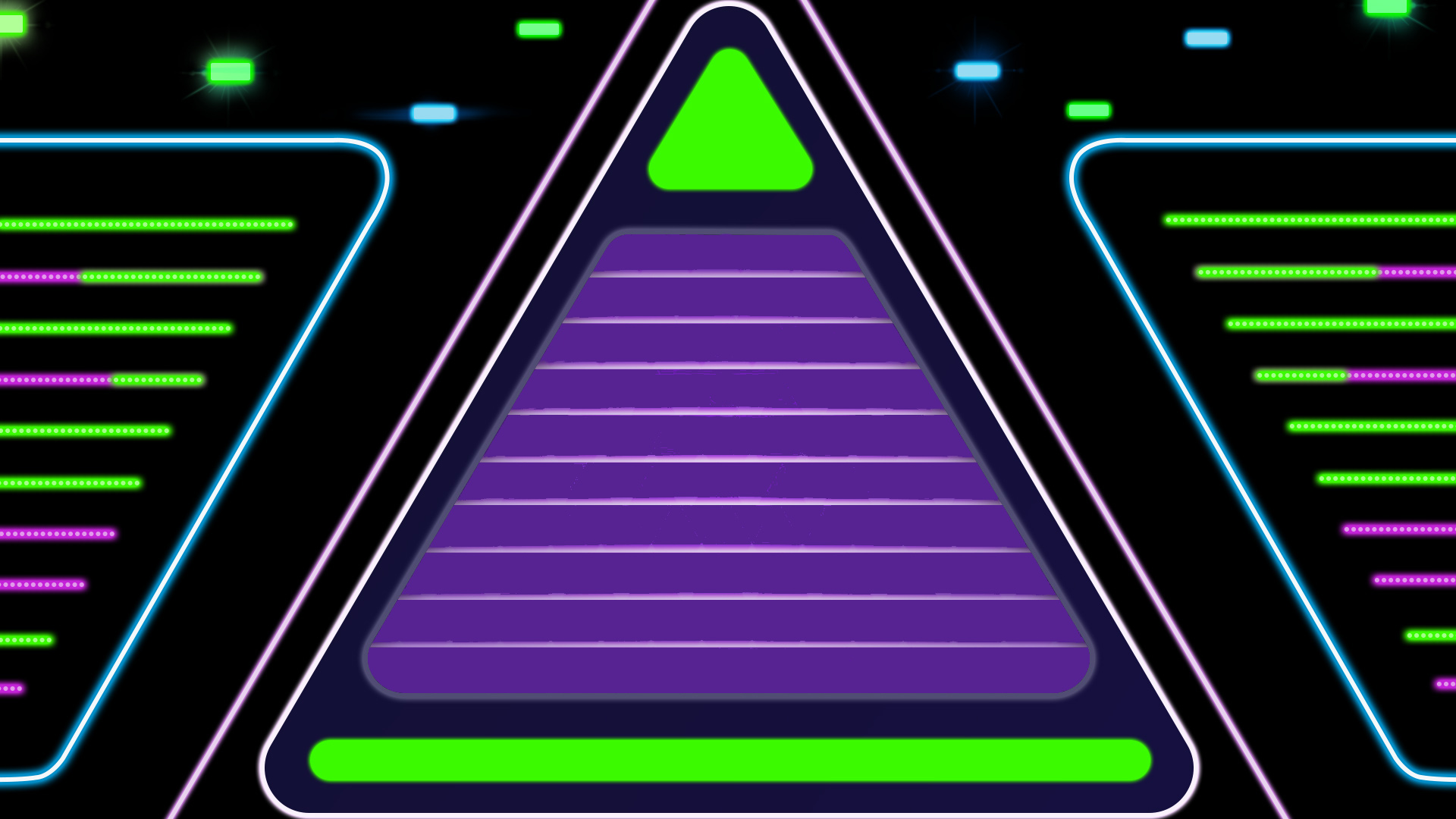 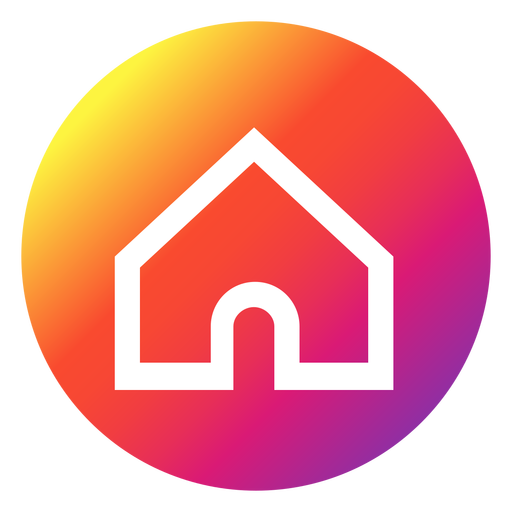 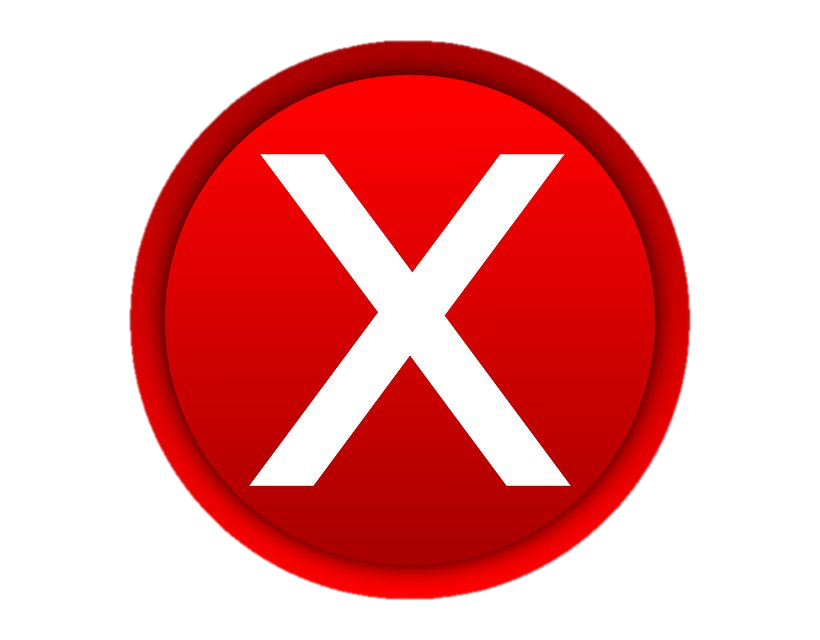 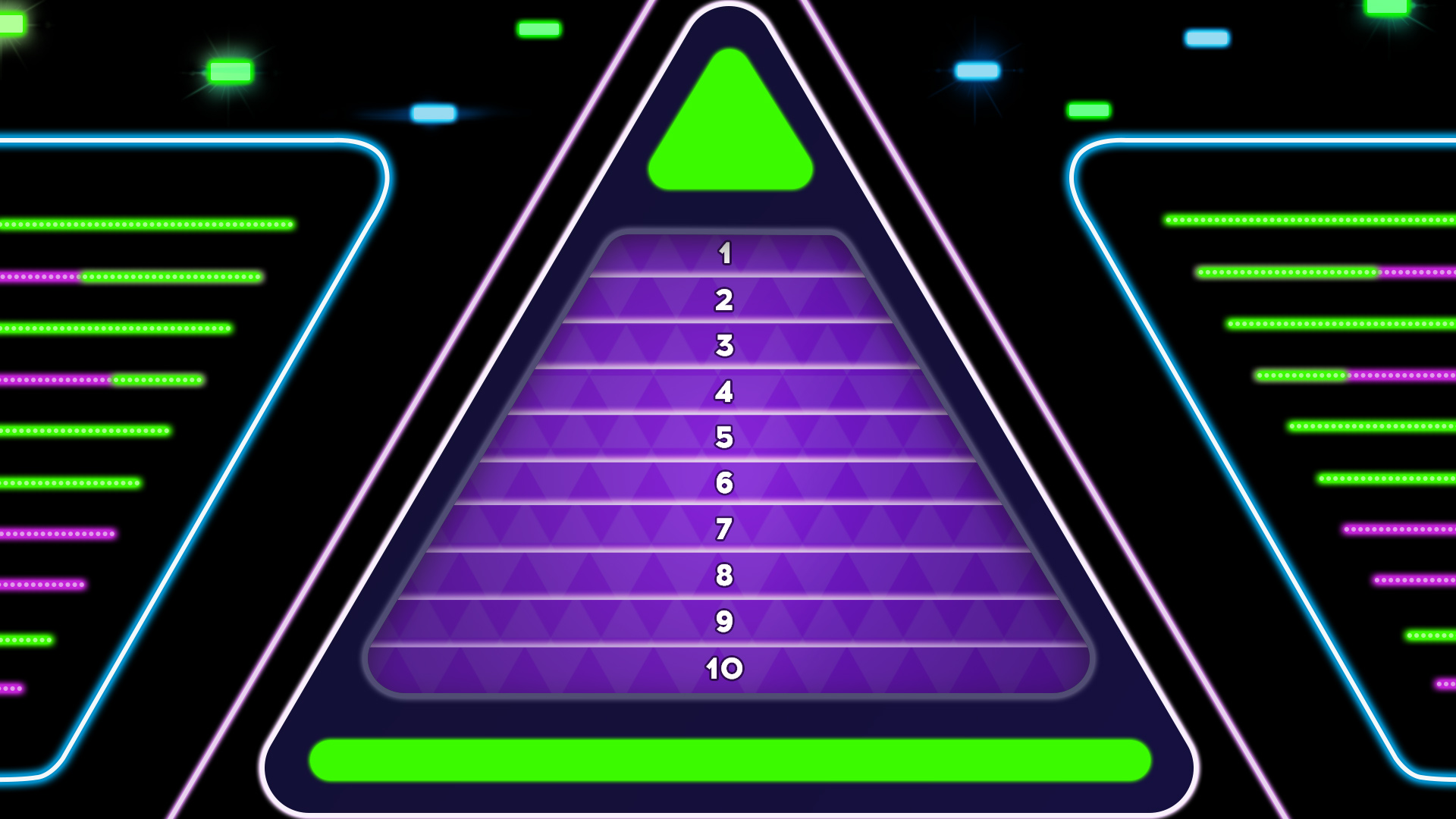 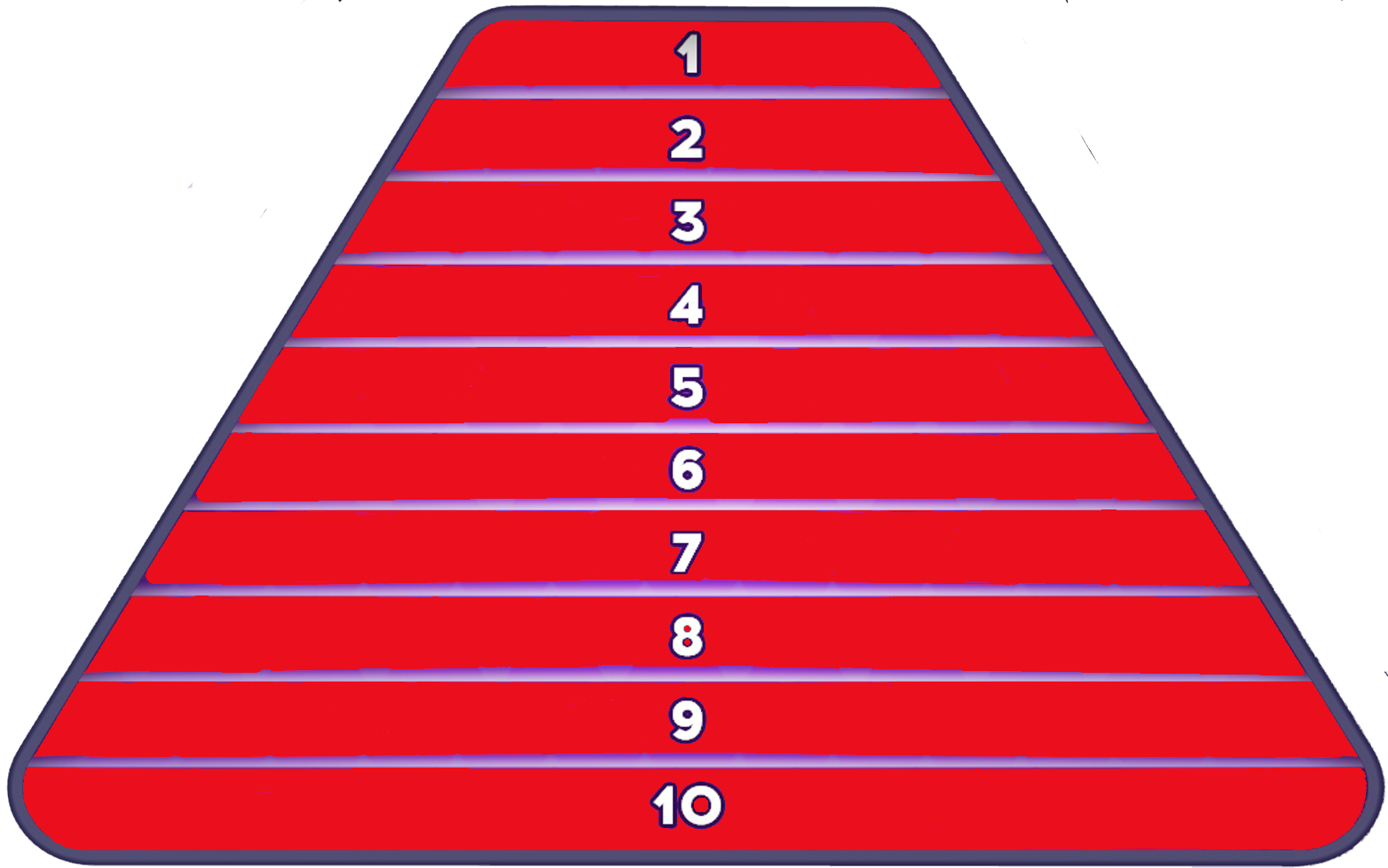 A Bug’s Life
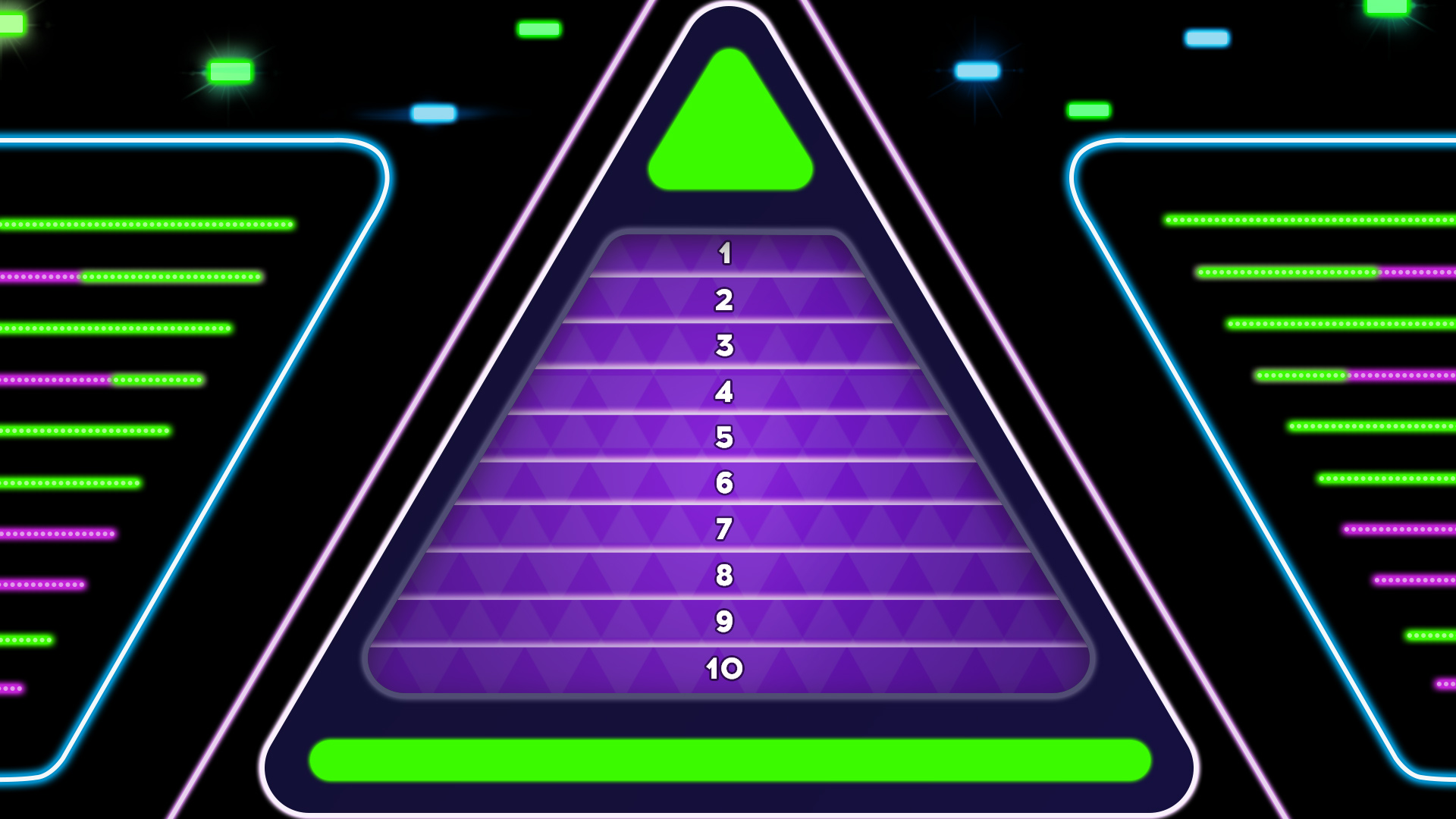 Monsters Inc
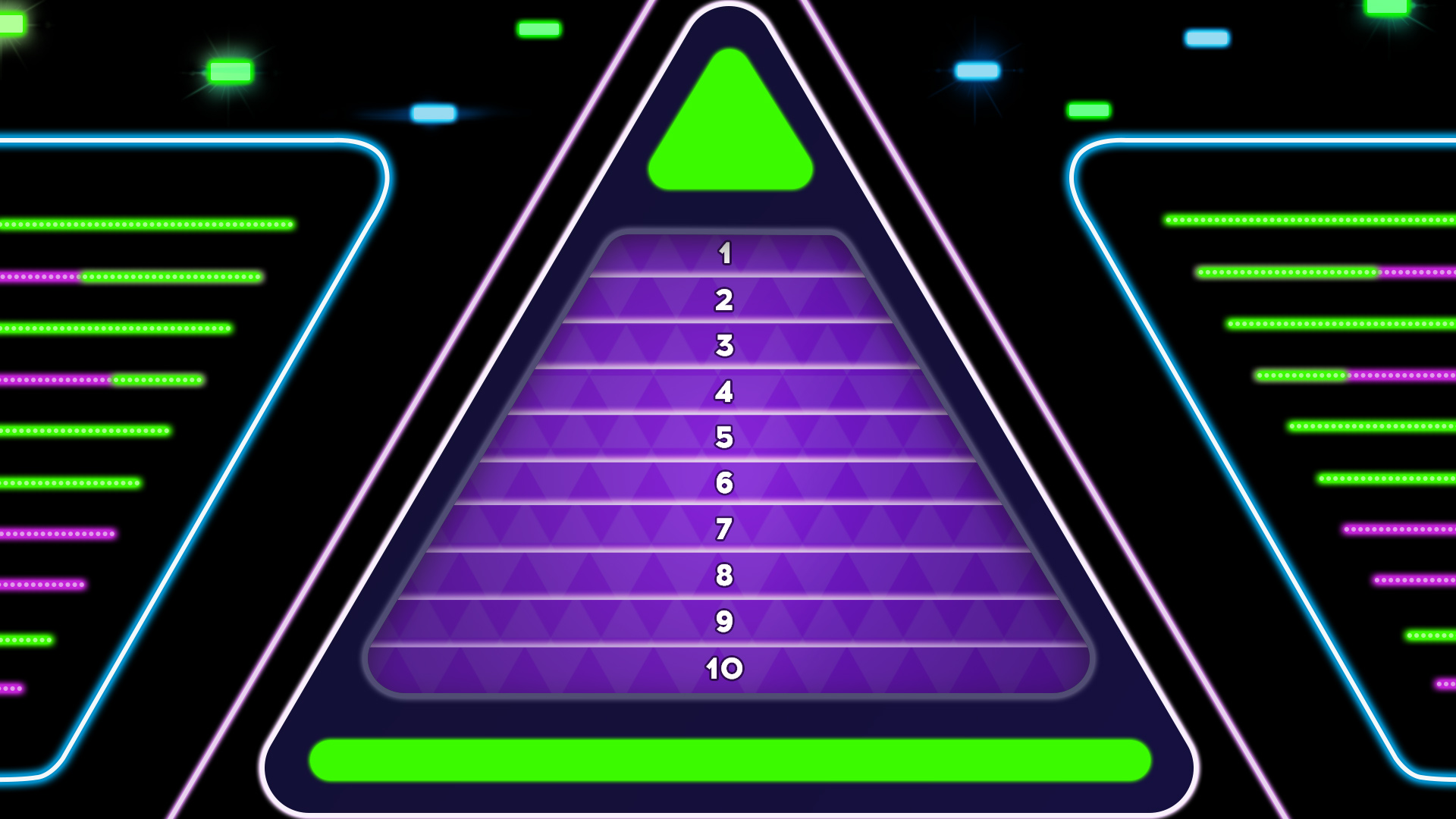 Finding Nemo
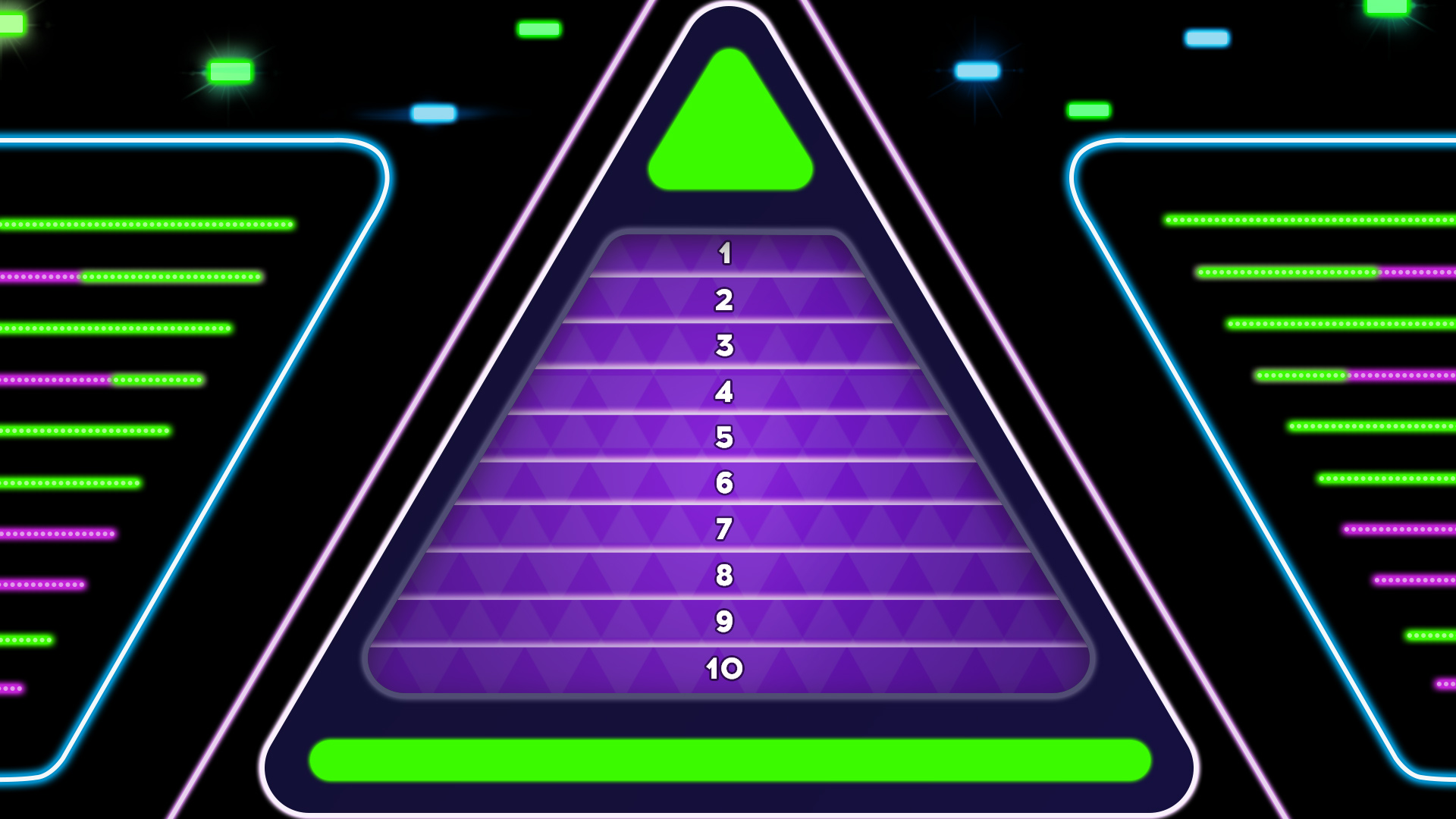 The Incredibles
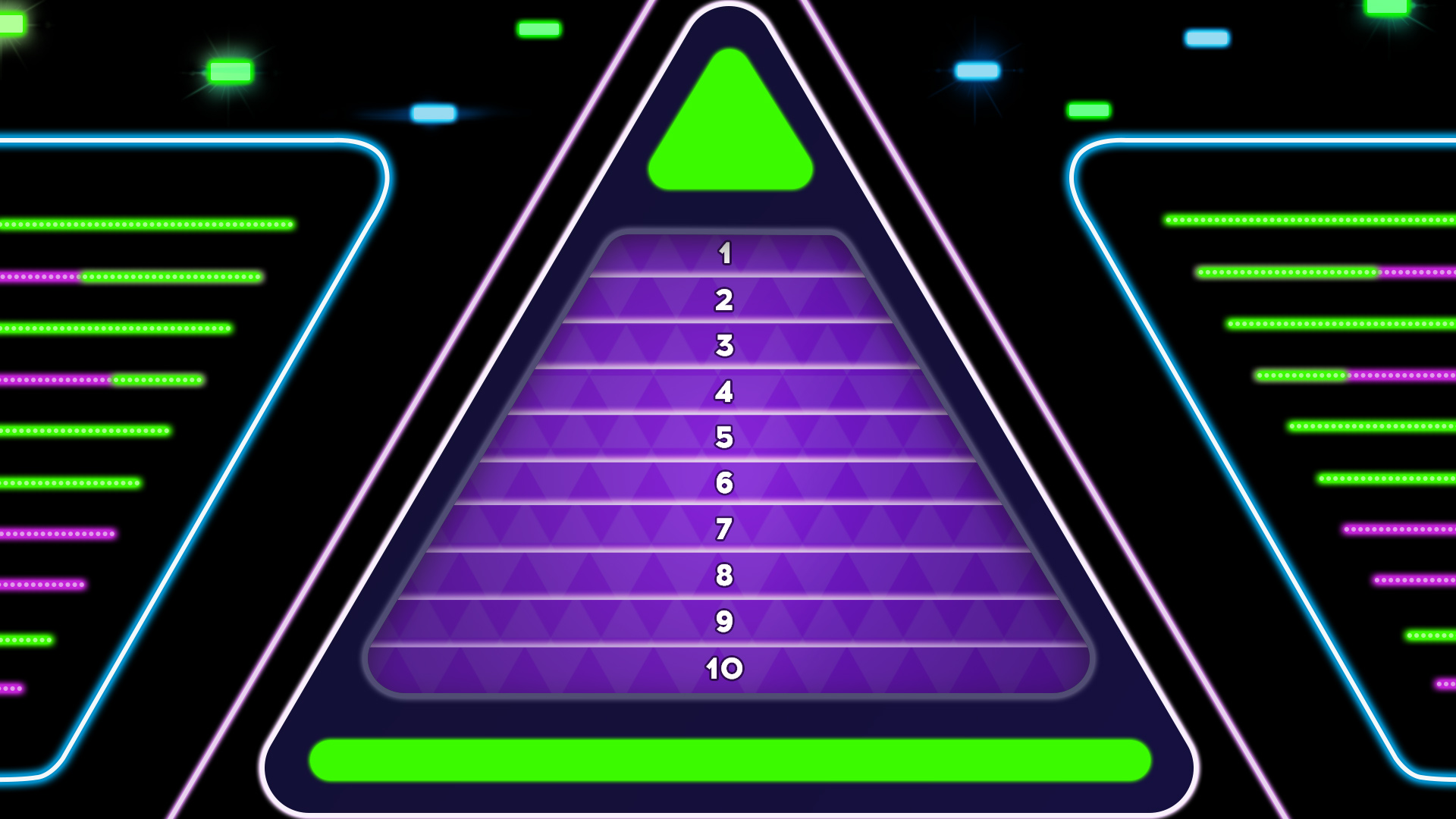 Cars
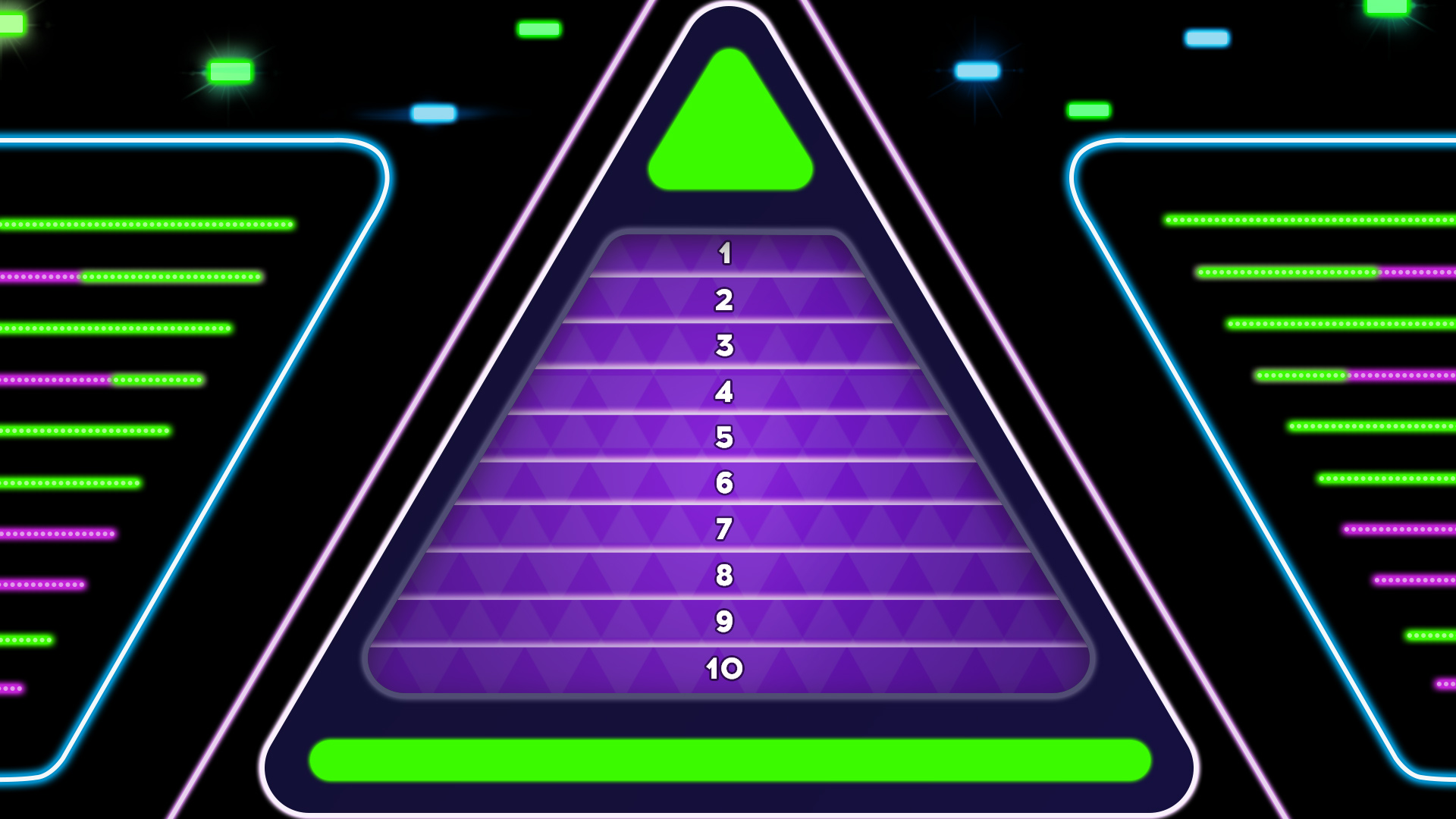 Ratatouille
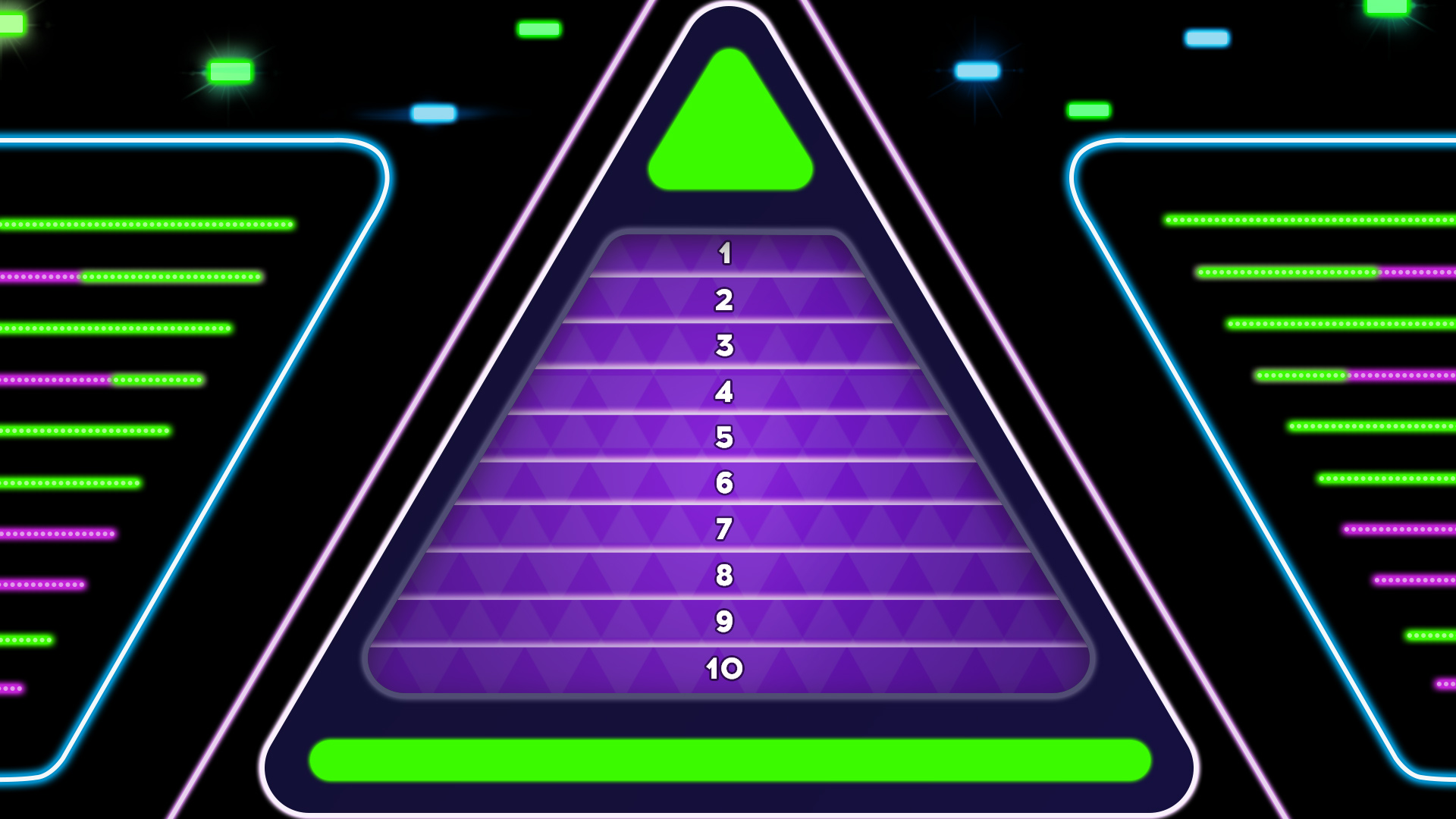 WALL-E
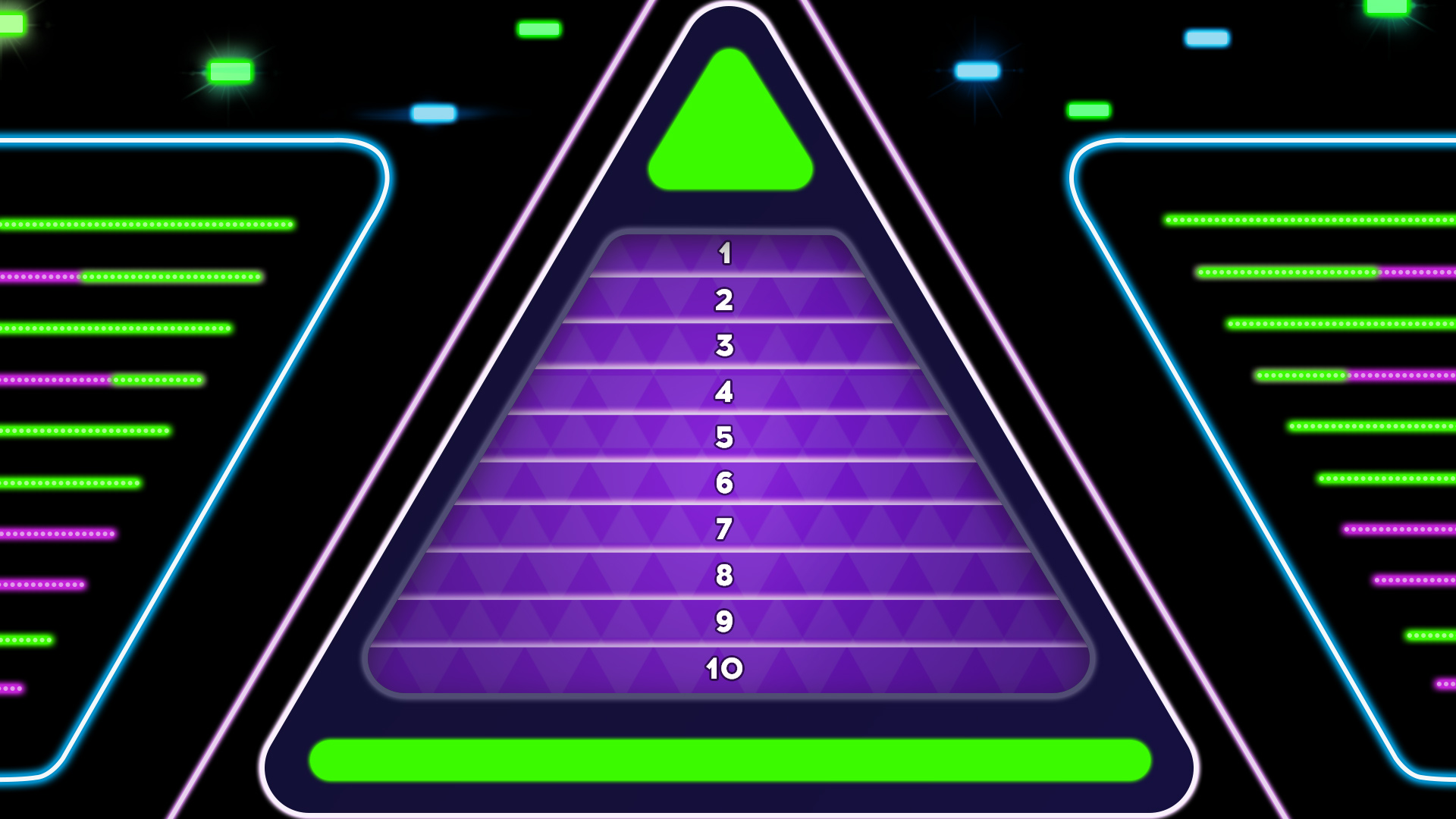 Up
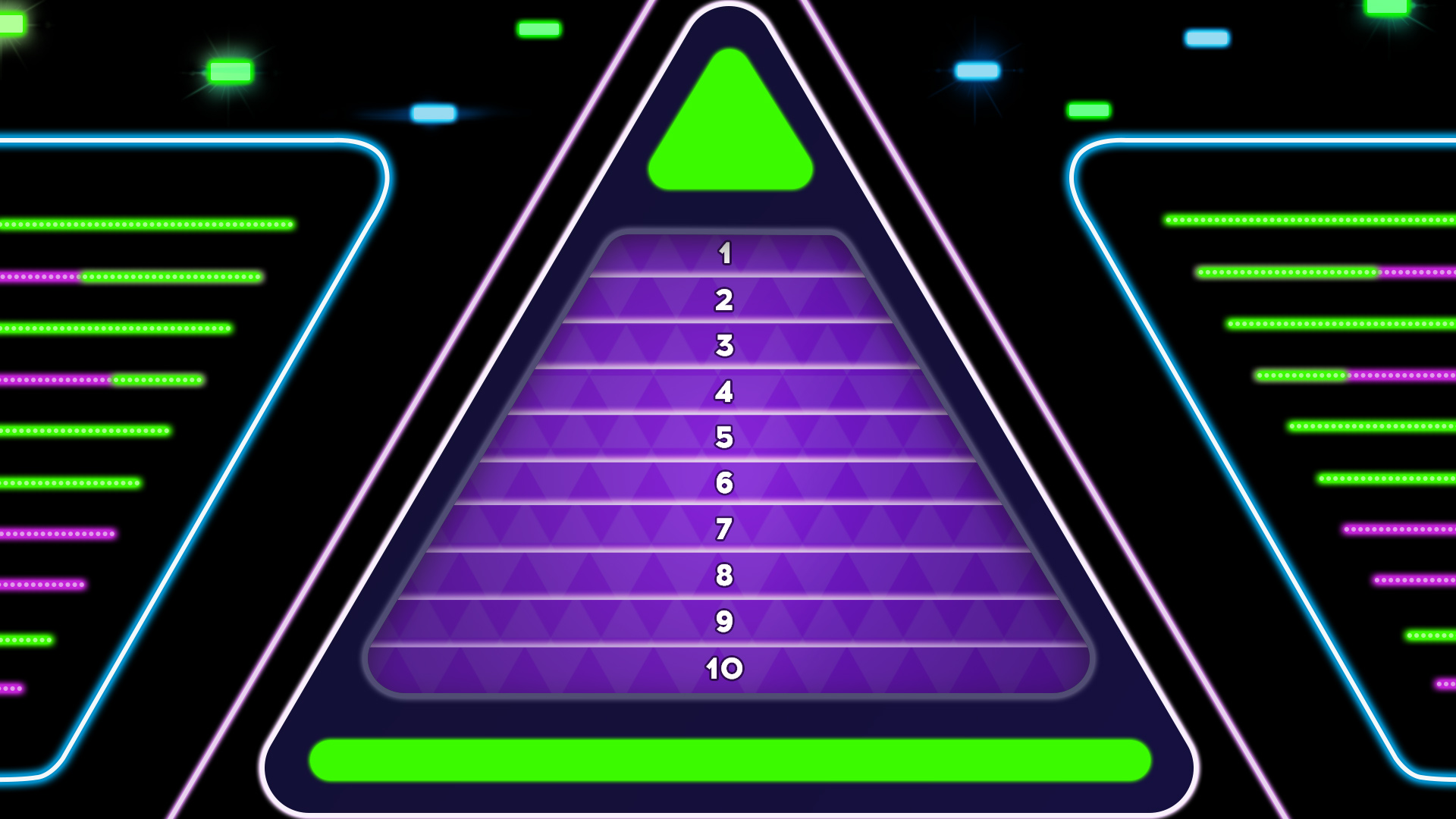 Brave
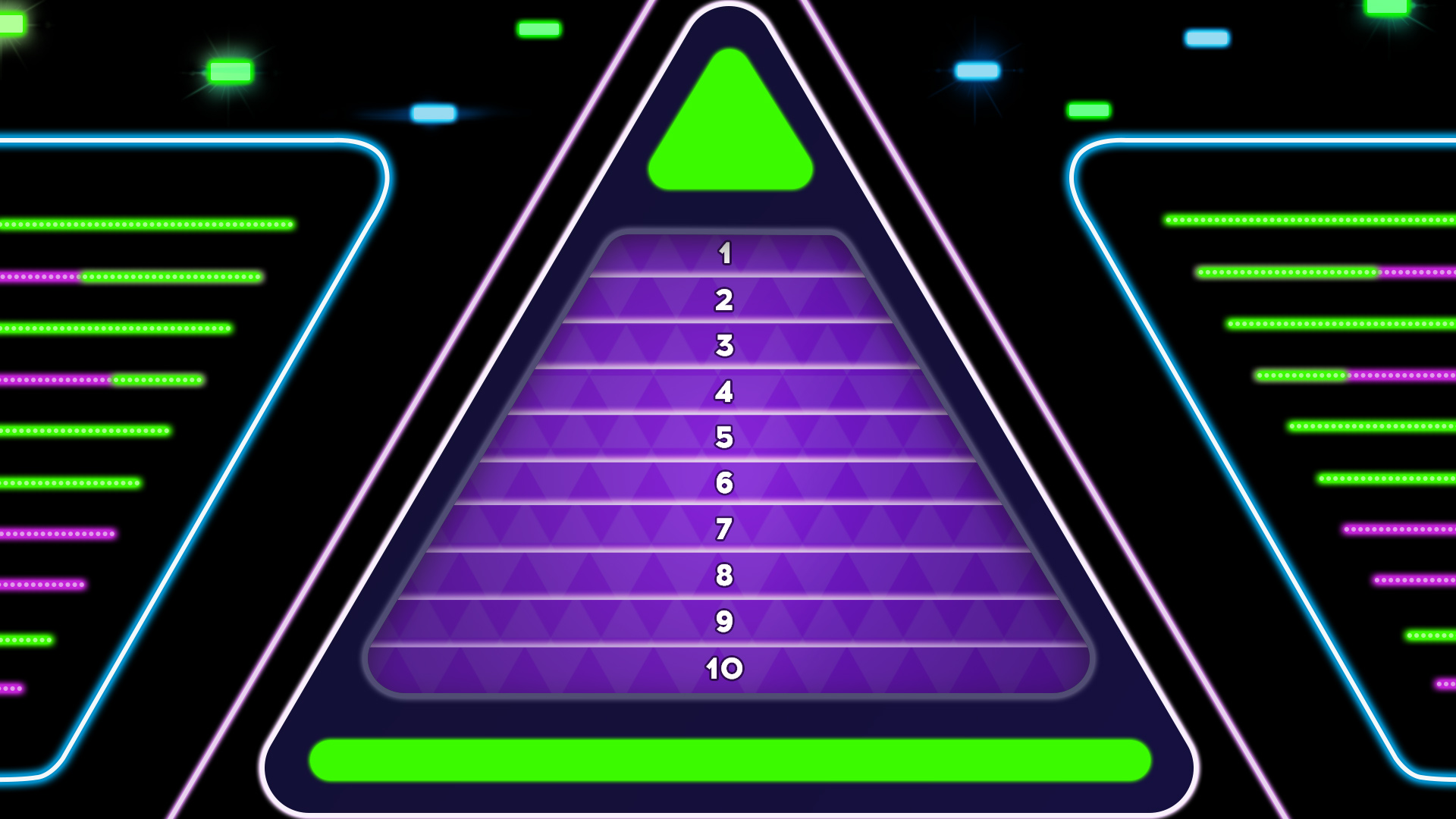 Inside Out
[Speaker Notes: The 10 foods the Very Hungry Caterpillar ate on Saturday [As listed in the Eric Carle book.]]
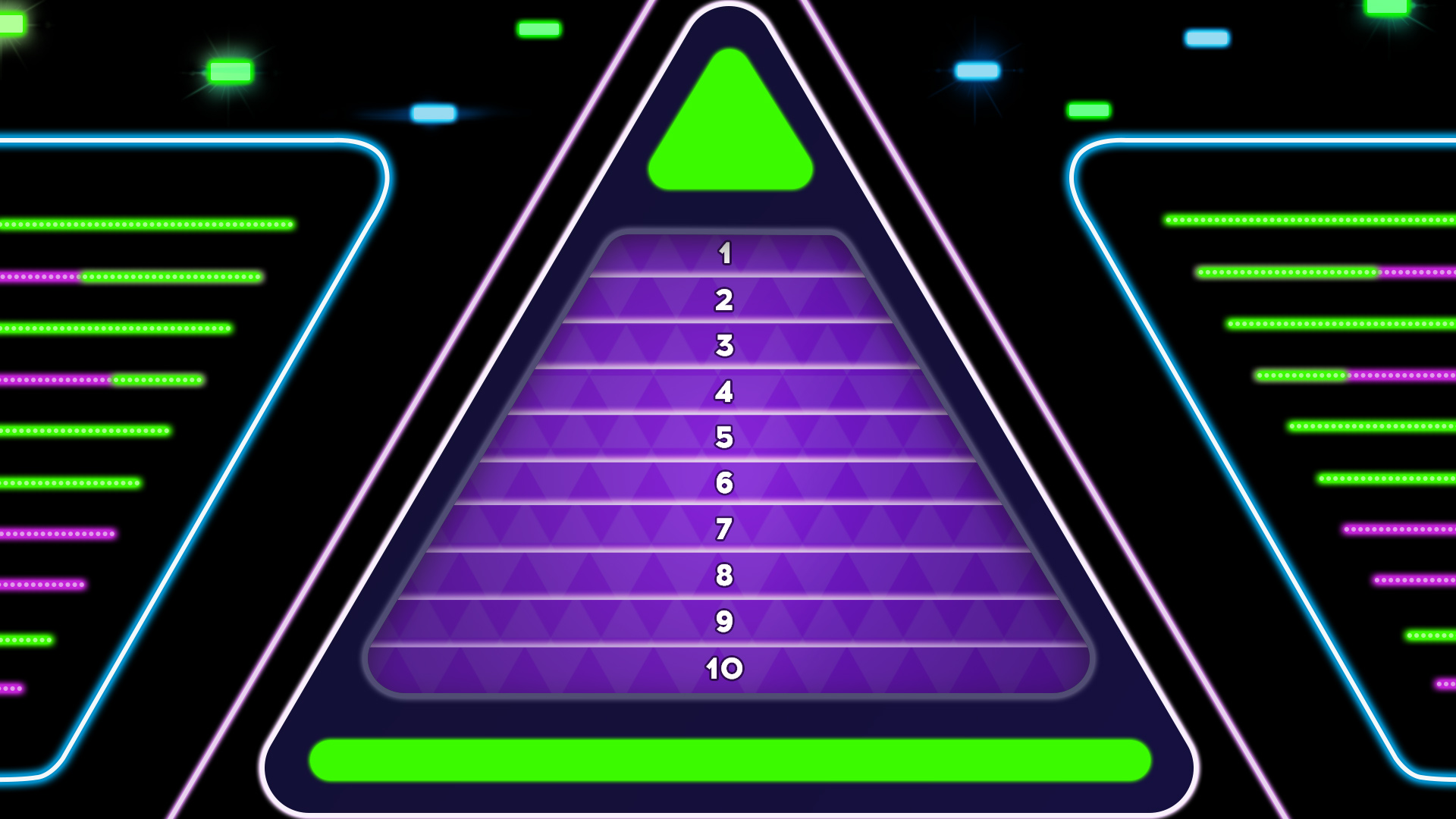 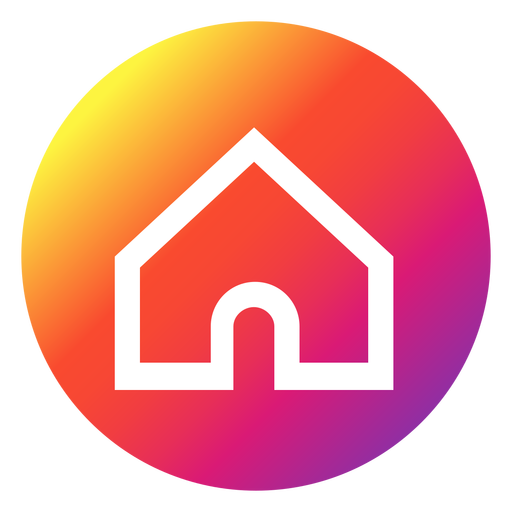 The first 10 words of six or more letters in ‘A Whole New World’ (From the 1992 animated feature film).
[Speaker Notes: The 10 foods the Very Hungry Caterpillar ate on Saturday [As listed in the Eric Carle book.]]
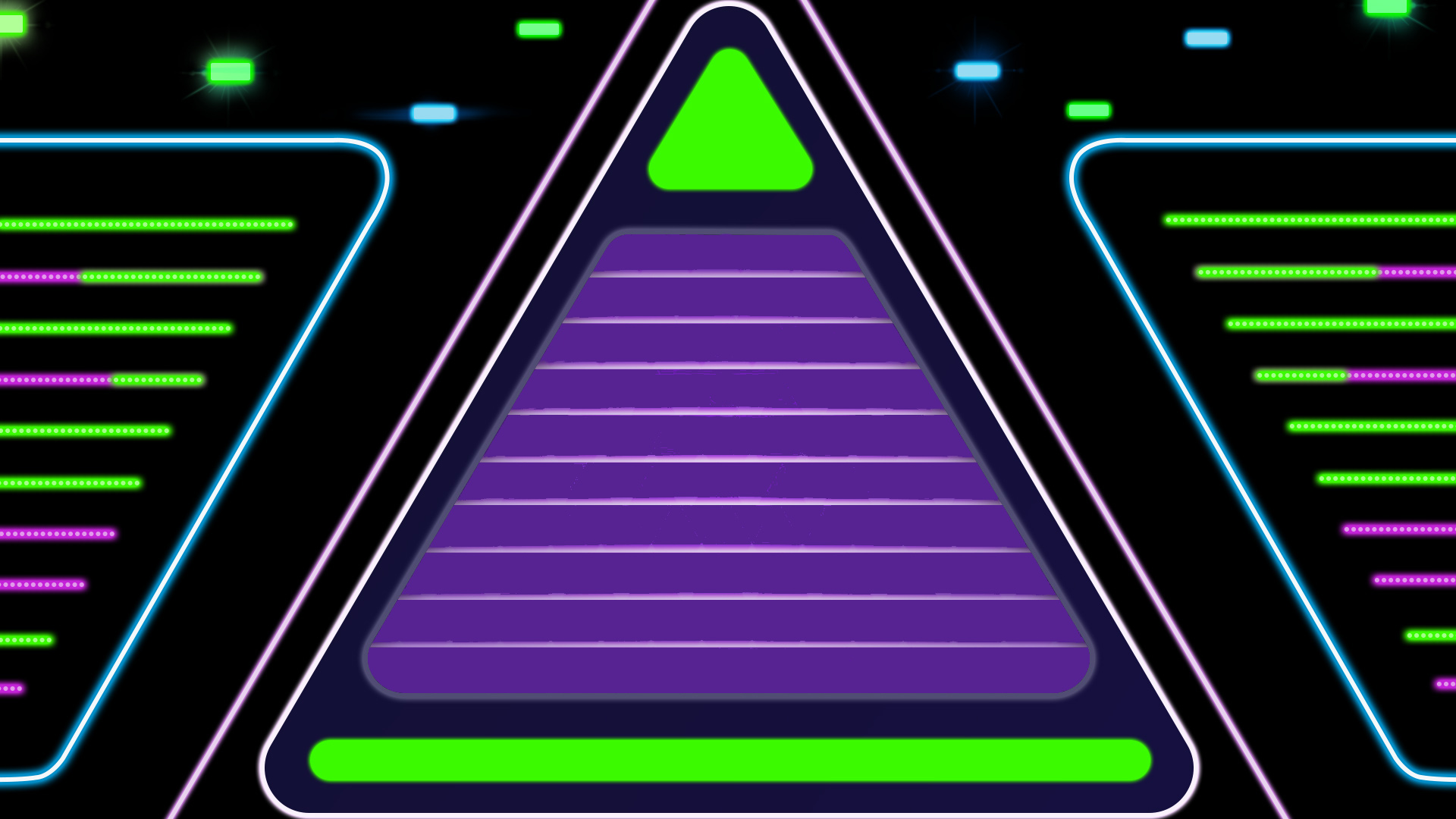 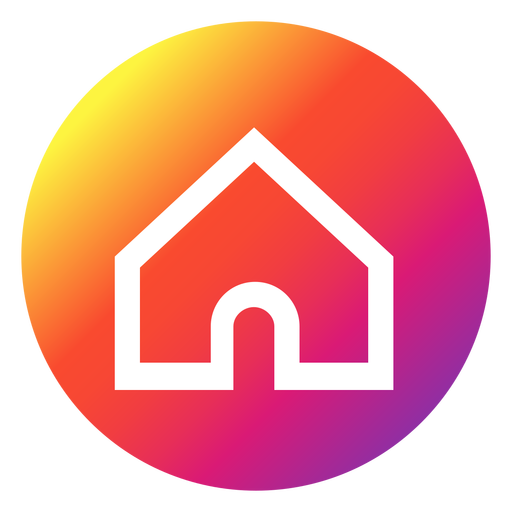 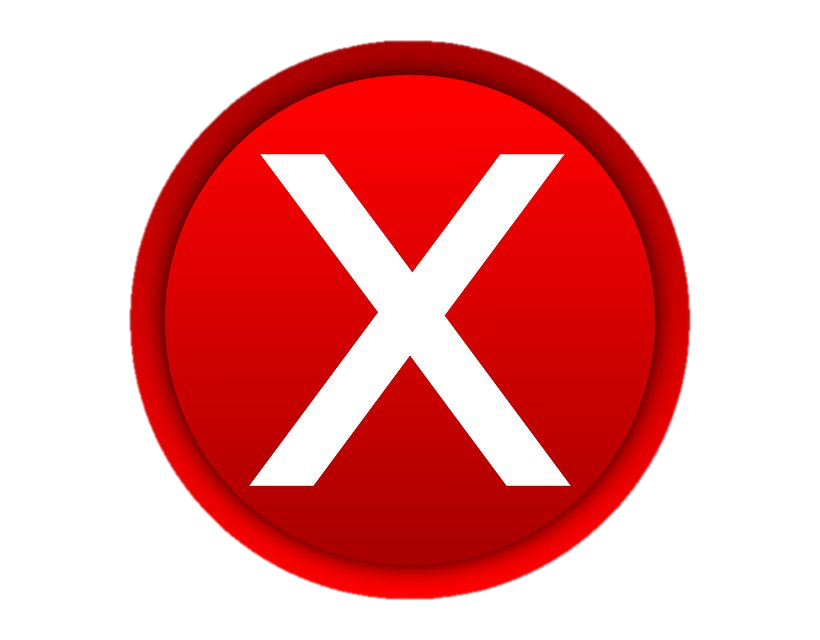 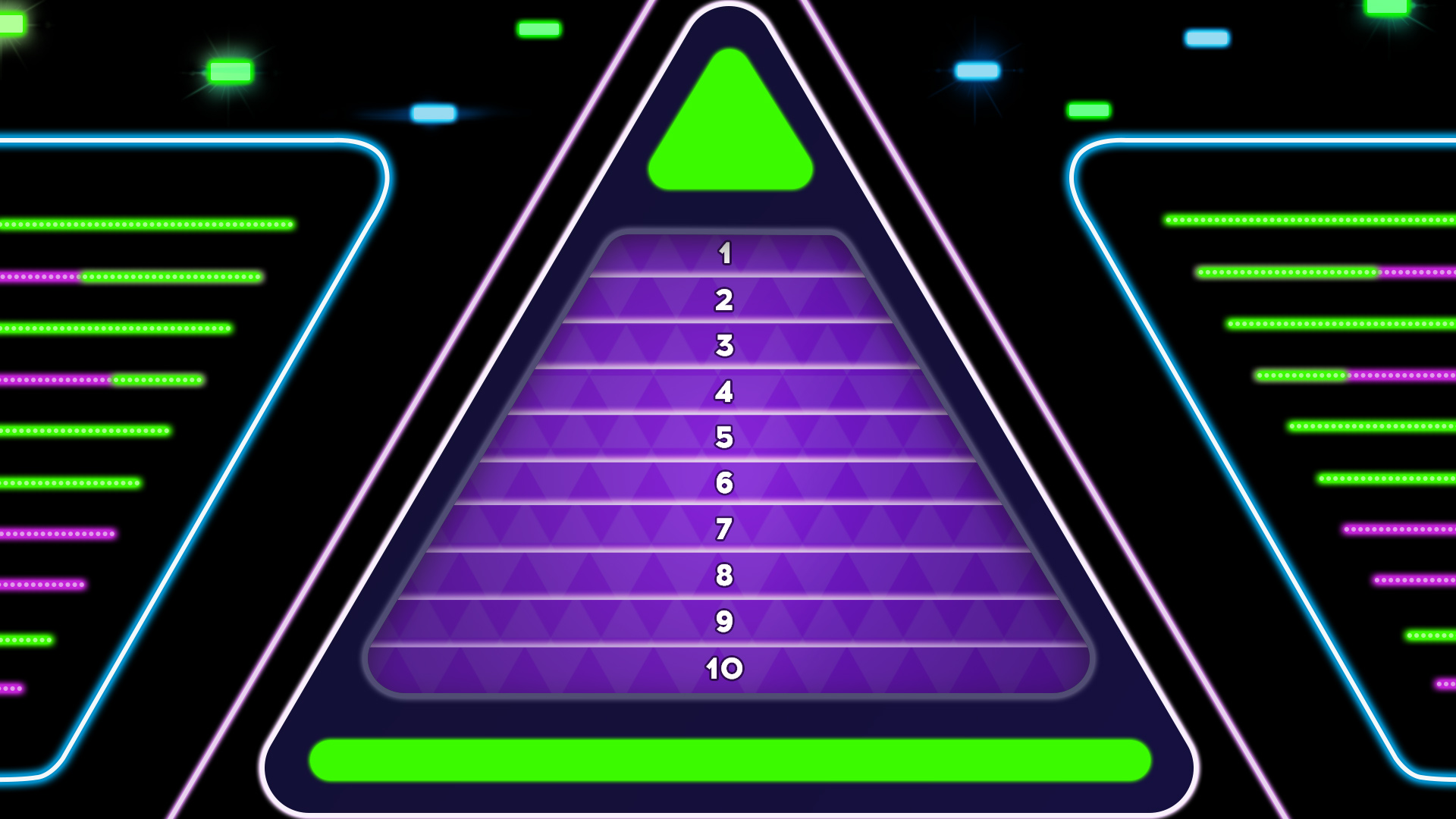 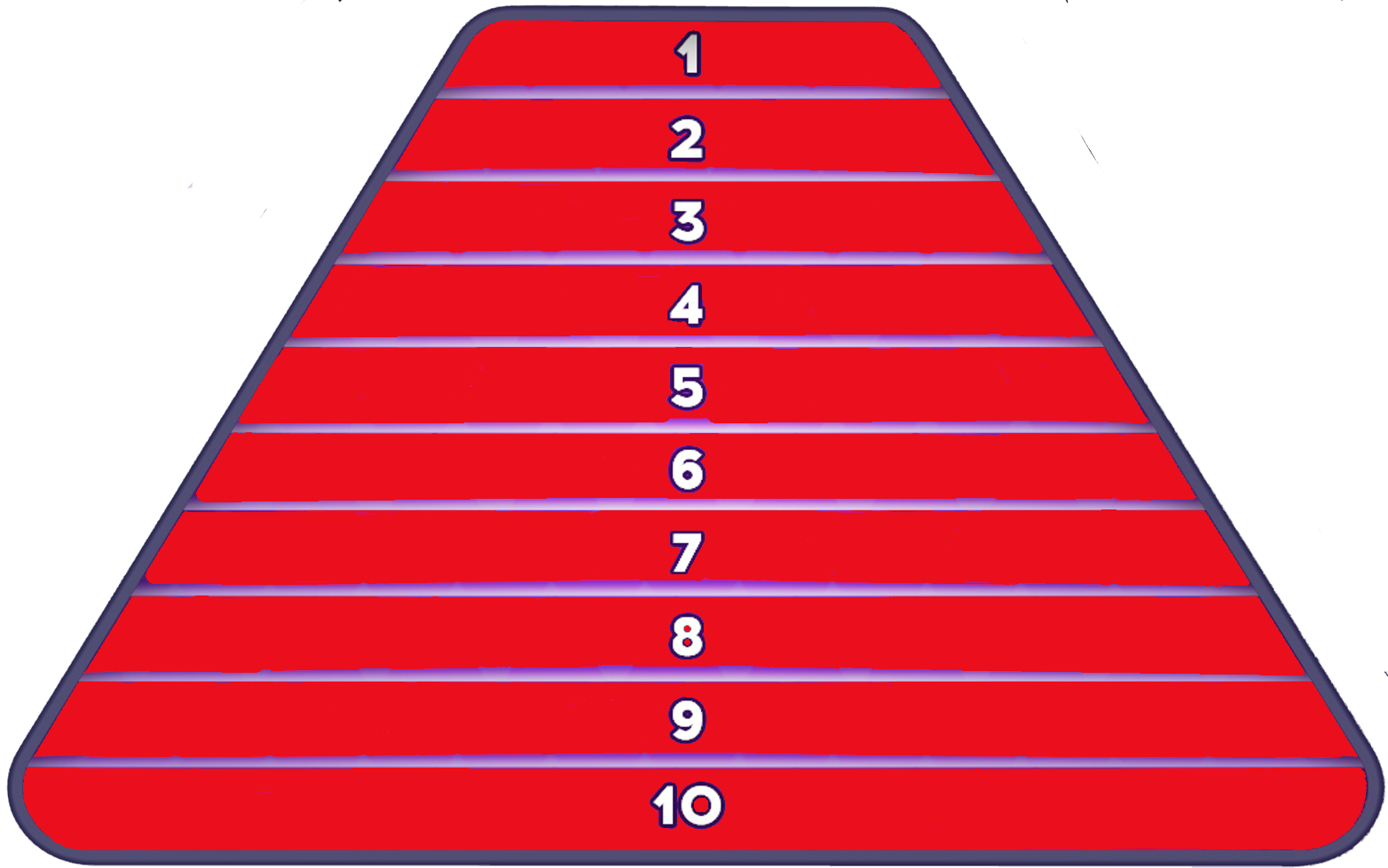 Shining
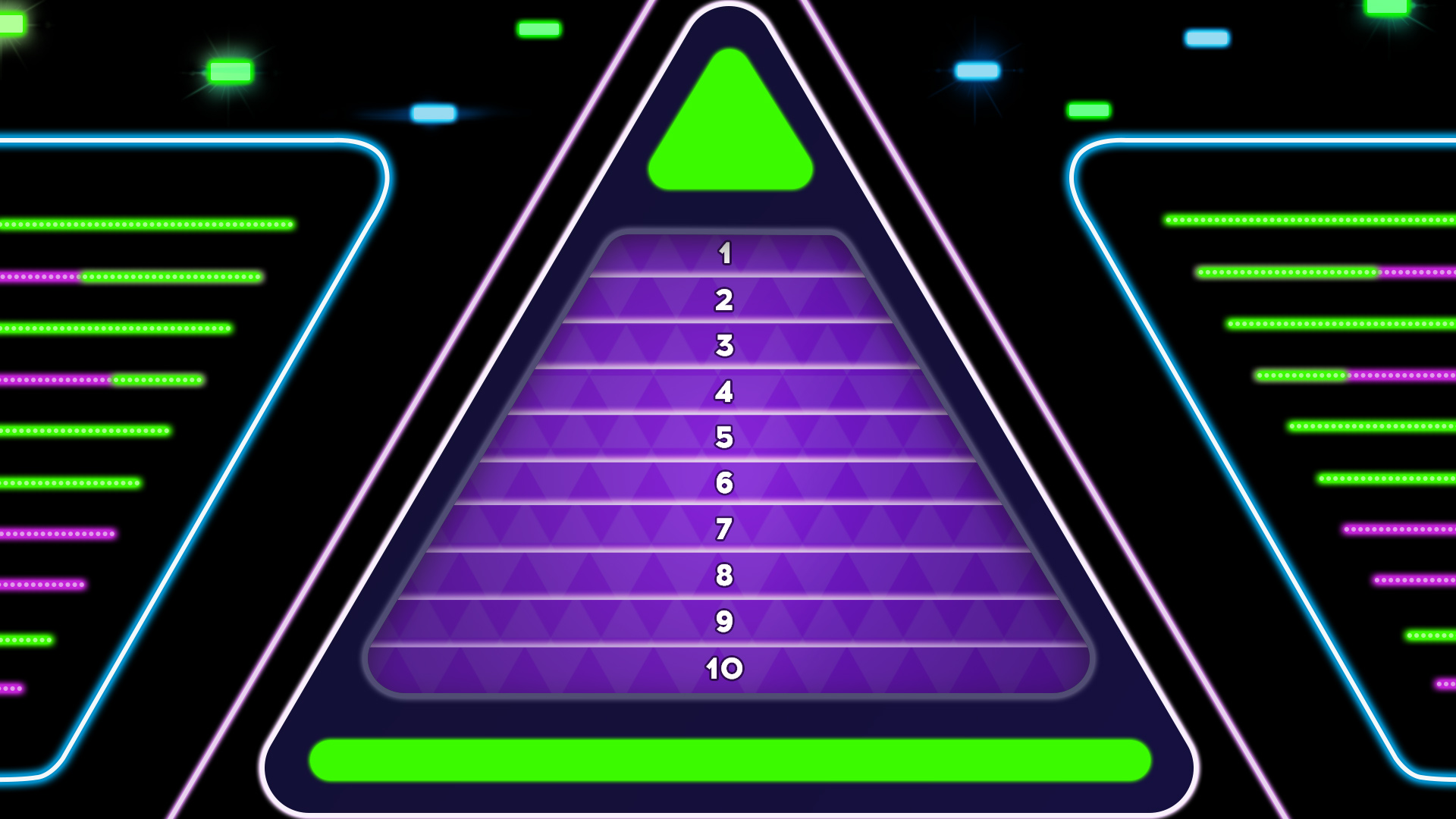 Shimmering
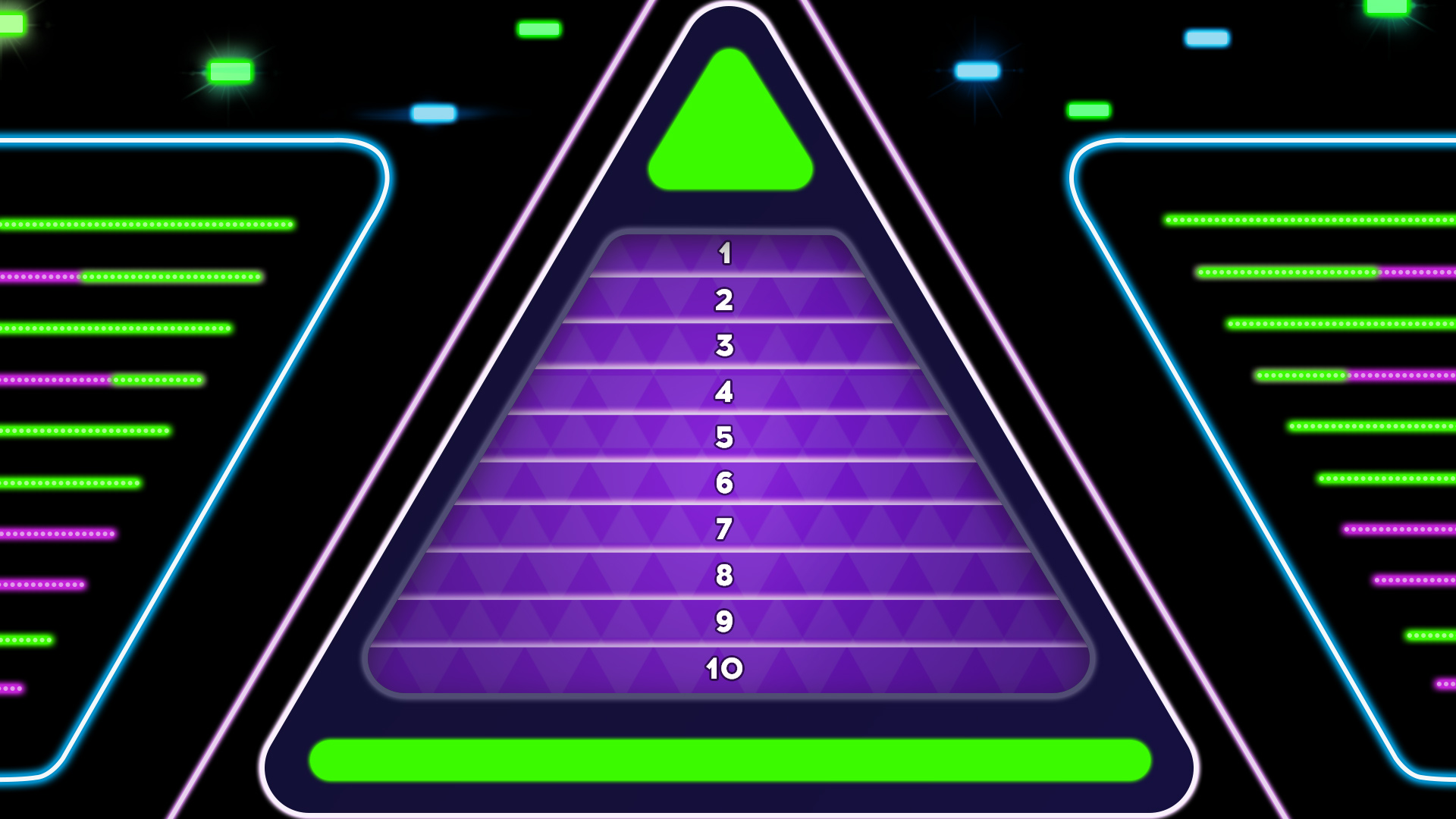 Splendid
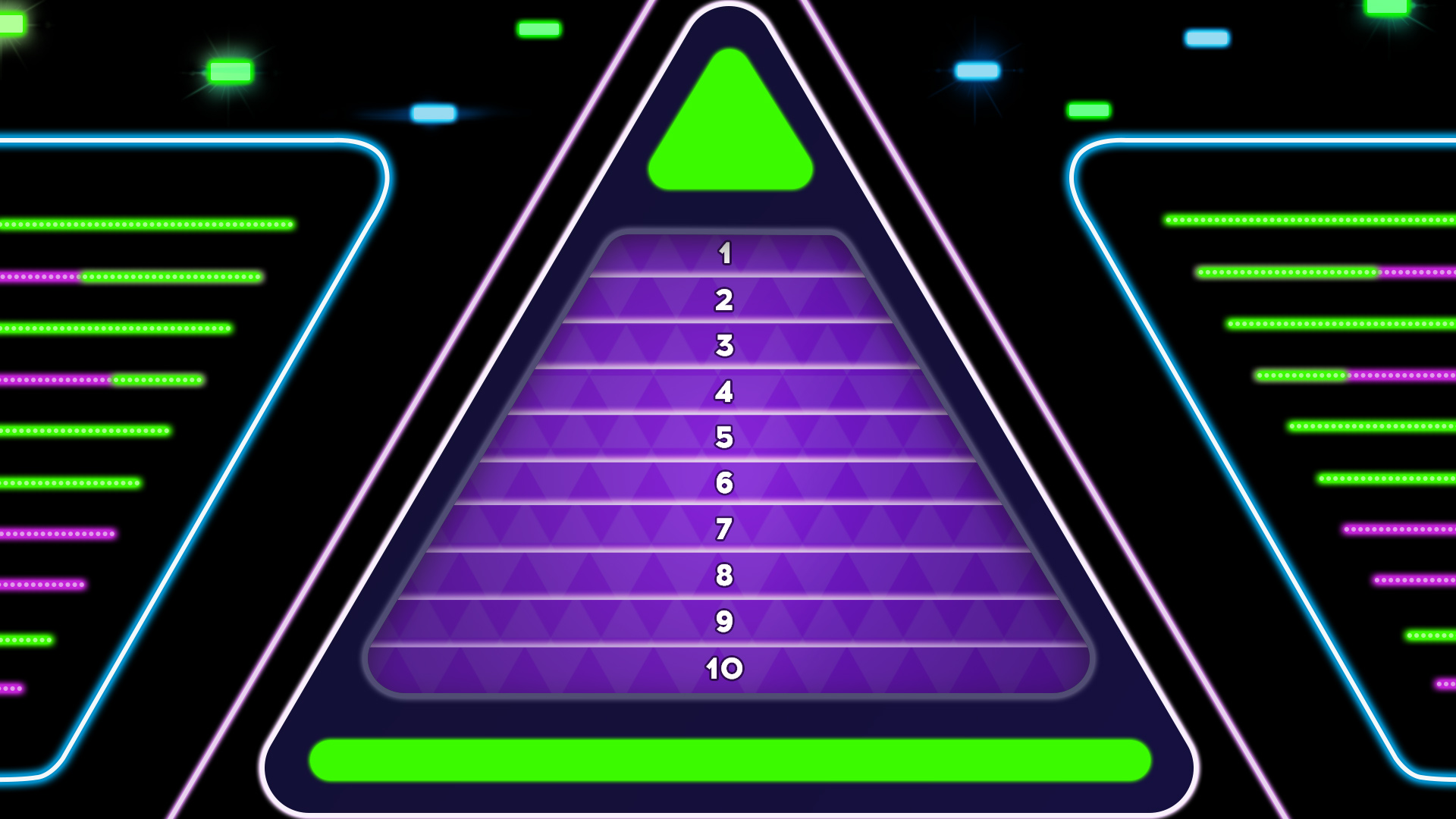 Princess
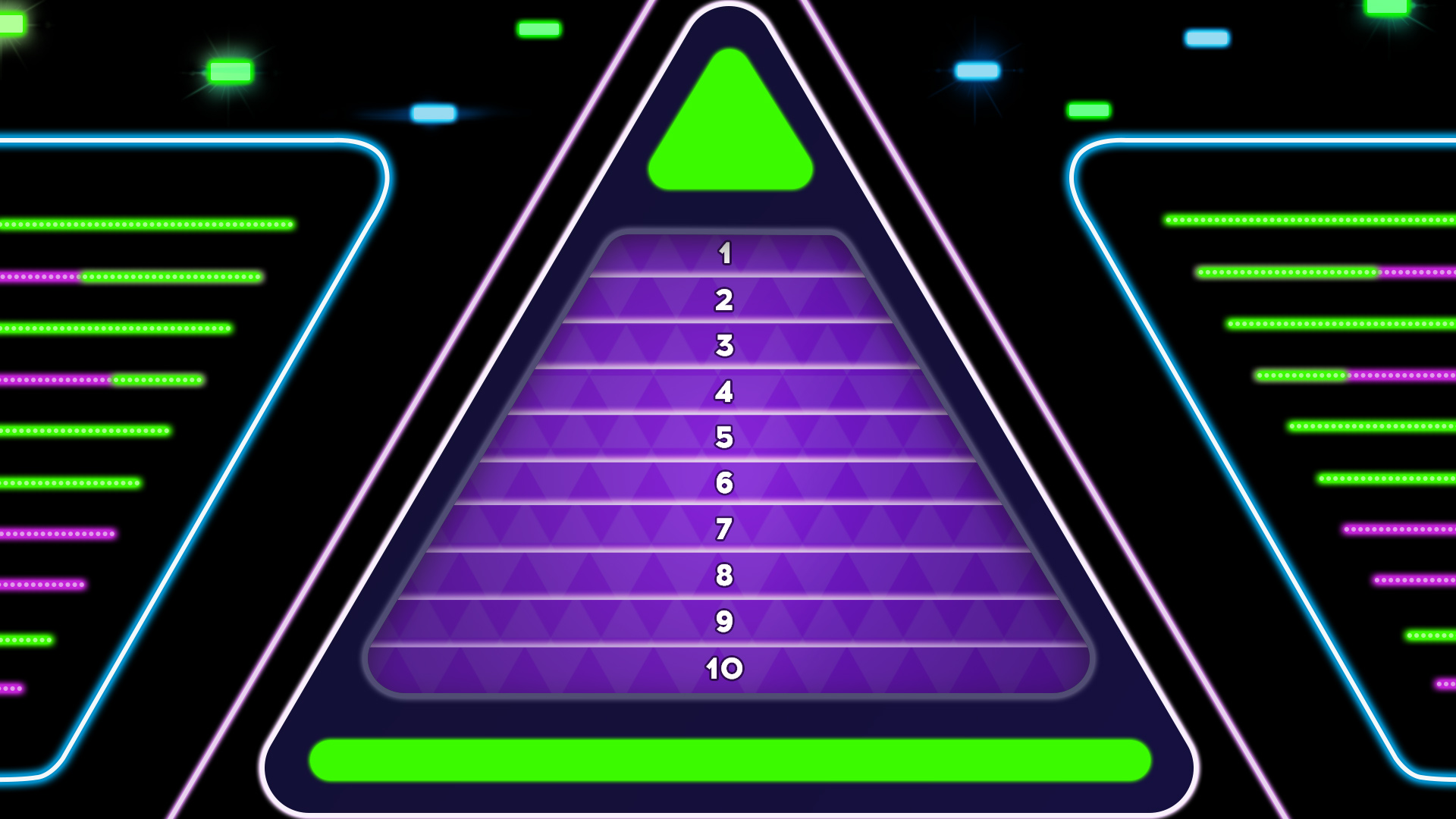 Decide
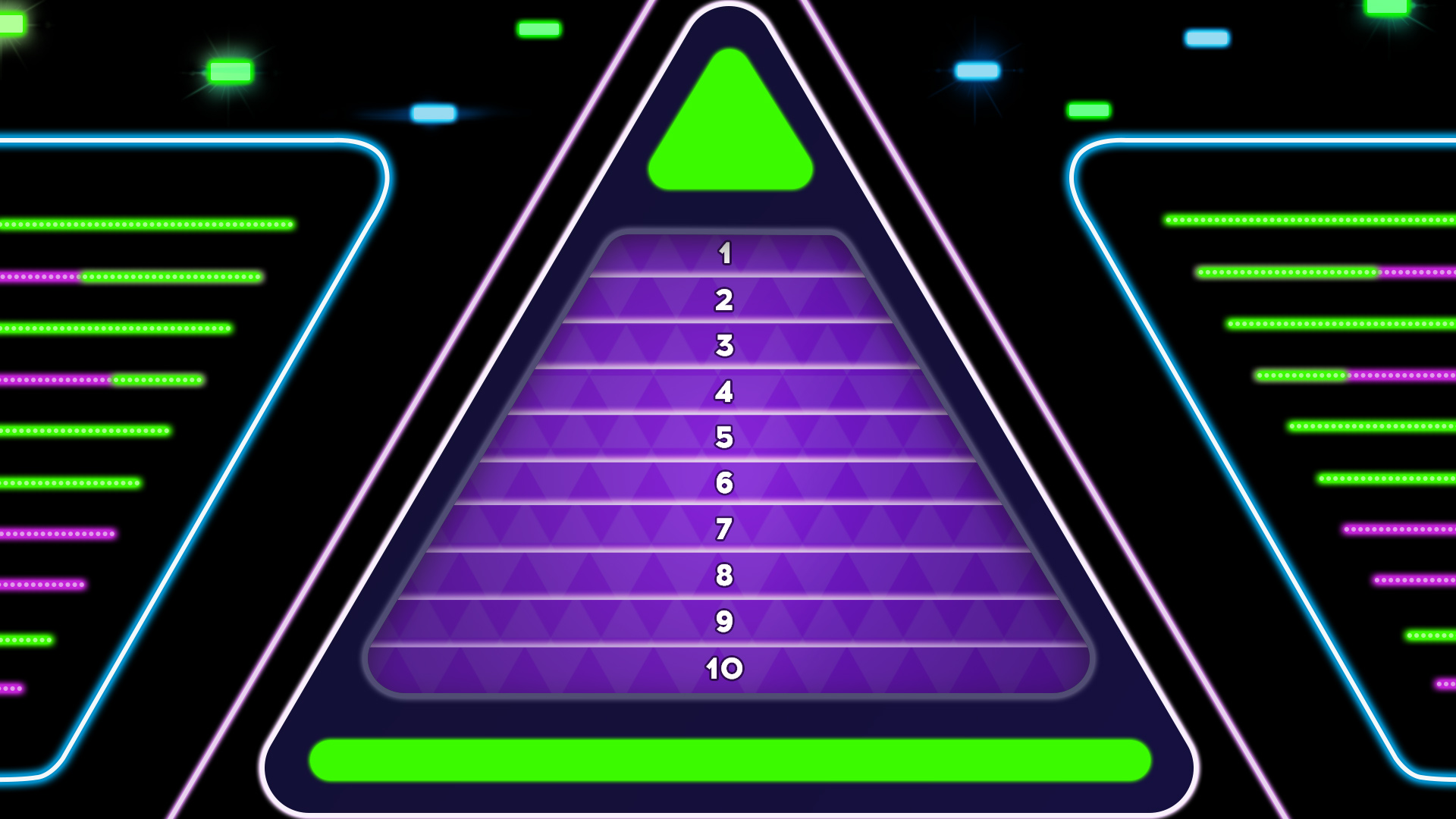 Wonder
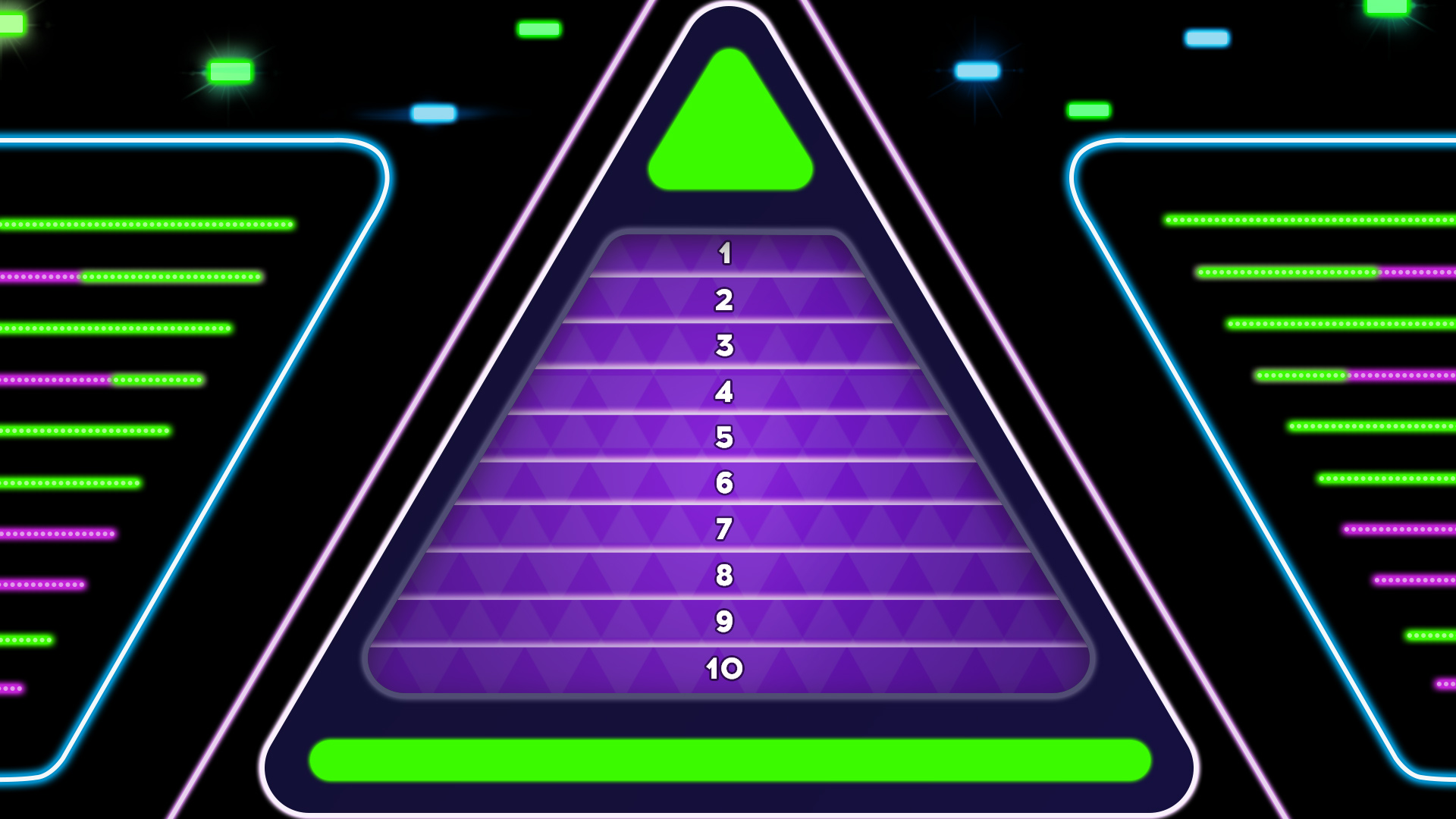 Sideways
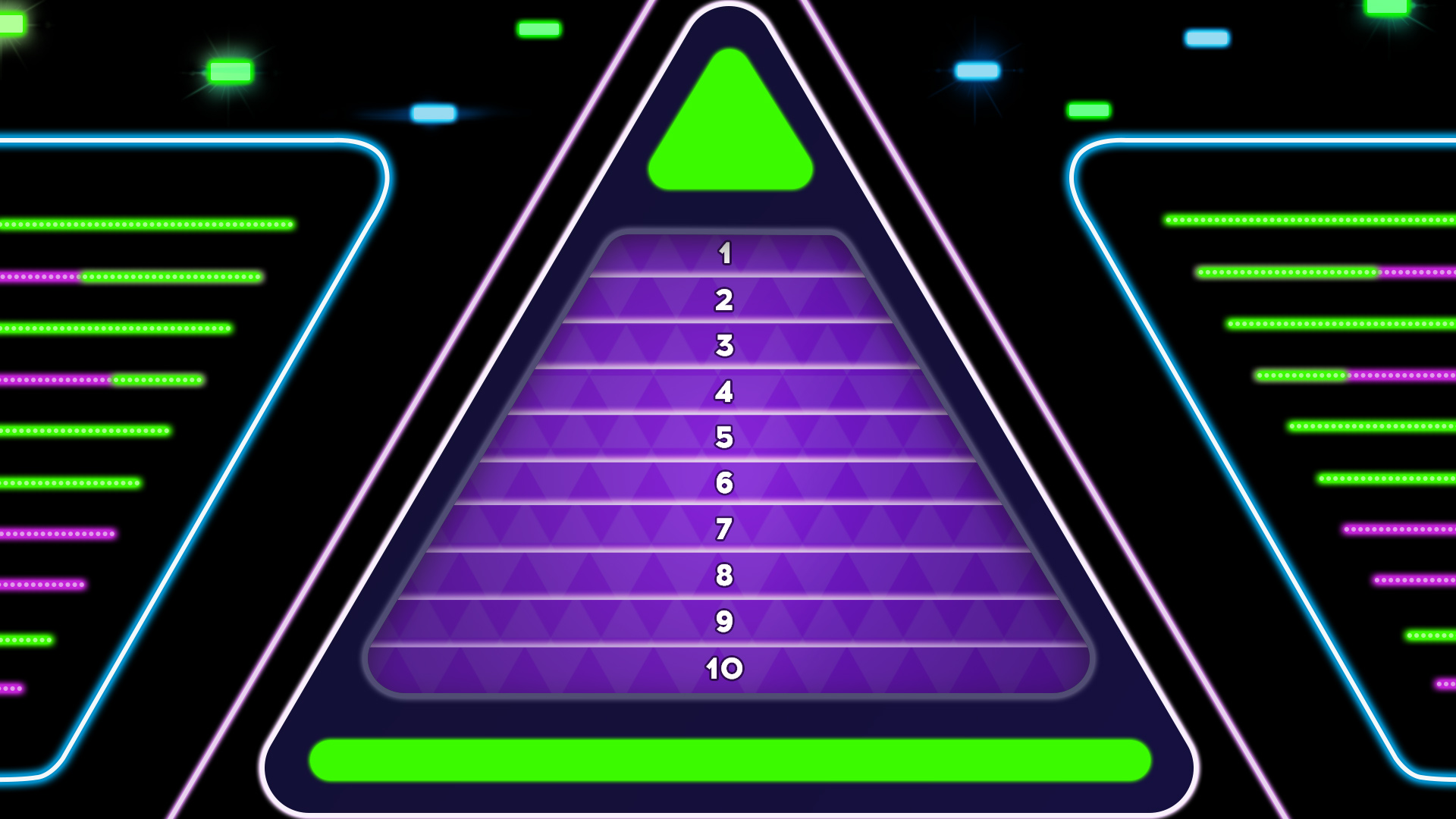 Carpet
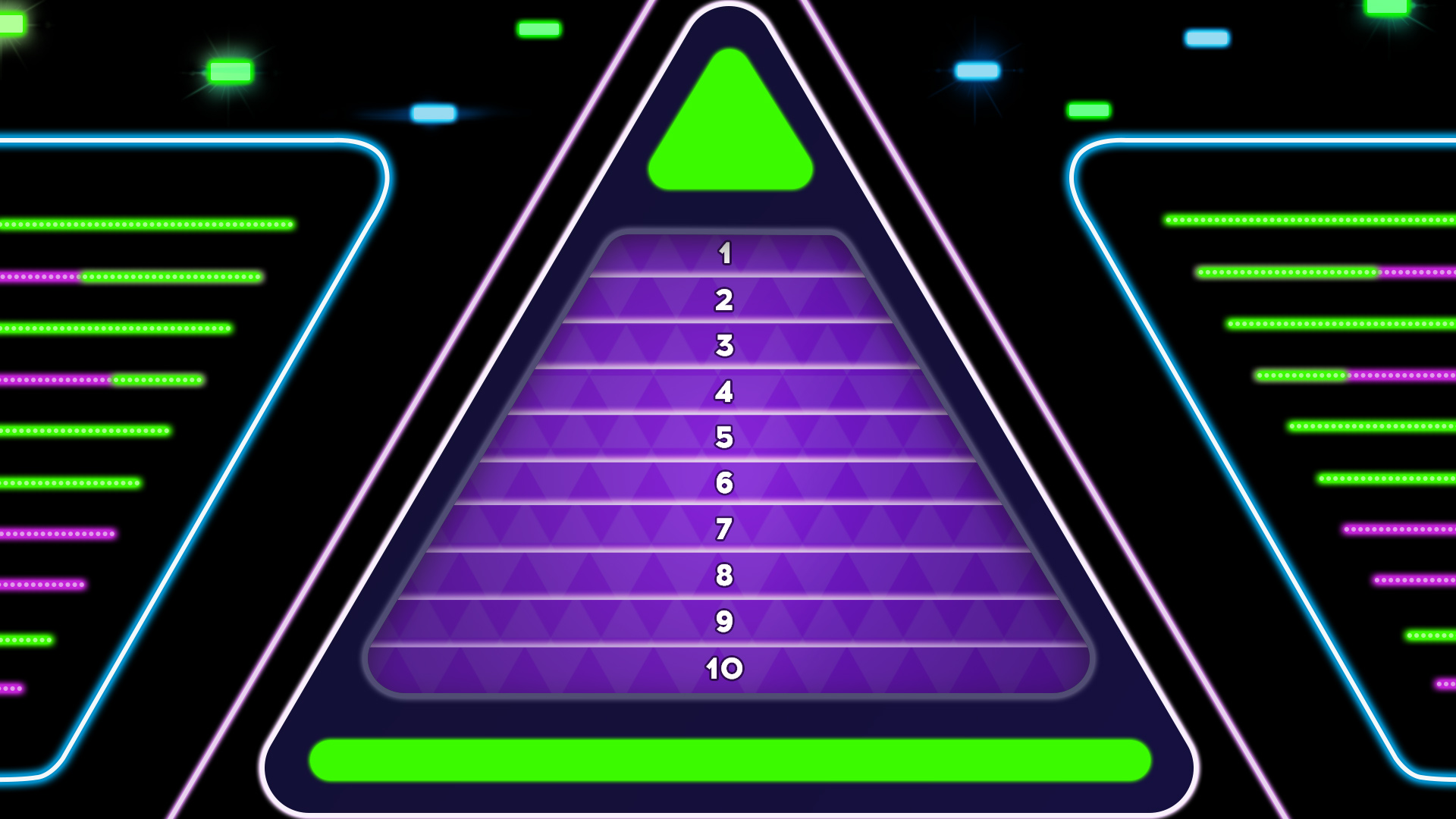 Fantastic
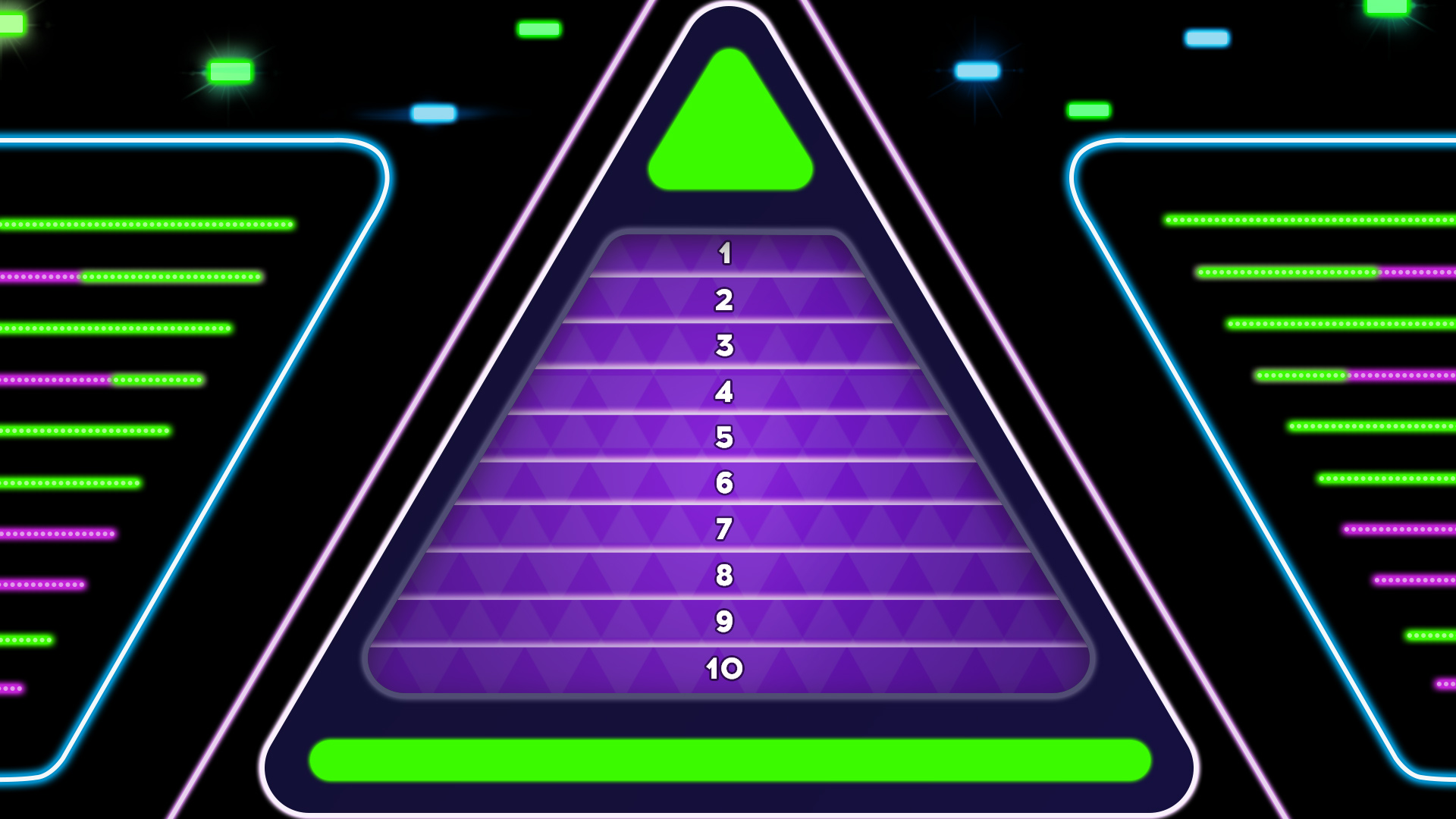 Dreaming
[Speaker Notes: The 10 foods the Very Hungry Caterpillar ate on Saturday [As listed in the Eric Carle book.]]
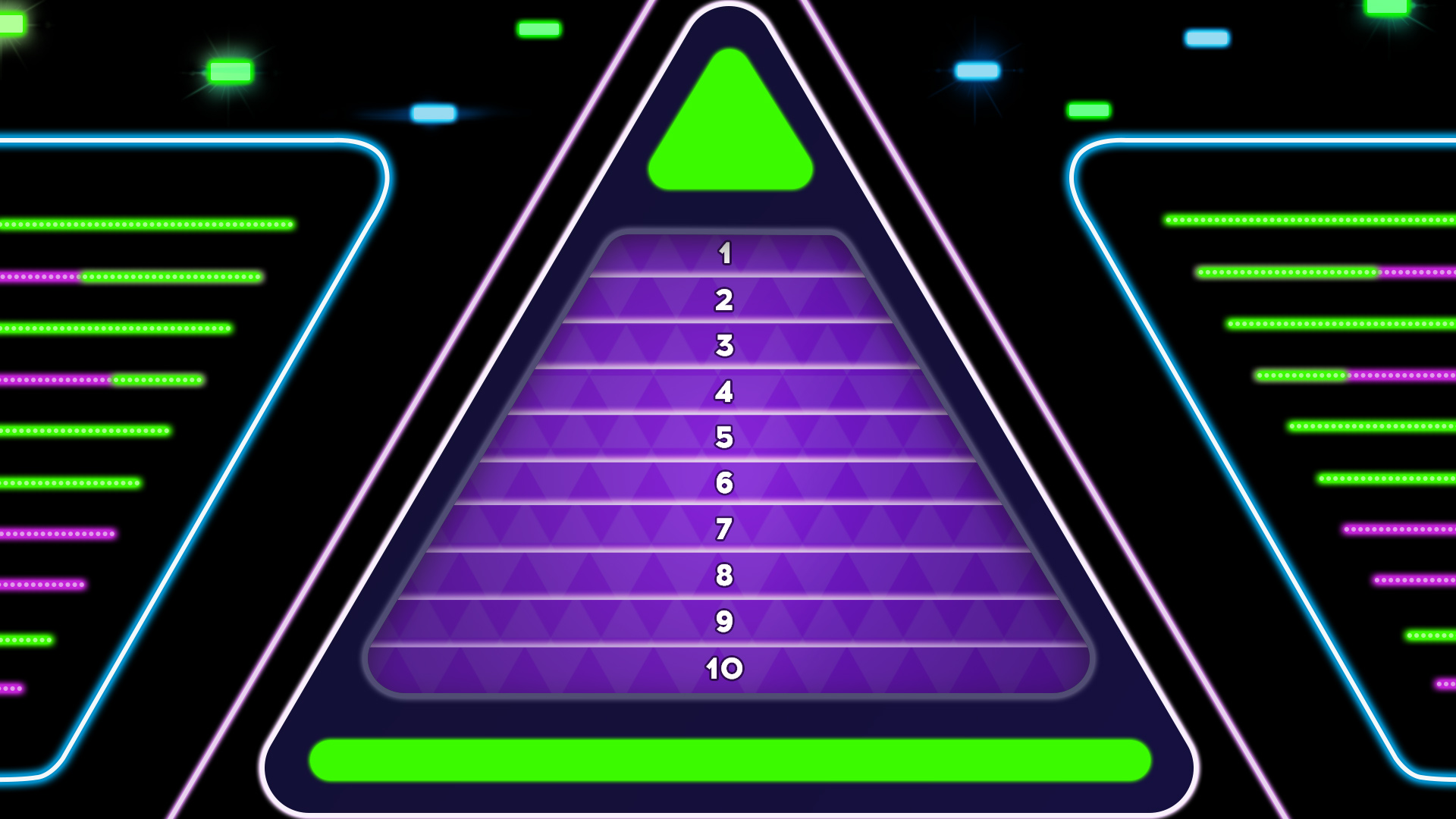 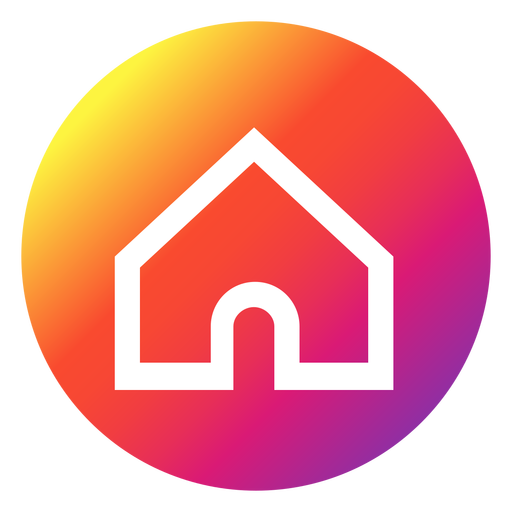 The 10 US states containing the letters ‘J’ or ‘K’
[Speaker Notes: The 10 foods the Very Hungry Caterpillar ate on Saturday [As listed in the Eric Carle book.]]
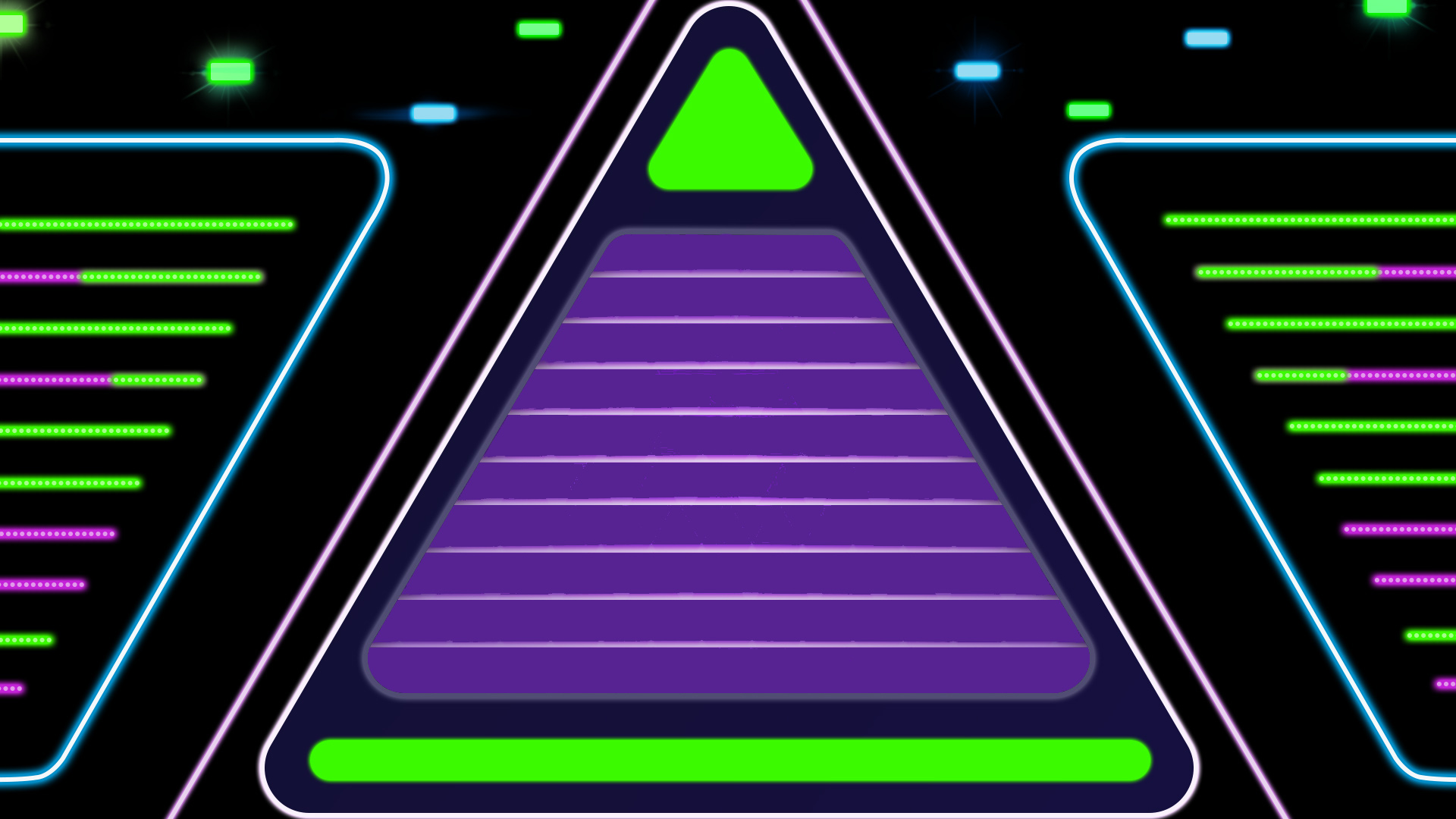 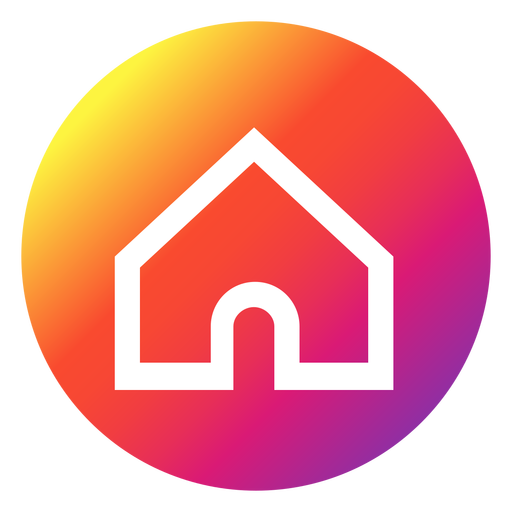 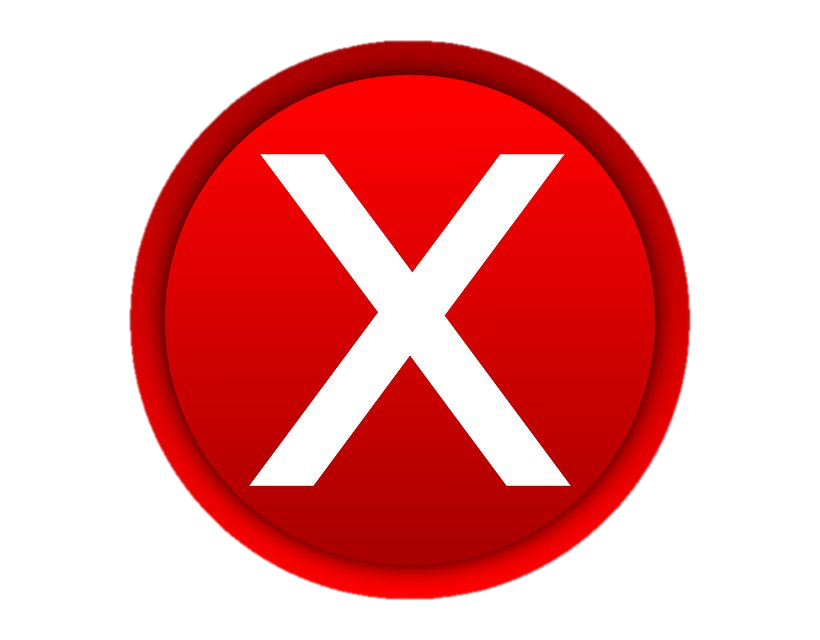 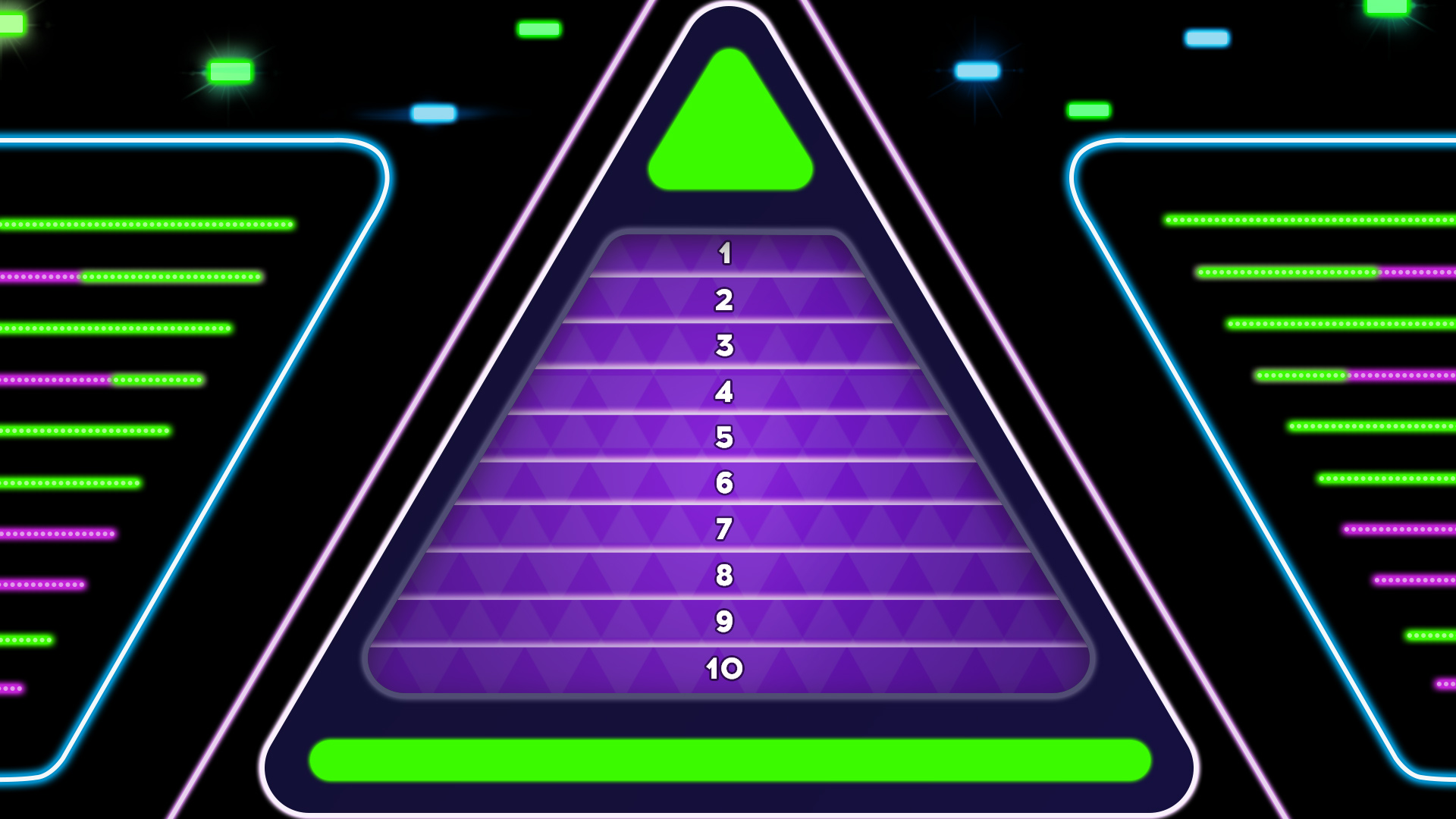 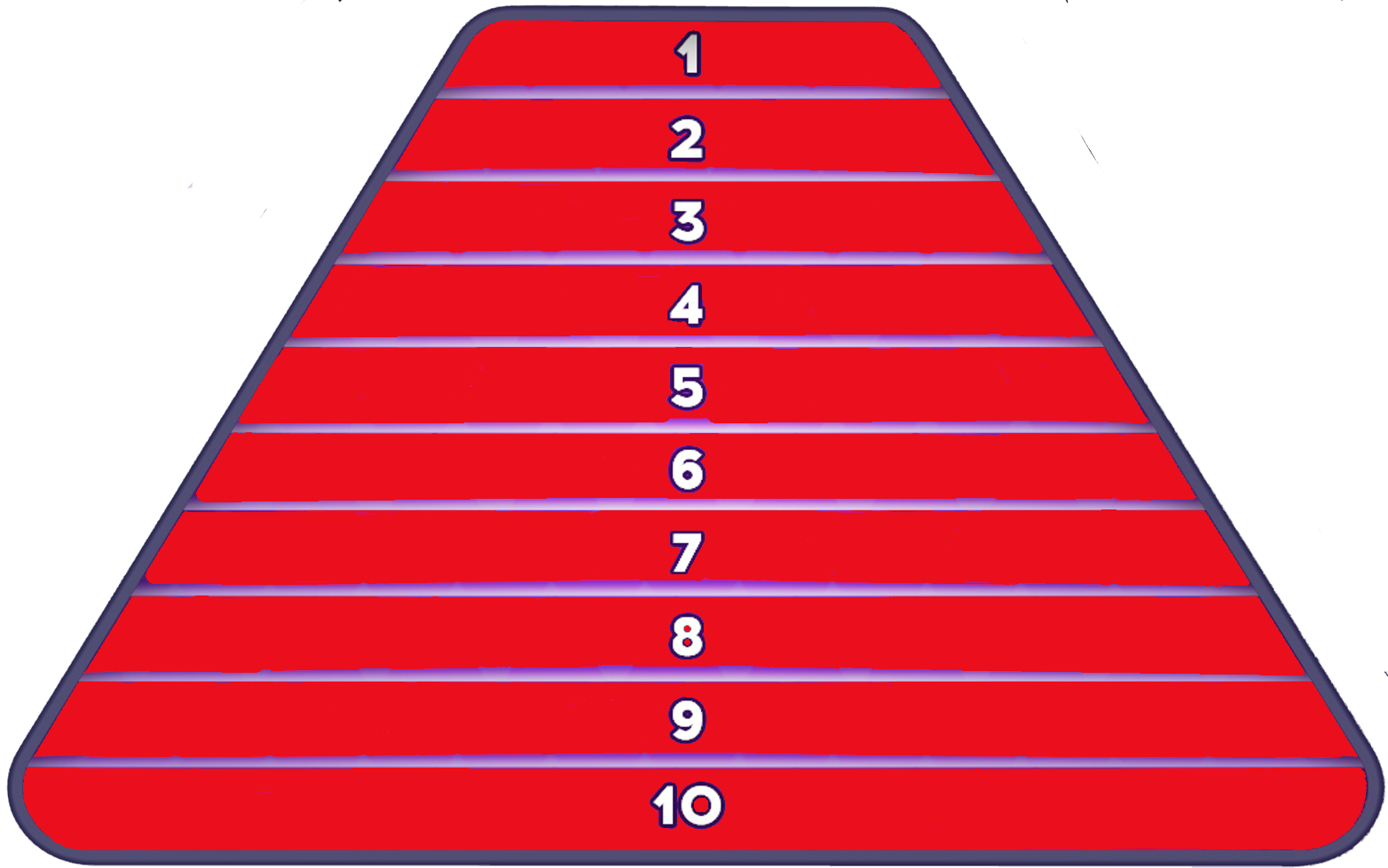 New Jersey
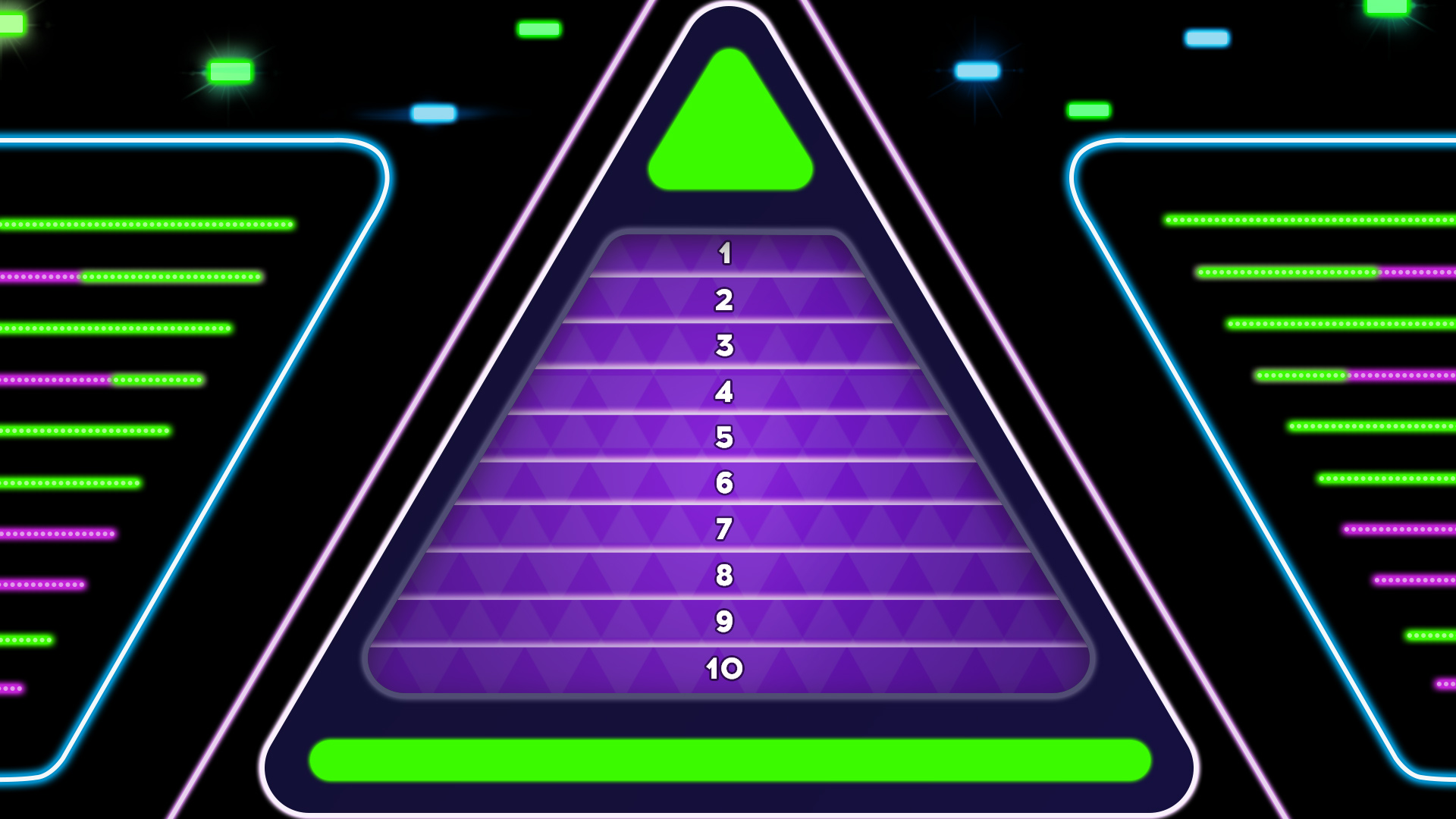 Alaska
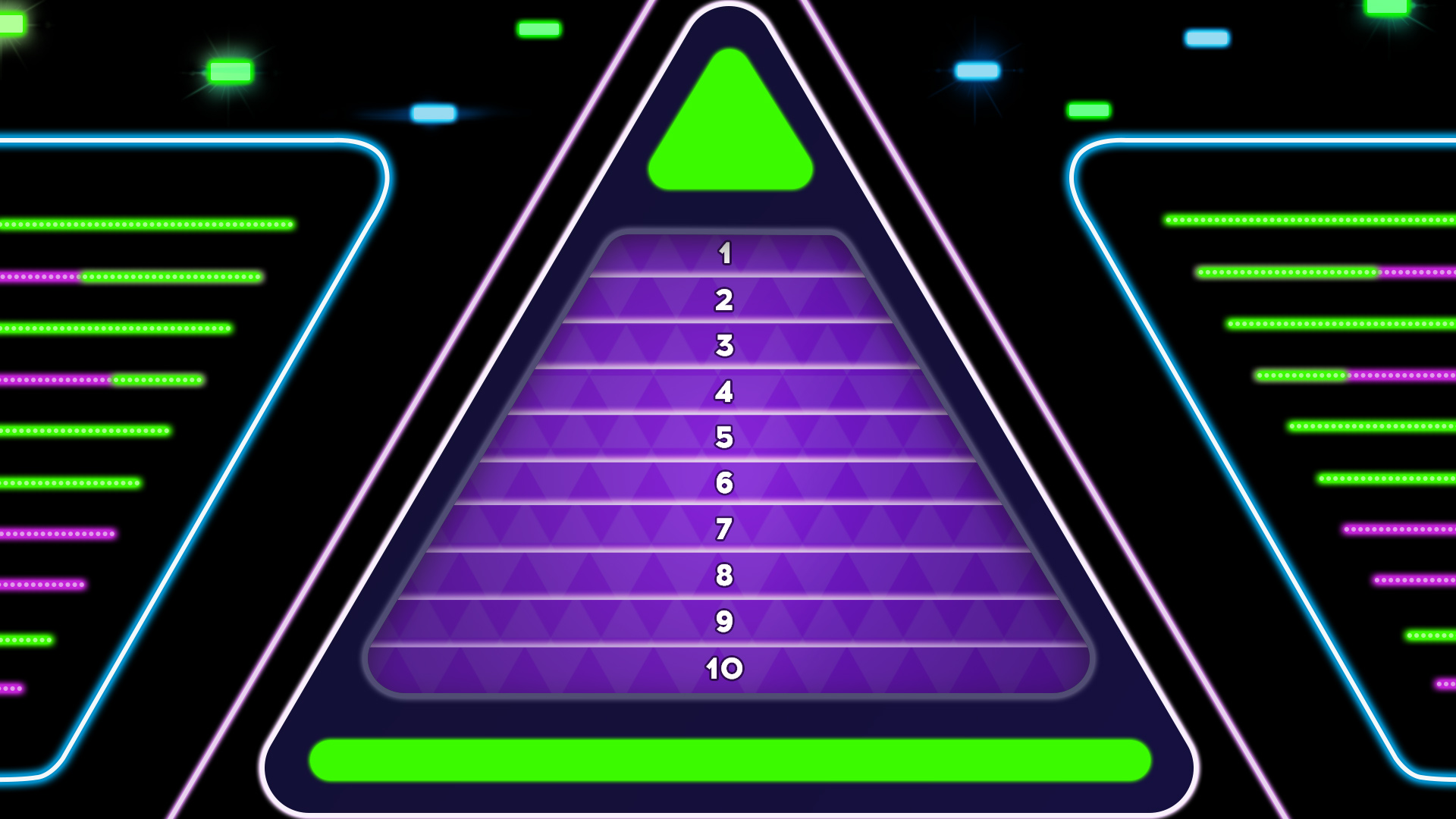 Arkansas
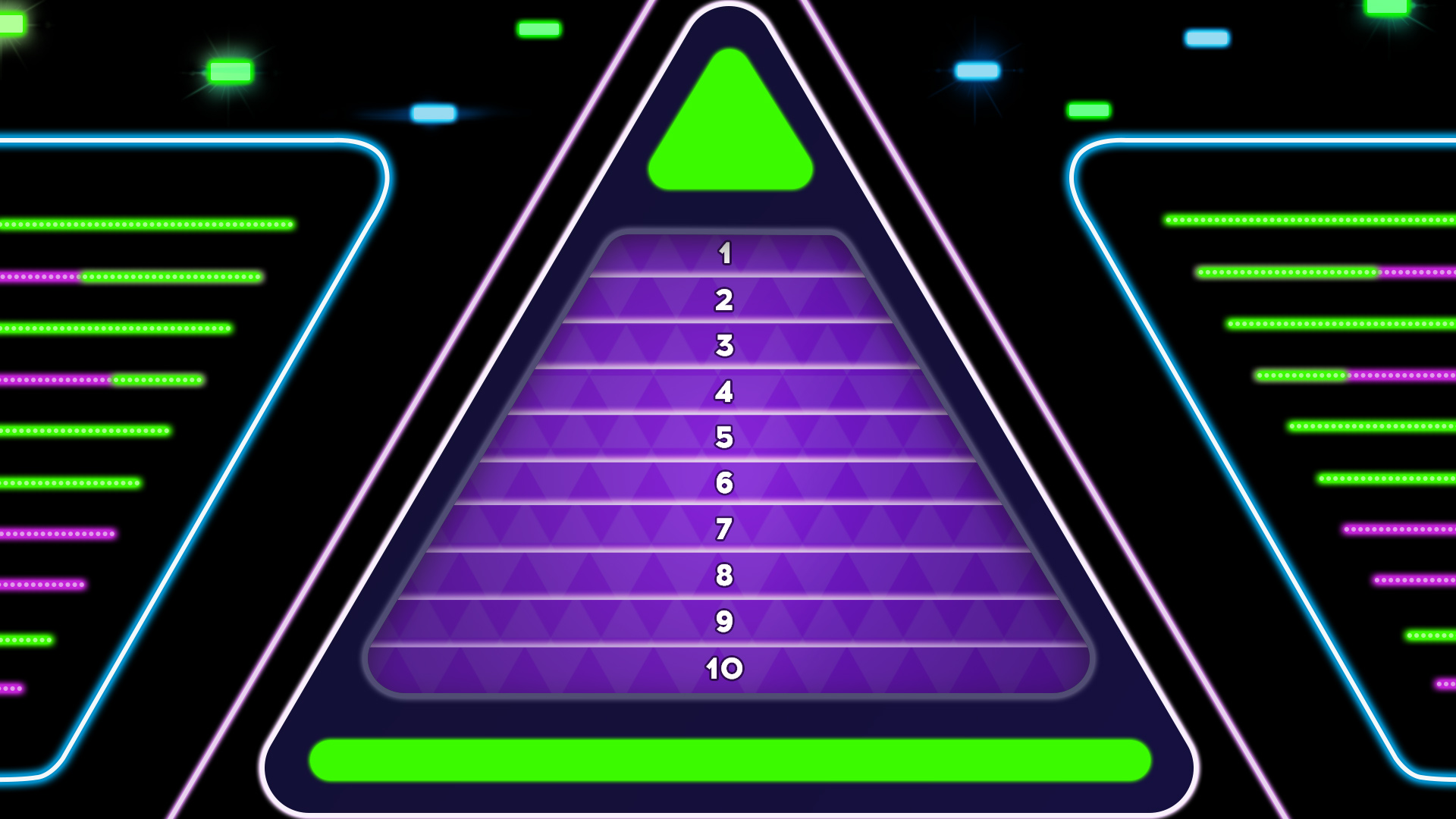 Kansas
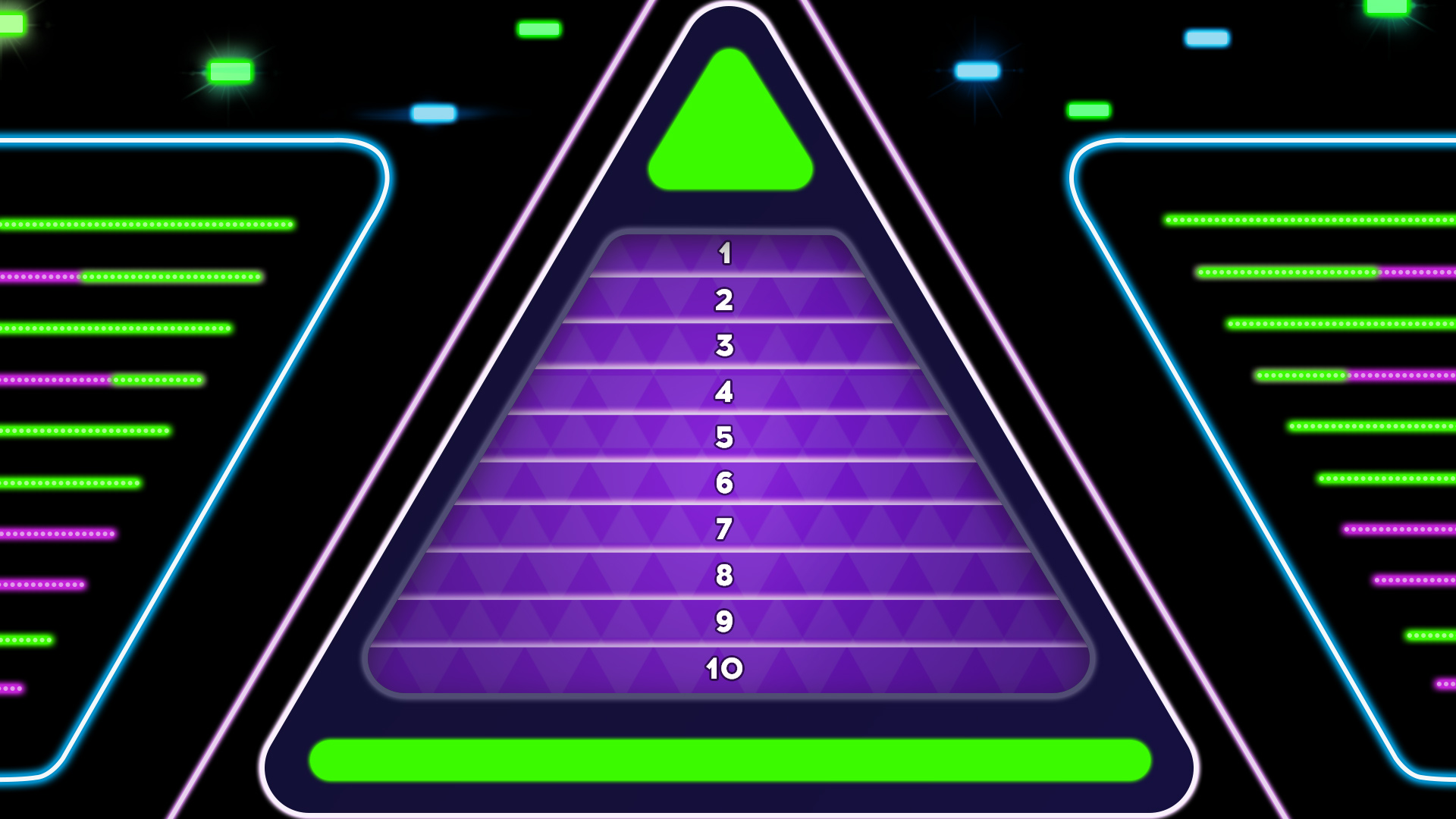 Kentucky
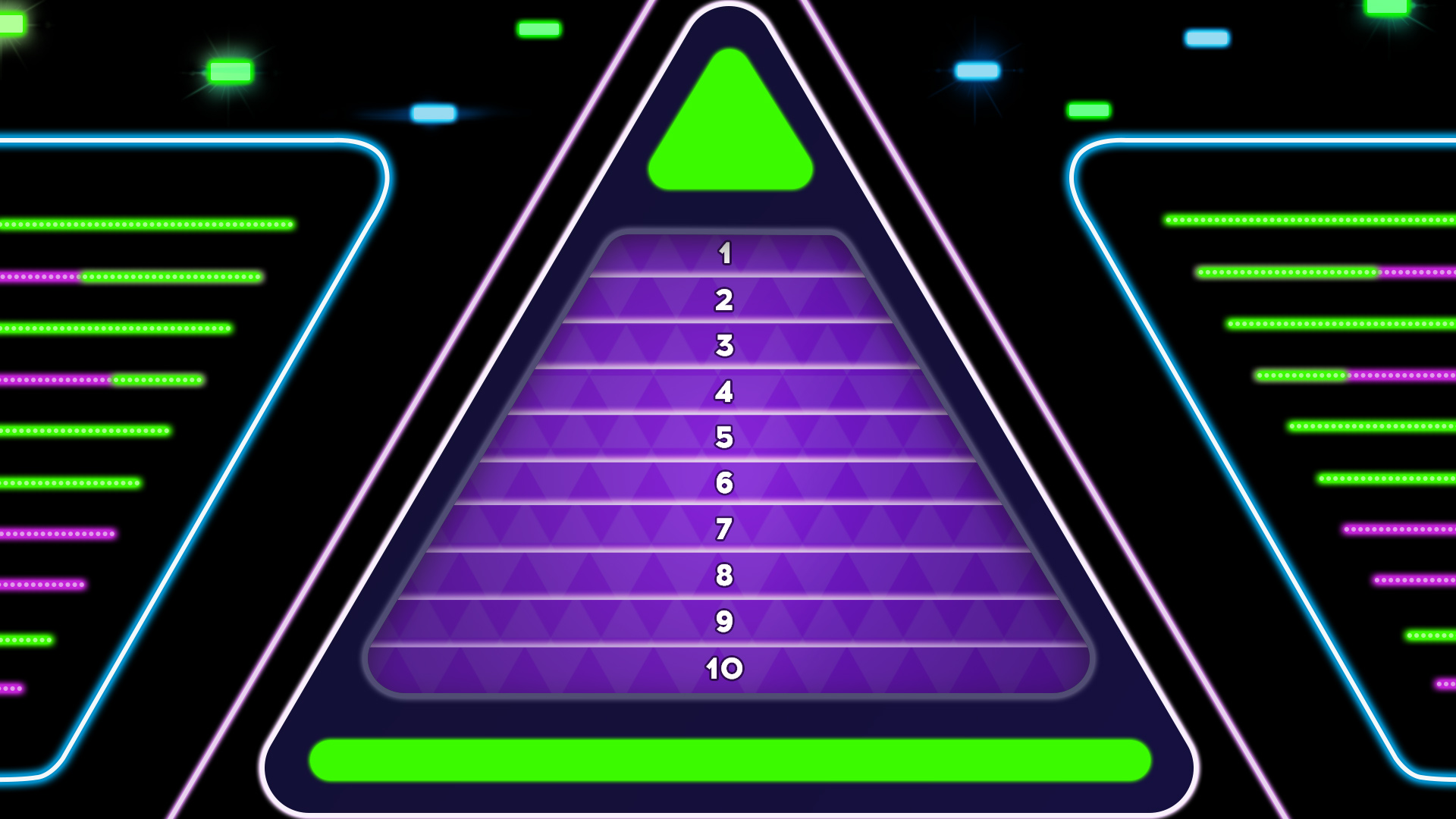 Nebraska
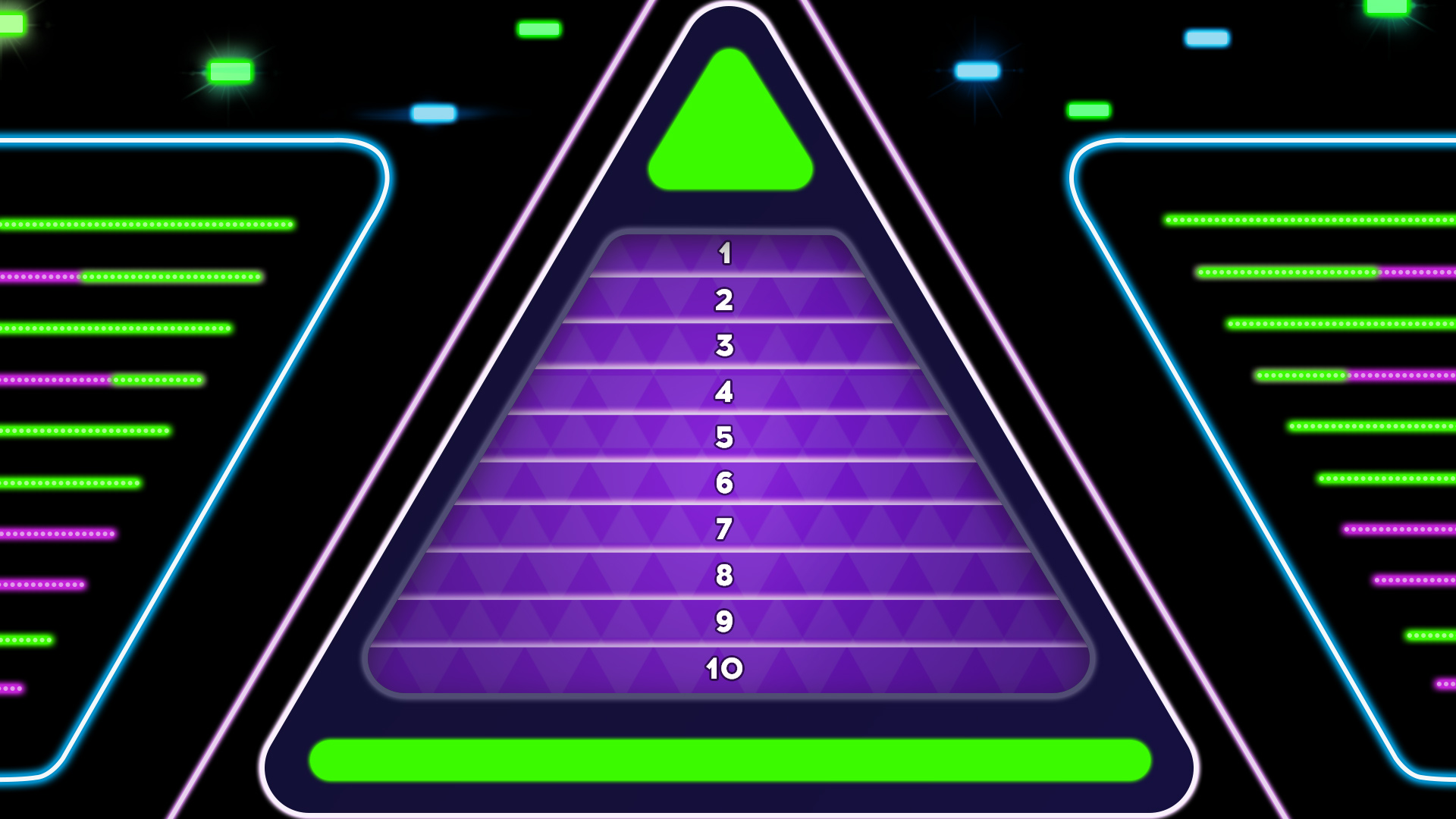 New York
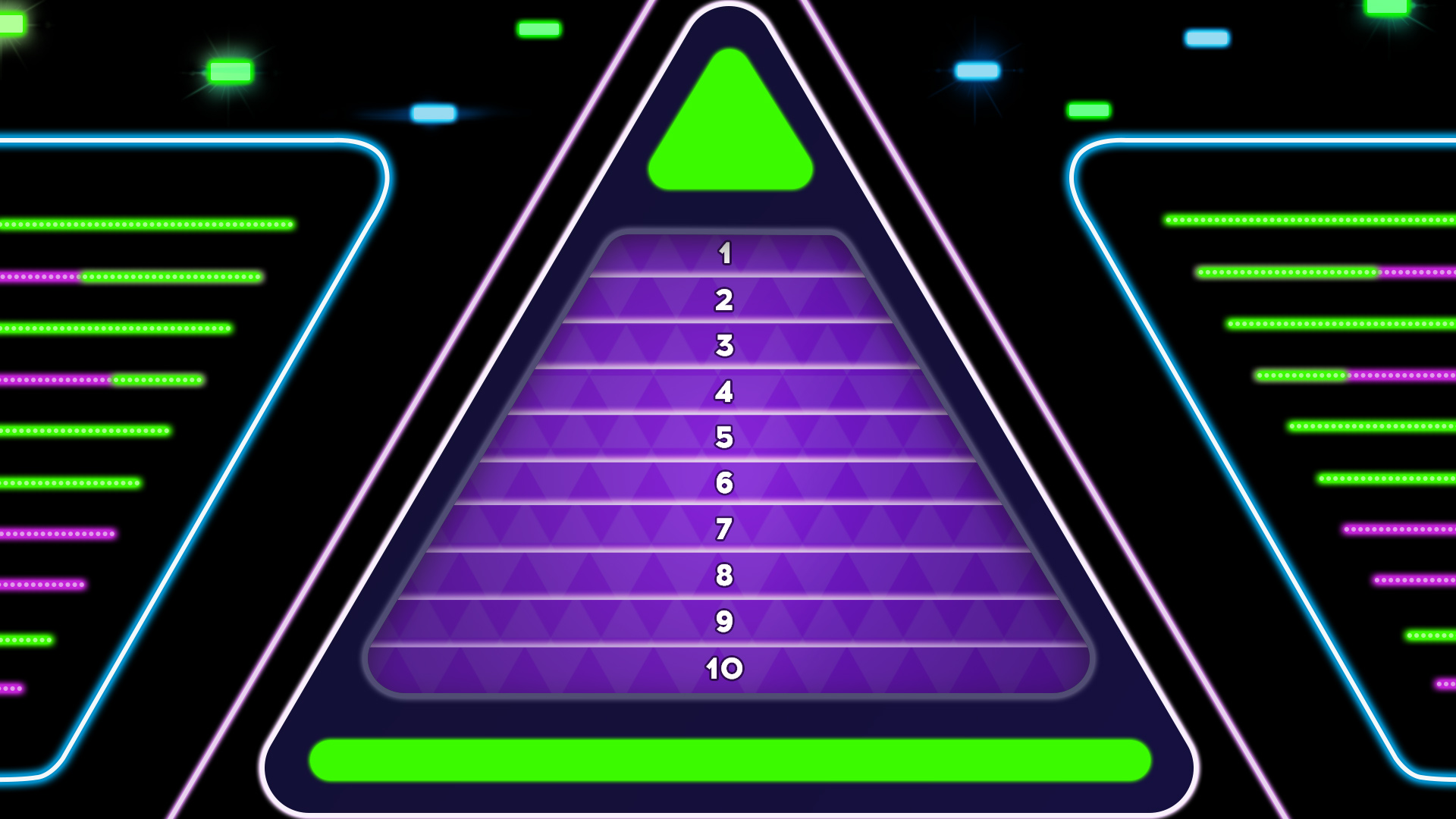 North Dakota
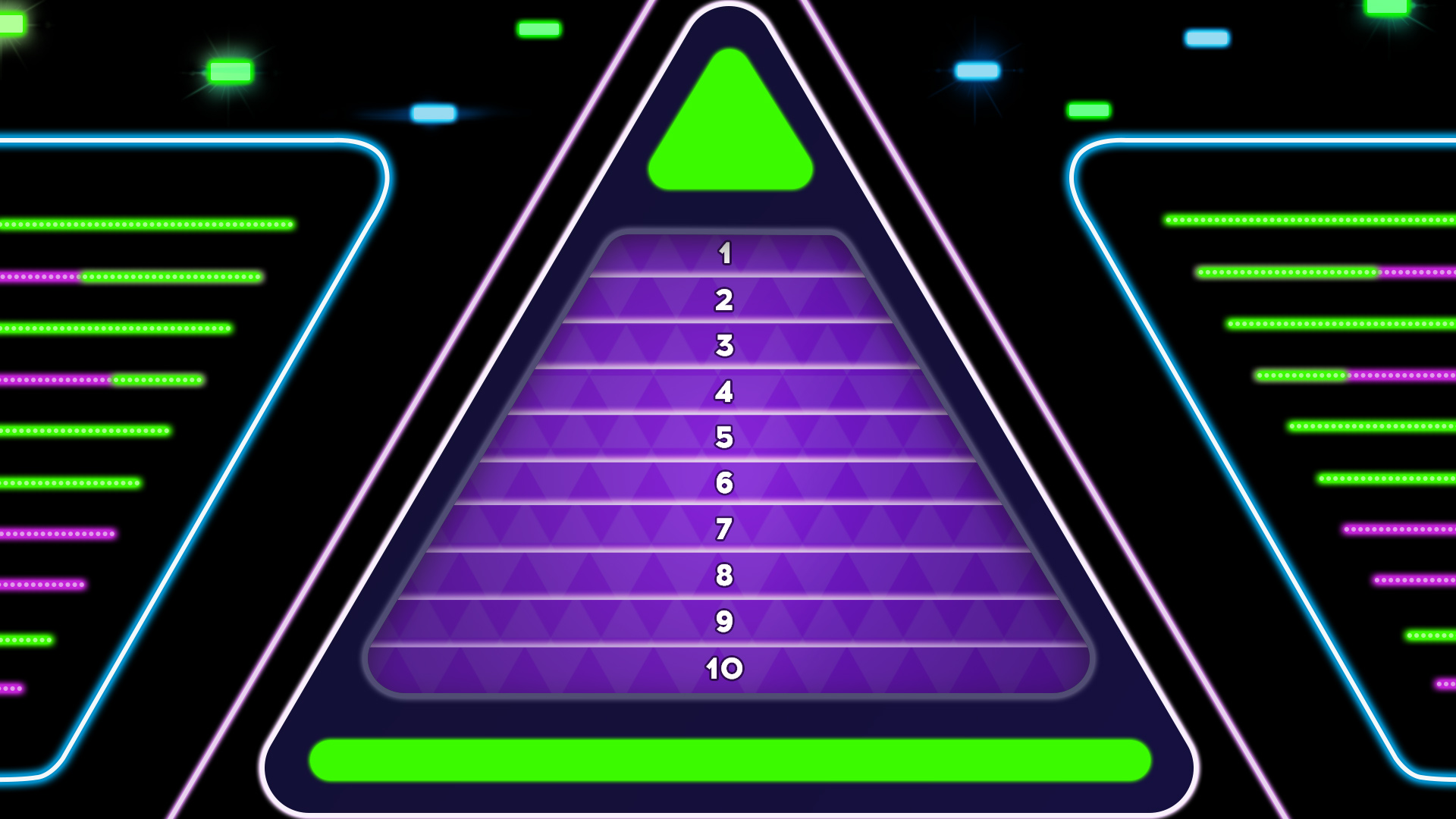 Oaklahoma
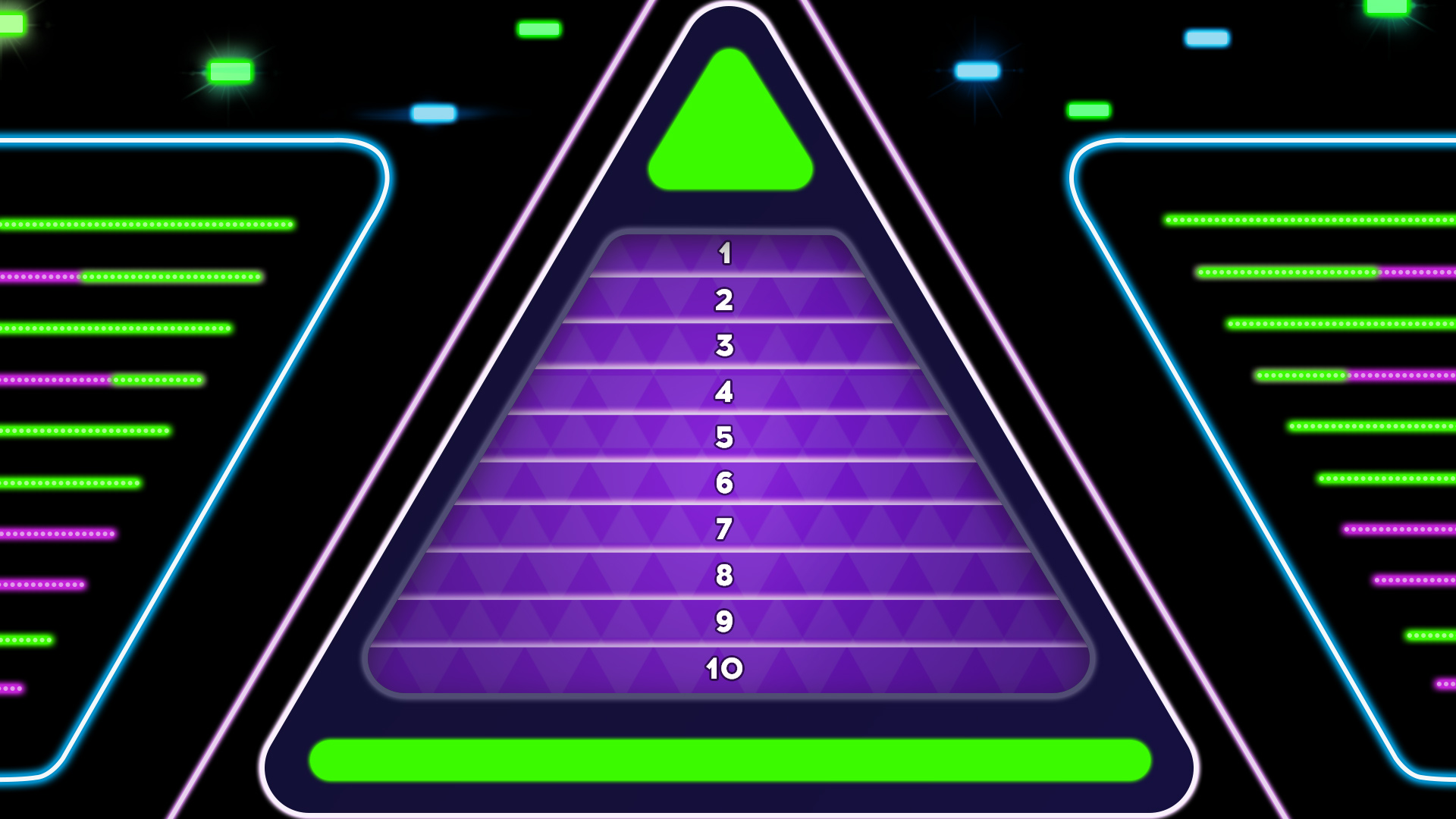 South Dakota
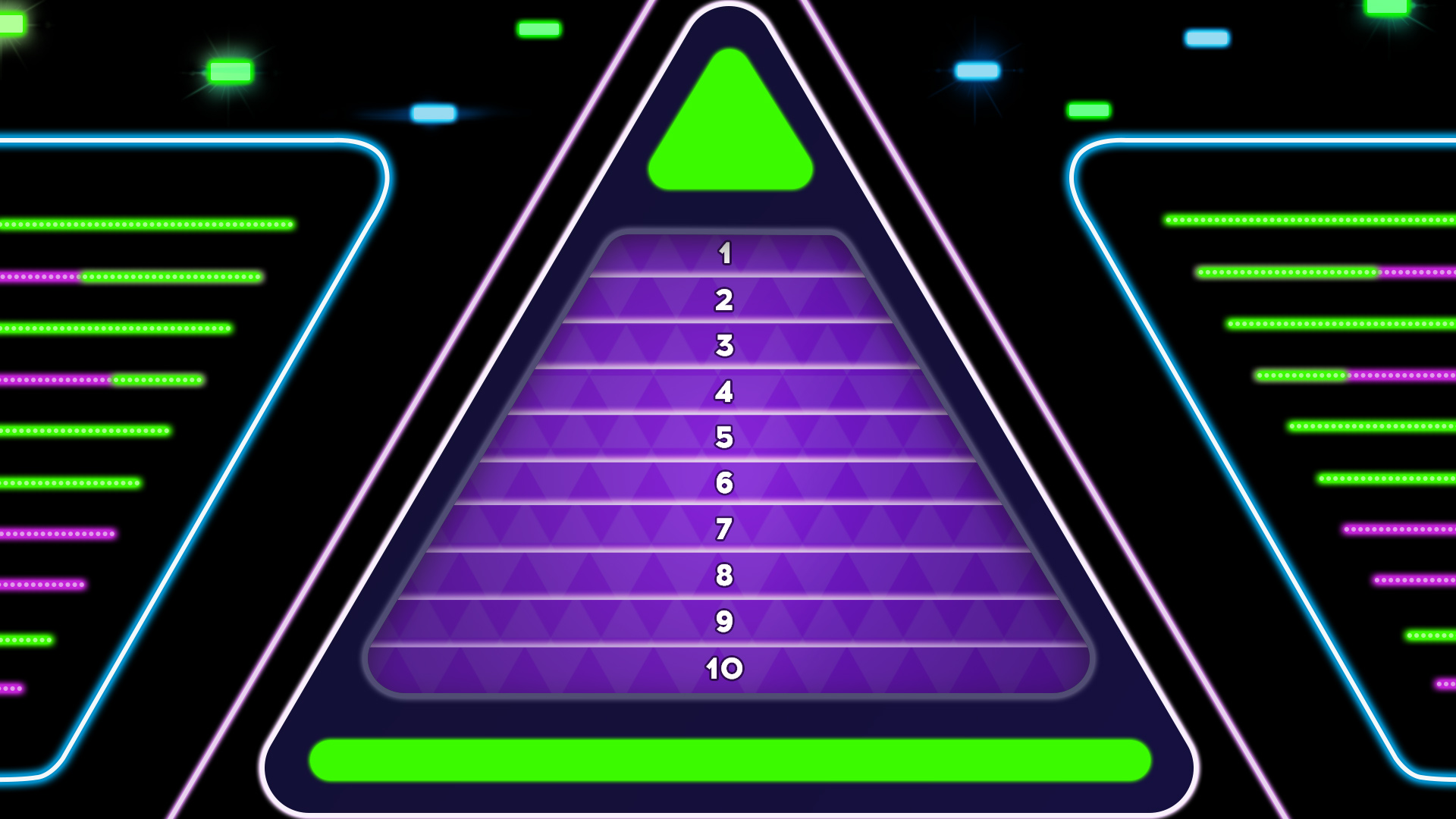 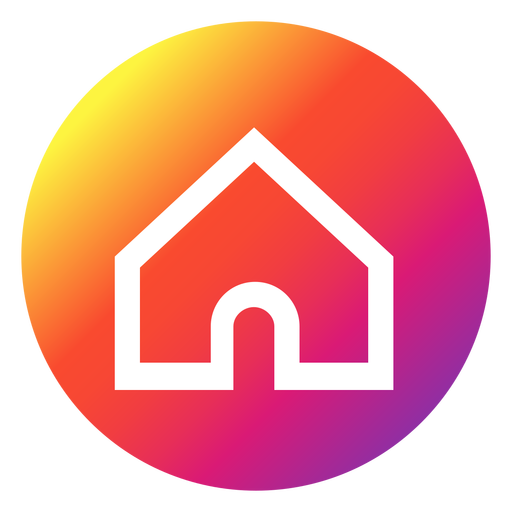 The 10 words of six or more letters in the titles of the ‘Harry Potter’ books (This refers to the UK releases of the original 7 books in the series by JK Rowling and does not include hyphenated words; words including apostrophes will be accepted; because the word ‘Potter’ is in the question it will not be accepted as an answer)
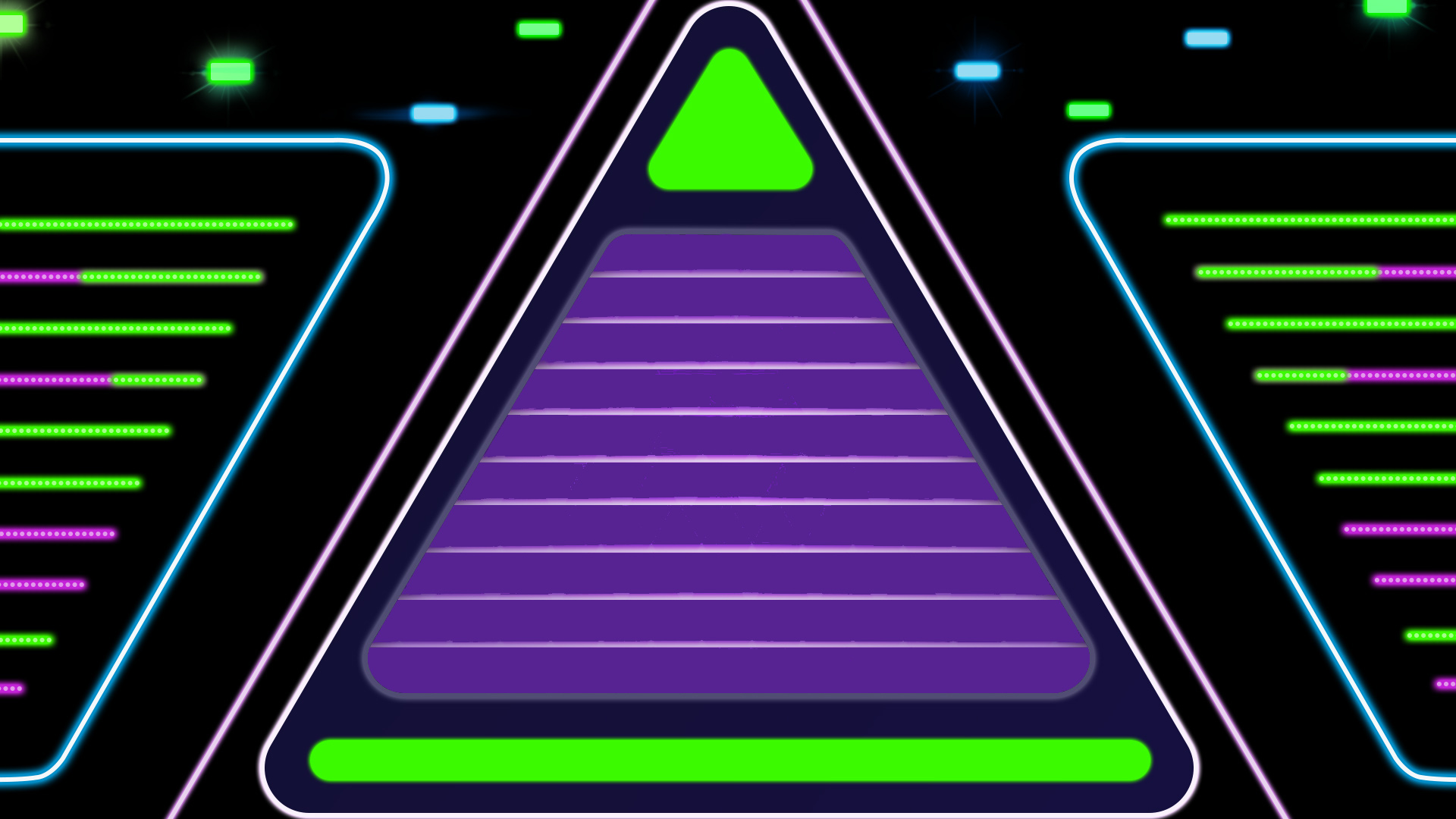 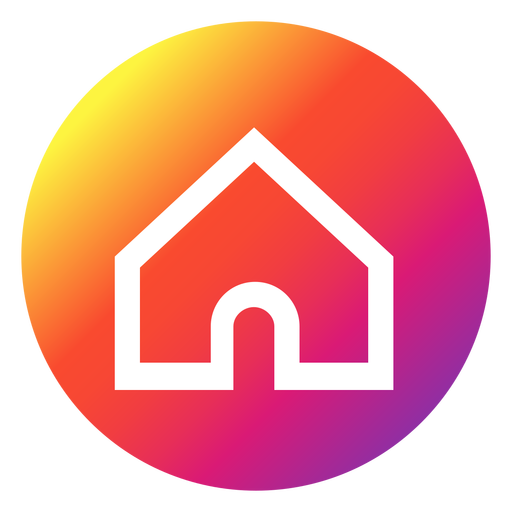 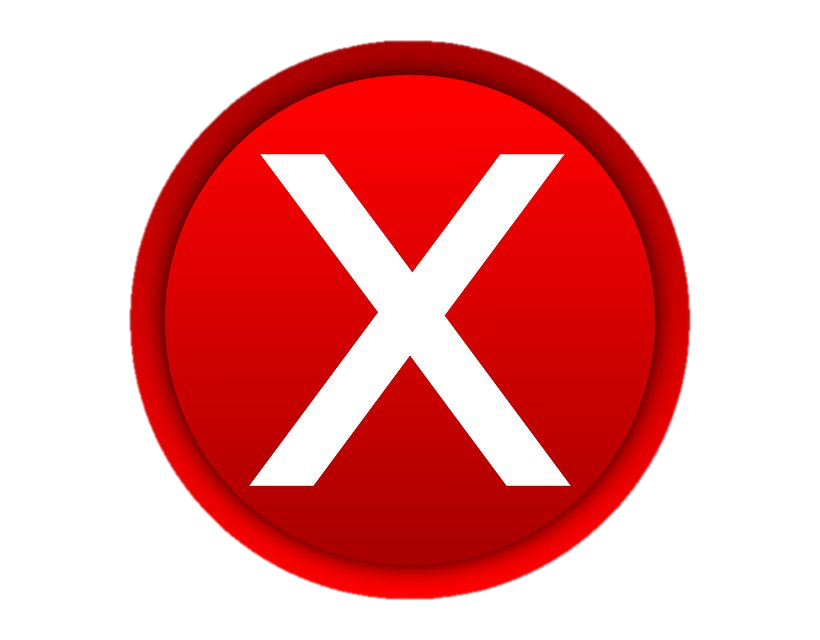 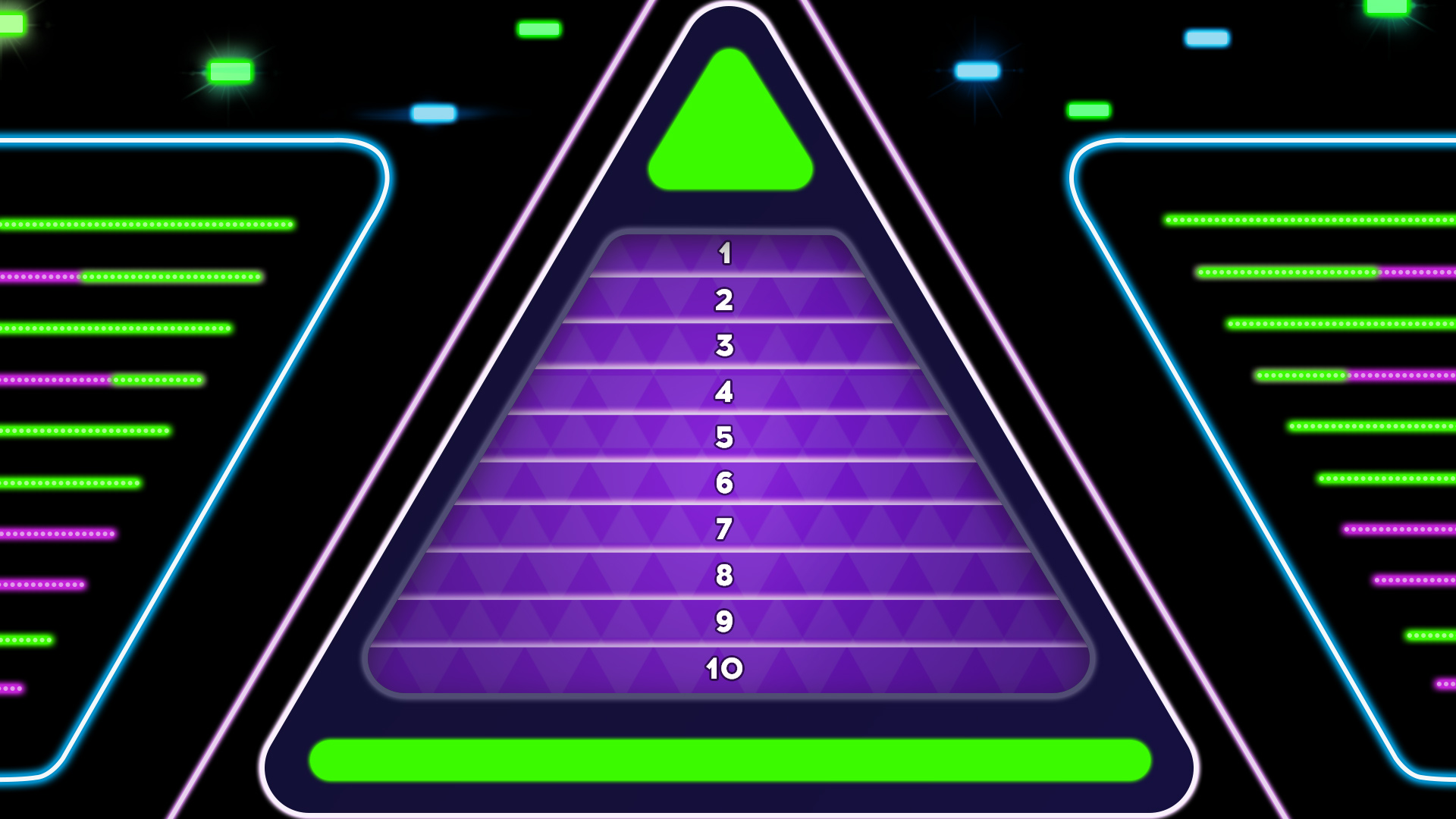 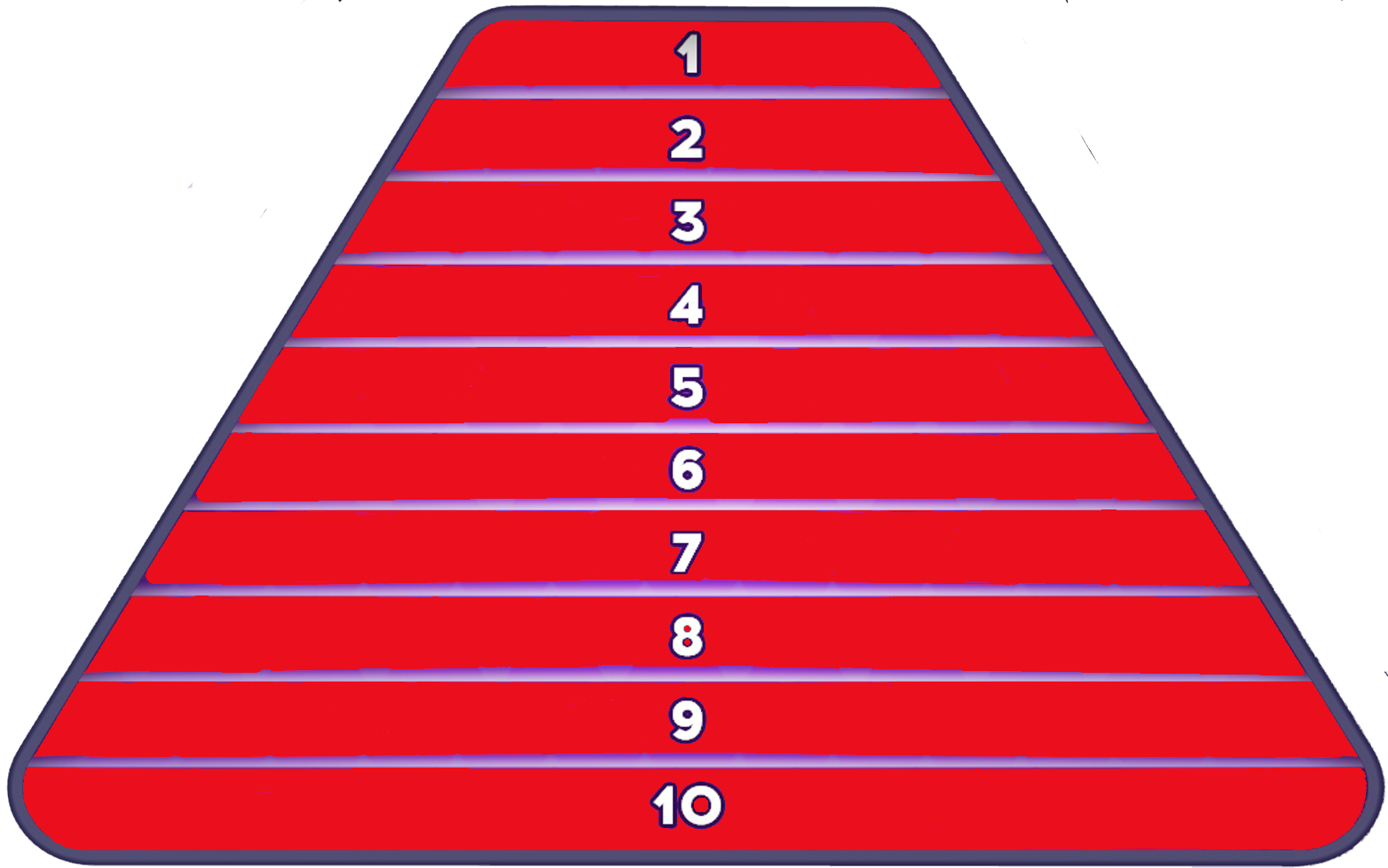 Azkaban
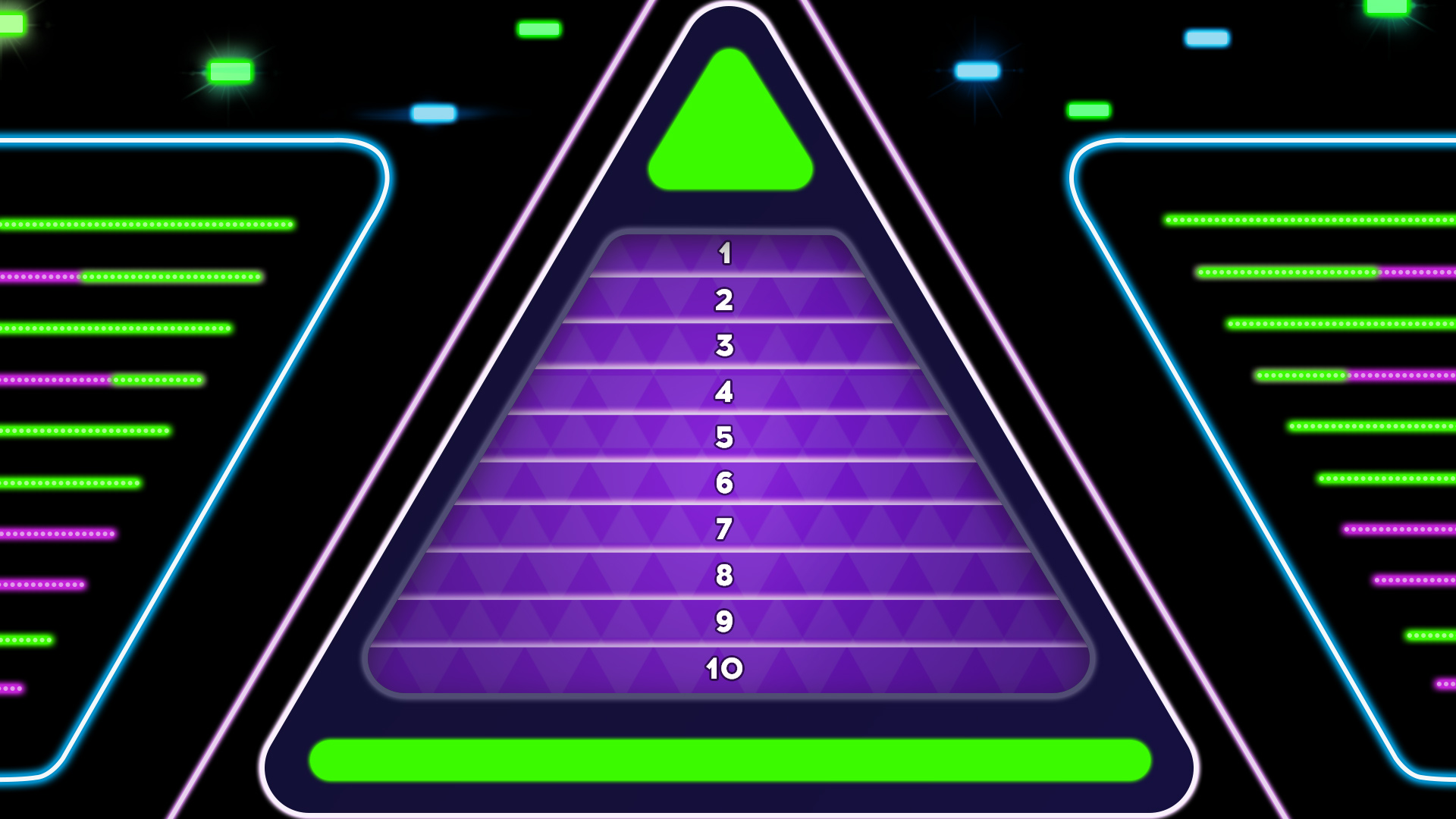 Chamber
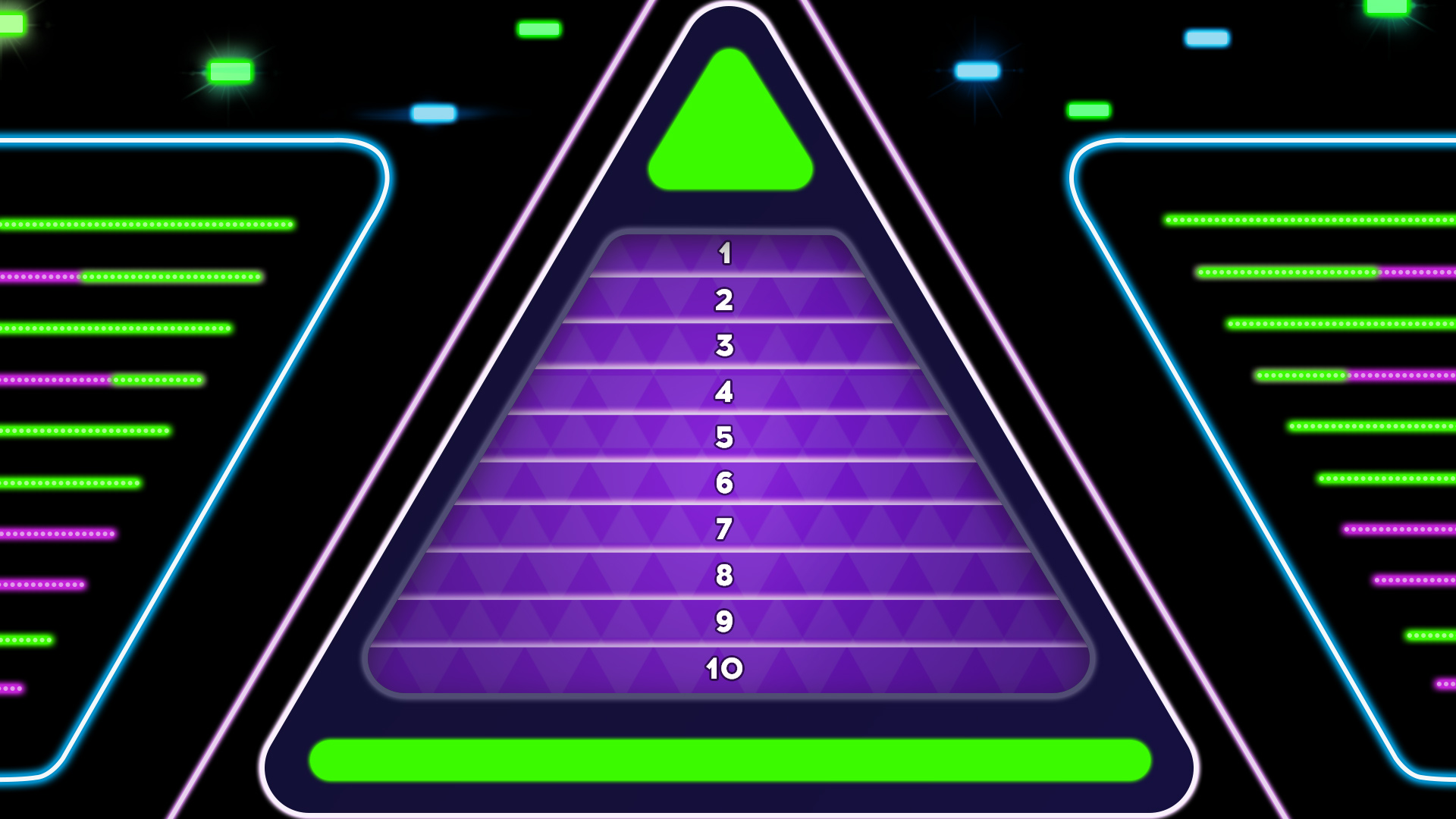 Deathly
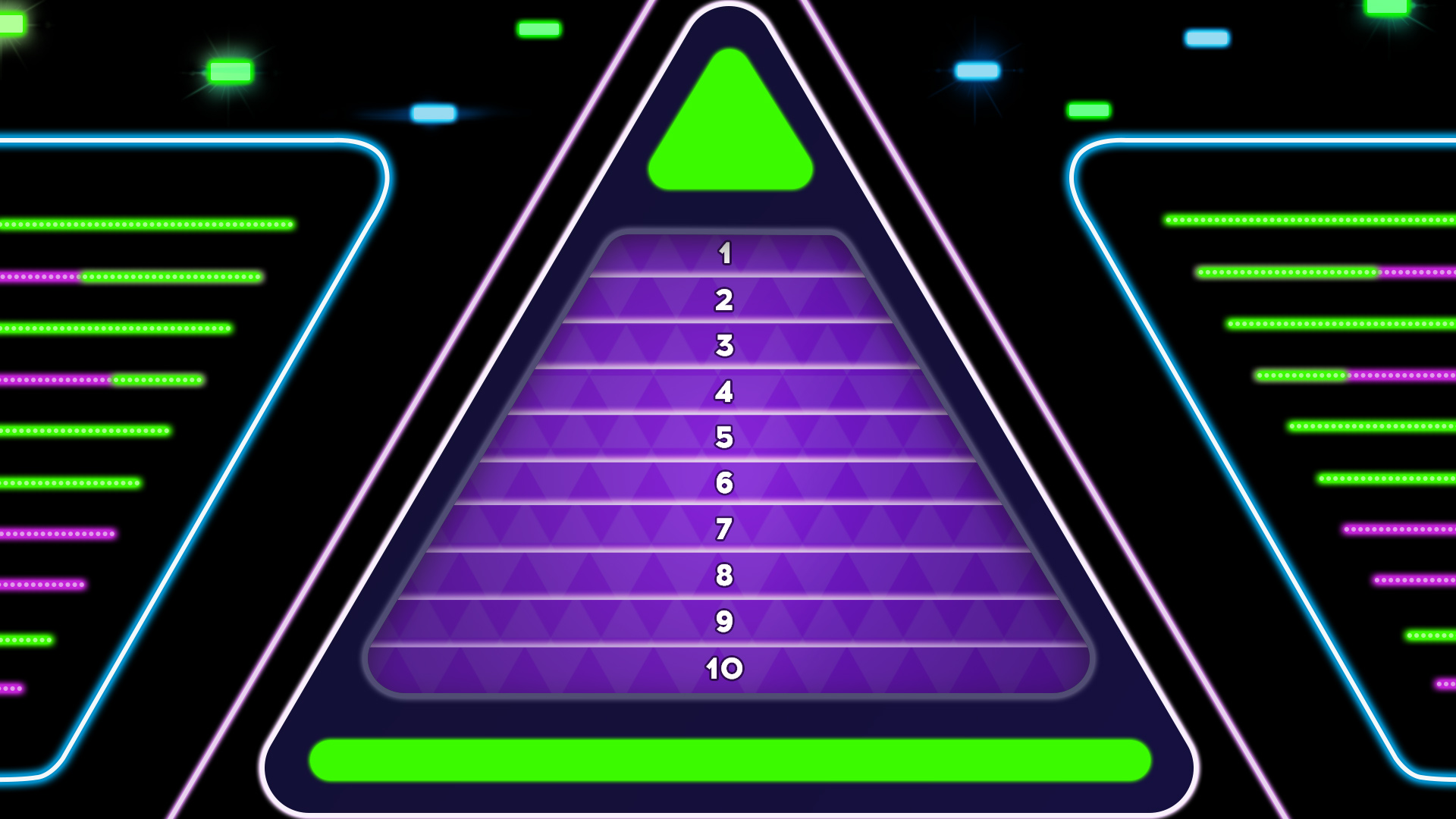 Goblet
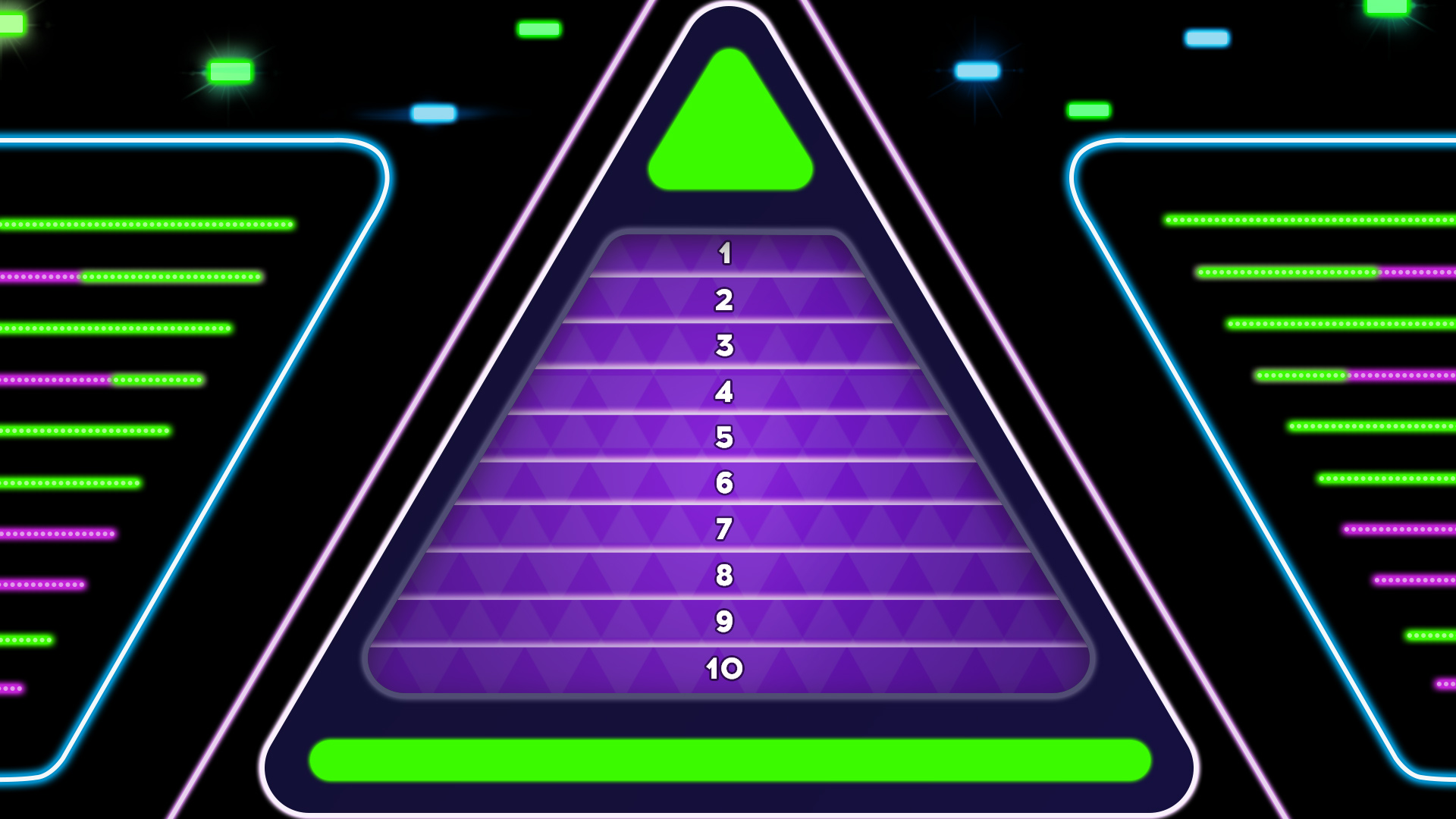 Hallows
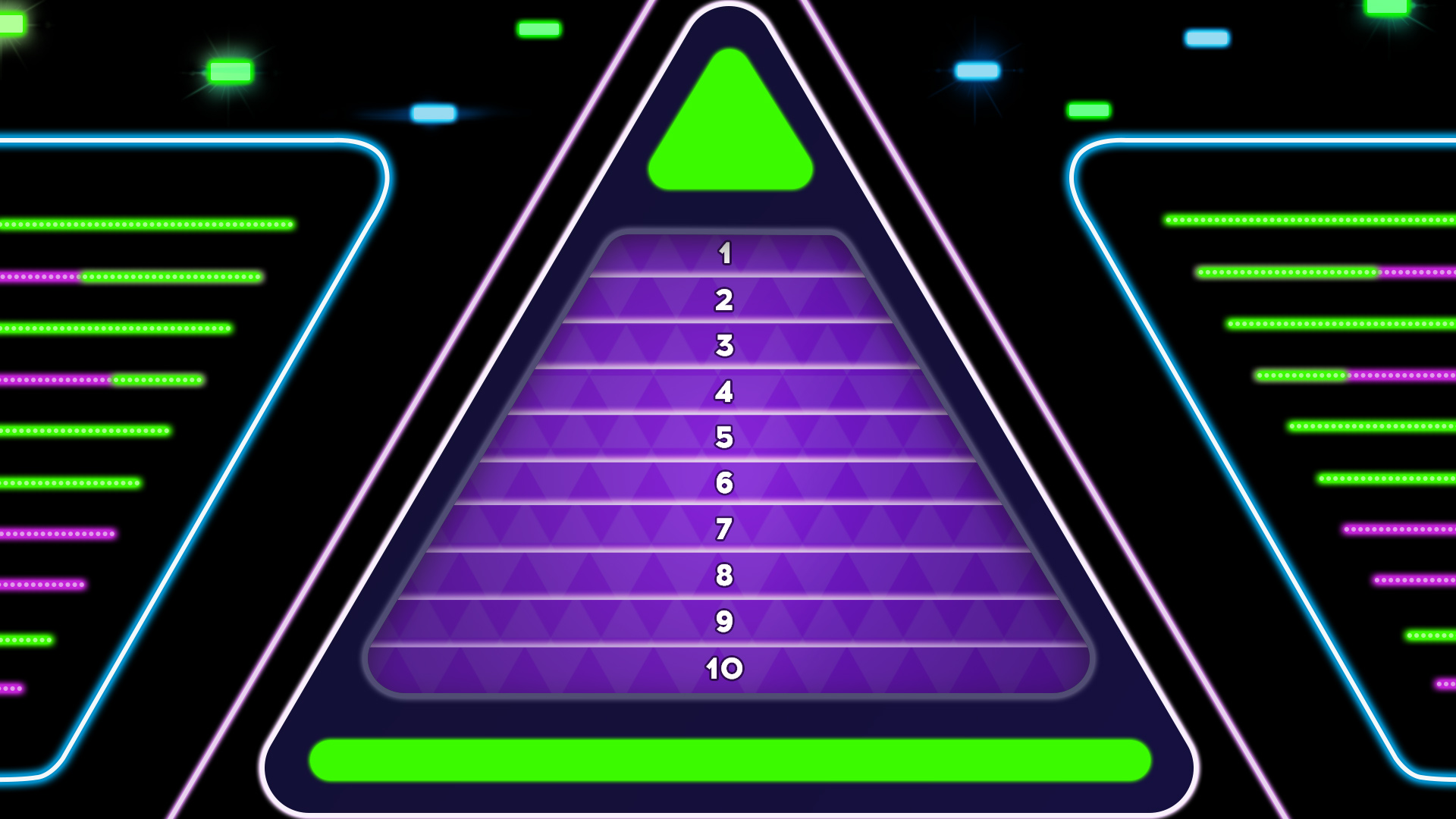 Philosopher’s
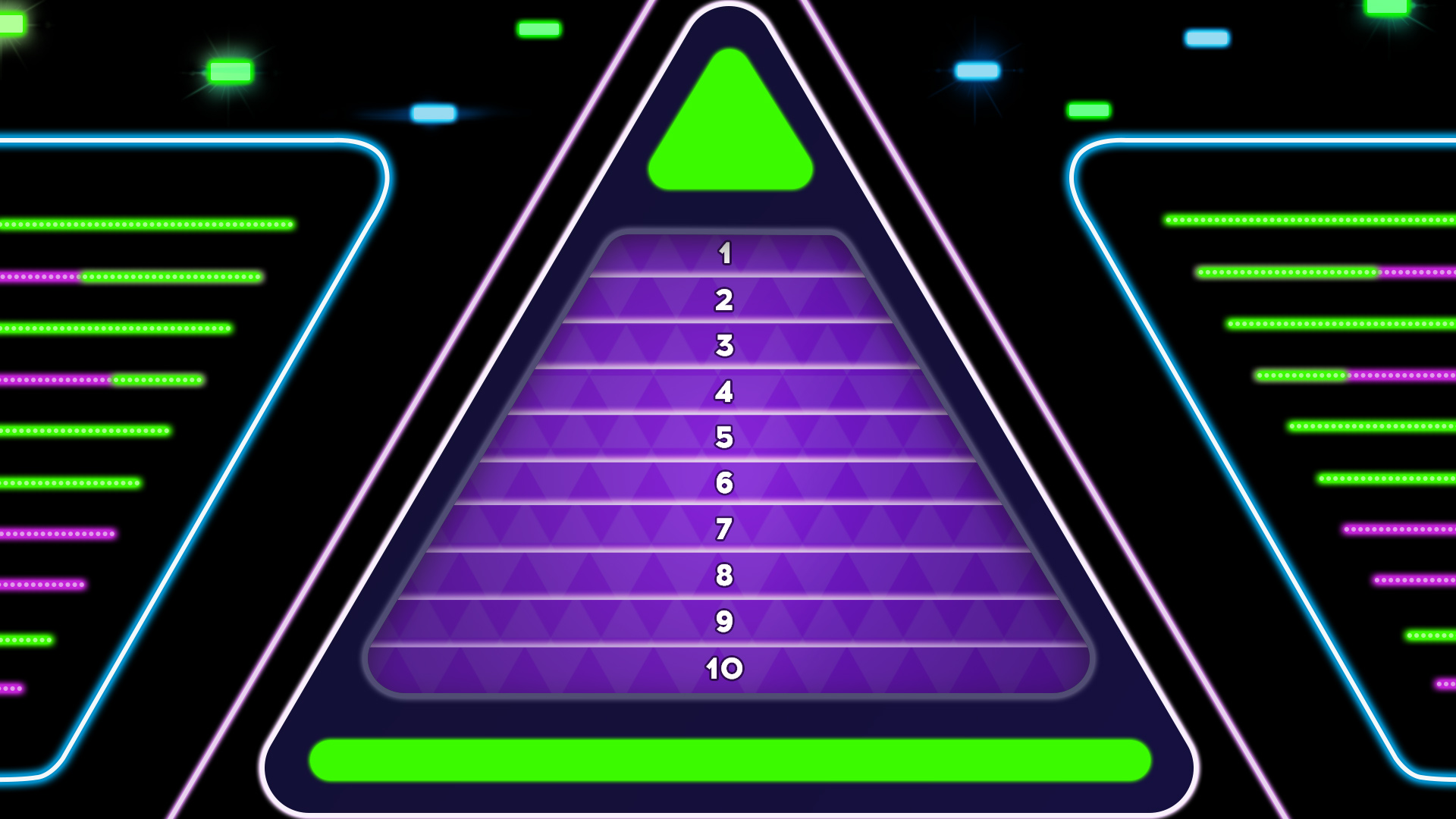 Phoenix
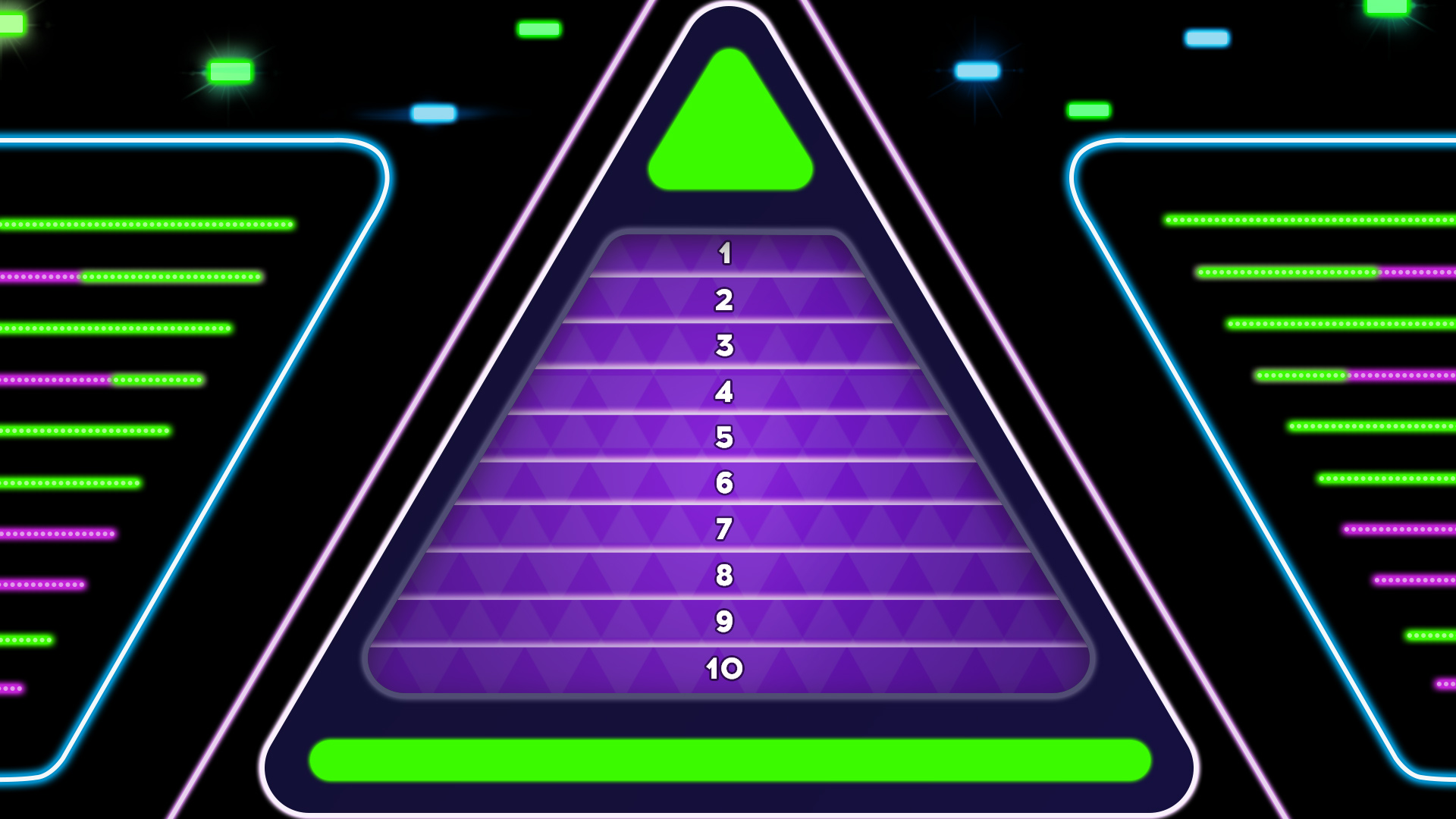 Prince
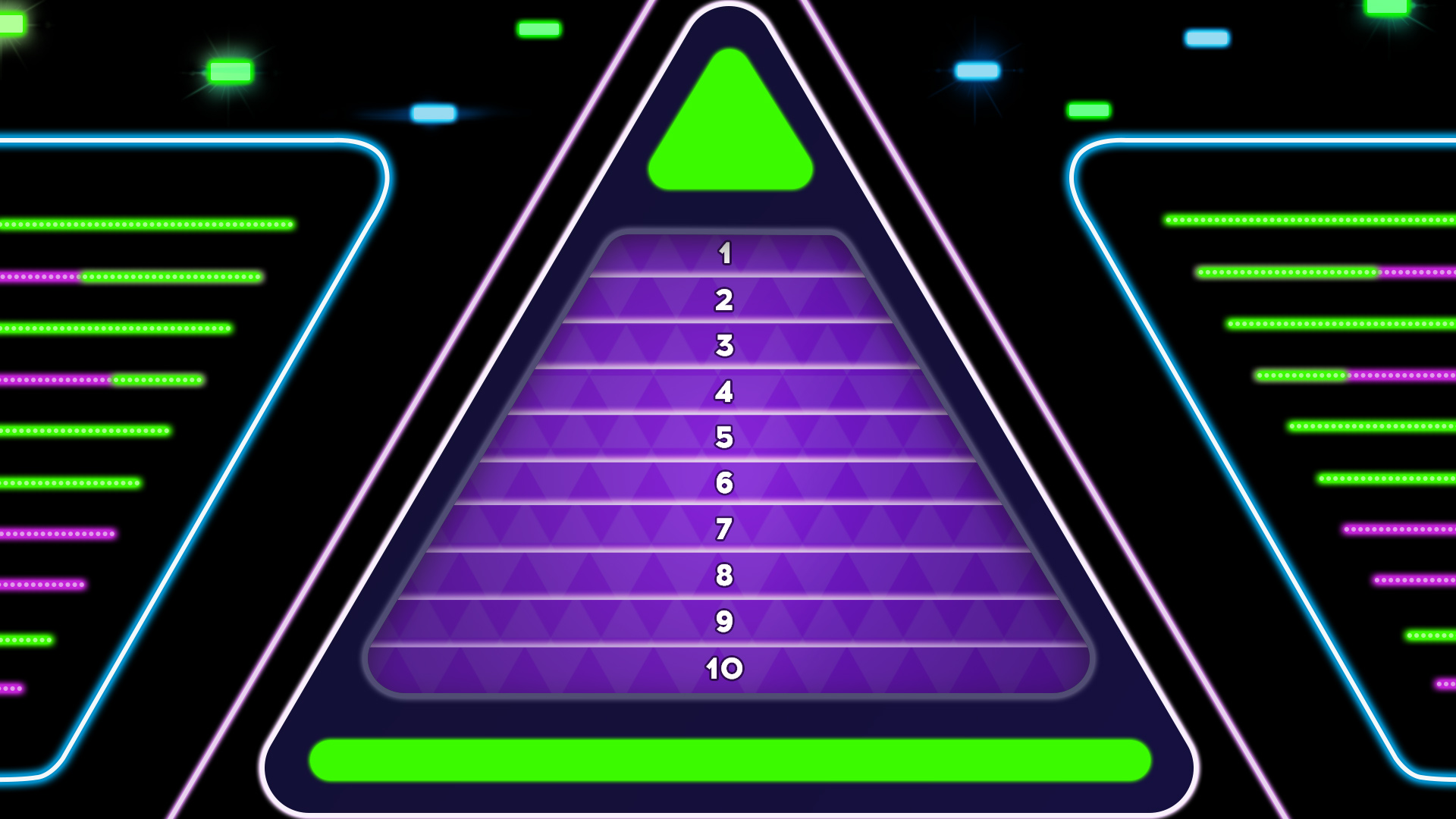 Prisoner
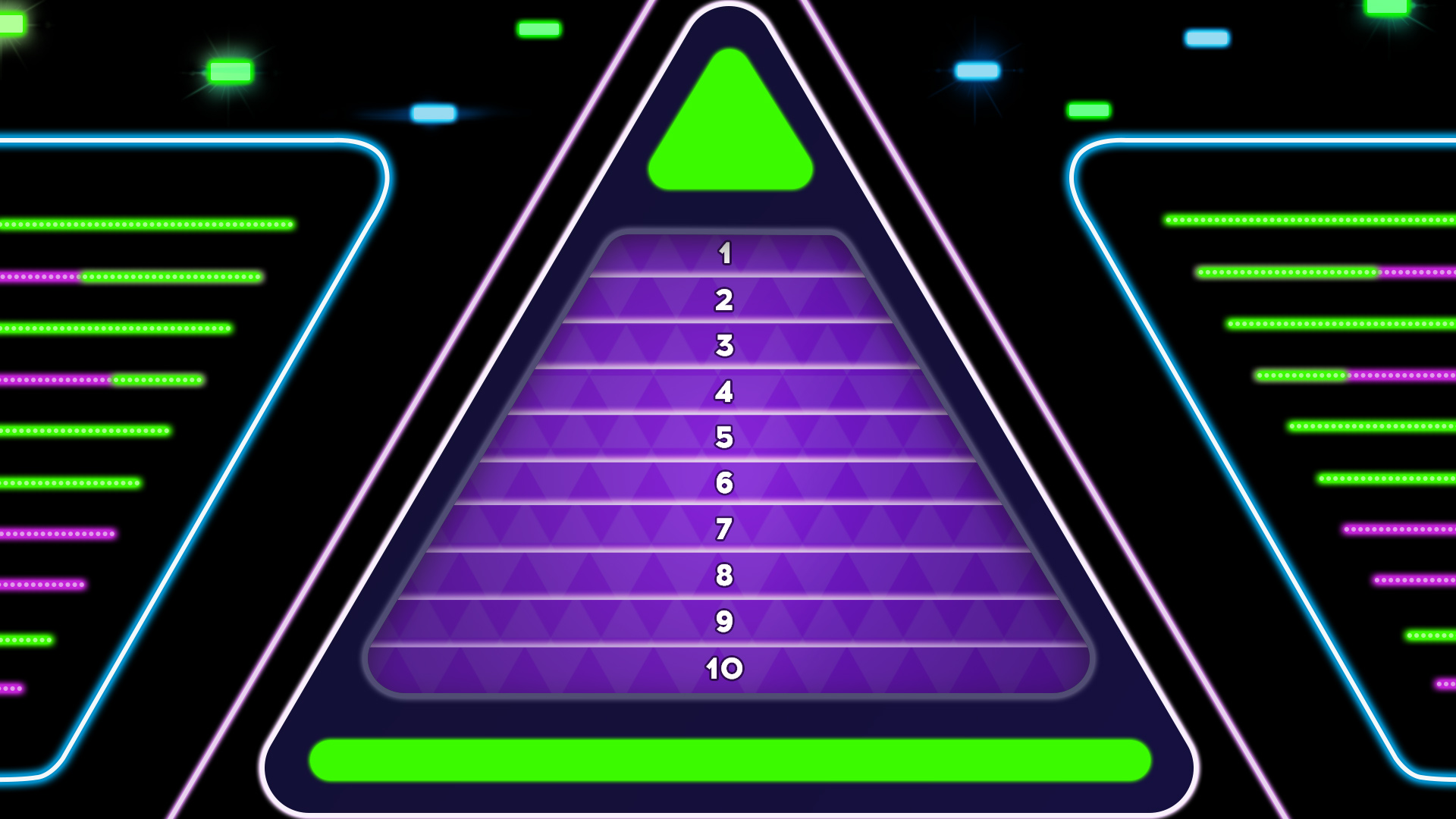 Secret
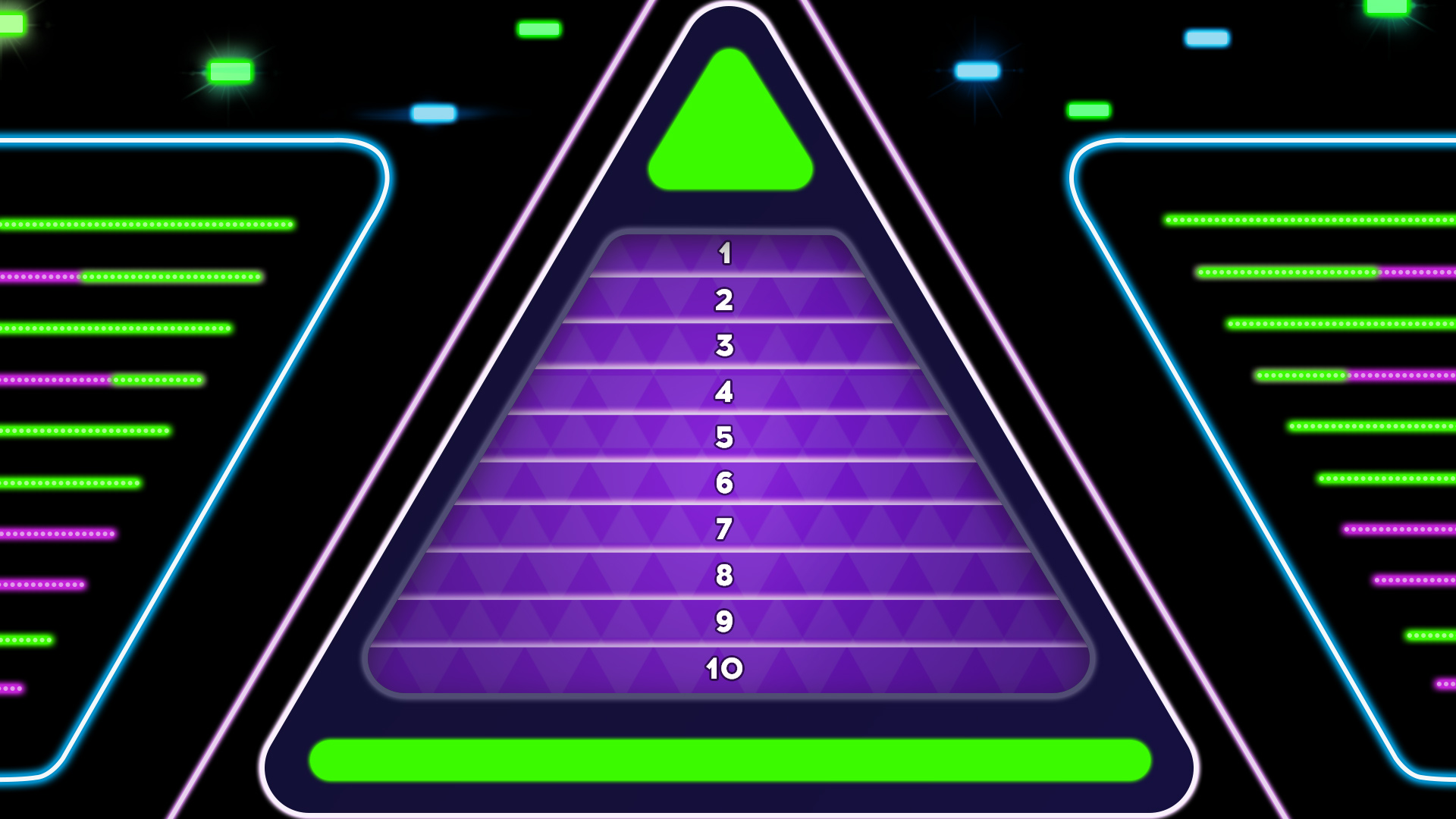 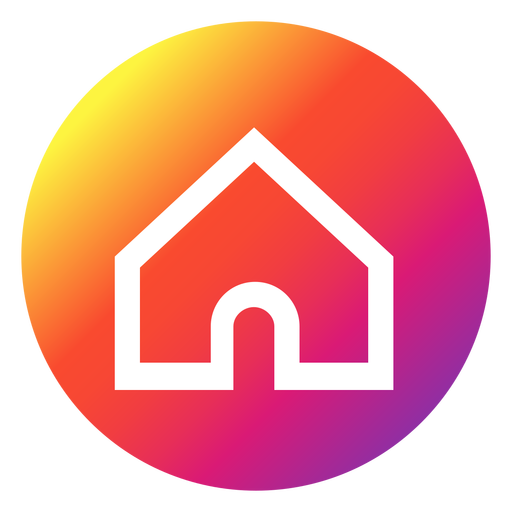 The 10 most played ball sports by adults in England
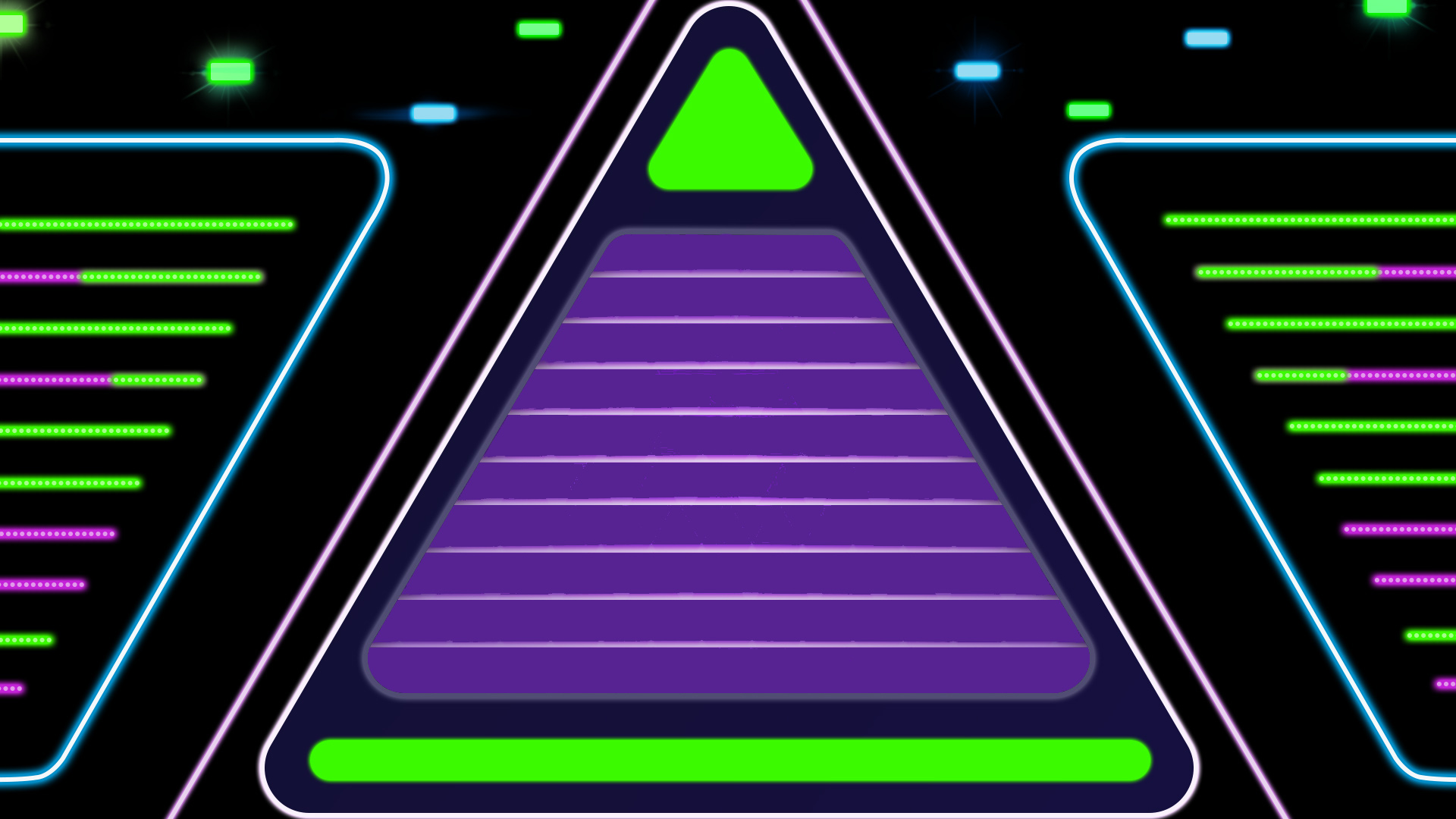 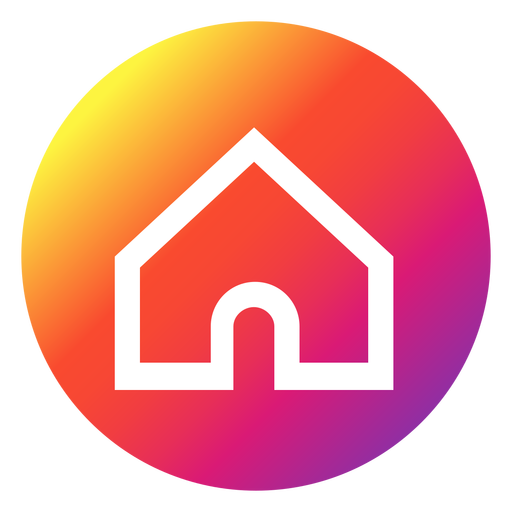 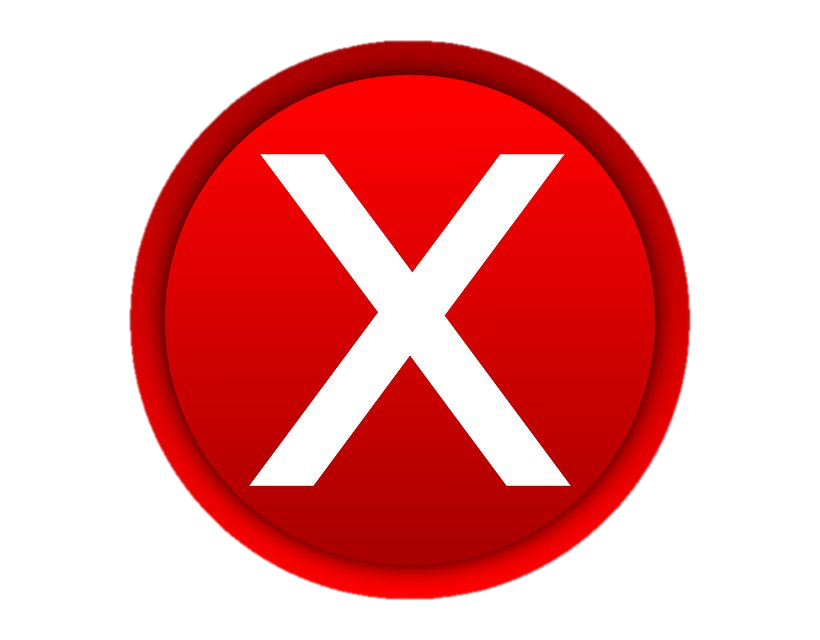 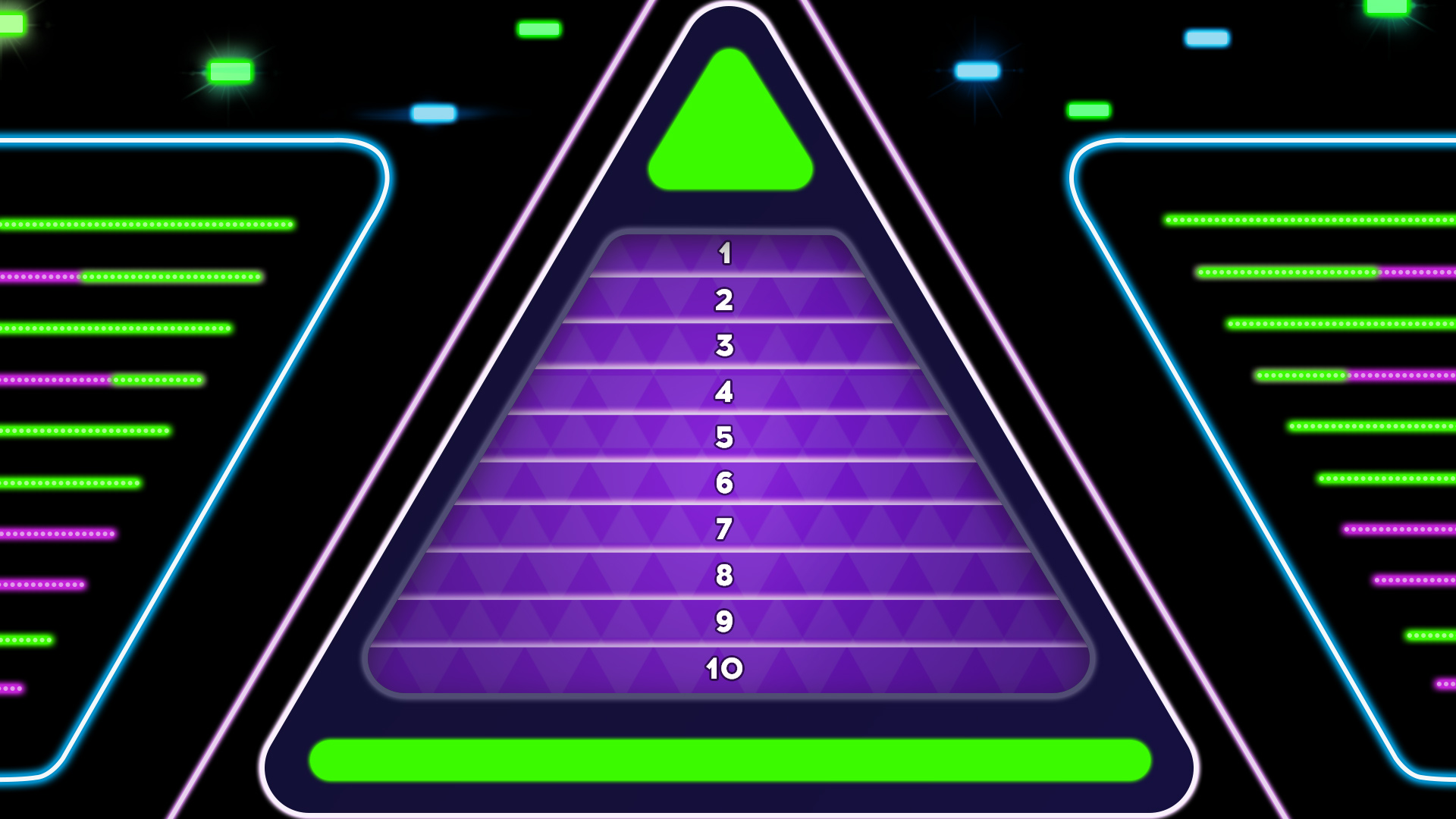 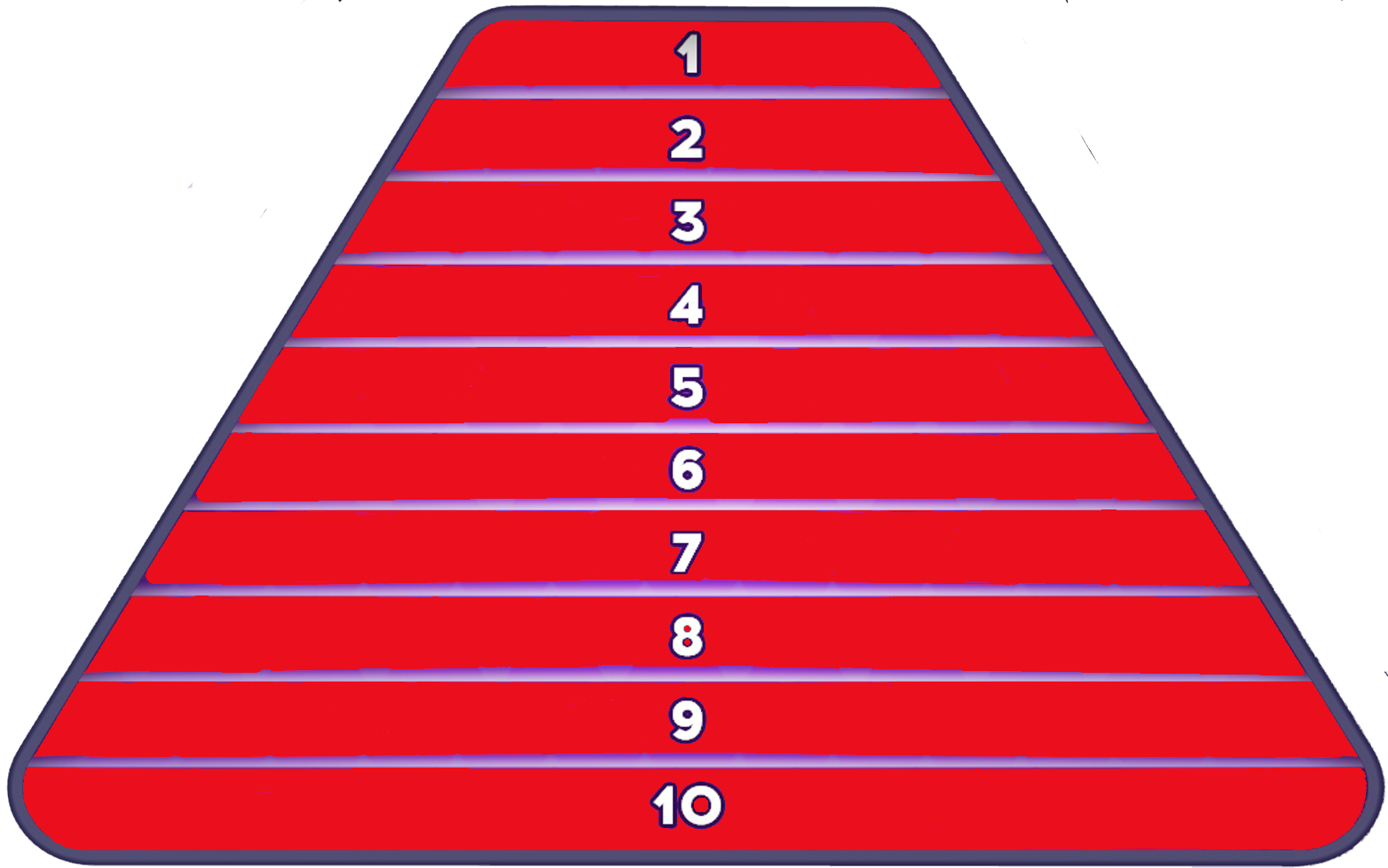 Football
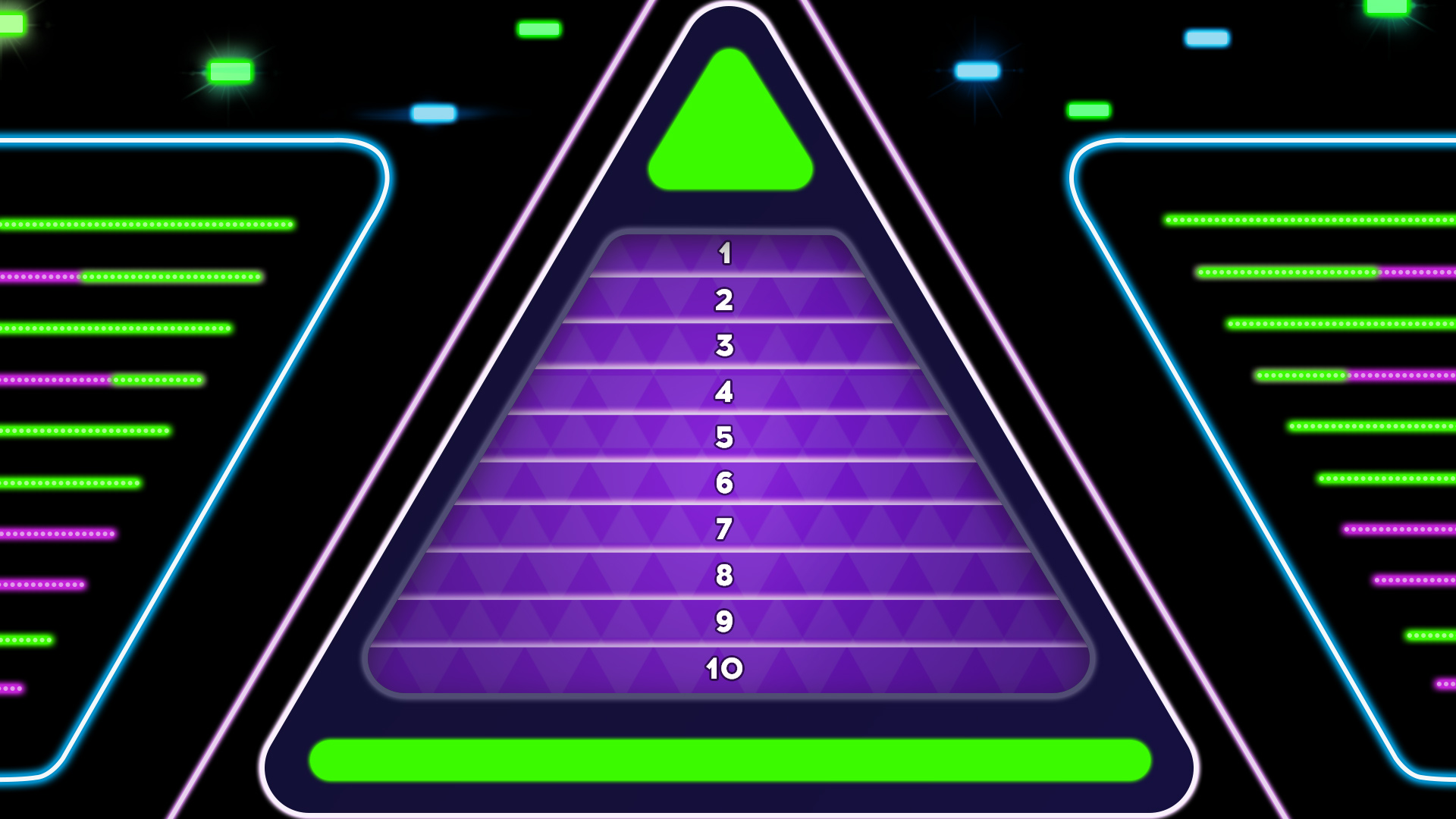 Golf
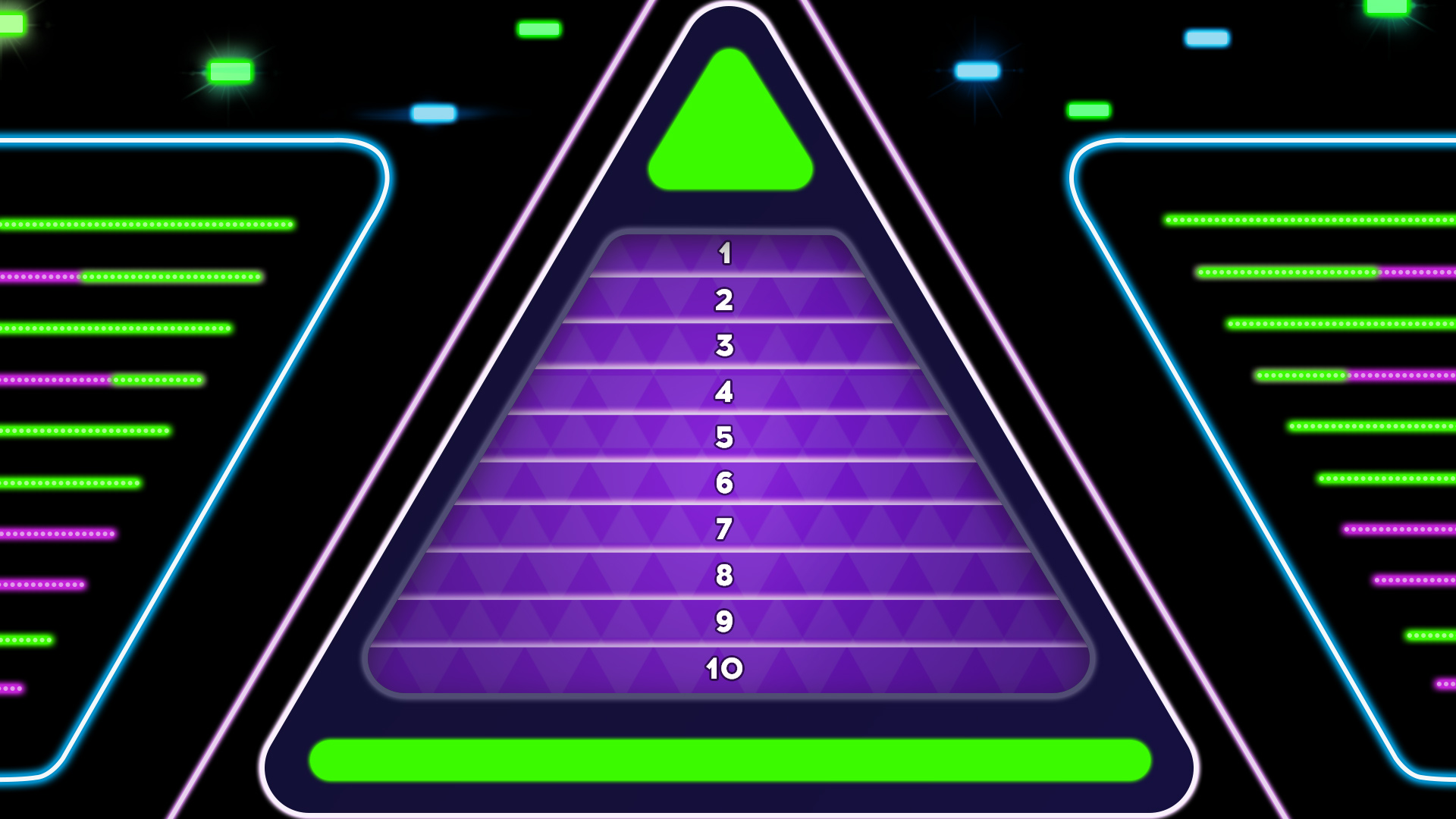 Table Tennis
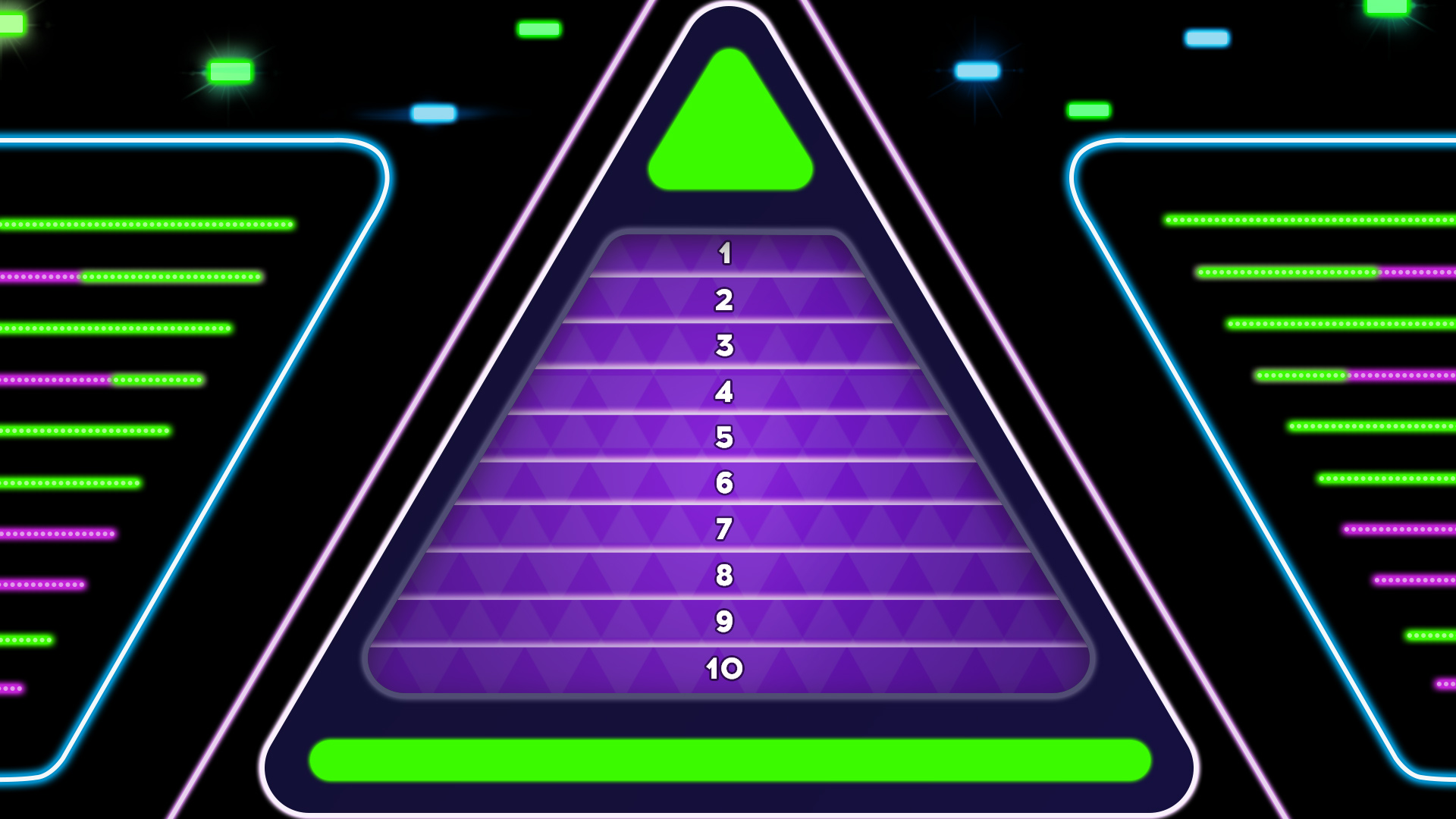 Goblet
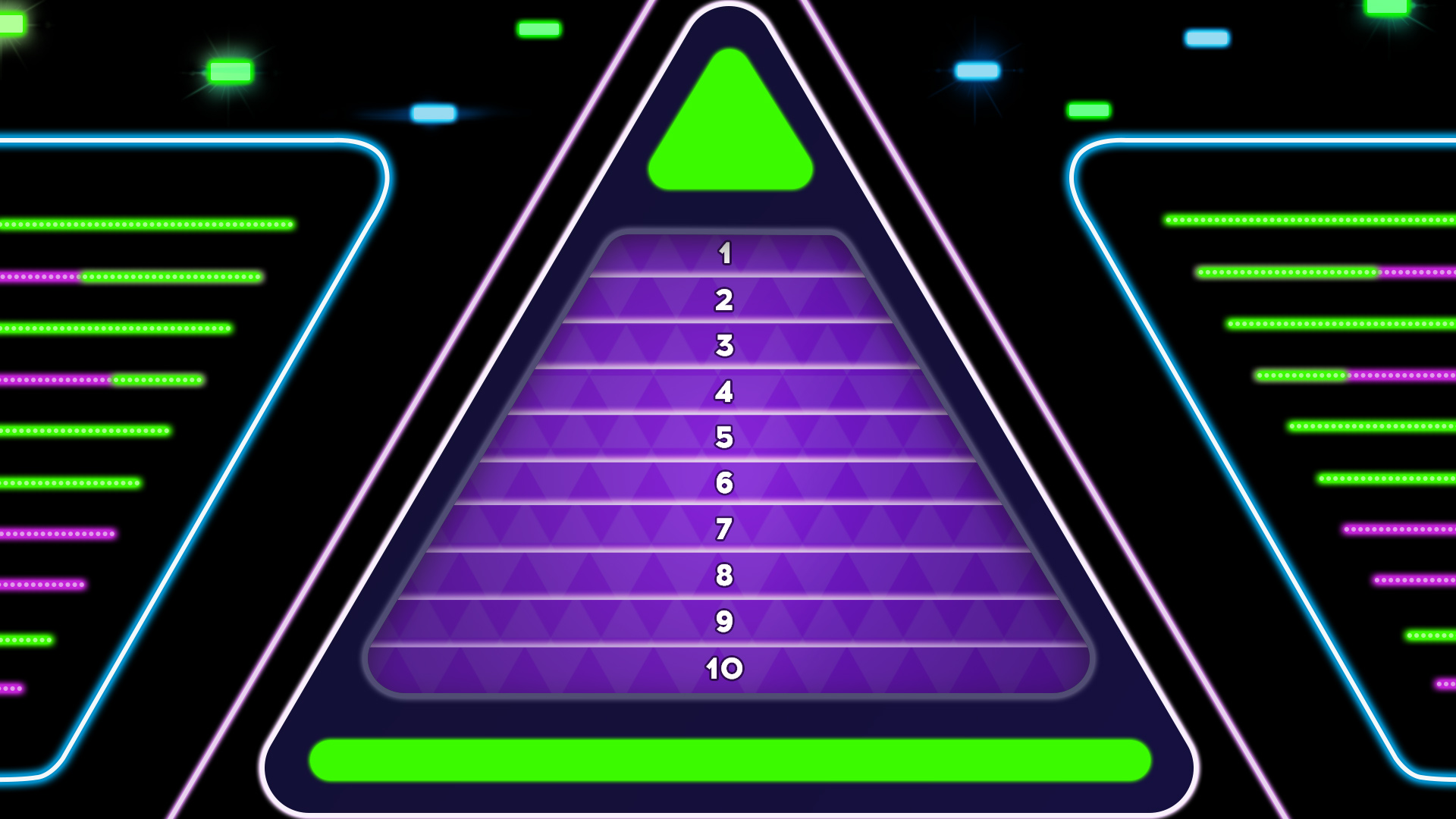 Squash
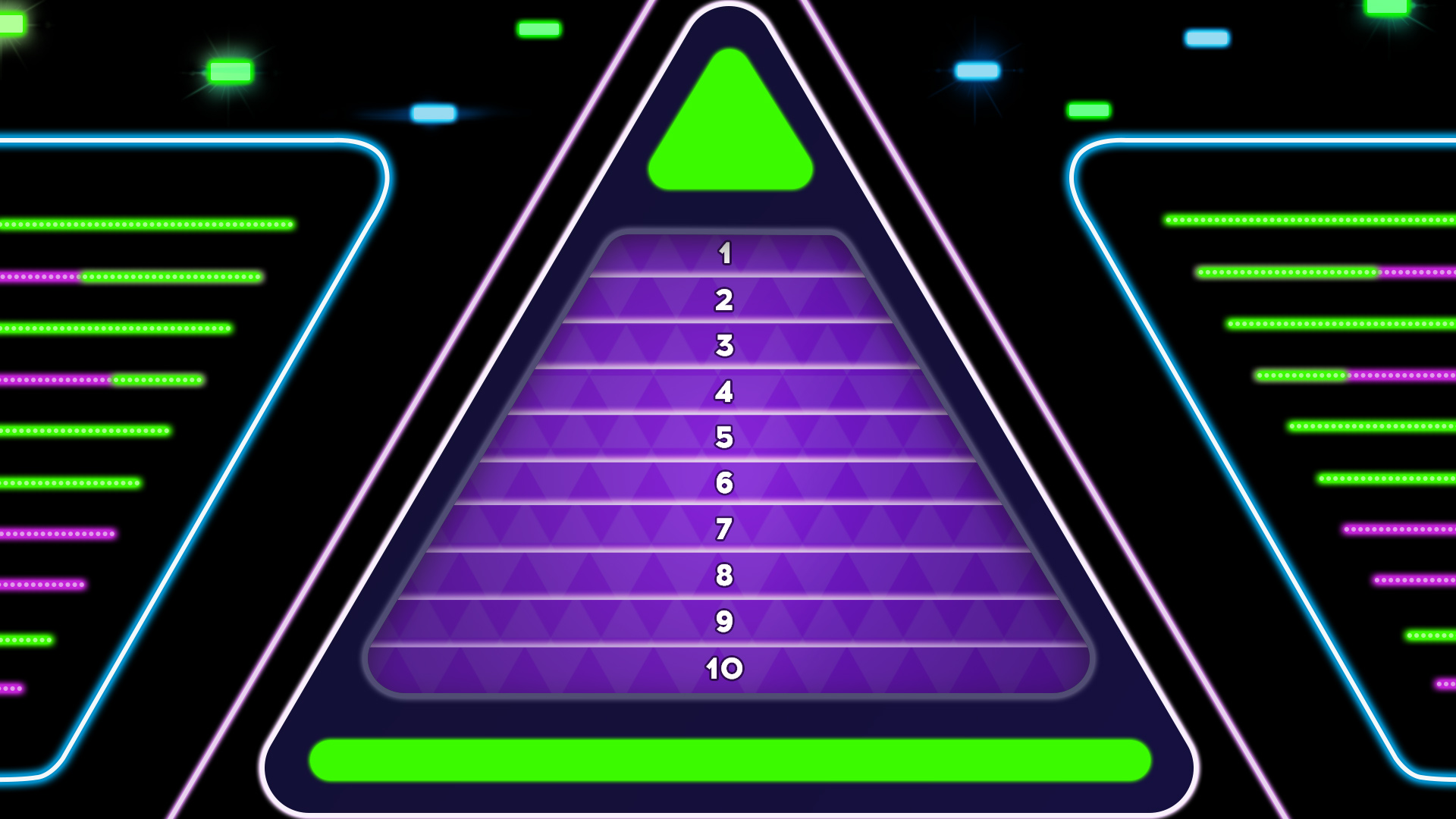 Bowls
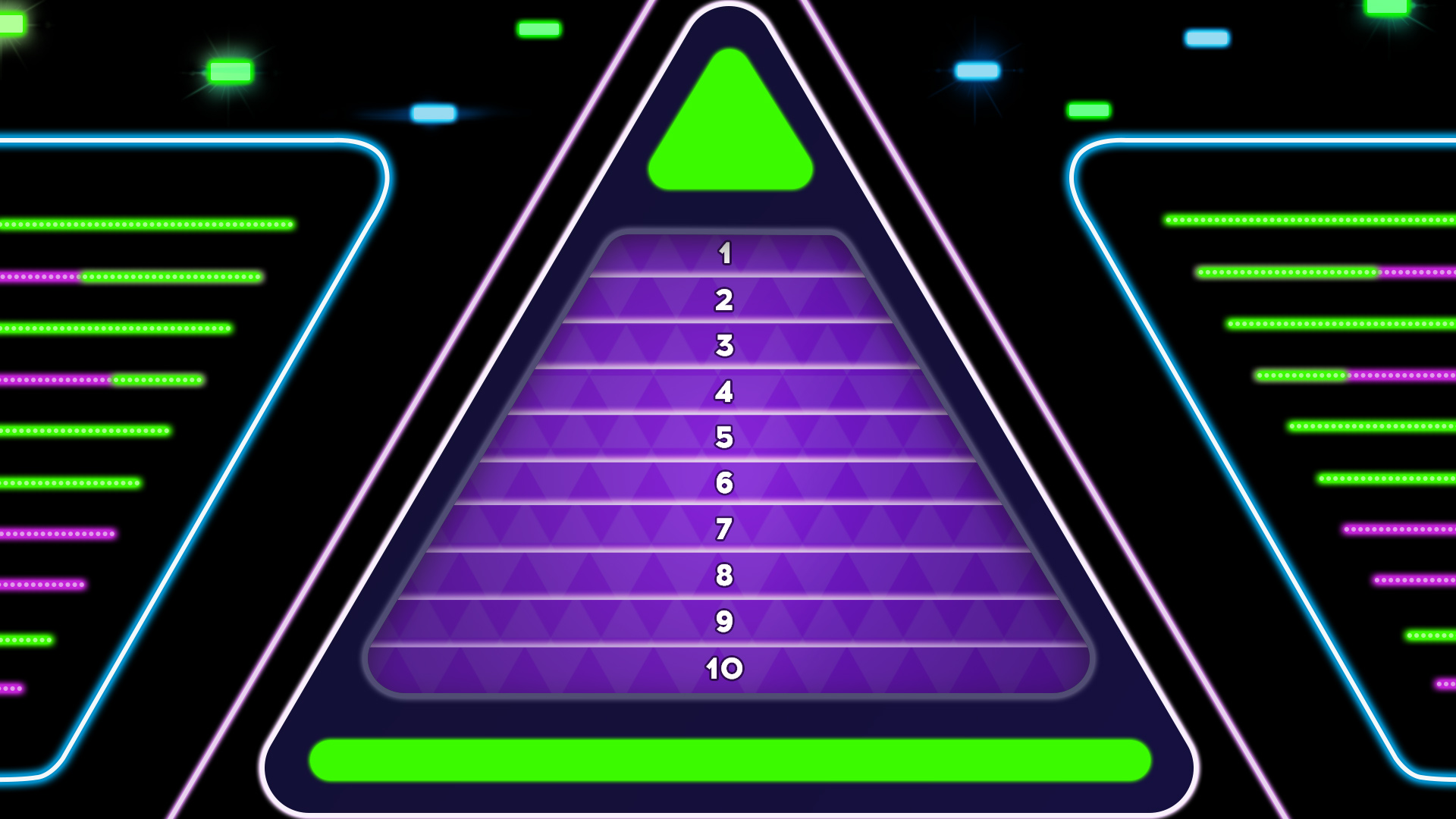 Cricket
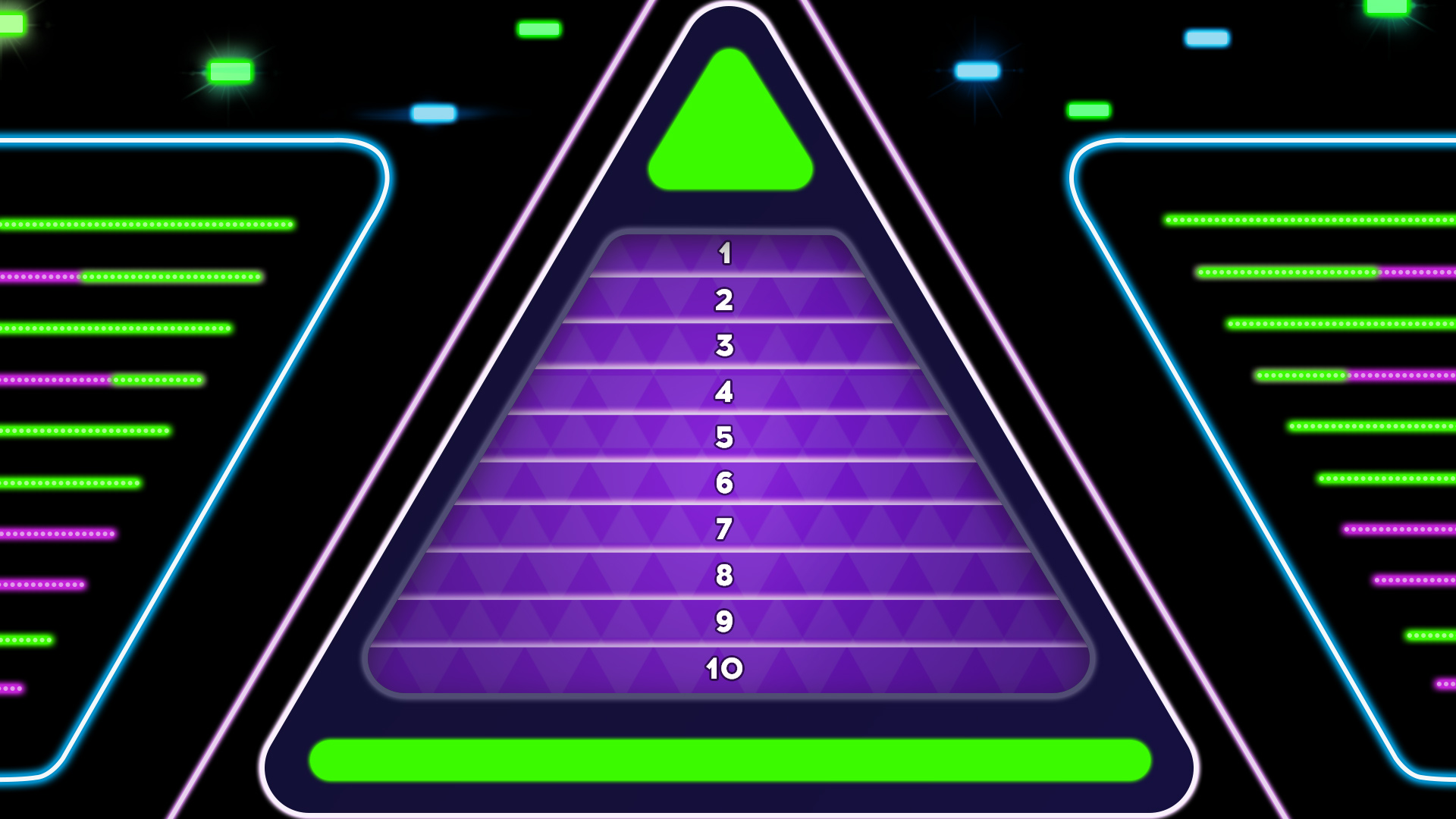 Basketball
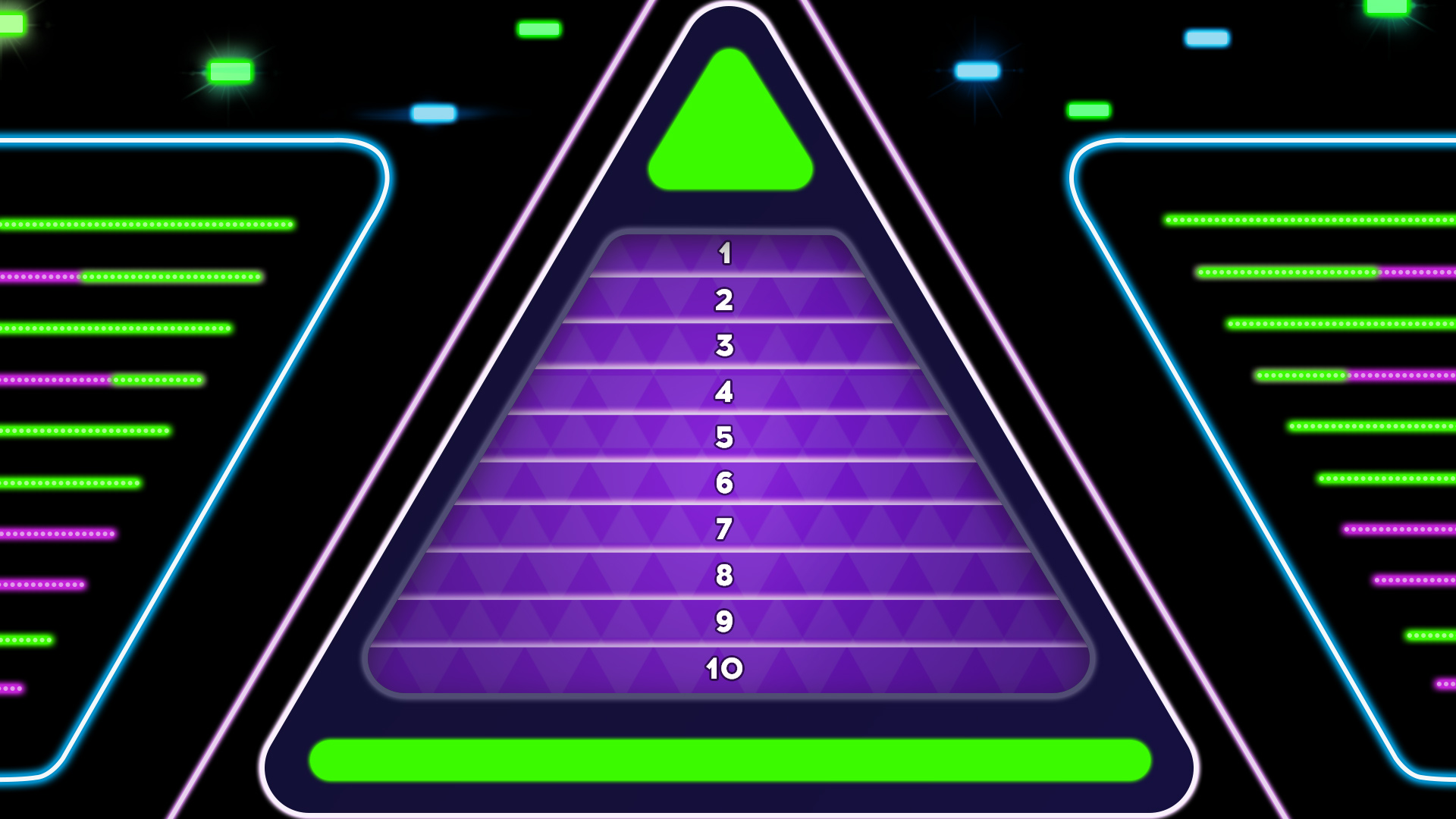 Netball
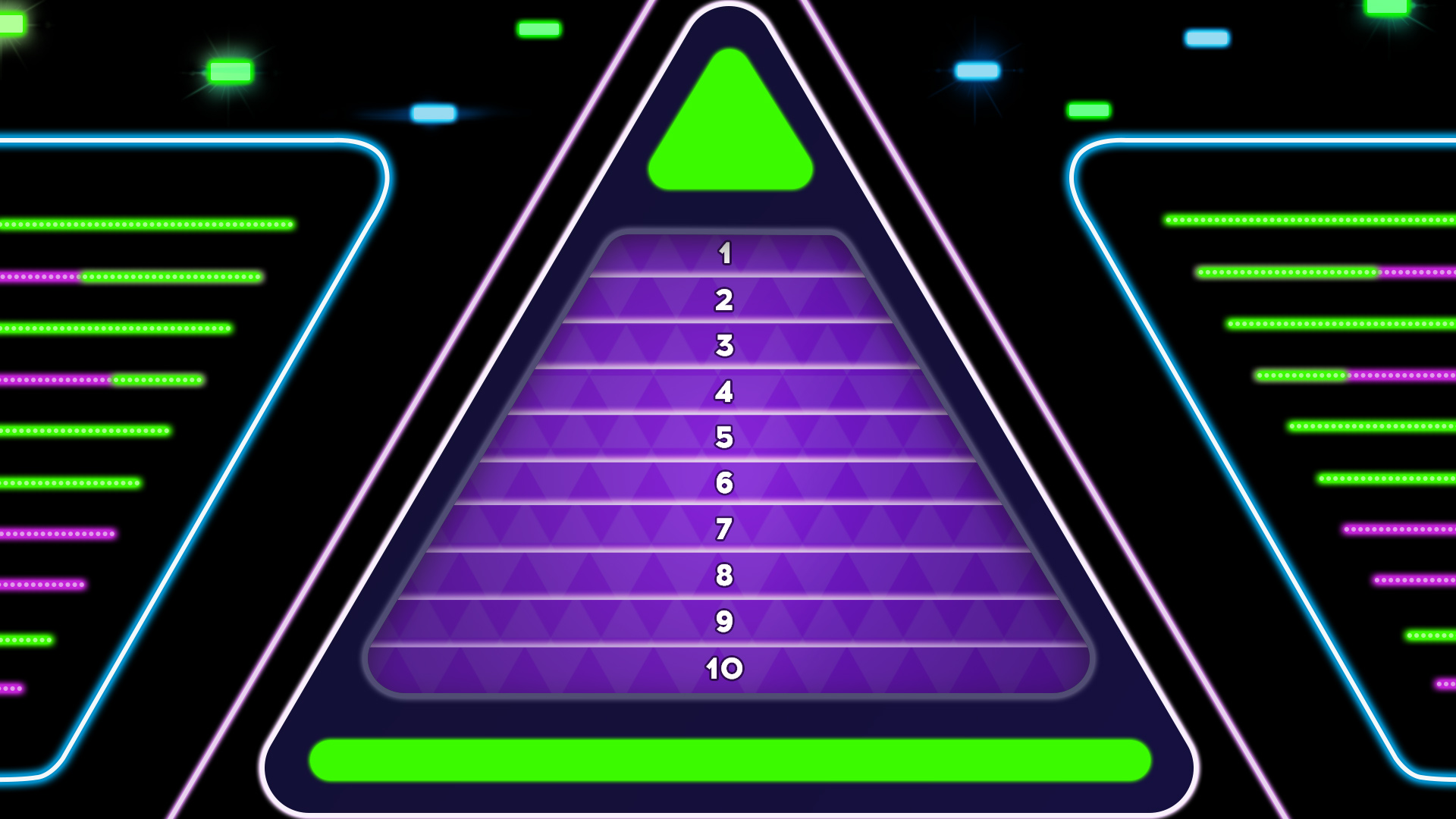 Rugby Union
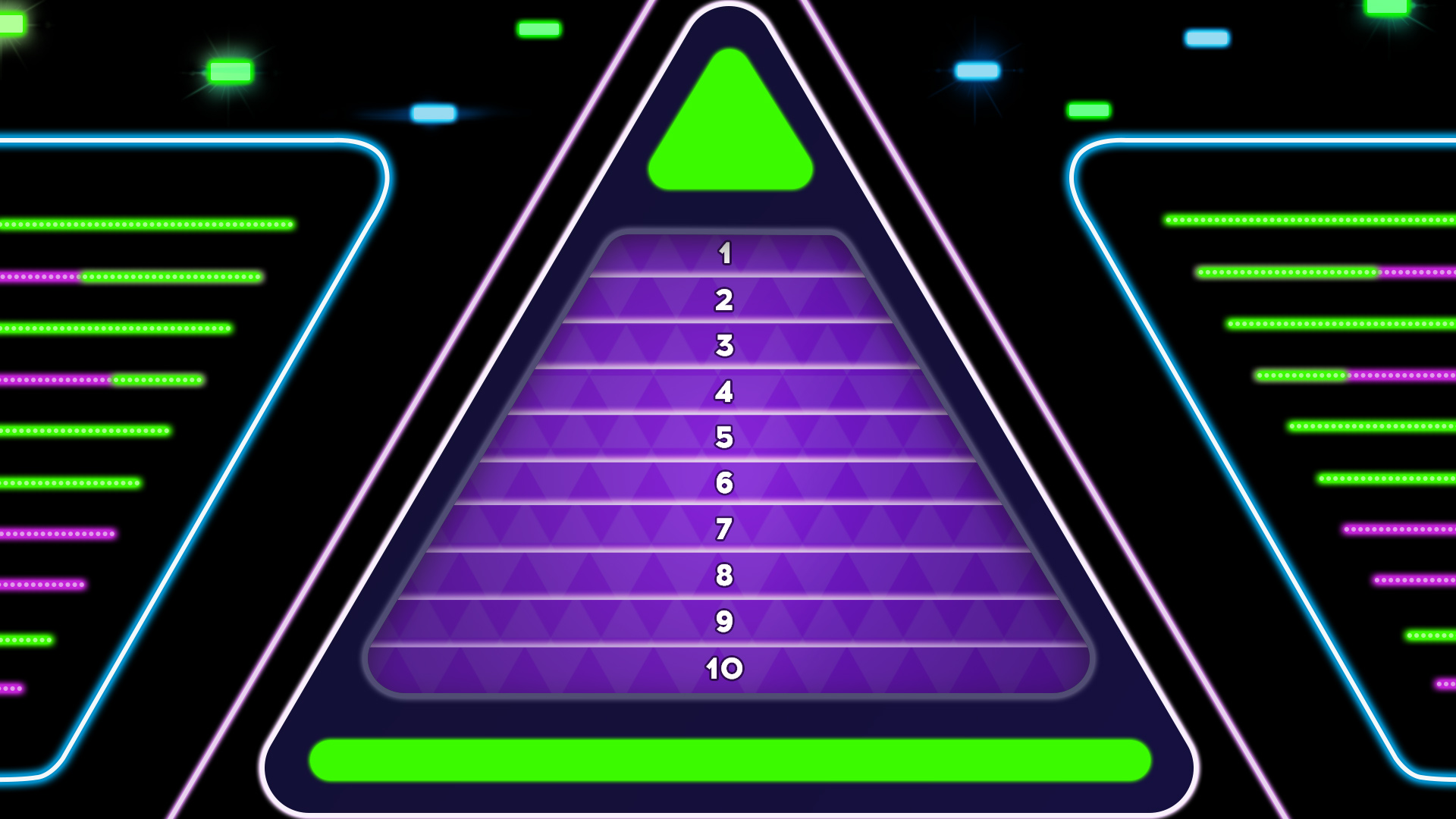 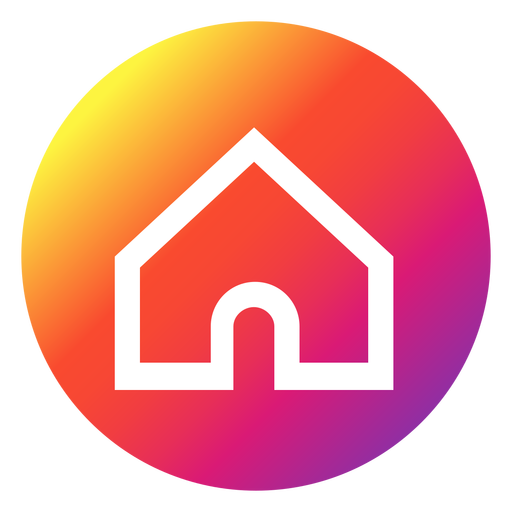 The 10 least-used letters in the English language
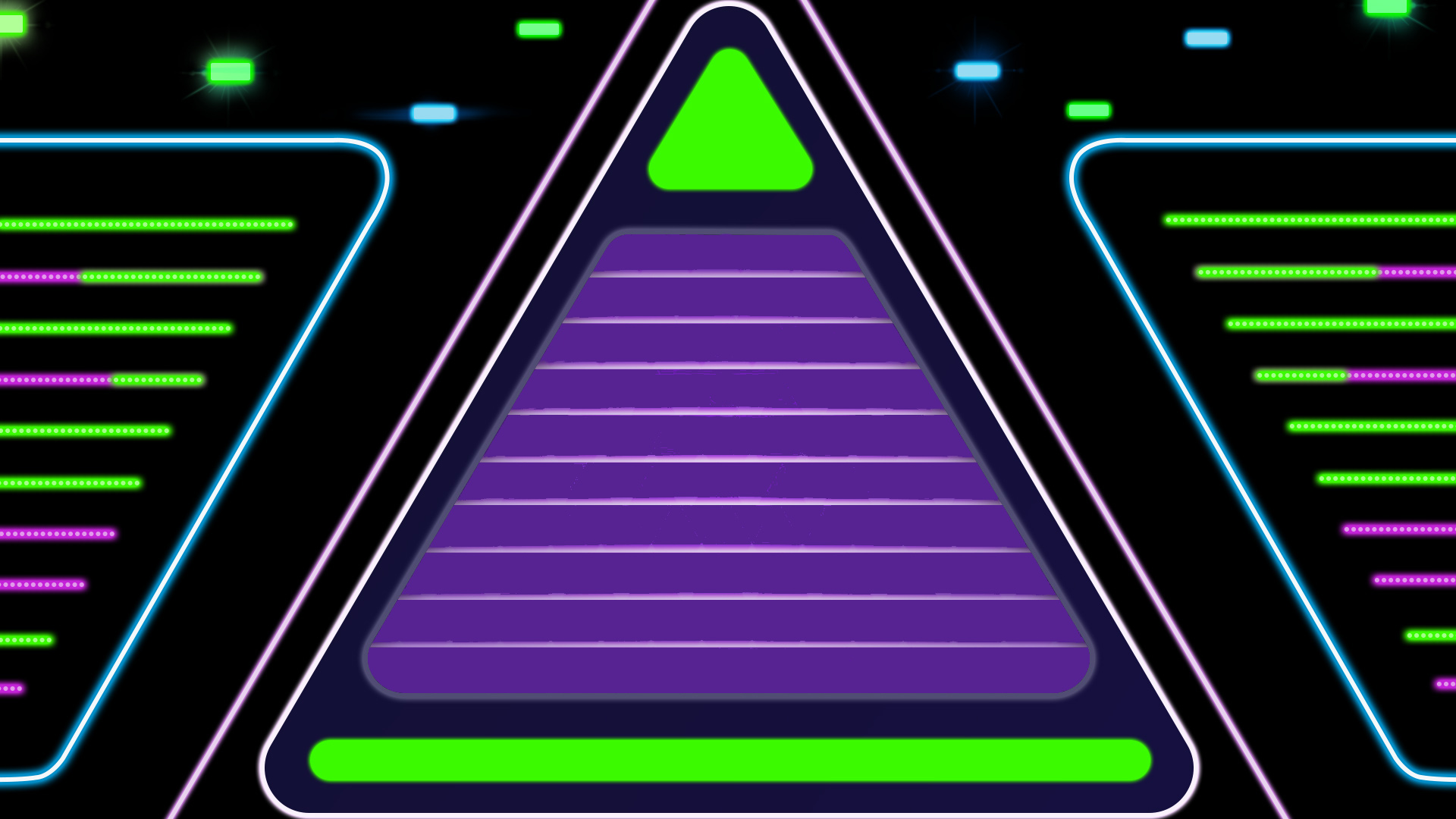 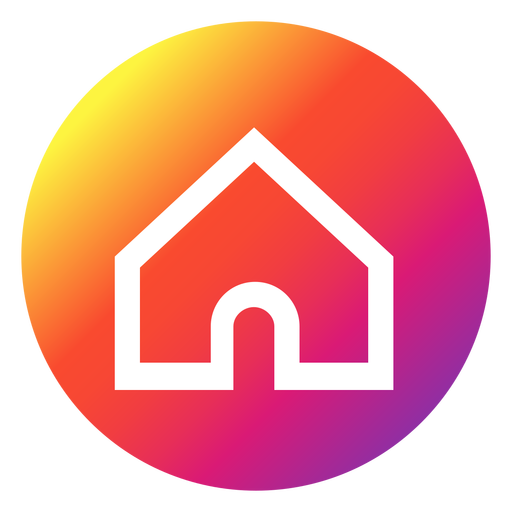 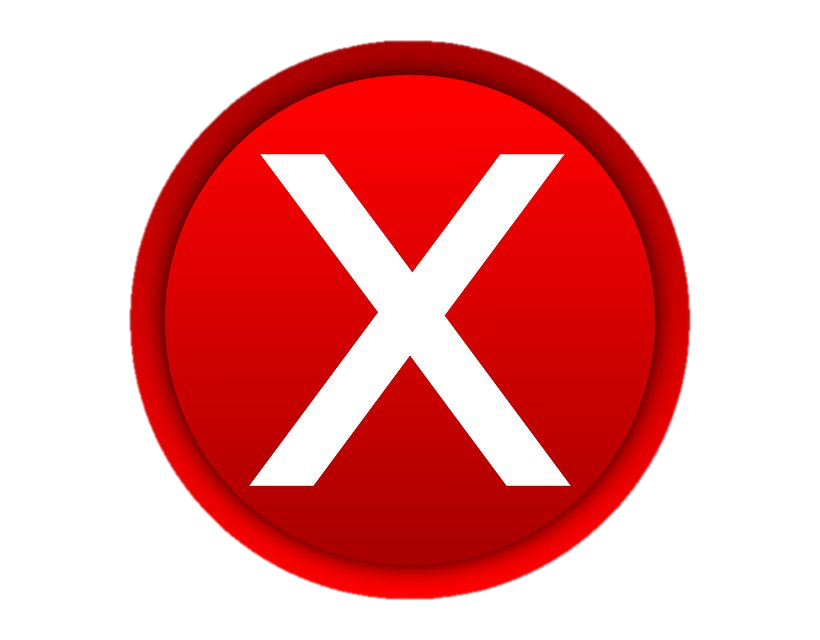 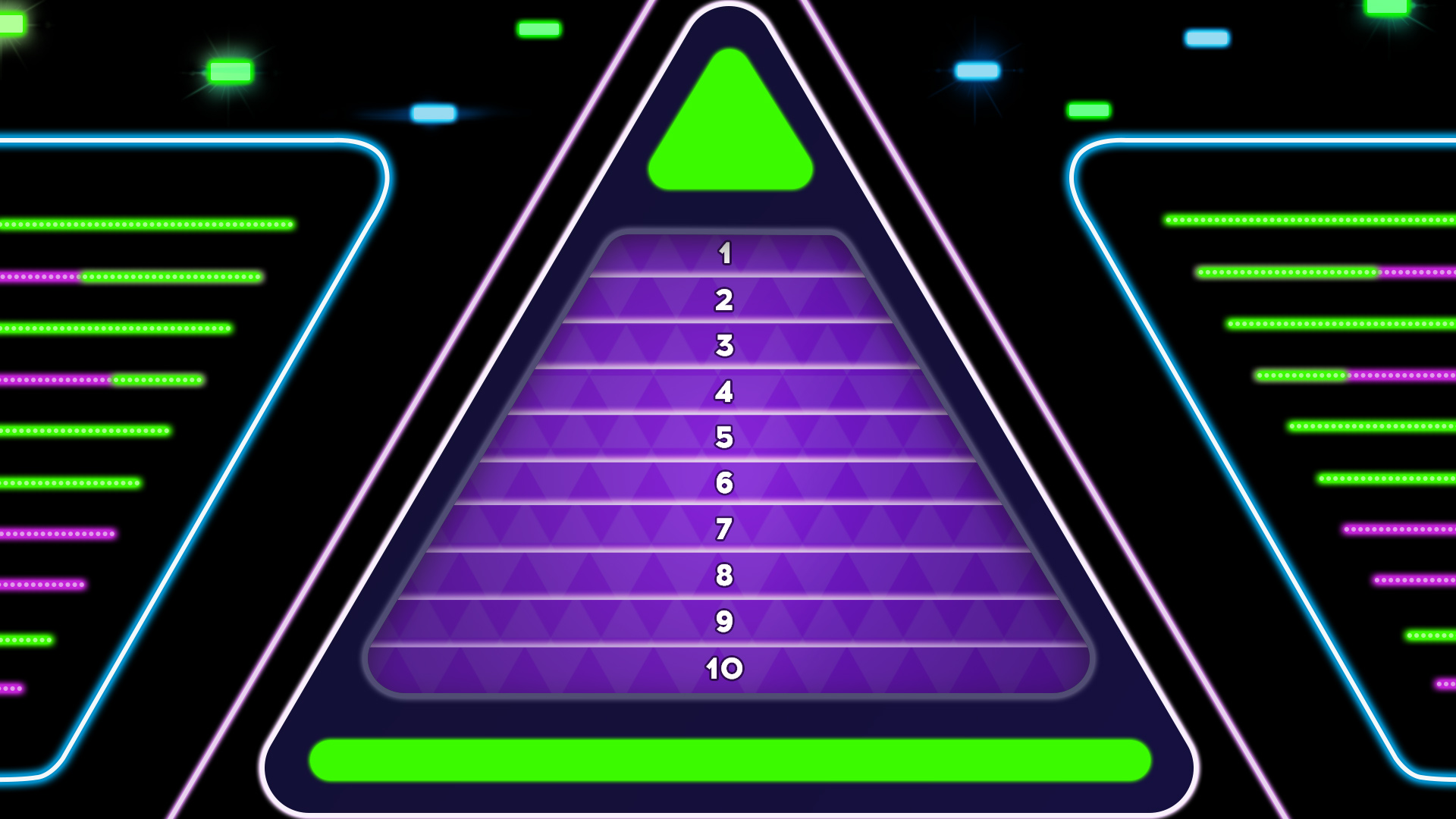 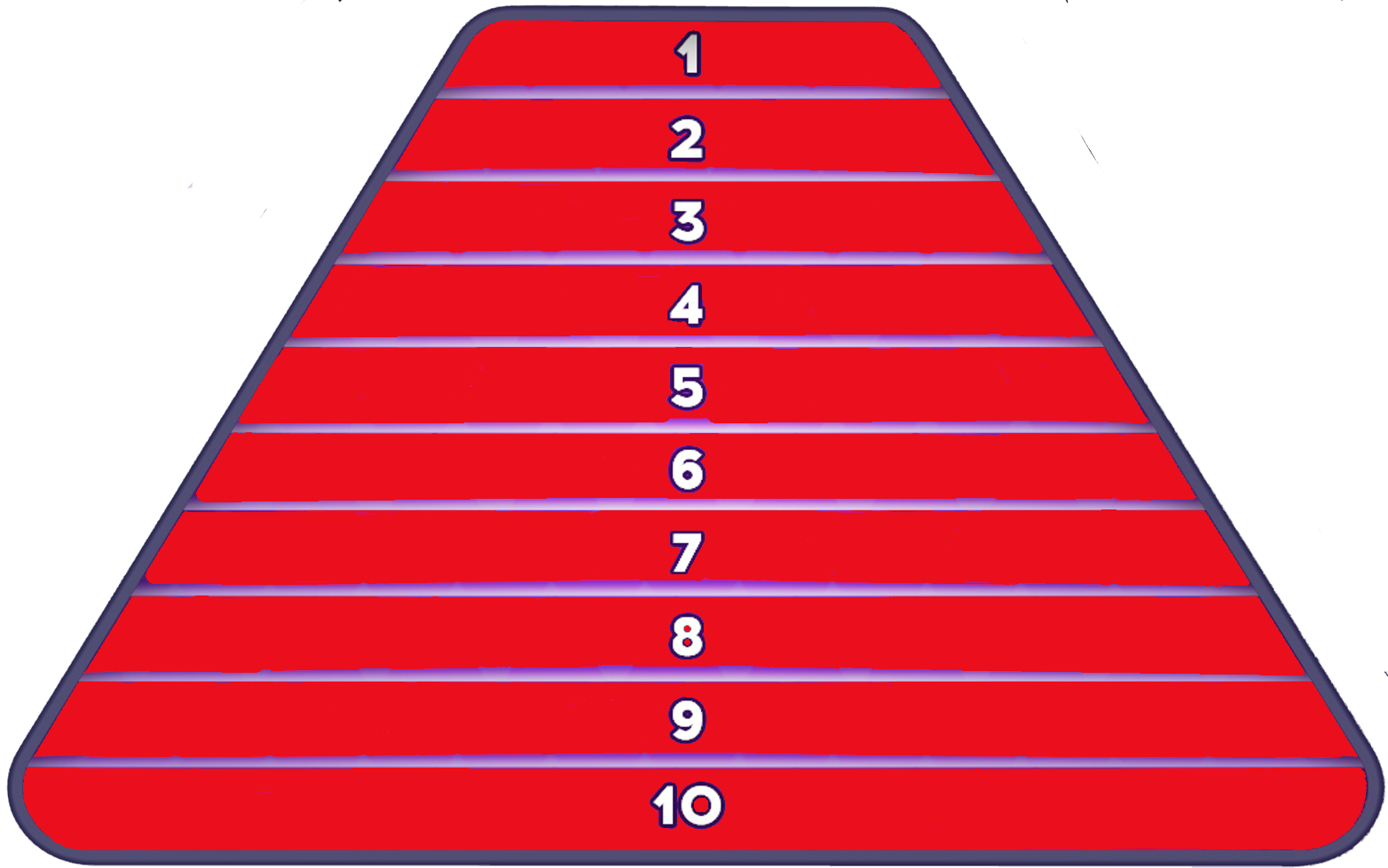 Q
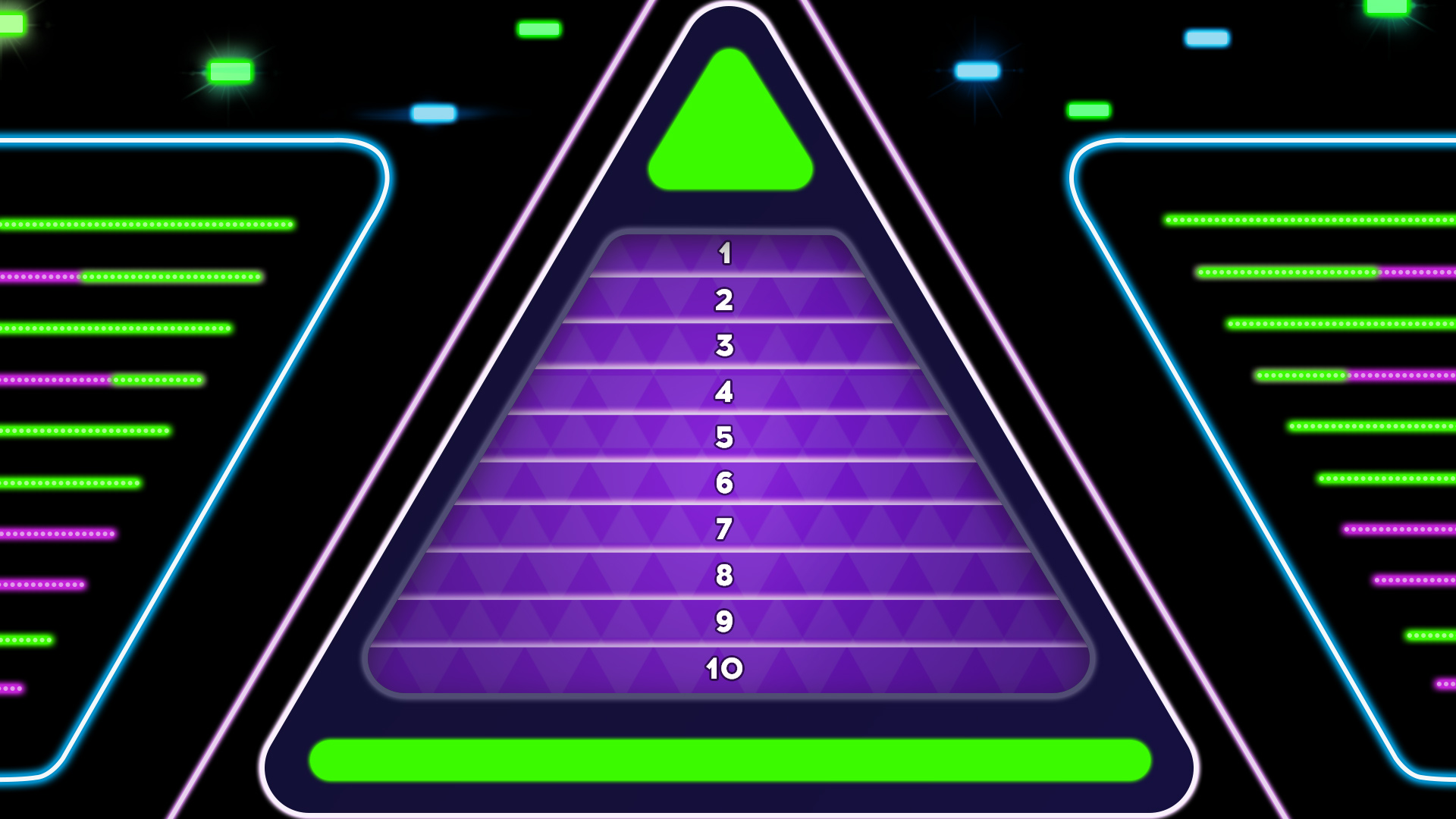 J
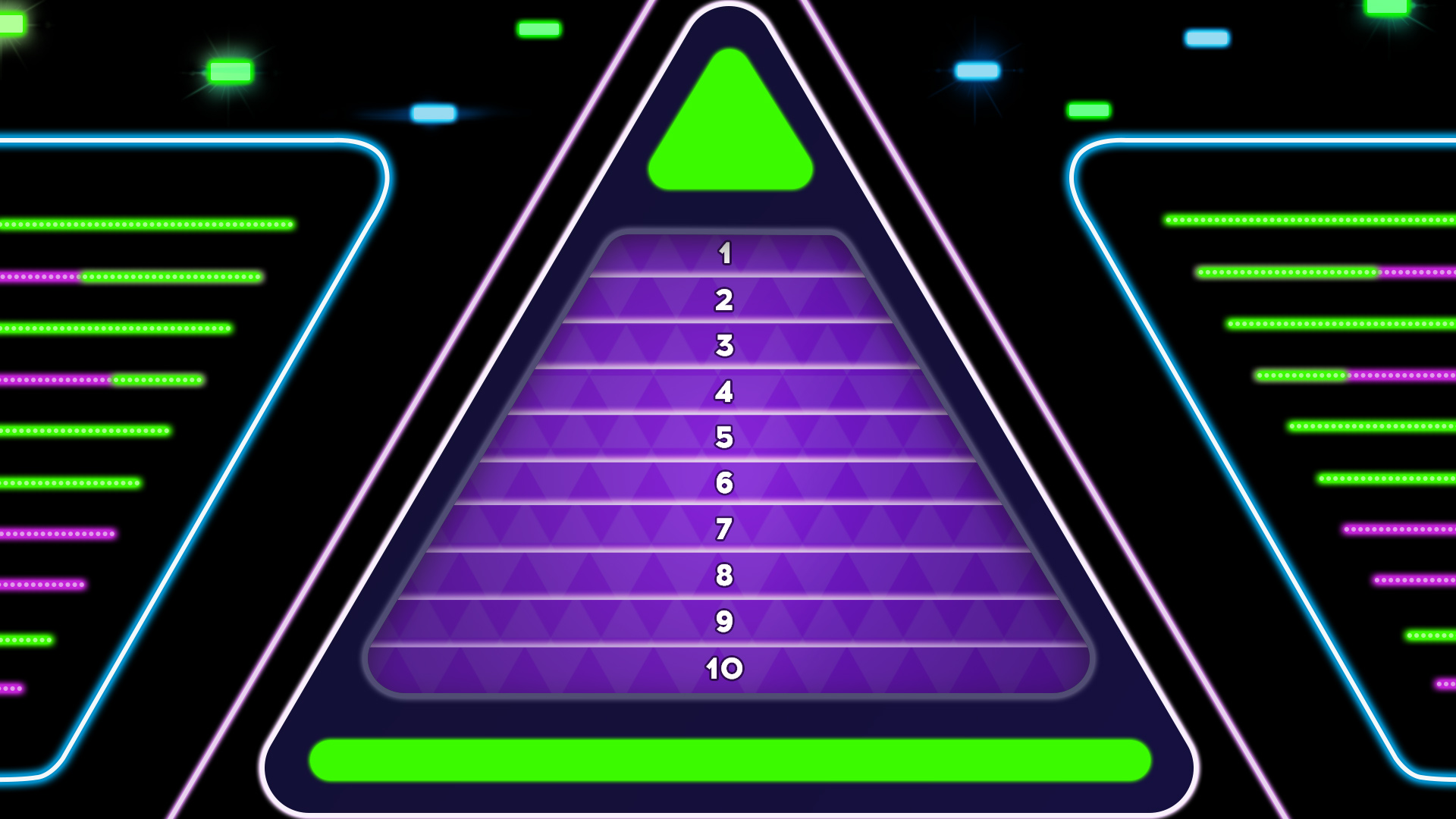 Z
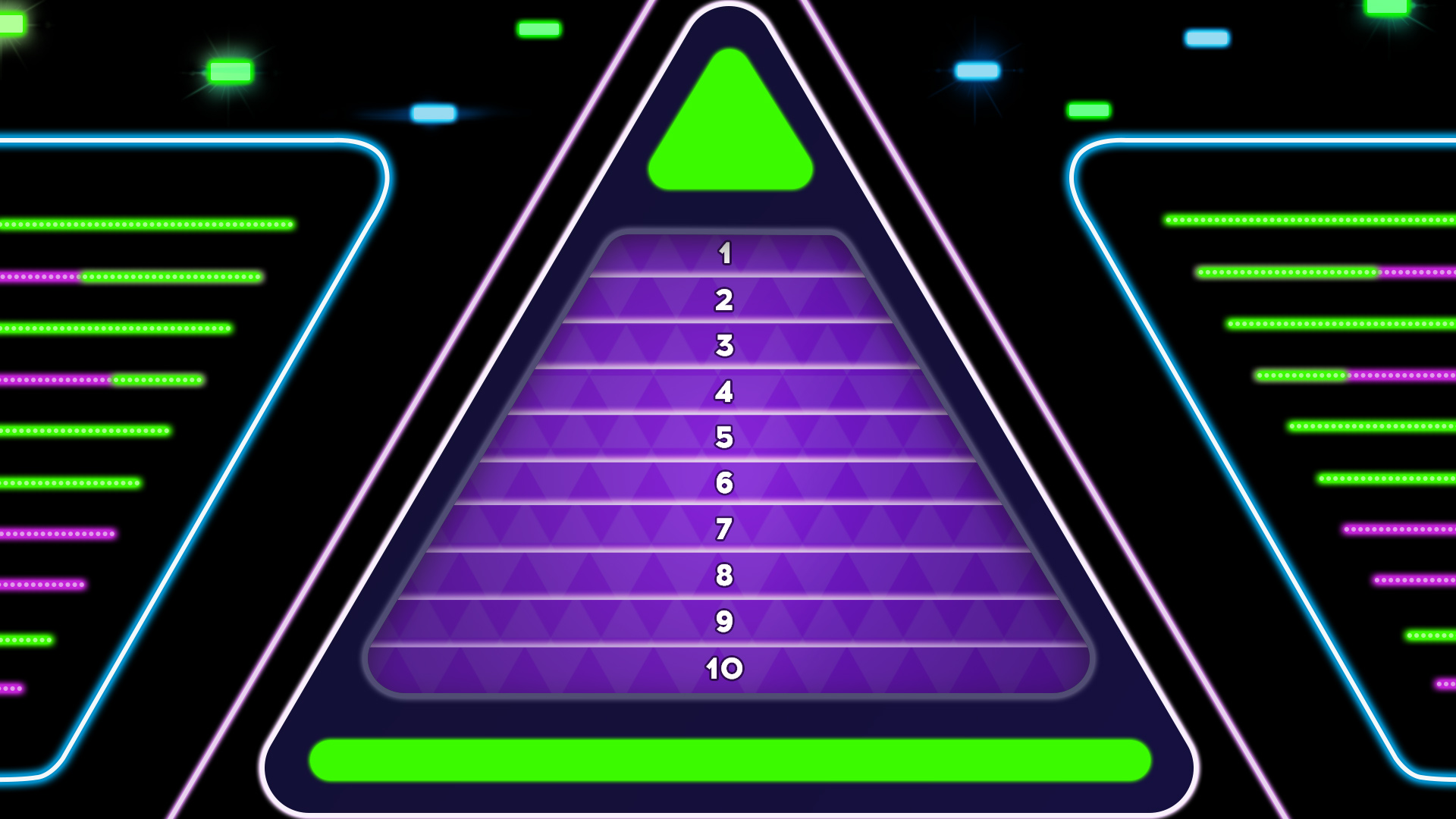 X
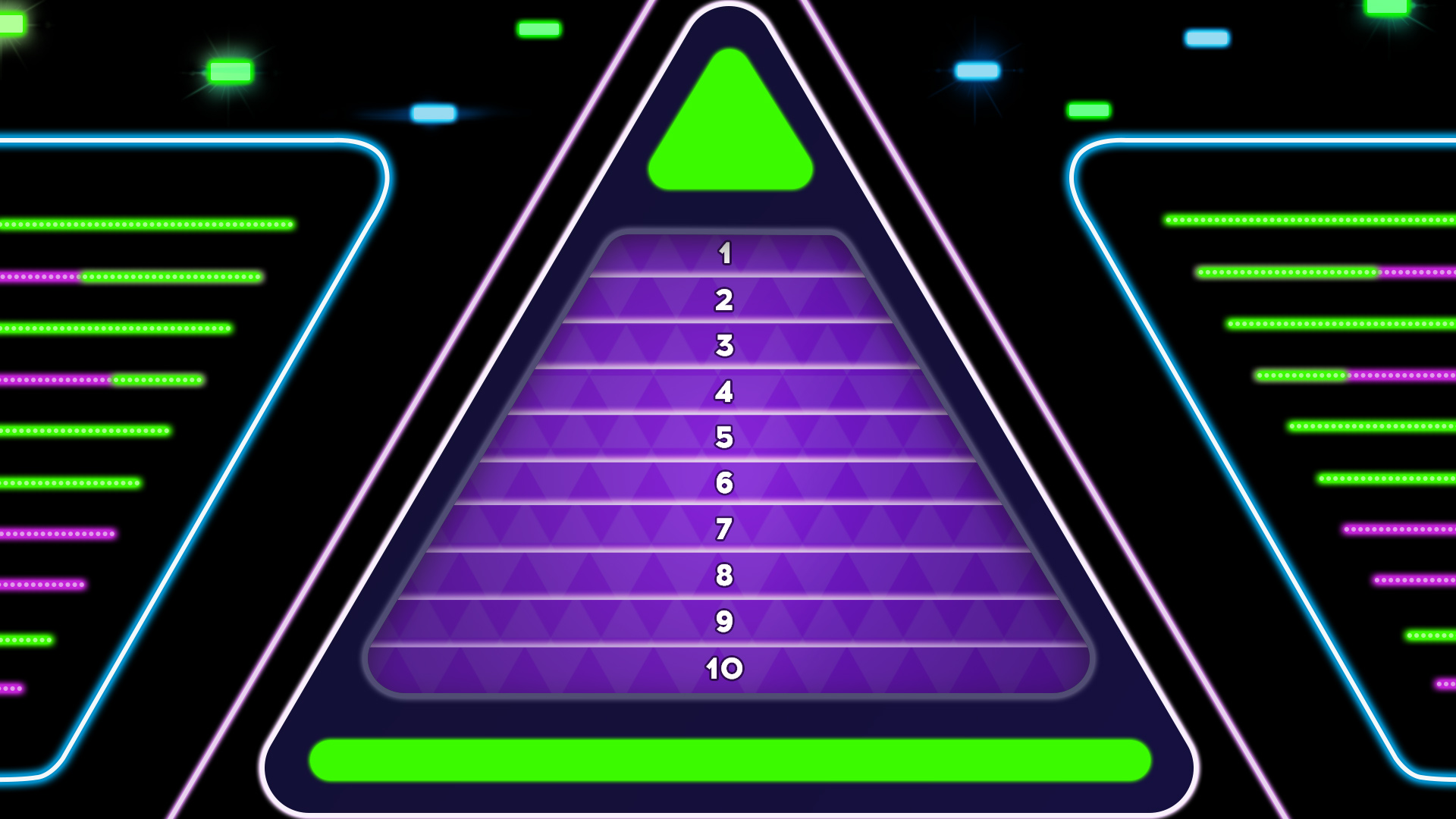 V
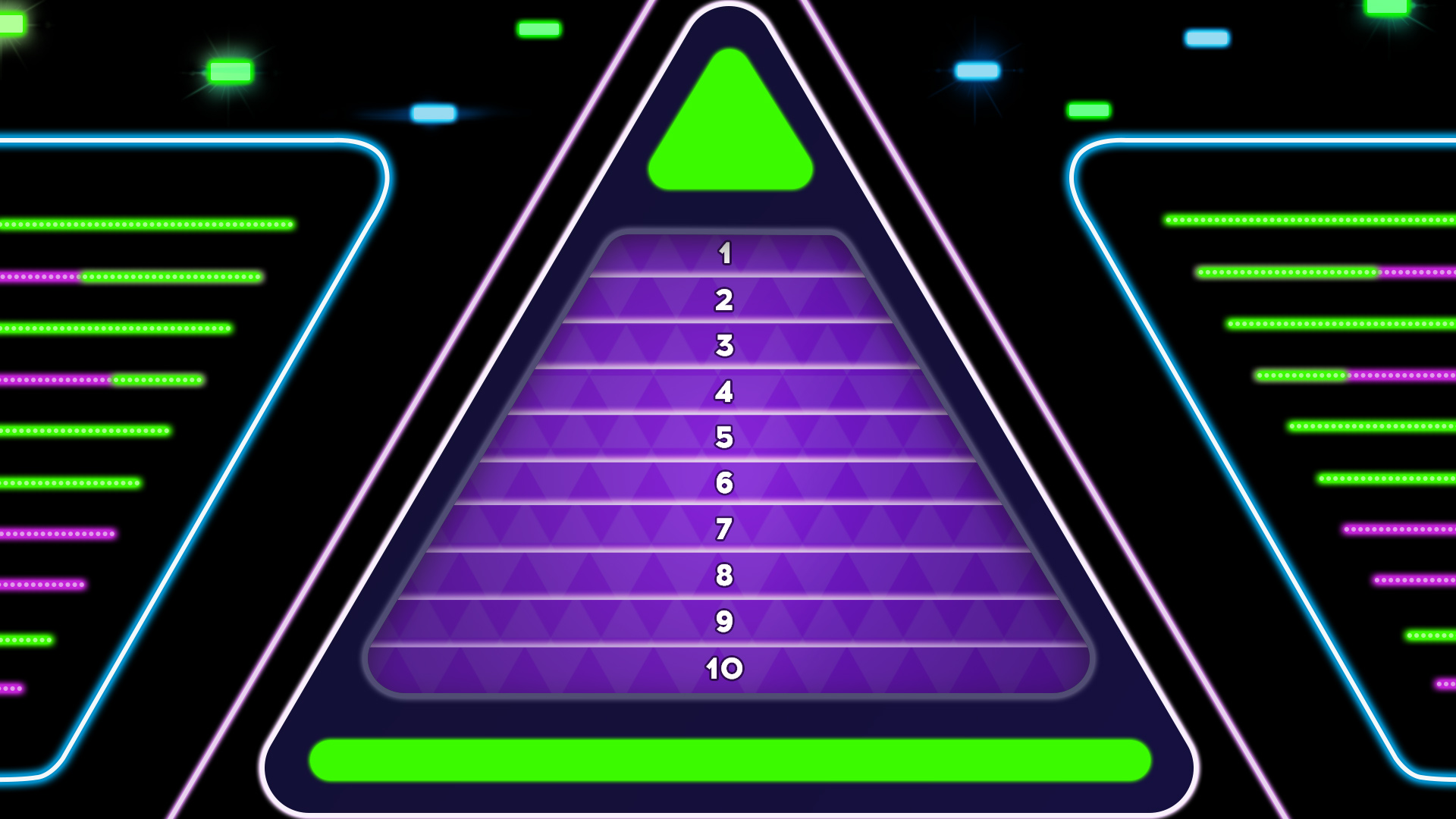 K
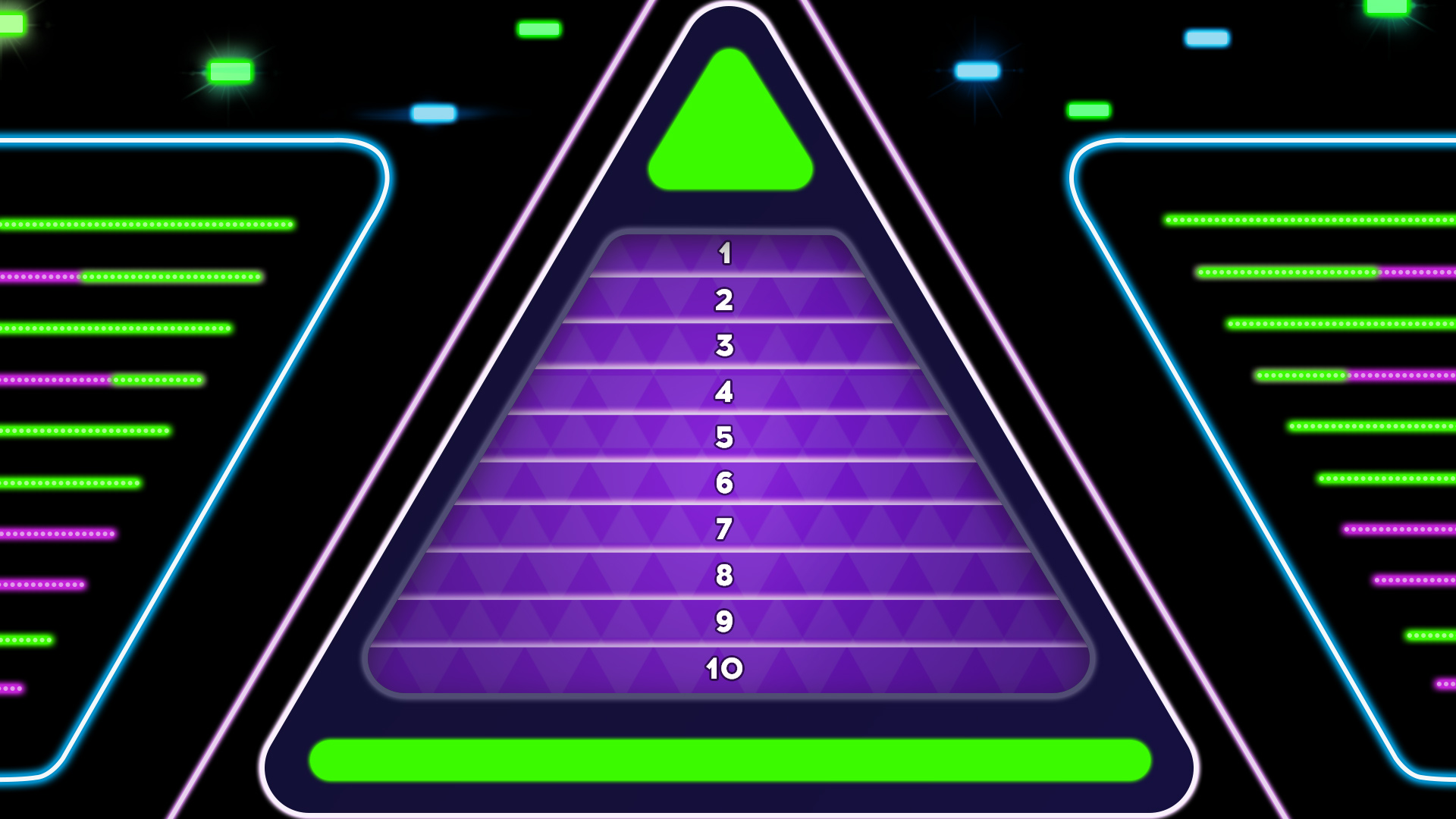 W
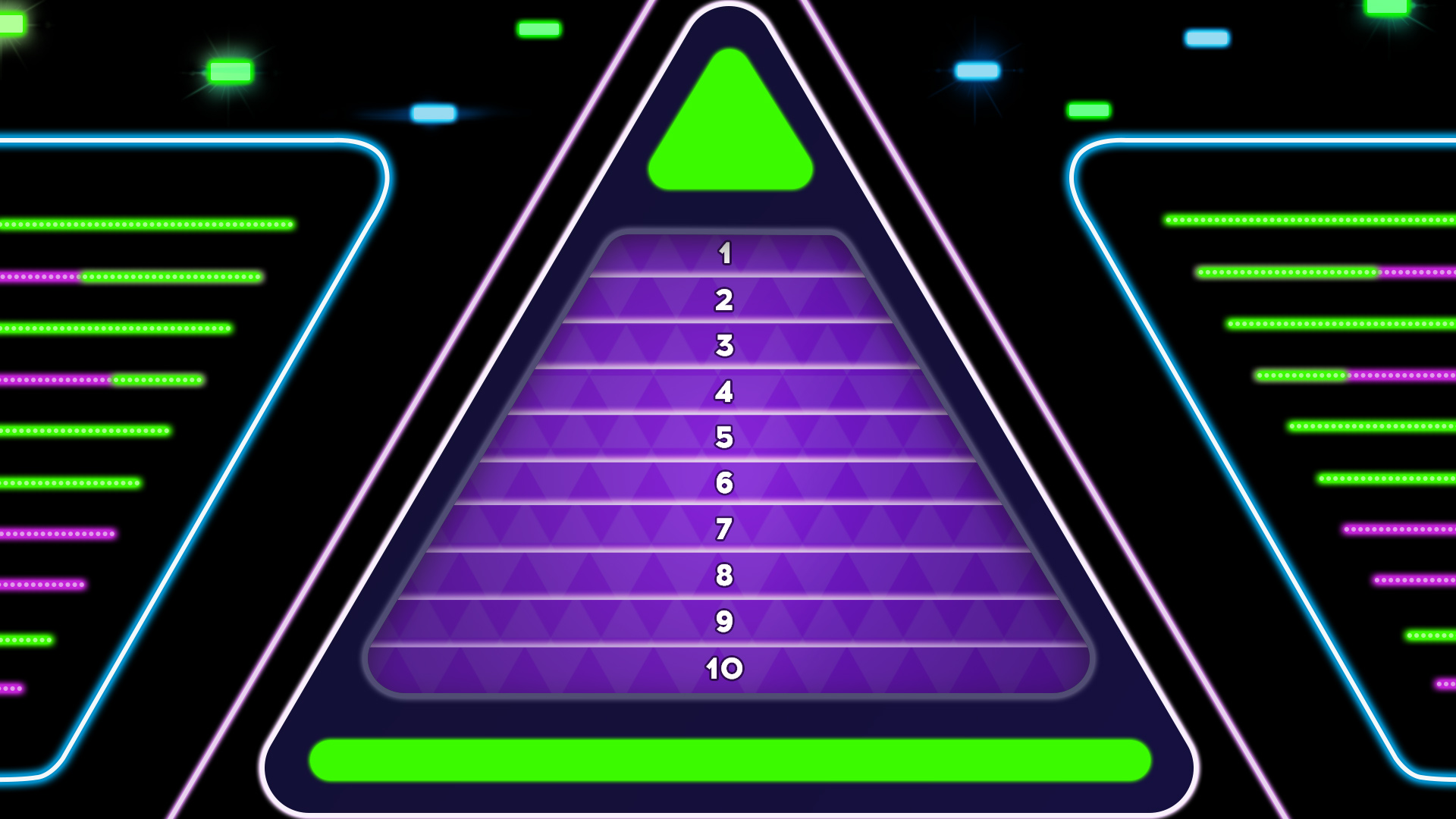 Y
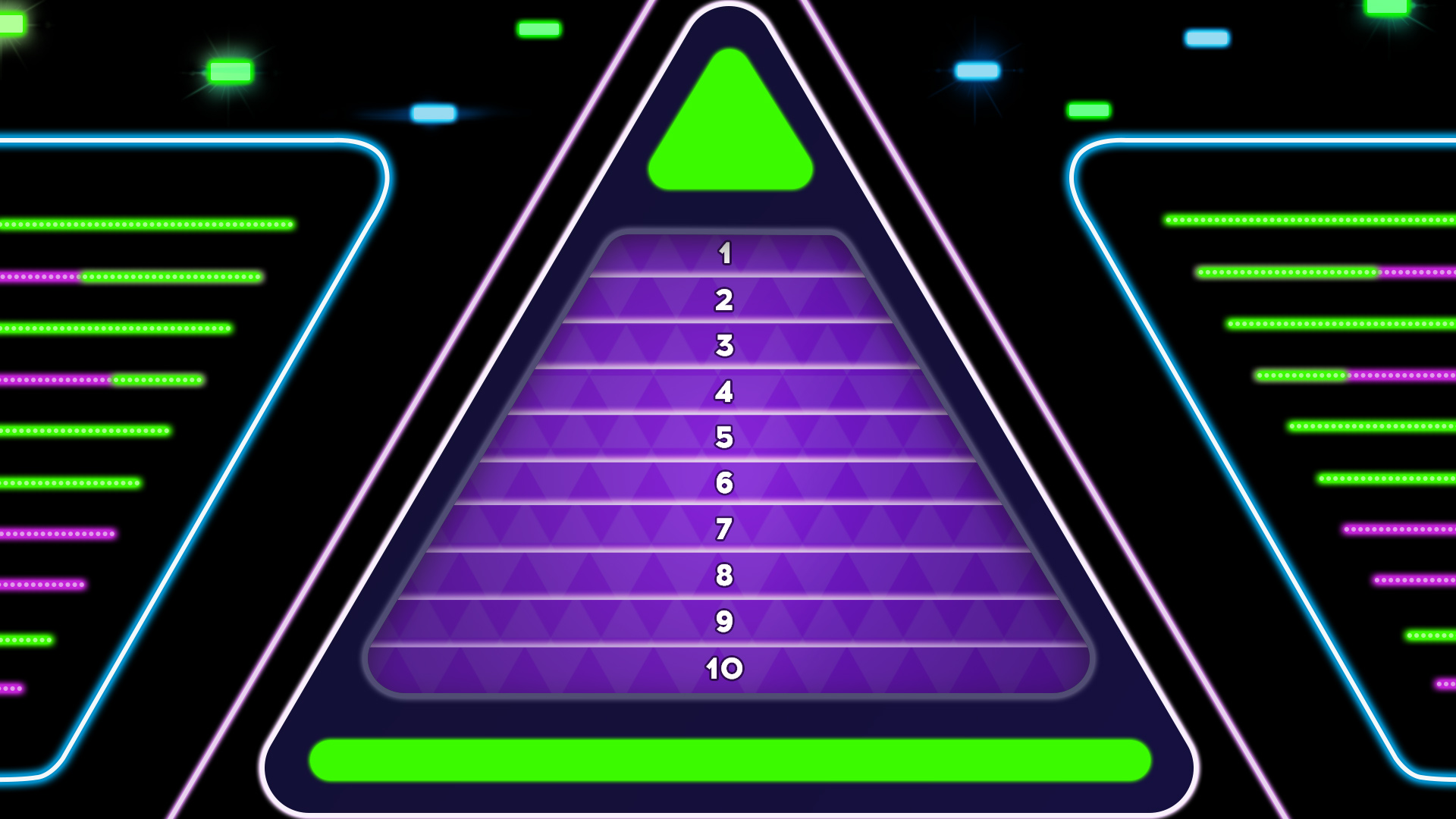 F
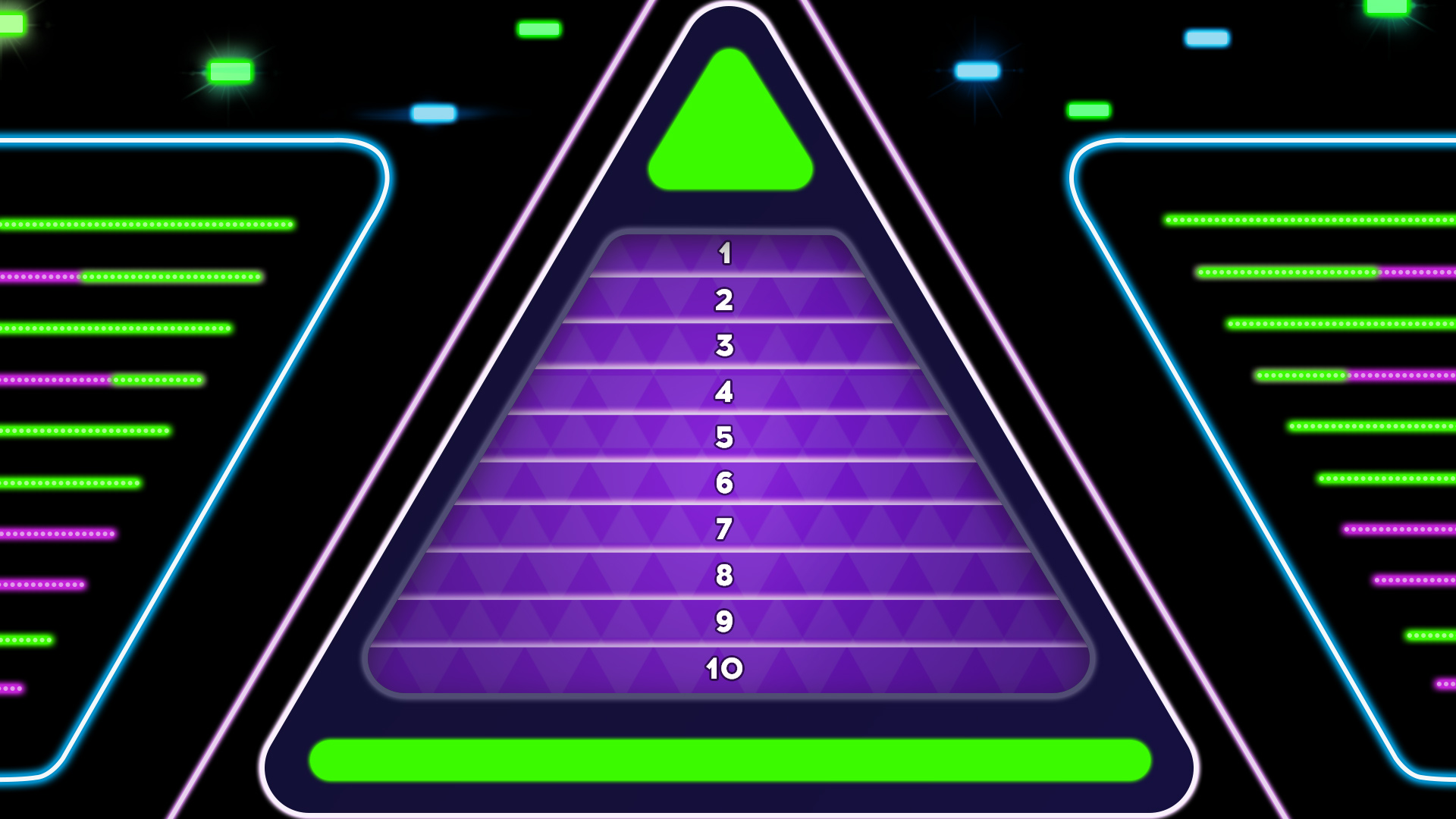 B
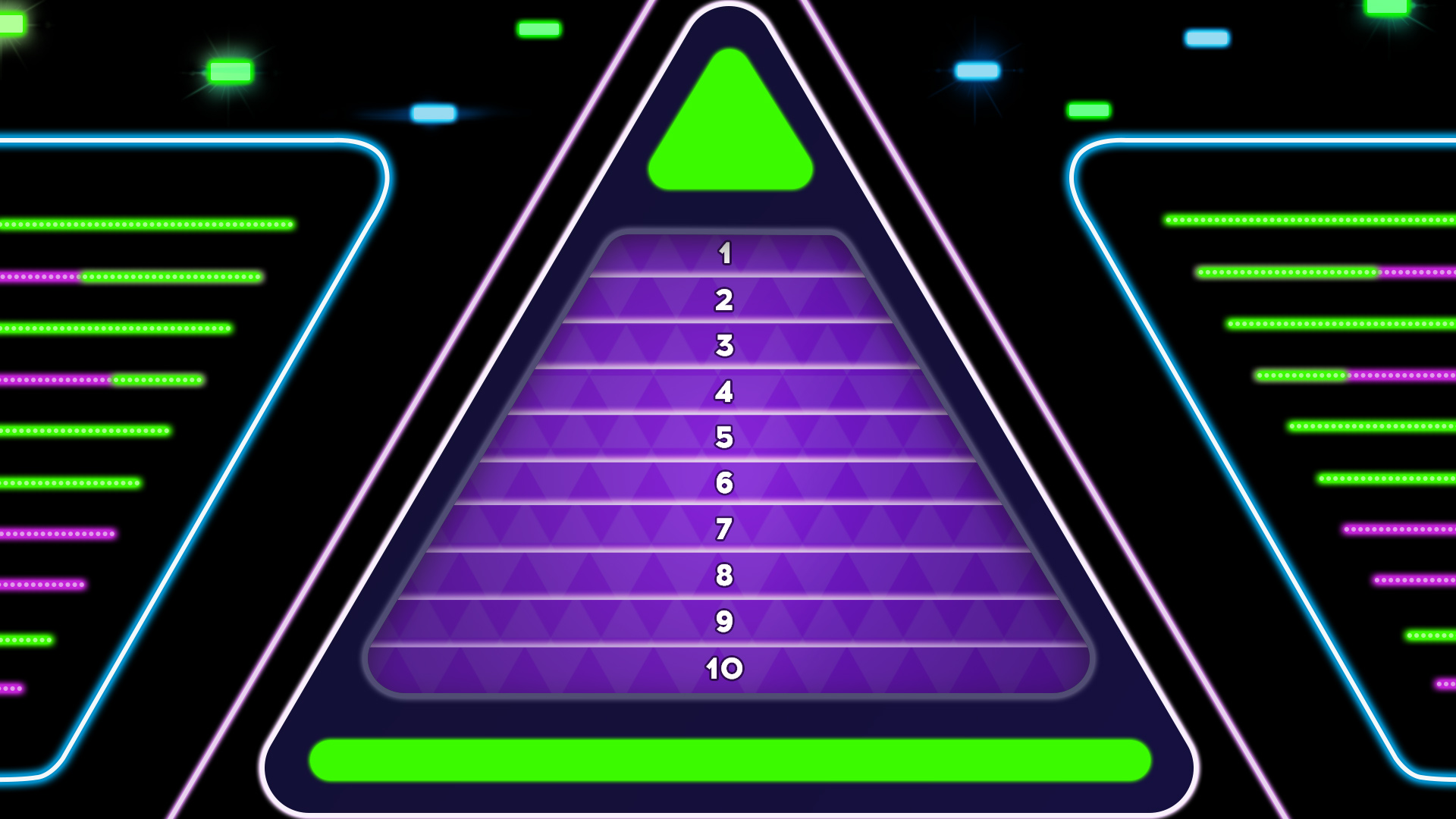 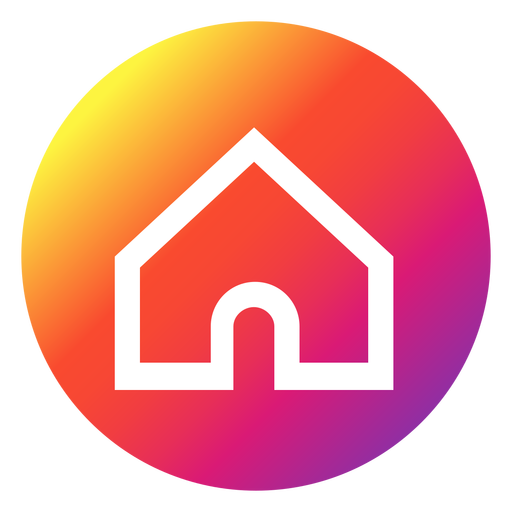 The 10 Mr Men characters with last names beginning with S or T
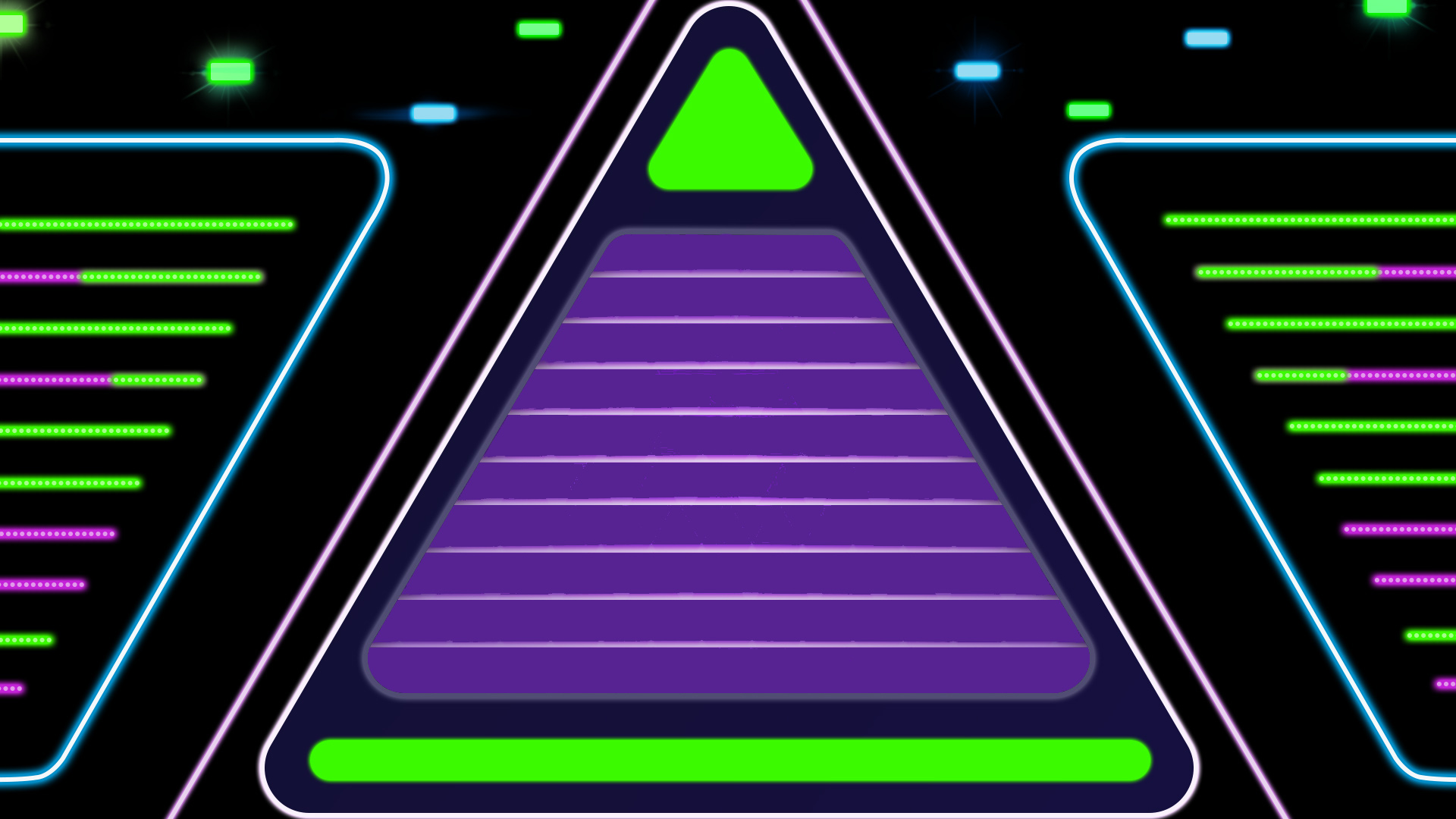 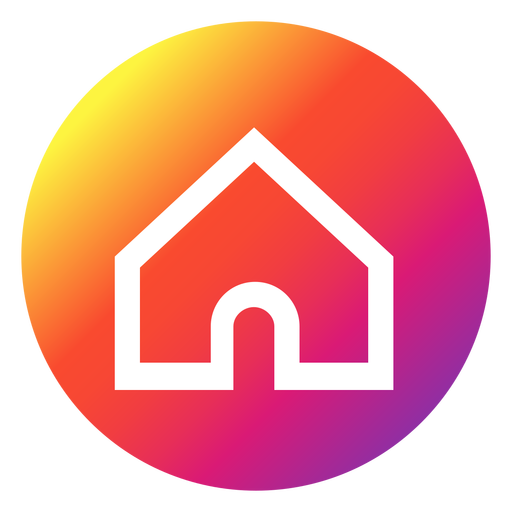 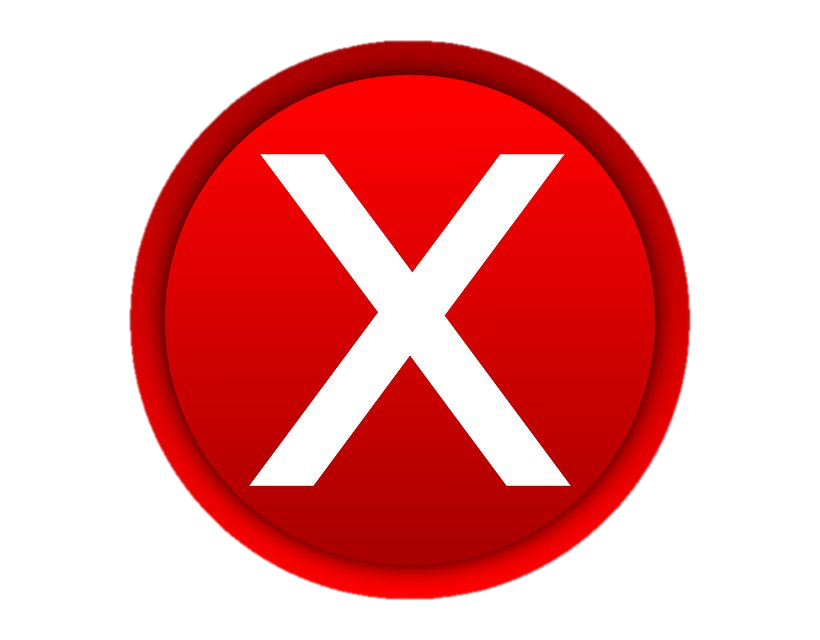 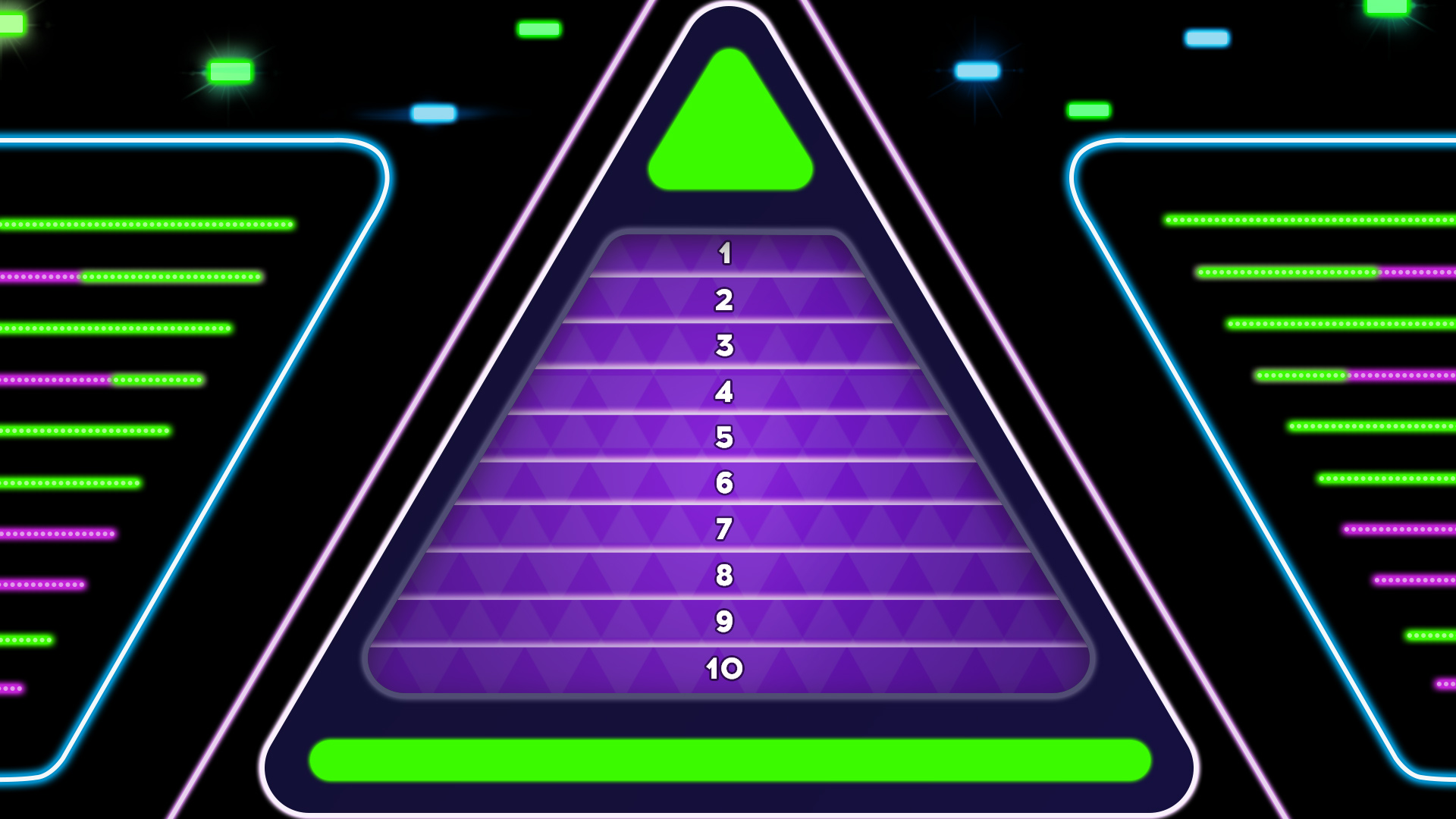 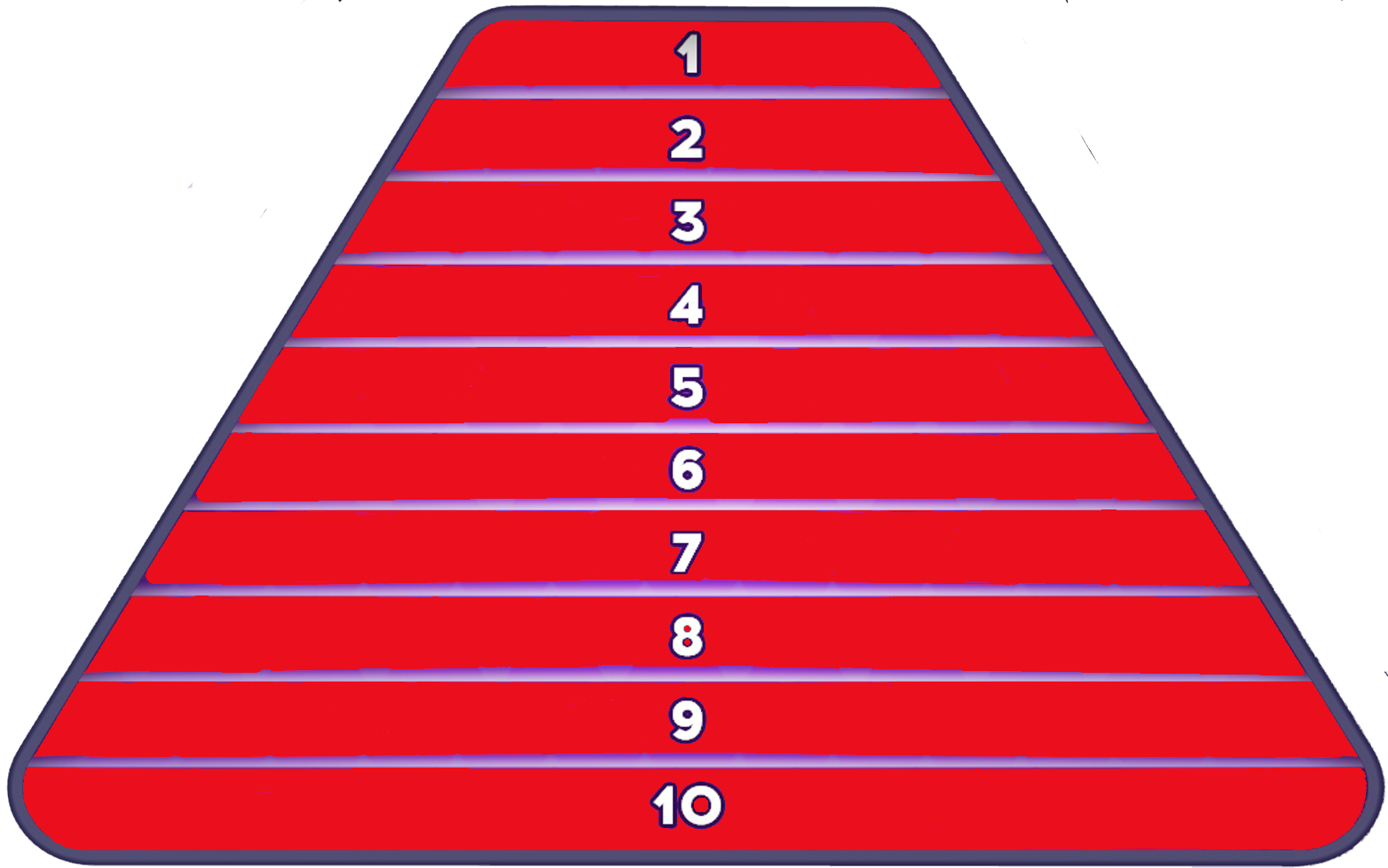 Mr Silly
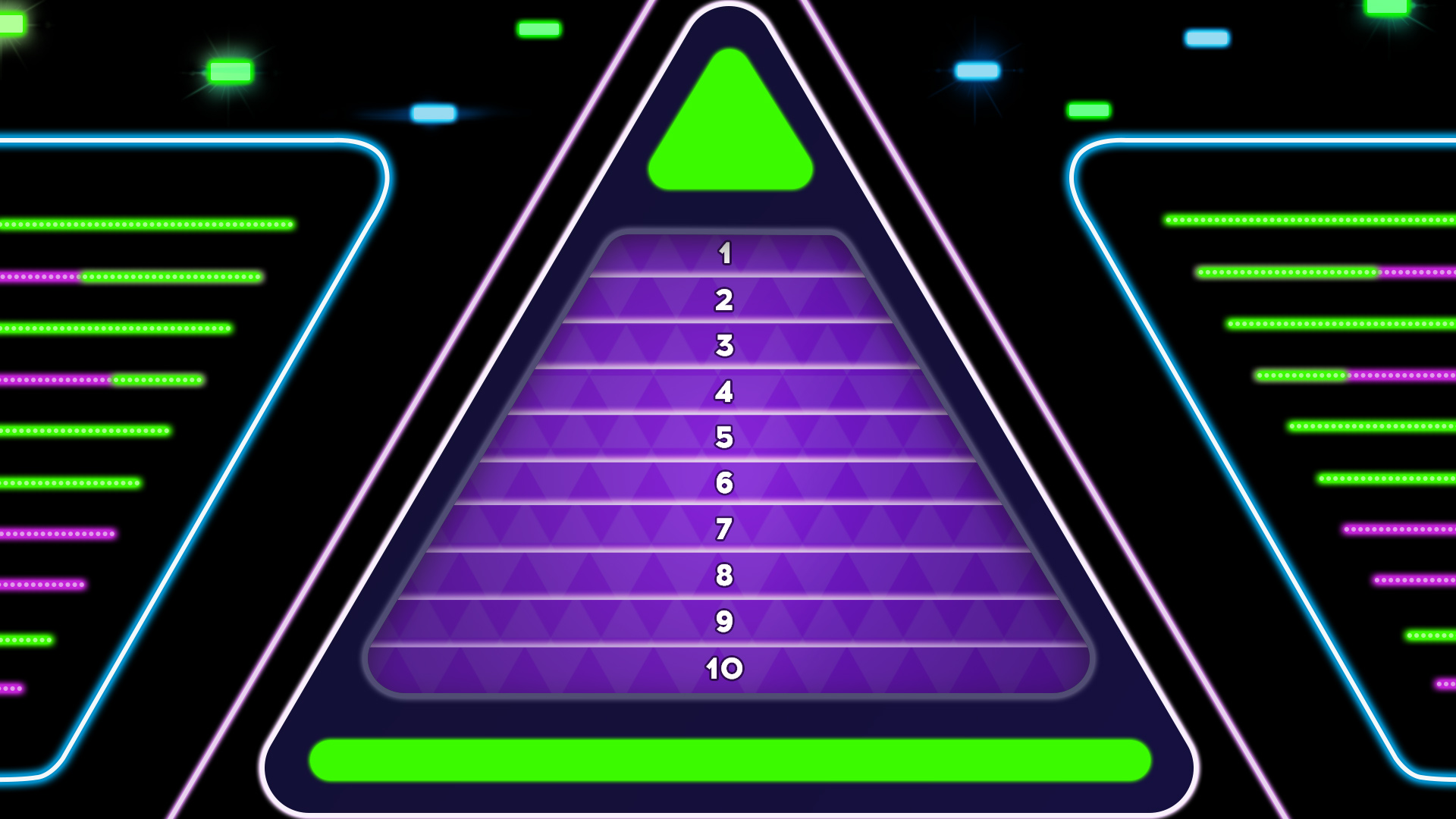 Mr Skinny
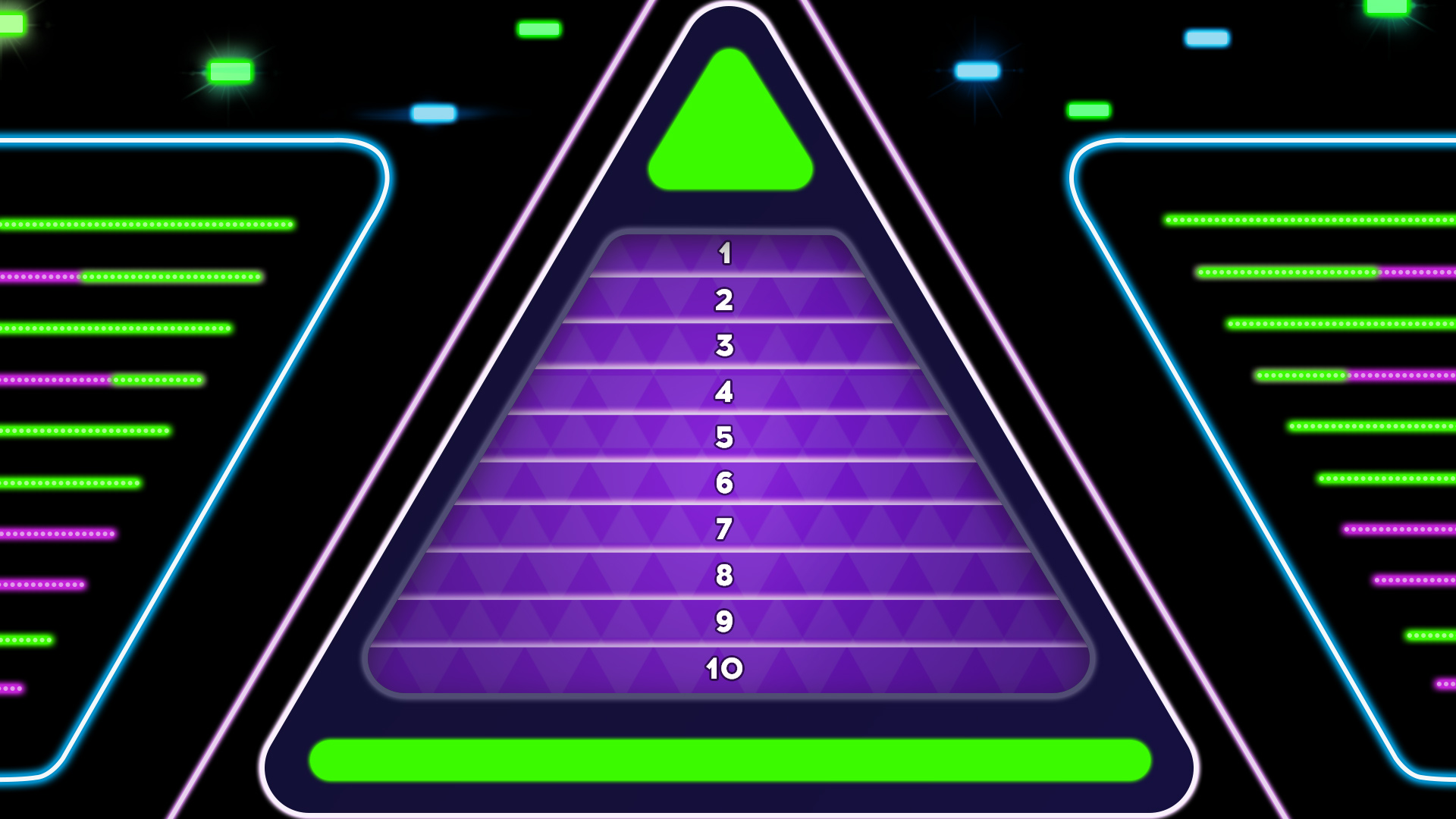 Mr Slow
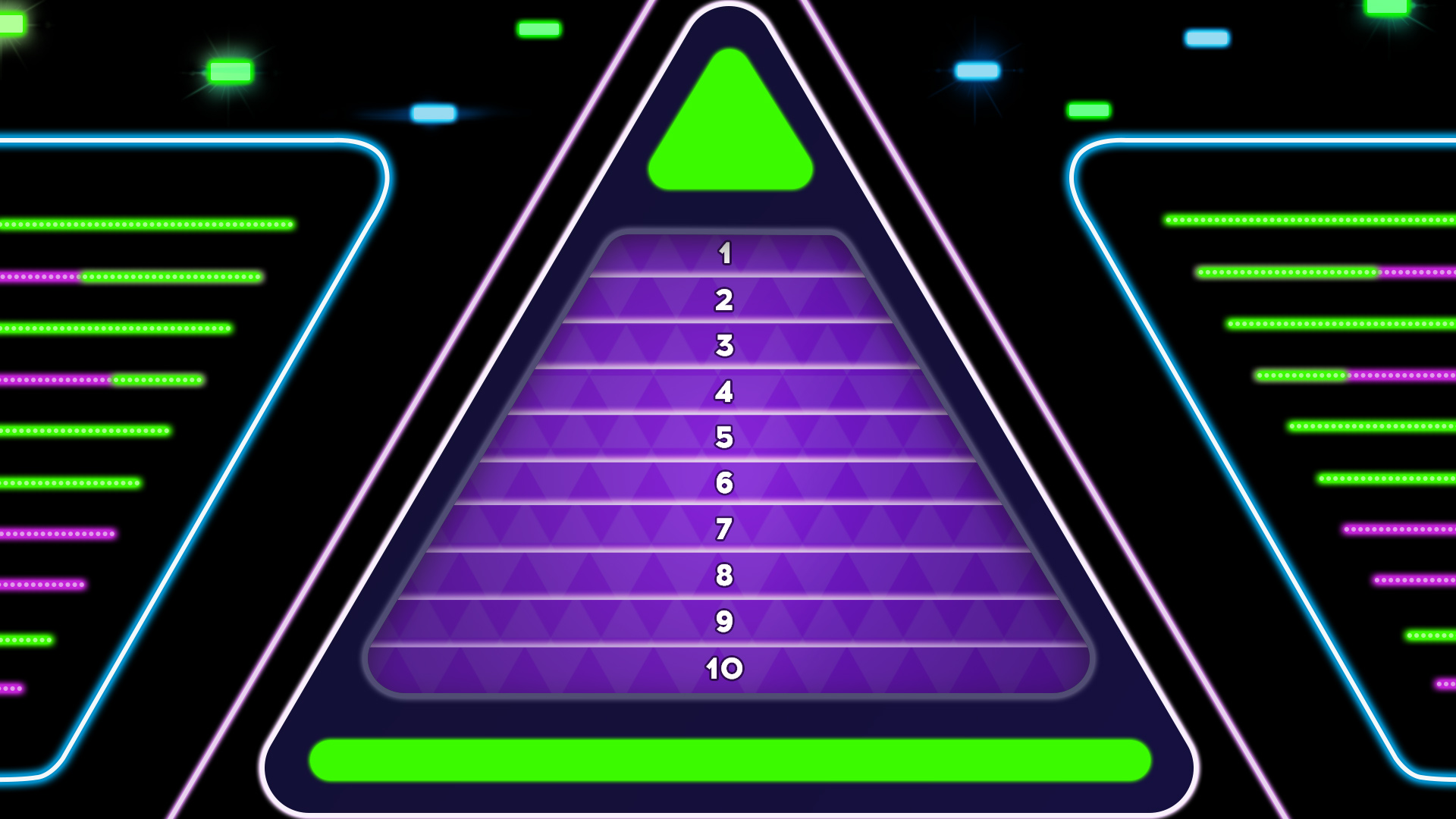 Mr Small
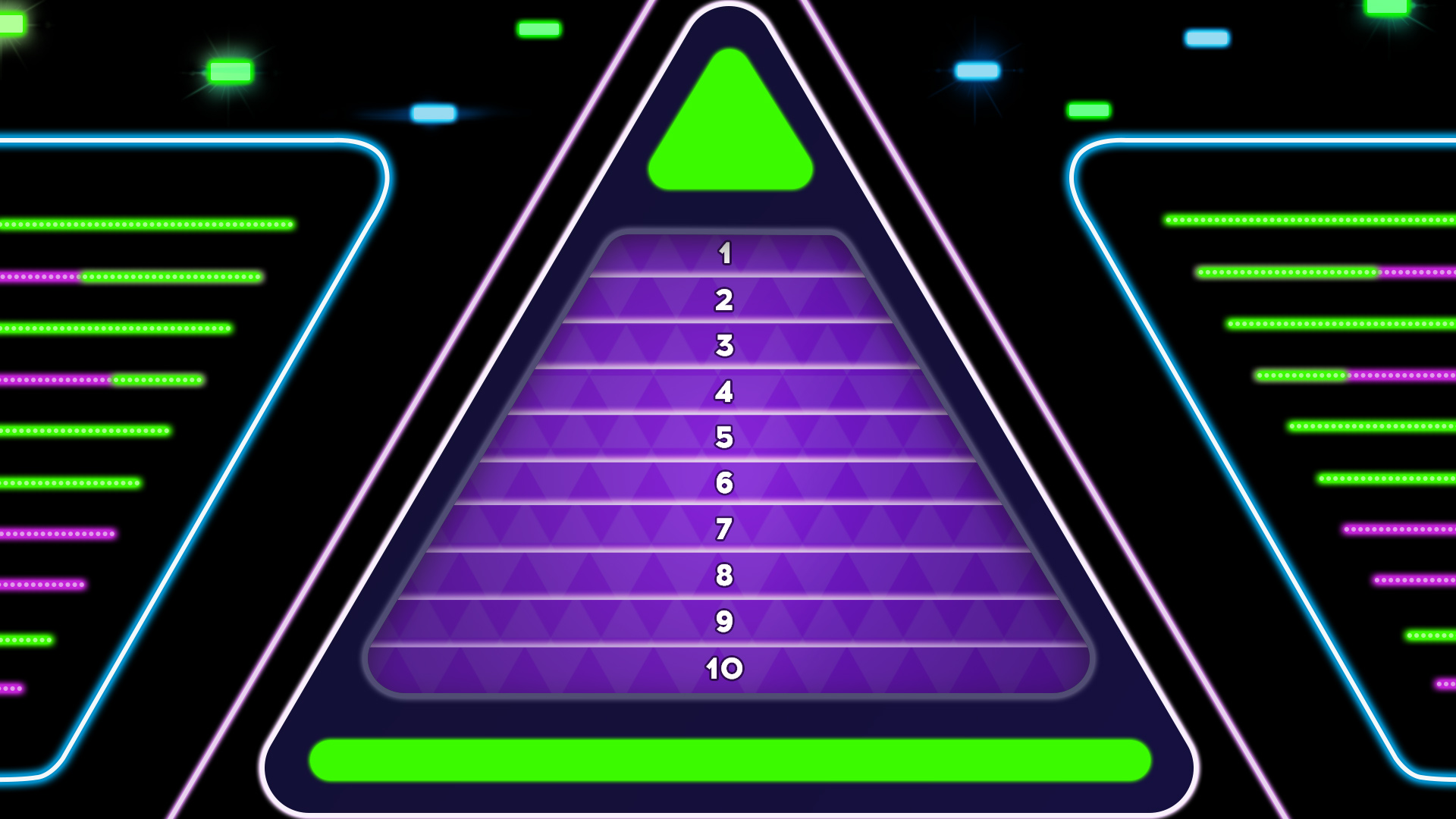 Mr Sneeze
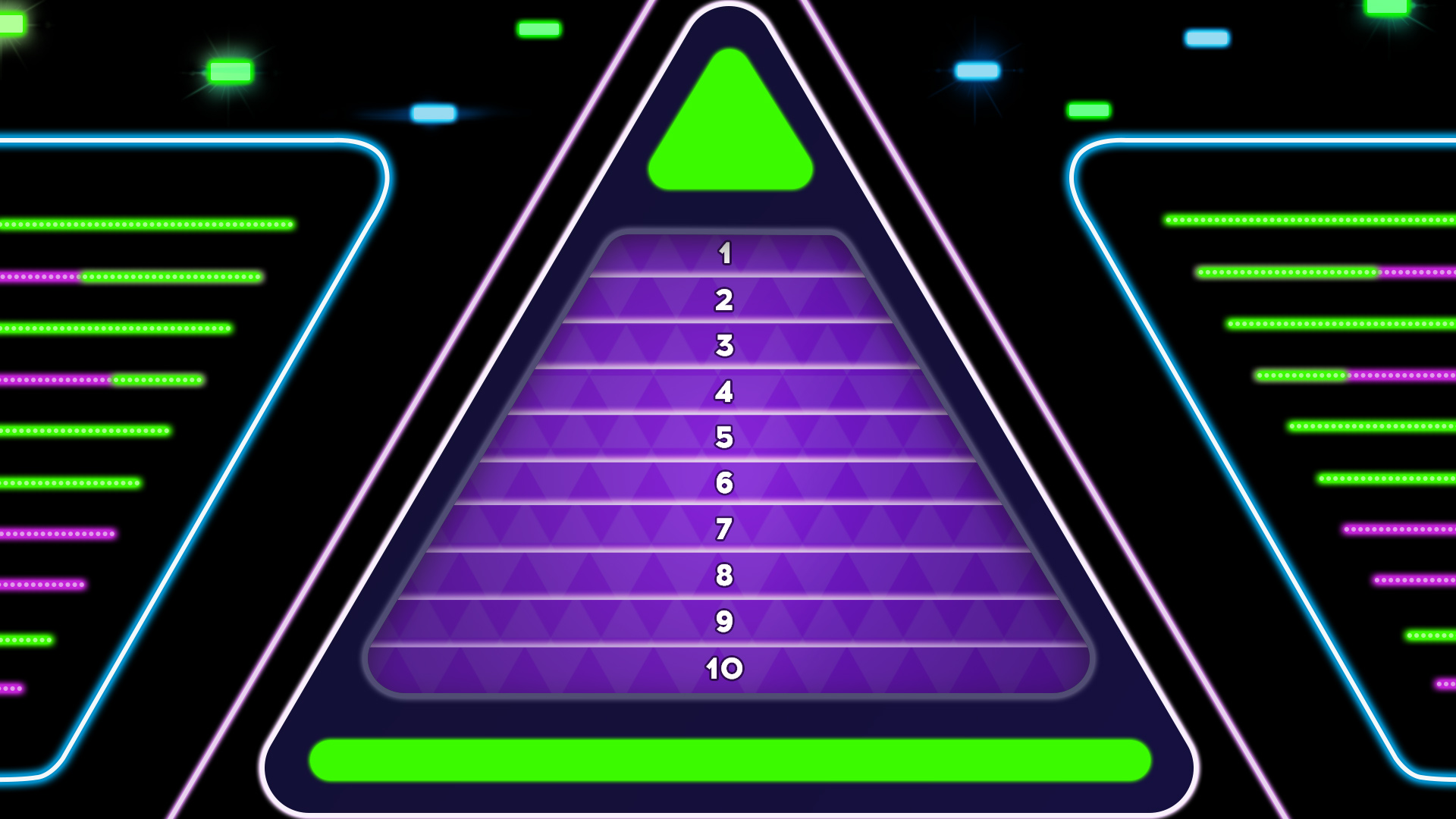 Mr Snow
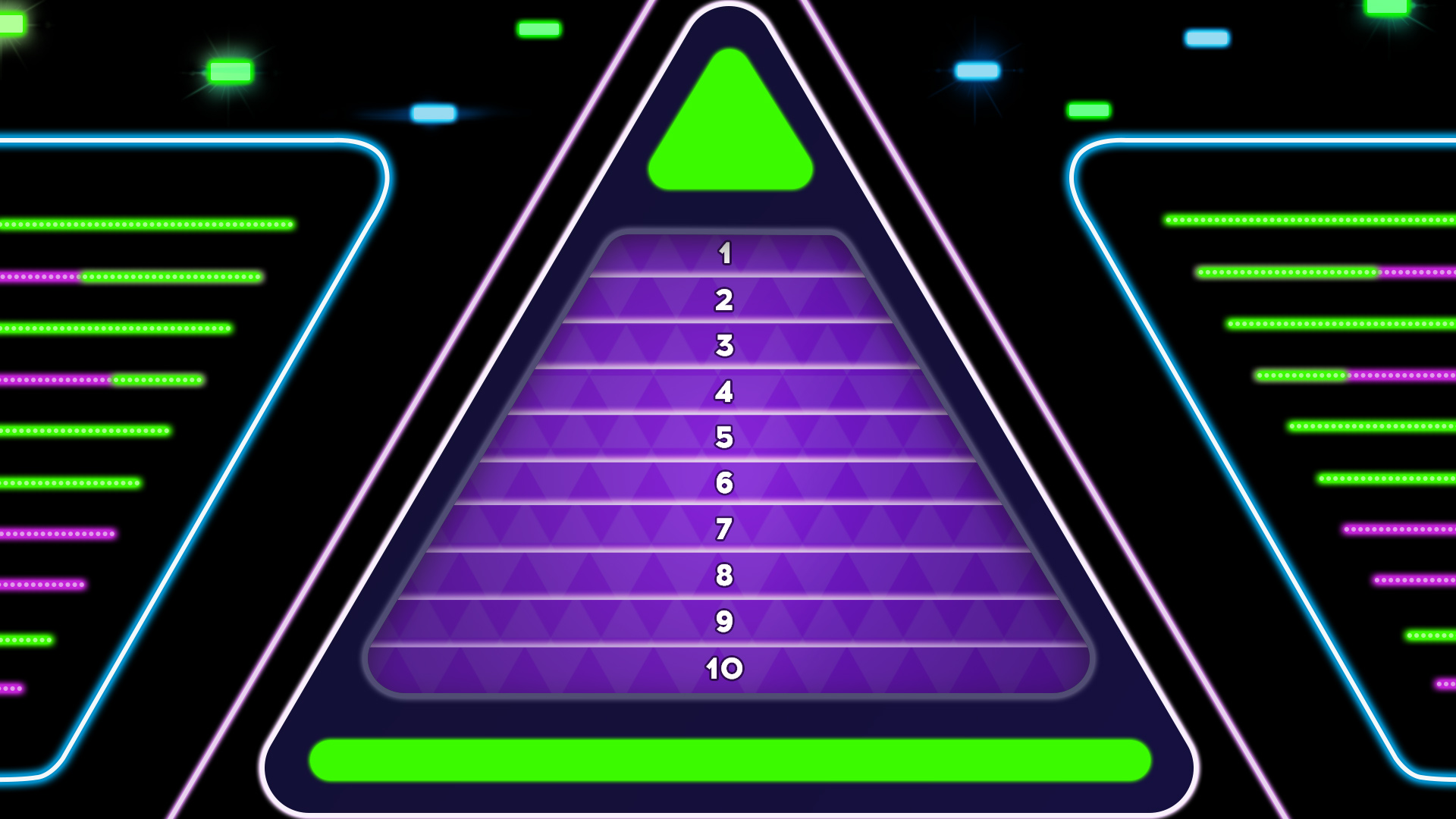 Mr Strong
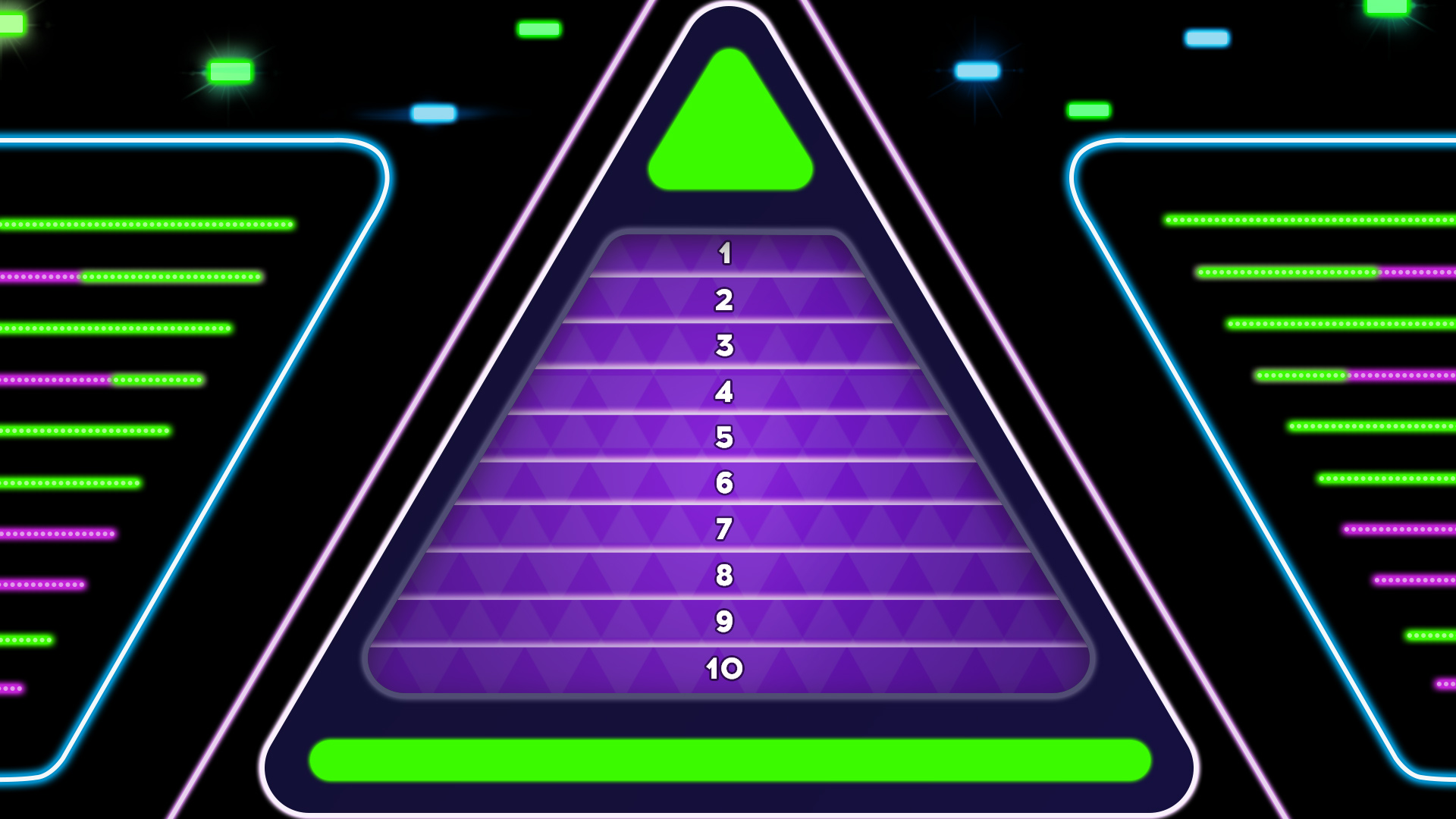 Mr  Tall
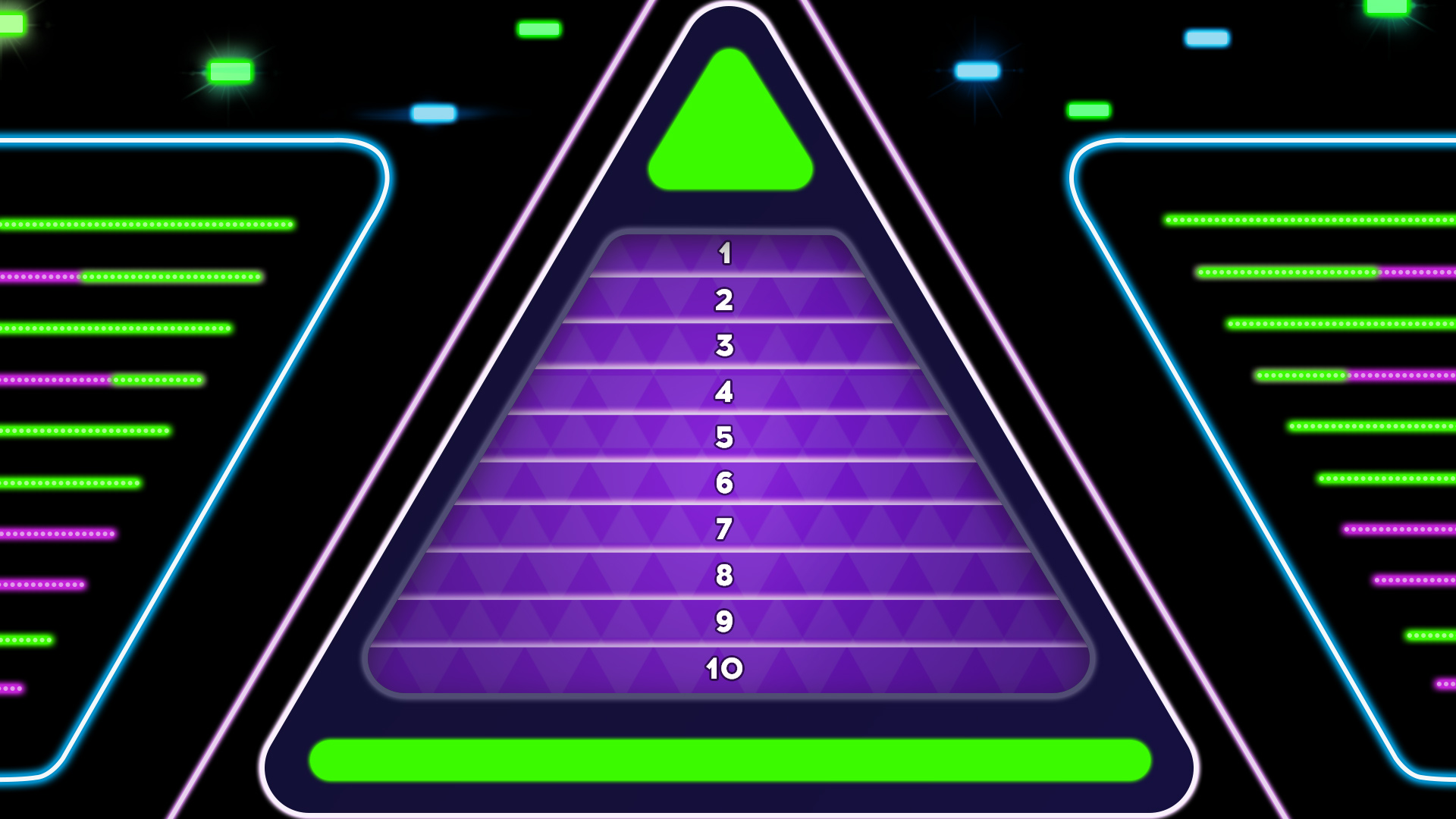 Mr Tickle
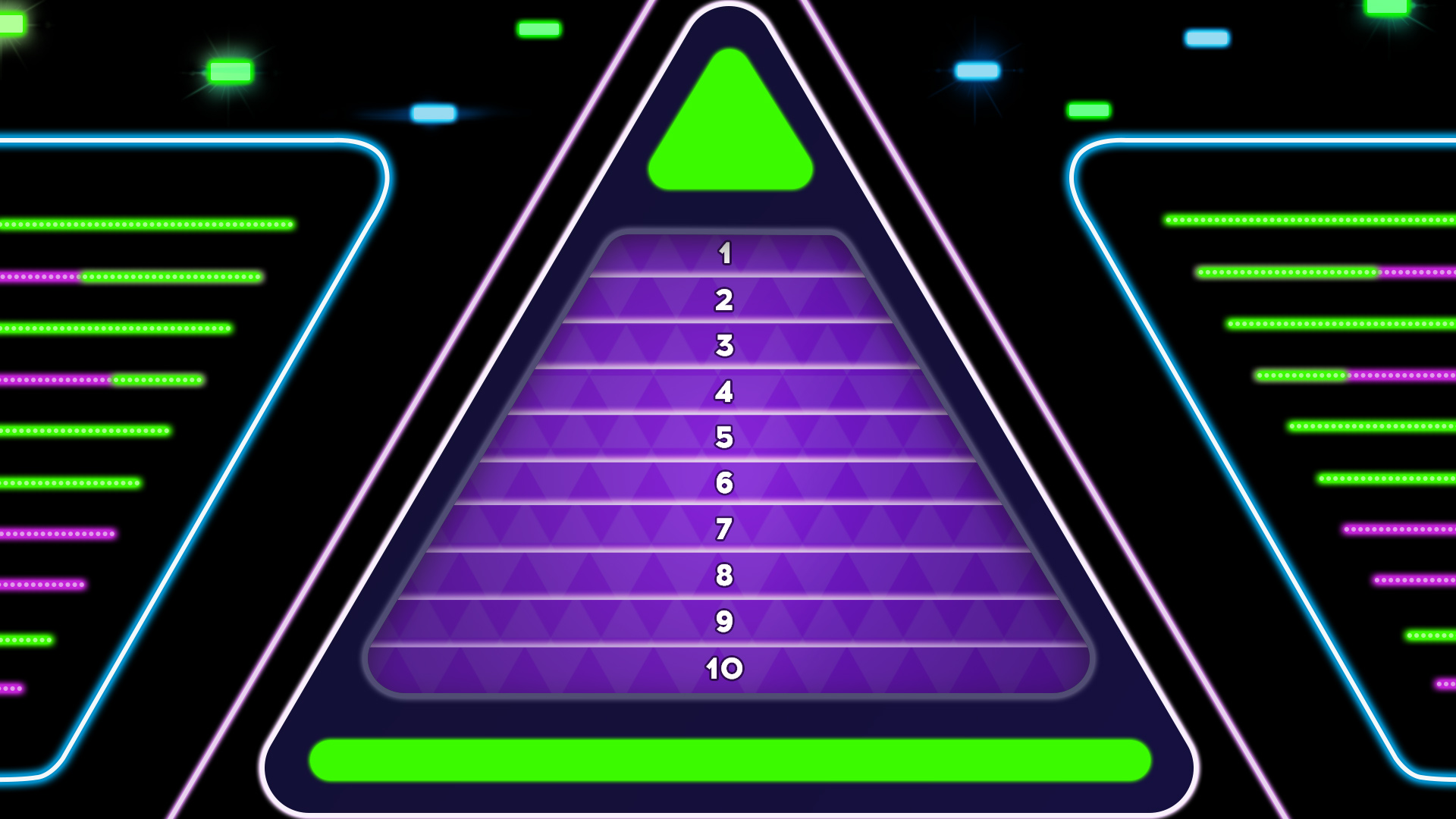 Mr Topsy-Turvy
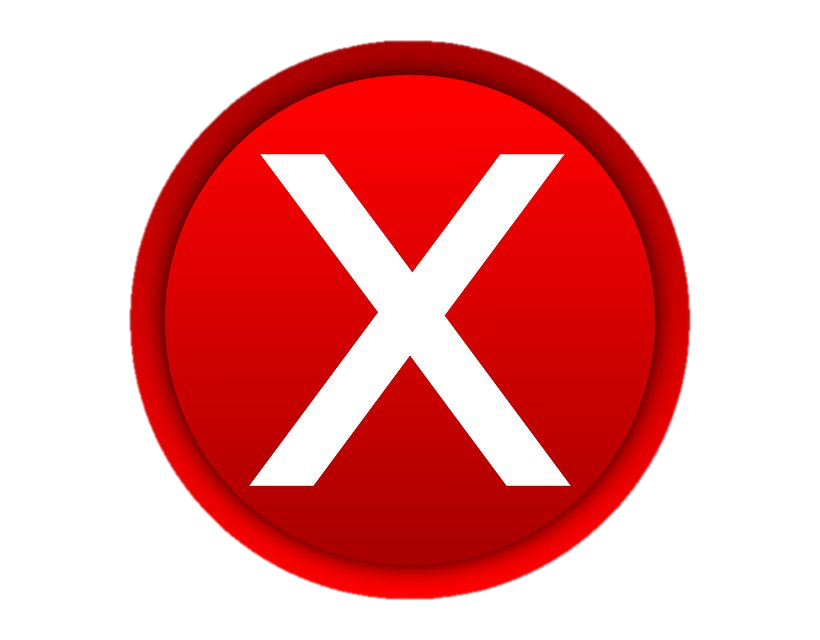 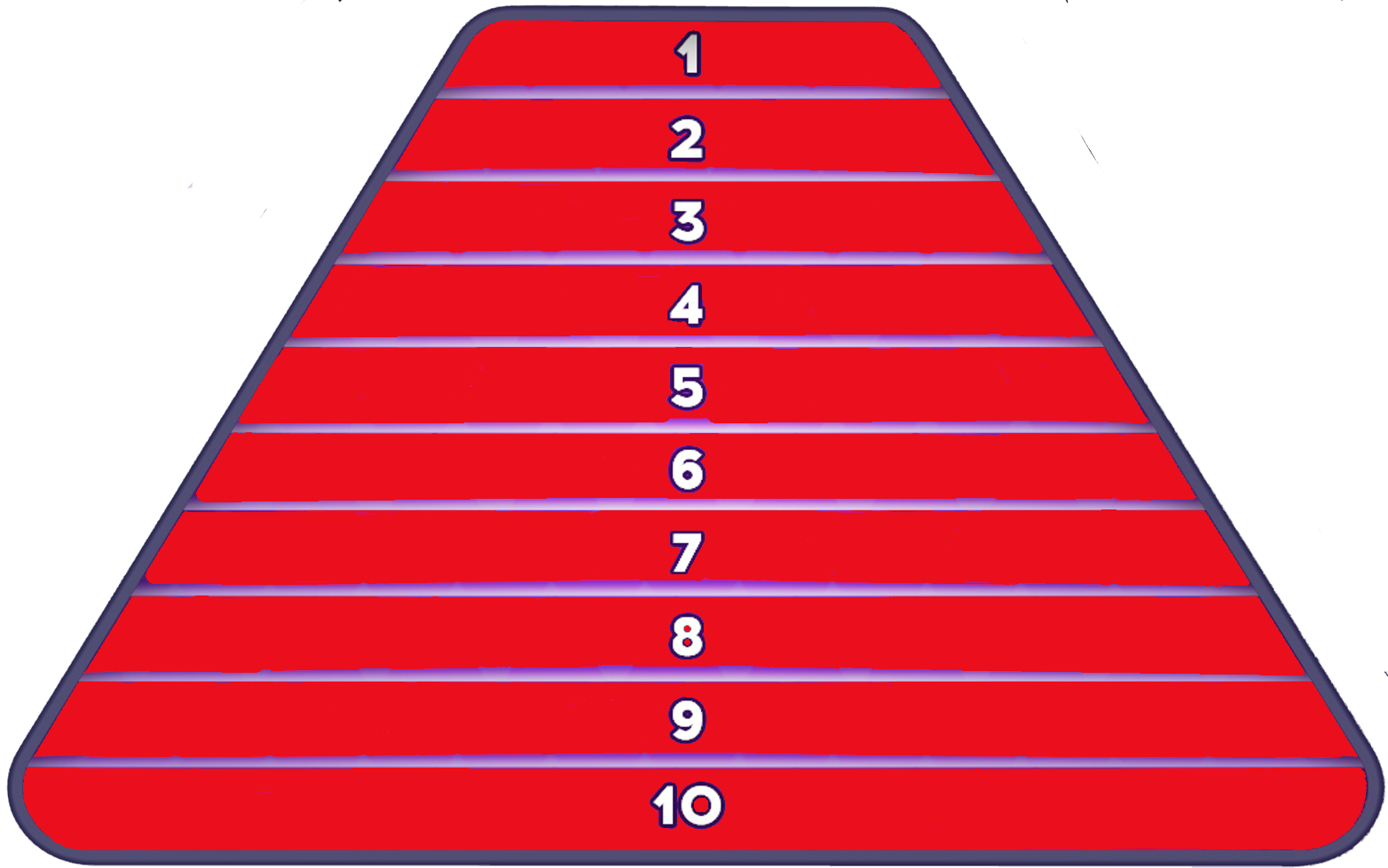